Old Spec Q’s
Integration
Creating differential equations from context
Practice E (i)
SAM 2
 (iii)
Practice A (i)
Practice A (ii)
Practice E (ii)
2018 1
 (i)
Practice B (i)
Practice F (i)
2018 1
 (ii)
Practice B (ii)
Practice F (ii)
2018 1
 (iii)
Practice C (i)
Practice F (iii)
2018 2
 (i)
Practice C (ii)
SAM 1
 (i)
2018 2
 (ii)
Practice C (iii)
SAM 1
 (ii)
Practice D (i)
SAM 2
 (i)
Practice D (ii)
SAM 2
 (ii)
Practice A
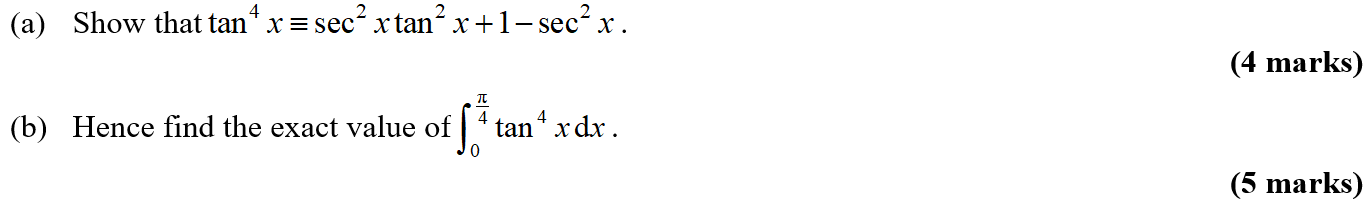 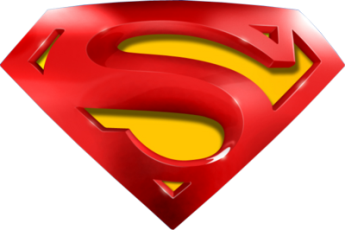 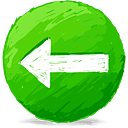 Practice A
A
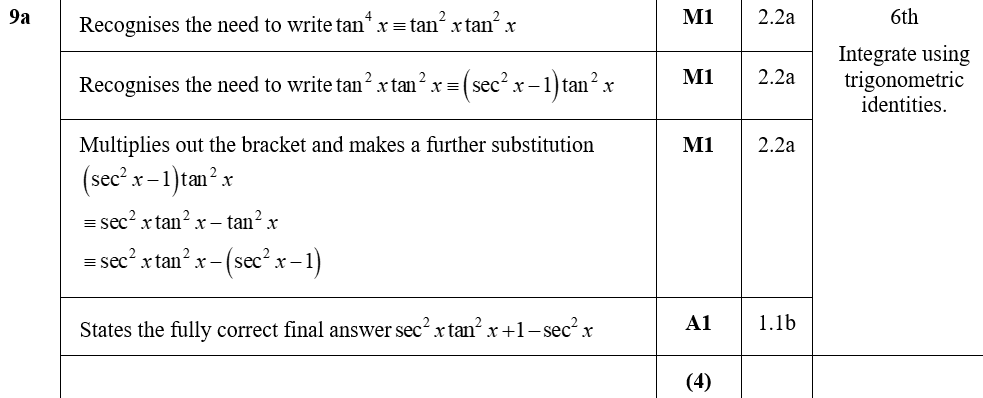 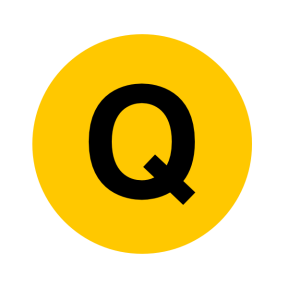 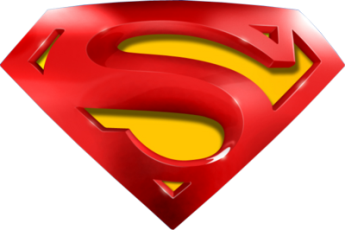 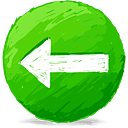 Practice A
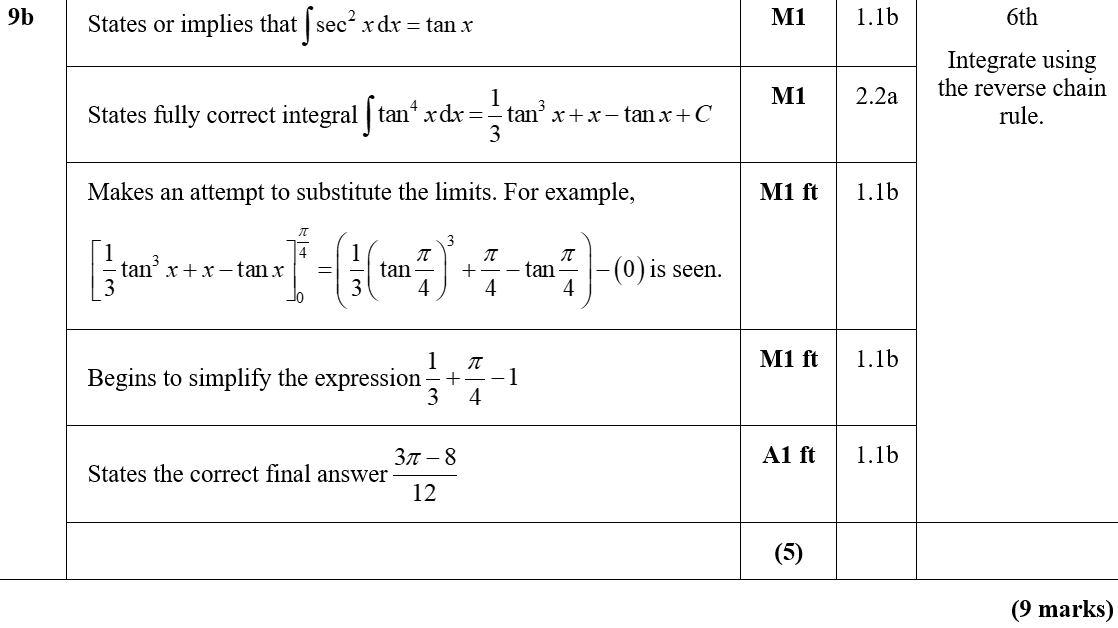 B
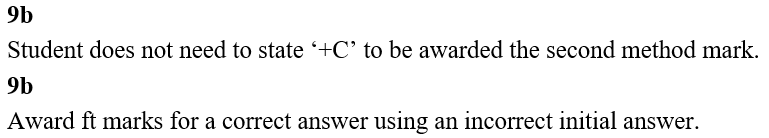 B notes
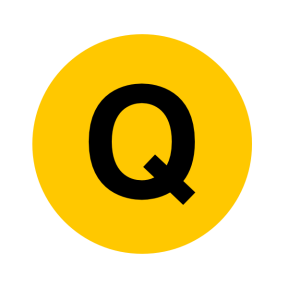 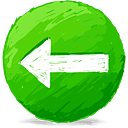 Practice A
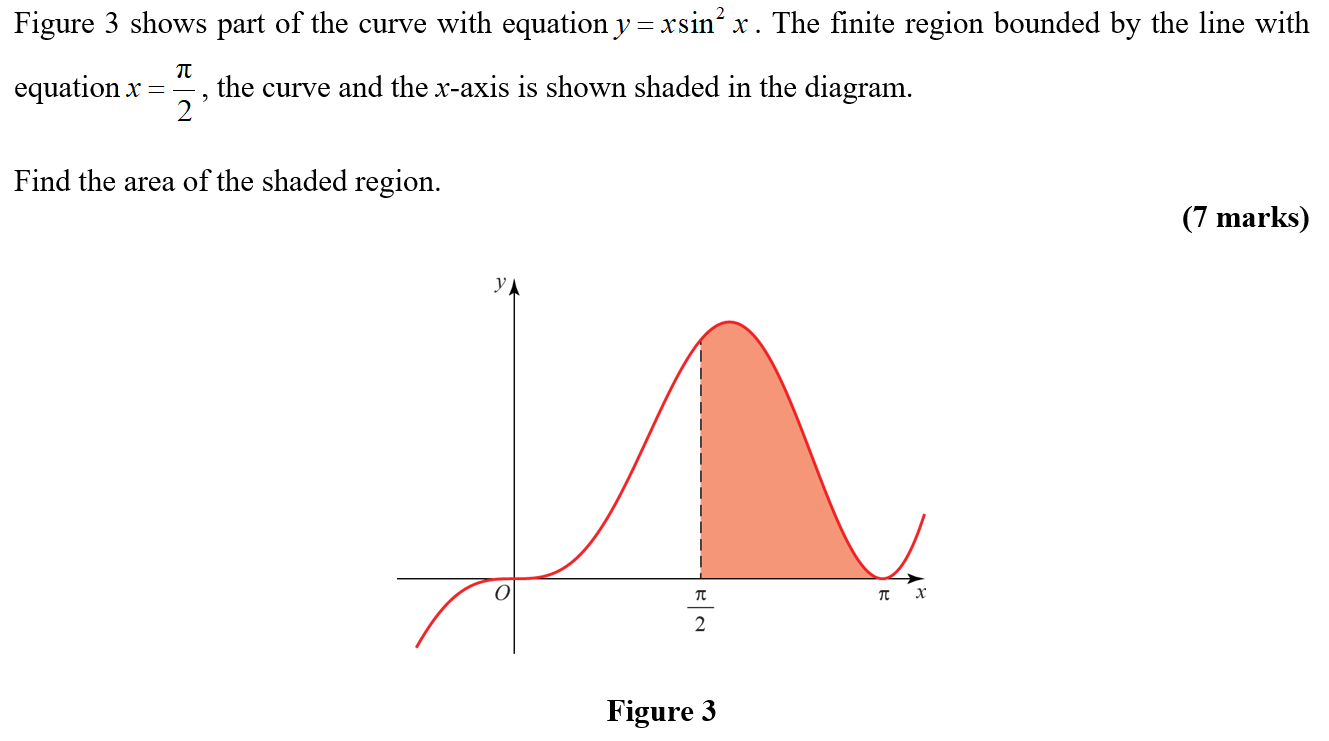 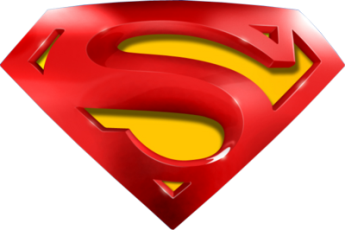 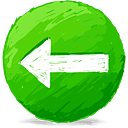 Practice A
A
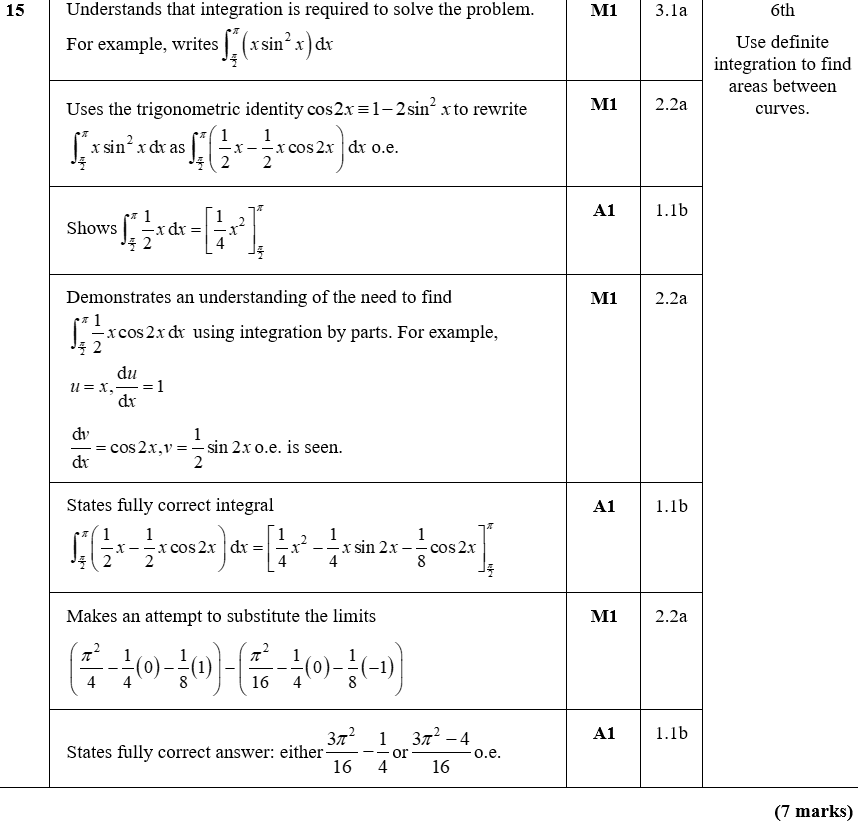 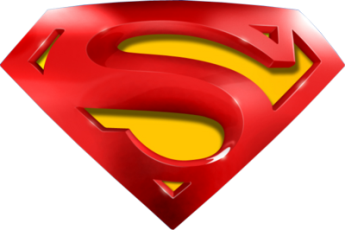 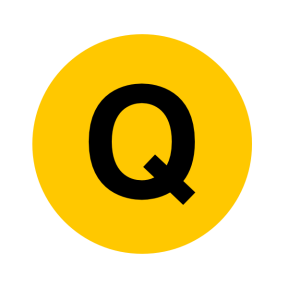 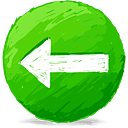 Practice A
A notes
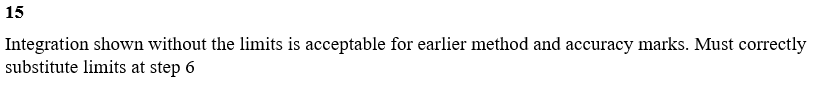 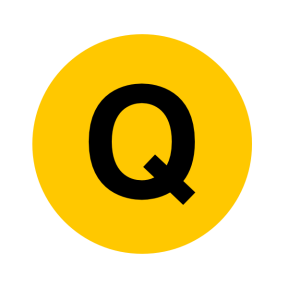 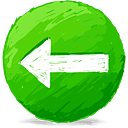 Practice B
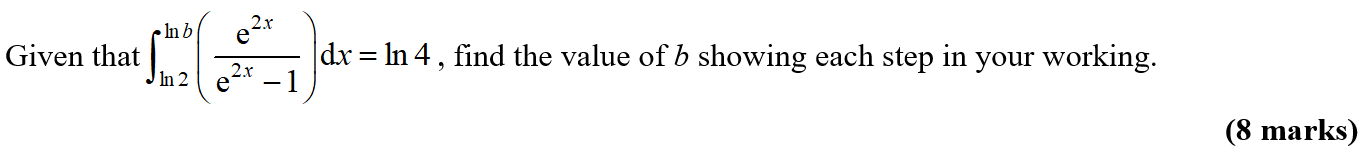 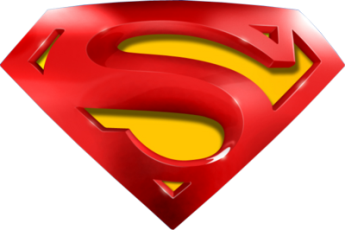 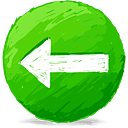 Practice B
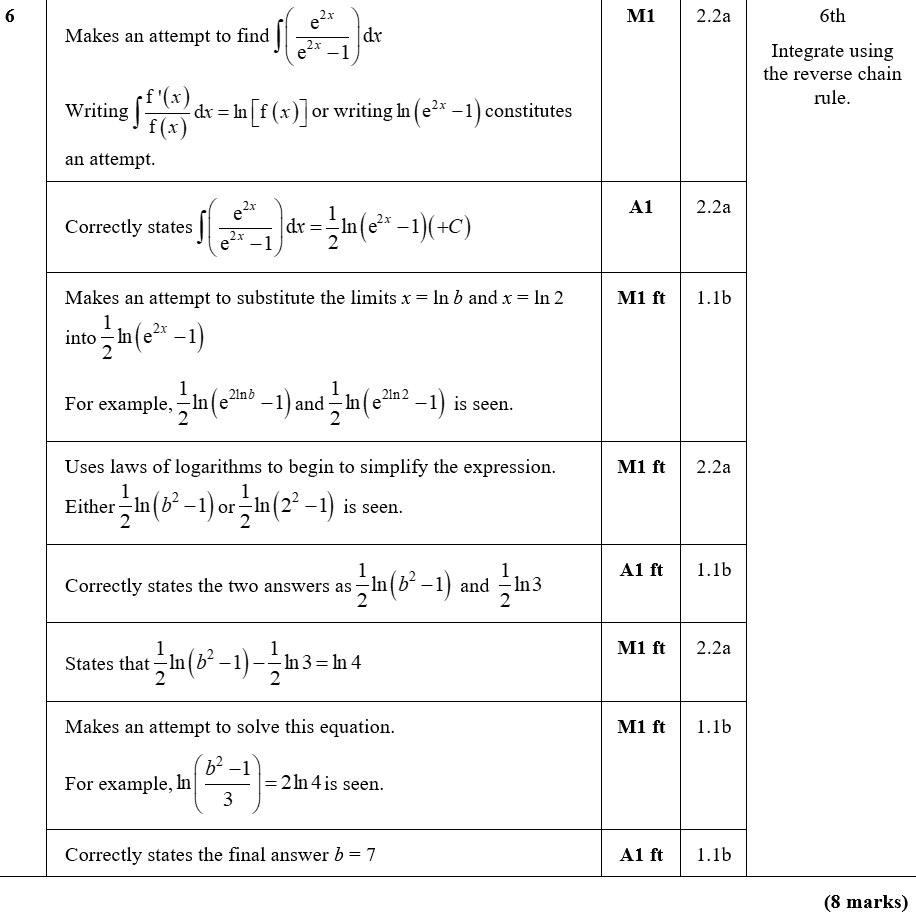 A
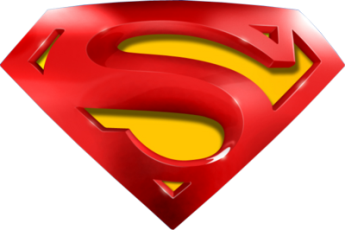 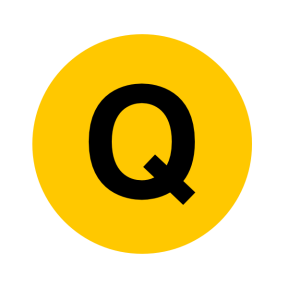 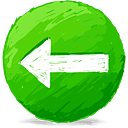 Practice B
A notes
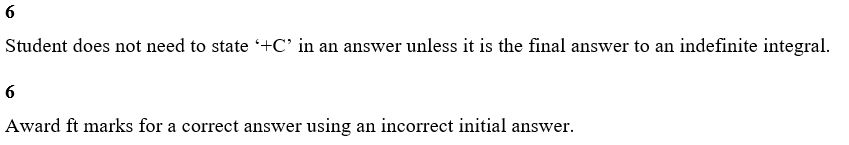 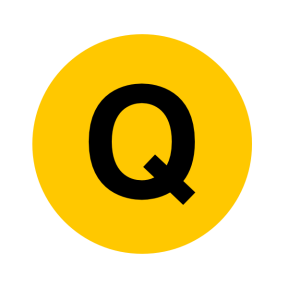 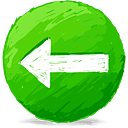 Practice B
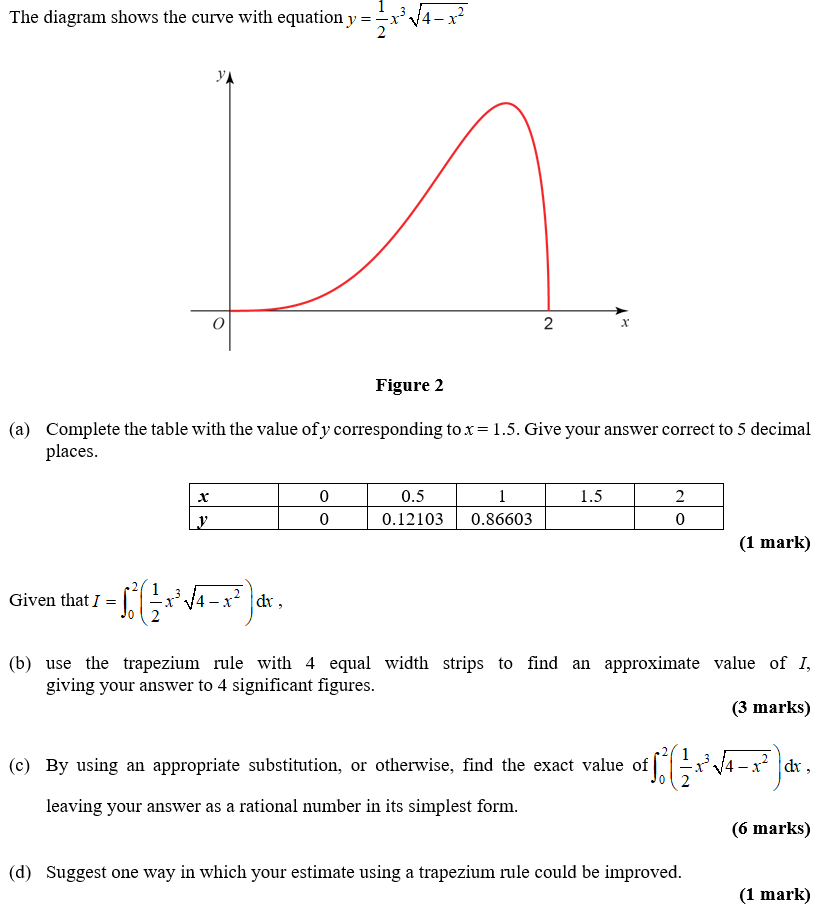 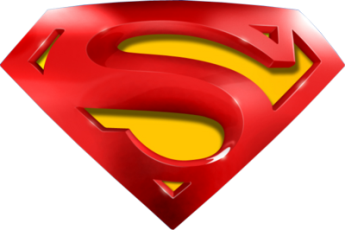 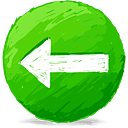 Practice B
A
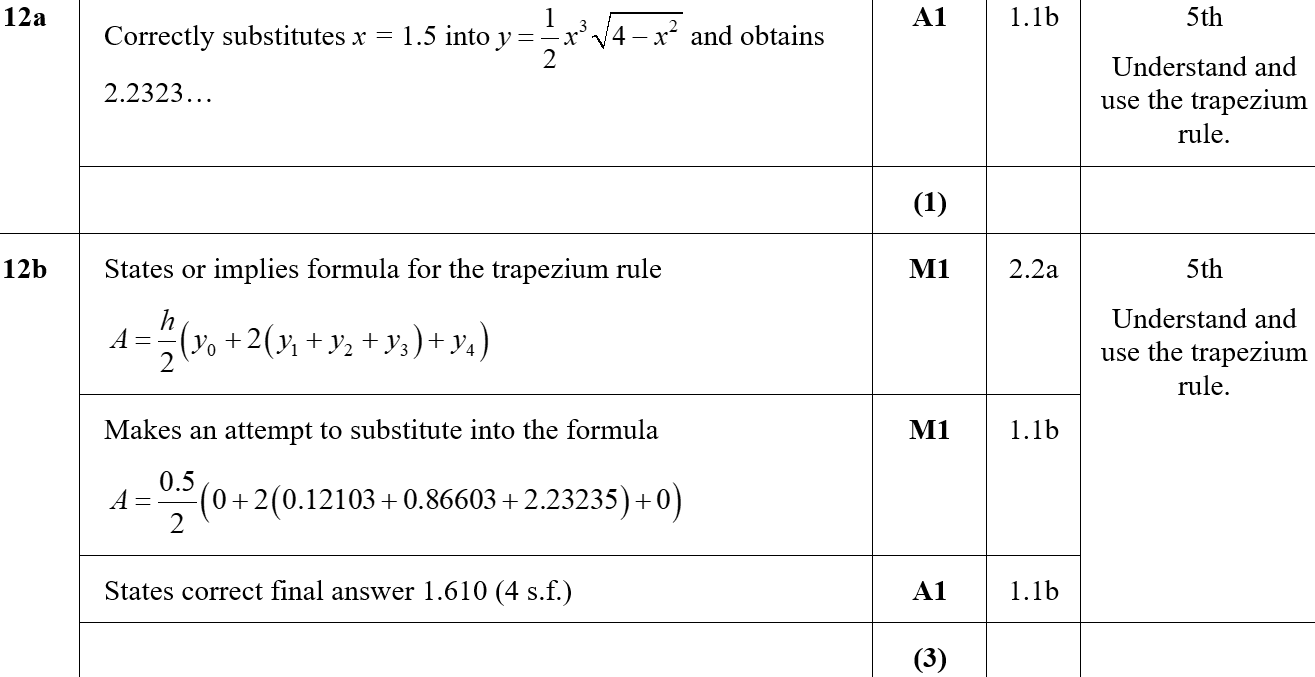 B
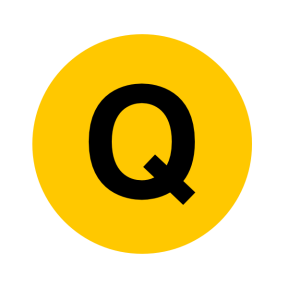 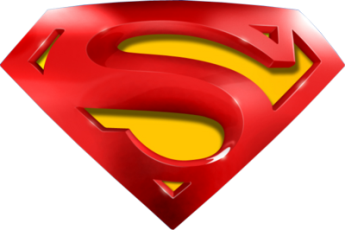 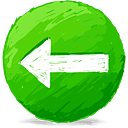 Practice B
C
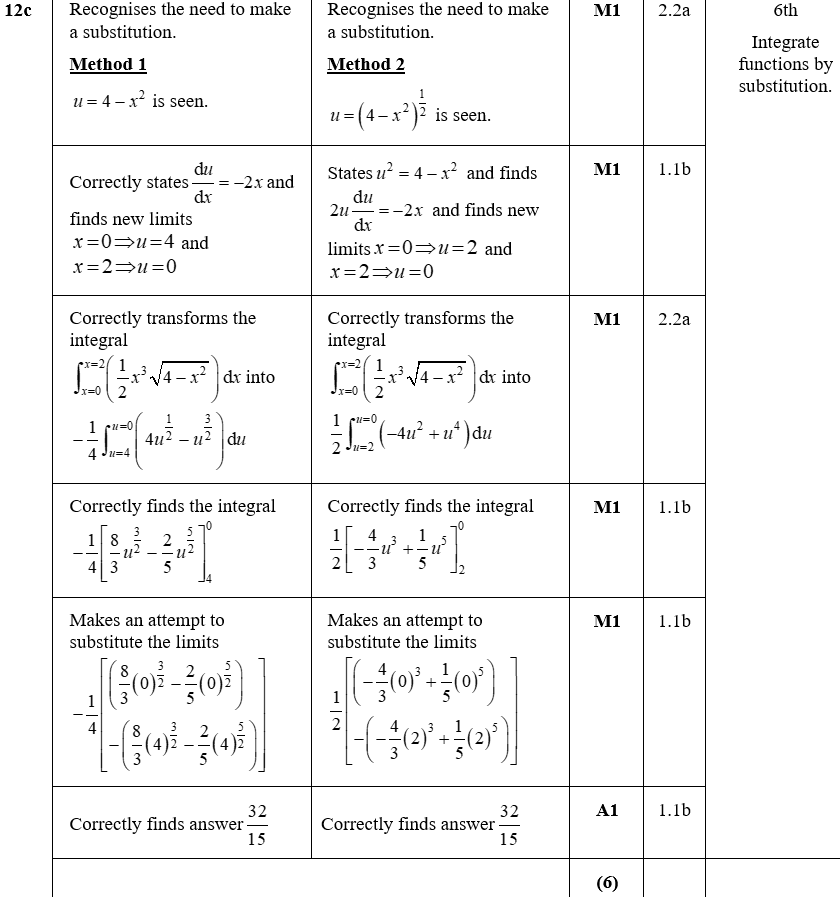 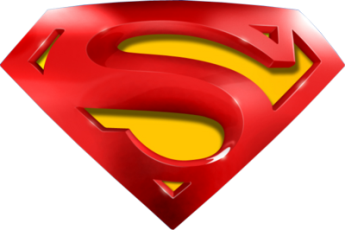 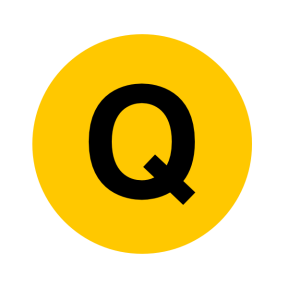 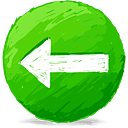 Practice B
D
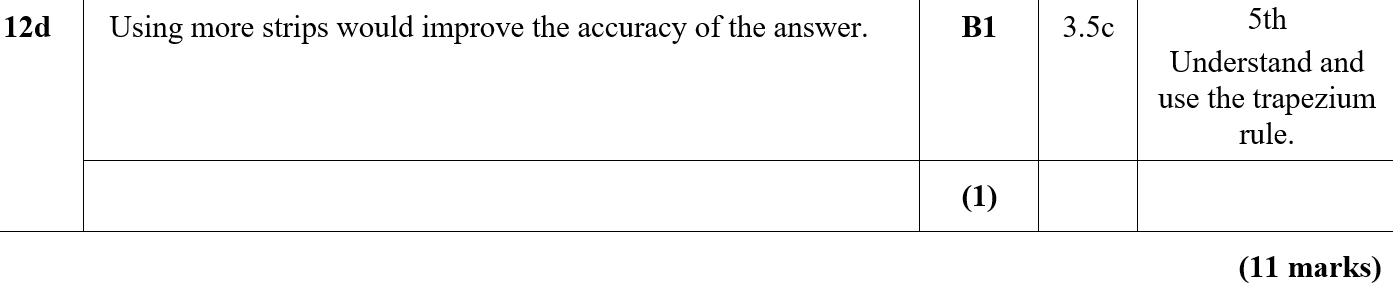 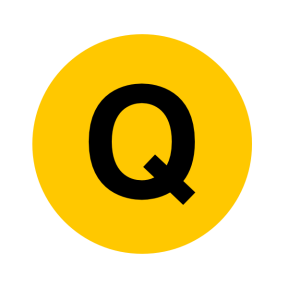 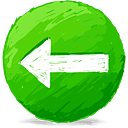 Practice C
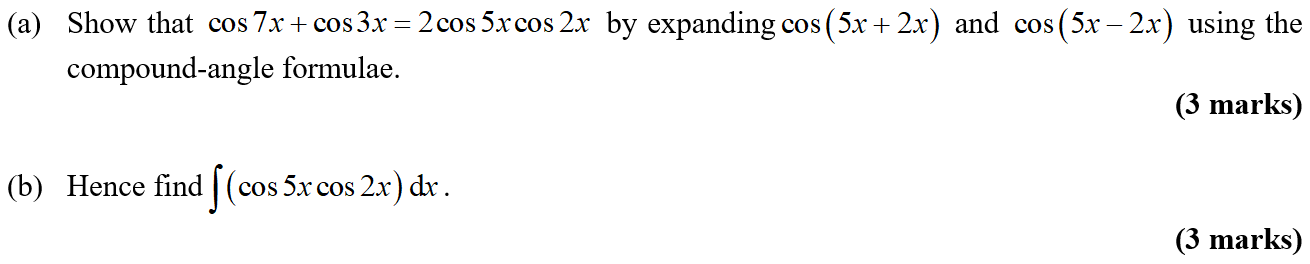 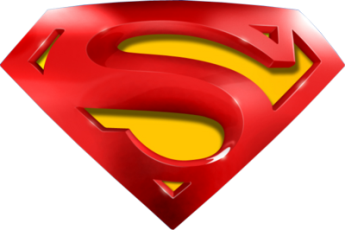 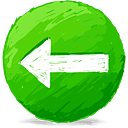 Practice C
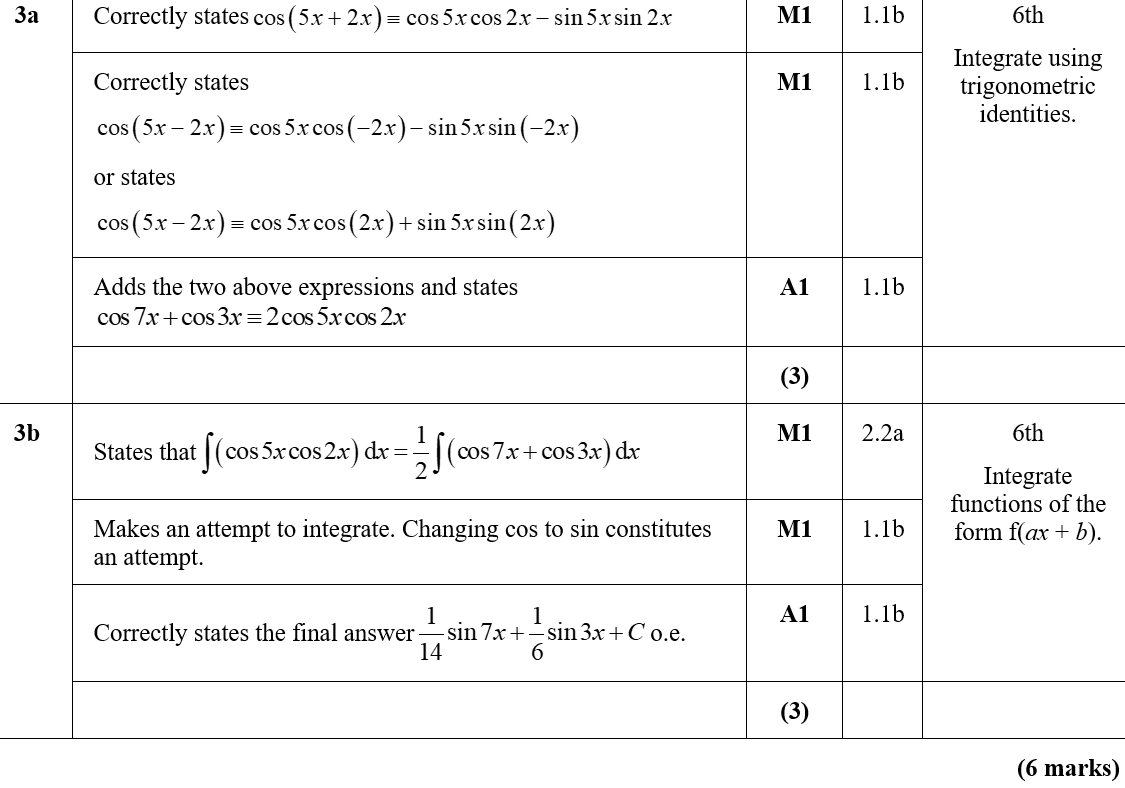 A
B
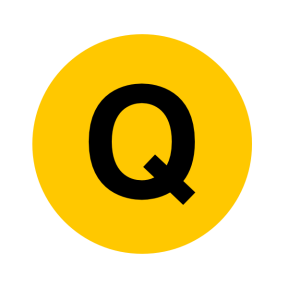 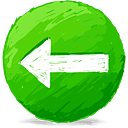 B notes
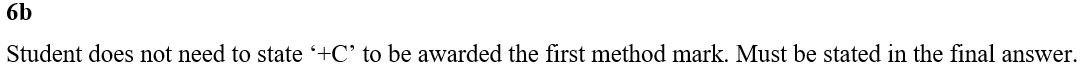 Practice C
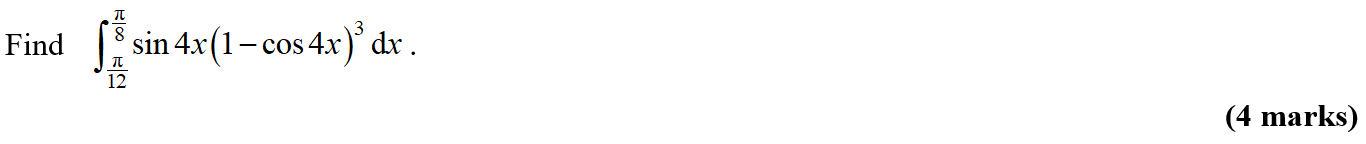 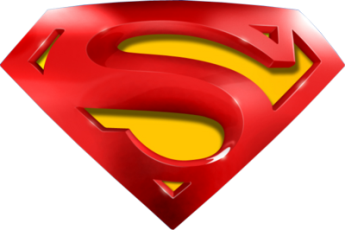 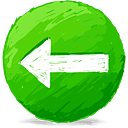 Practice C
A
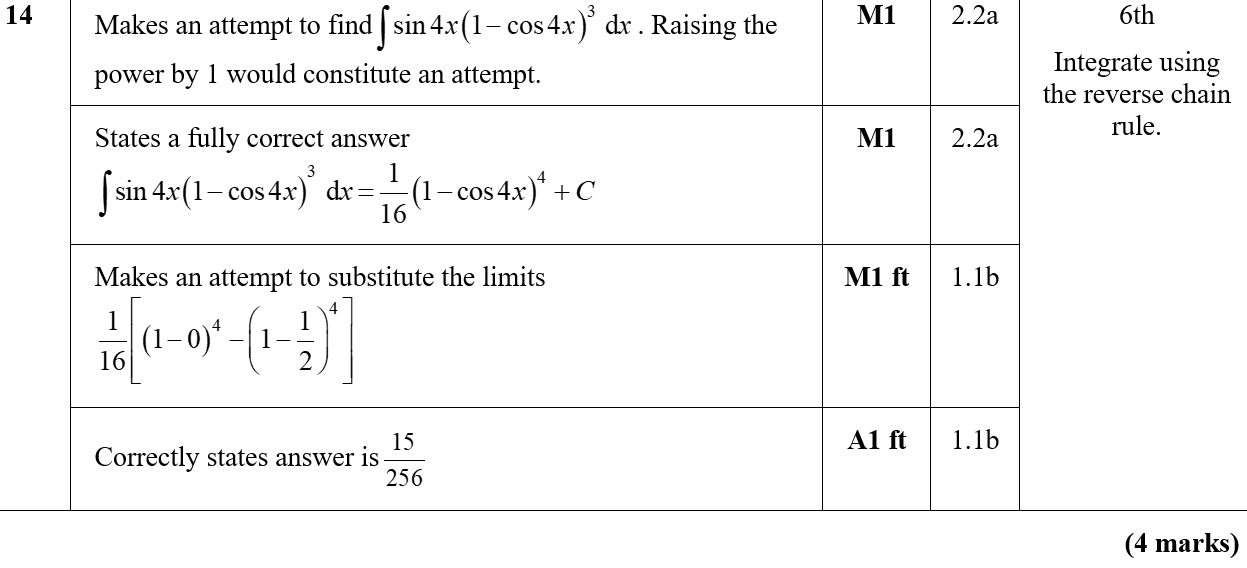 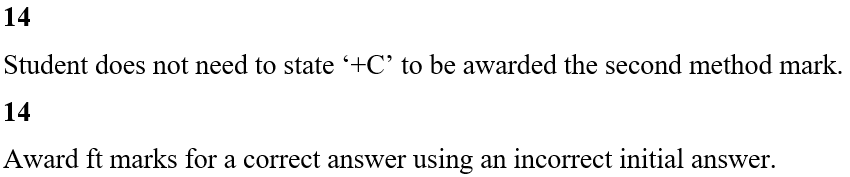 A notes
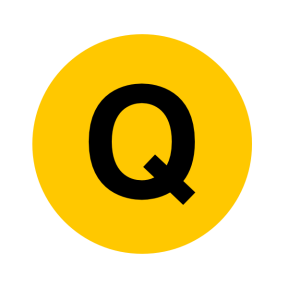 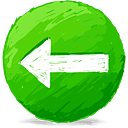 Practice C
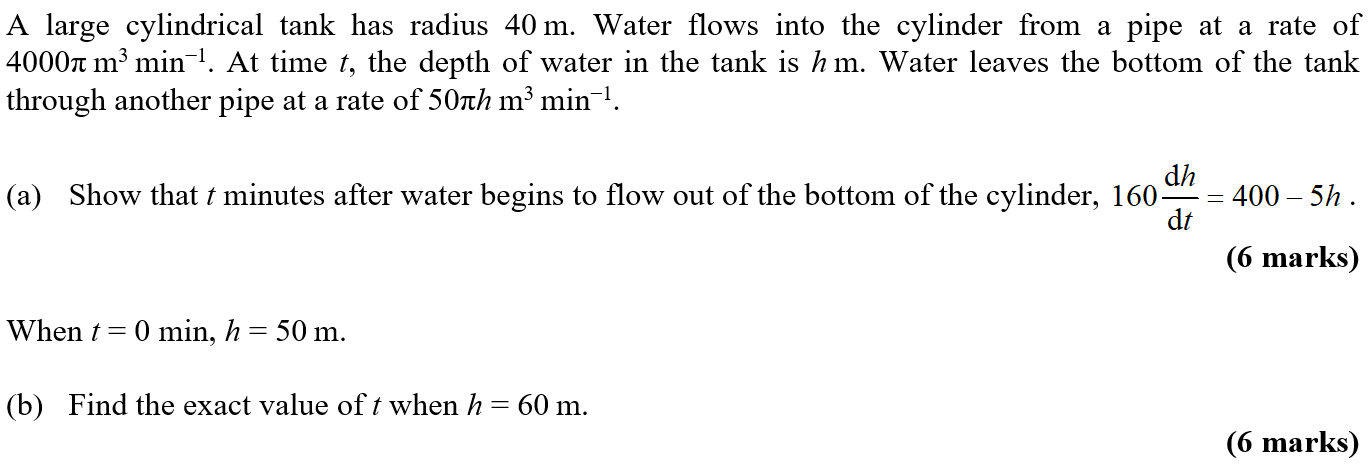 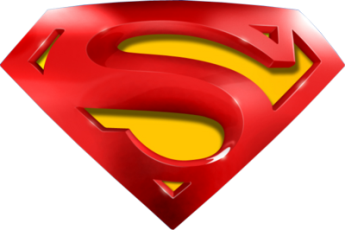 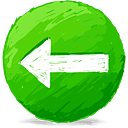 Practice C
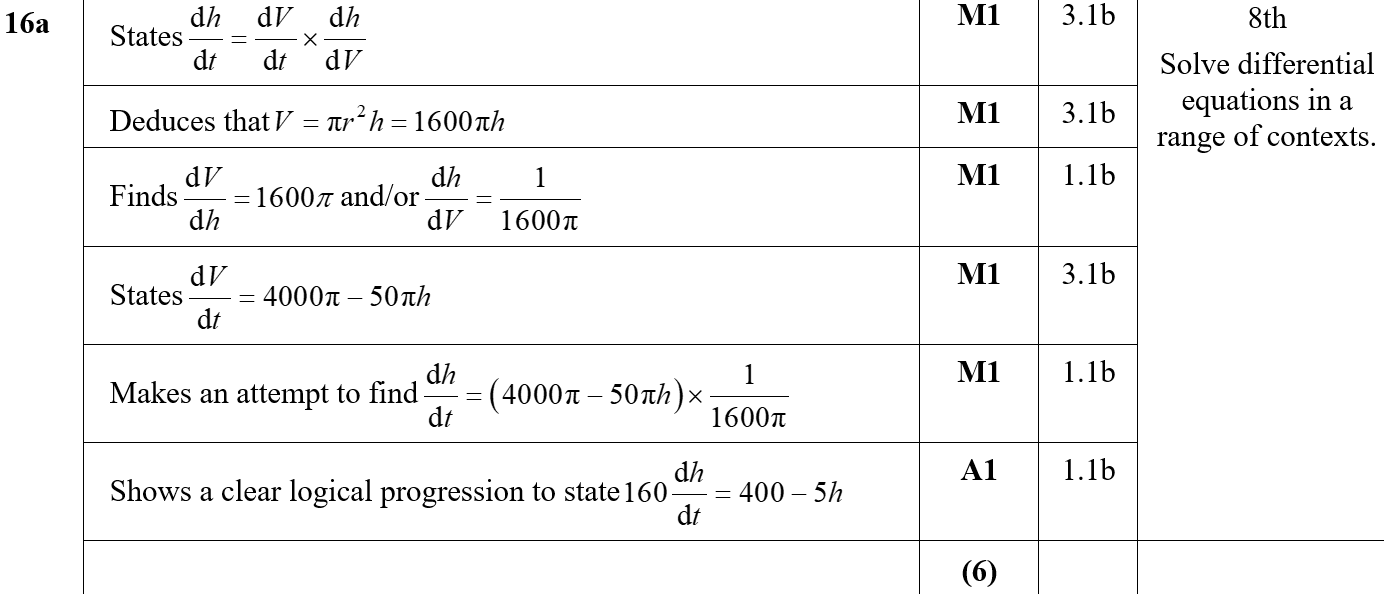 A
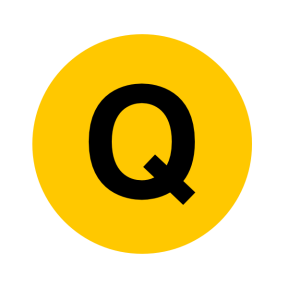 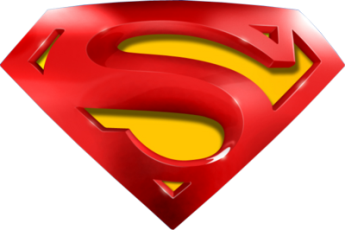 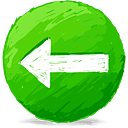 Practice C
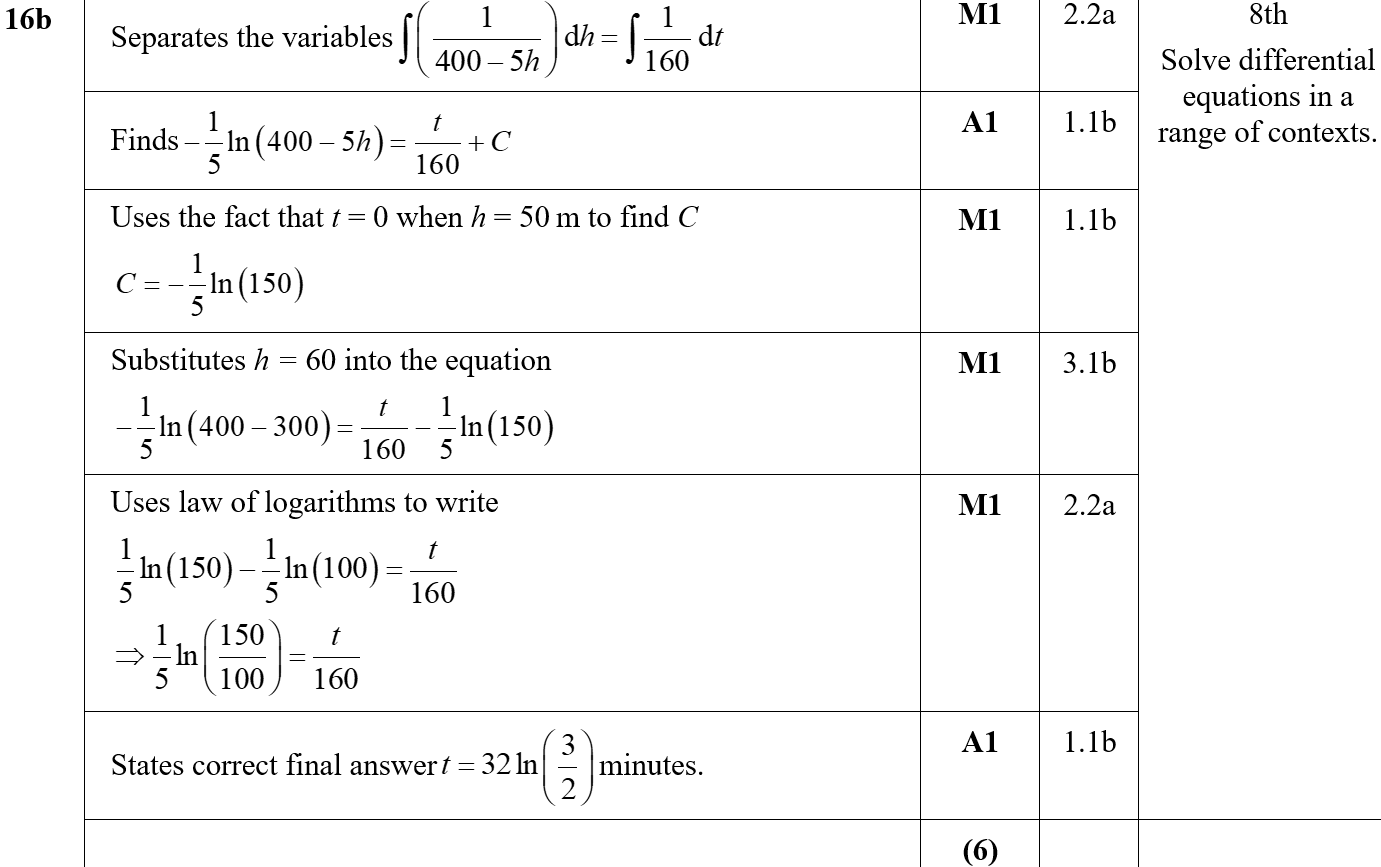 B
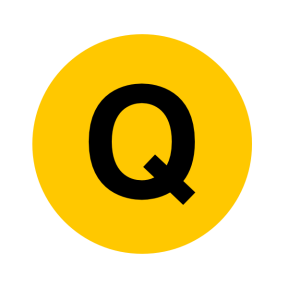 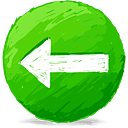 Practice D
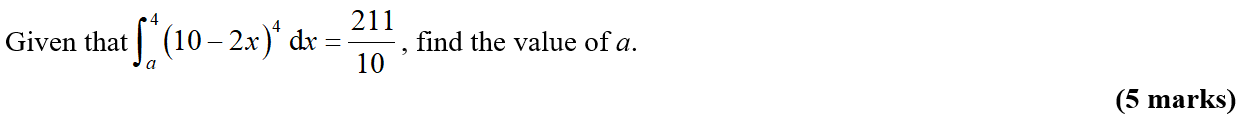 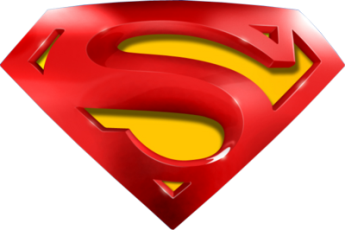 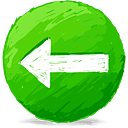 Practice D
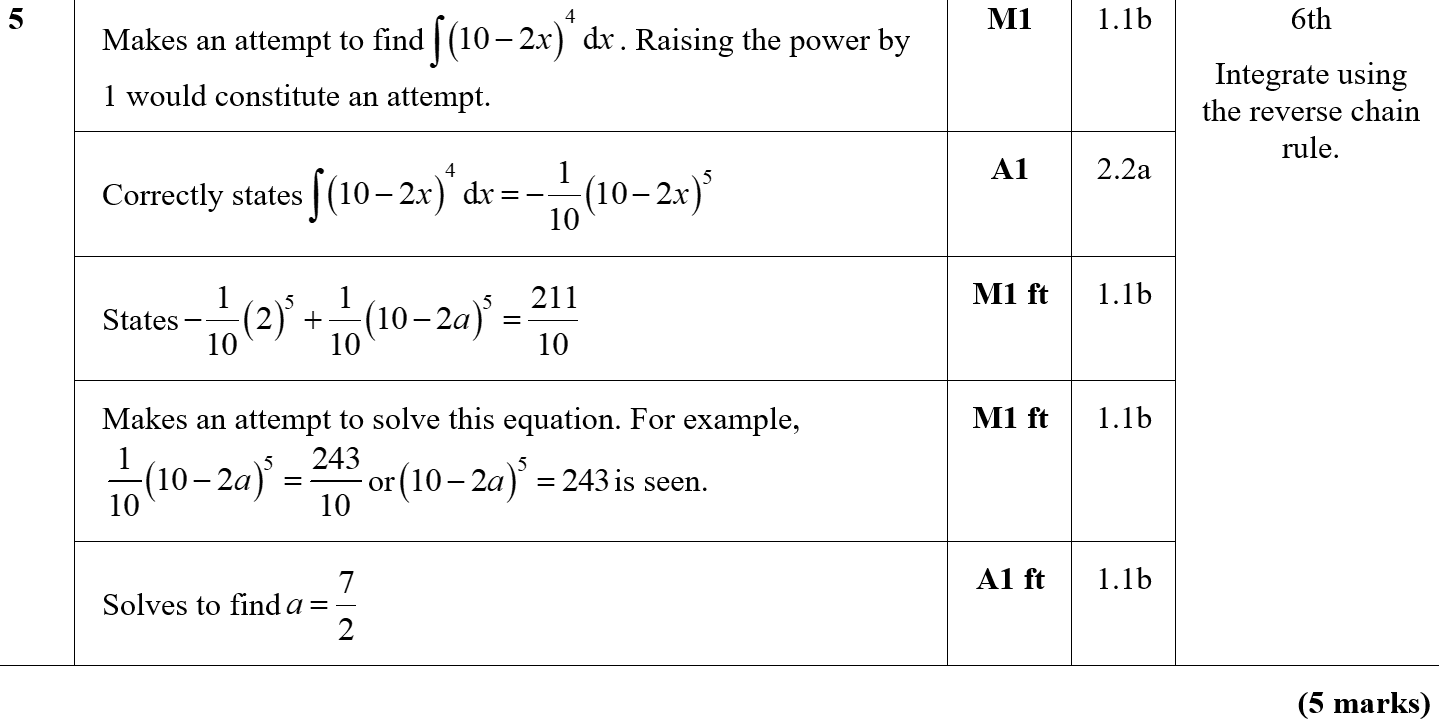 A
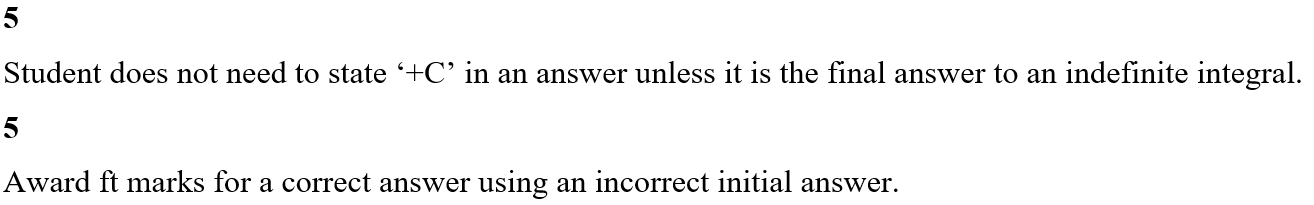 A notes
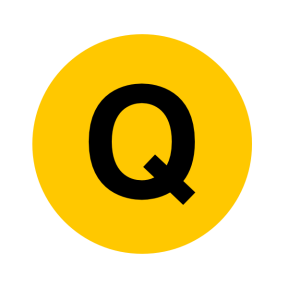 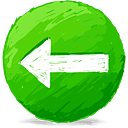 Practice D
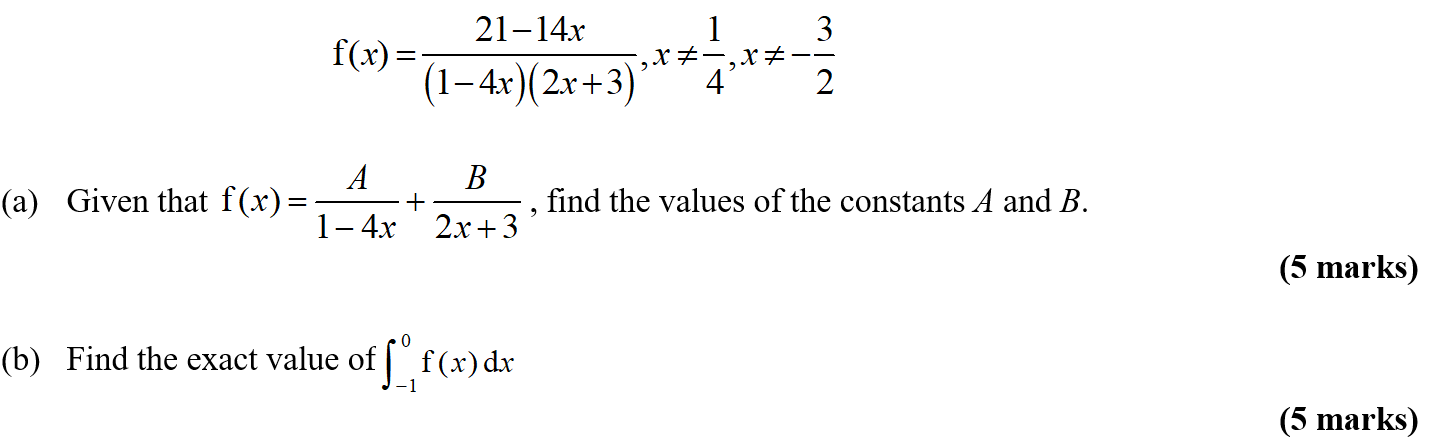 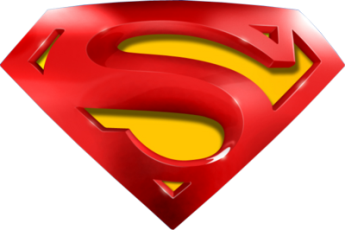 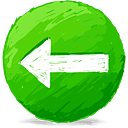 Practice D
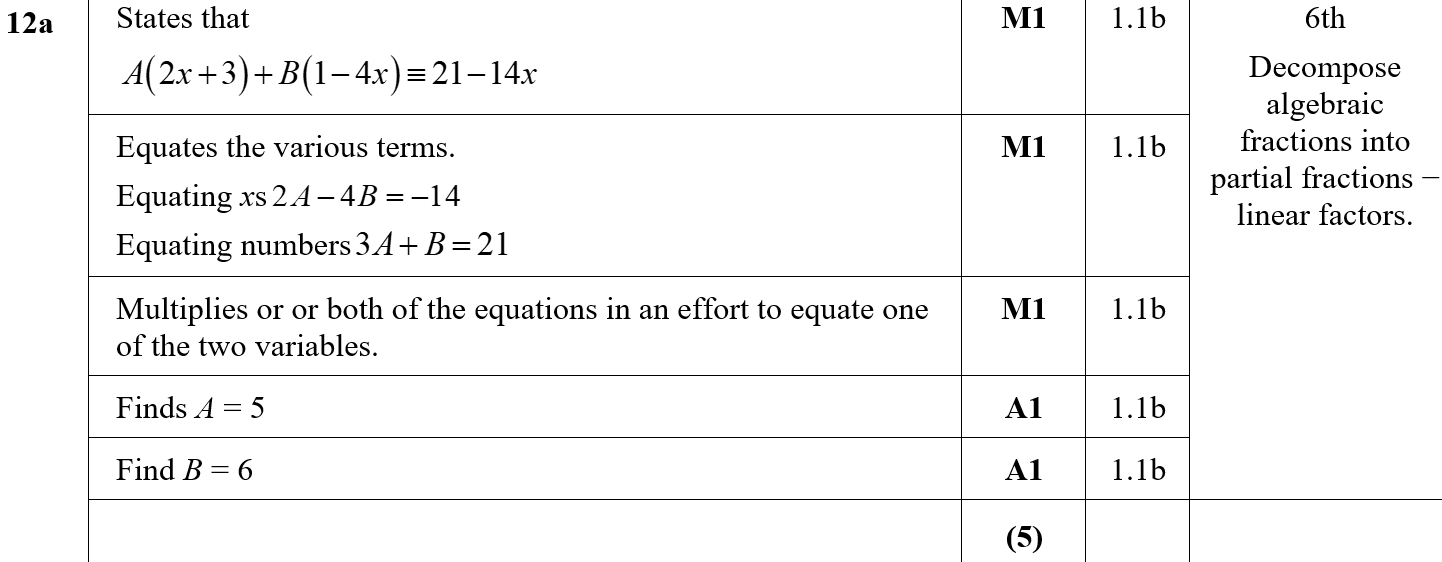 A
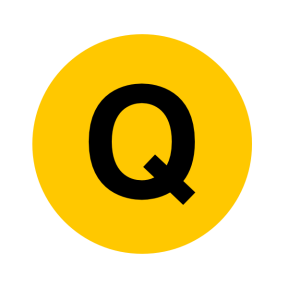 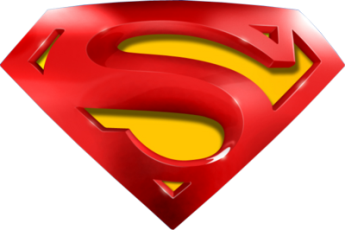 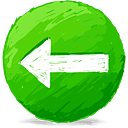 Practice D
B
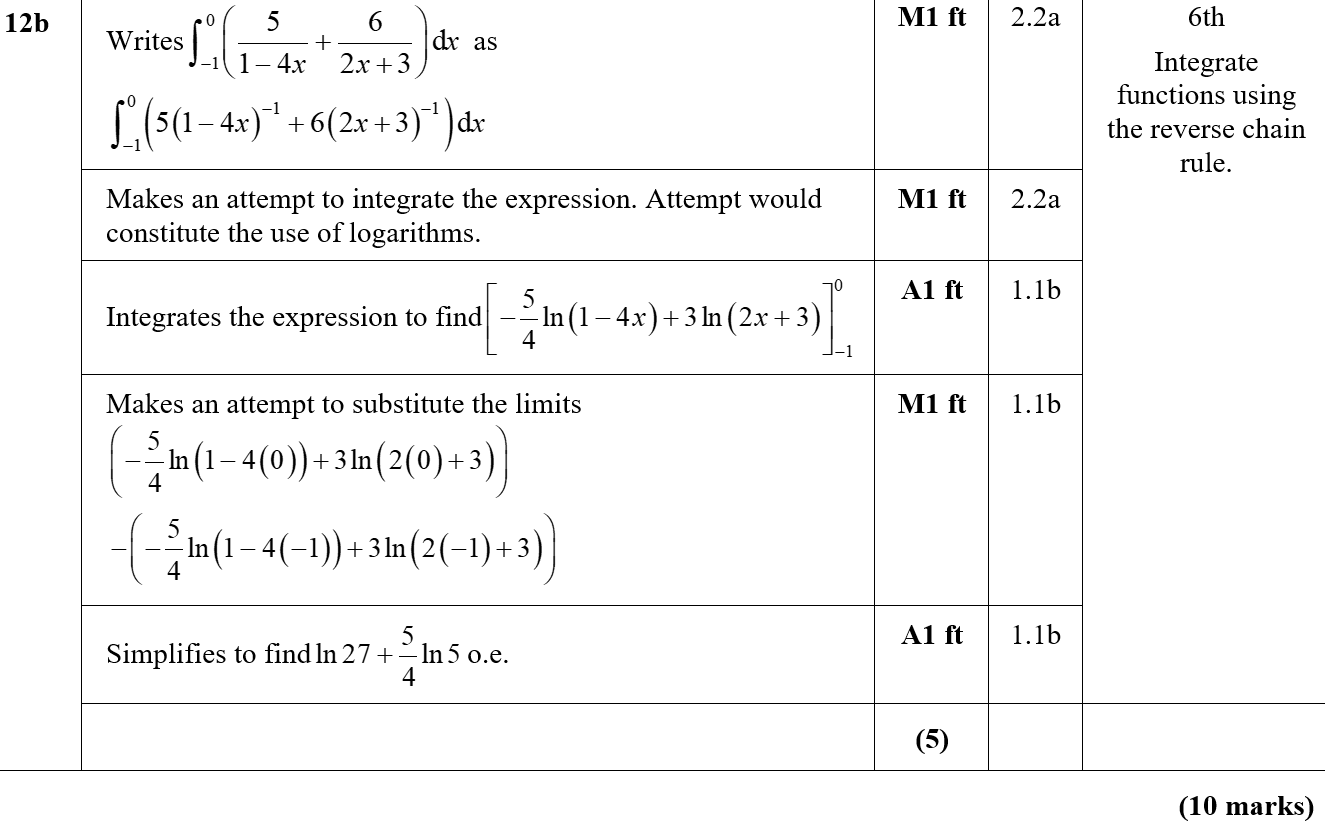 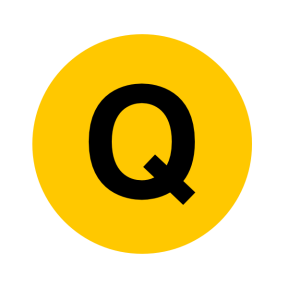 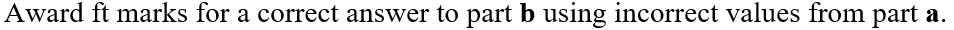 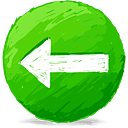 Practice E
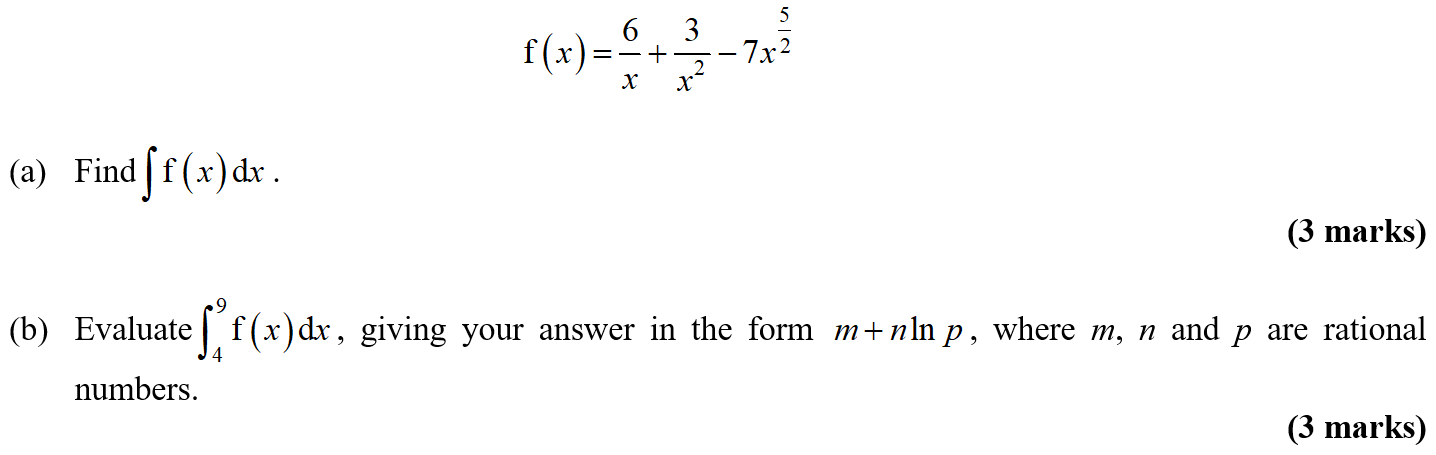 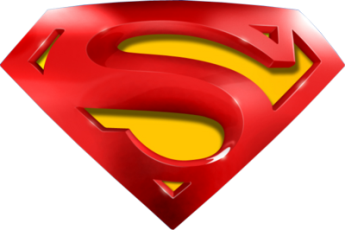 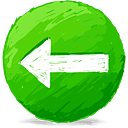 Practice E
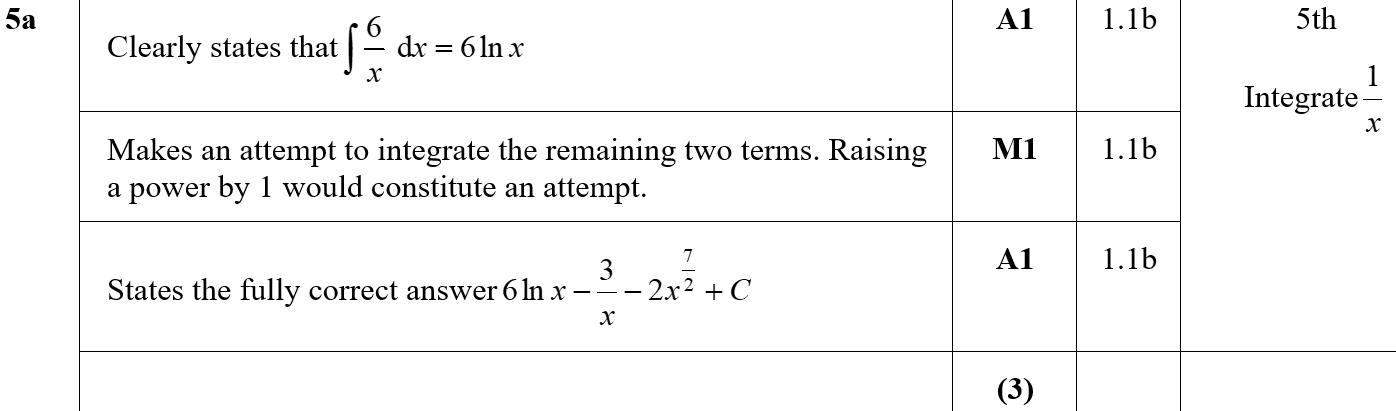 A
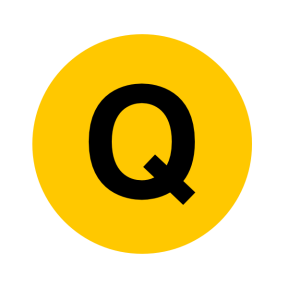 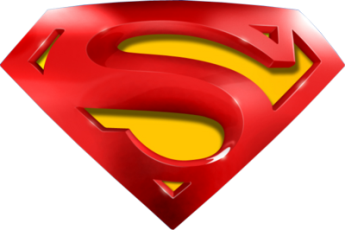 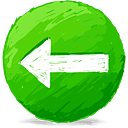 Practice E
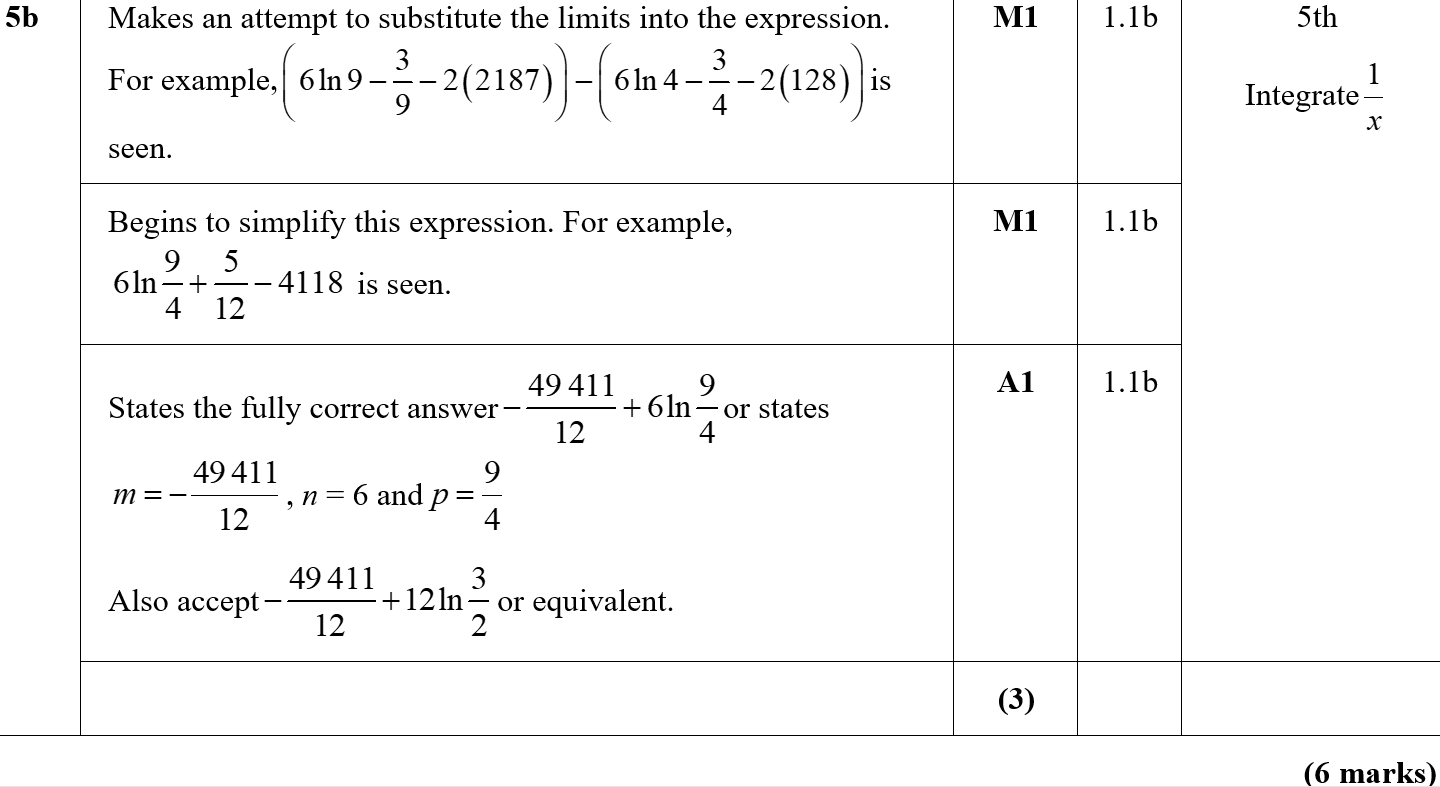 B
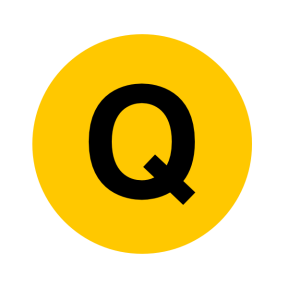 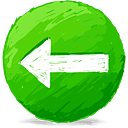 Practice E
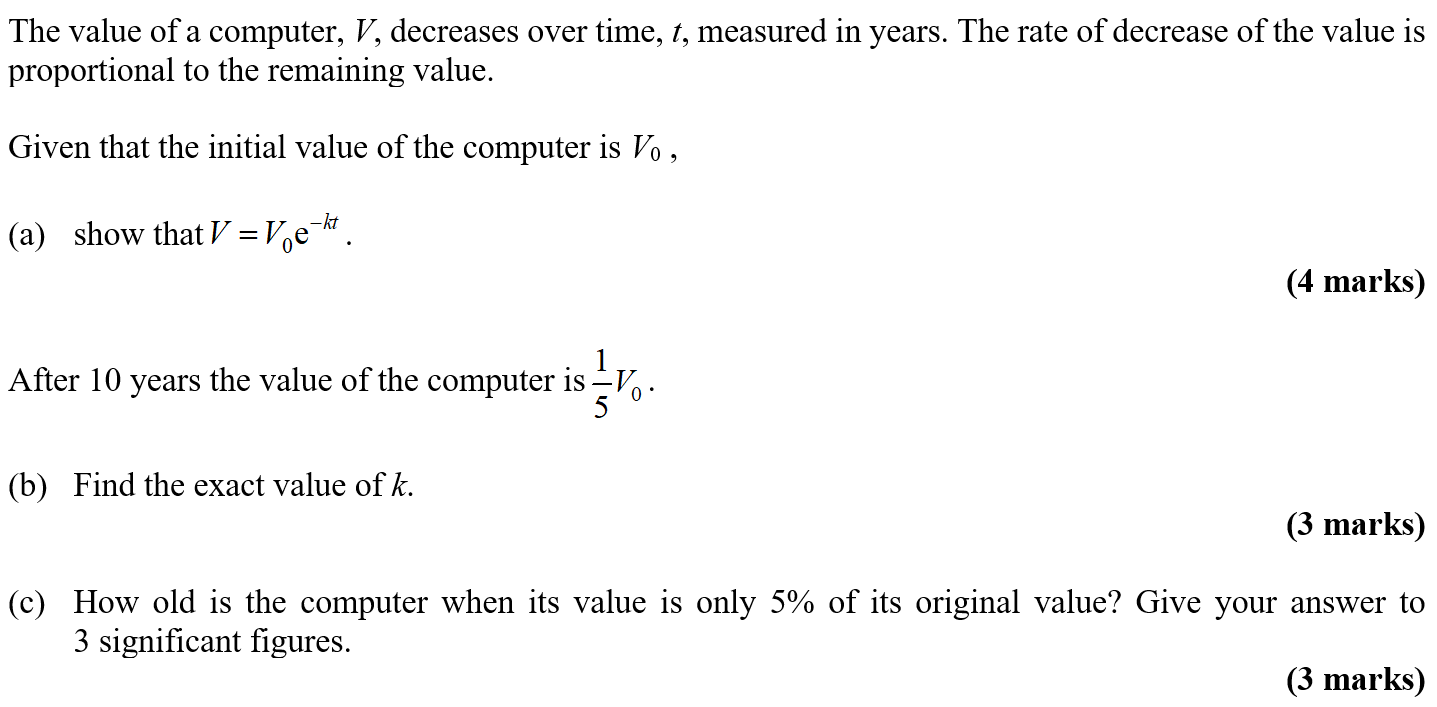 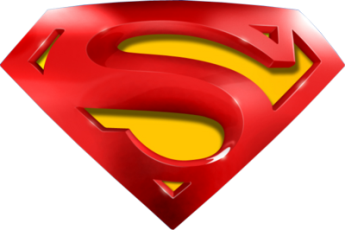 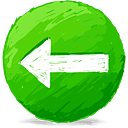 Practice E
A
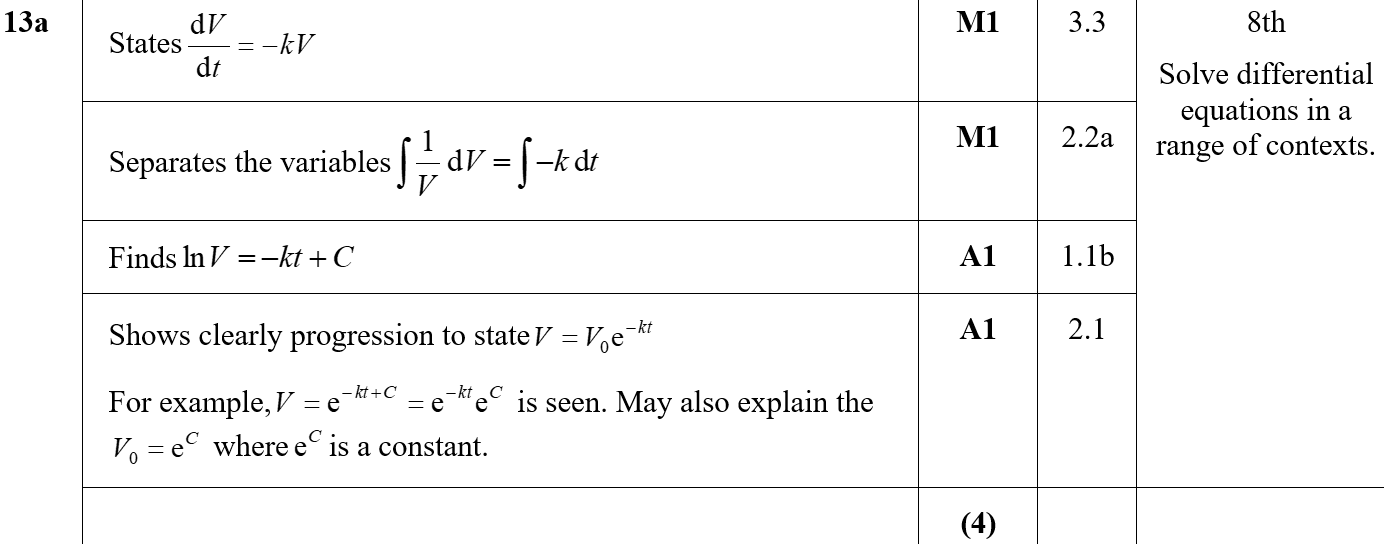 B
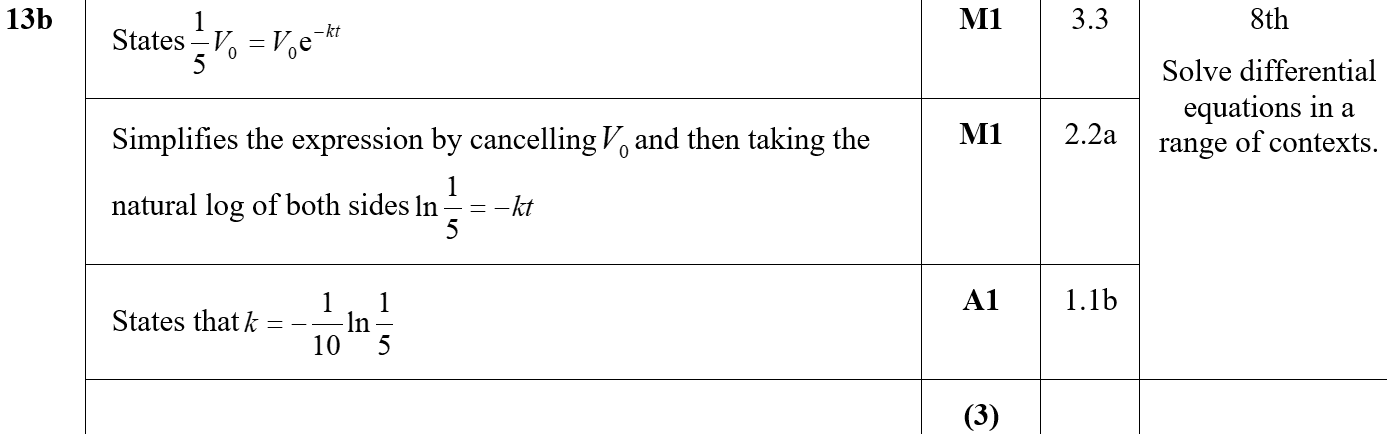 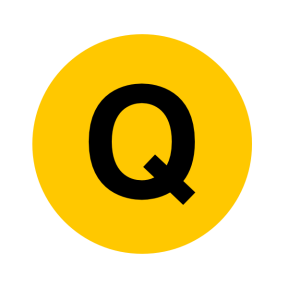 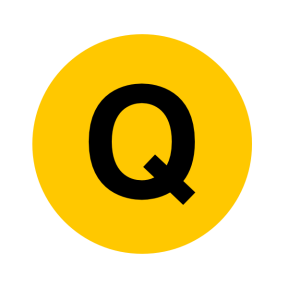 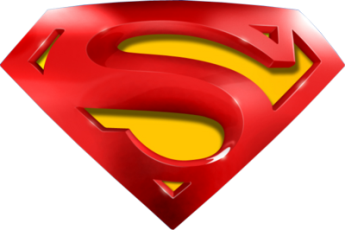 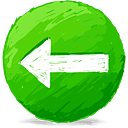 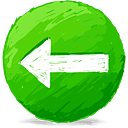 Practice E
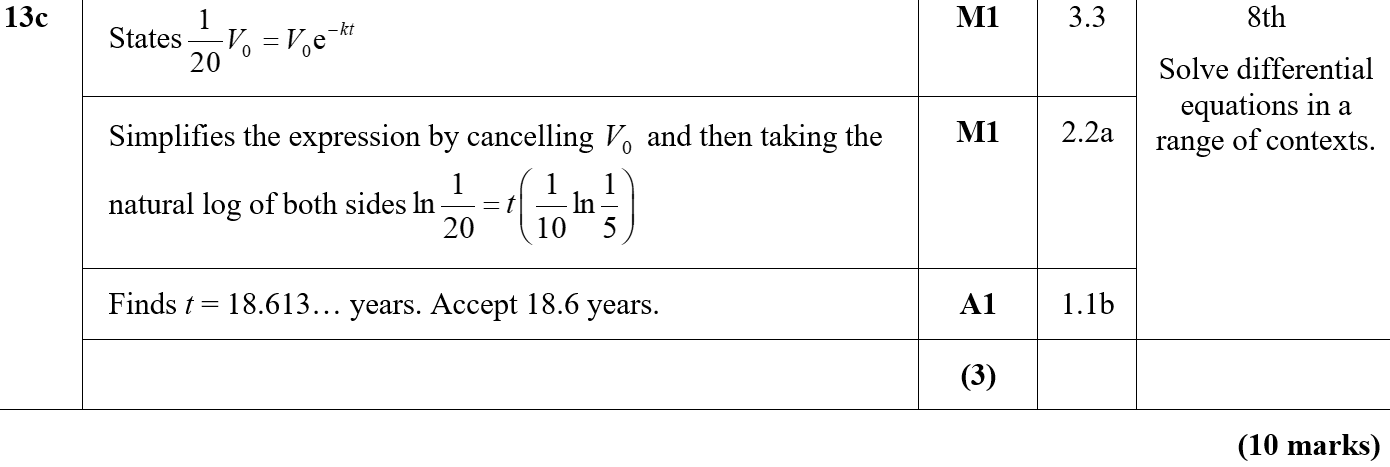 A
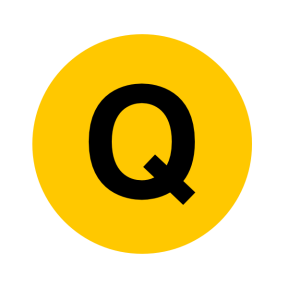 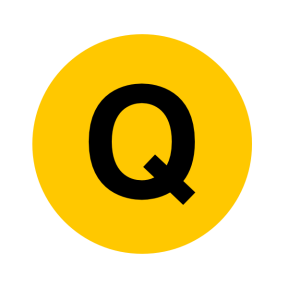 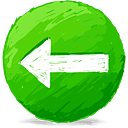 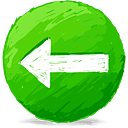 Practice F
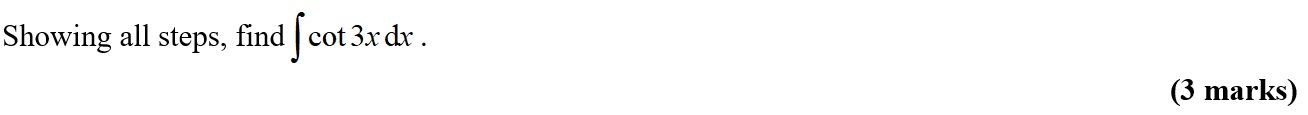 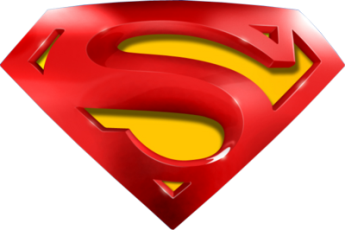 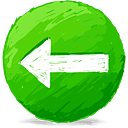 Practice F
A
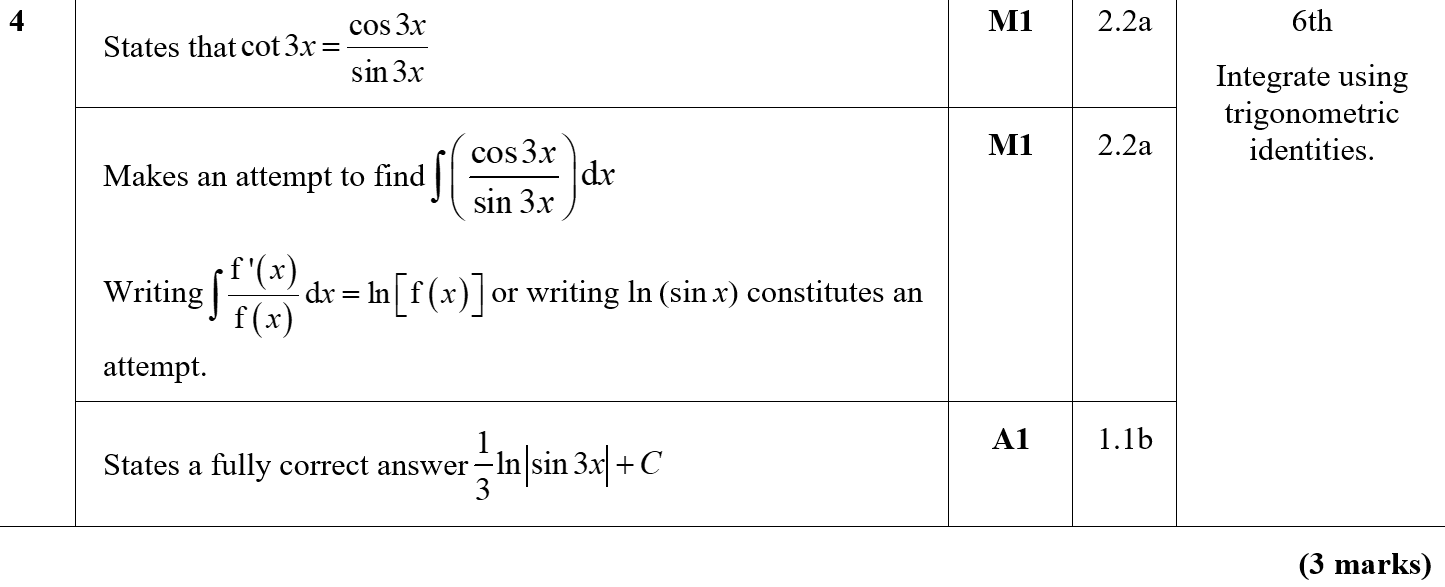 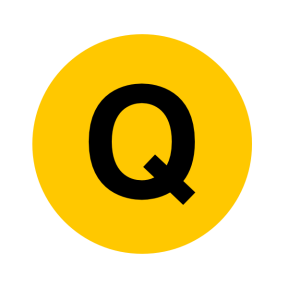 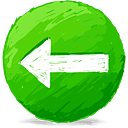 Practice F
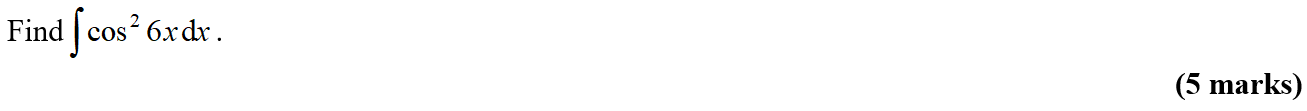 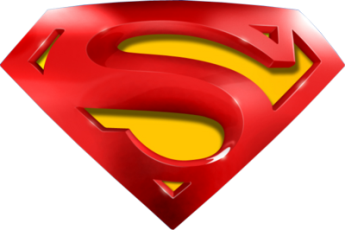 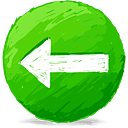 Practice F
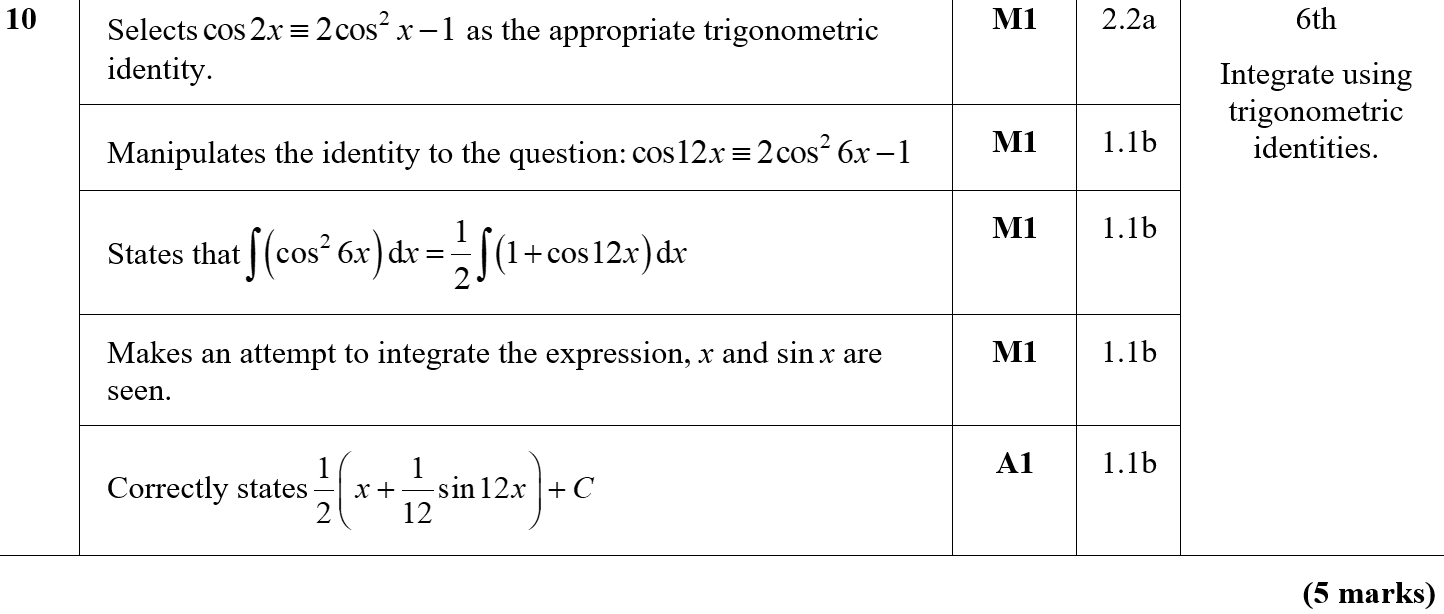 A
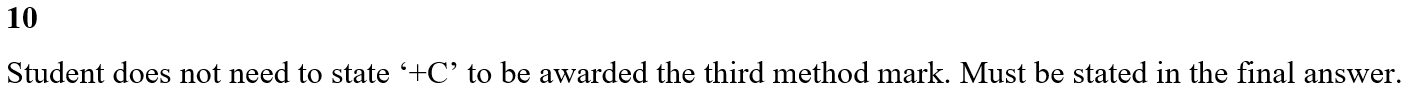 A notes
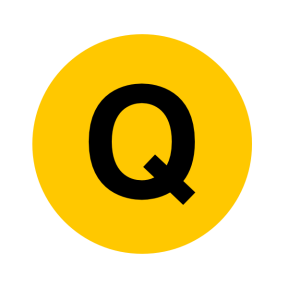 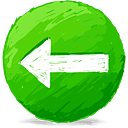 Practice F
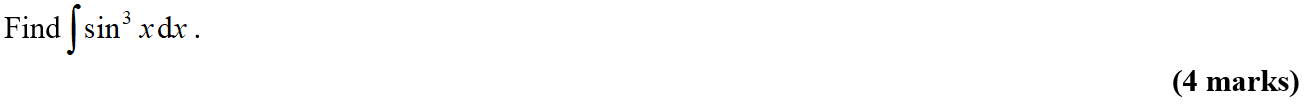 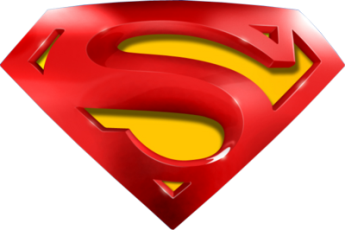 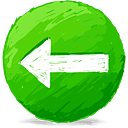 Practice F
A
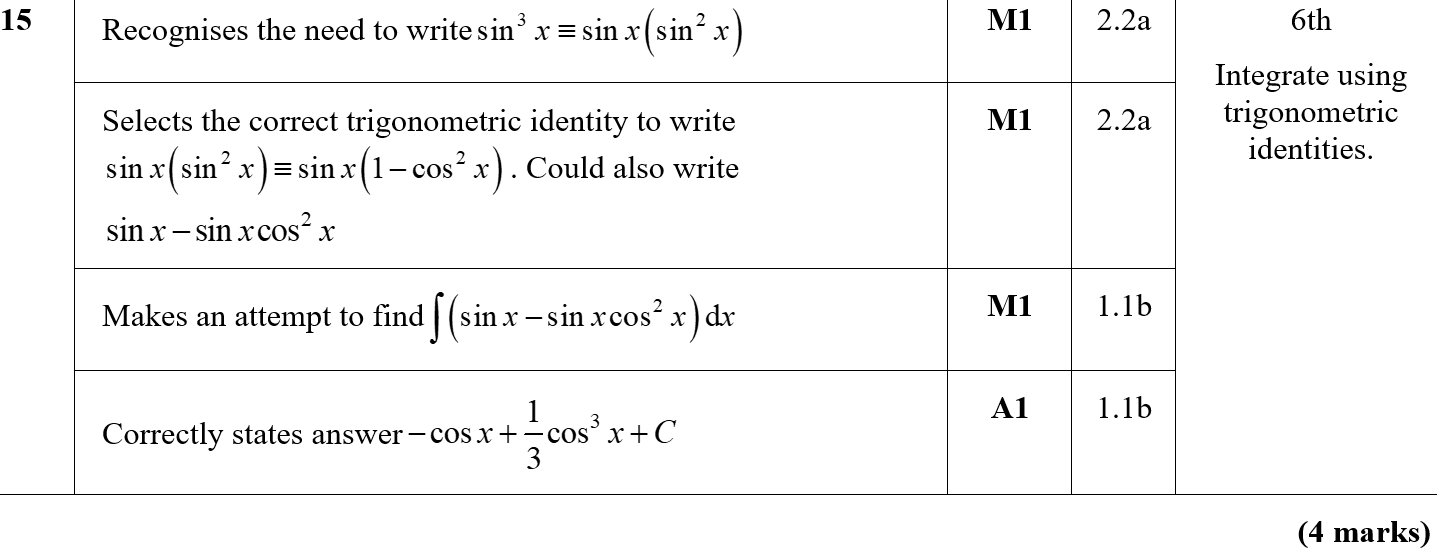 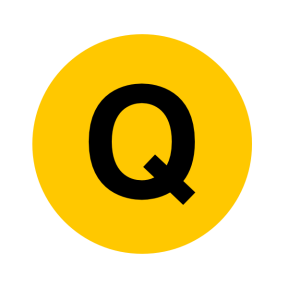 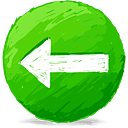 SAM Paper 1
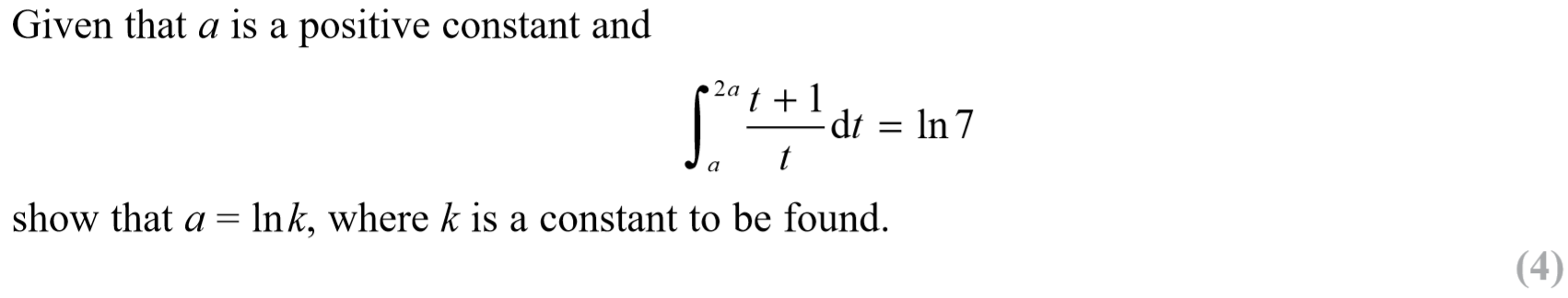 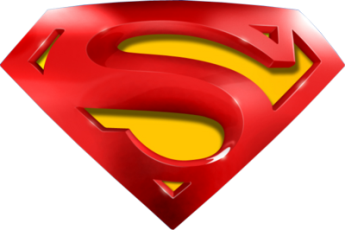 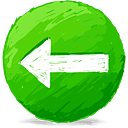 SAM Paper 1
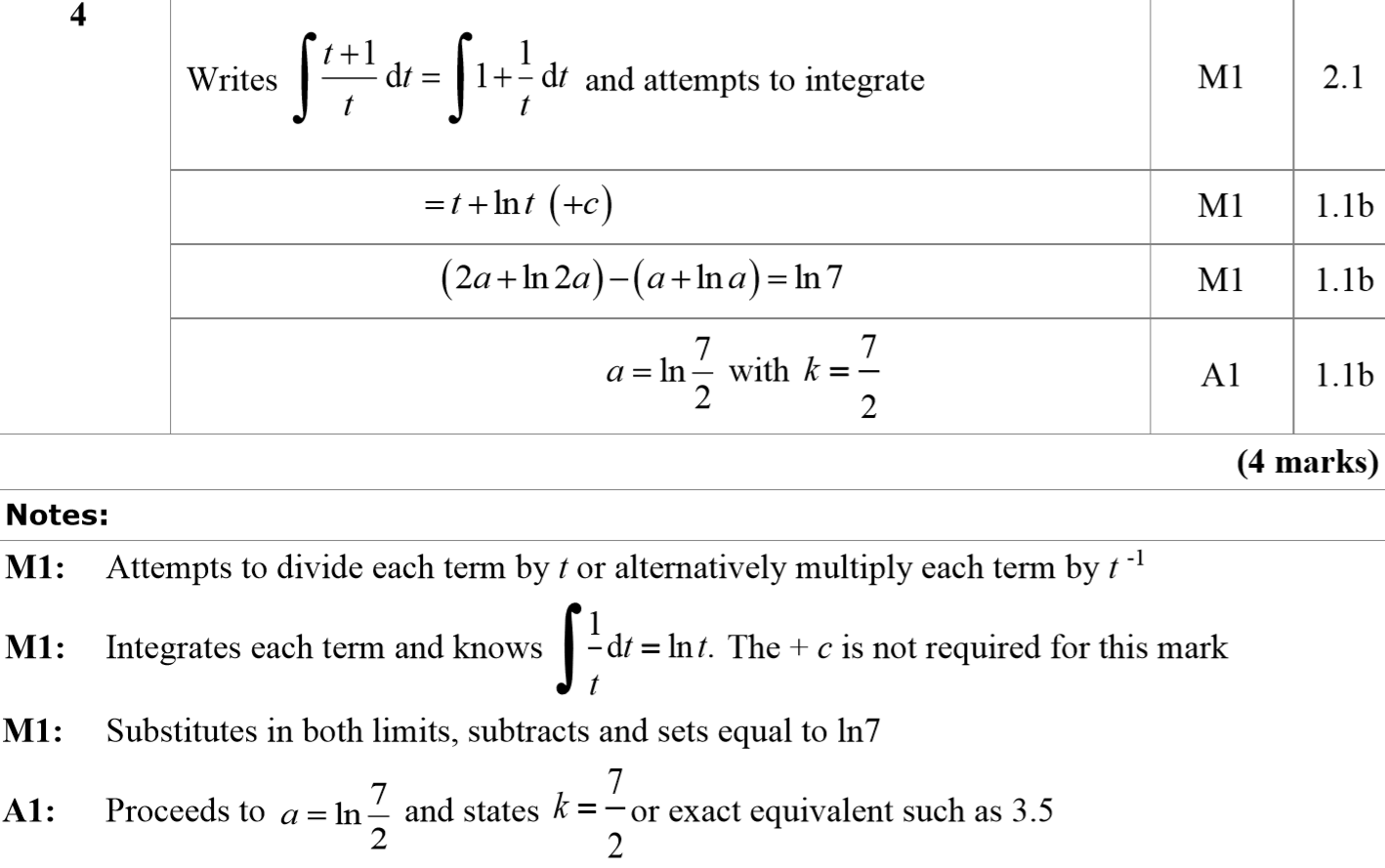 A
A notes
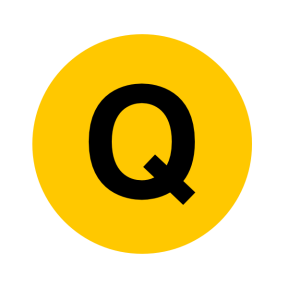 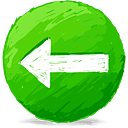 SAM Paper 1
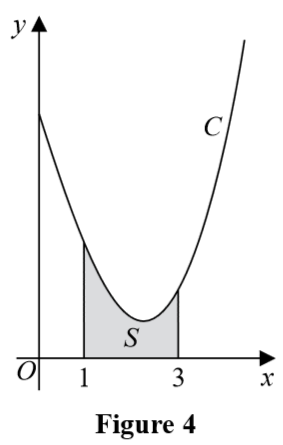 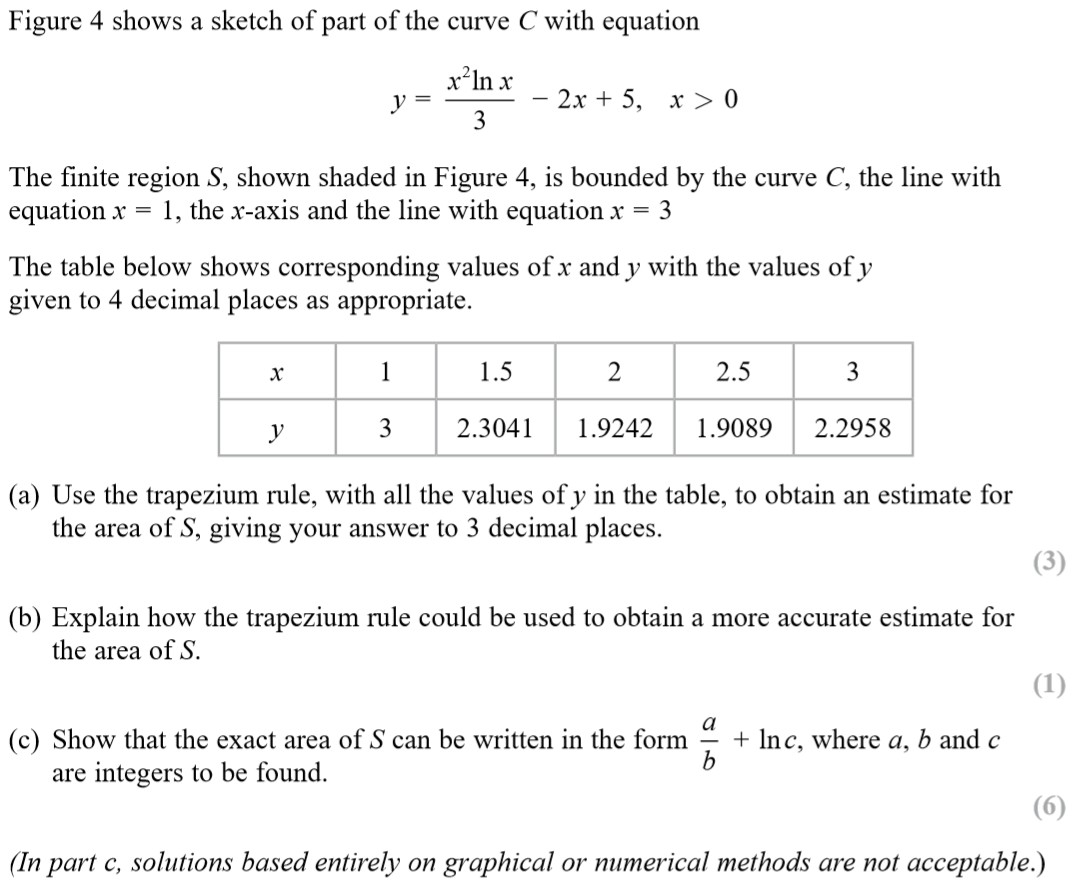 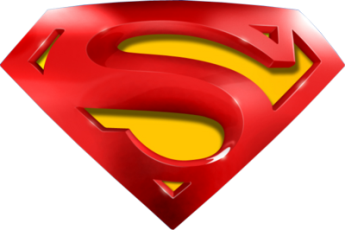 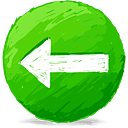 SAM Paper 1
A
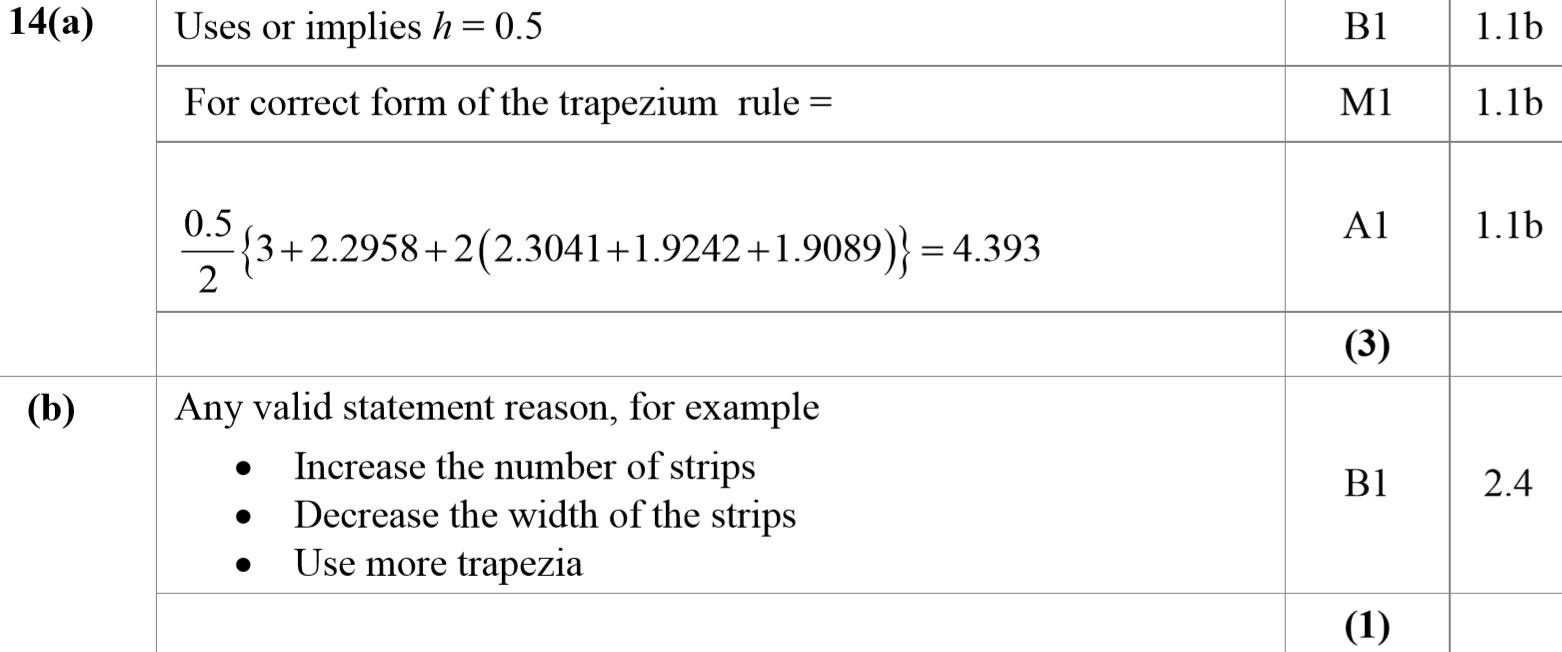 B
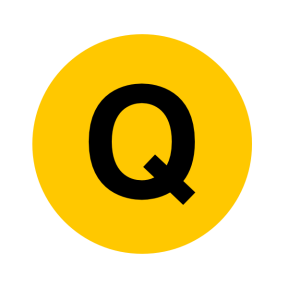 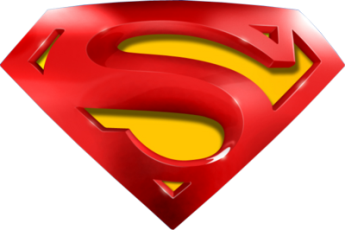 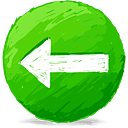 SAM Paper 1
C
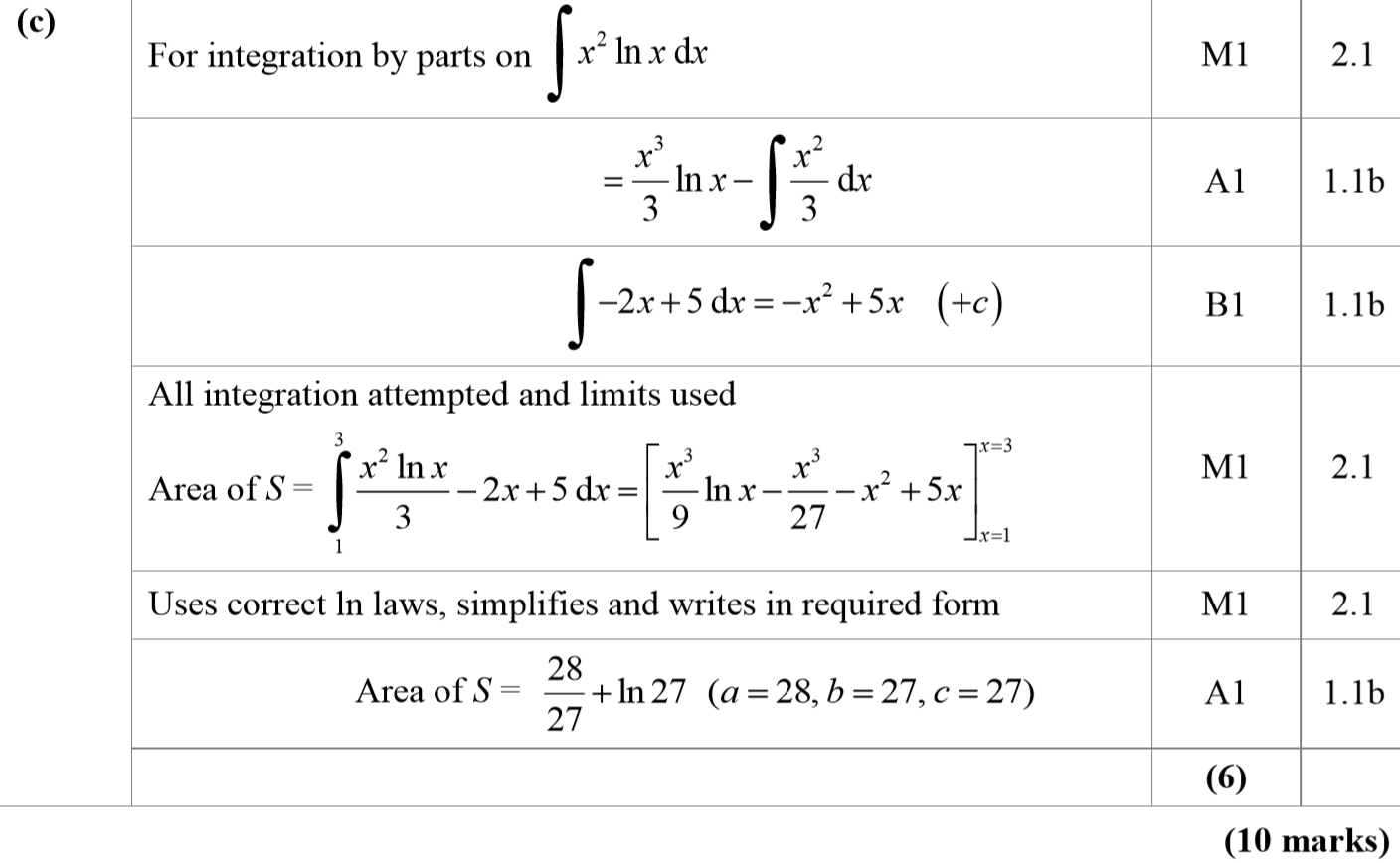 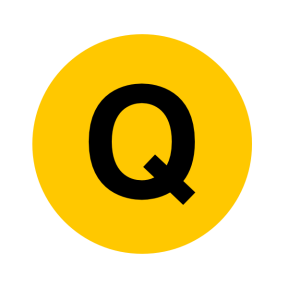 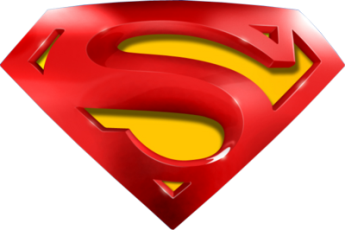 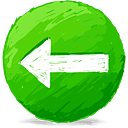 SAM Paper 1
A notes
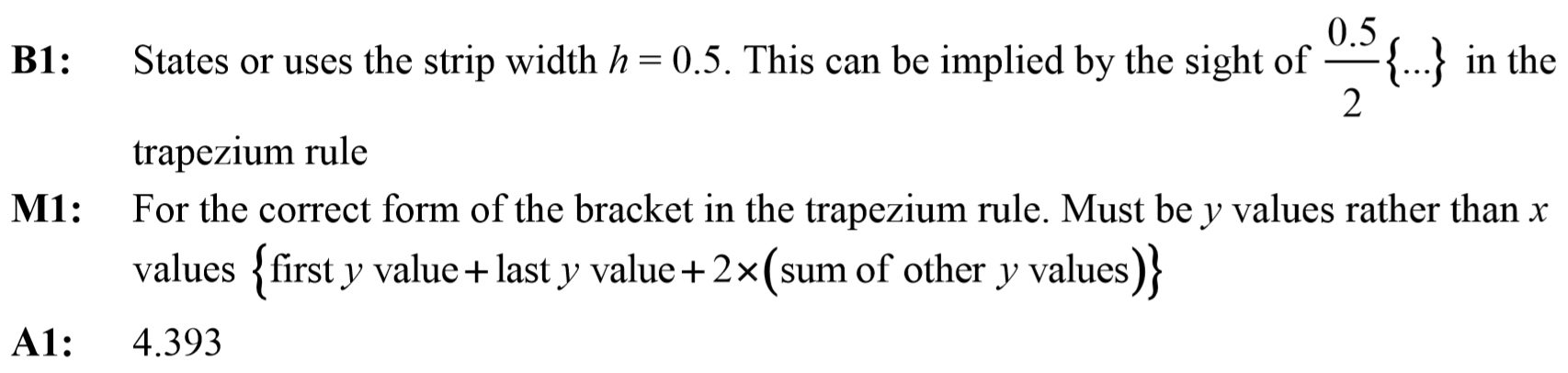 C notes
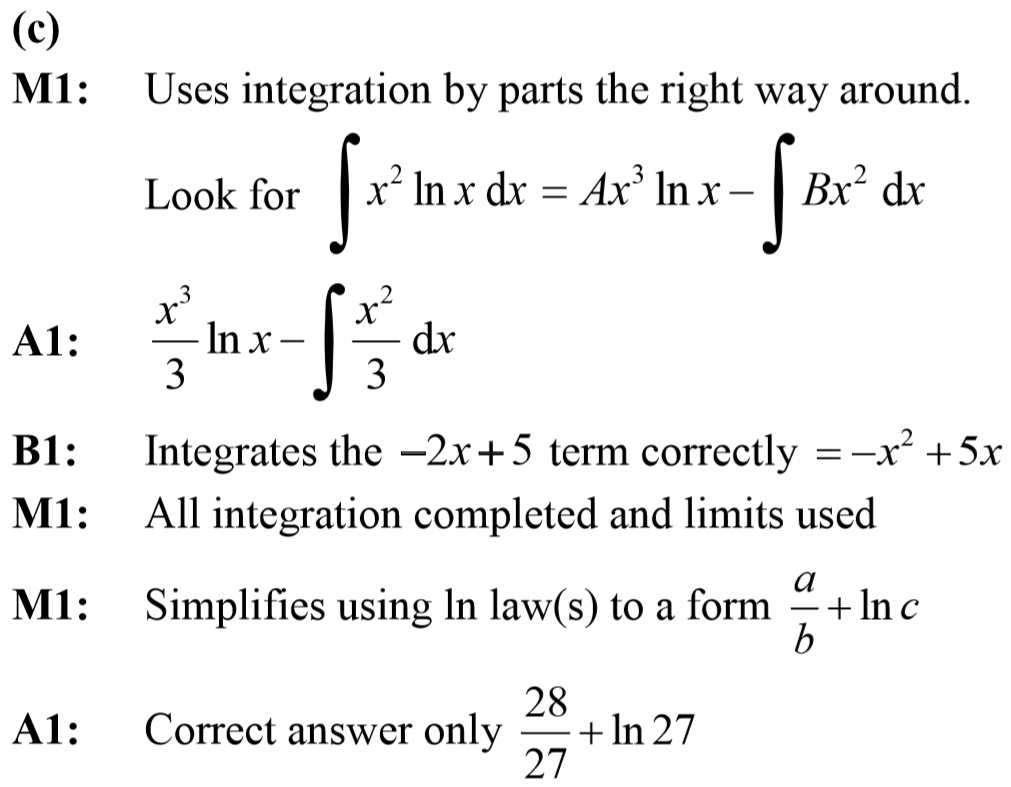 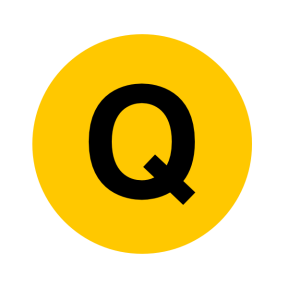 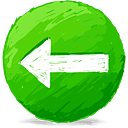 SAM Paper 2
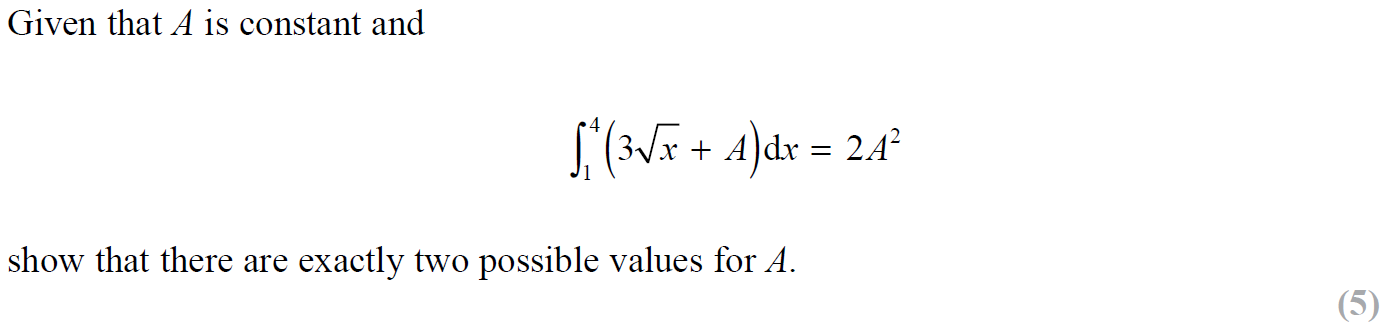 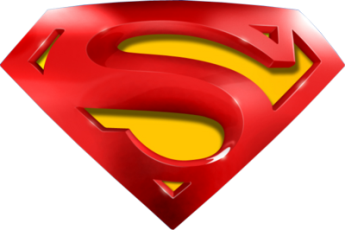 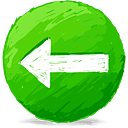 SAM Paper 2
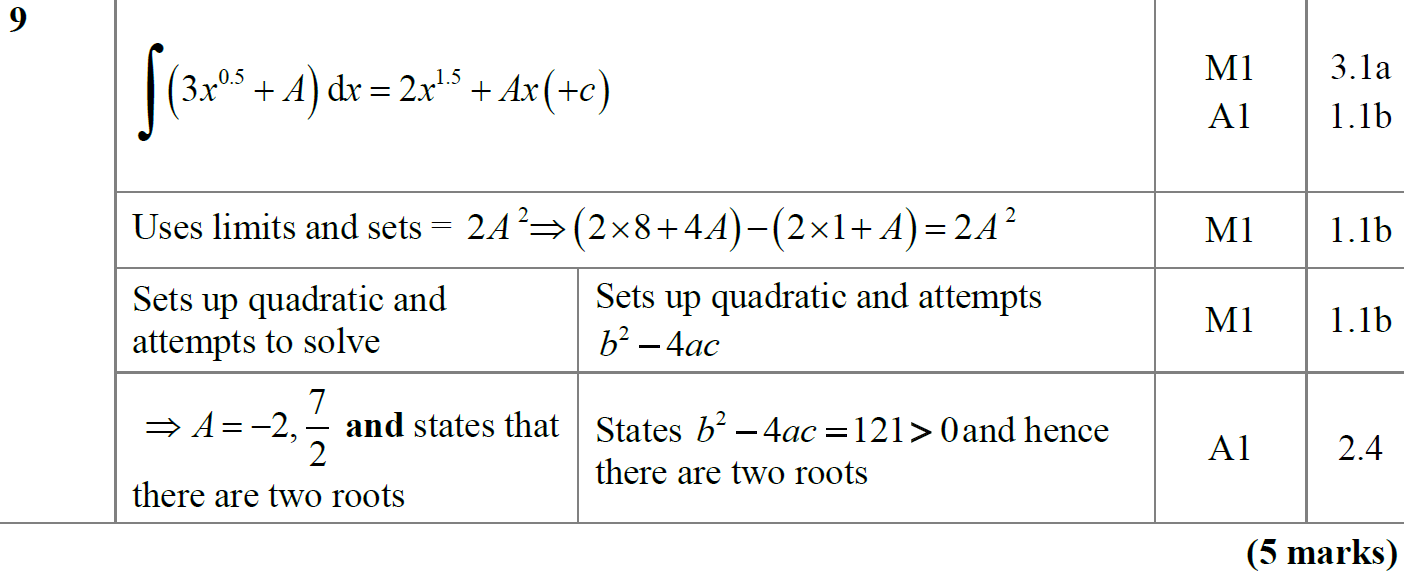 A
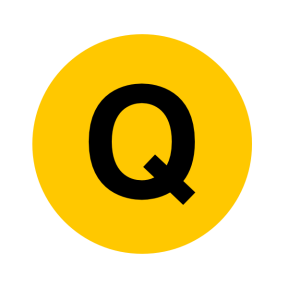 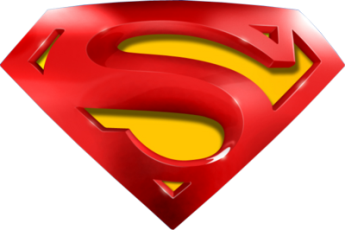 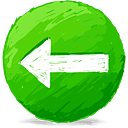 SAM Paper 2
A notes
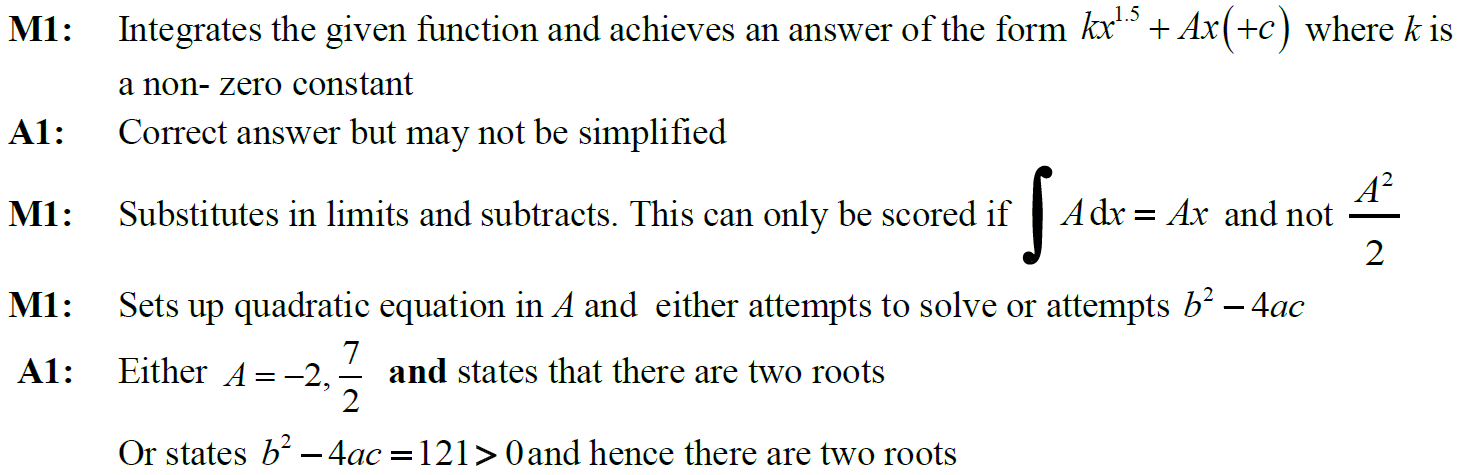 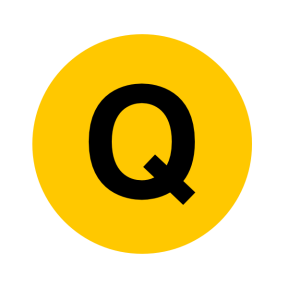 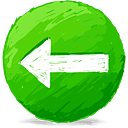 SAM Paper 2
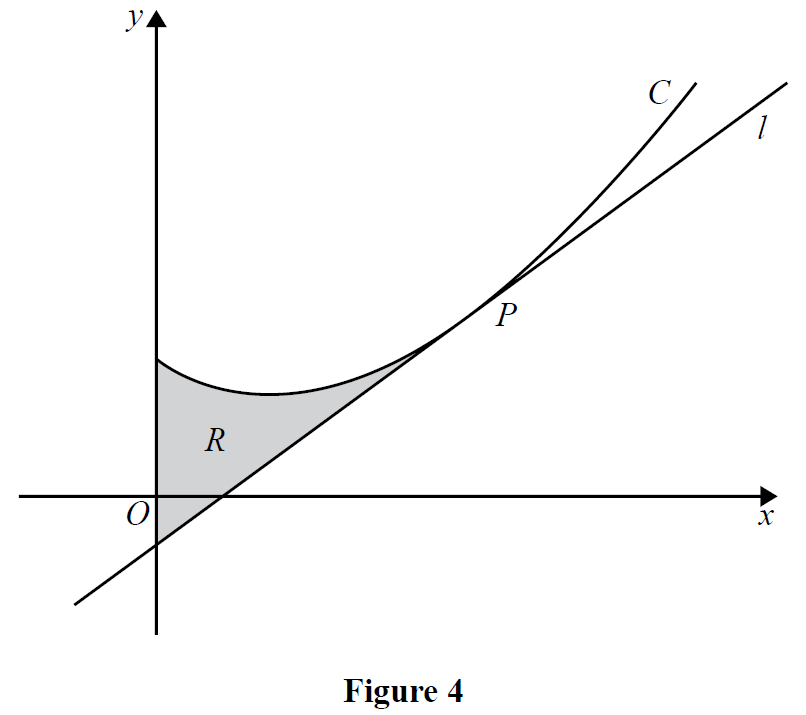 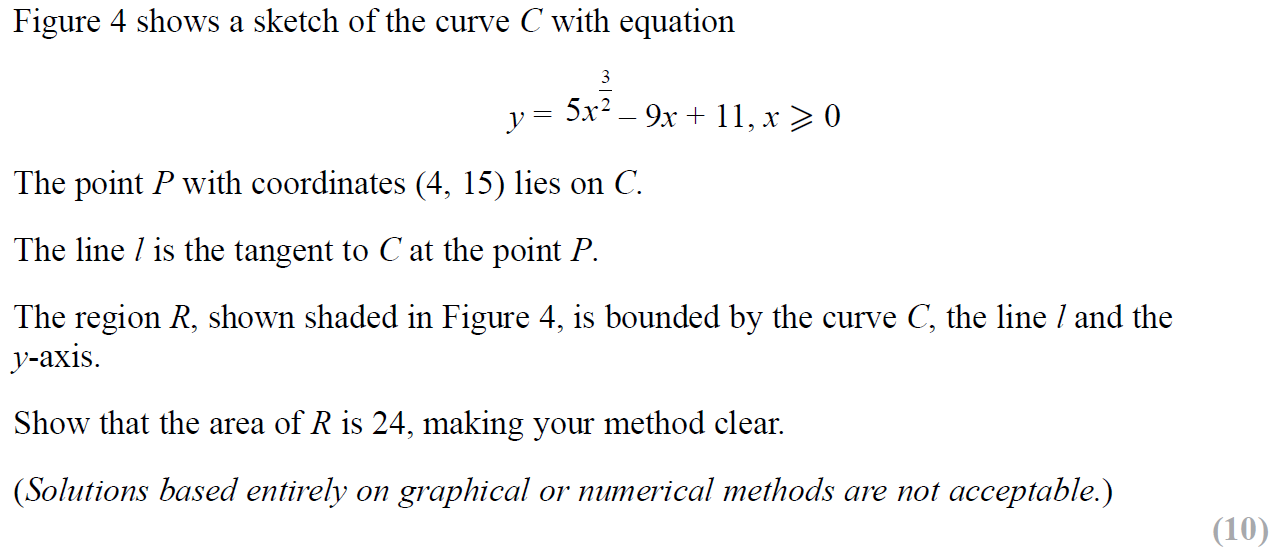 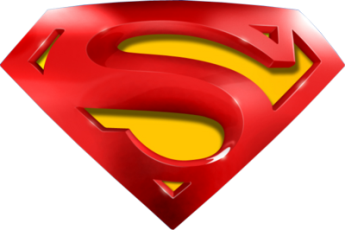 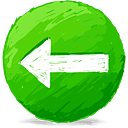 SAM Paper 2
A
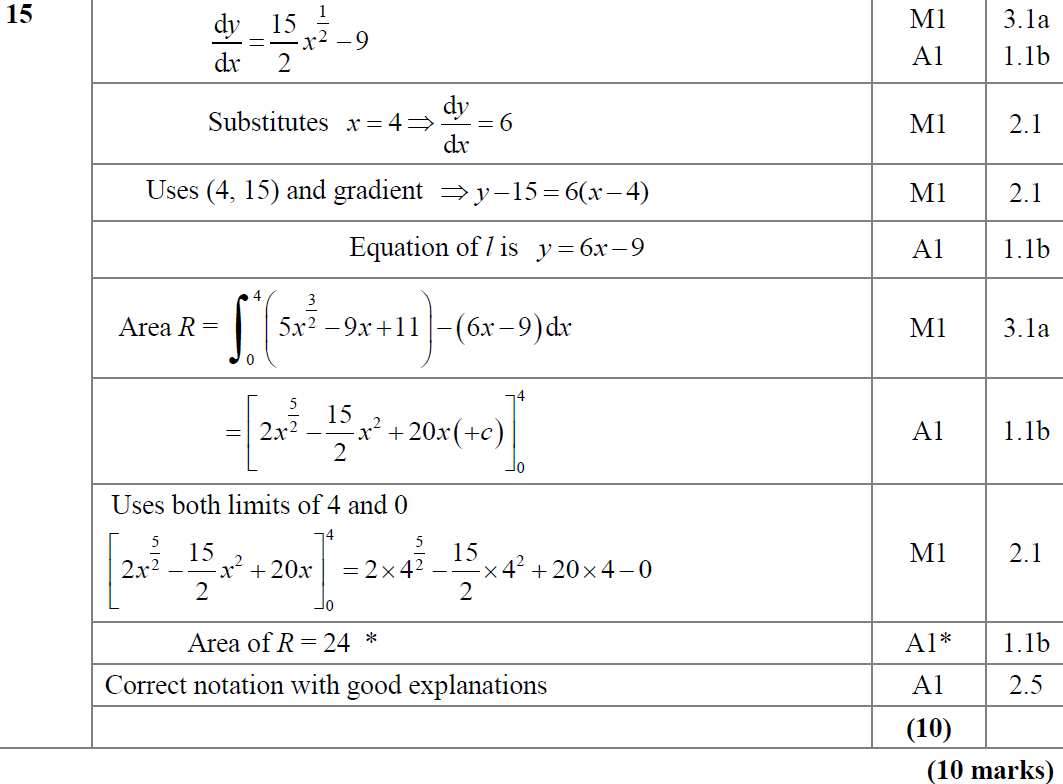 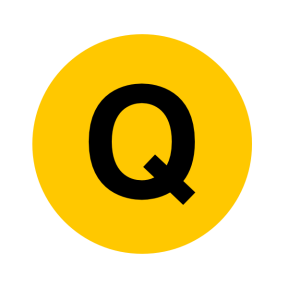 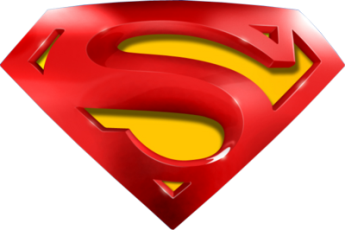 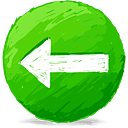 SAM Paper 2
A notes
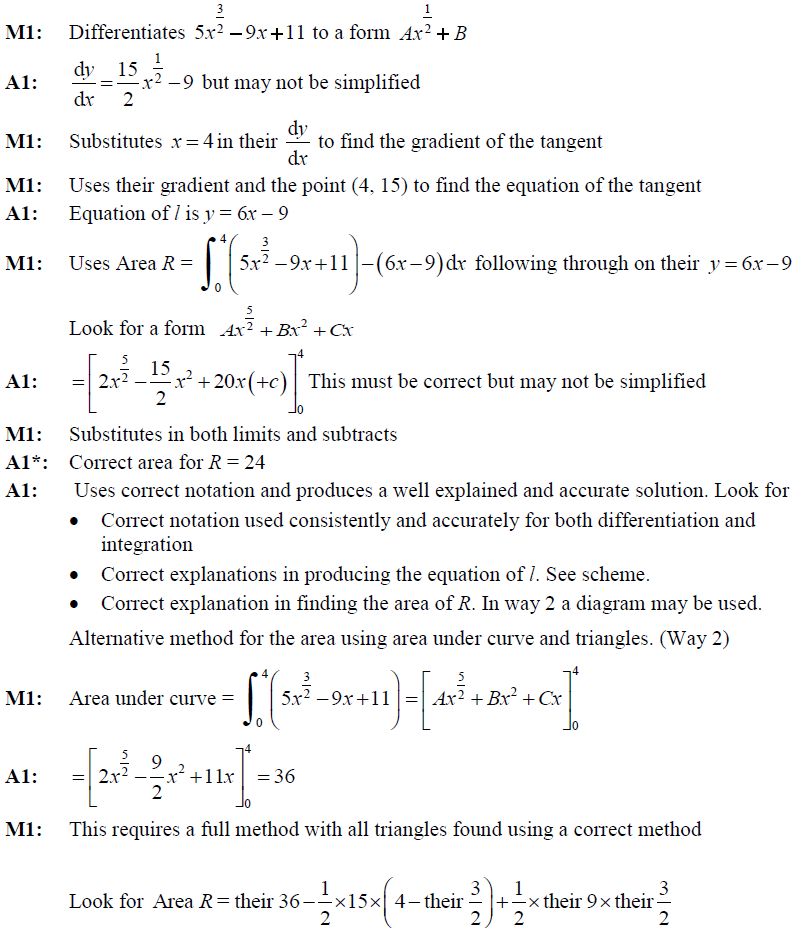 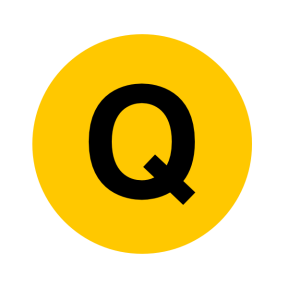 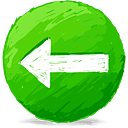 SAM Paper 2
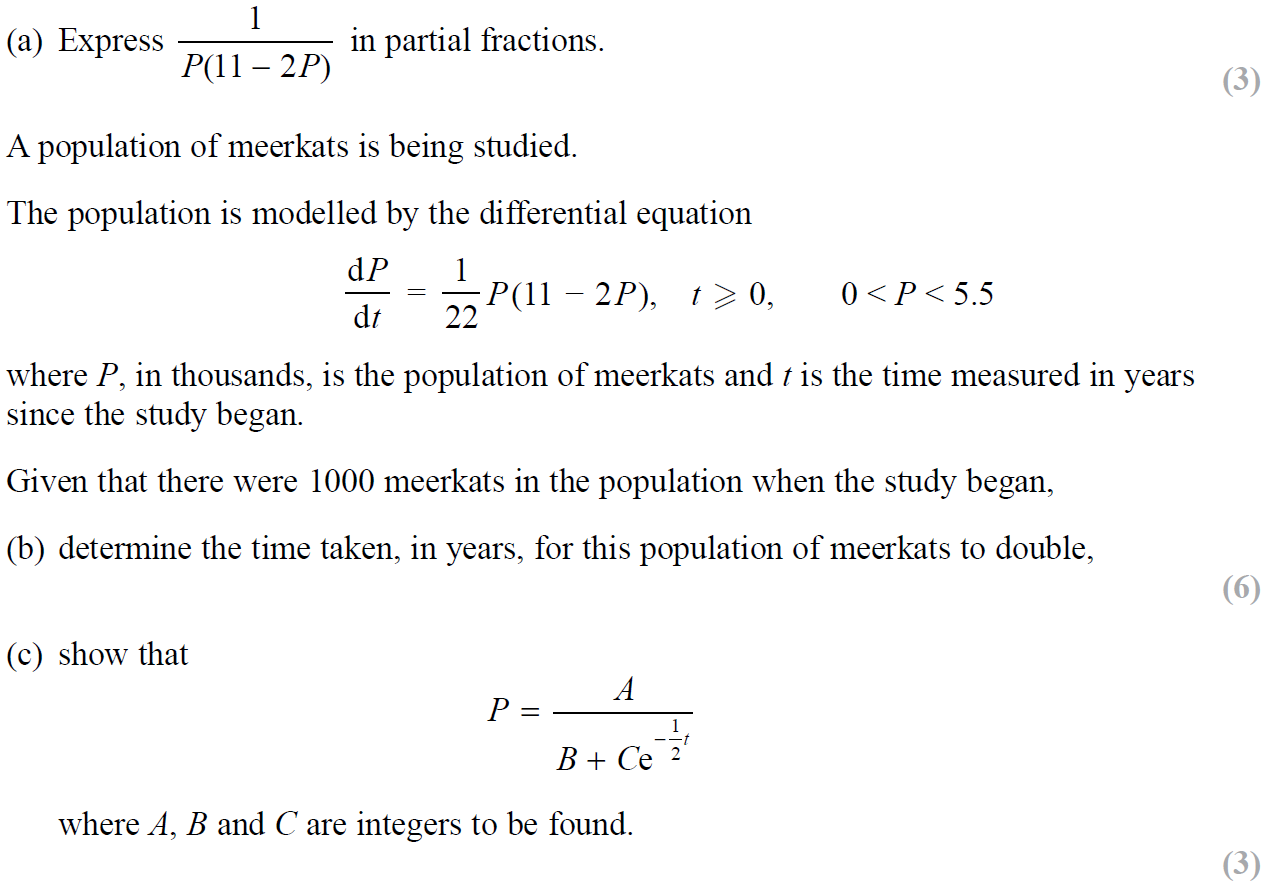 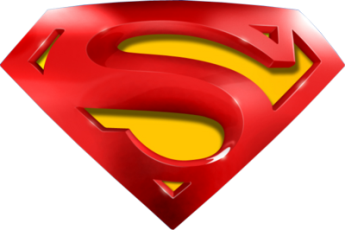 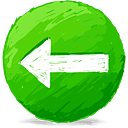 SAM Paper 2
A
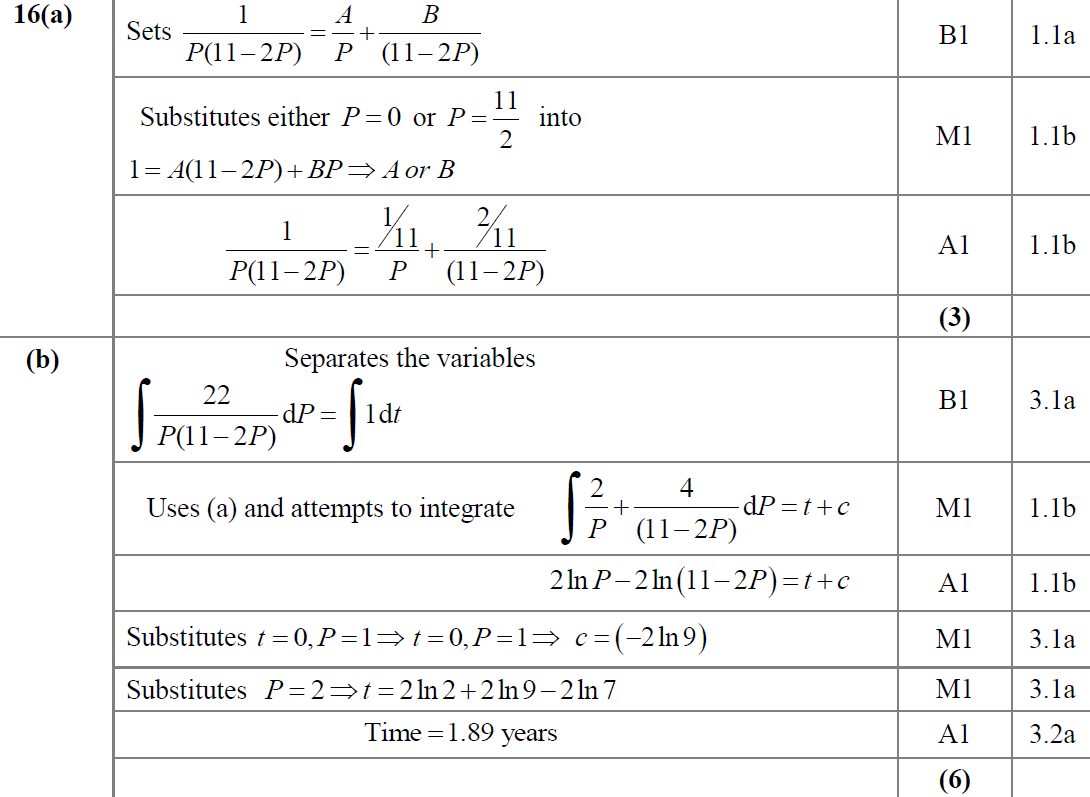 B
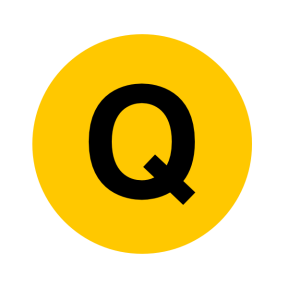 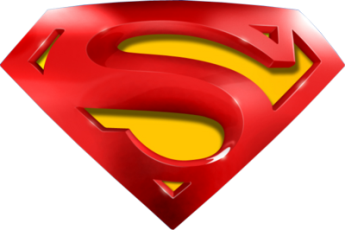 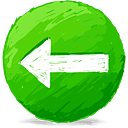 SAM Paper 2
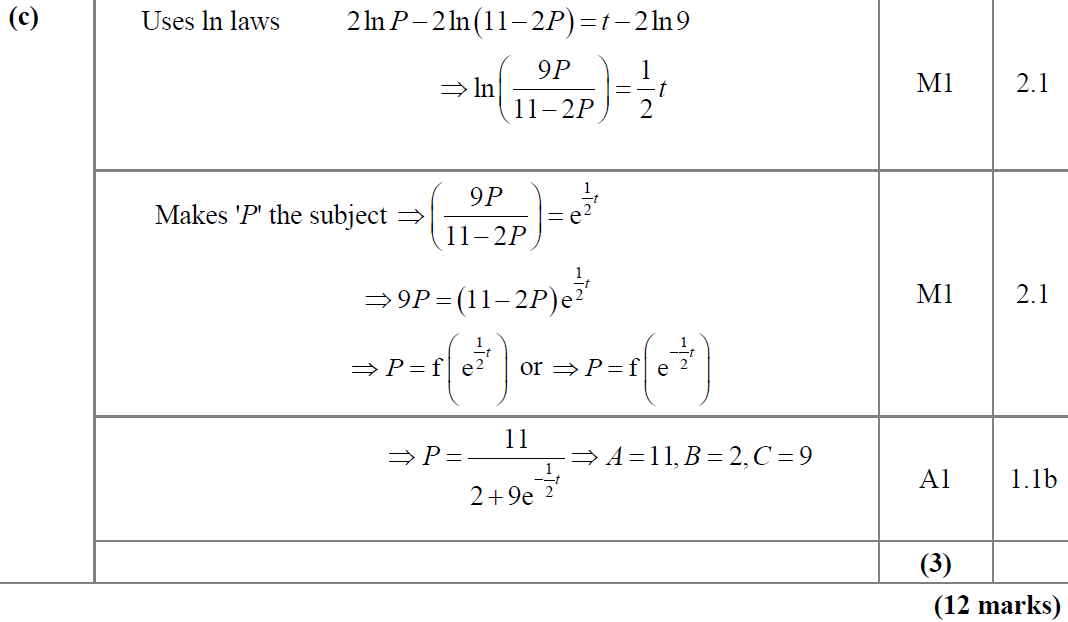 C
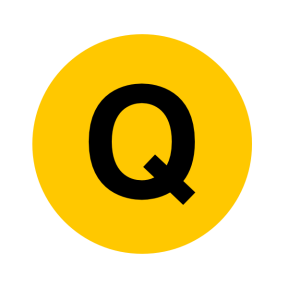 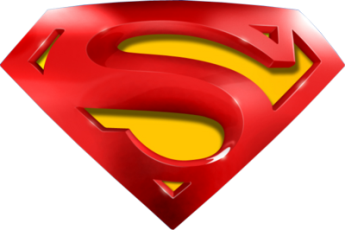 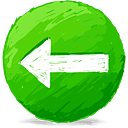 SAM Paper 2
A notes
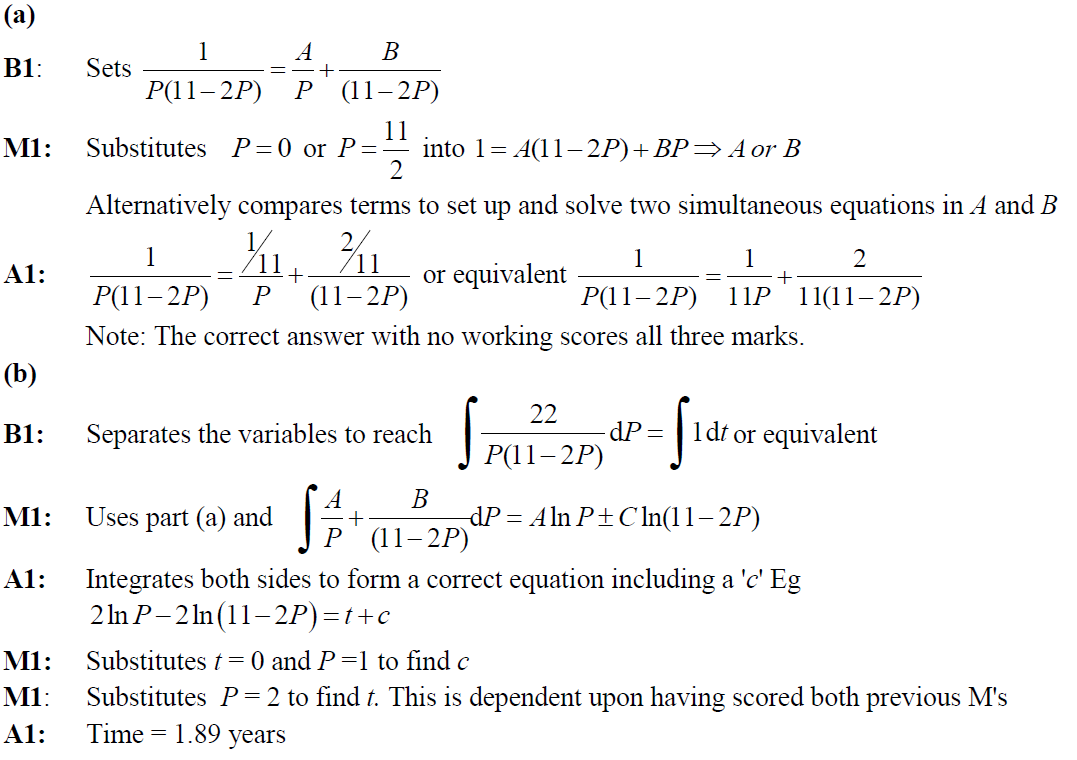 B notes
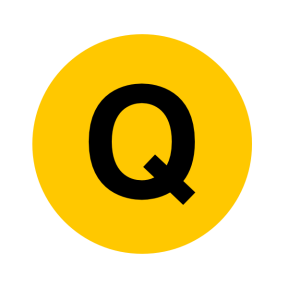 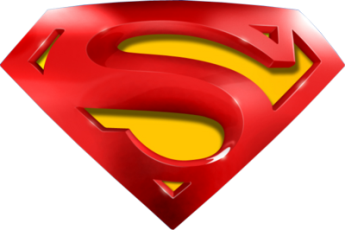 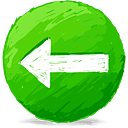 SAM Paper 2
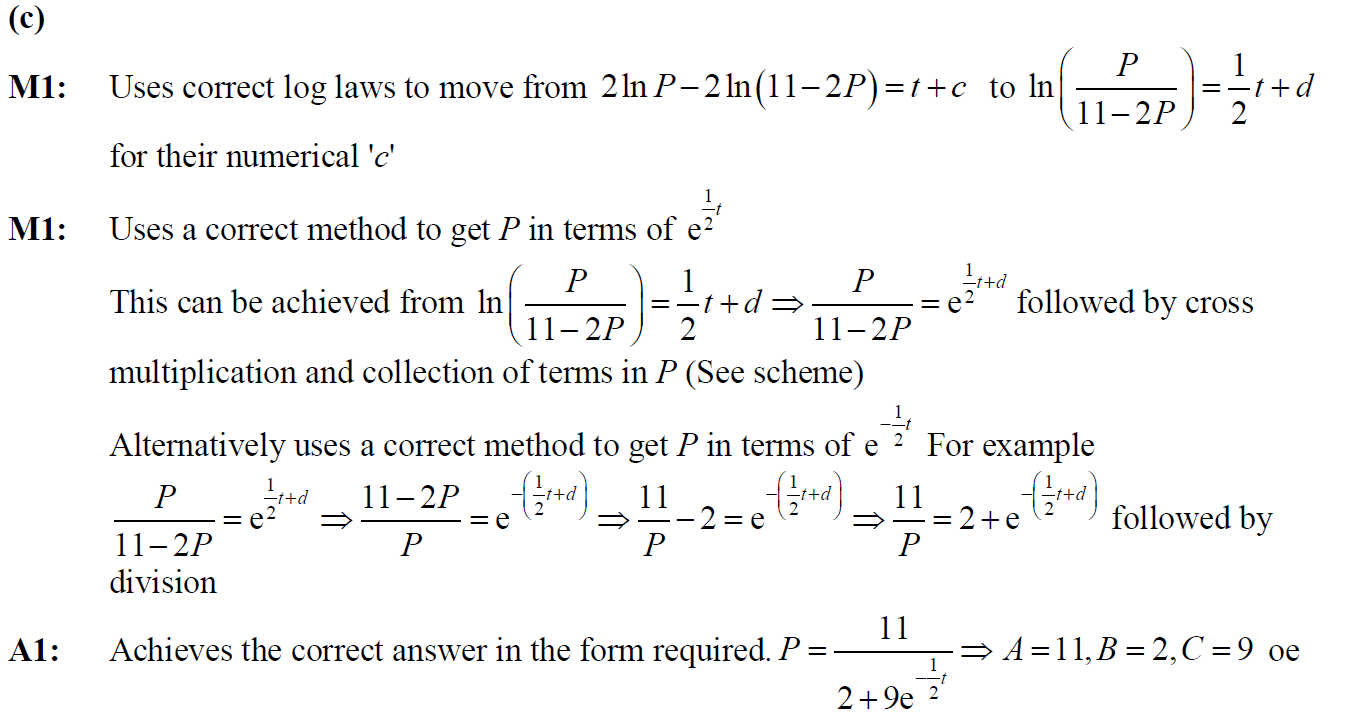 C notes
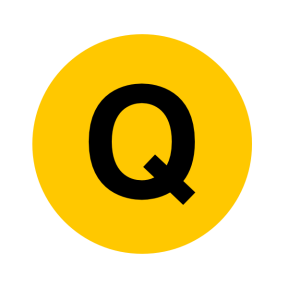 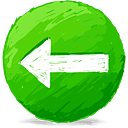 2018 Paper 1
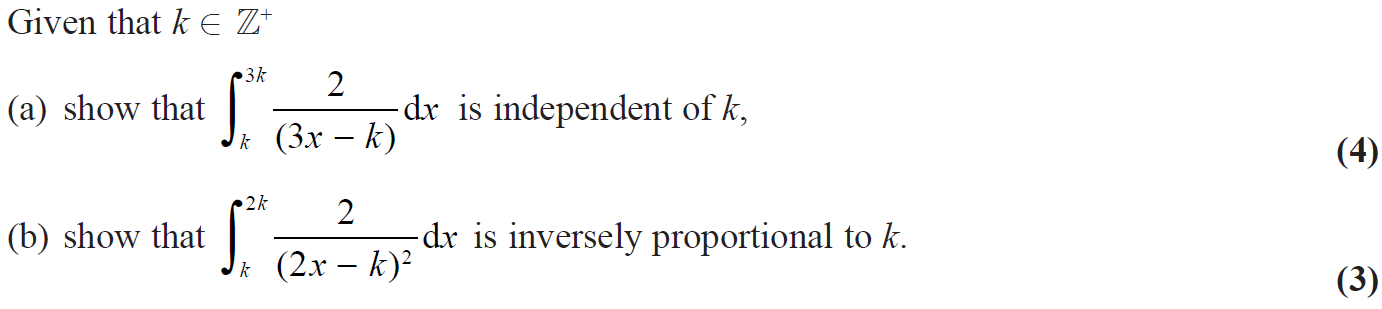 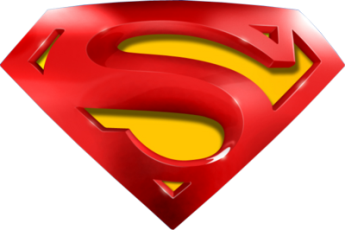 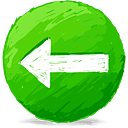 2018 Paper 1
A
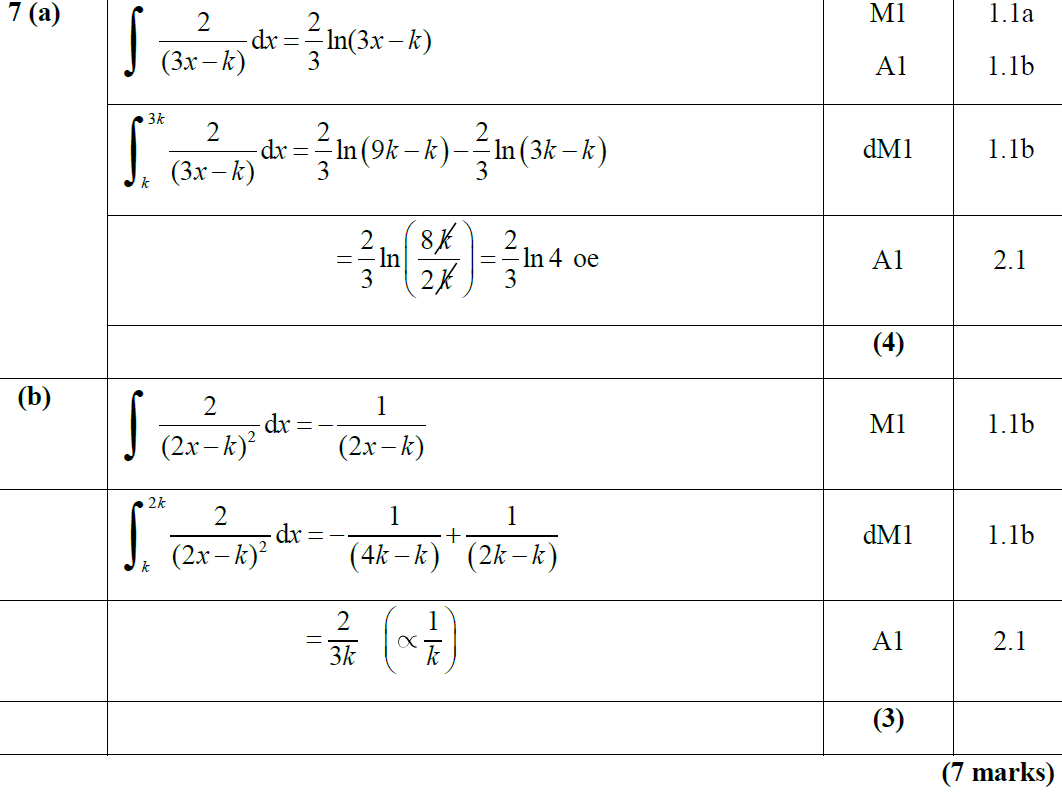 B
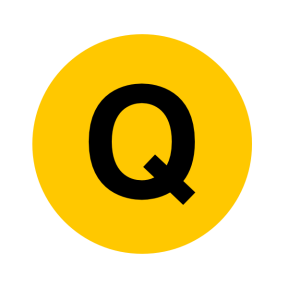 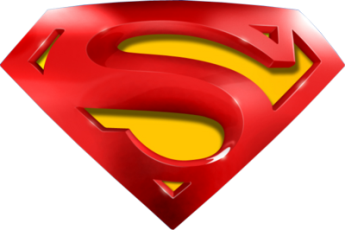 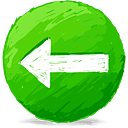 2018 Paper 1
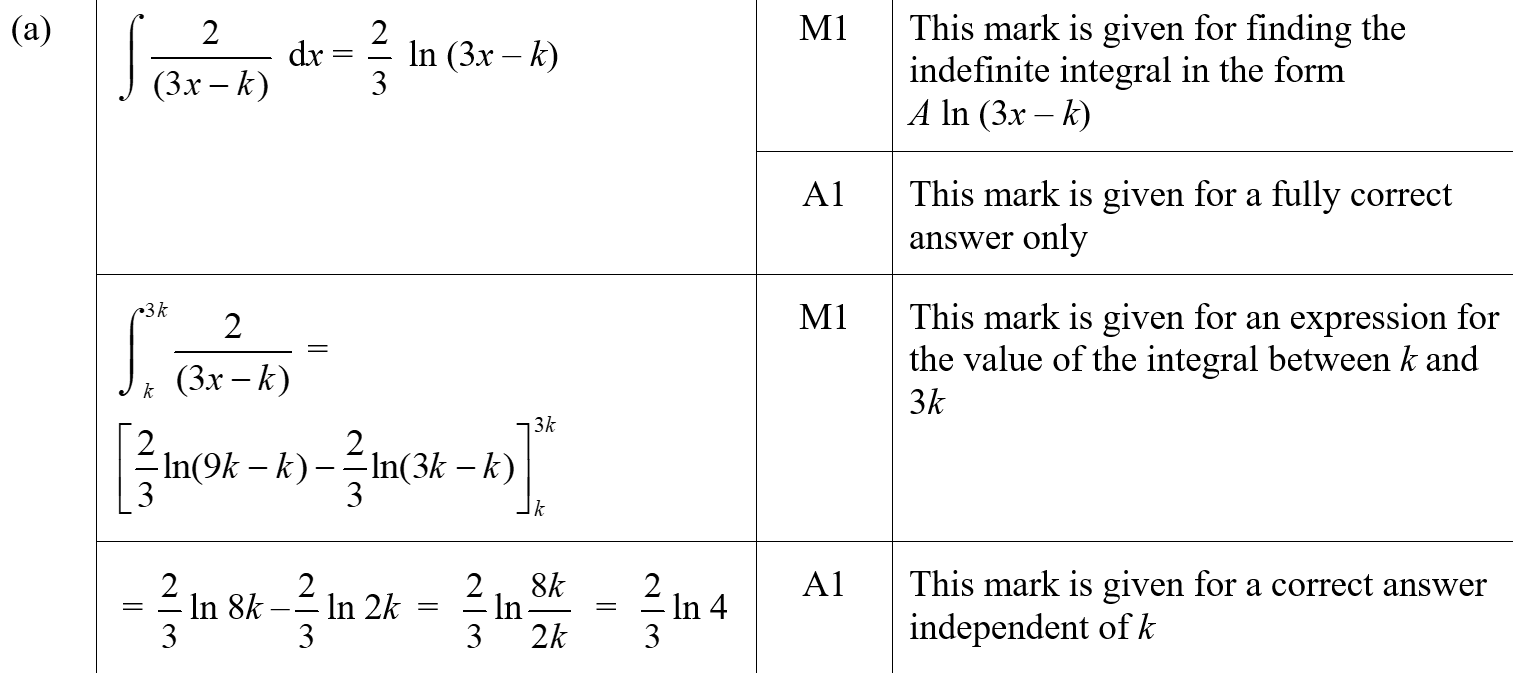 A (SF)
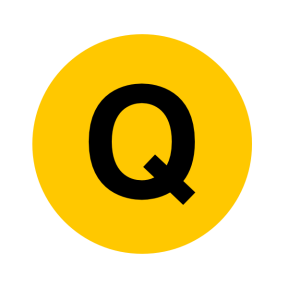 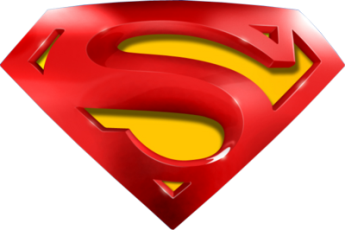 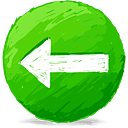 2018 Paper 1
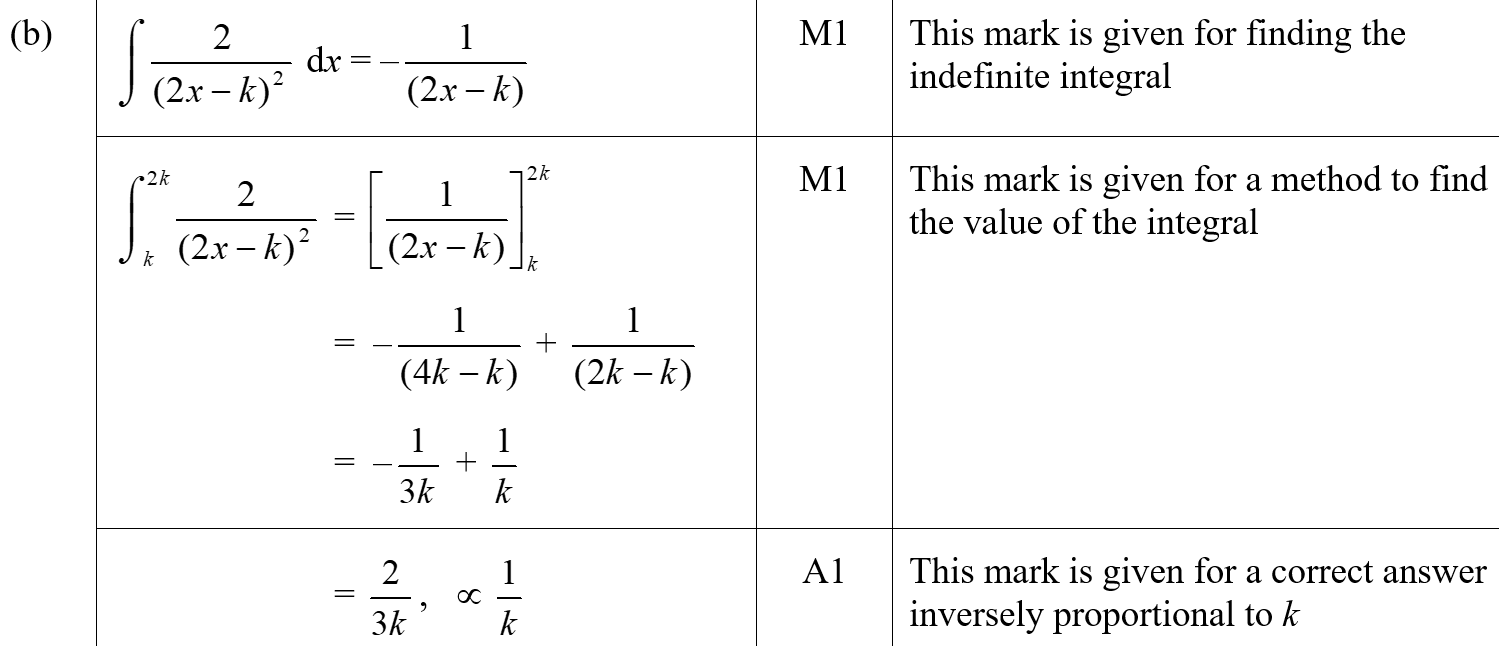 B (SF)
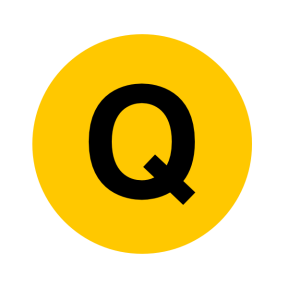 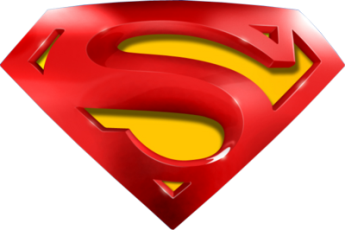 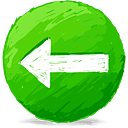 2018 Paper 1
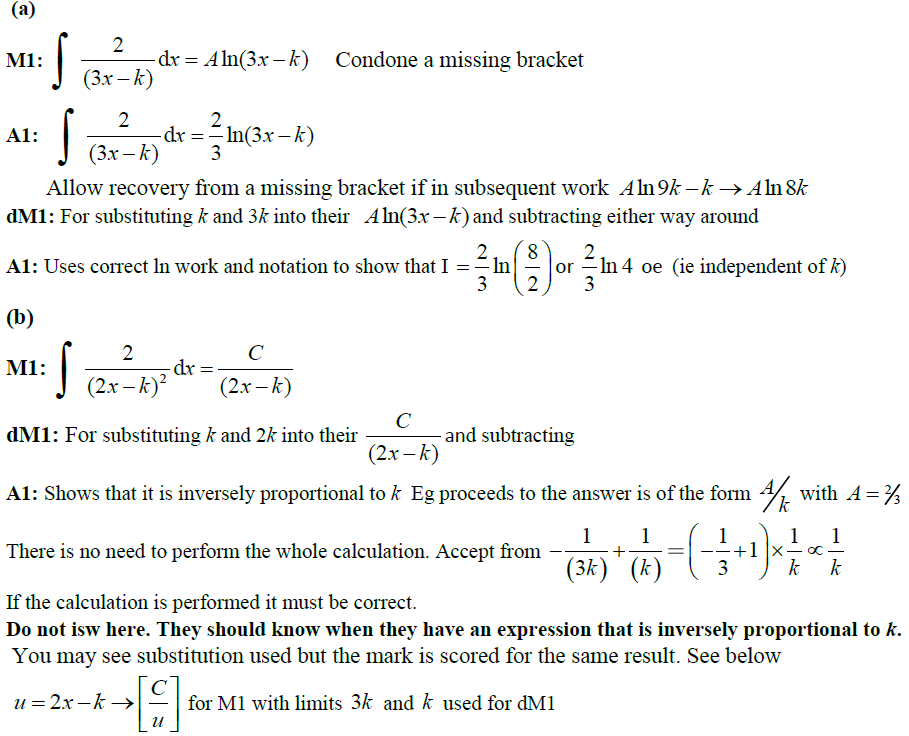 A notes
B notes
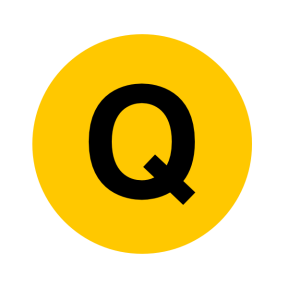 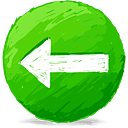 2018 Paper 1
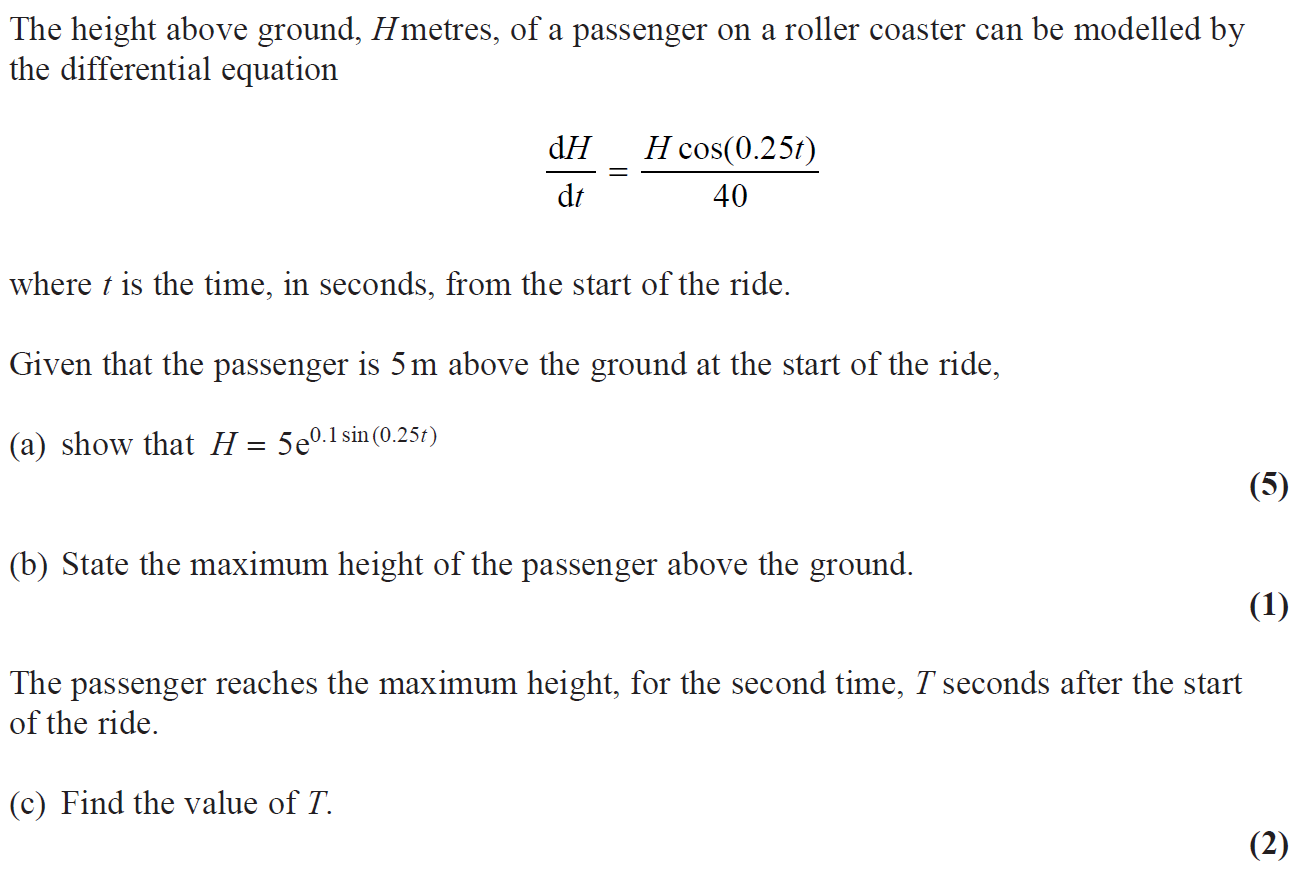 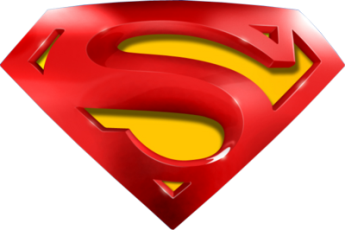 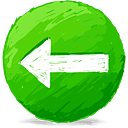 2018 Paper 1
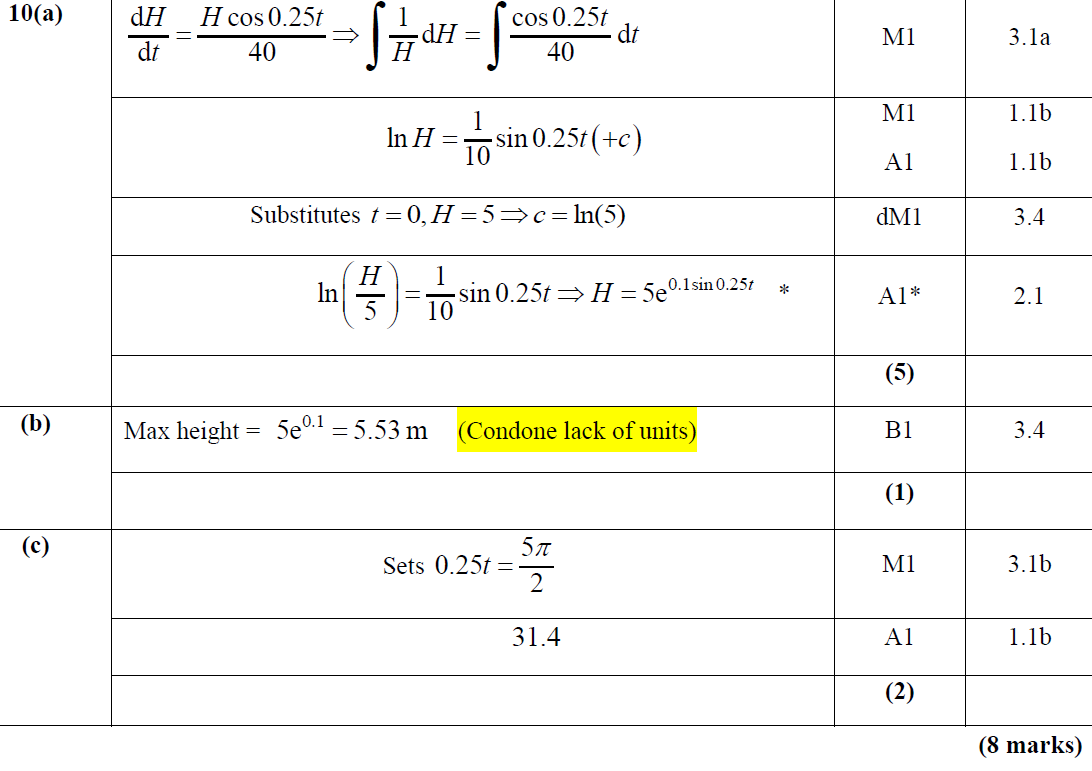 A
B
C
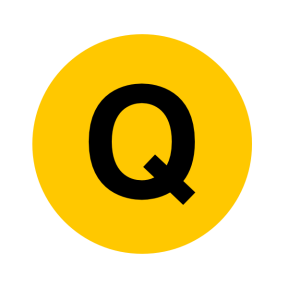 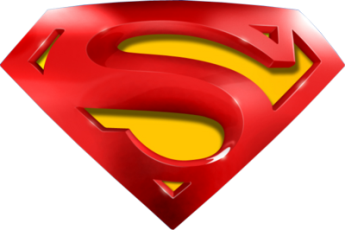 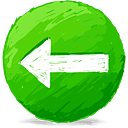 2018 Paper 1
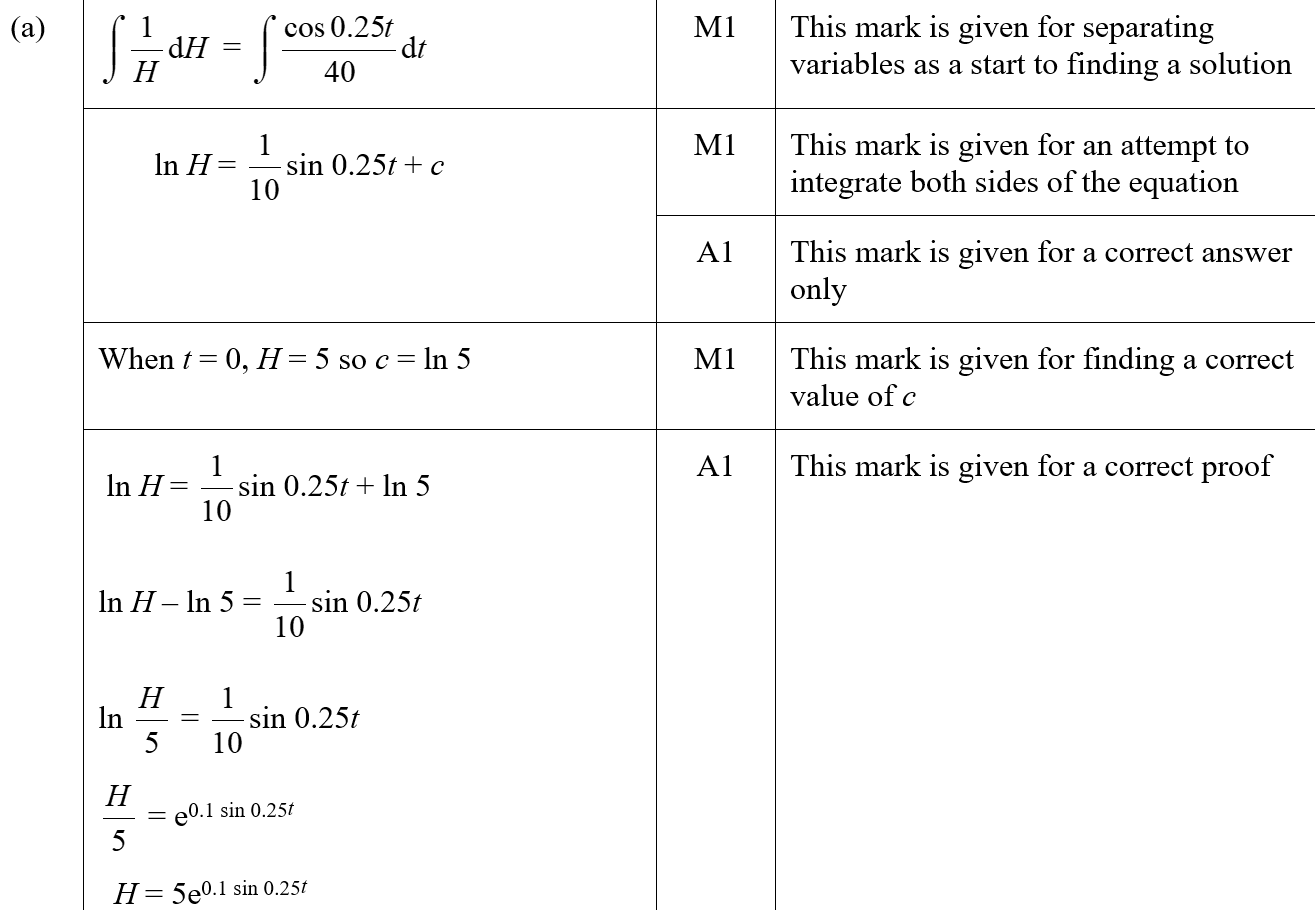 A (SF)
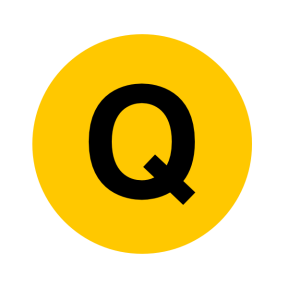 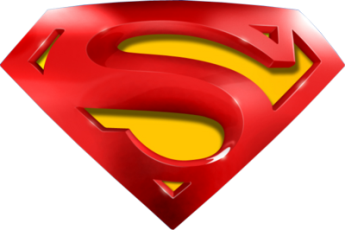 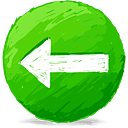 2018 Paper 1
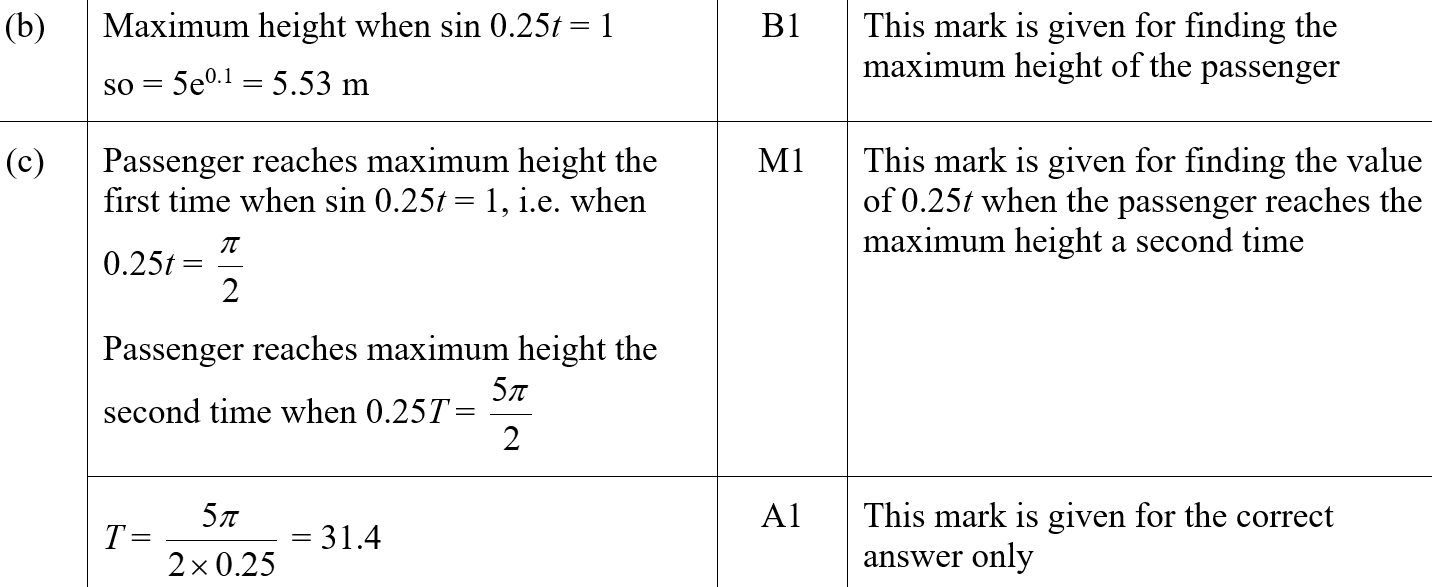 B (SF)
C (SF)
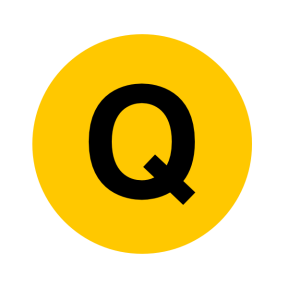 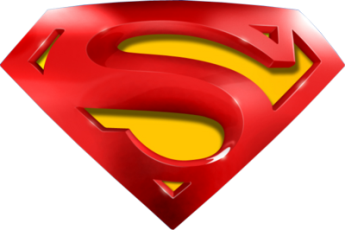 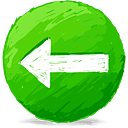 2018 Paper 1
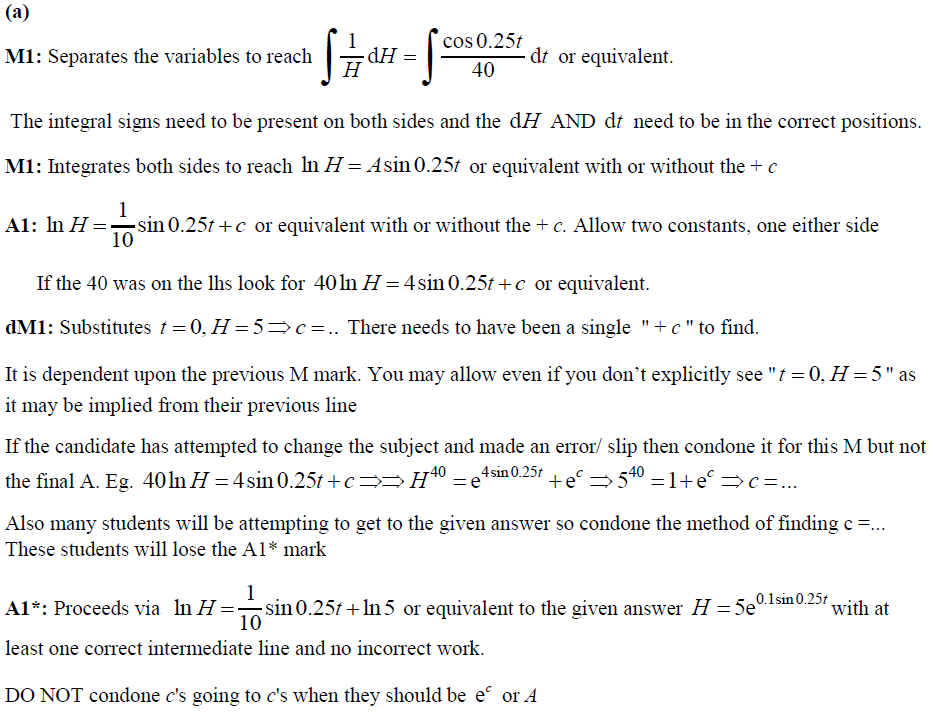 A notes
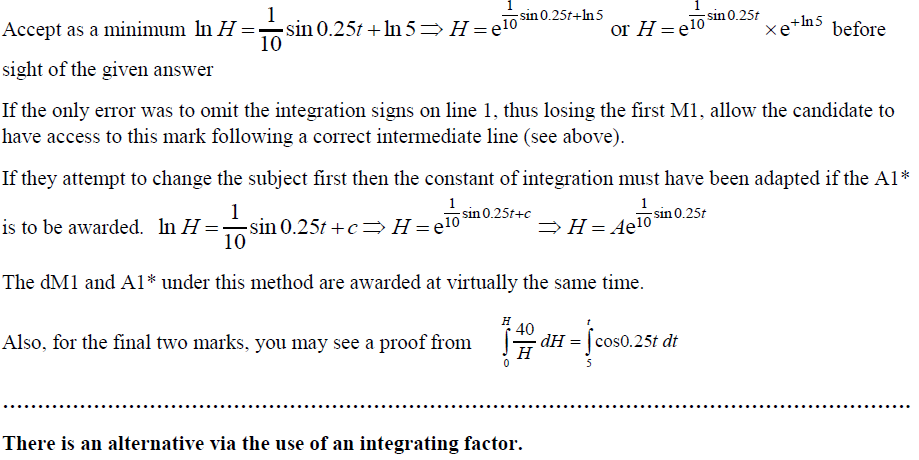 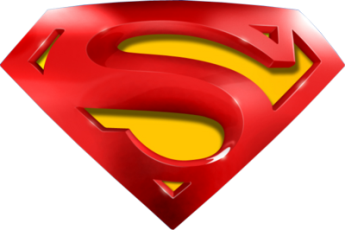 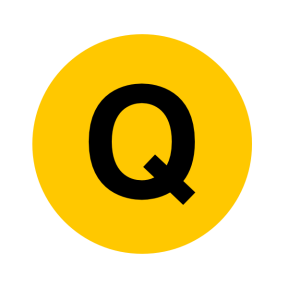 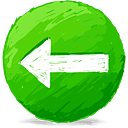 2018 Paper 1
B notes
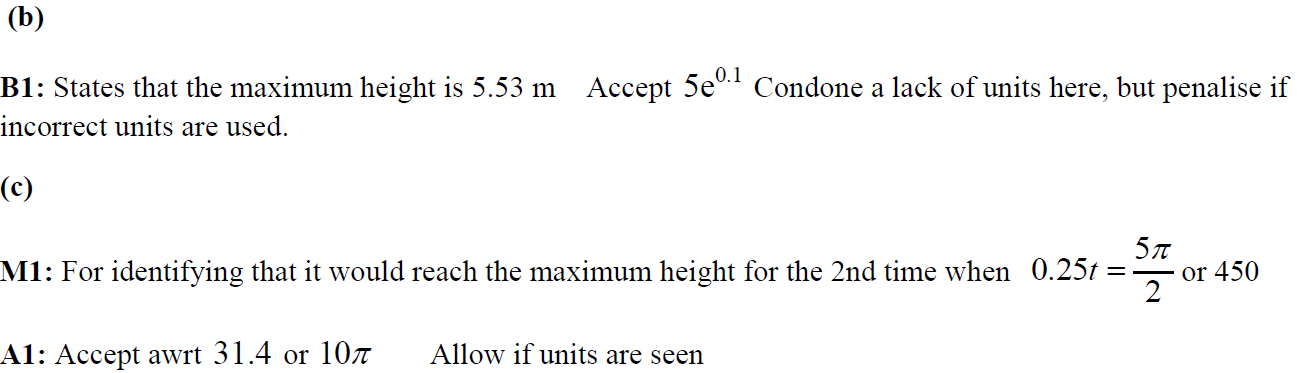 C notes
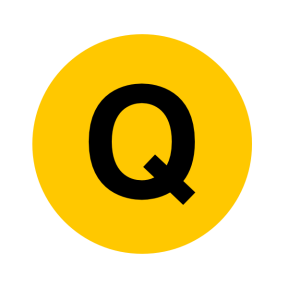 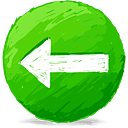 2018 Paper 1
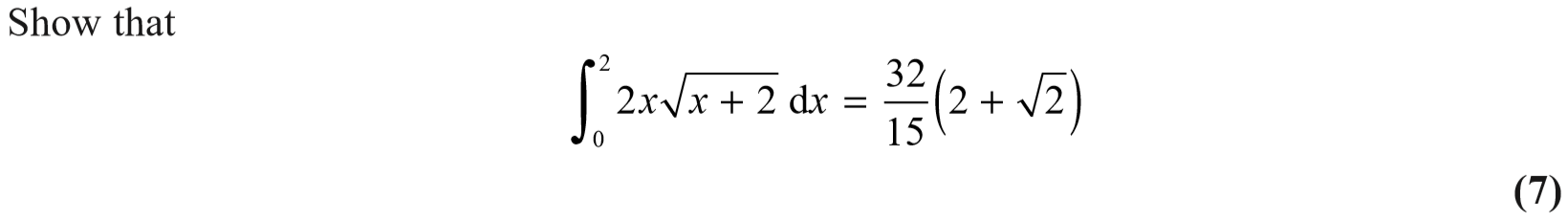 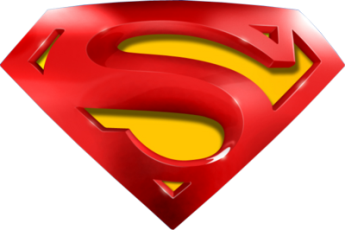 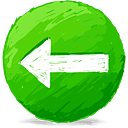 2018 Paper 1
A
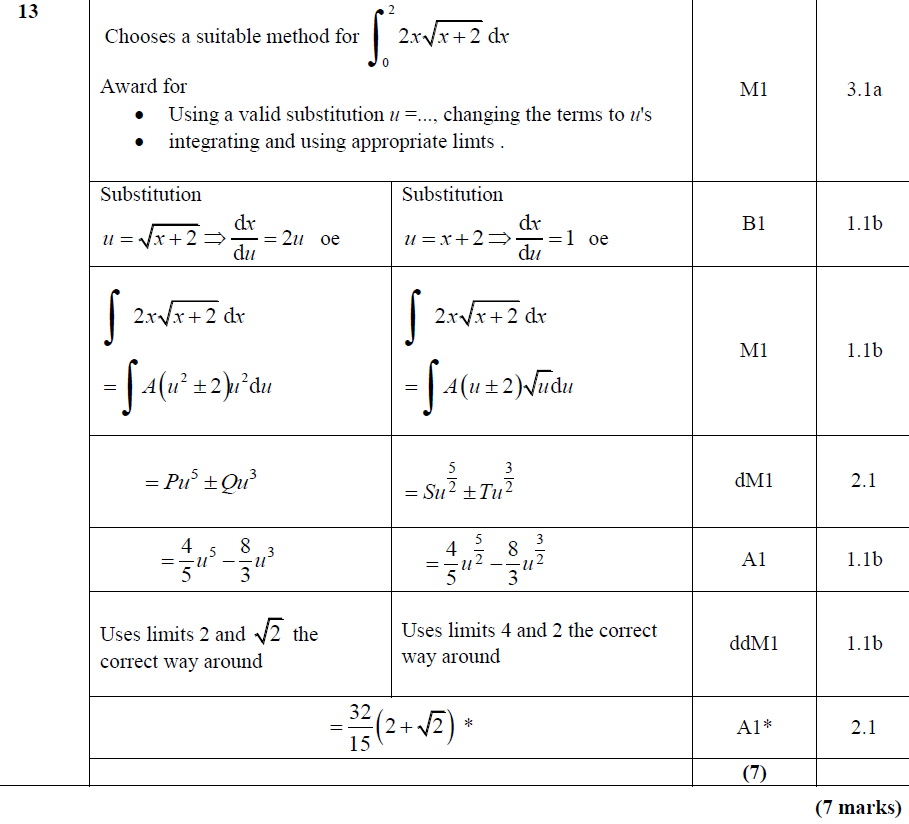 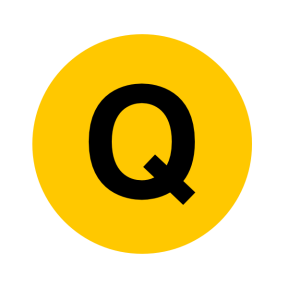 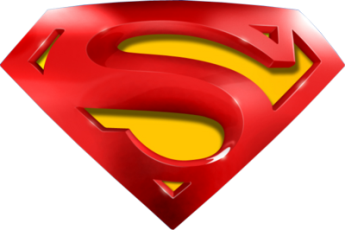 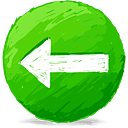 2018 Paper 1
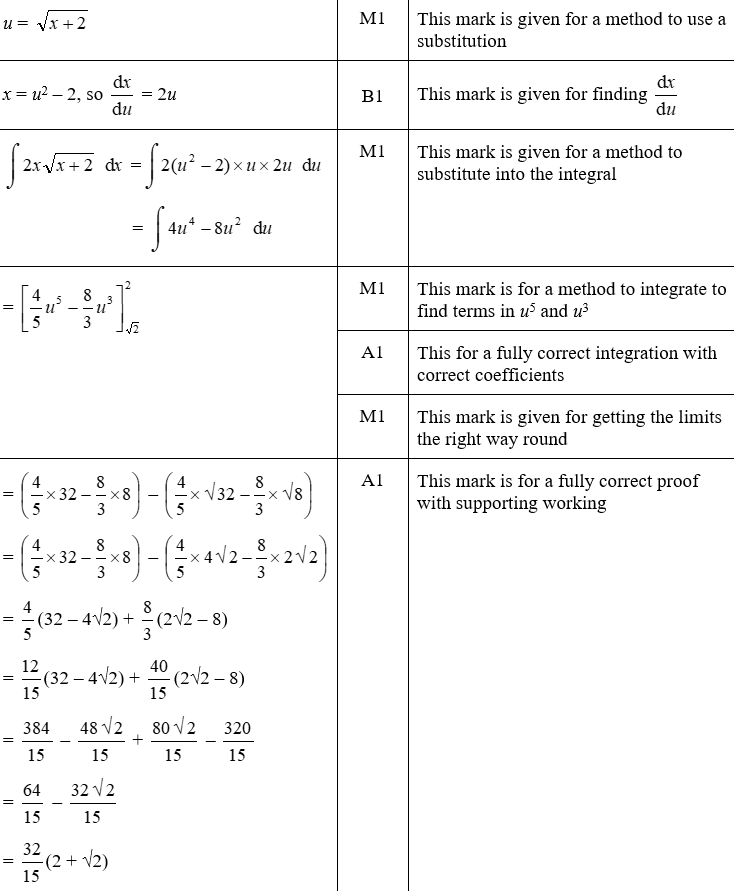 A (SF)
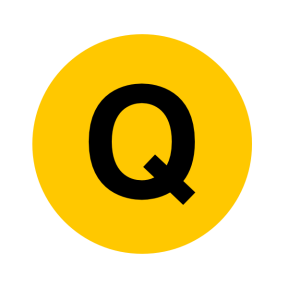 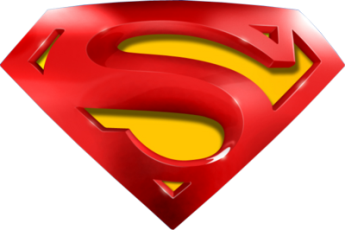 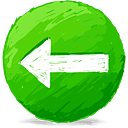 2018 Paper 1
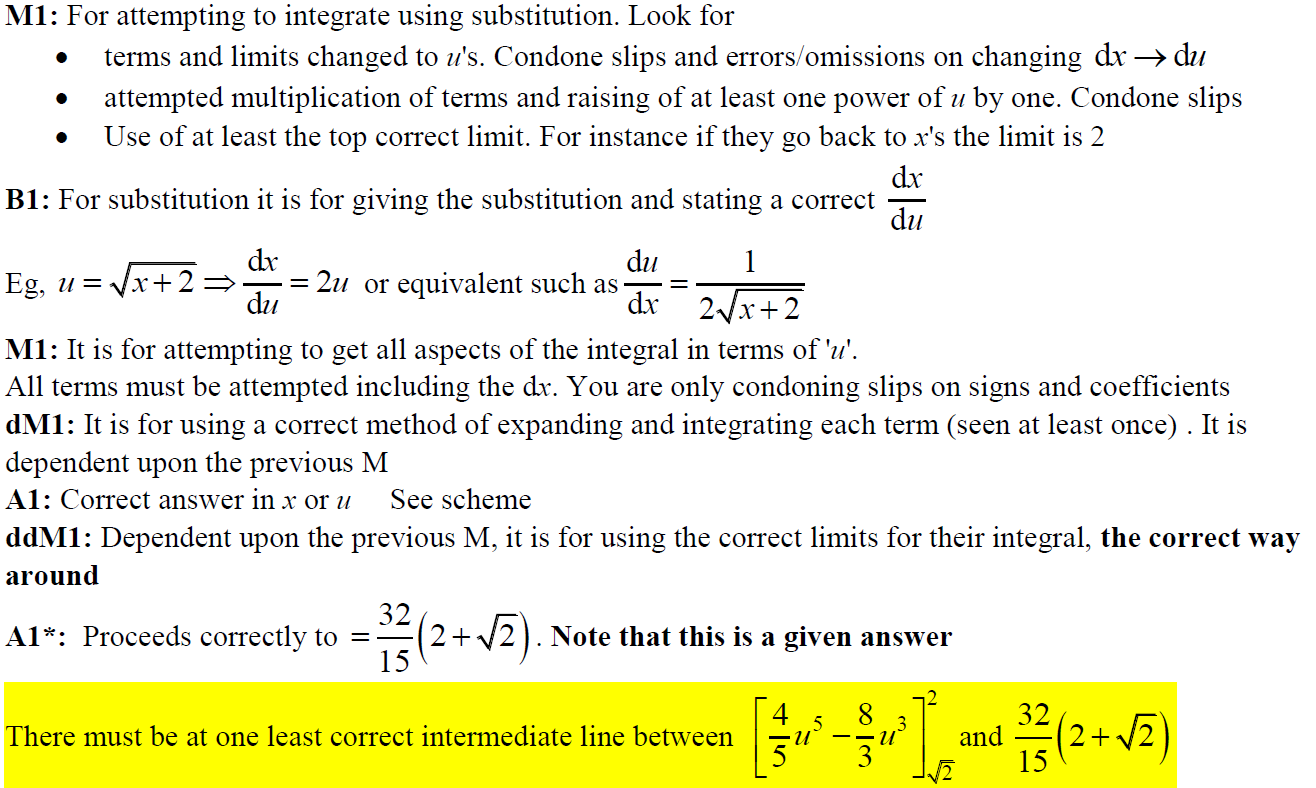 A notes
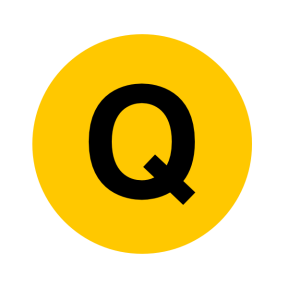 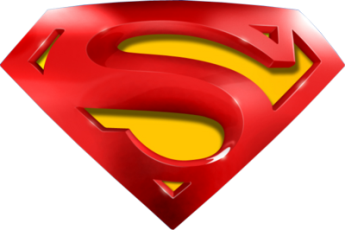 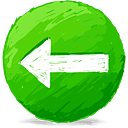 2018 Paper 1
A Alternative
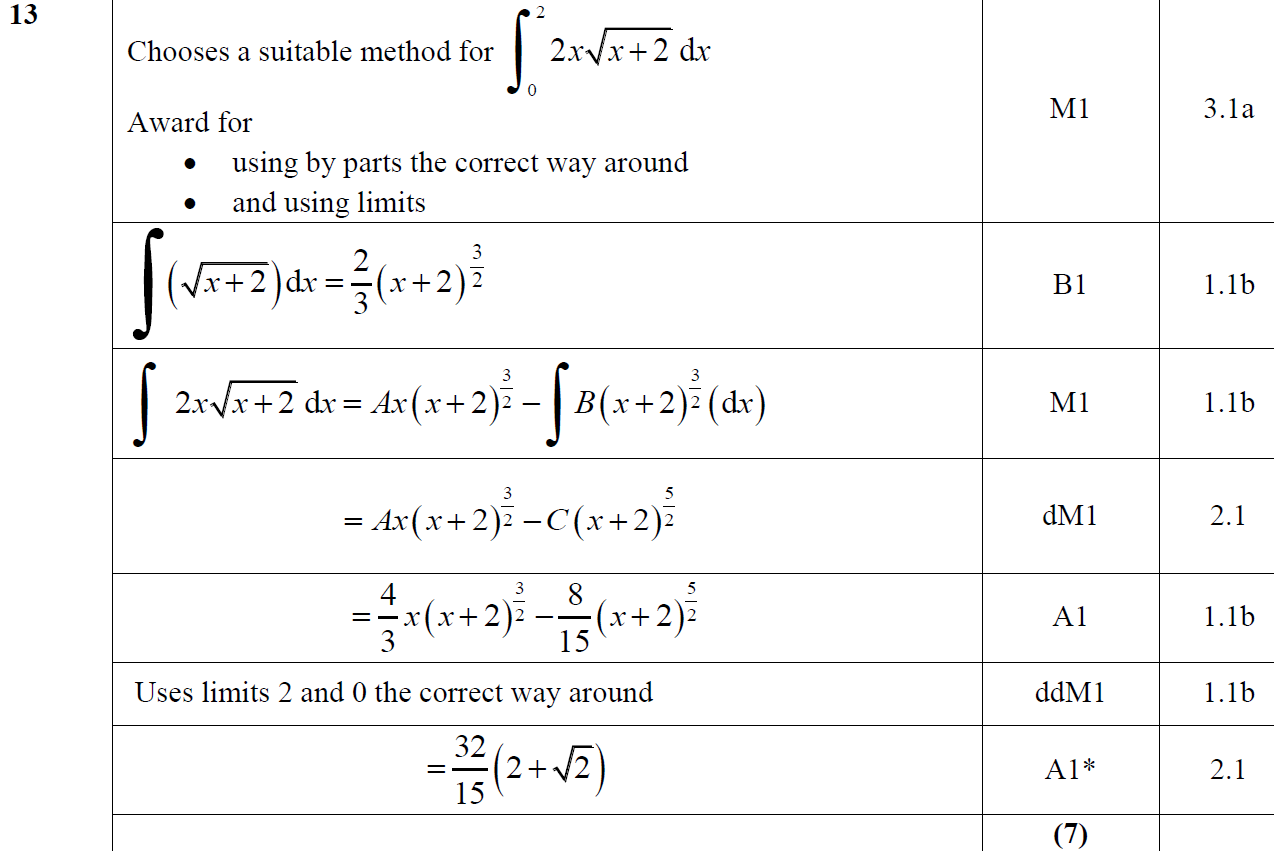 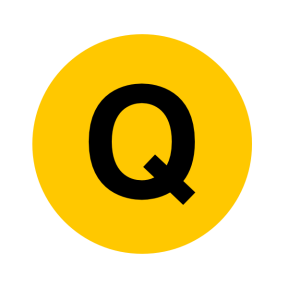 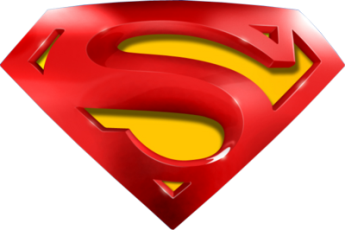 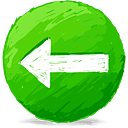 2018 Paper 1
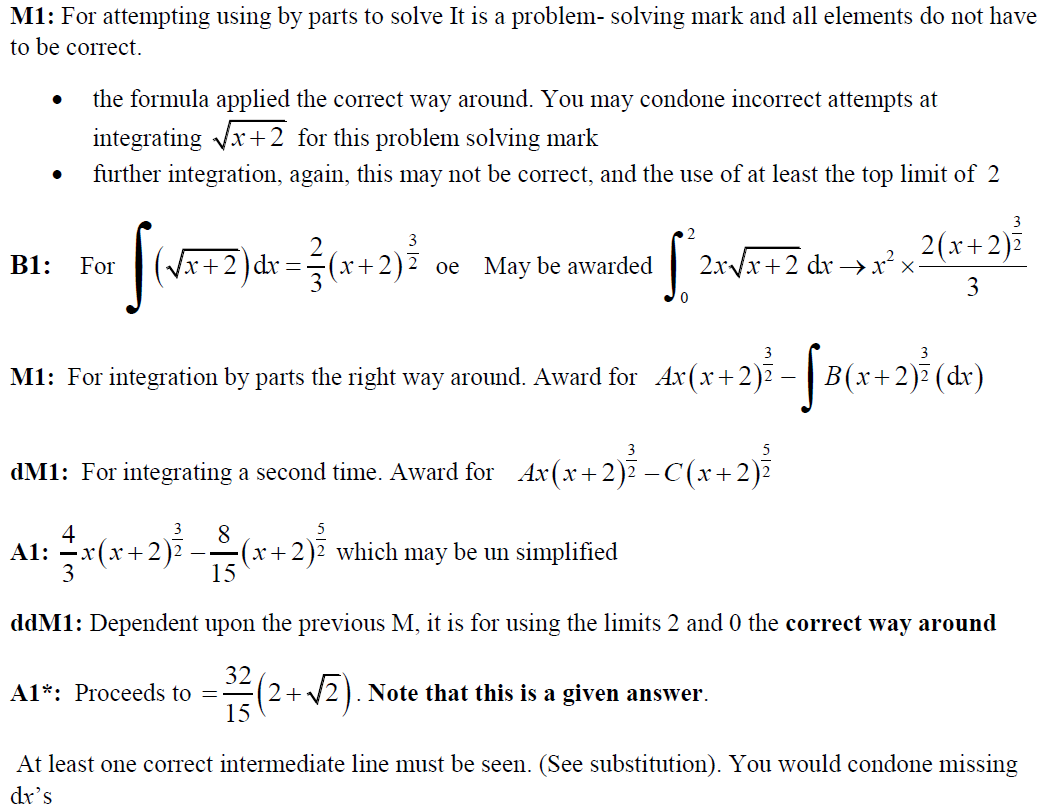 A Alternative notes
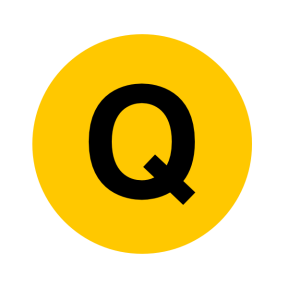 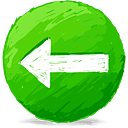 2018 Paper 2
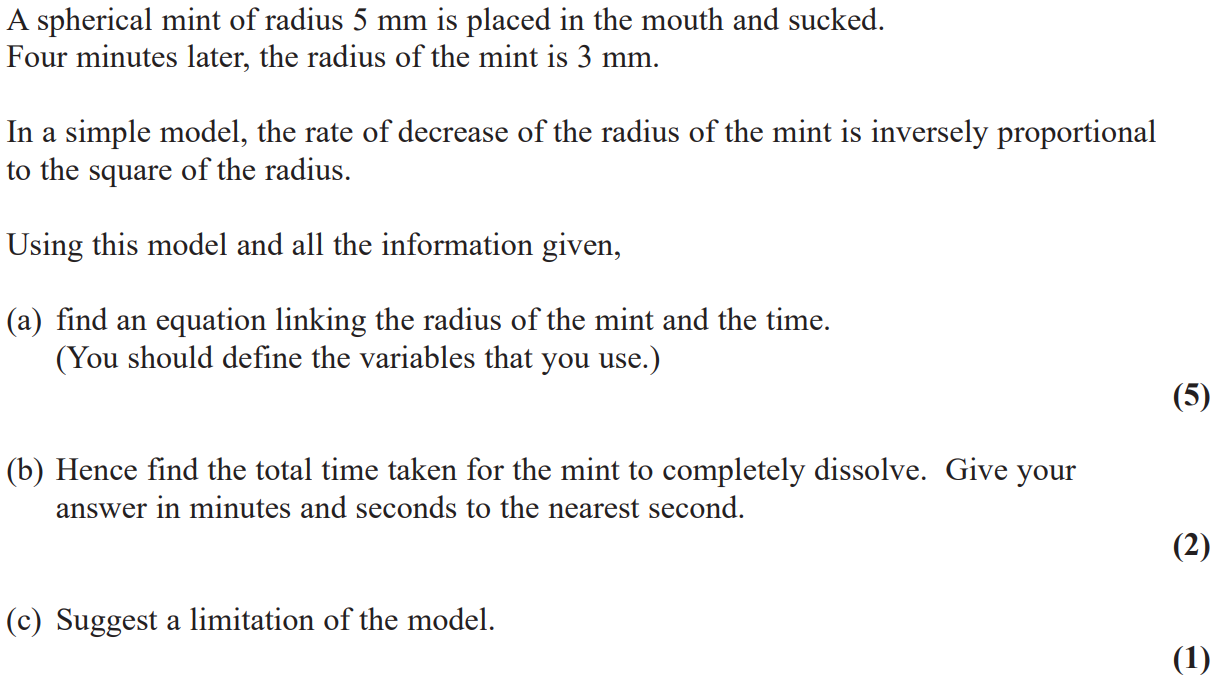 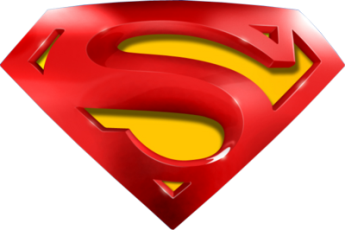 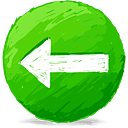 2018 Paper 2
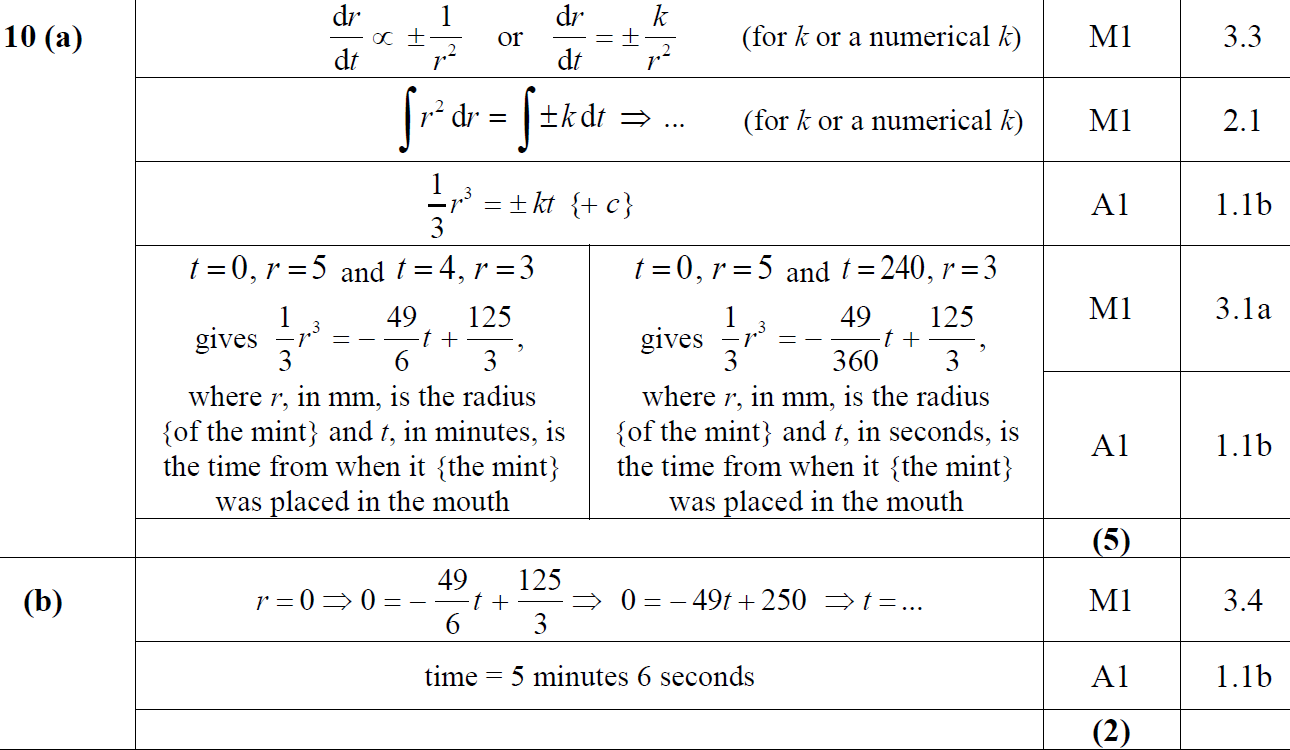 A
B
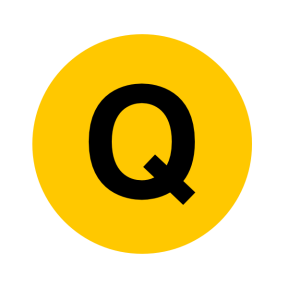 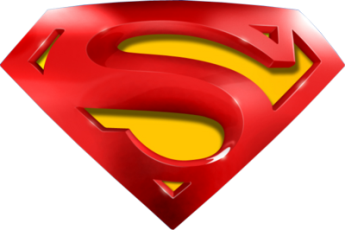 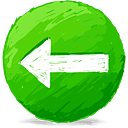 2018 Paper 2
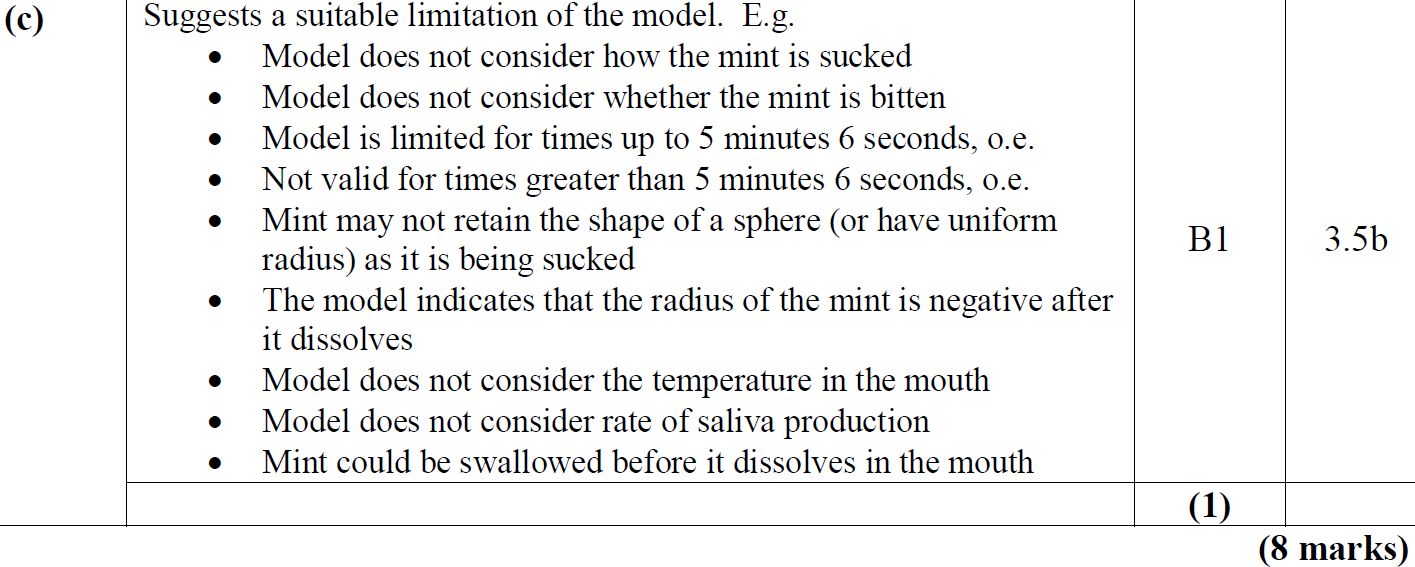 C
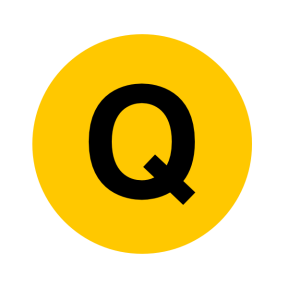 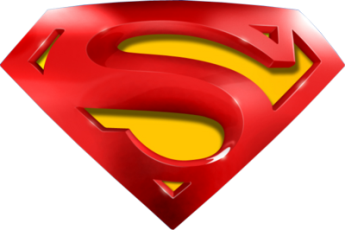 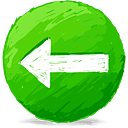 2018 Paper 2
A (SF)
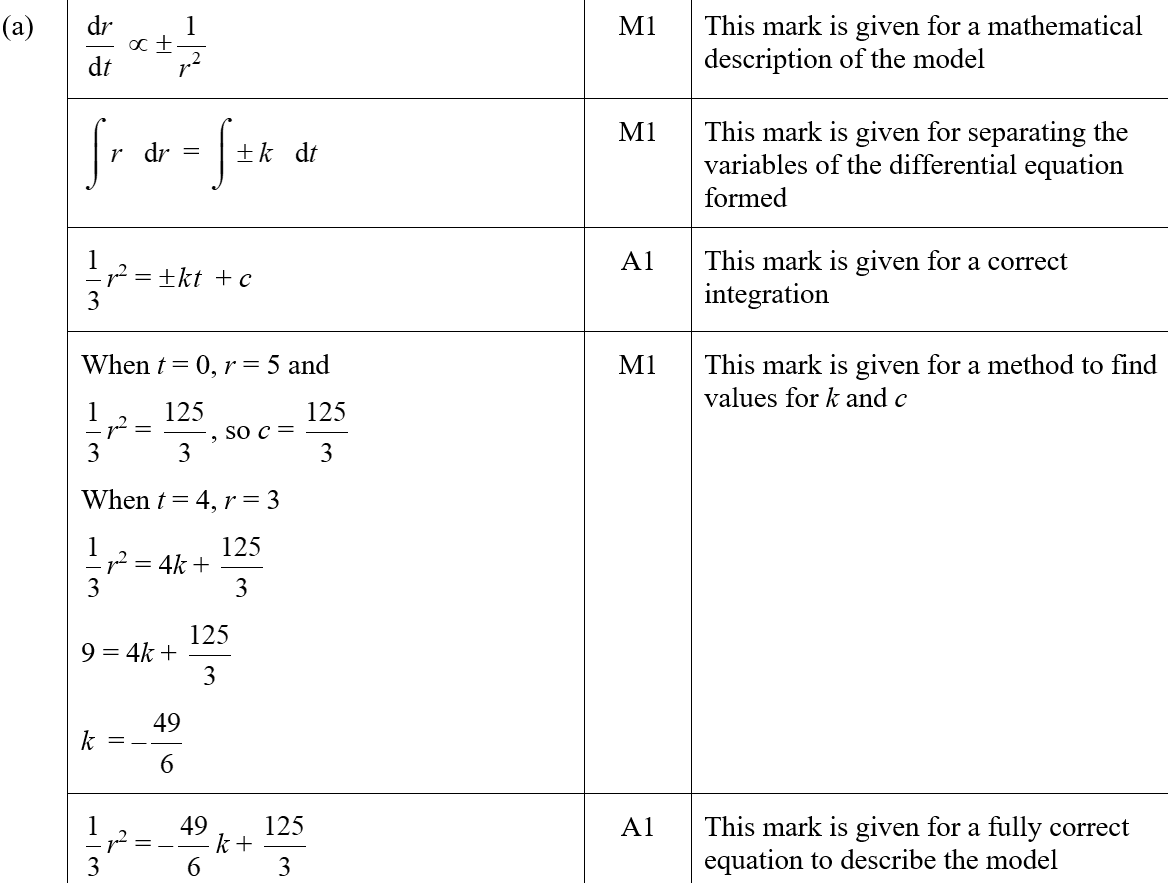 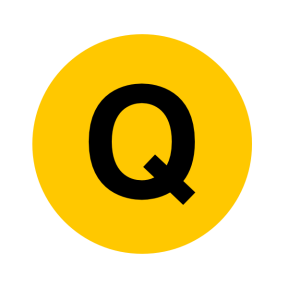 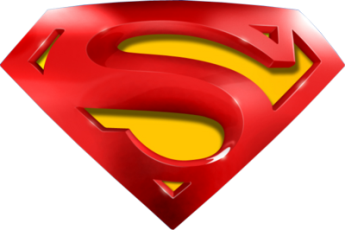 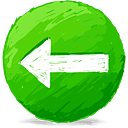 2018 Paper 2
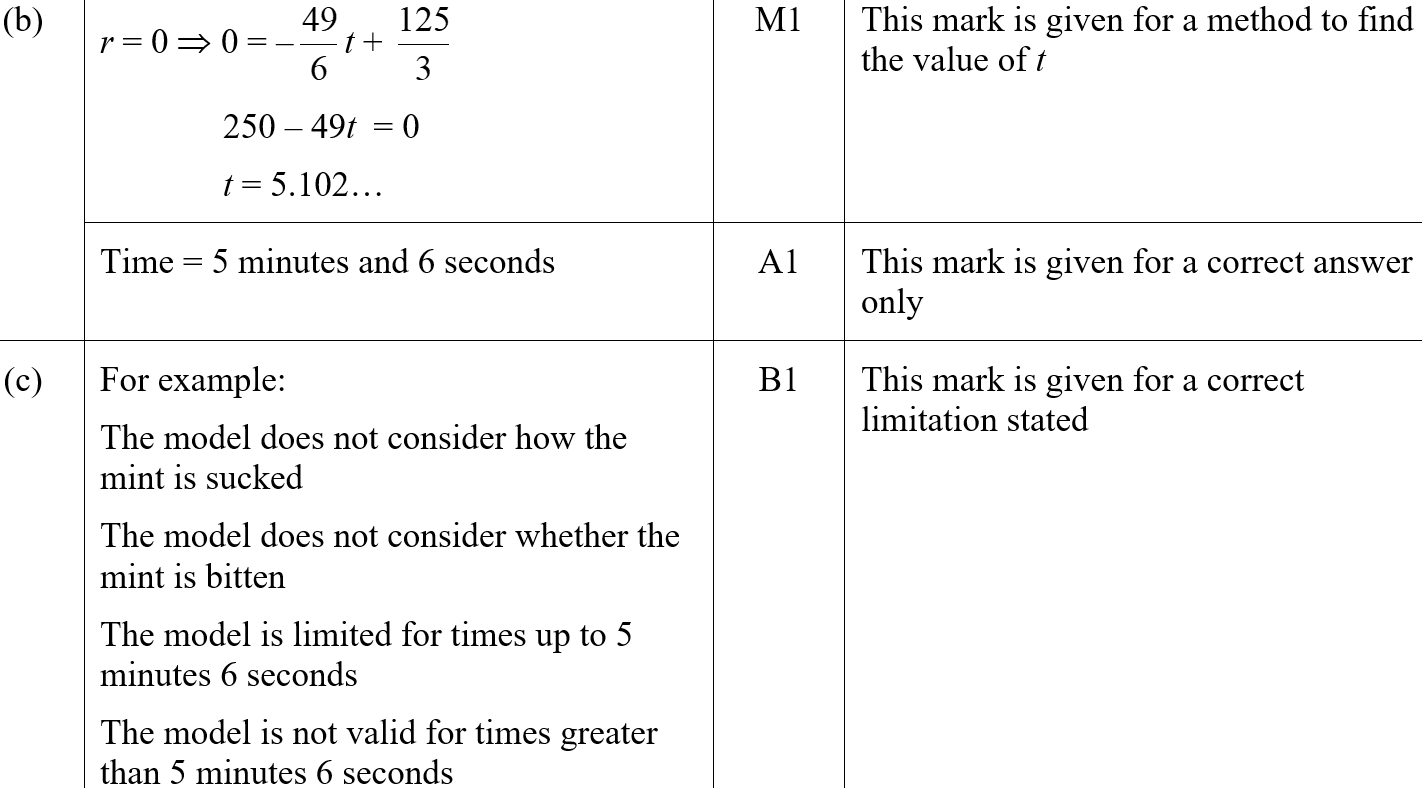 B (SF)
C (SF)
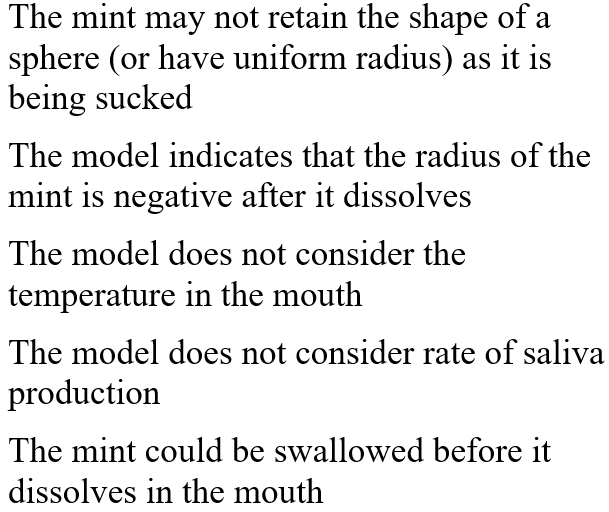 C (SF) continued
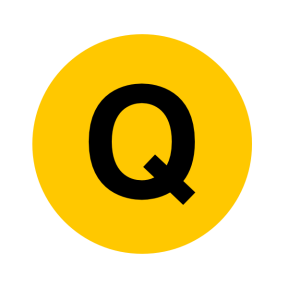 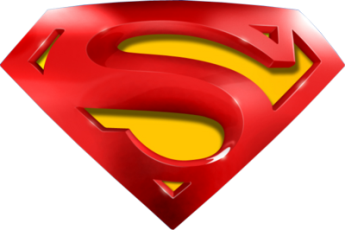 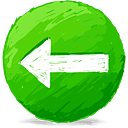 2018 Paper 2
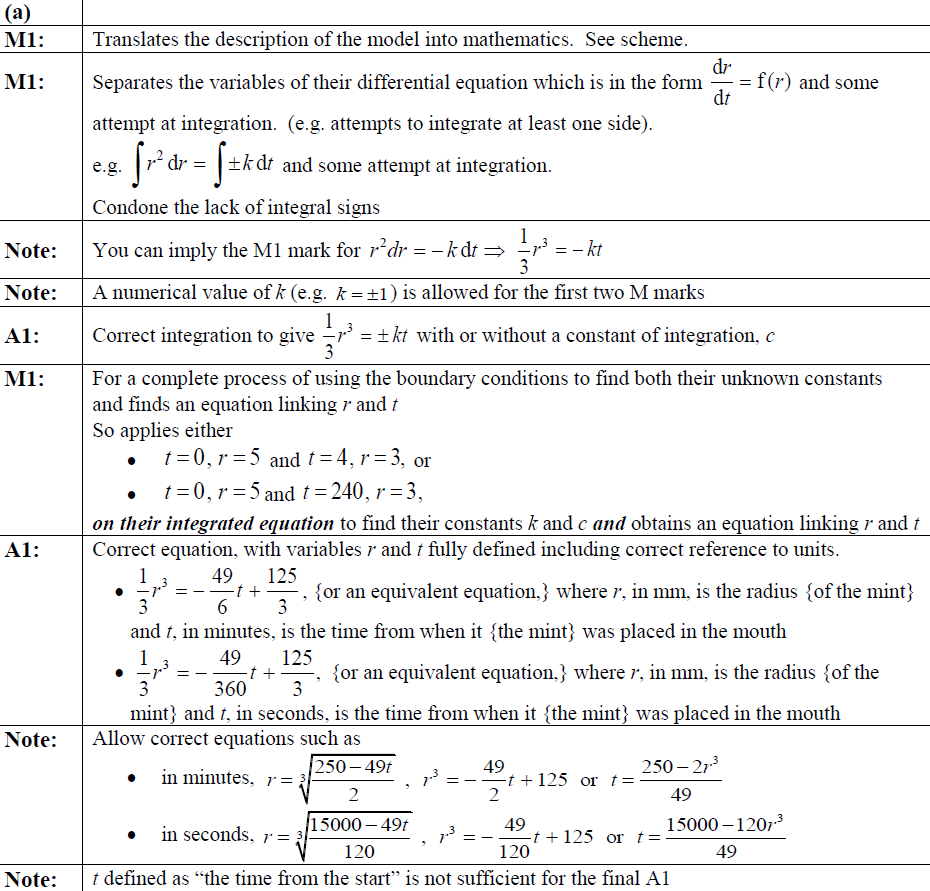 A notes
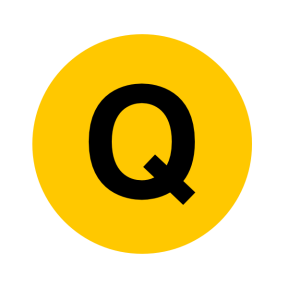 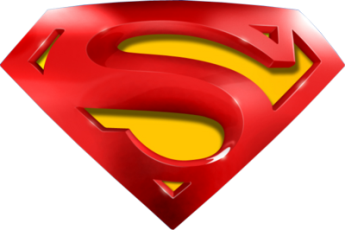 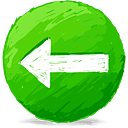 2018 Paper 2
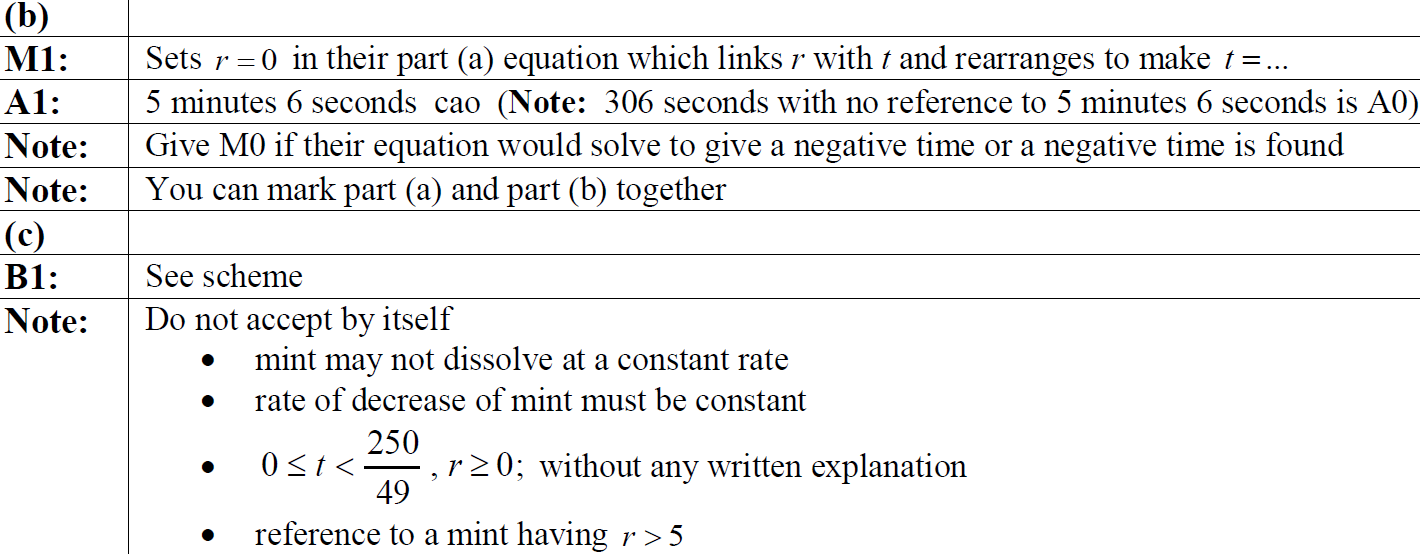 B notes
C notes
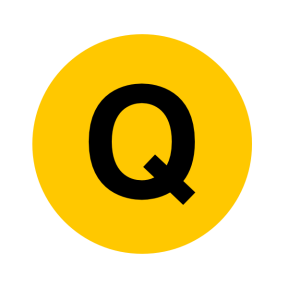 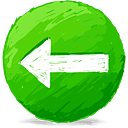 2018 Paper 2
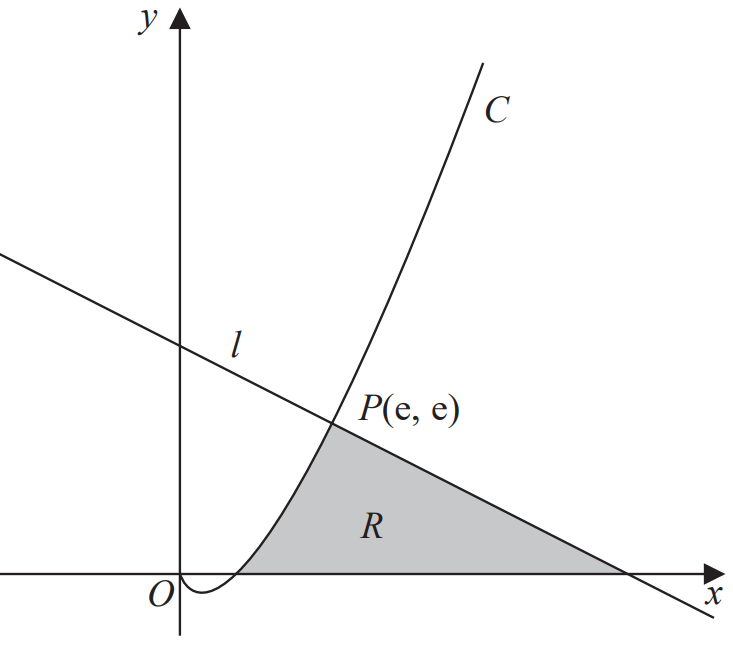 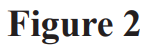 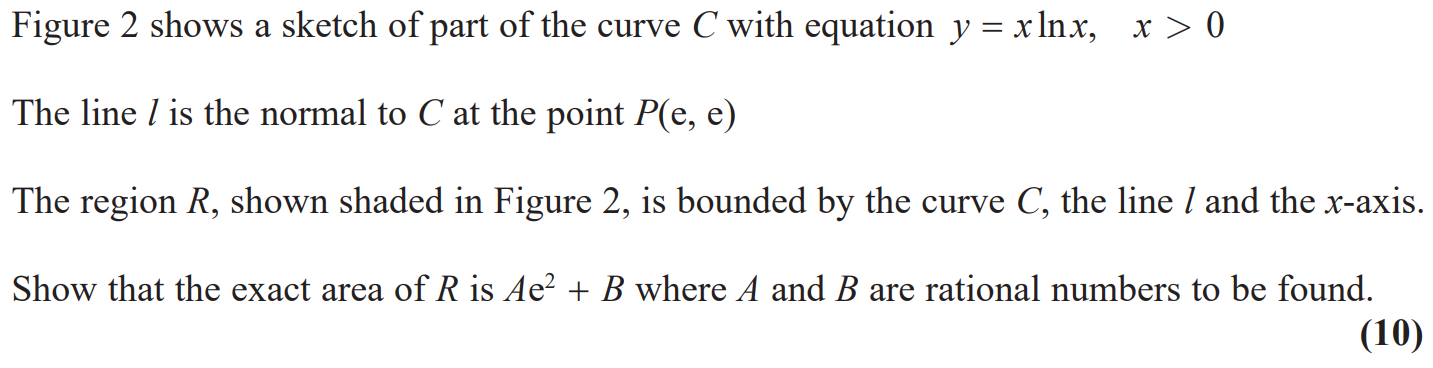 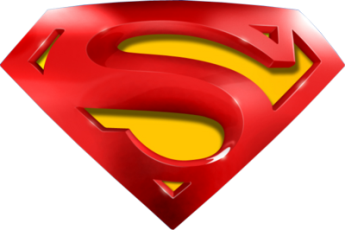 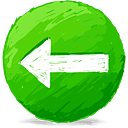 2018 Paper 2
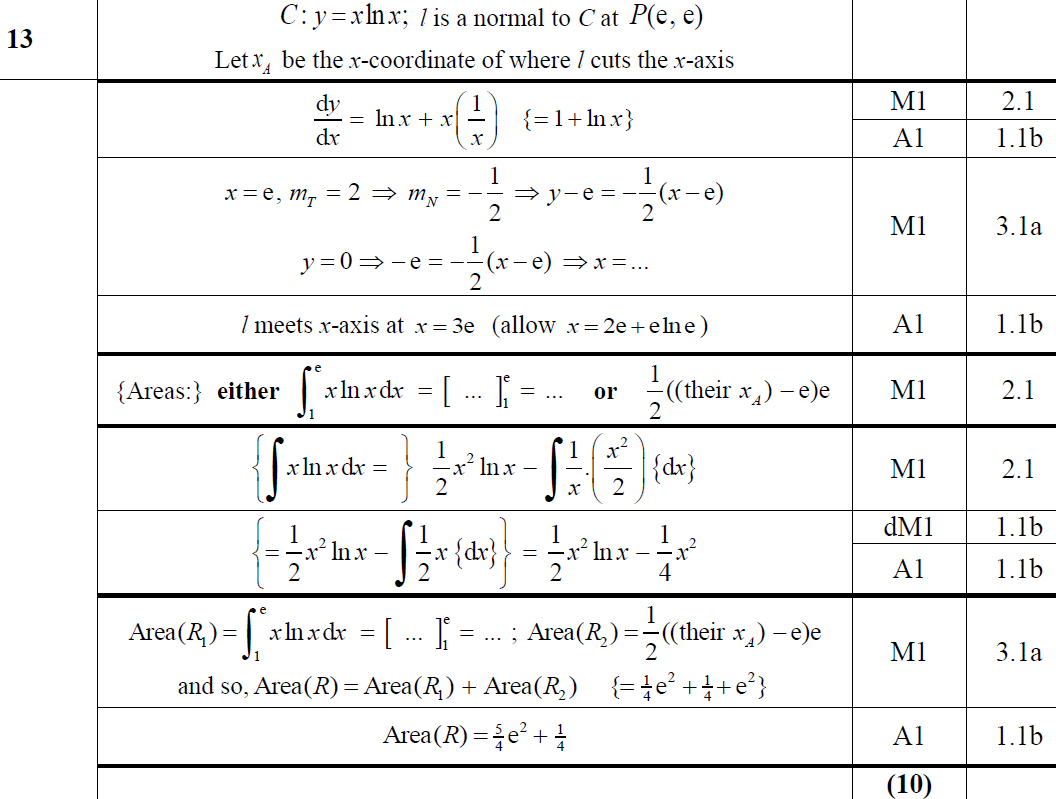 A
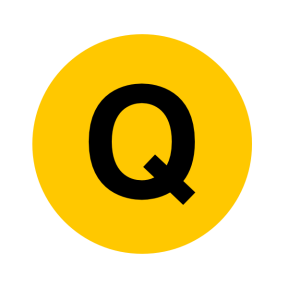 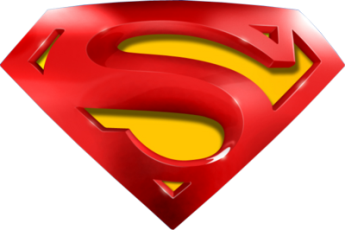 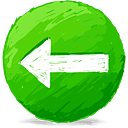 2018 Paper 2
A (SF)
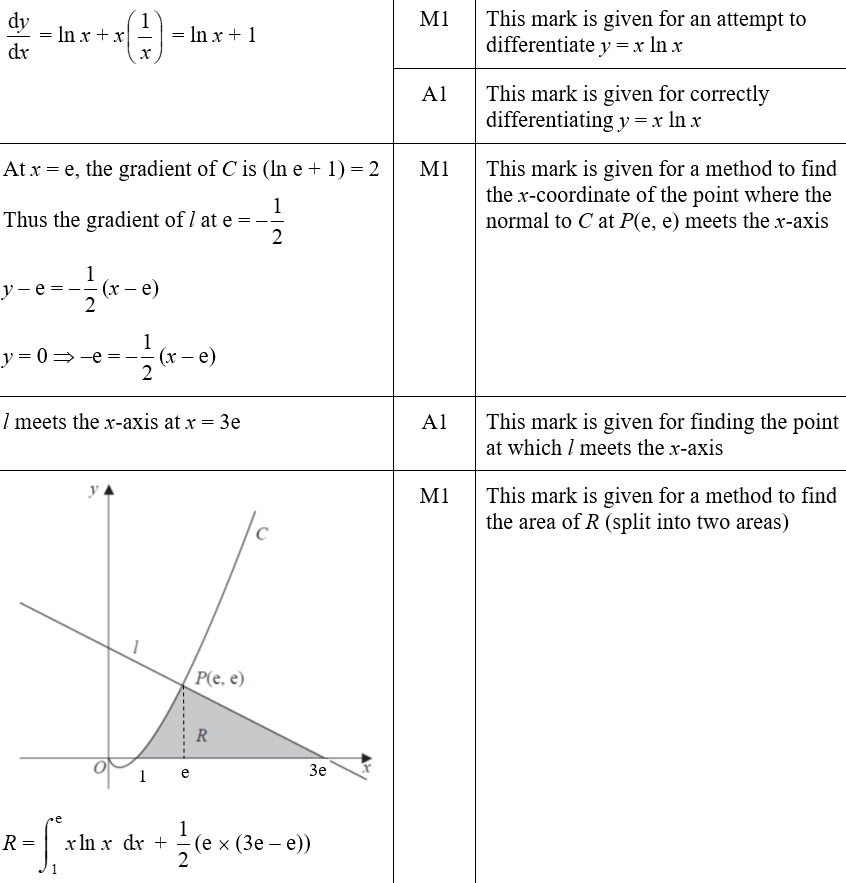 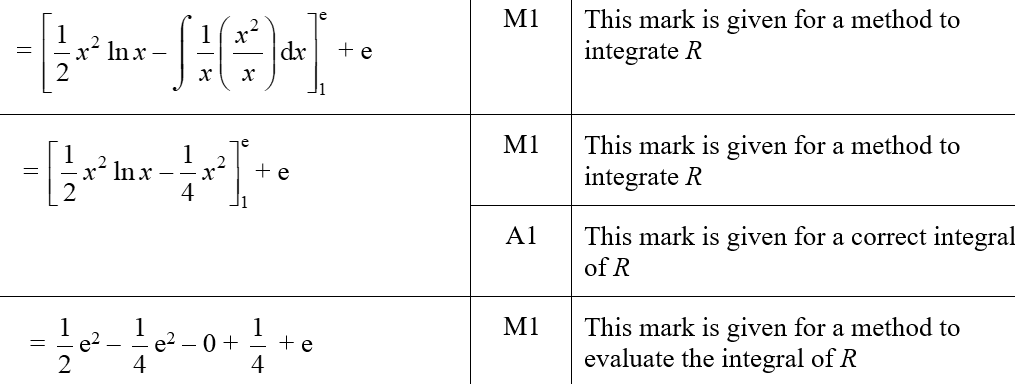 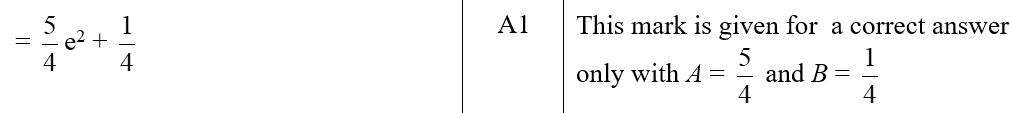 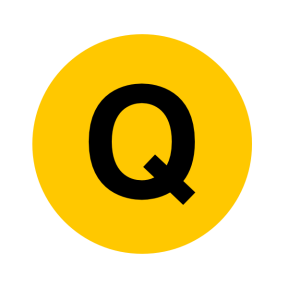 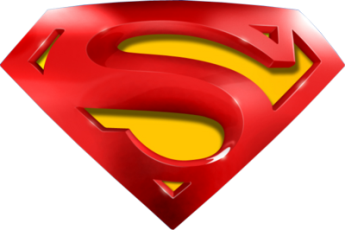 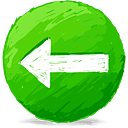 2018 Paper 2
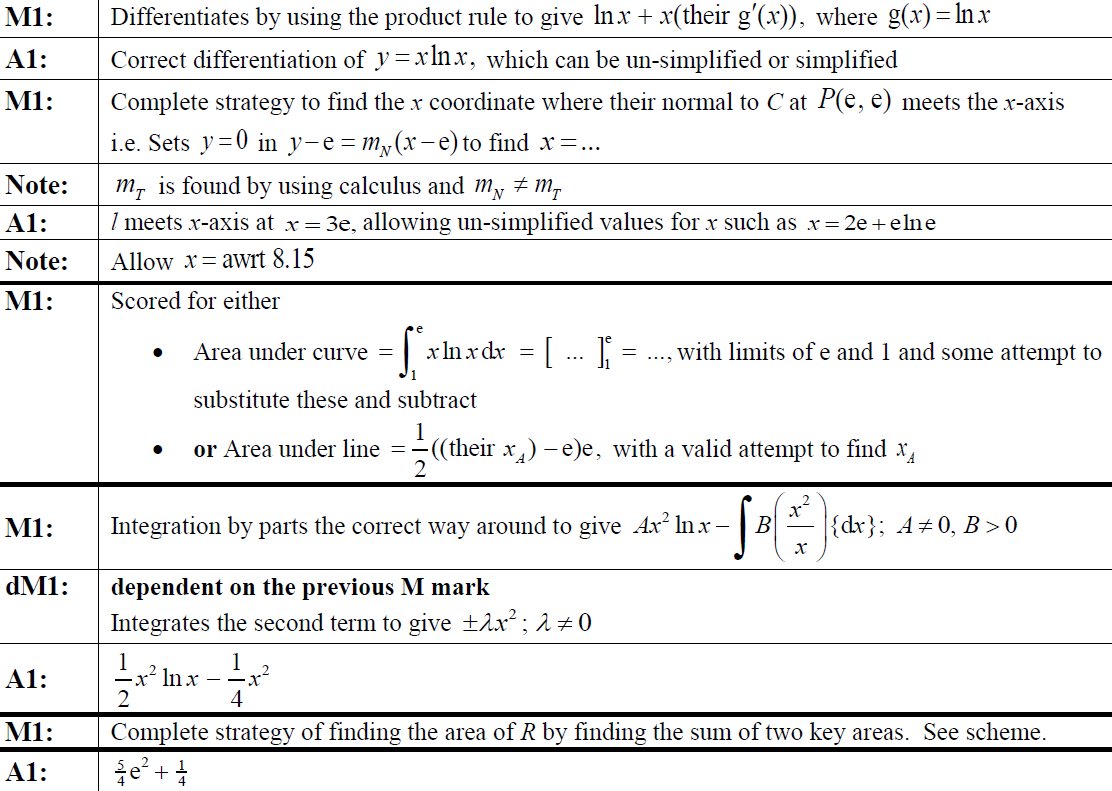 A notes
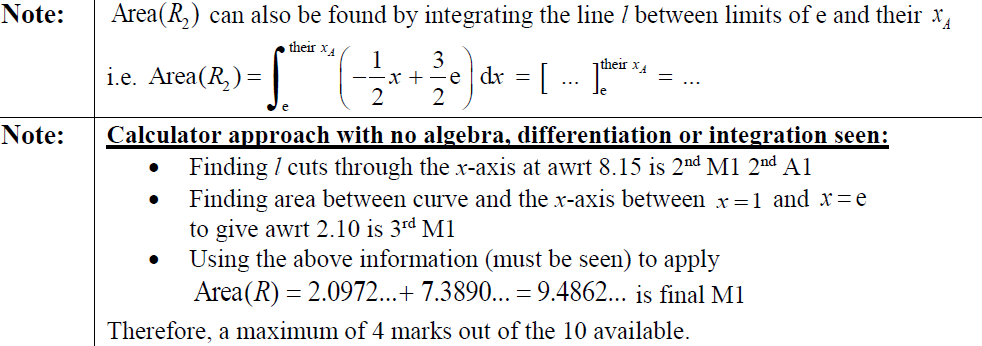 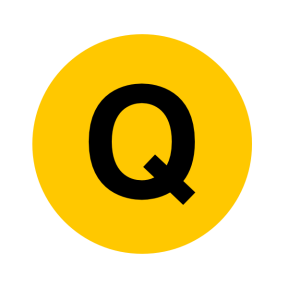 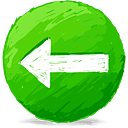 Old Spec Integration
Jan 2006 (i) T
Jan 2007 (iii) T Sub
Jan 2008 (v) Sub
June 2009 (iv)
Jan 2011 (ii)
June 2012 (i)
June 2013 (iii) Sub
June 2016 (ii)
Jan 2006 (ii)  Sub
June 2007 (i) Sub*
June 2008 (i) T
Jan 2010 (i) T
Jan 2011 (iii)
June 2012 (ii)
June 2013 (iv)
June 2016 (iii)
Jan 2006 (iii)
June 2007 (ii)
June 2008 (ii)
Jan 2010 (ii)
Jan 2011 (iv) T Sub
June 2012 (iii) T
June 2014 (i) T Sub
June 2016 (iv)
Jan 2006 (iv)
June 2007 (iii)
June 2008 (iii)
Jan 2010 (iii)
June 2011 (i) T Sub
Jan 2013 (i)
June 2014 (ii)
June 2017 (i)
Jan 2006 (v)
June 2007 (iv) T
June 2008 (iv)
Jan 2010 (iv) Sub*
June 2011 (ii)
Jan 2013 (ii) T Sub
June 2014 (iii)
June 2017 (ii)
June 2006 (i)
June 2007 (v)
Jan 2009 (i)
June 2010 (i) T
June 2011 (iii)
Jan 2013 (iii)
June 2015 (i)
June 2017 (iii)
June 2006 (ii) T
Jan 2008 (i) T
Jan 2009 (ii) Sub
June 2010 (ii) Sub
Jan 2012 (i)
Jan 2013 (iv)
June 2015 (ii)
June 2017 (iv)
June 2006 (iii)
Jan 2008 (ii)
June 2009 (i) T
June 2010 (iii)
Jan 2012 (ii)
Jan 2013 (v)
June 2015 (iii)
June 2018 (i)
Jan 2007 (i)
Jan 2008 (iii)
June 2009 (ii)
June 2010 (iv)
Jan 2012 (iii) T Sub
June 2013 (i)
June 2015 (iv)
June 2018 (ii)
Jan 2007 (ii)
Jan 2008 (iv)
June 2009 (iii)
Jan 2011 (i)
Jan 2012 (iv)
June 2013 (ii) T
June 2016 (i)
June 2018 (iii)
some parts of these questions include volumes of revolution
New Spec Q’s
Jan 2006
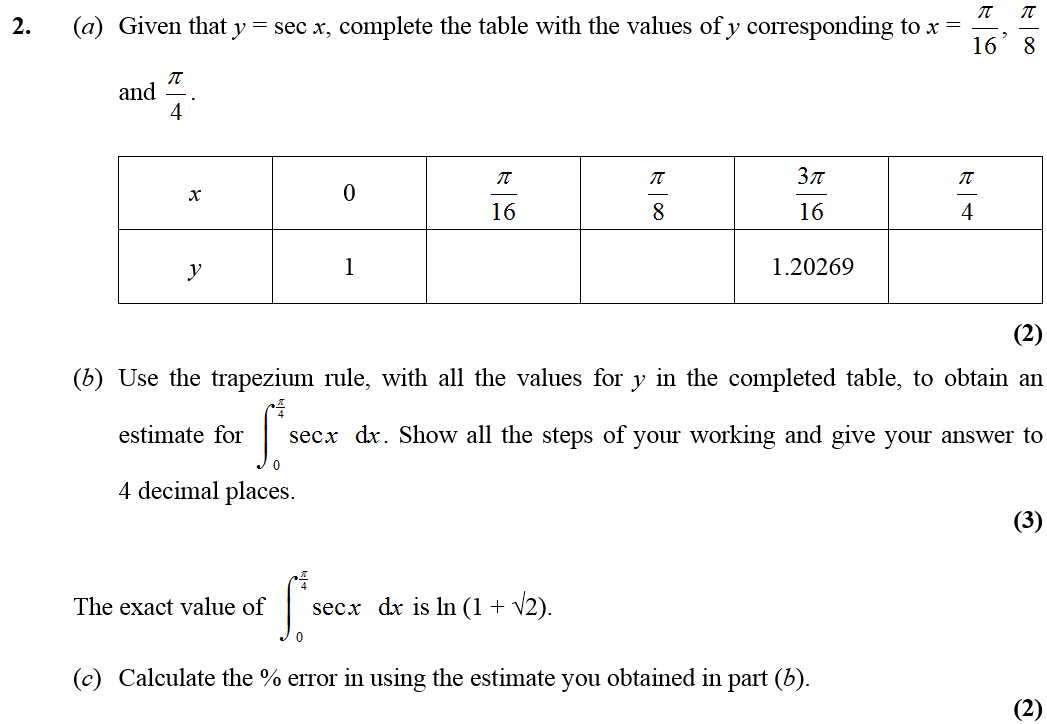 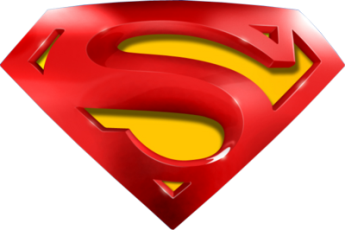 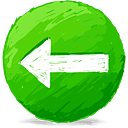 Jan 2006
A
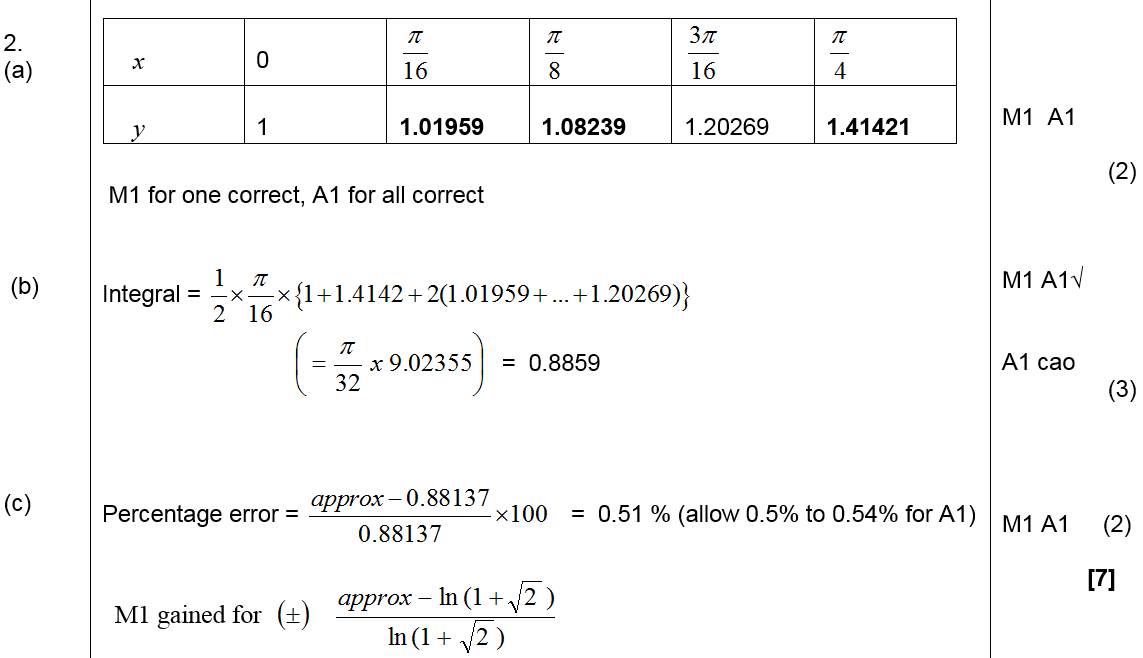 B
C
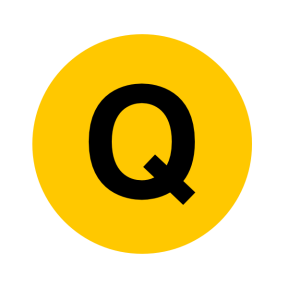 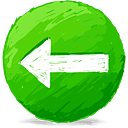 Jan 2006
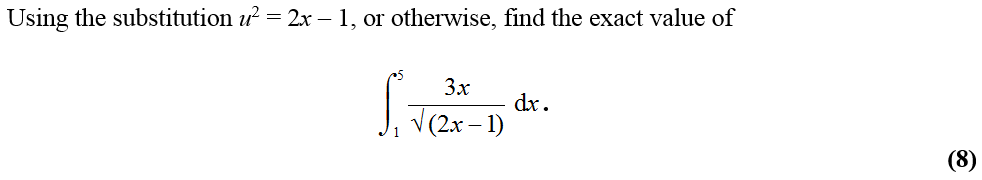 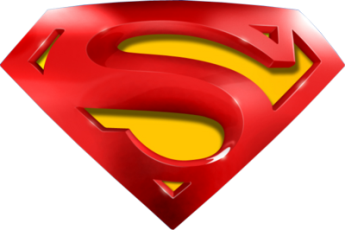 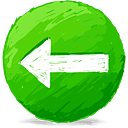 Jan 2006
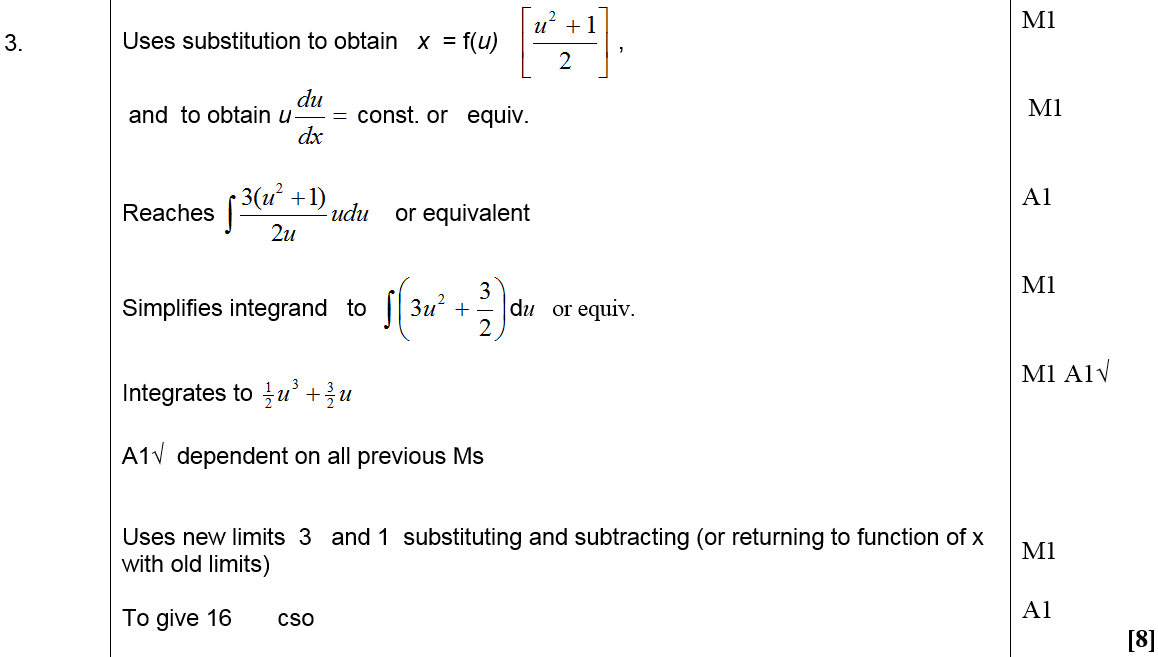 A
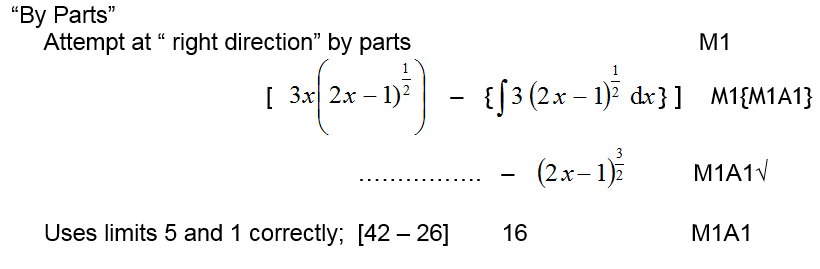 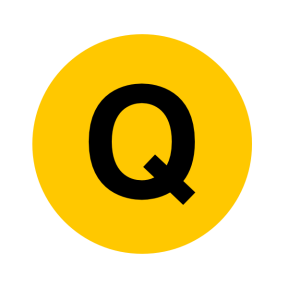 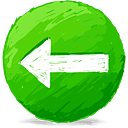 Jan 2006
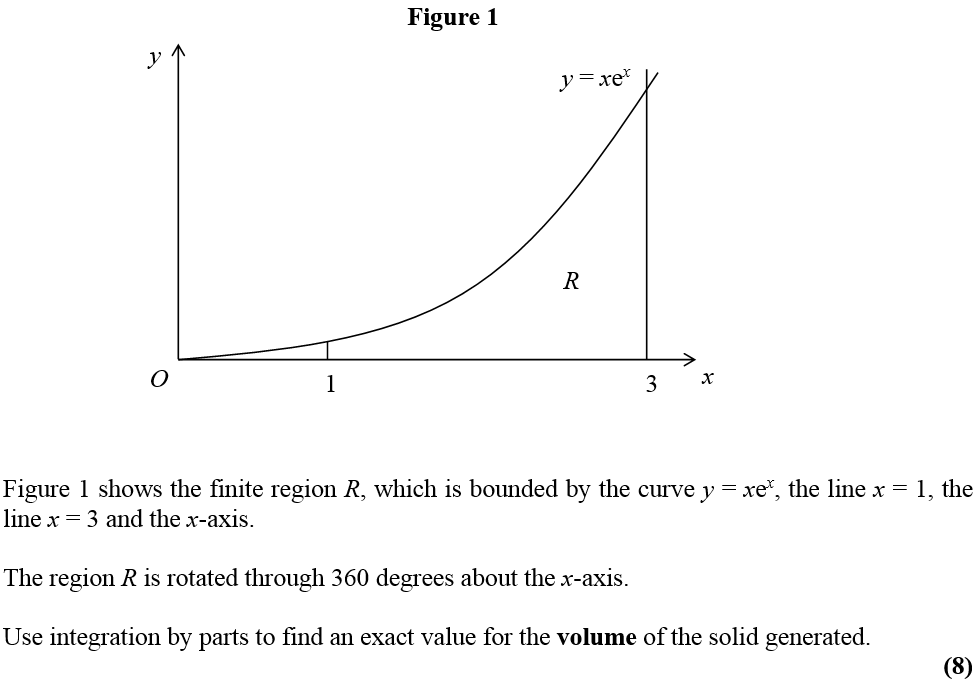 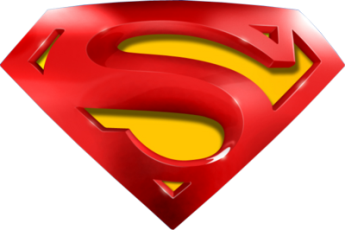 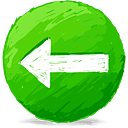 Jan 2006
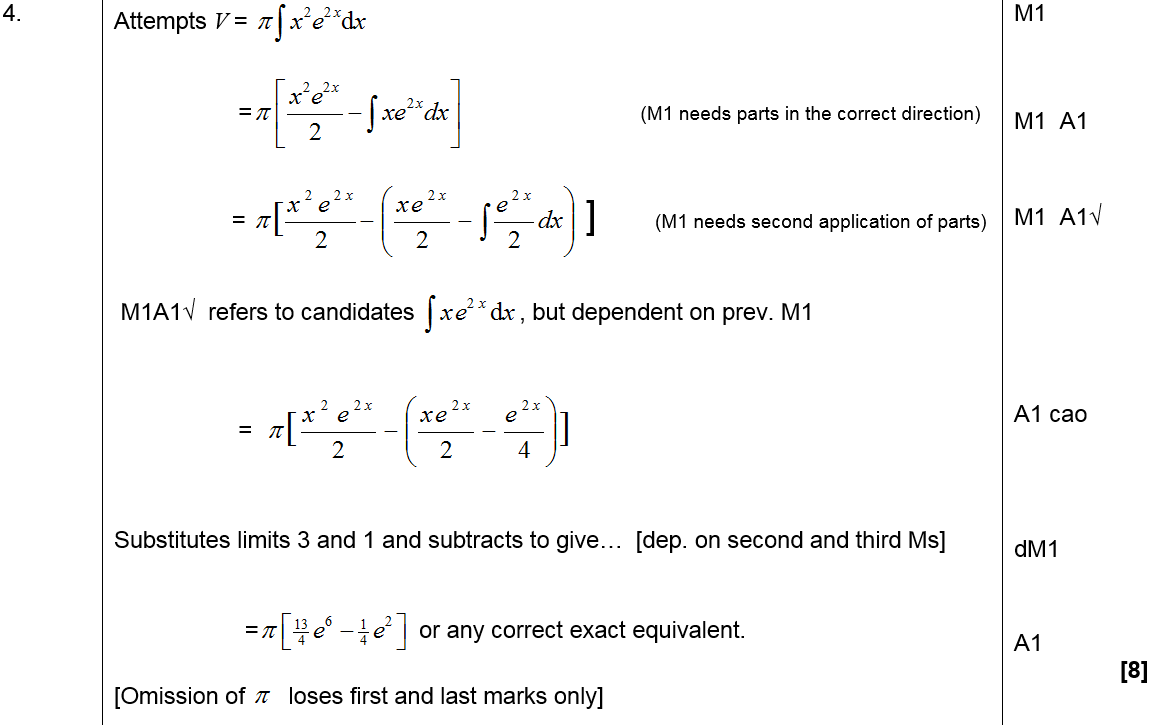 A
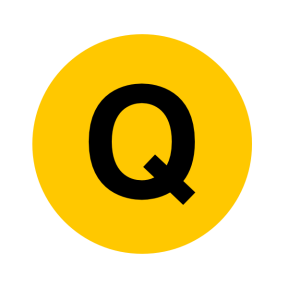 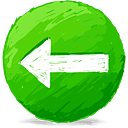 Jan 2006
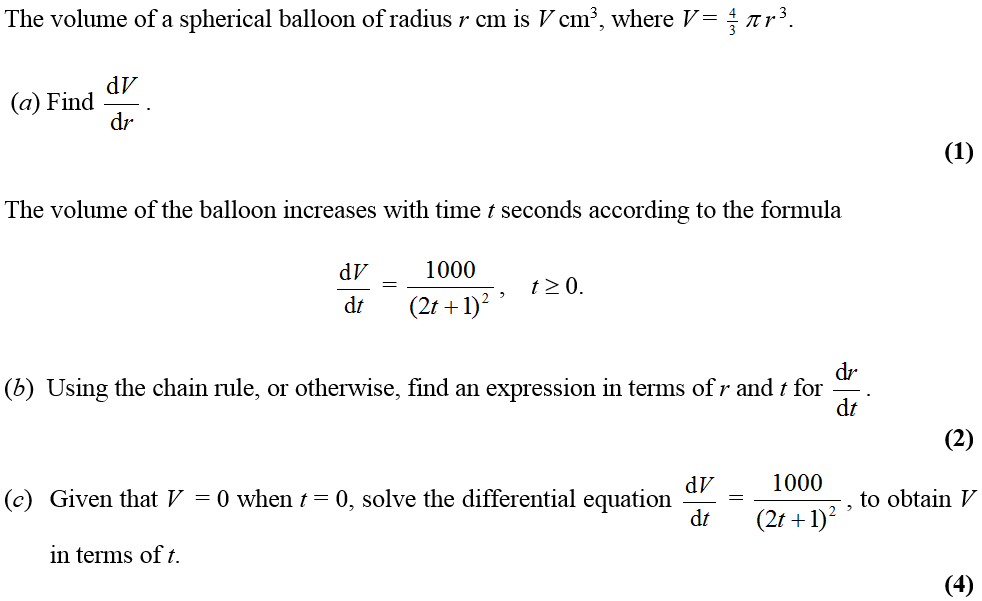 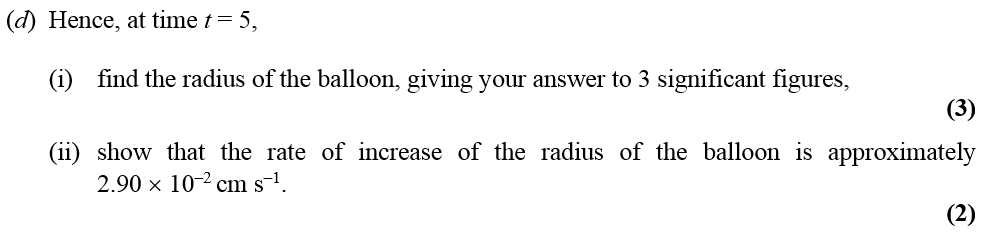 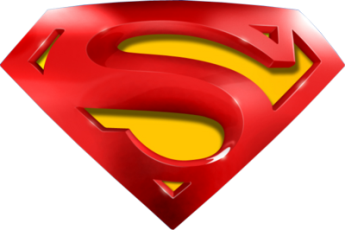 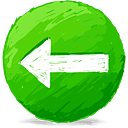 Jan 2006
A
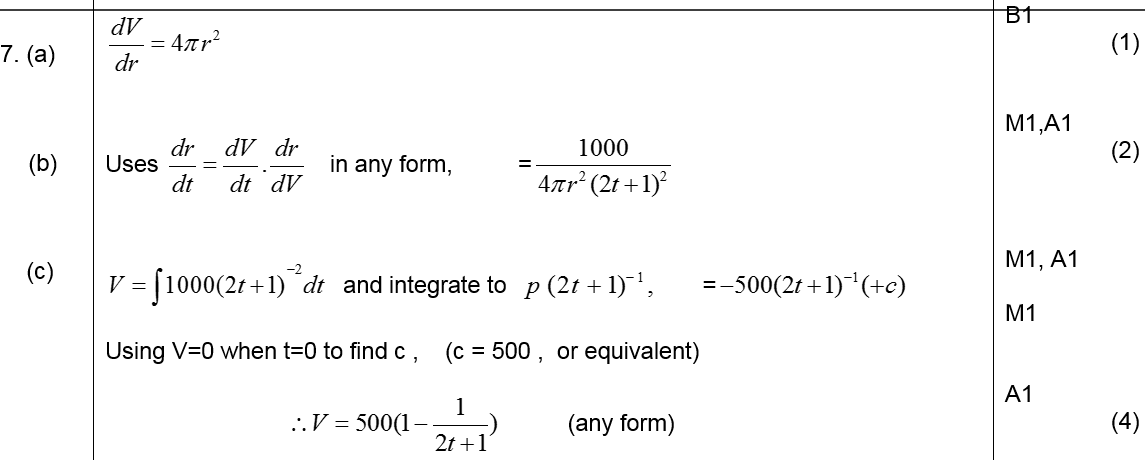 B
C
D (i)
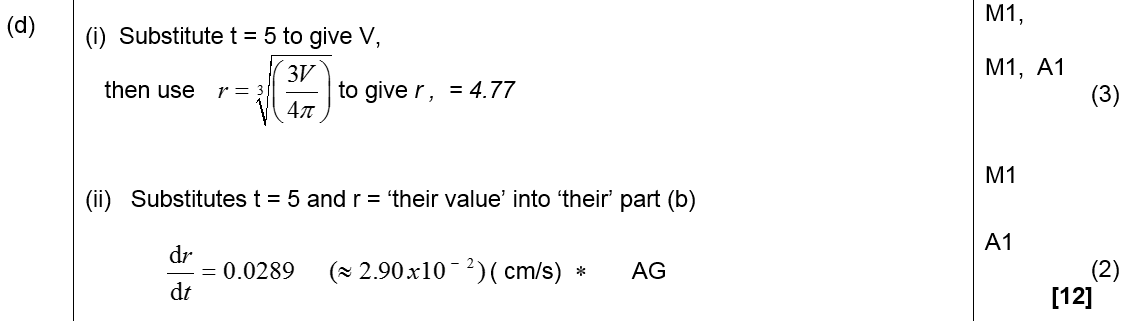 D (ii)
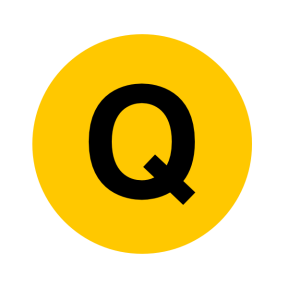 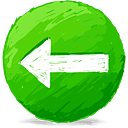 Jan 2006
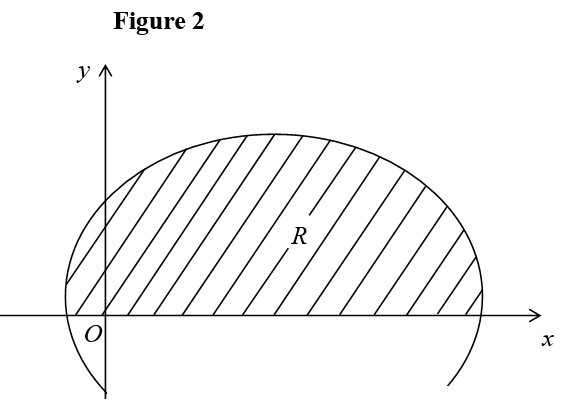 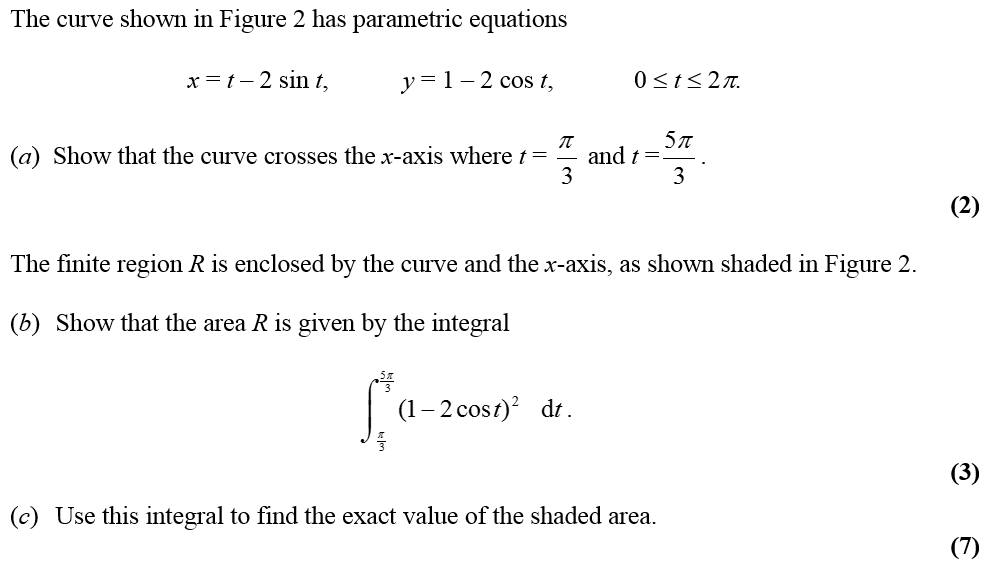 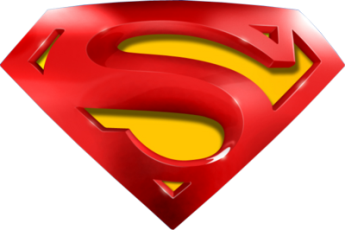 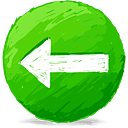 Jan 2006
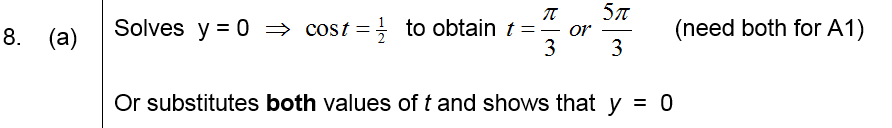 A
Apologies, could not find designation of marks, but hope this still helps!
B
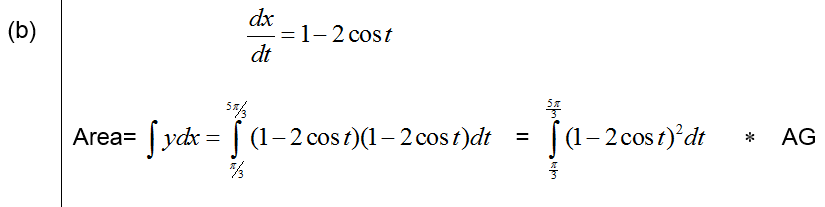 C
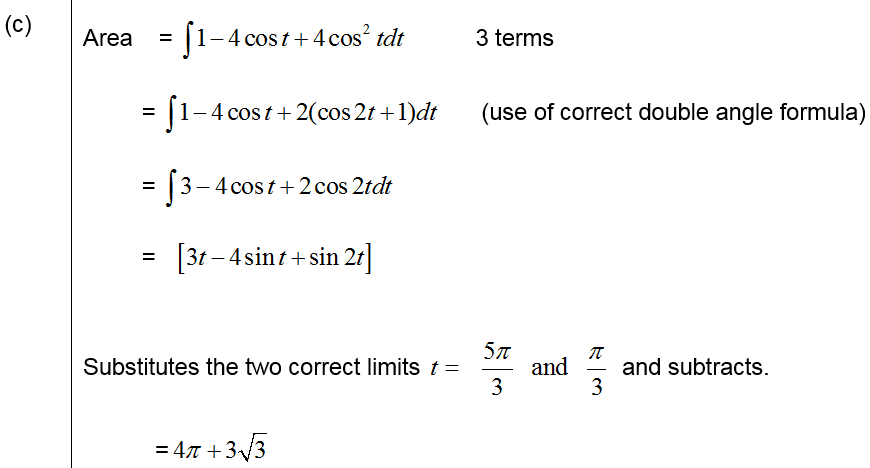 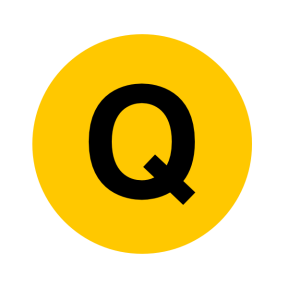 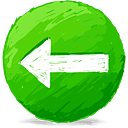 June 2006
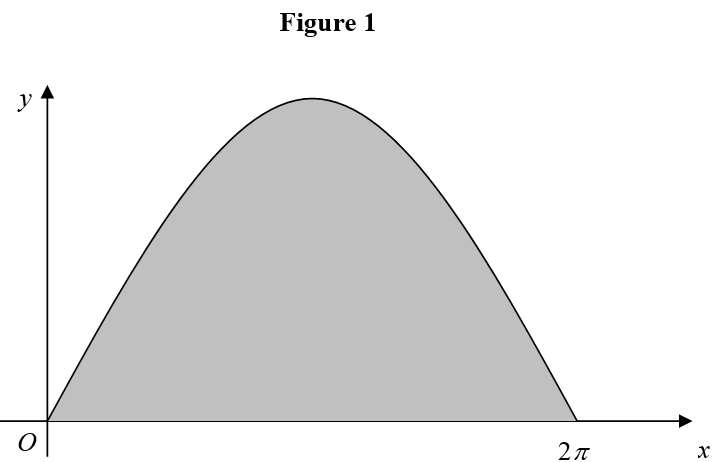 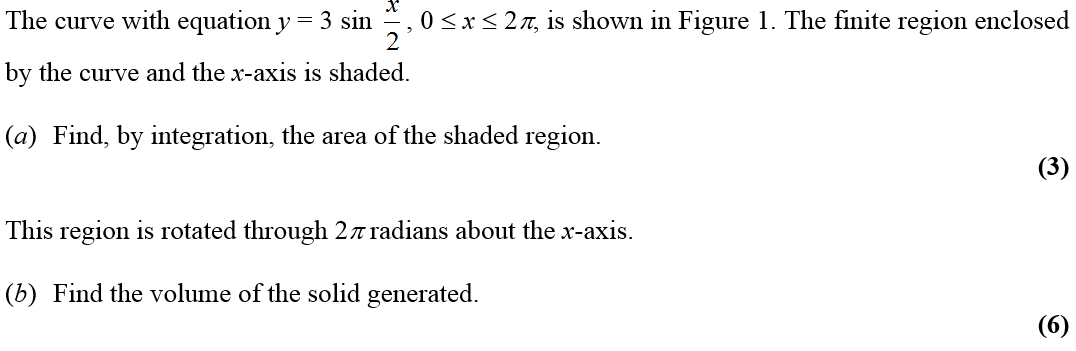 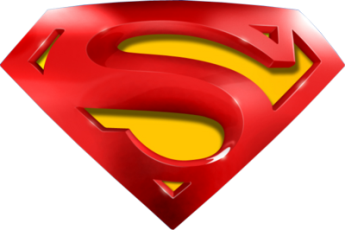 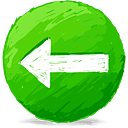 June 2006
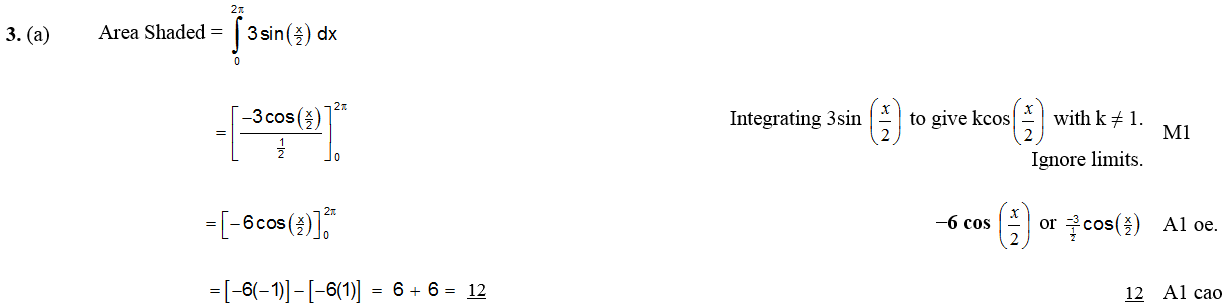 A
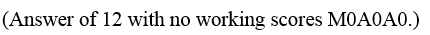 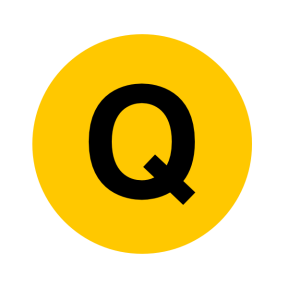 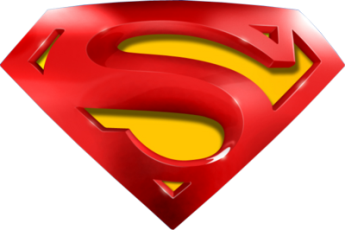 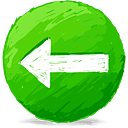 June 2006
B
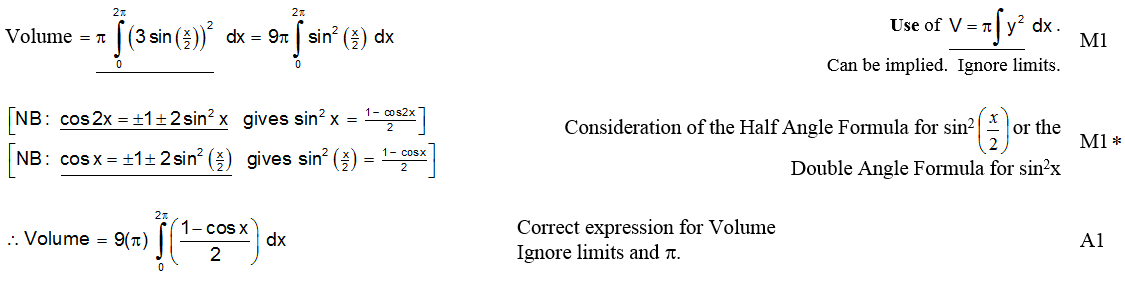 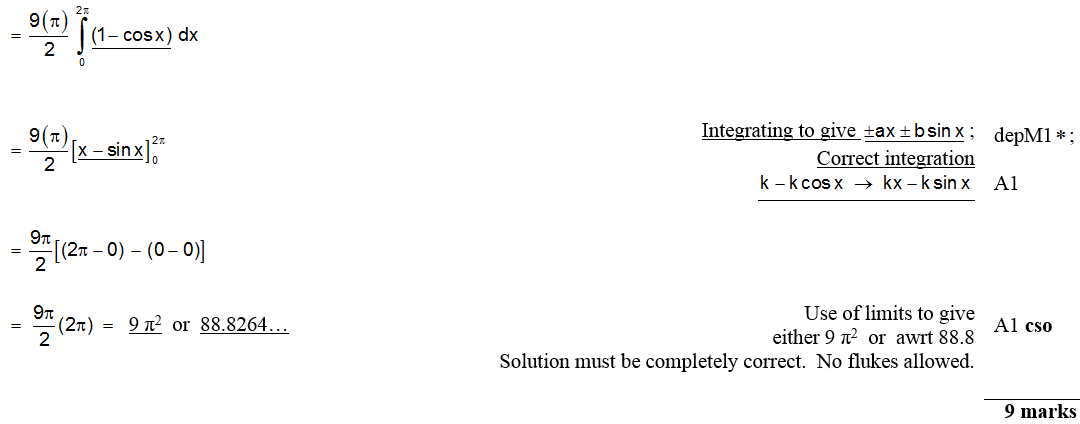 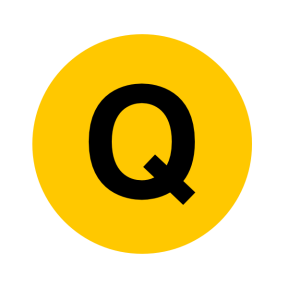 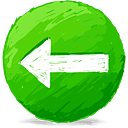 June 2006
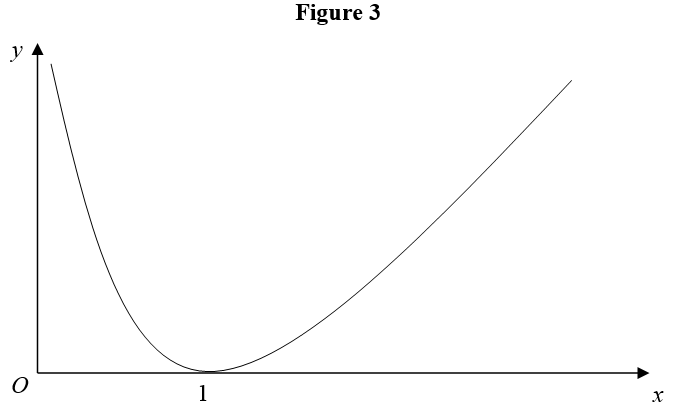 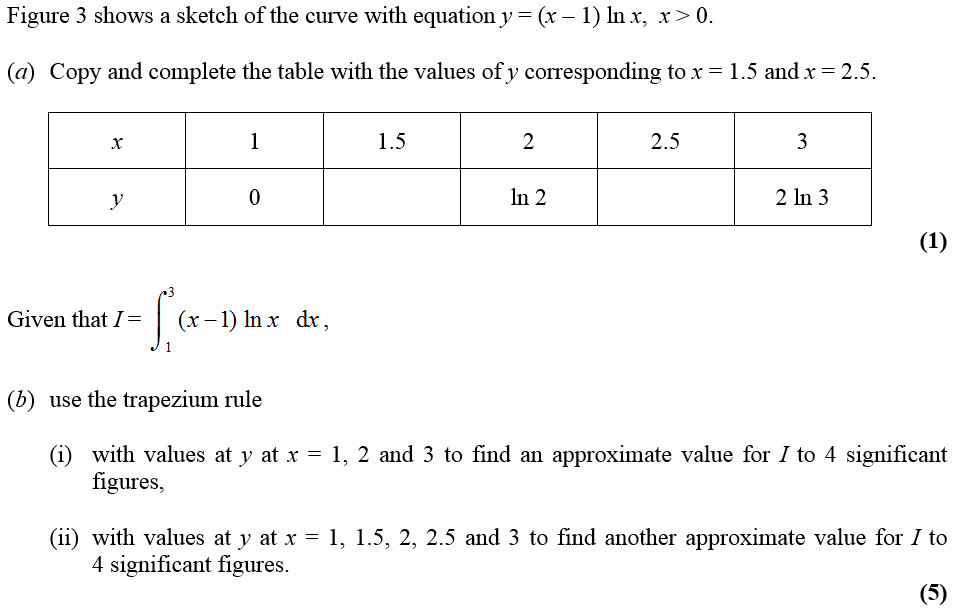 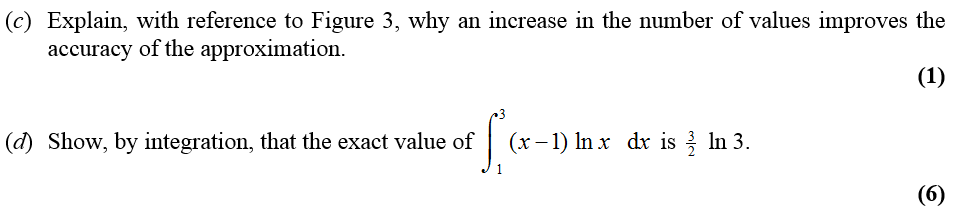 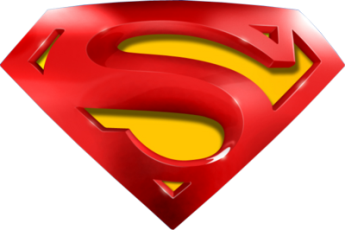 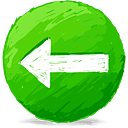 June 2006
A
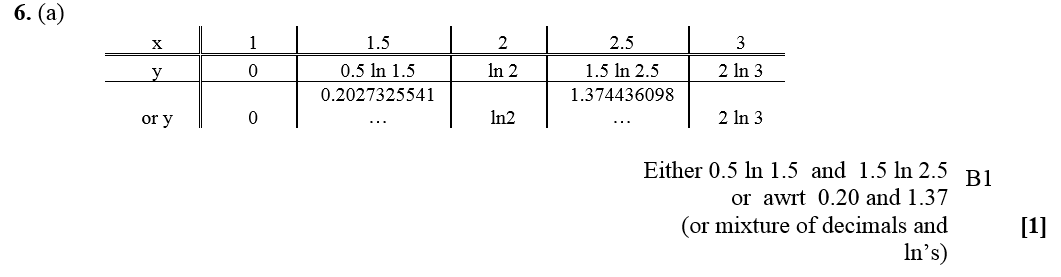 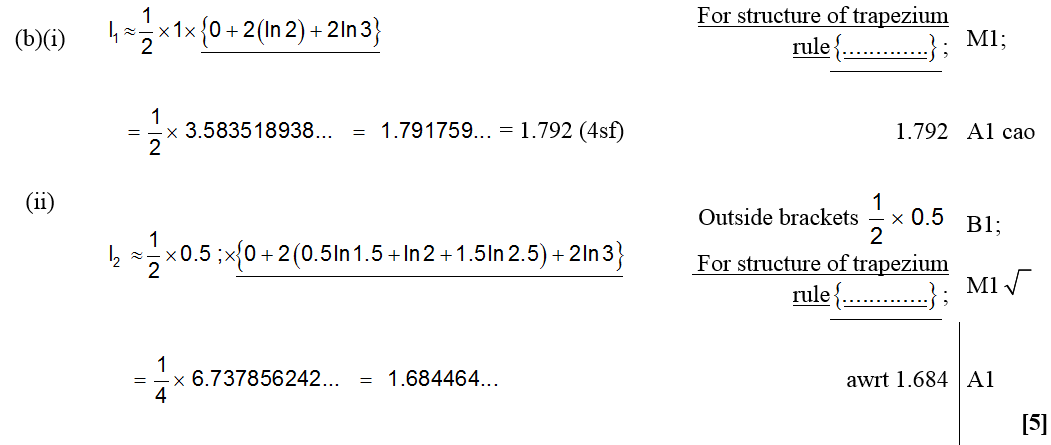 B
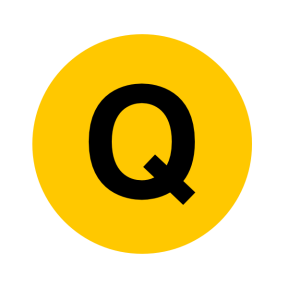 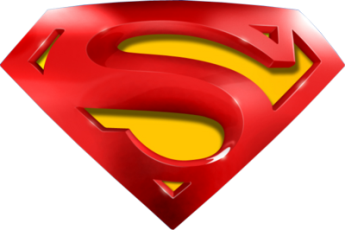 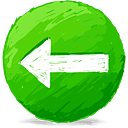 June 2006
A
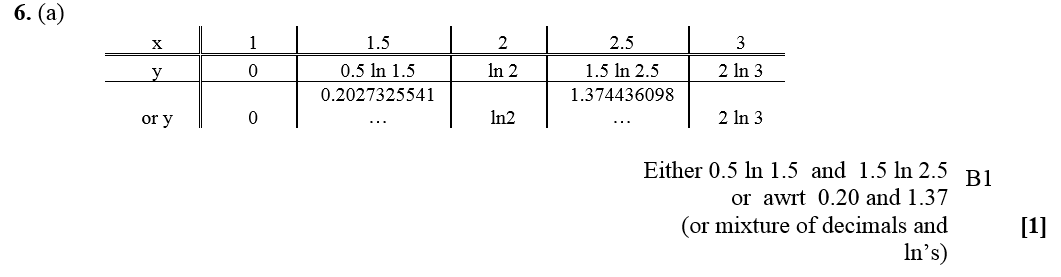 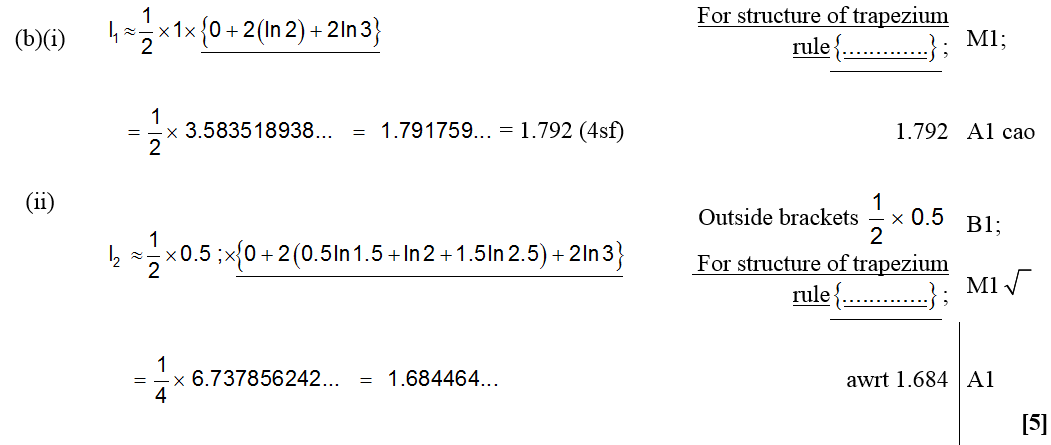 B
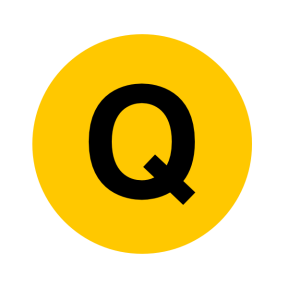 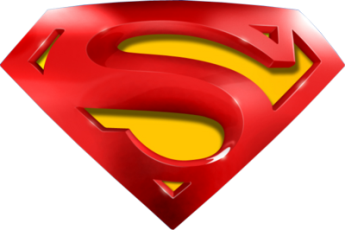 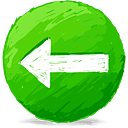 June 2006
C
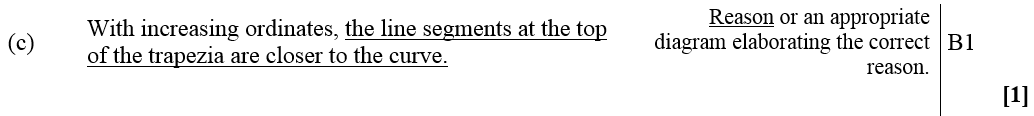 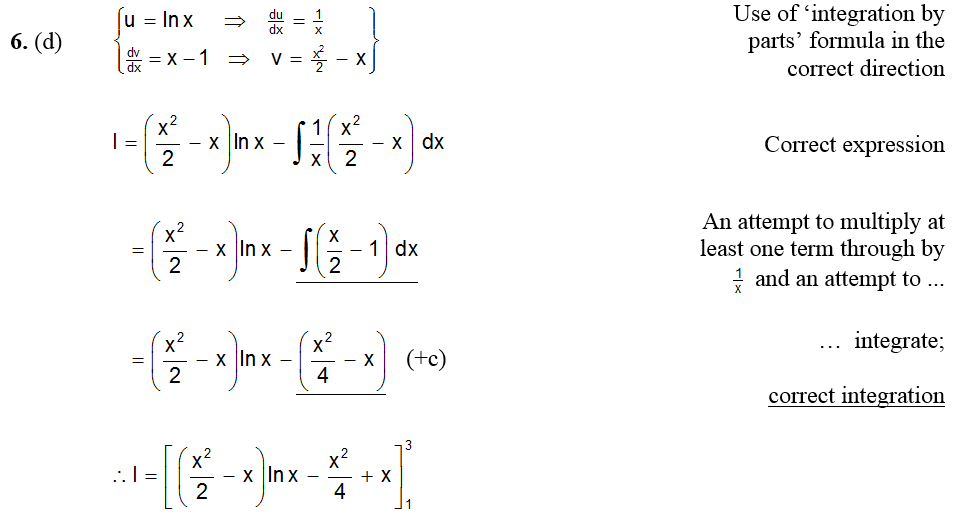 D
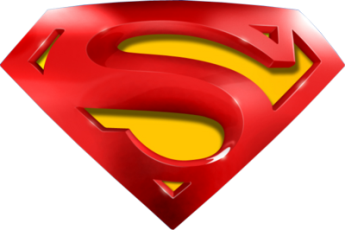 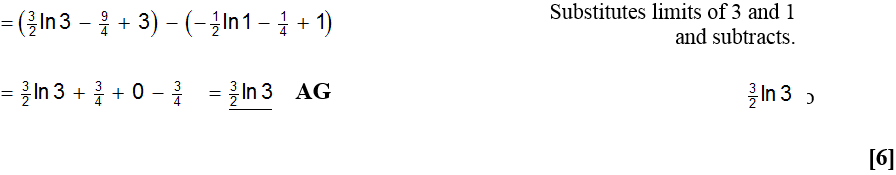 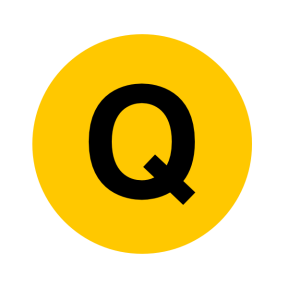 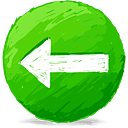 June 2006
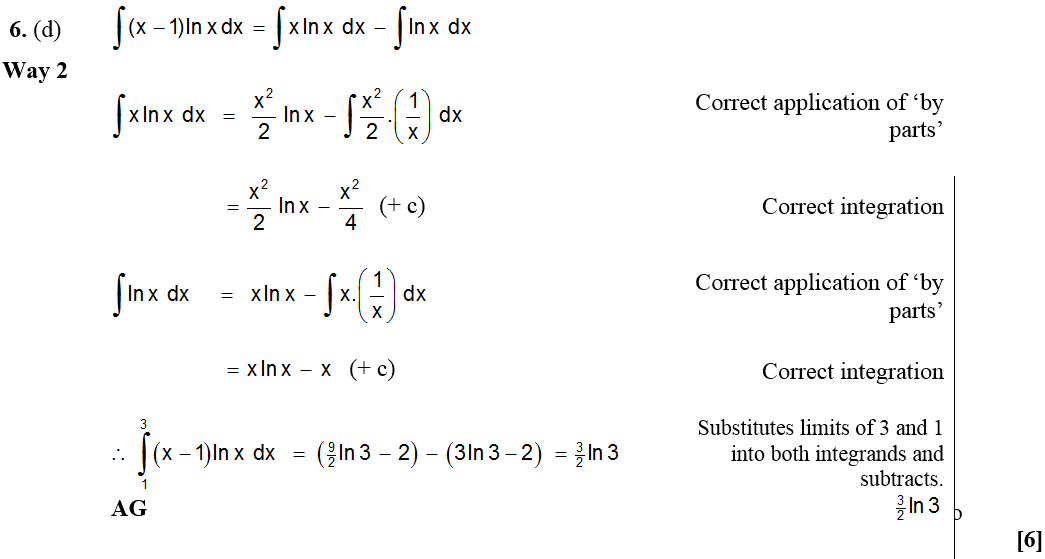 Alternative D (i)
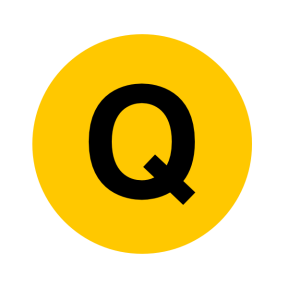 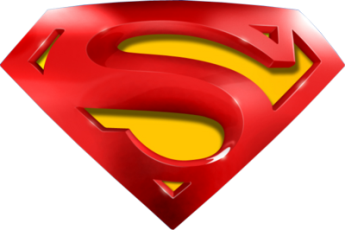 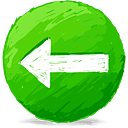 June 2006
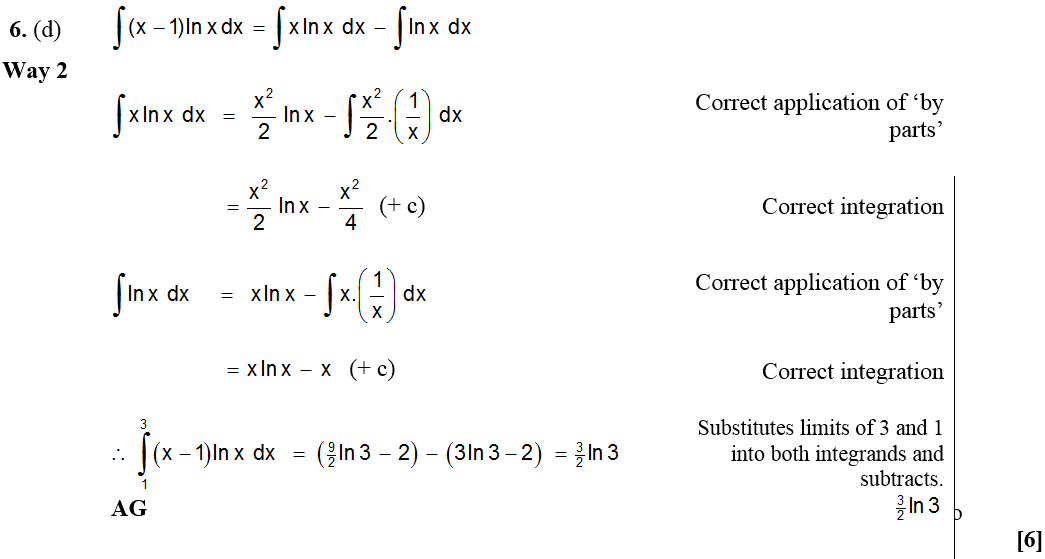 Alternative D (i)
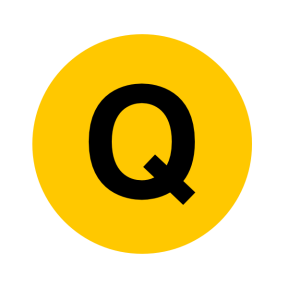 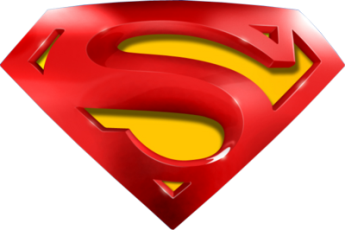 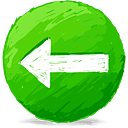 June 2006
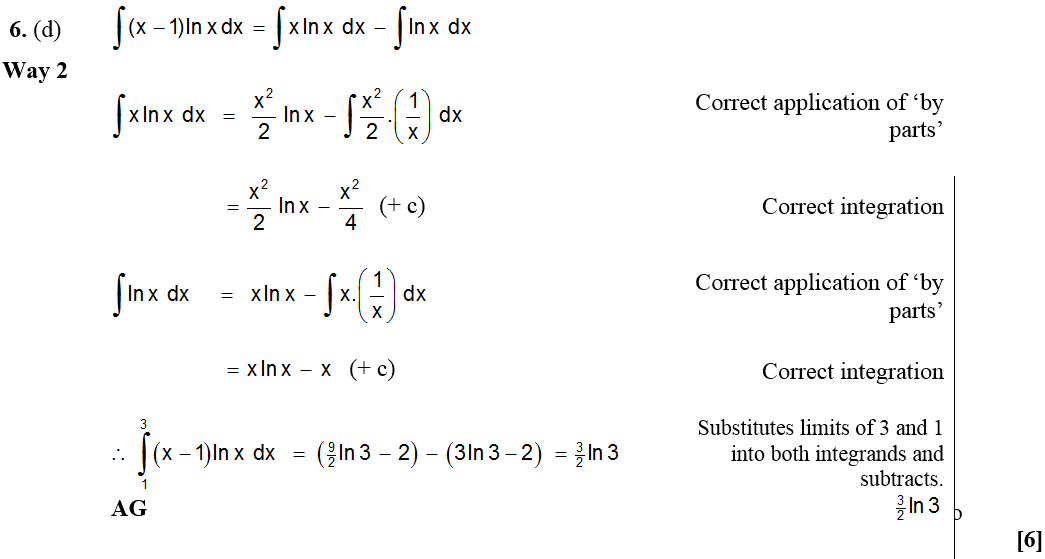 Alternative D (i)
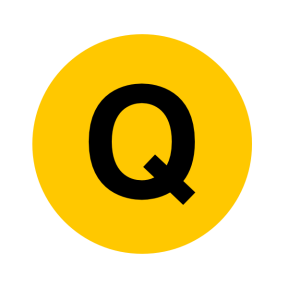 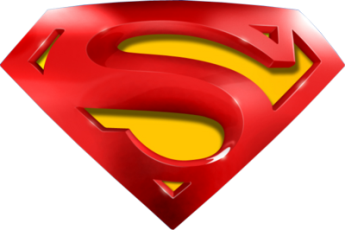 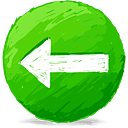 June 2006
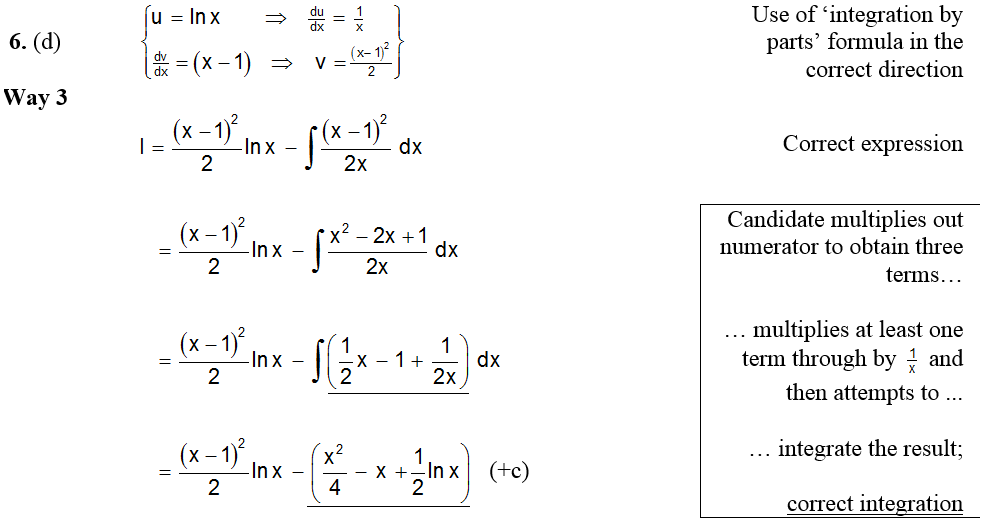 Alternative D (ii)
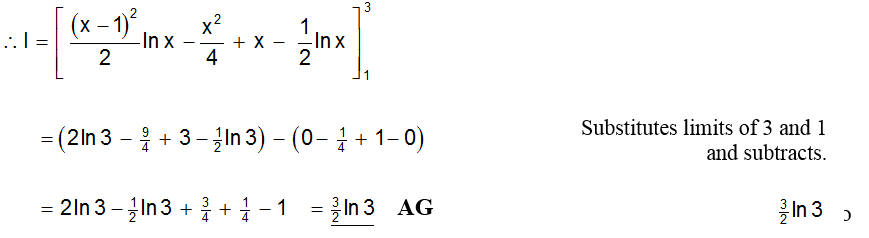 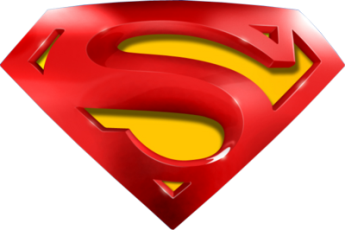 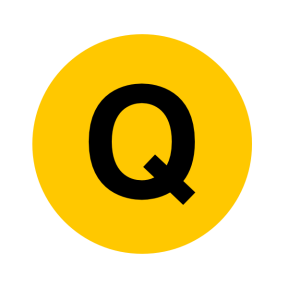 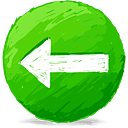 June 2006
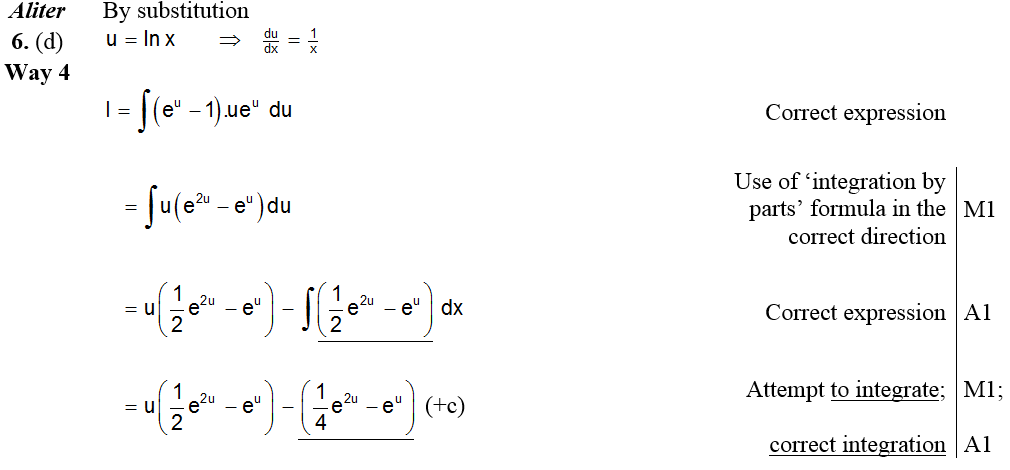 Alternative D (iii)
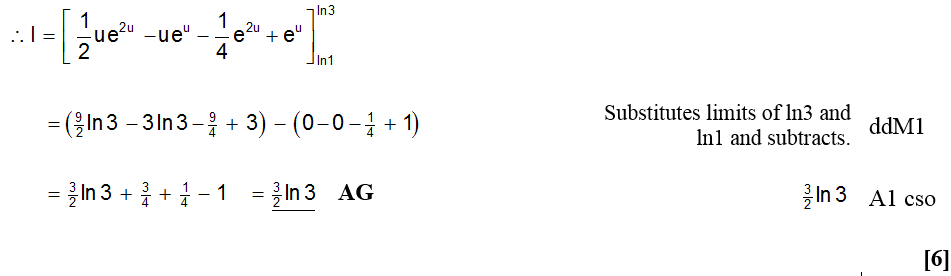 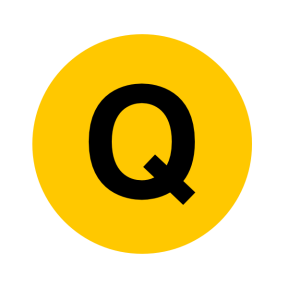 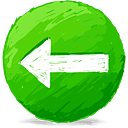 June 2006
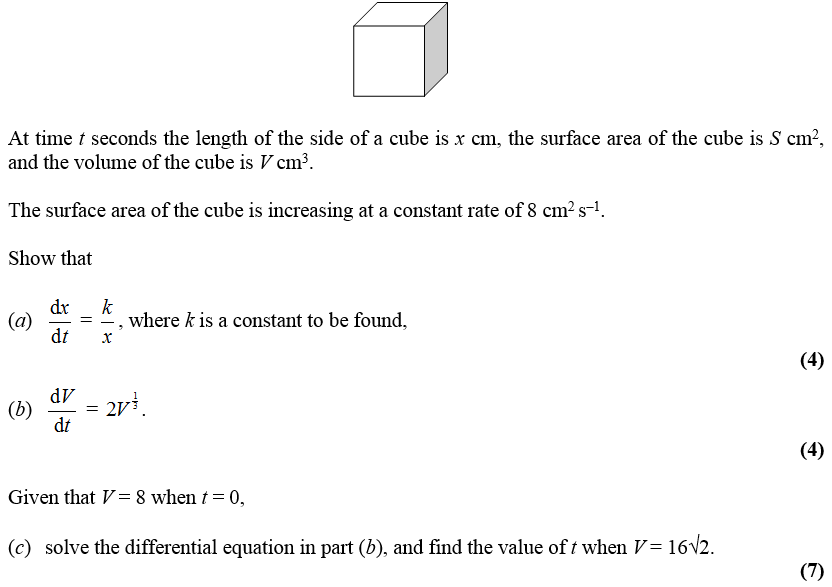 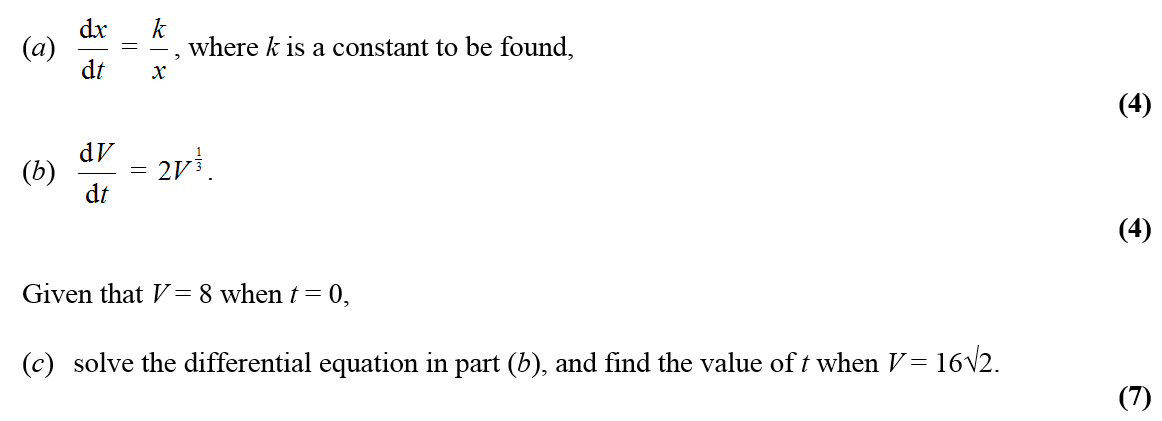 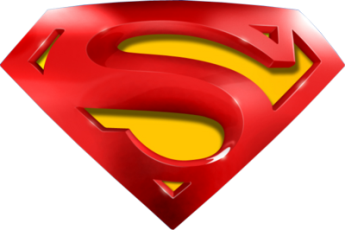 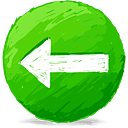 June 2006
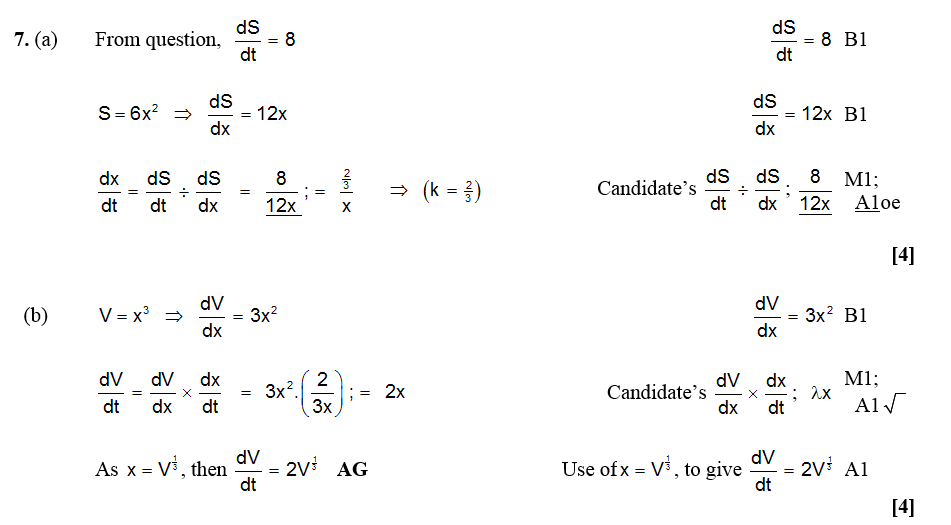 A
B
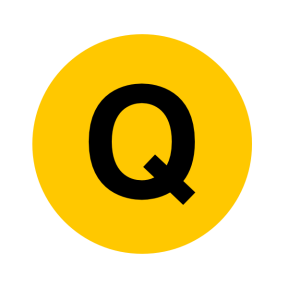 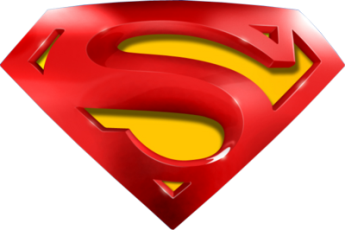 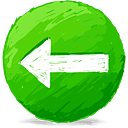 June 2006
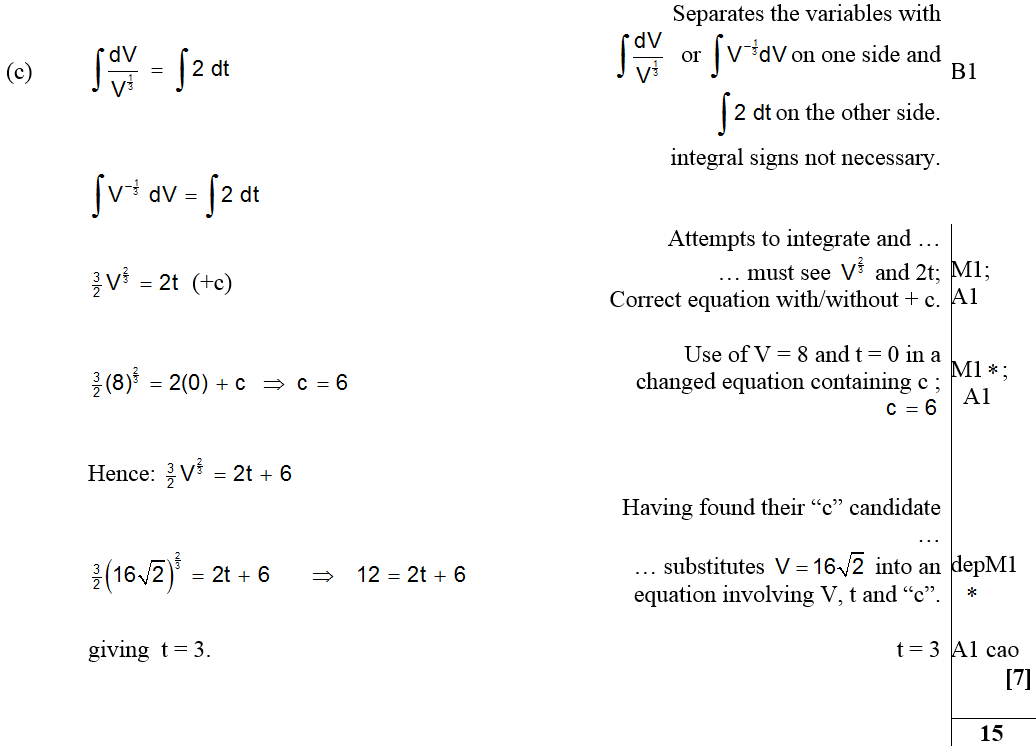 C
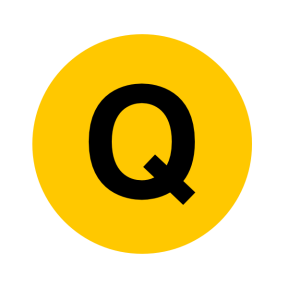 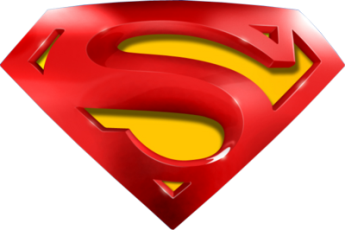 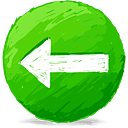 June 2006
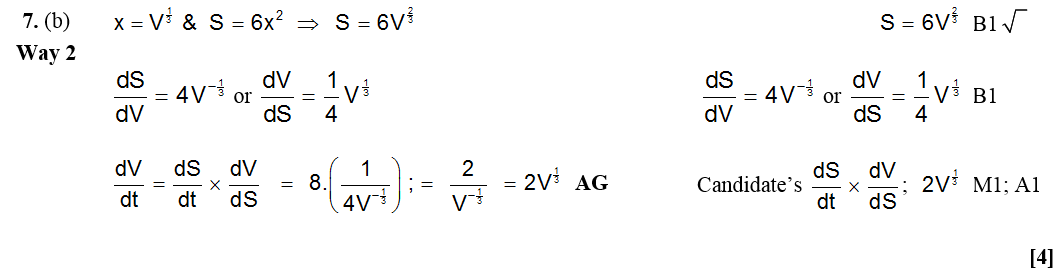 Alternative B (i)
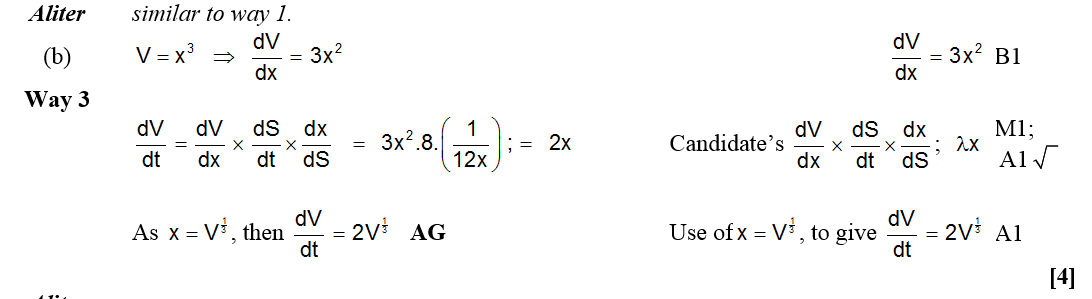 Alternative B (ii)
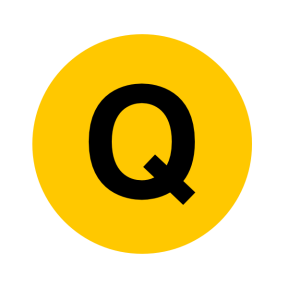 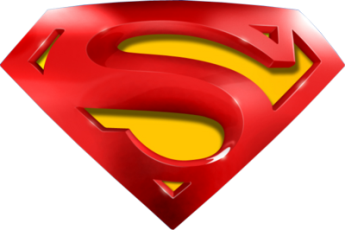 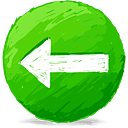 June 2006
Alternative C (i)
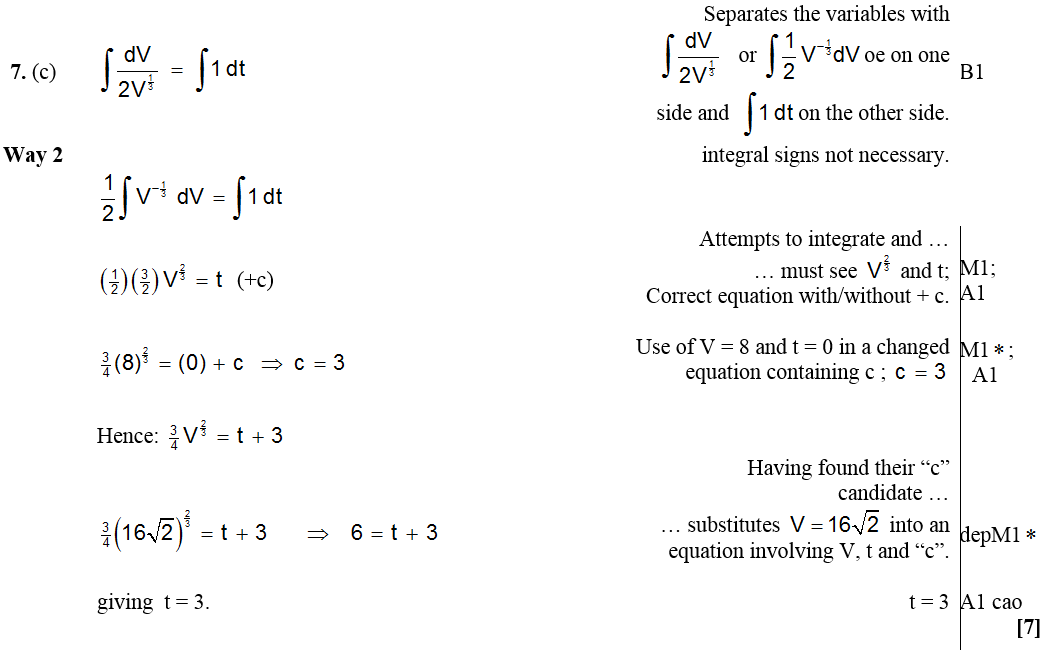 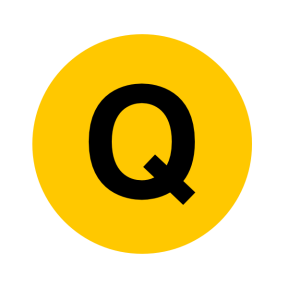 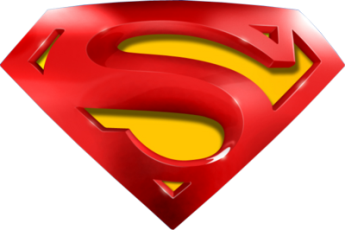 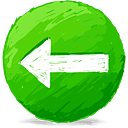 June 2006
Alternative C (ii)
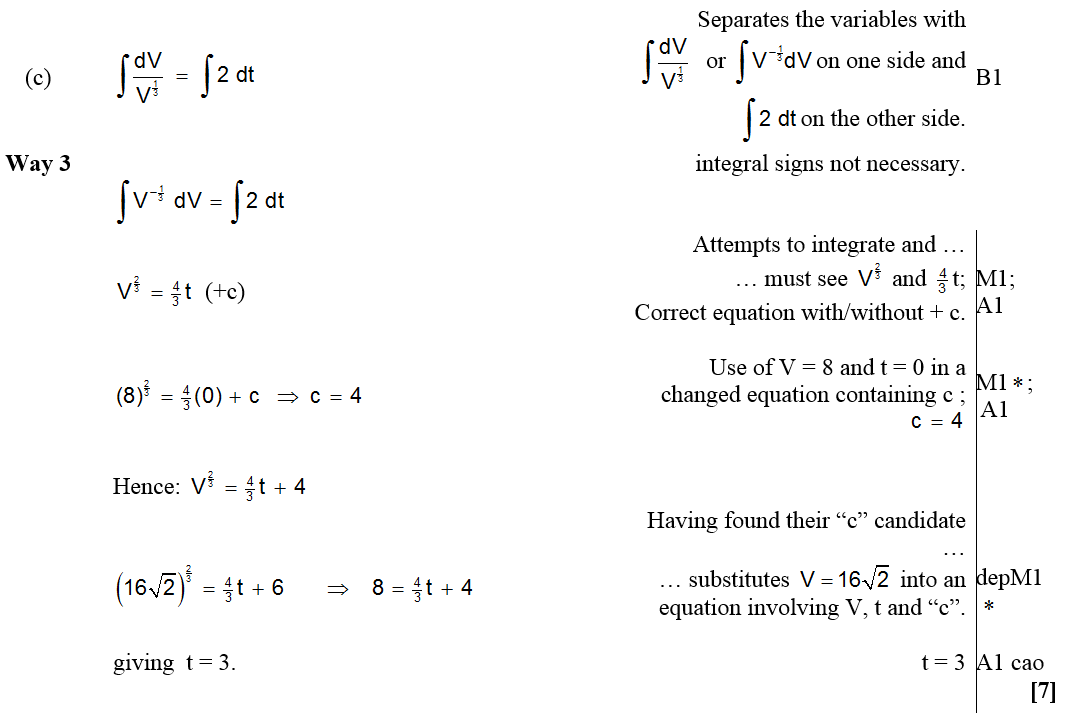 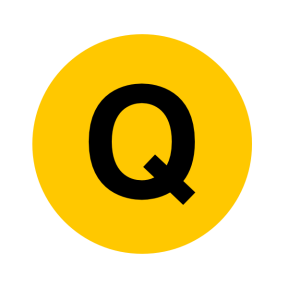 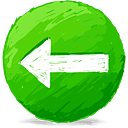 Jan 2007
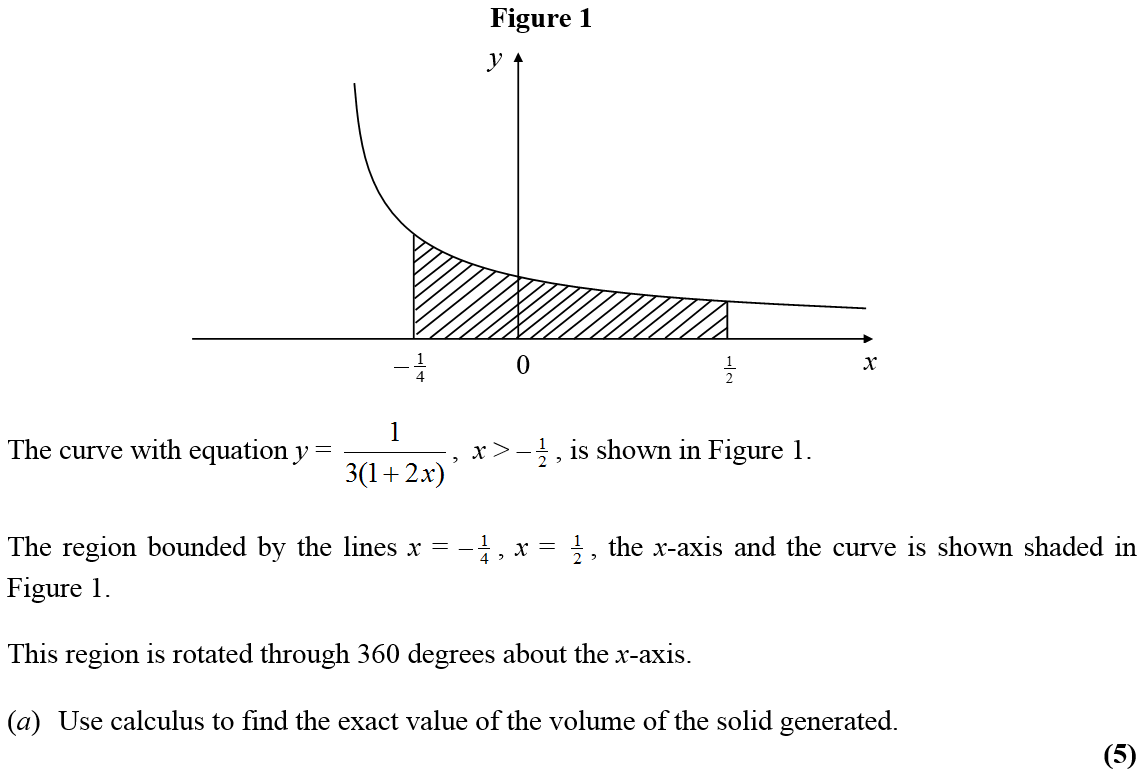 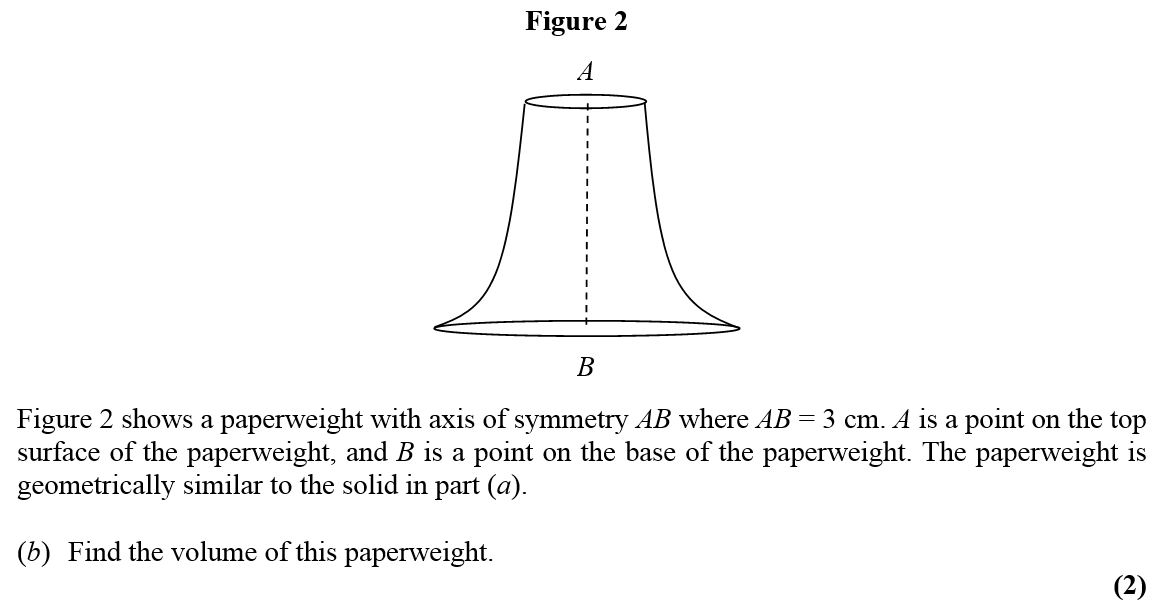 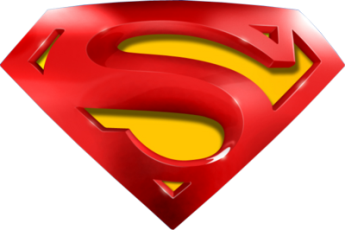 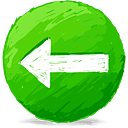 Jan 2007
A
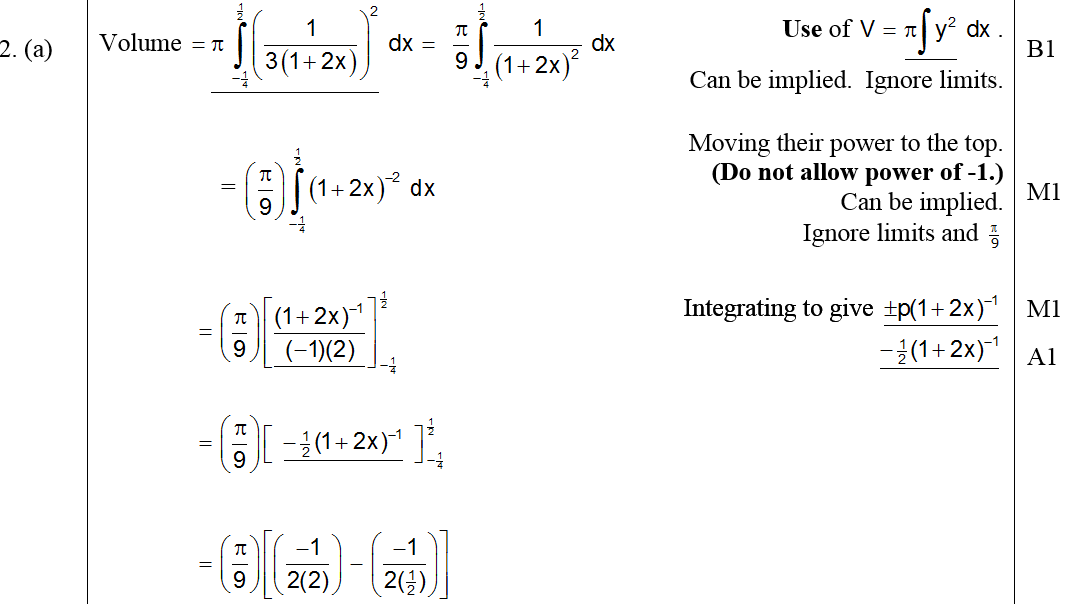 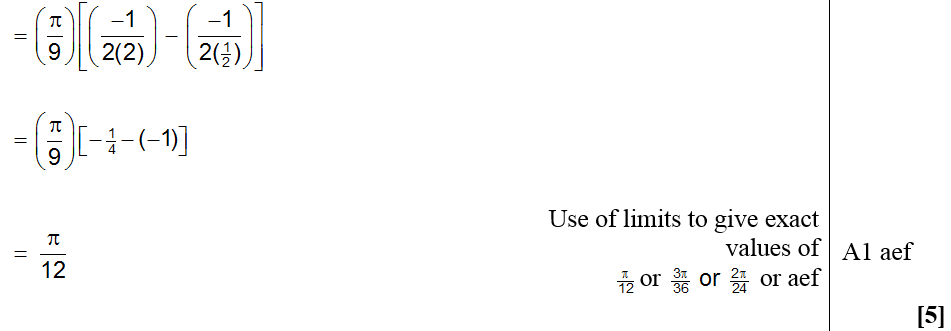 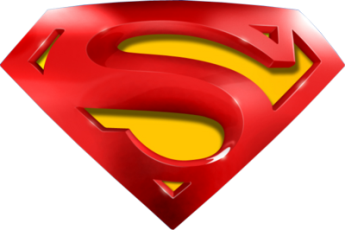 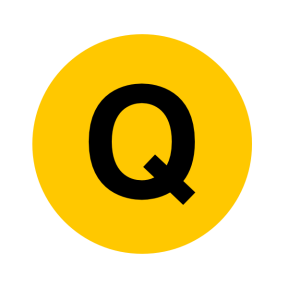 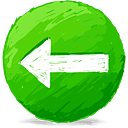 Jan 2007
B
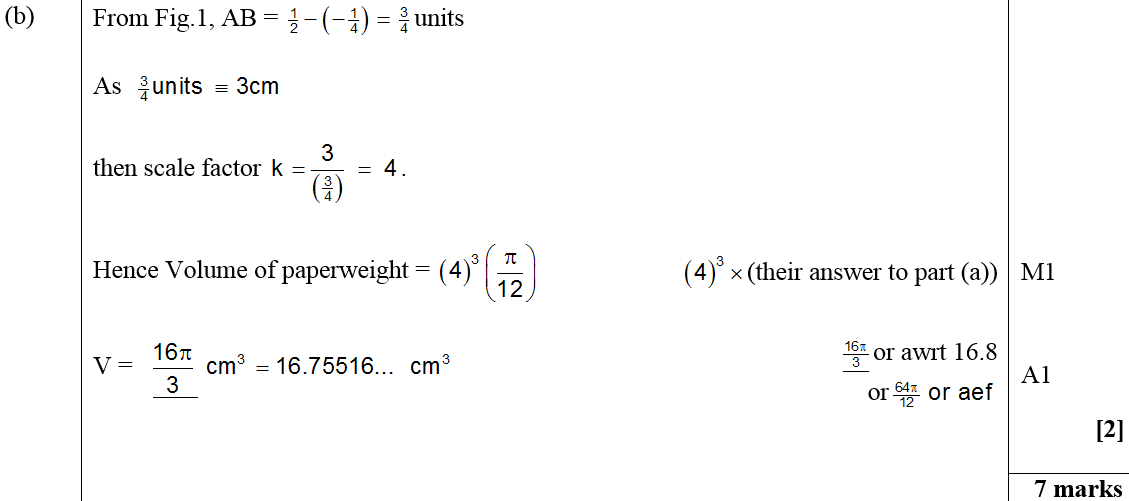 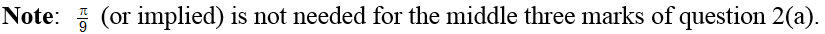 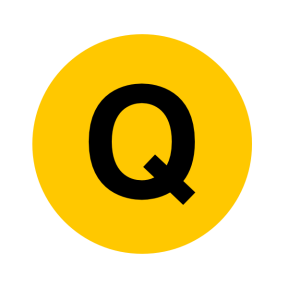 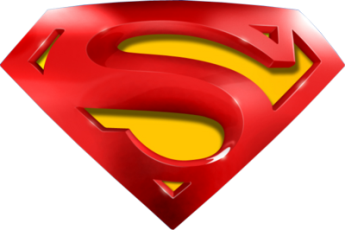 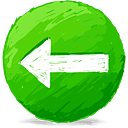 Jan 2007
Alternative A
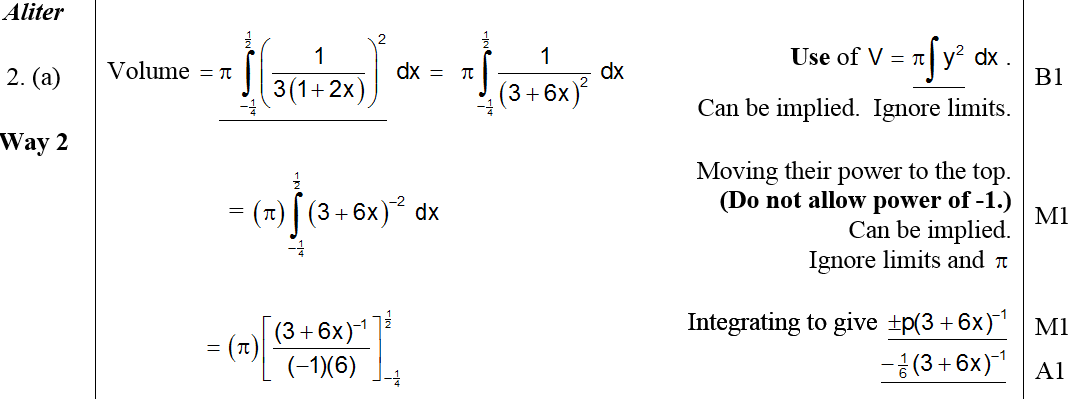 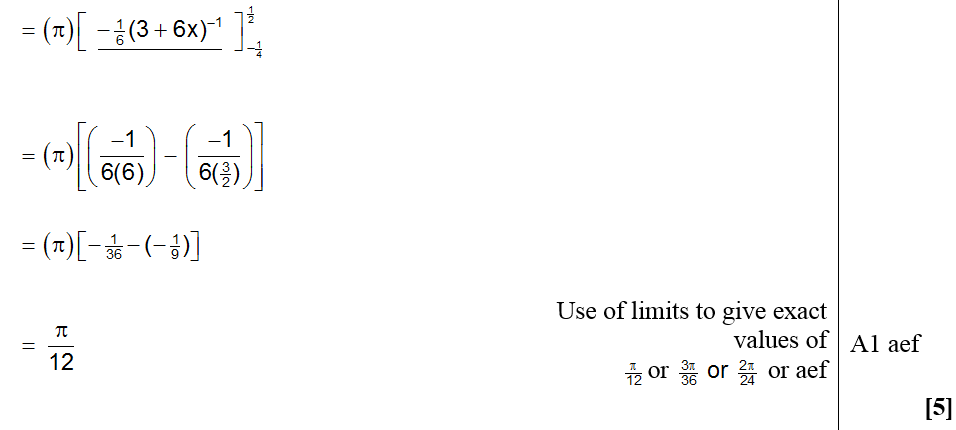 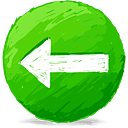 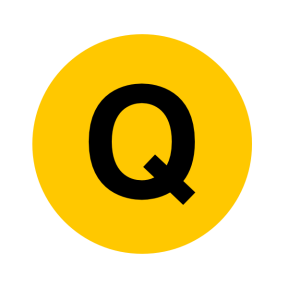 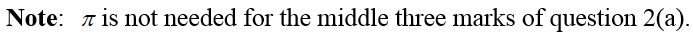 Jan 2007
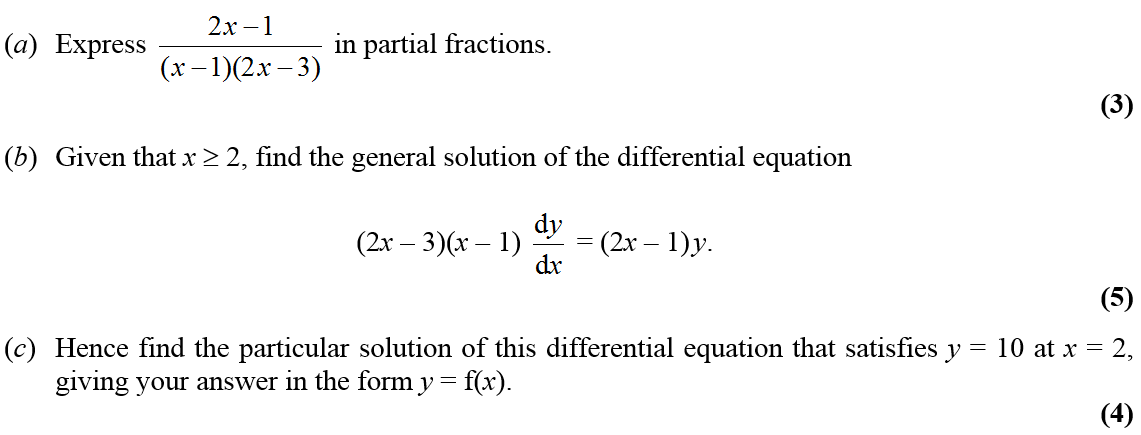 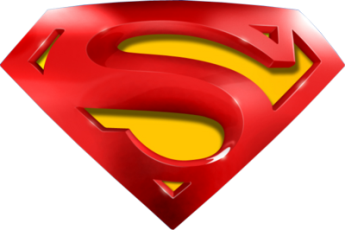 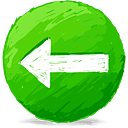 Jan 2007
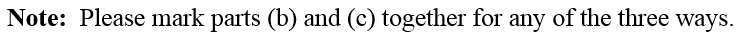 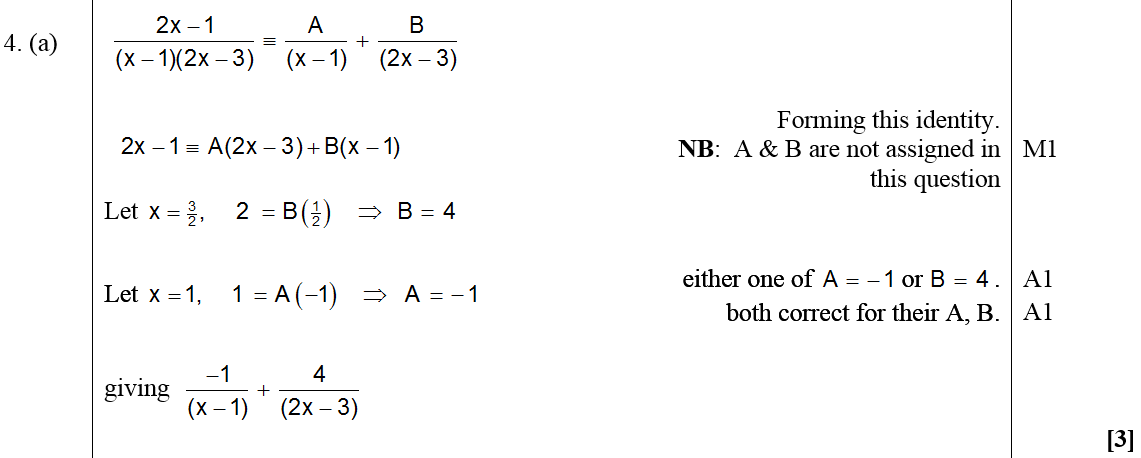 A
B
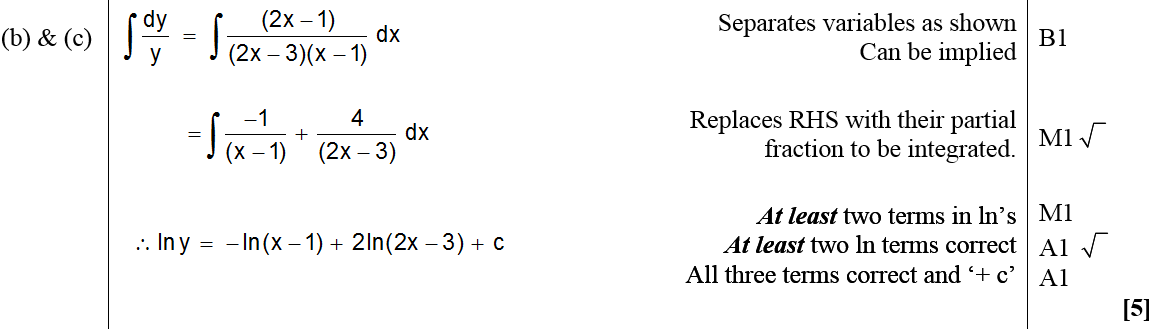 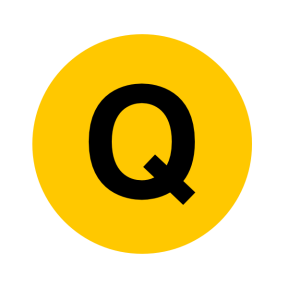 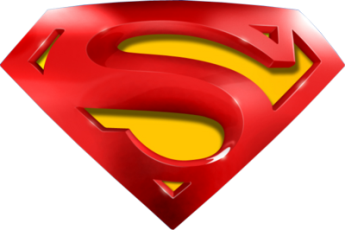 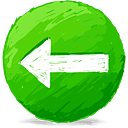 Jan 2007
C
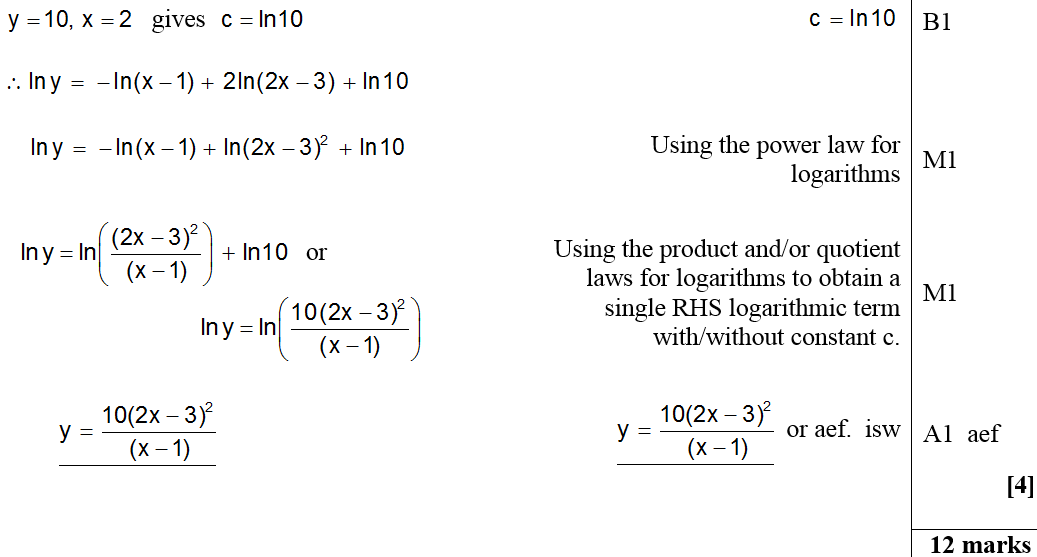 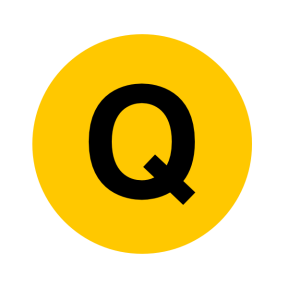 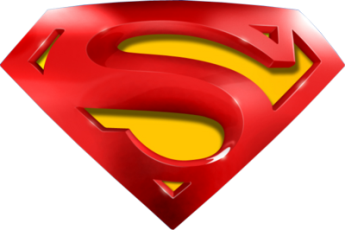 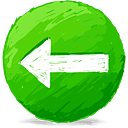 Jan 2007
Alternative B & C (i)
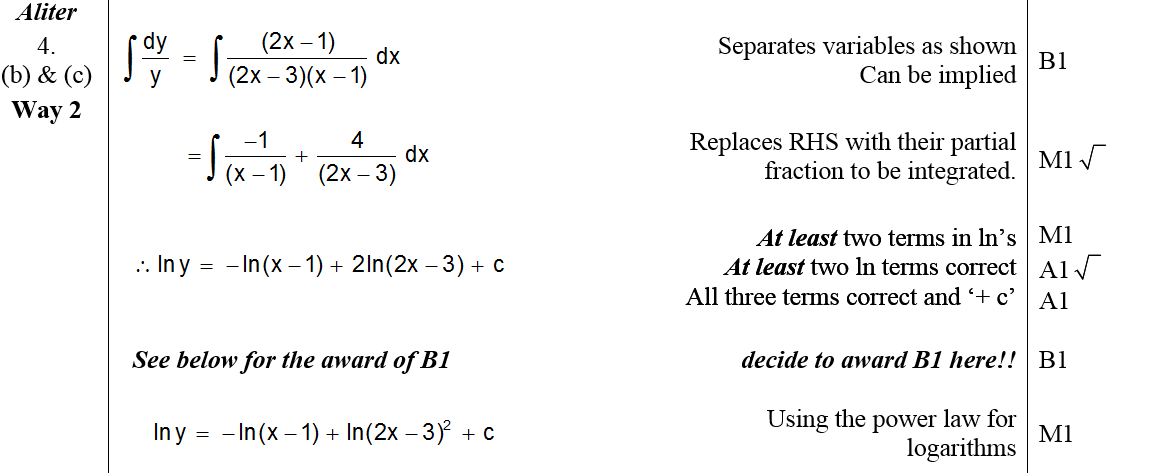 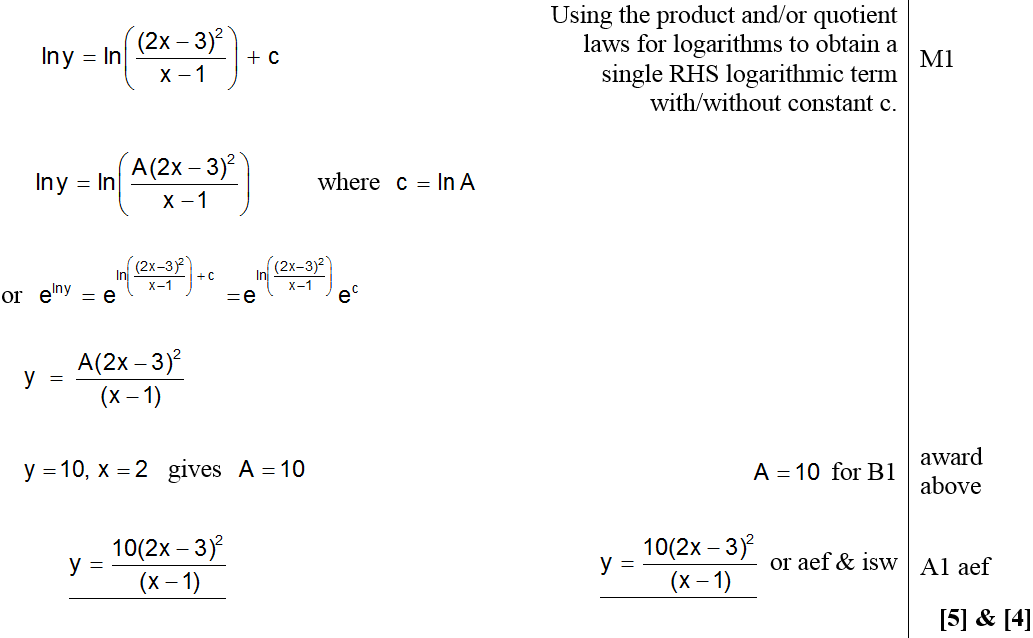 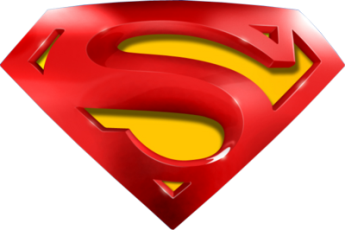 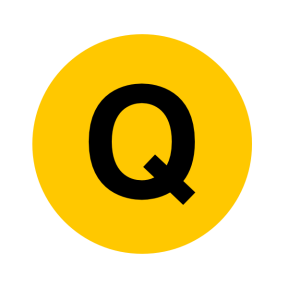 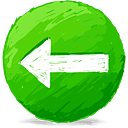 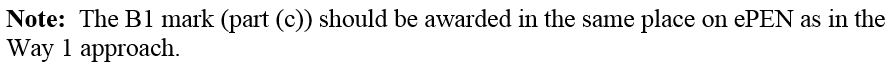 Jan 2007
Alternative B (ii)
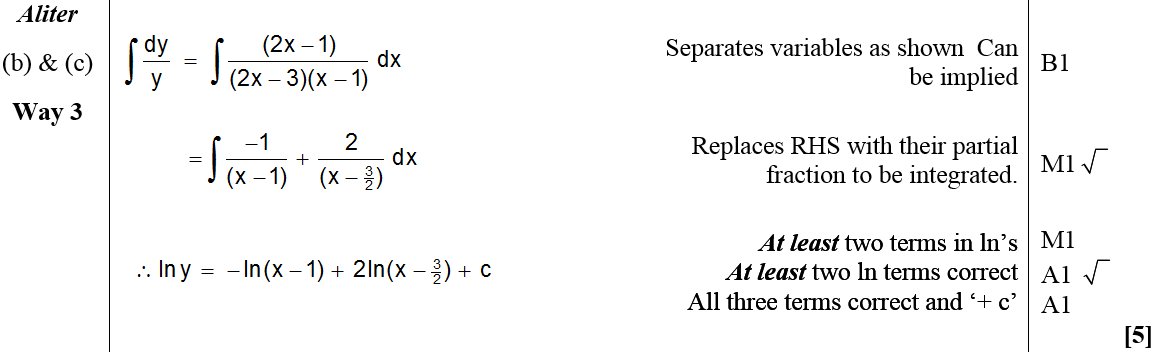 Alternative C (ii)
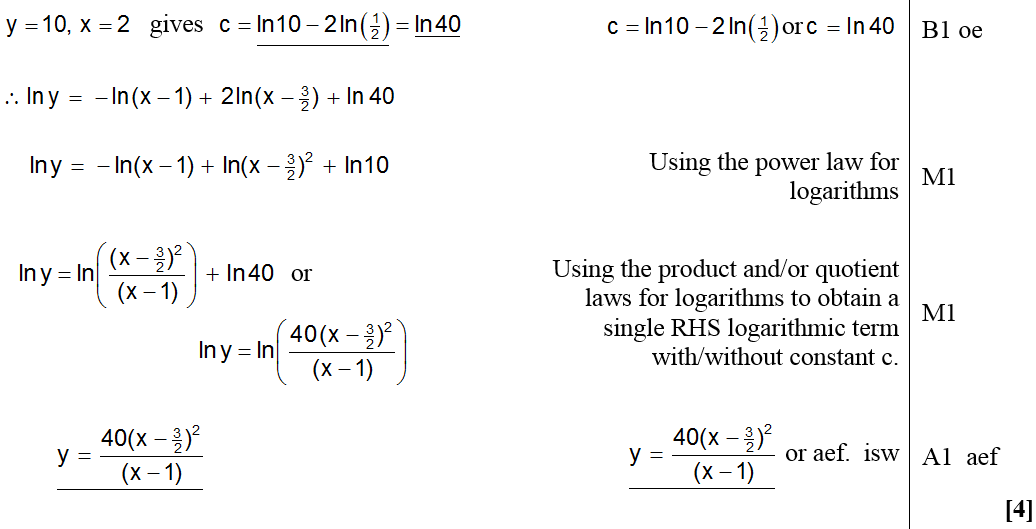 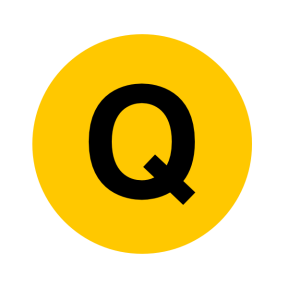 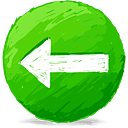 Jan 2007
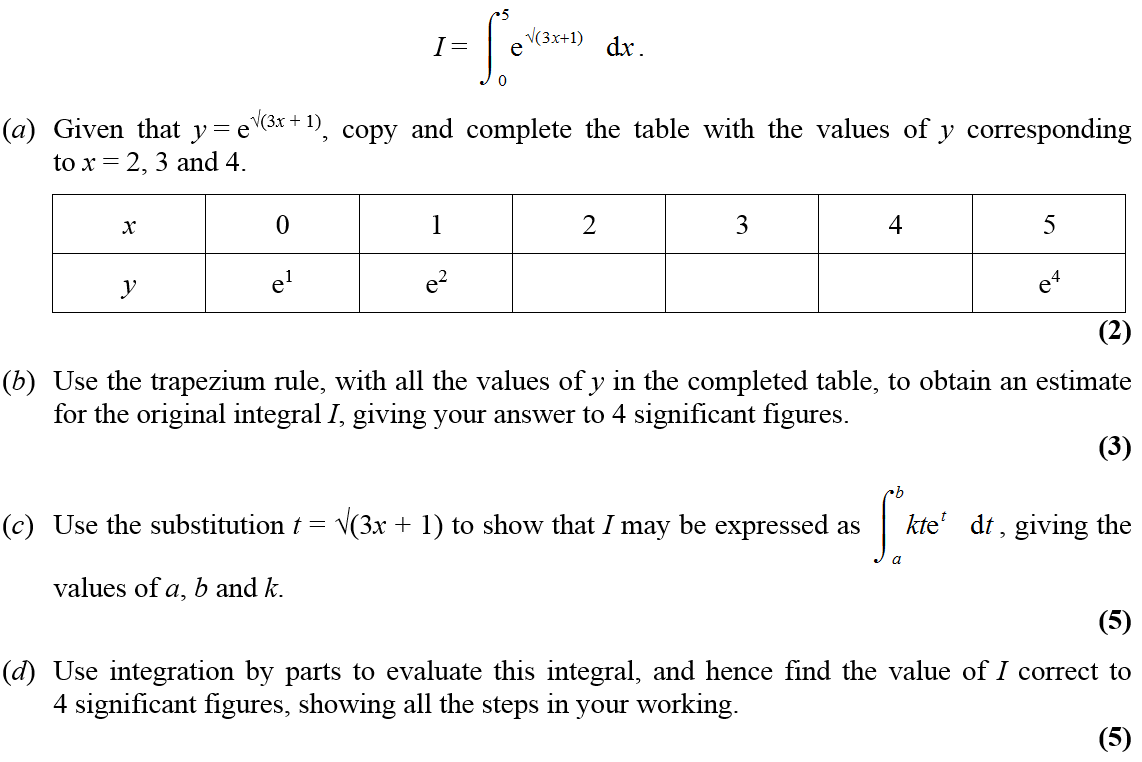 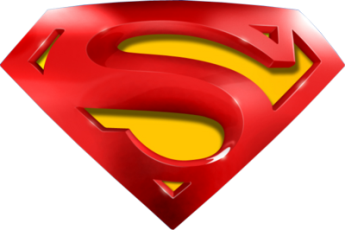 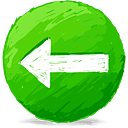 Jan 2007
A
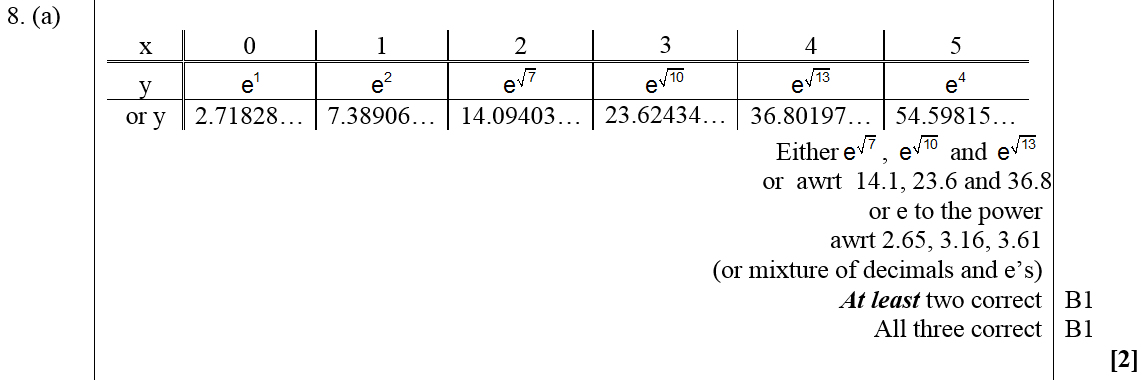 B
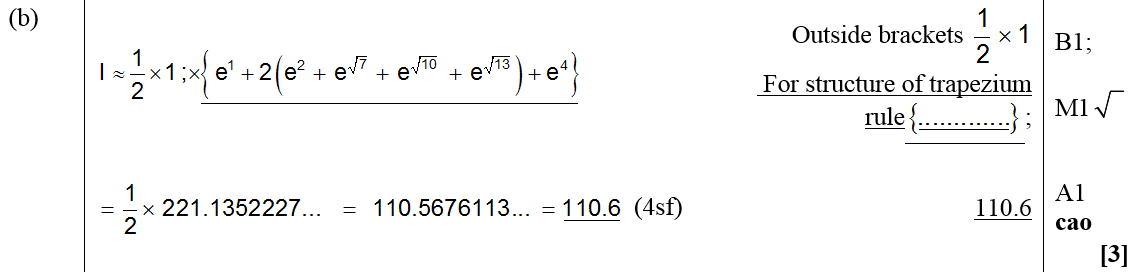 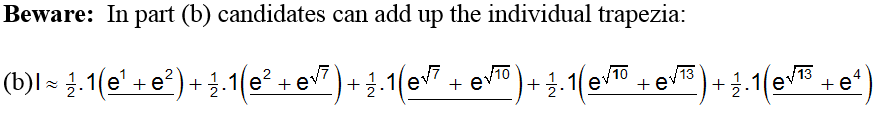 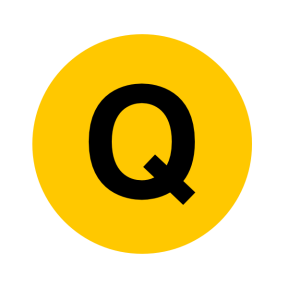 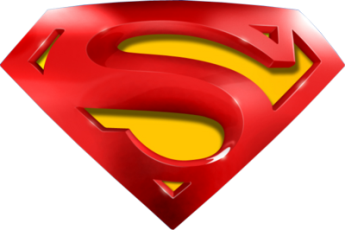 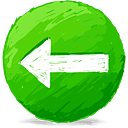 Jan 2007
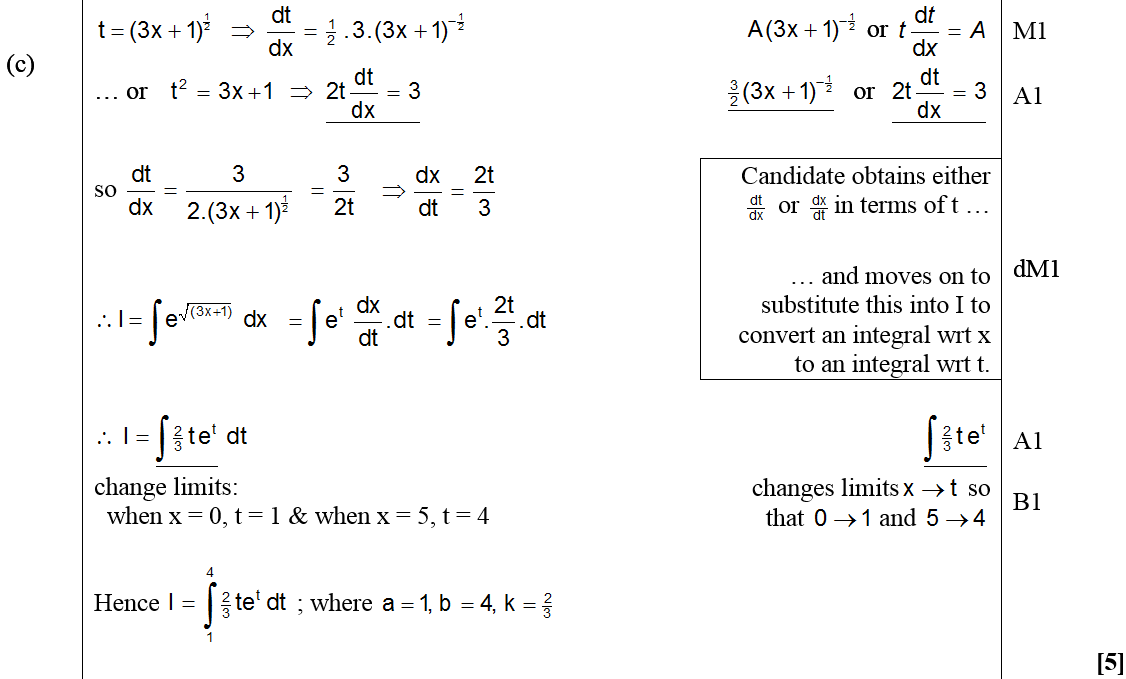 C
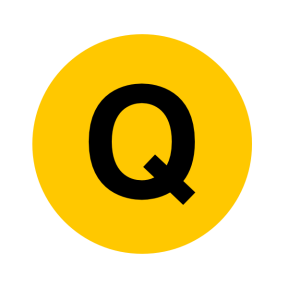 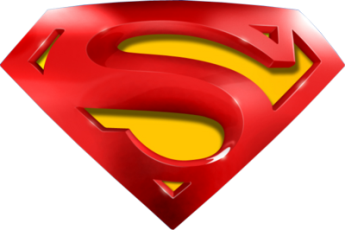 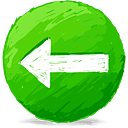 Jan 2007
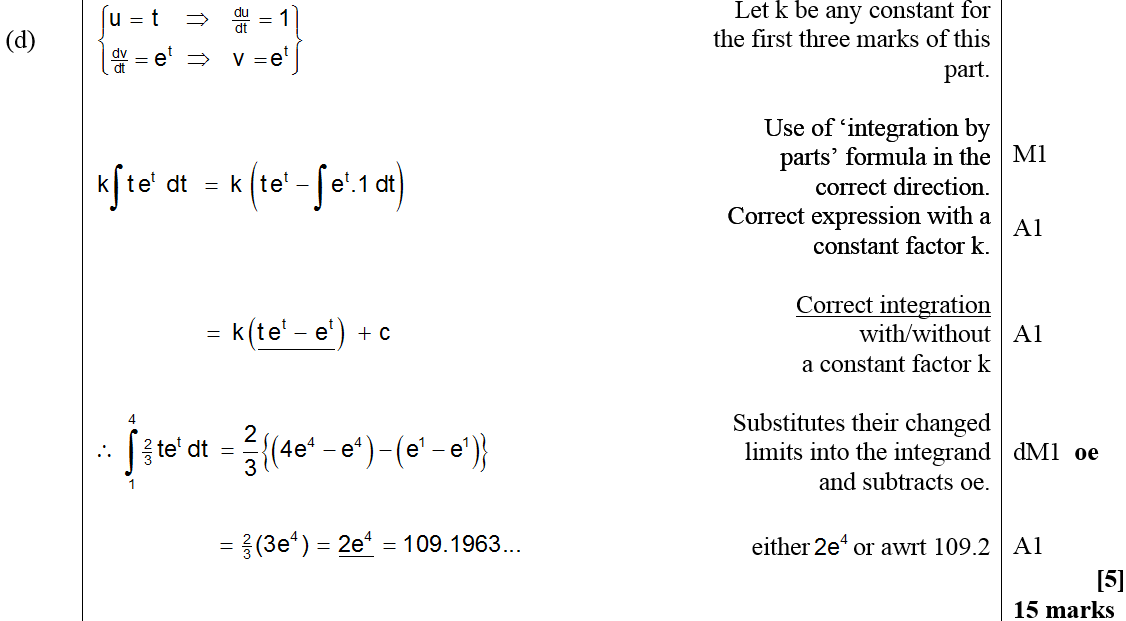 D
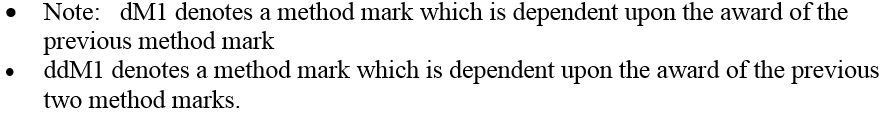 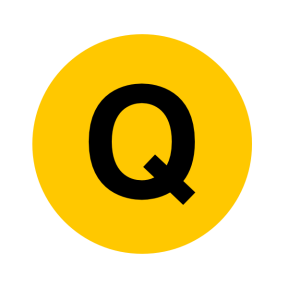 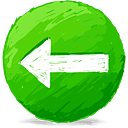 June 2007
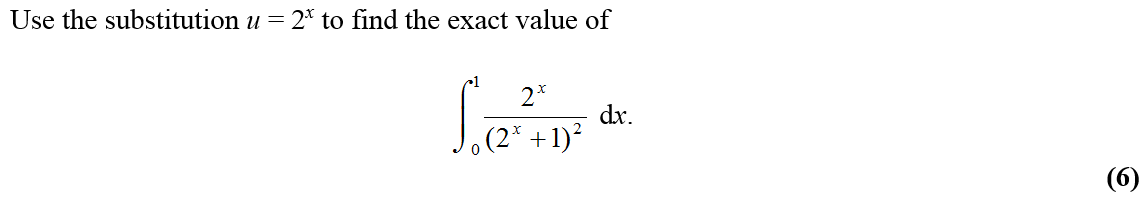 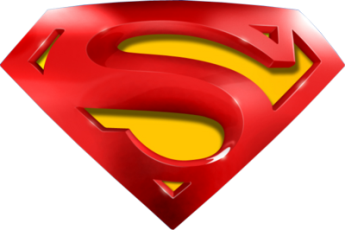 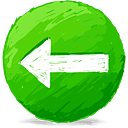 June 2007
A
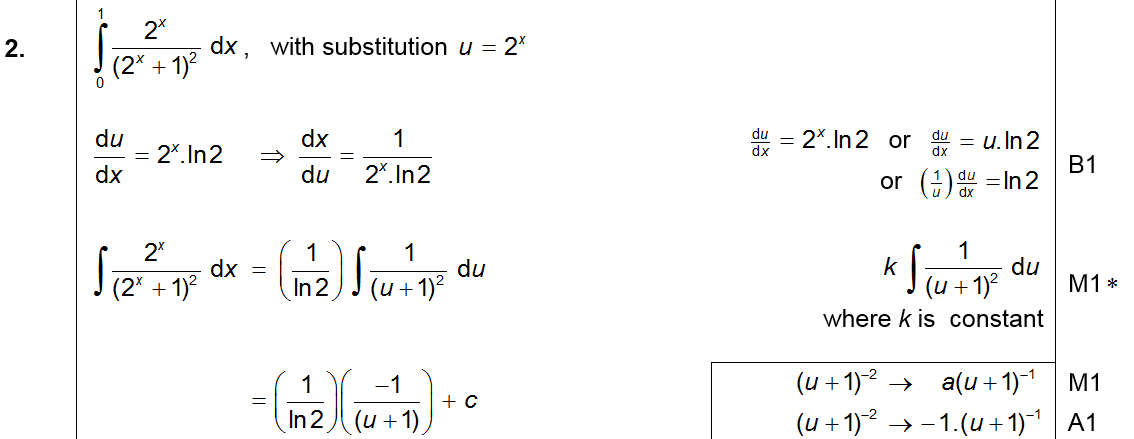 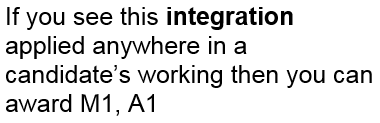 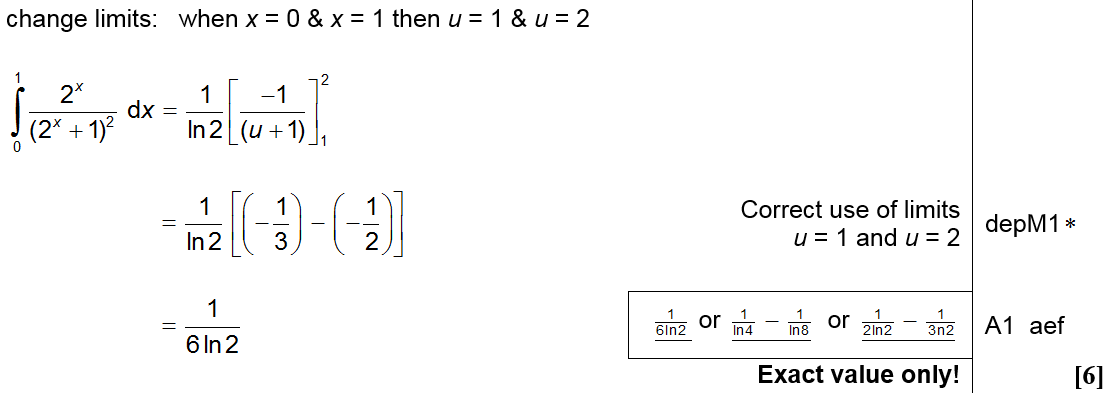 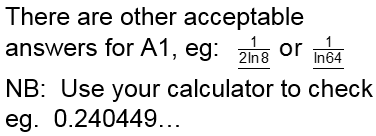 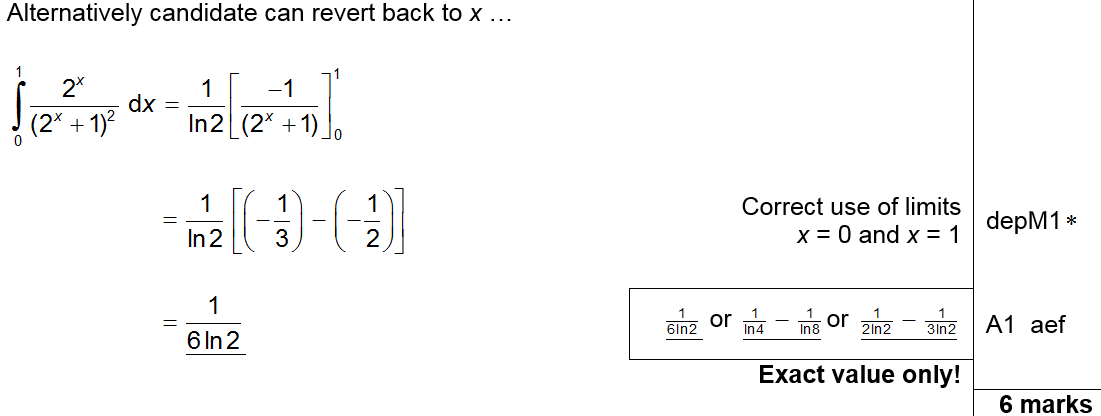 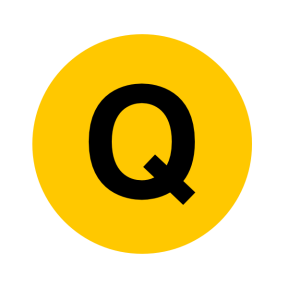 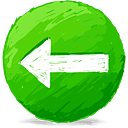 June 2007
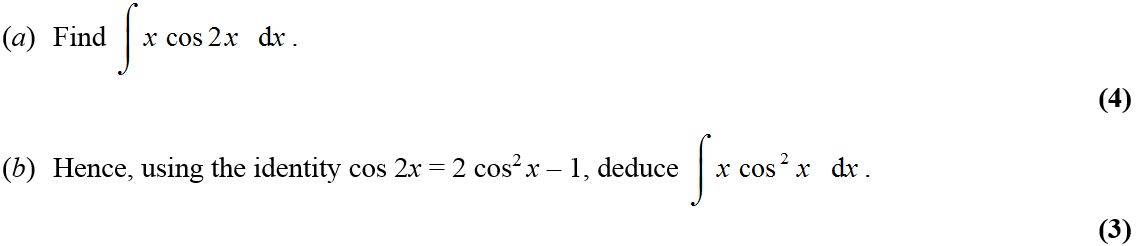 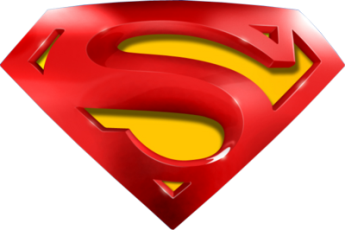 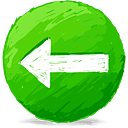 June 2007
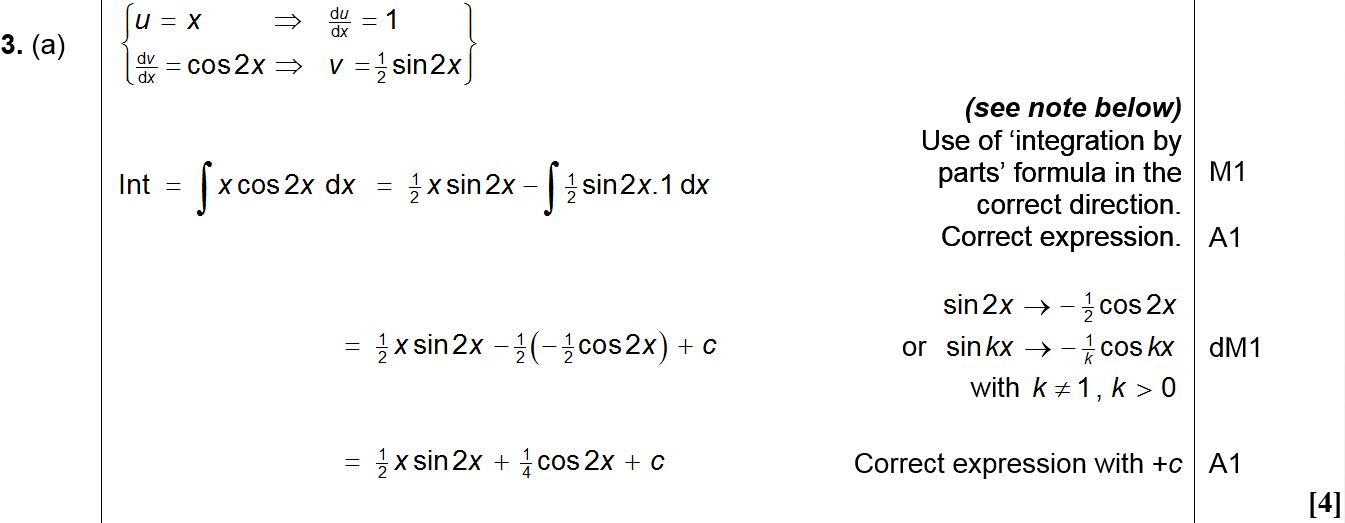 A
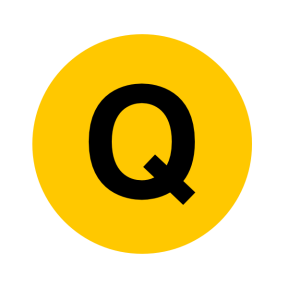 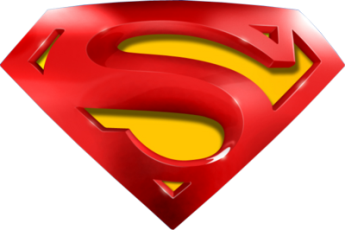 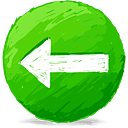 June 2007
B
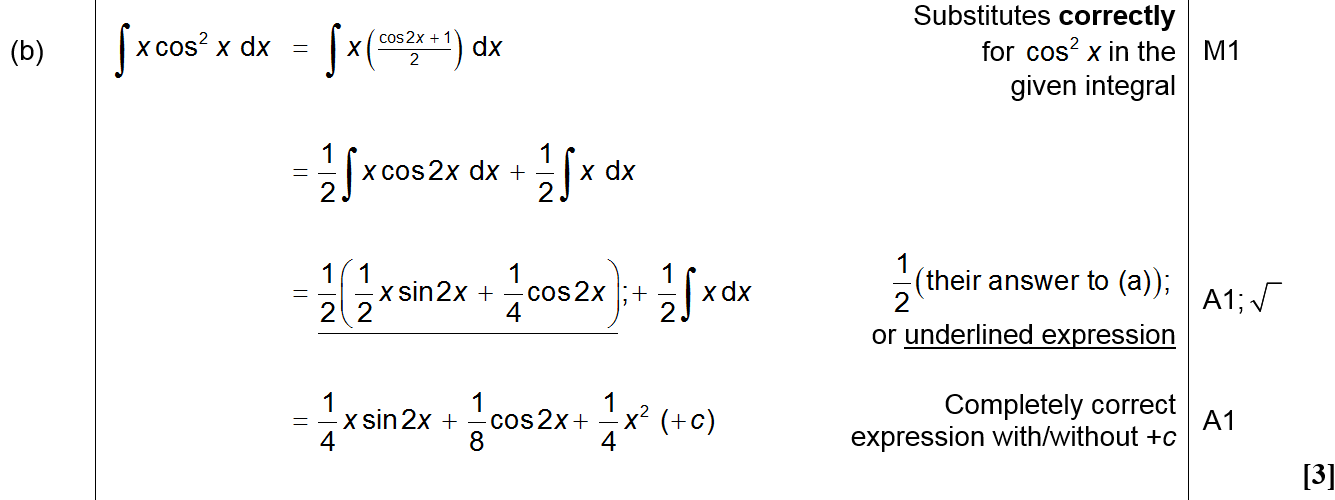 B notes
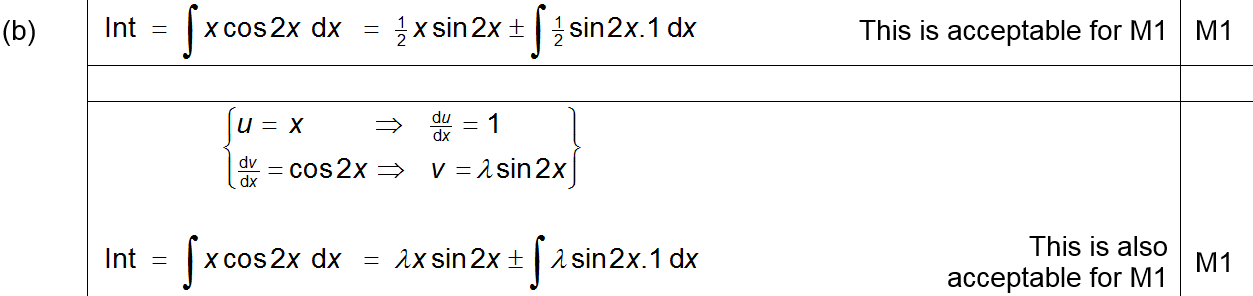 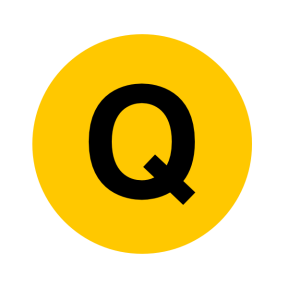 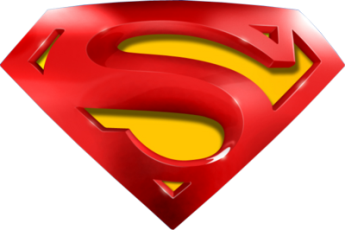 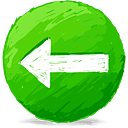 June 2007
Alternative B (i)
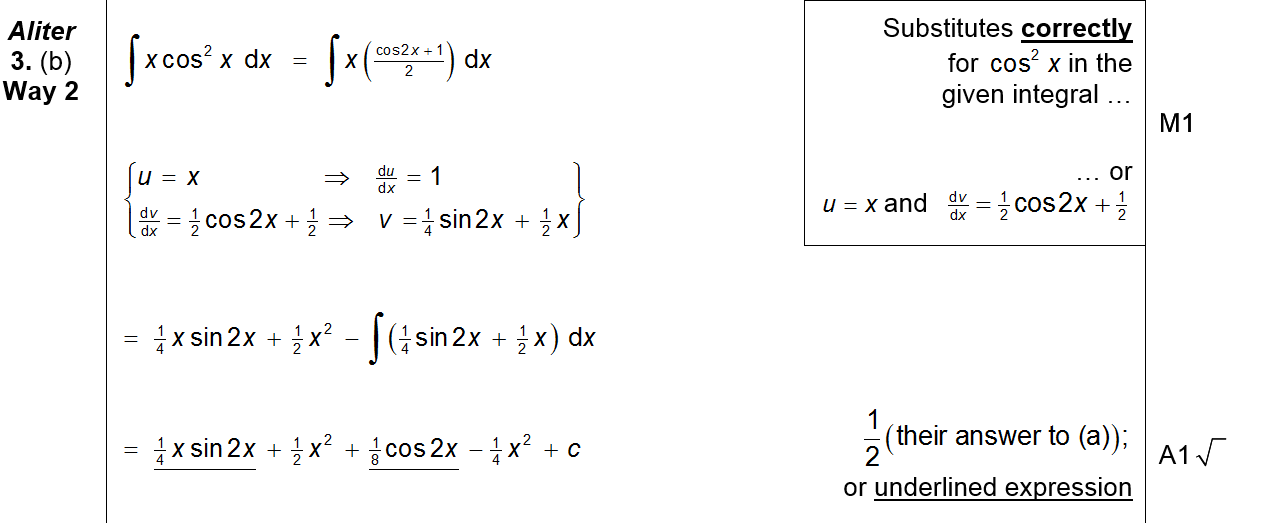 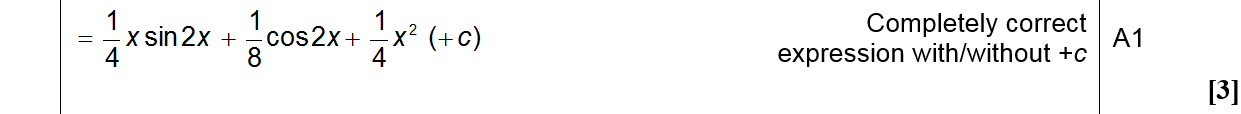 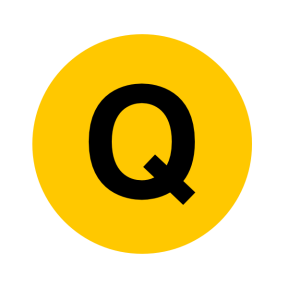 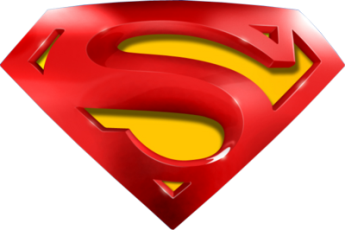 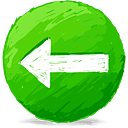 June 2007
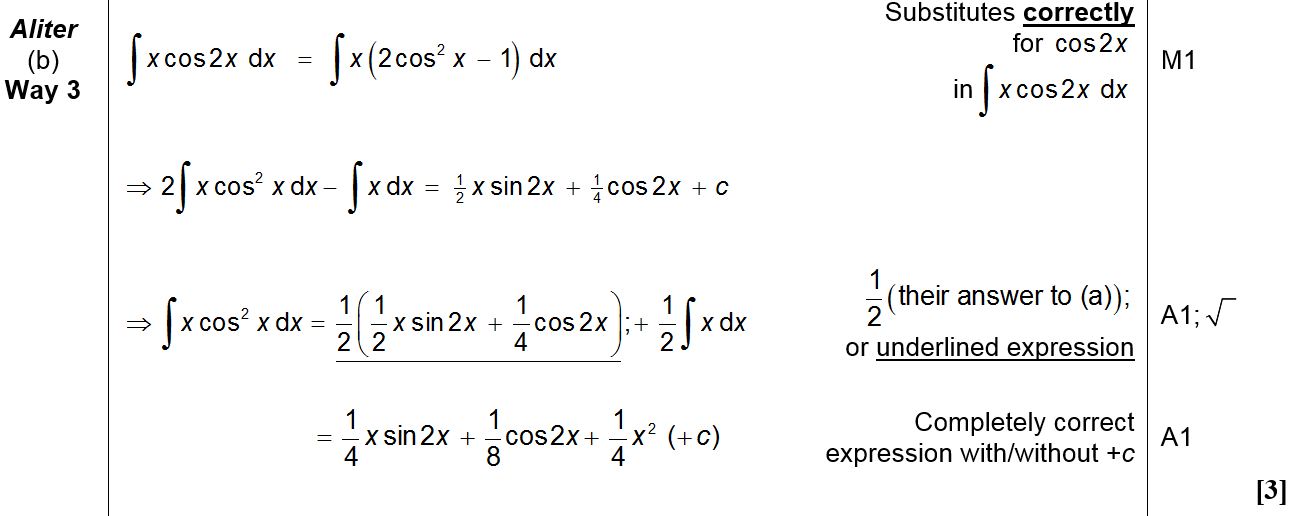 Alternative B (ii)
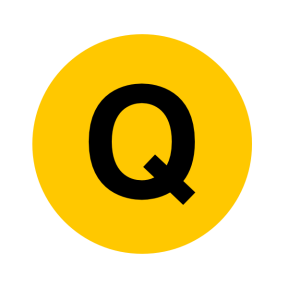 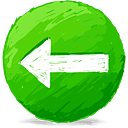 June 2007
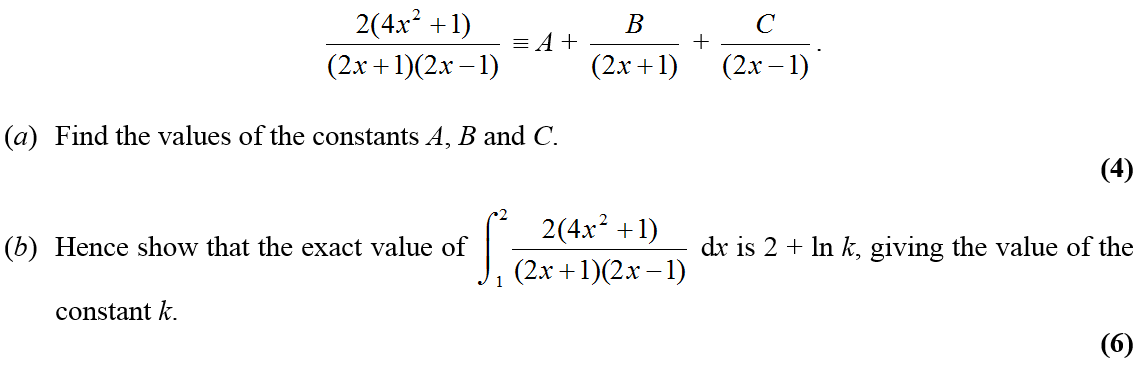 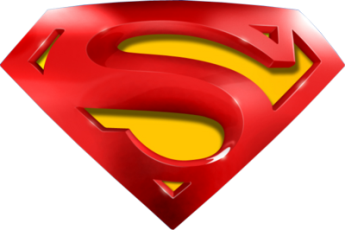 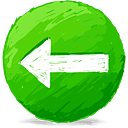 June 2007
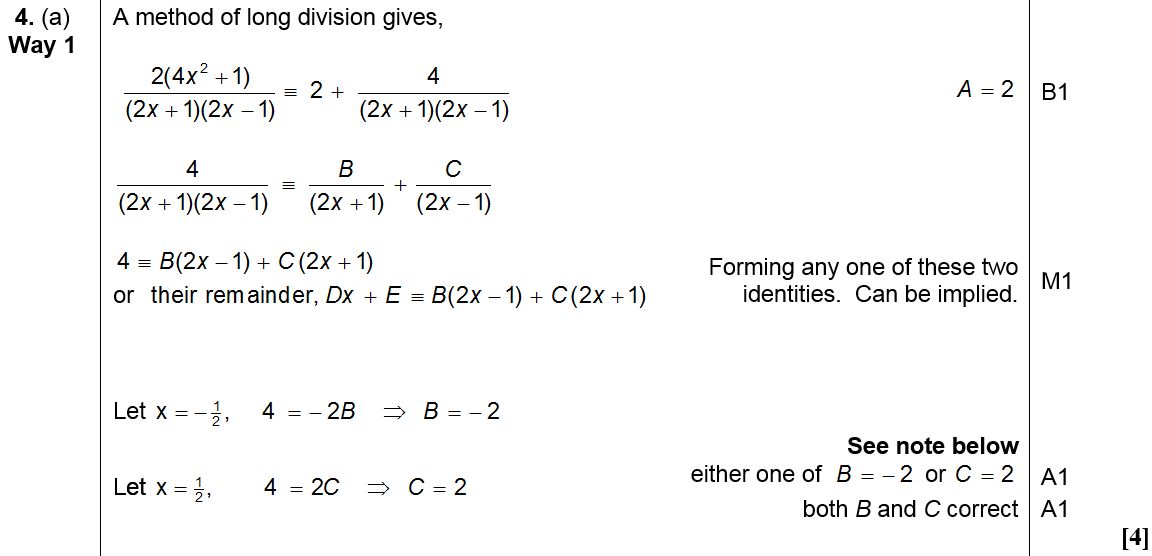 A
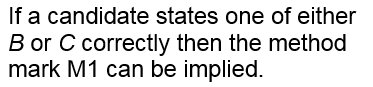 Note
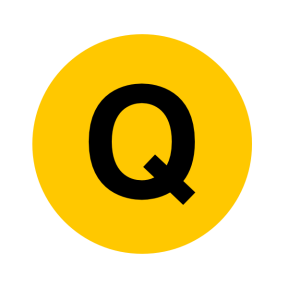 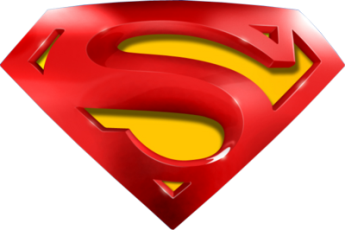 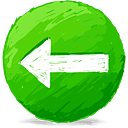 June 2007
Alternative A
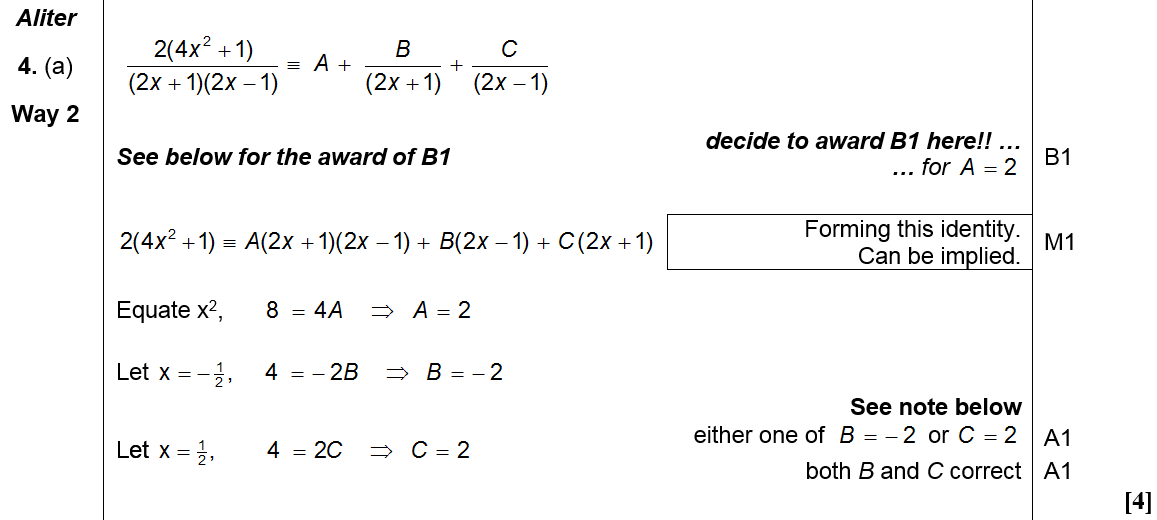 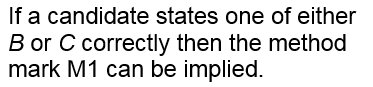 Note
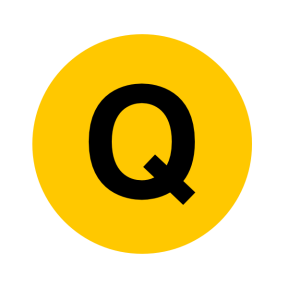 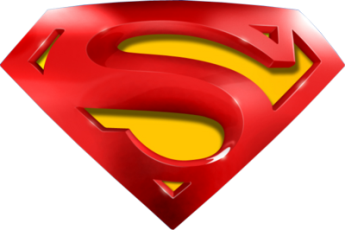 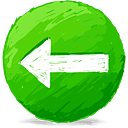 B
June 2007
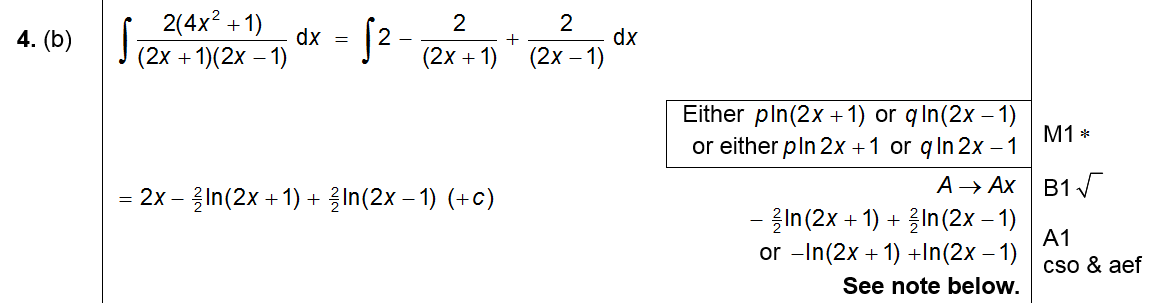 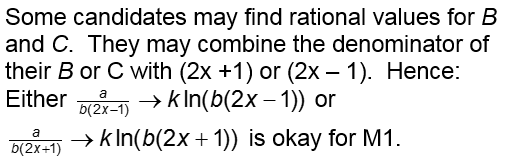 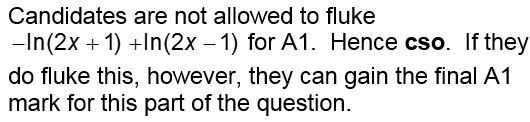 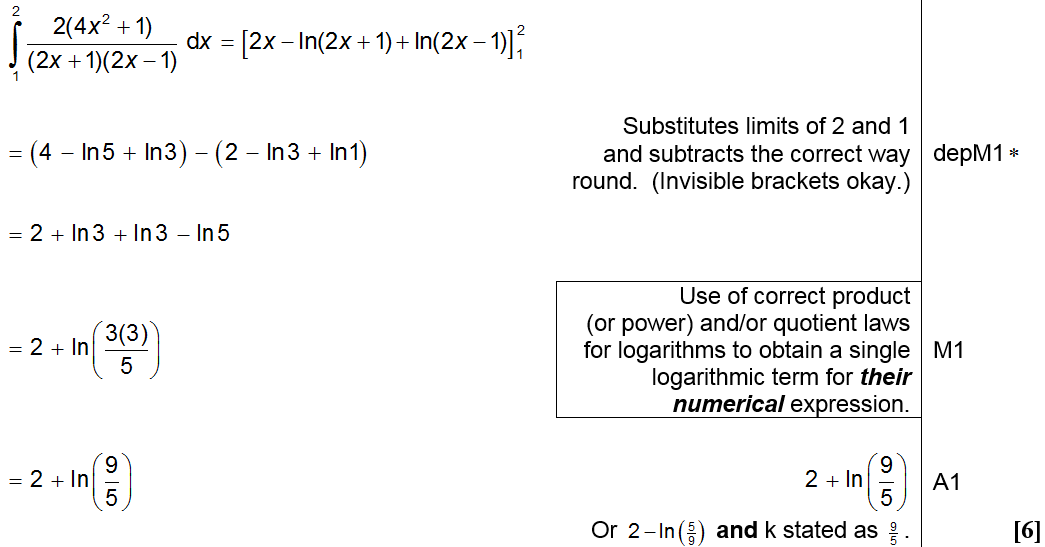 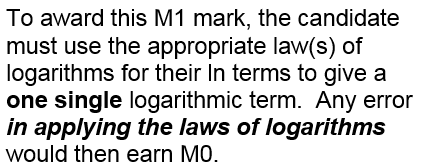 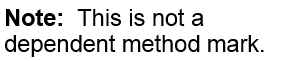 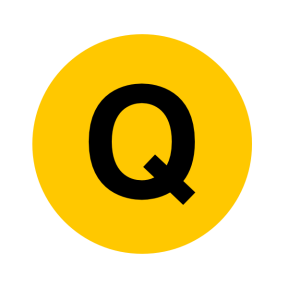 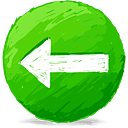 June 2007
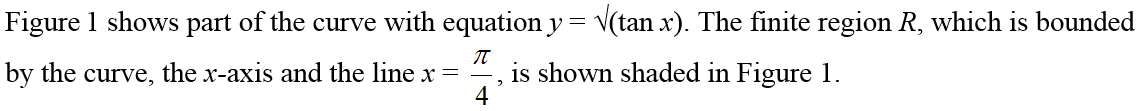 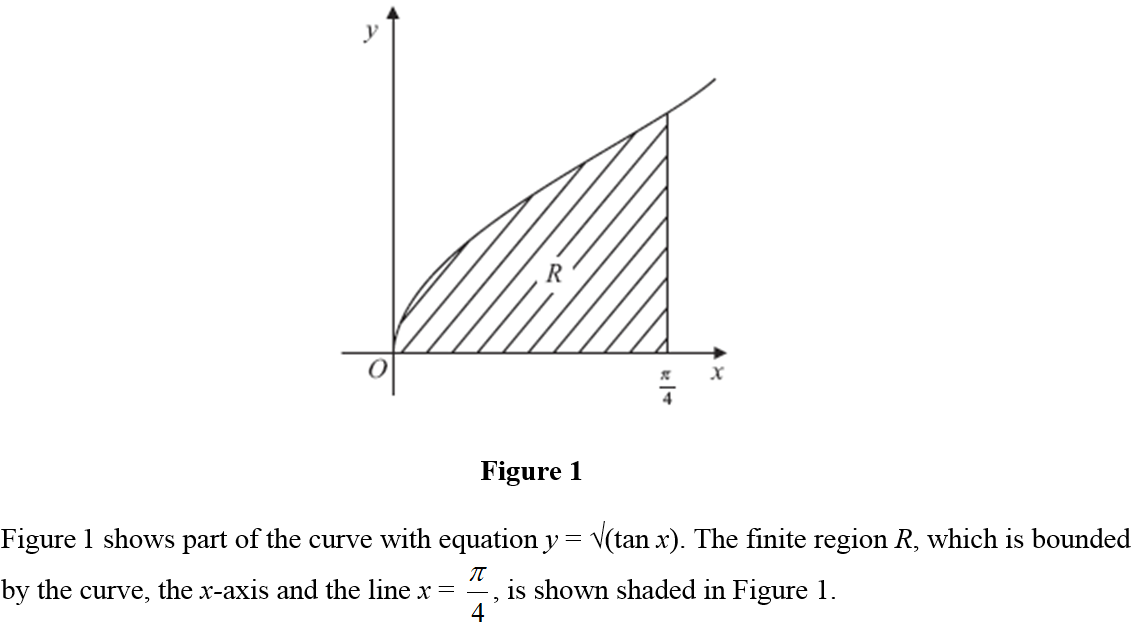 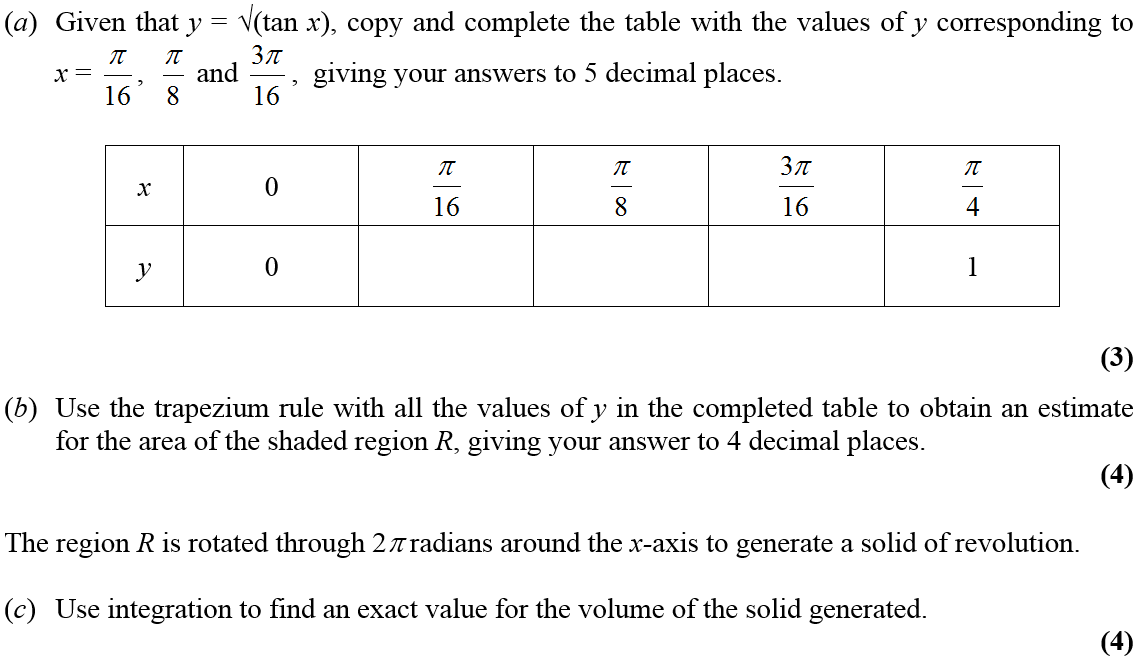 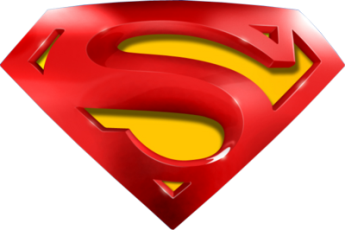 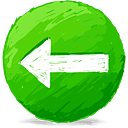 June 2007
A
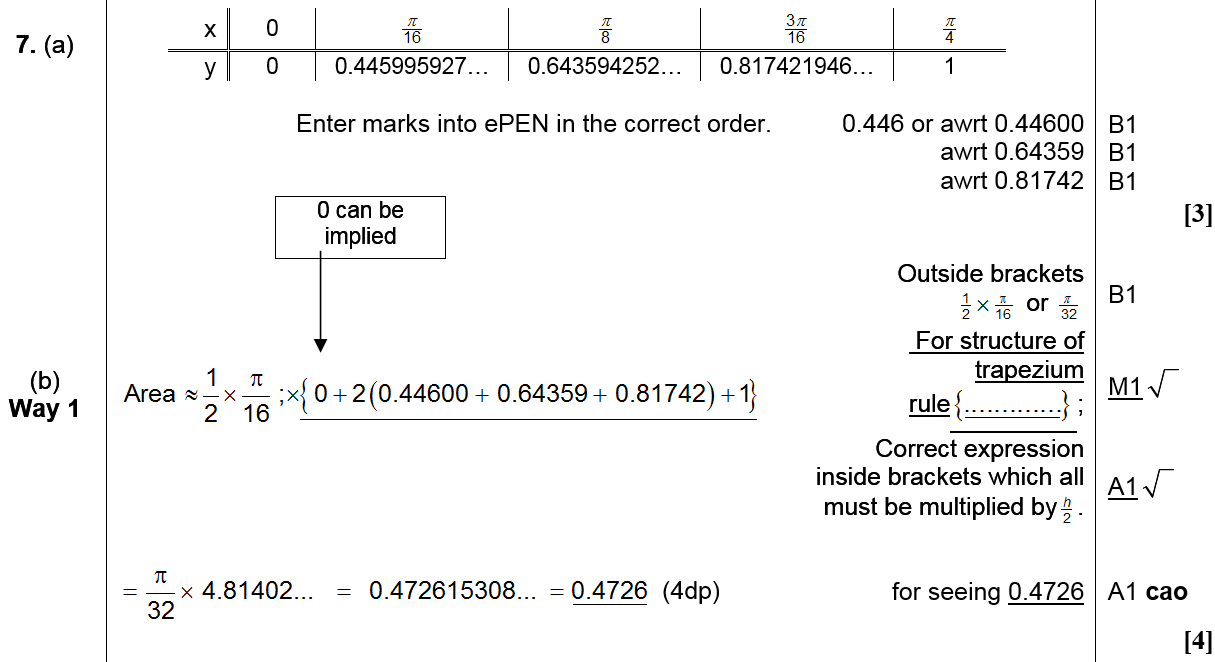 B (Method 1)
A Notes
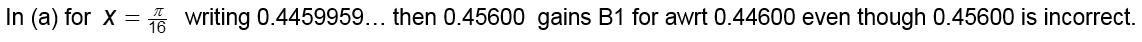 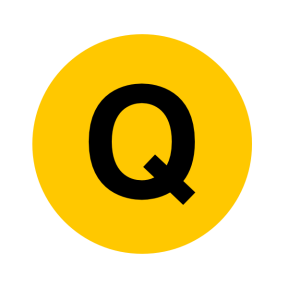 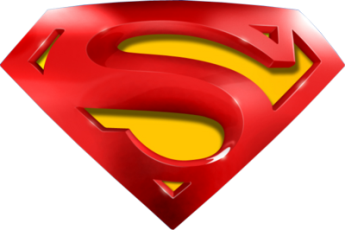 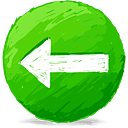 June 2007
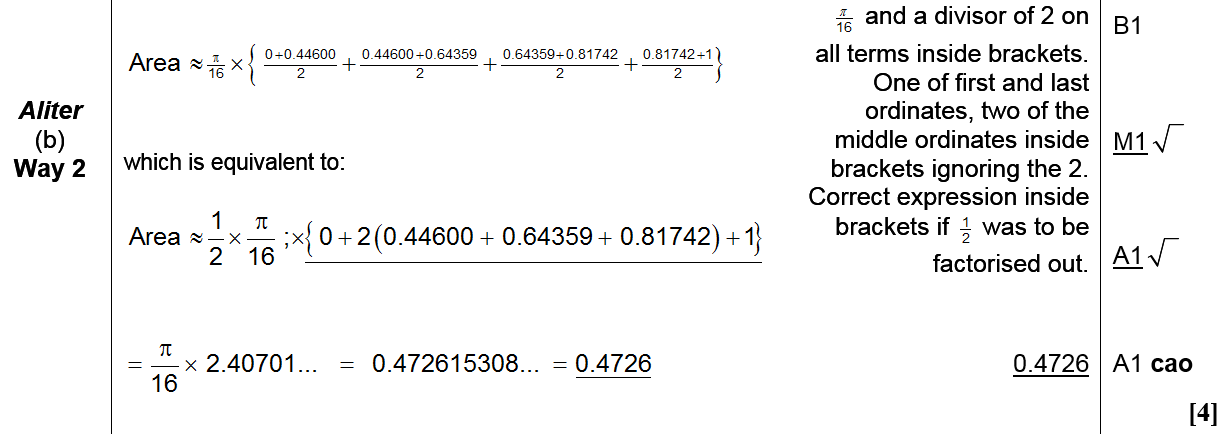 B (Method 2)
B Notes
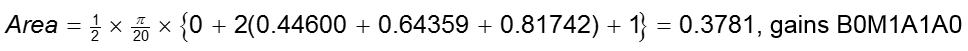 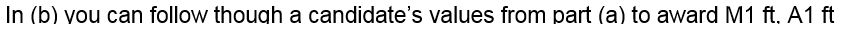 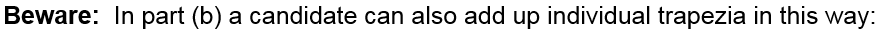 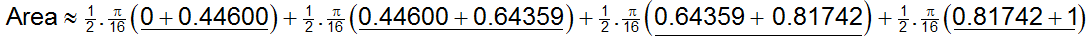 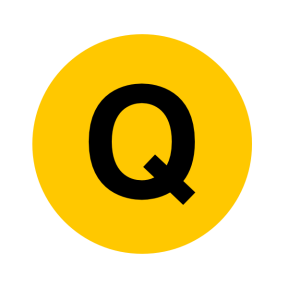 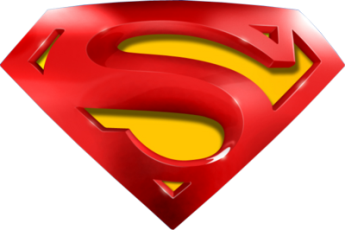 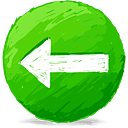 June 2007
C
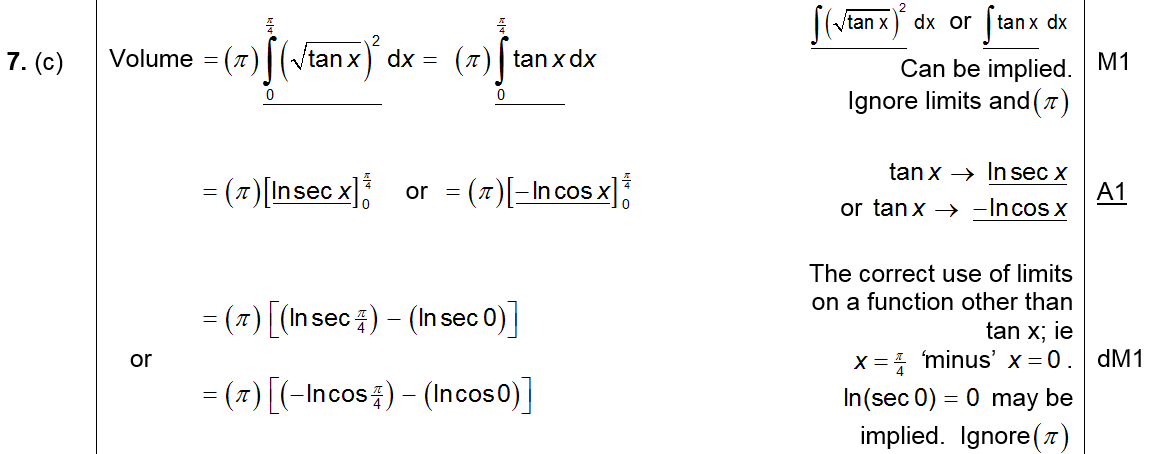 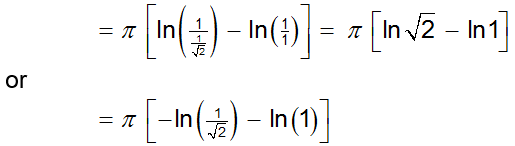 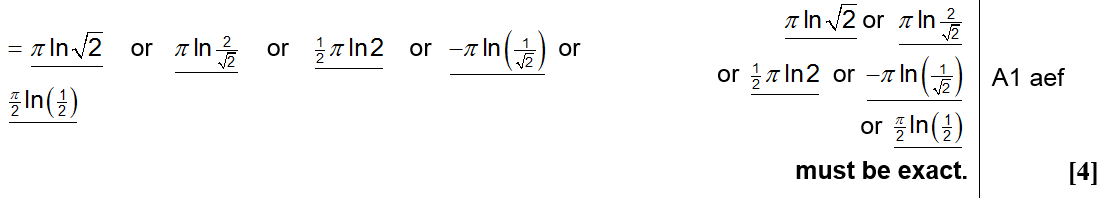 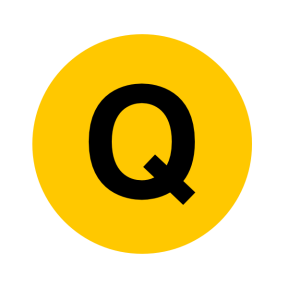 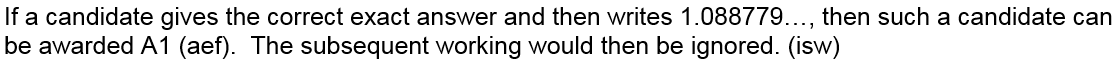 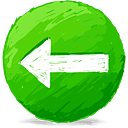 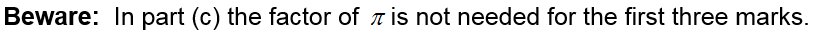 June 2007
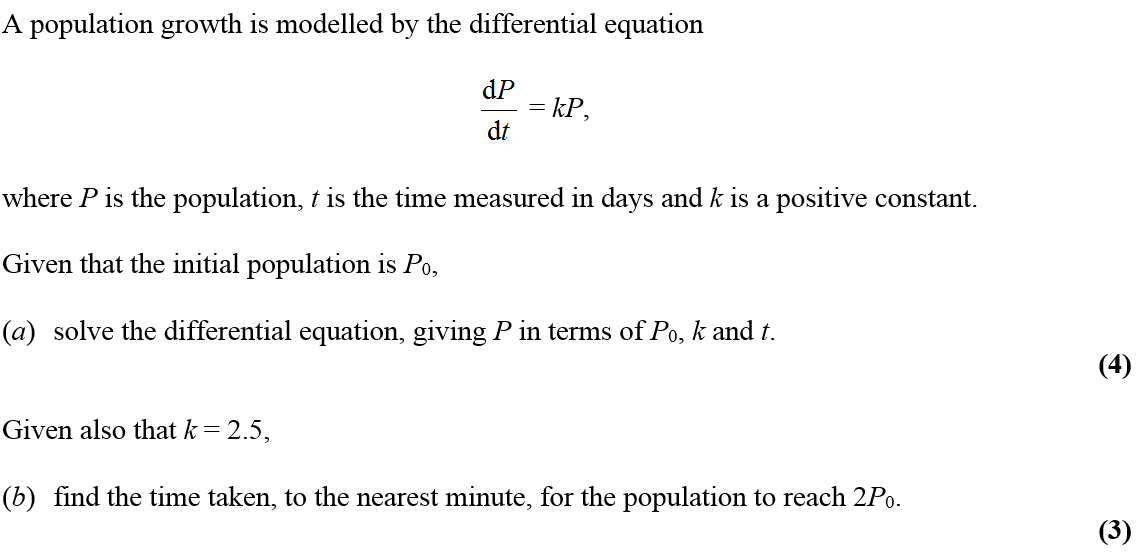 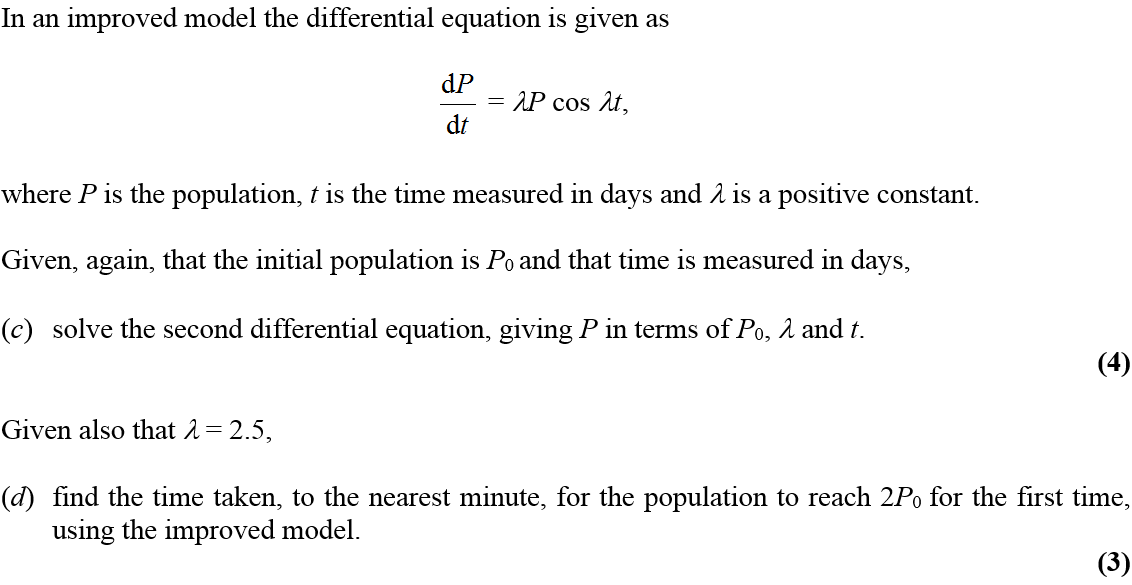 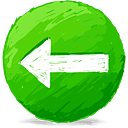 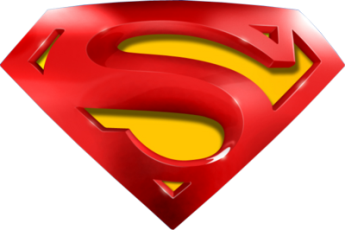 June 2007
A
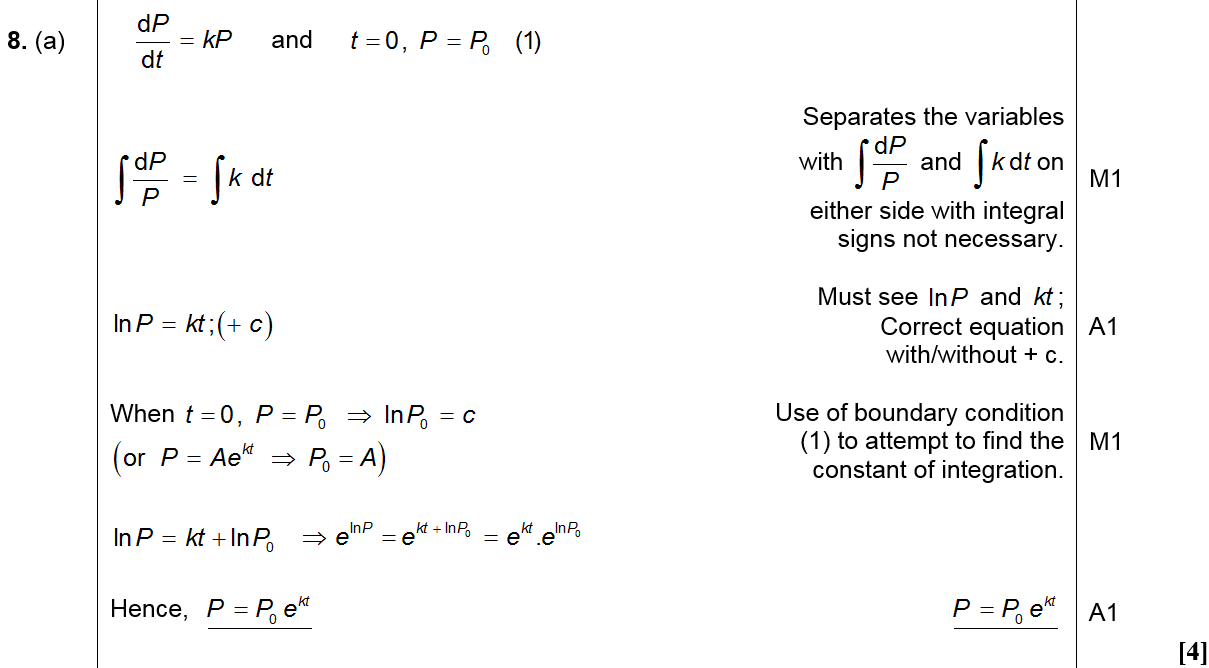 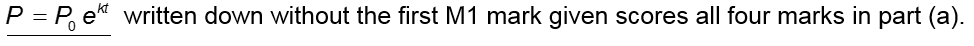 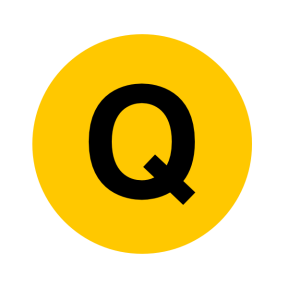 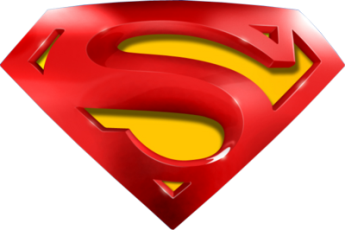 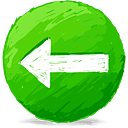 June 2007
Alternative A (i)
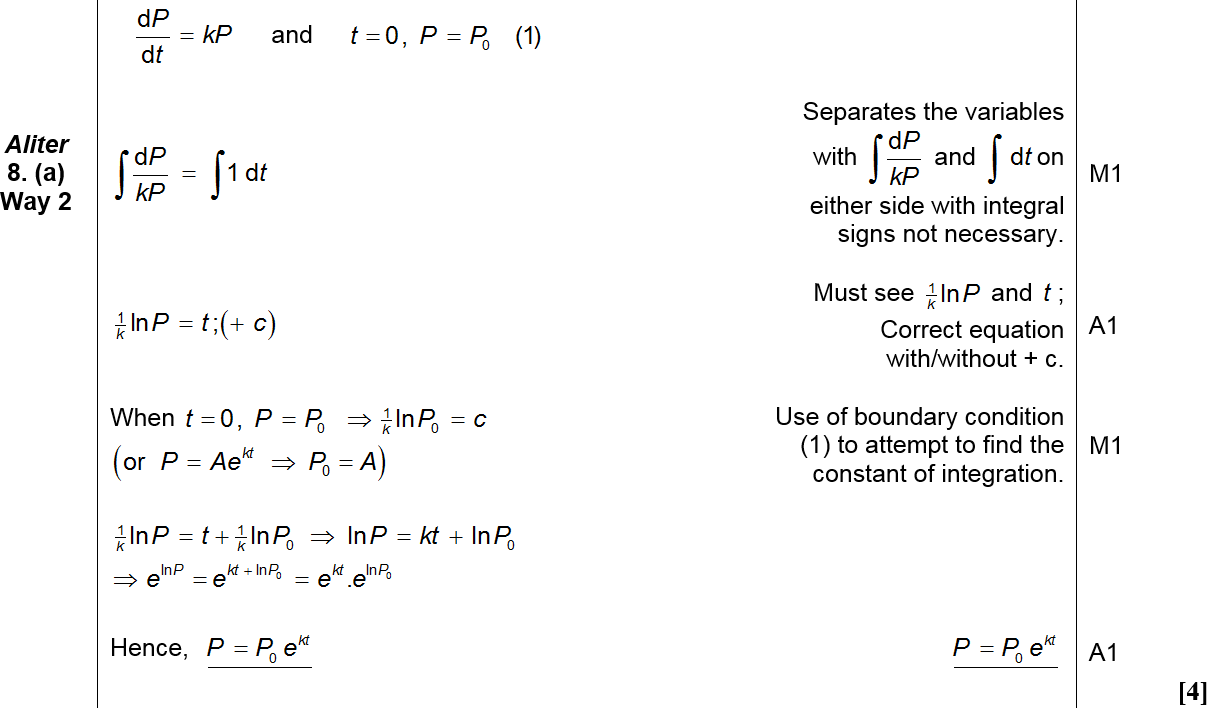 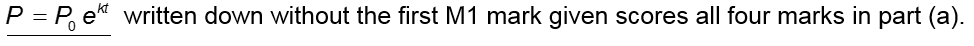 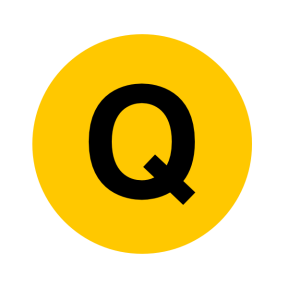 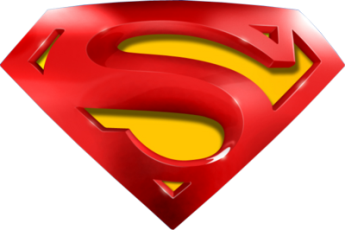 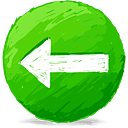 June 2007
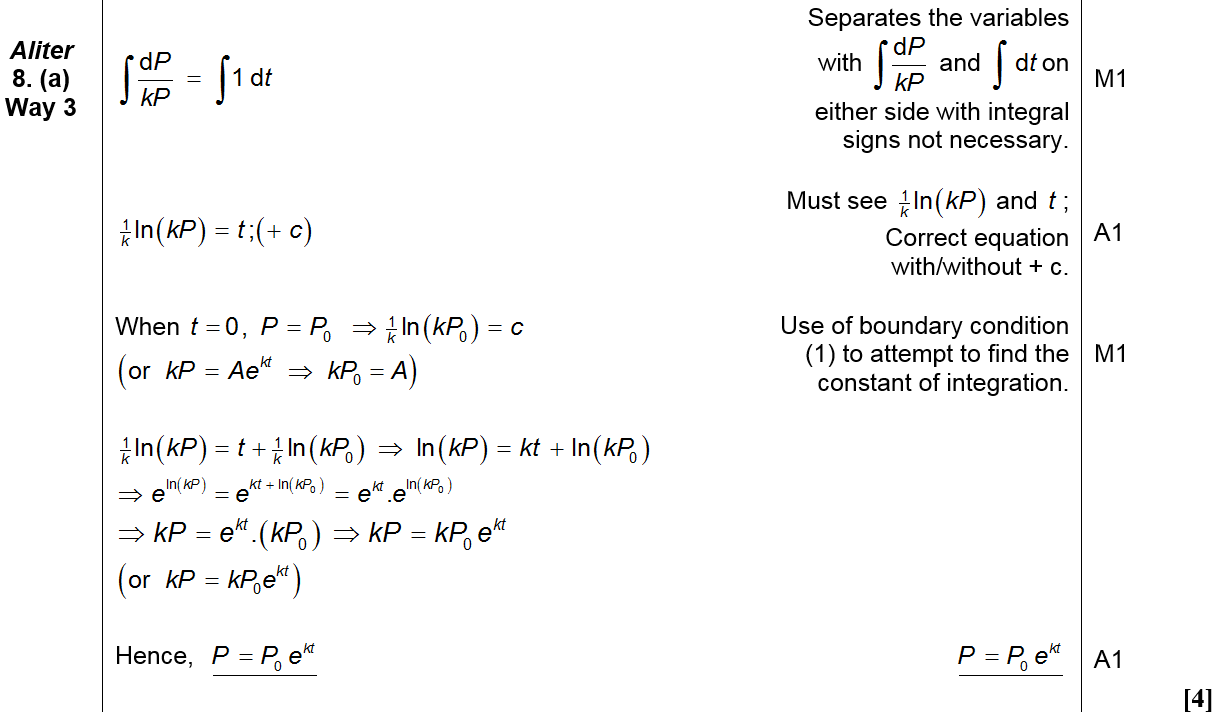 Alternative A (ii)
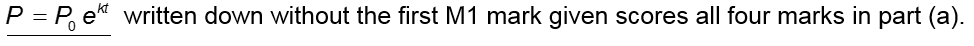 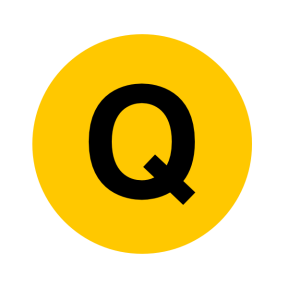 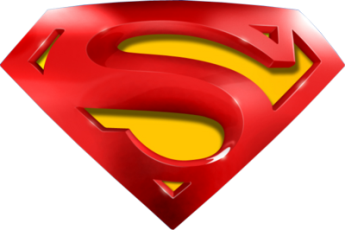 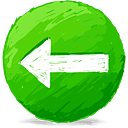 June 2007
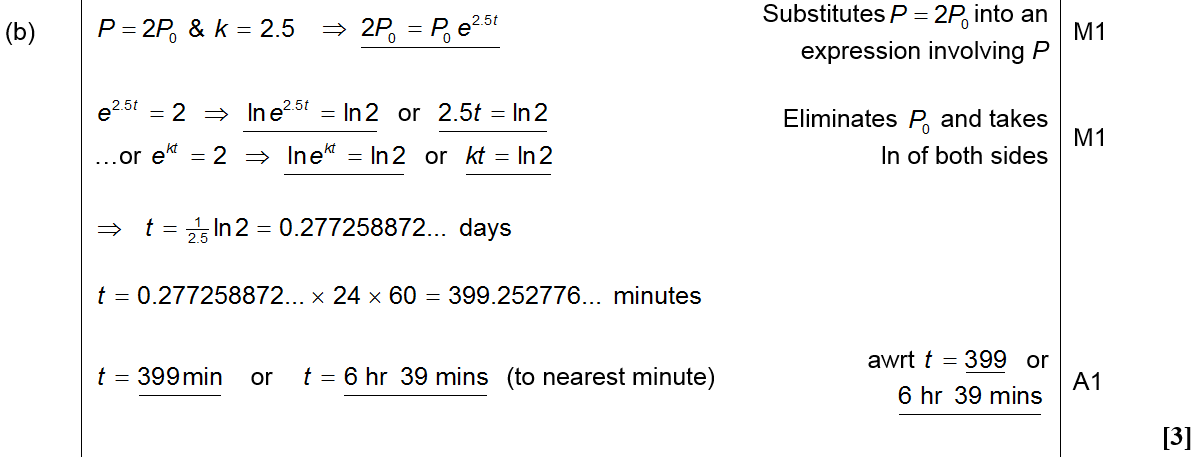 B
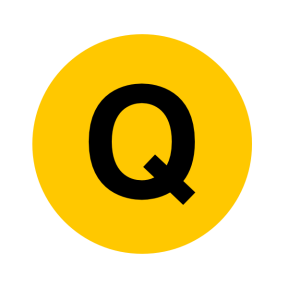 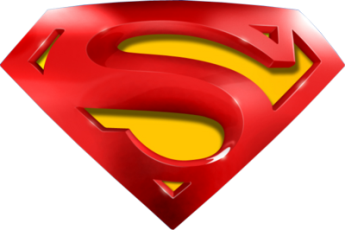 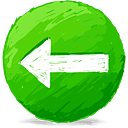 June 2007
C
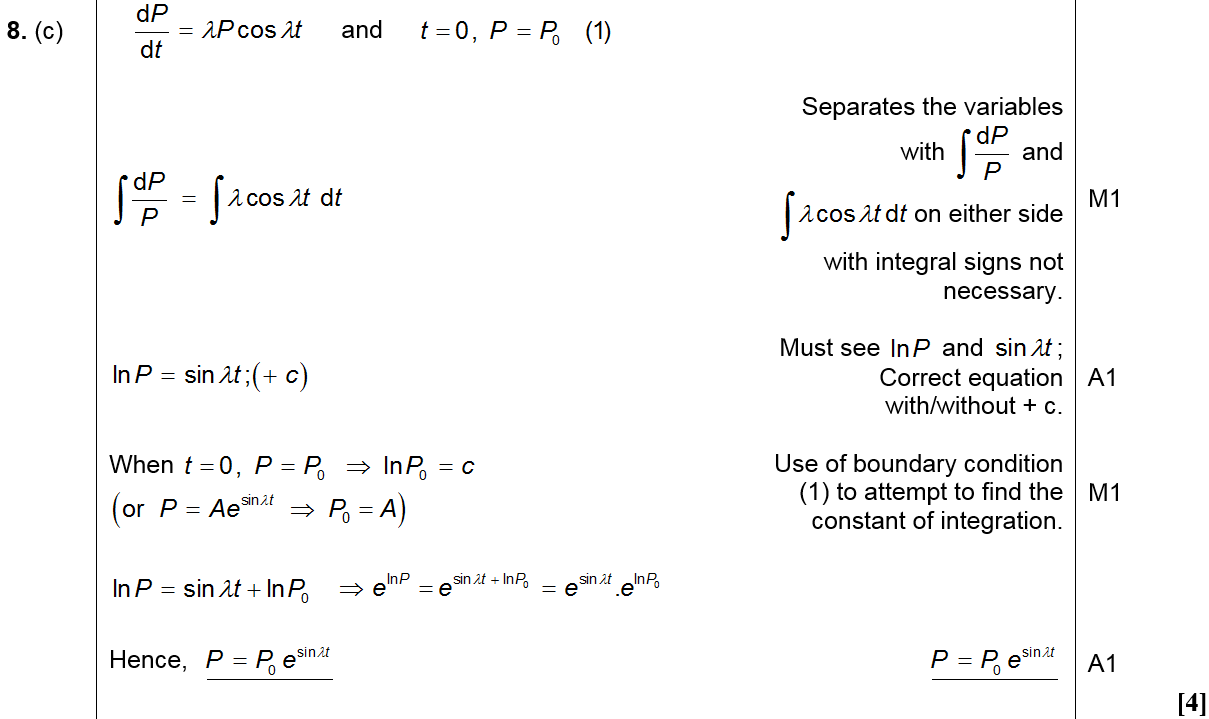 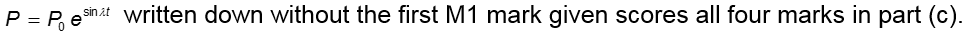 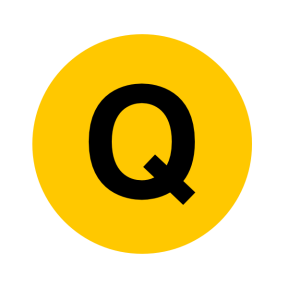 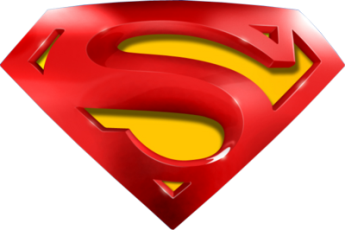 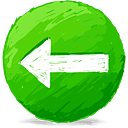 June 2007
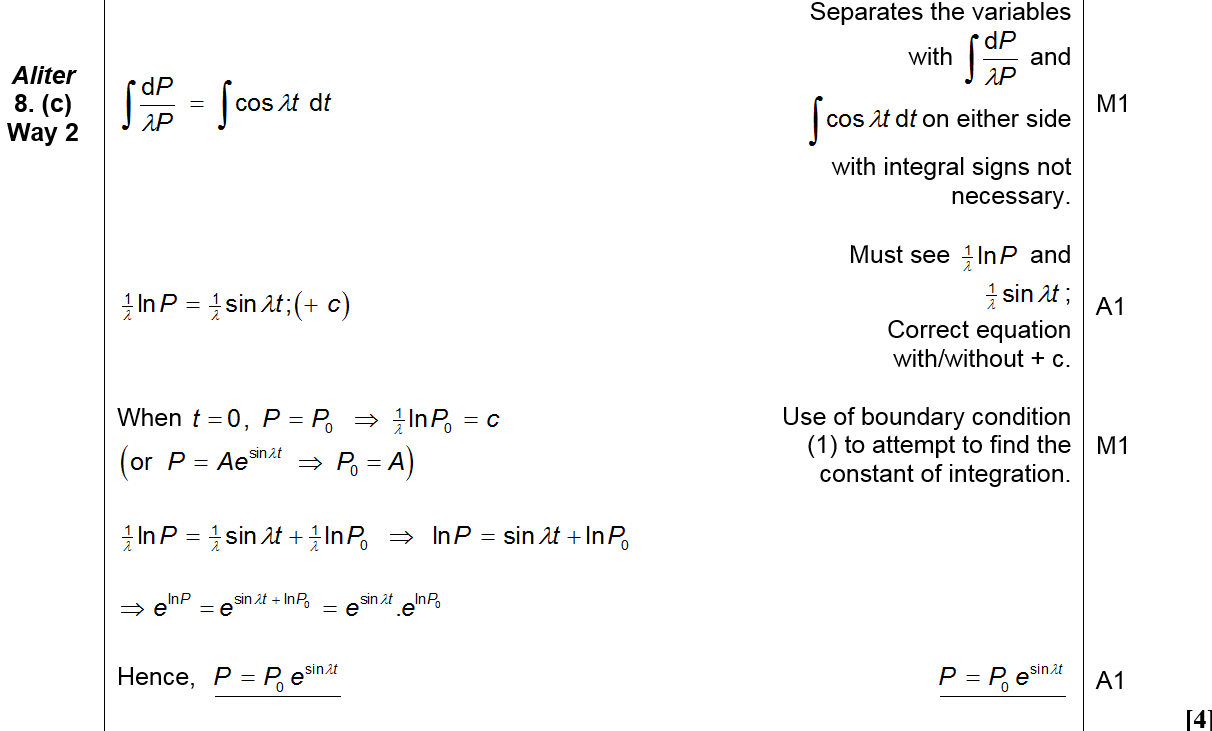 Alternative C
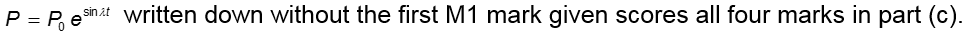 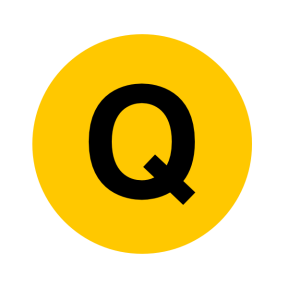 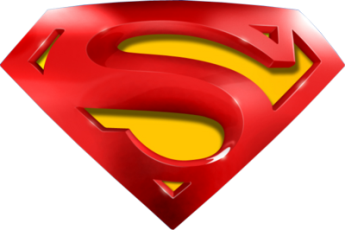 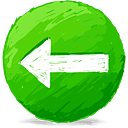 June 2007
C
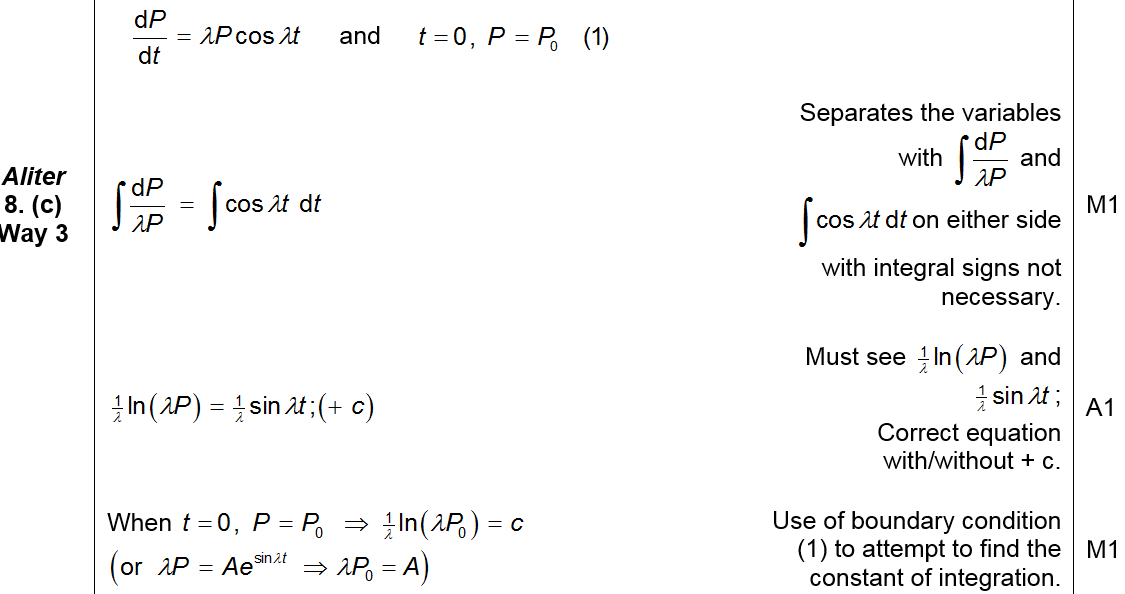 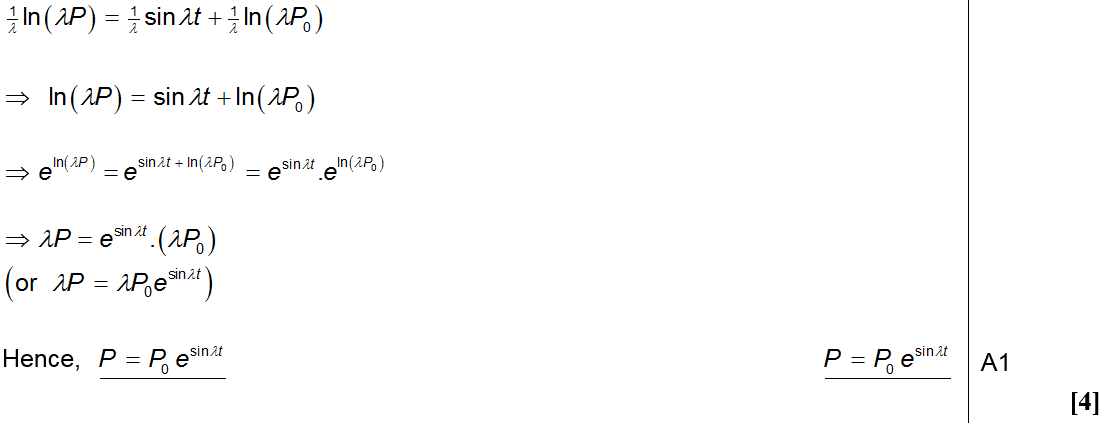 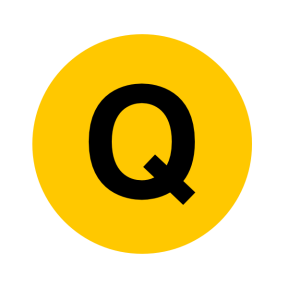 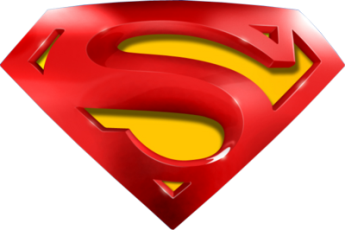 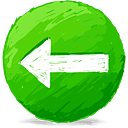 June 2007
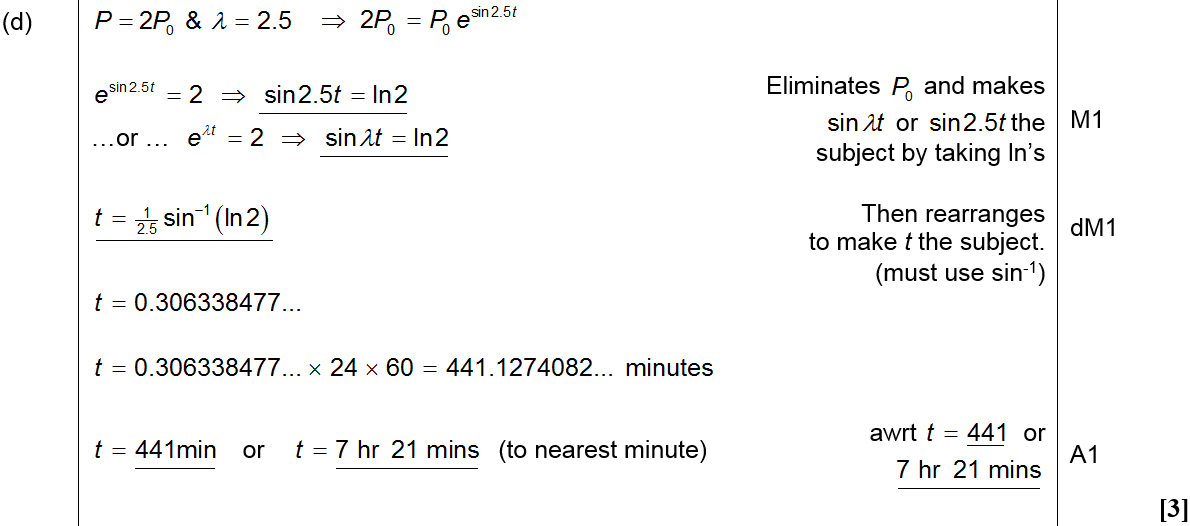 D
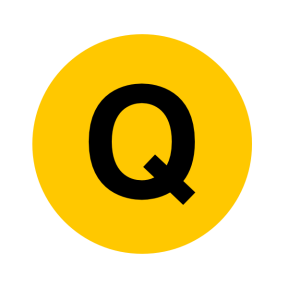 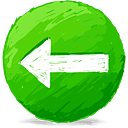 Jan 2008
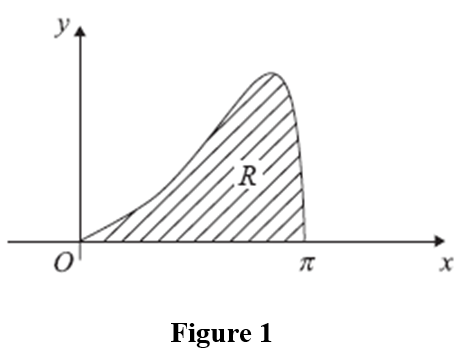 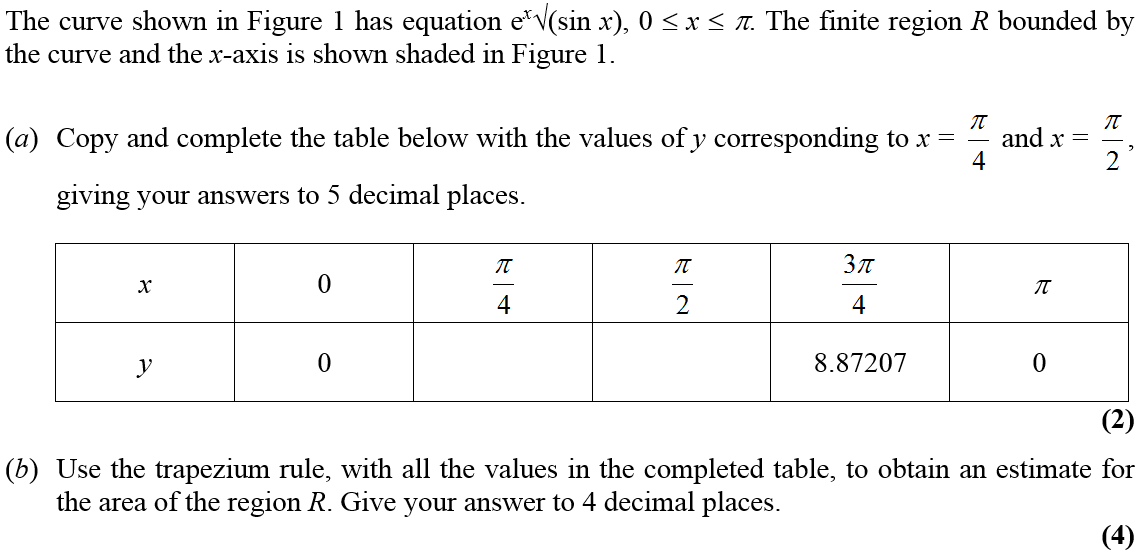 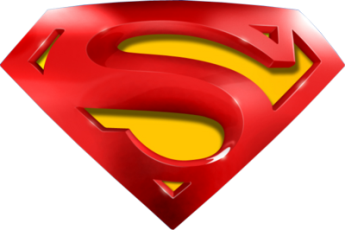 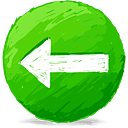 Jan 2008
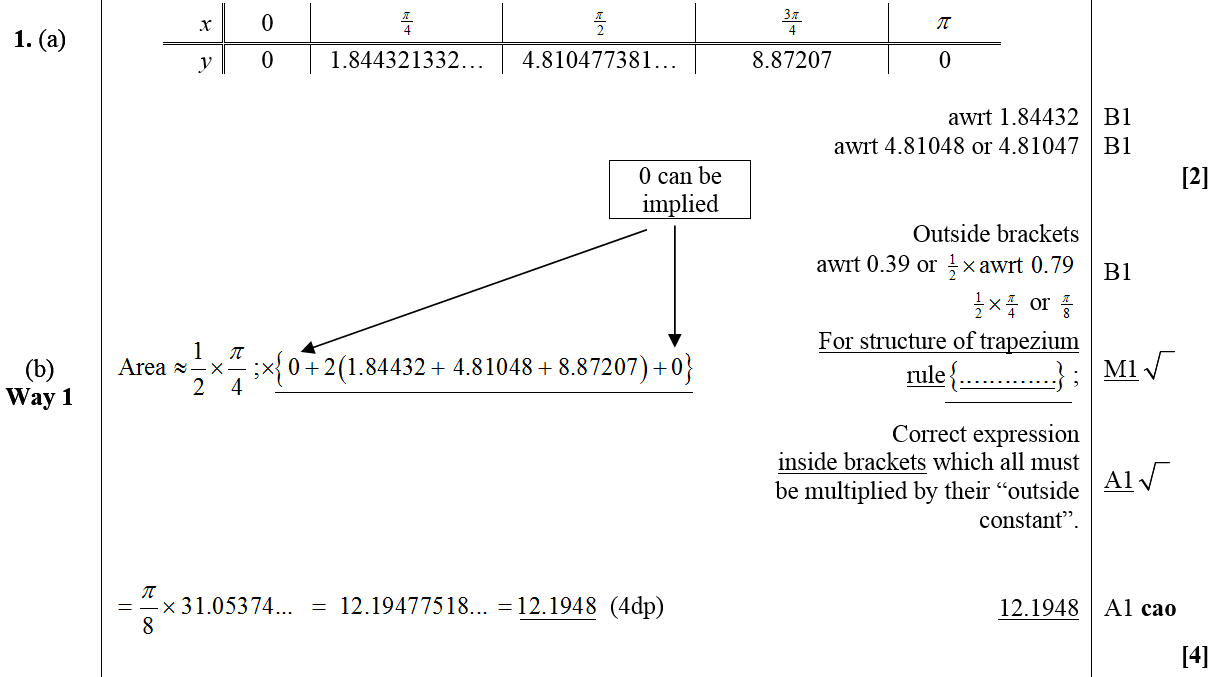 A
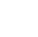 B
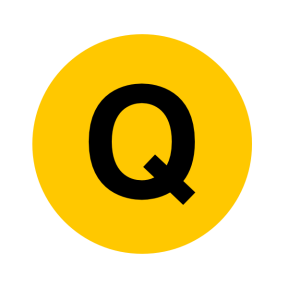 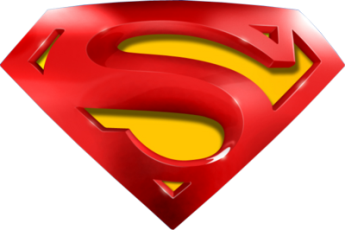 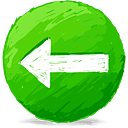 Jan 2008
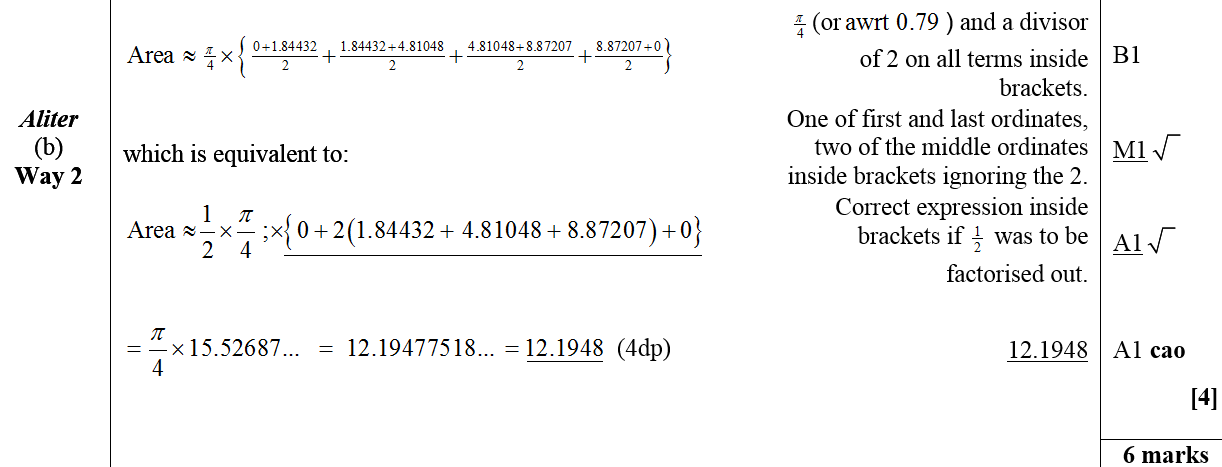 Alternative B
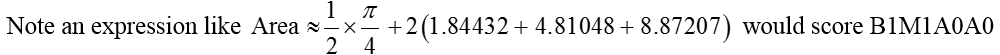 Note
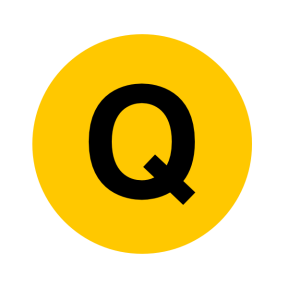 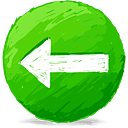 Jan 2008
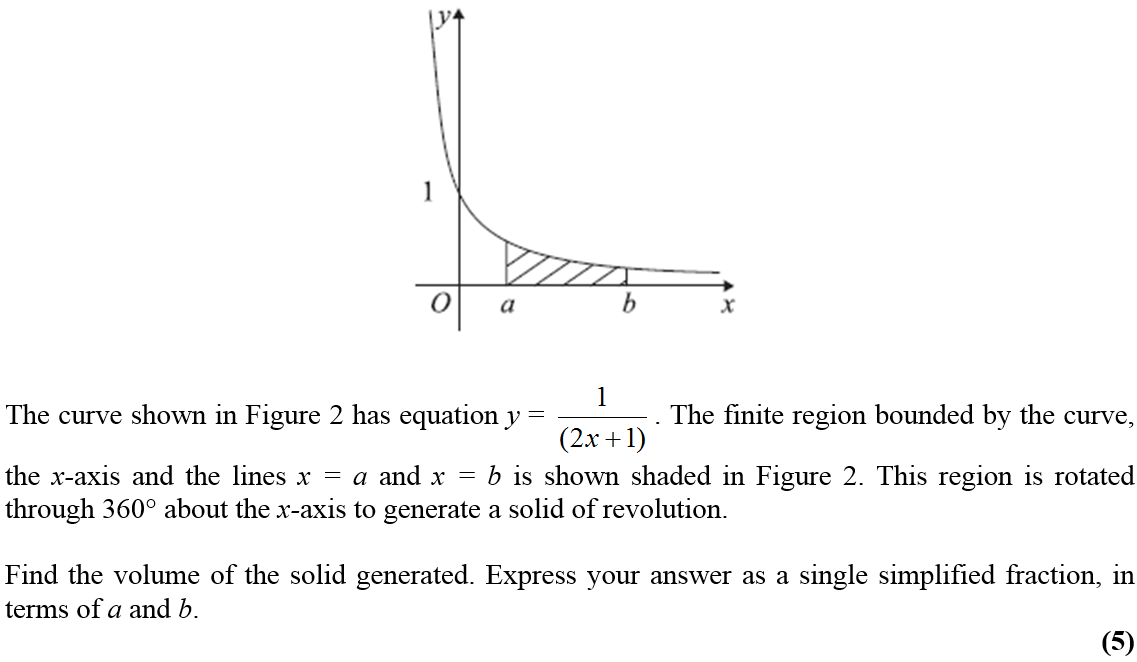 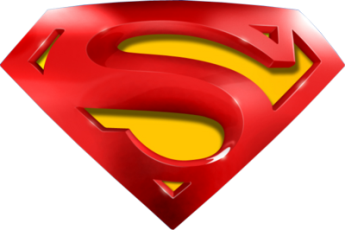 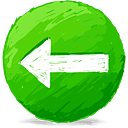 Jan 2008
A
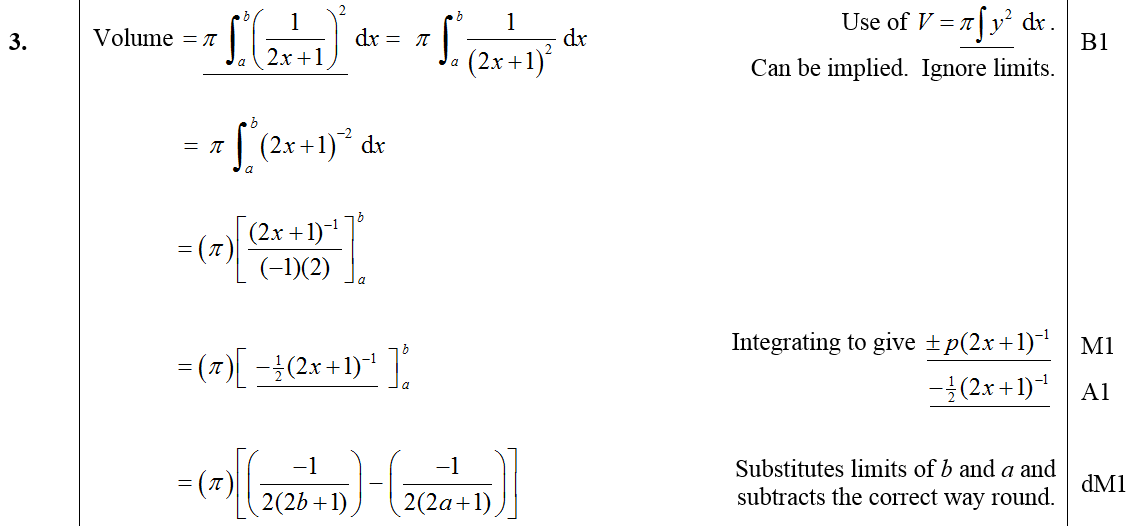 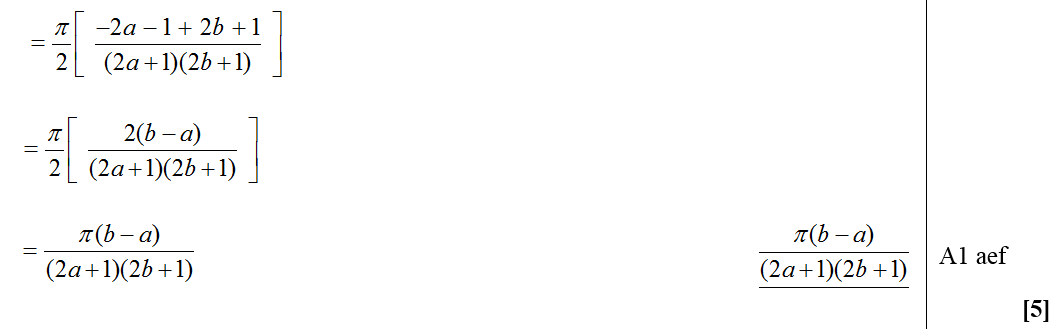 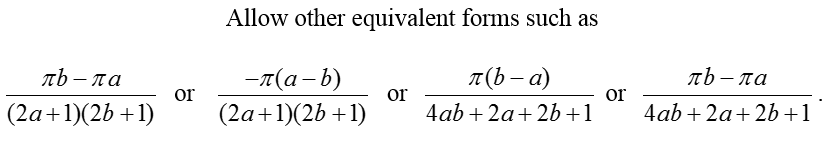 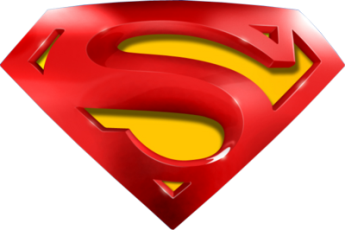 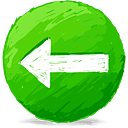 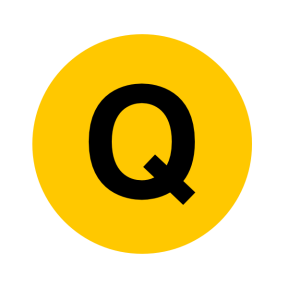 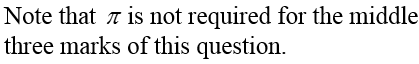 Jan 2008
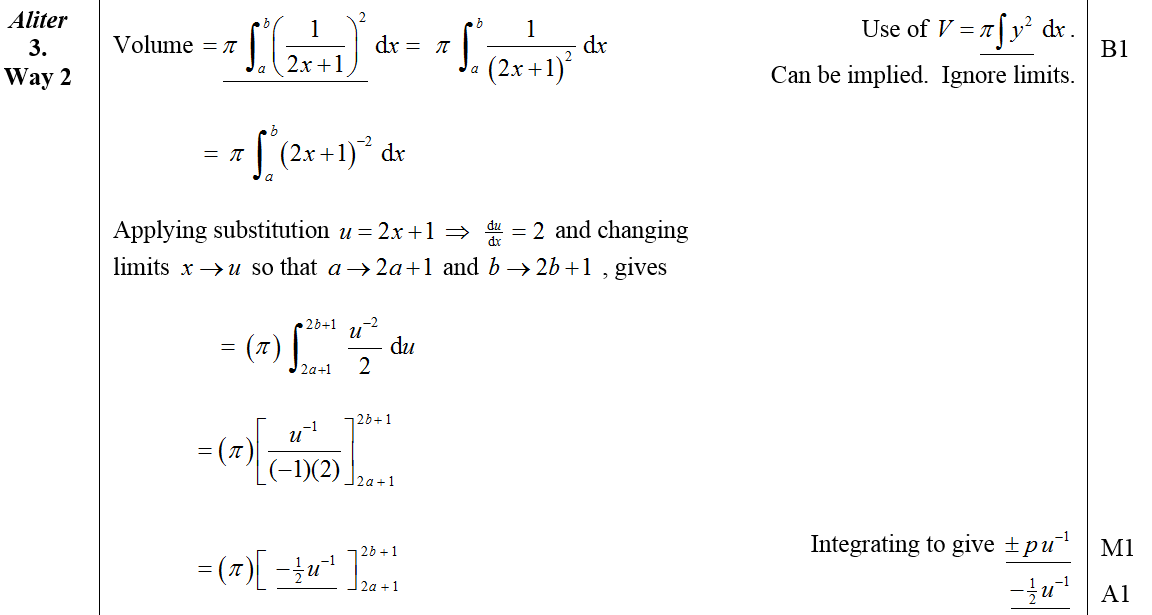 Alternative A
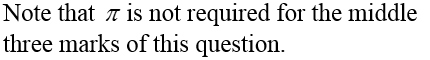 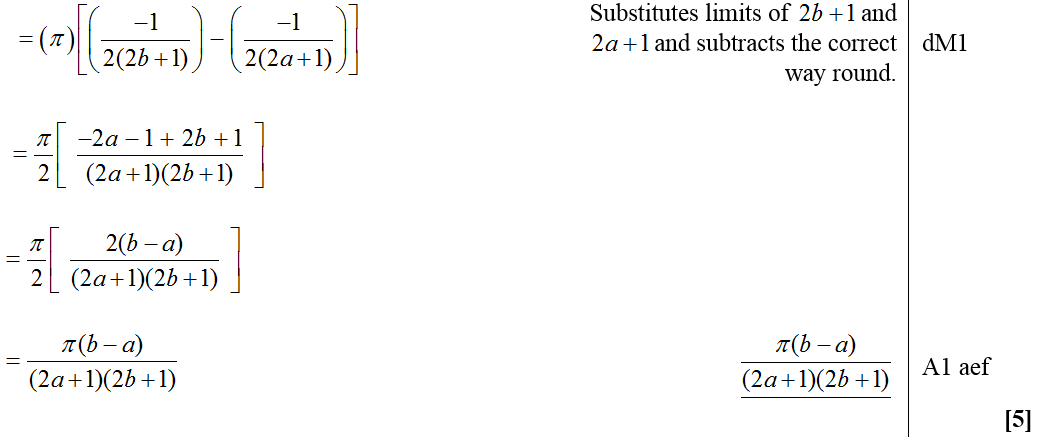 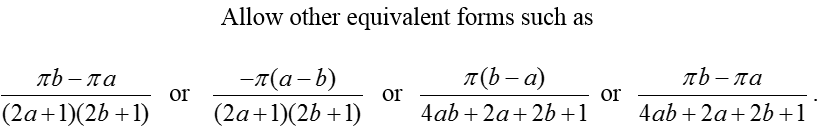 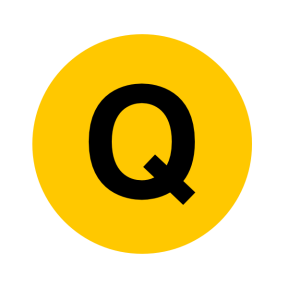 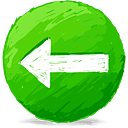 Jan 2008
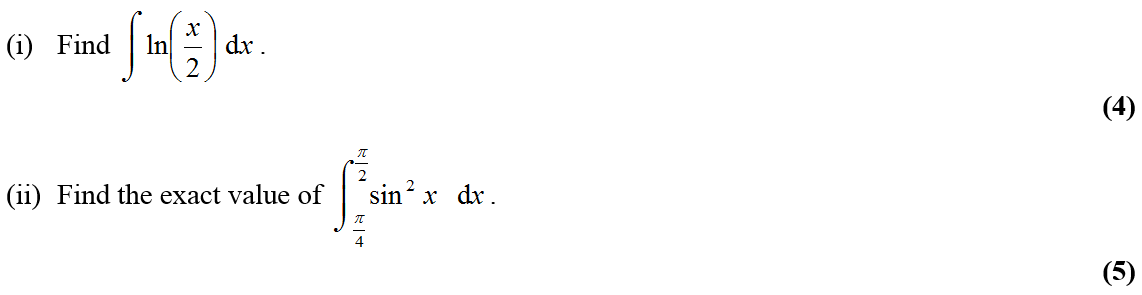 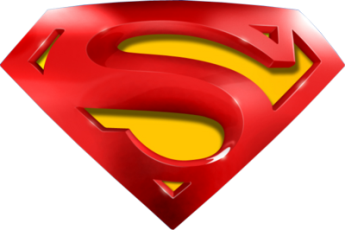 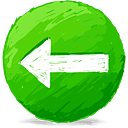 Jan 2008
i
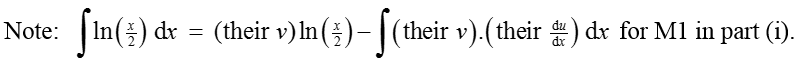 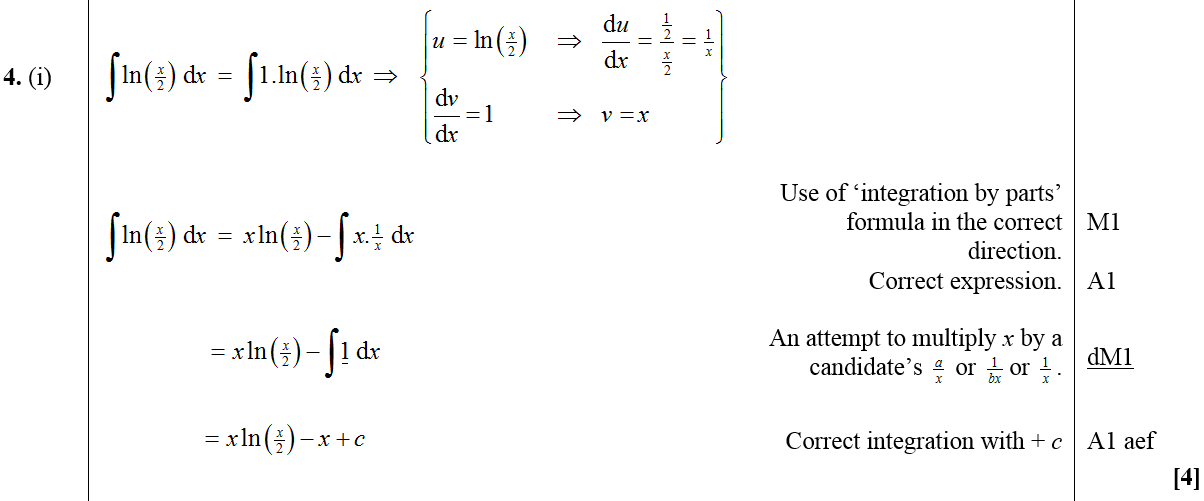 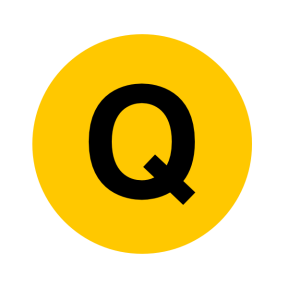 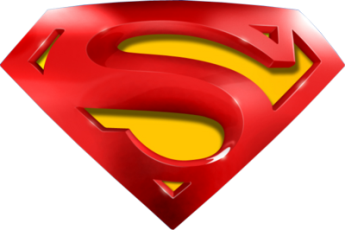 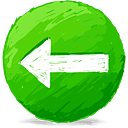 ii
Jan 2008
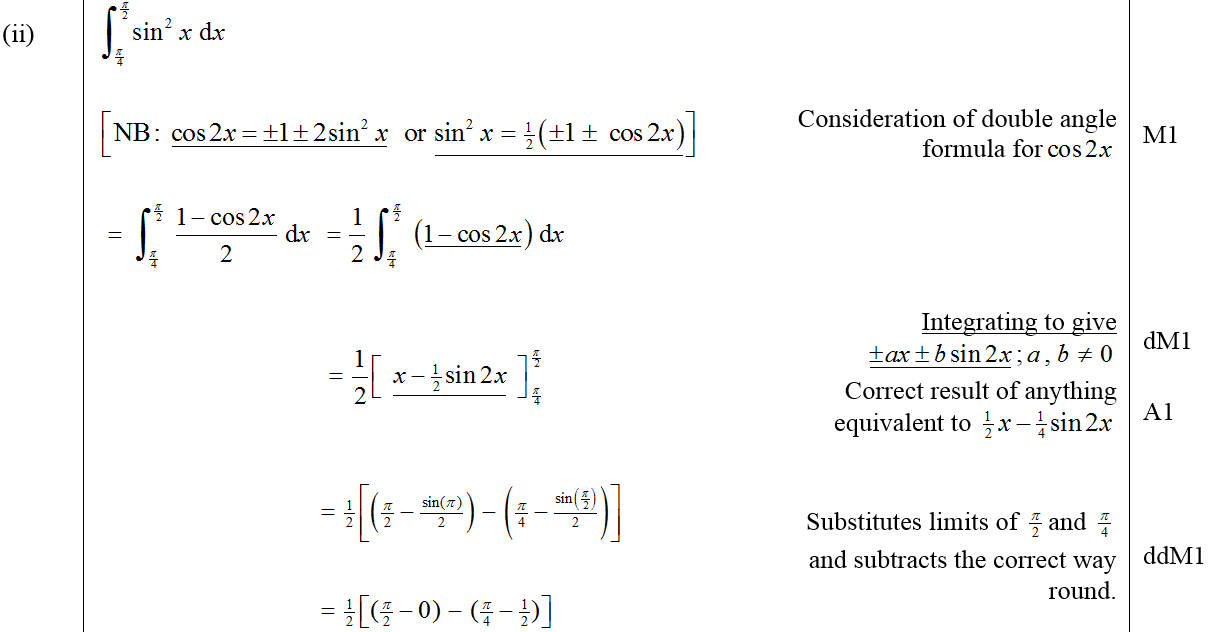 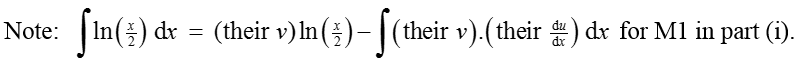 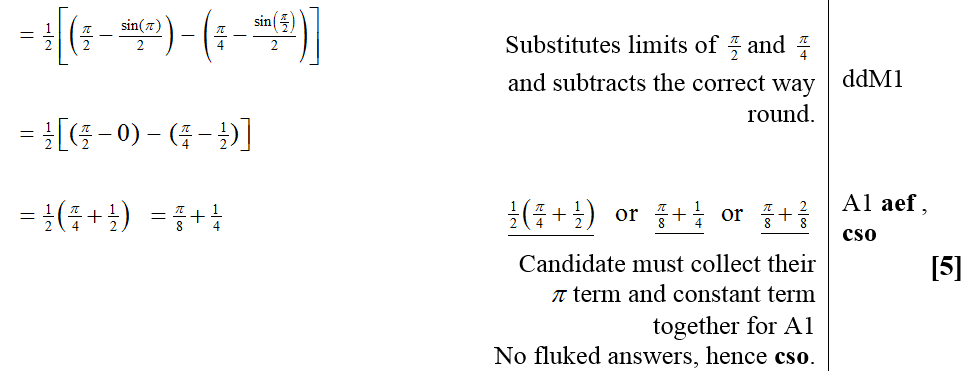 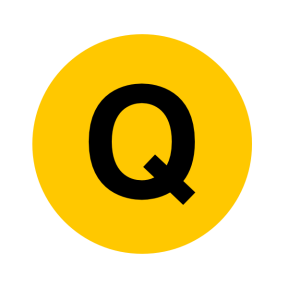 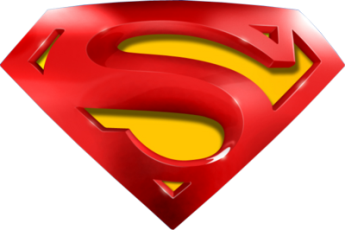 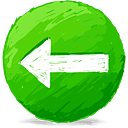 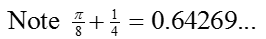 Jan 2008
i Alternative 1
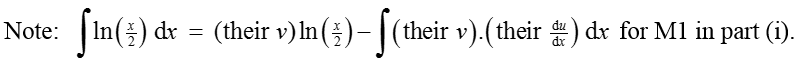 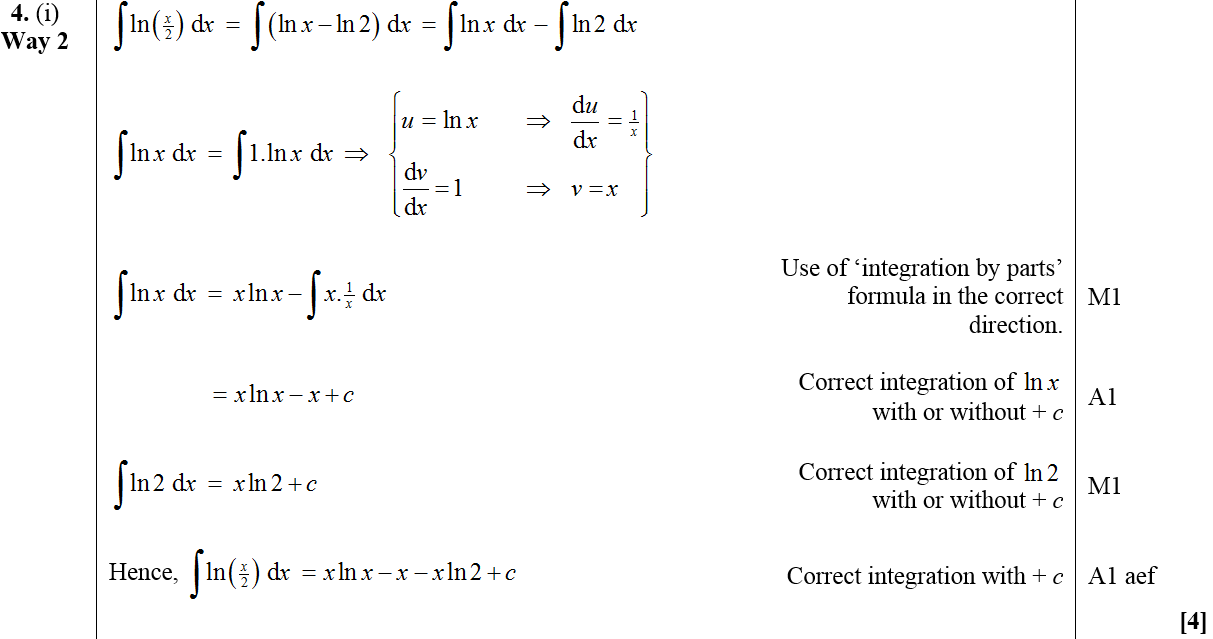 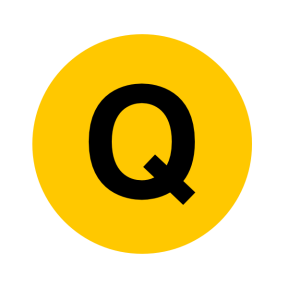 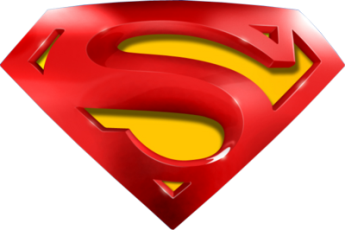 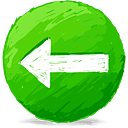 Jan 2008
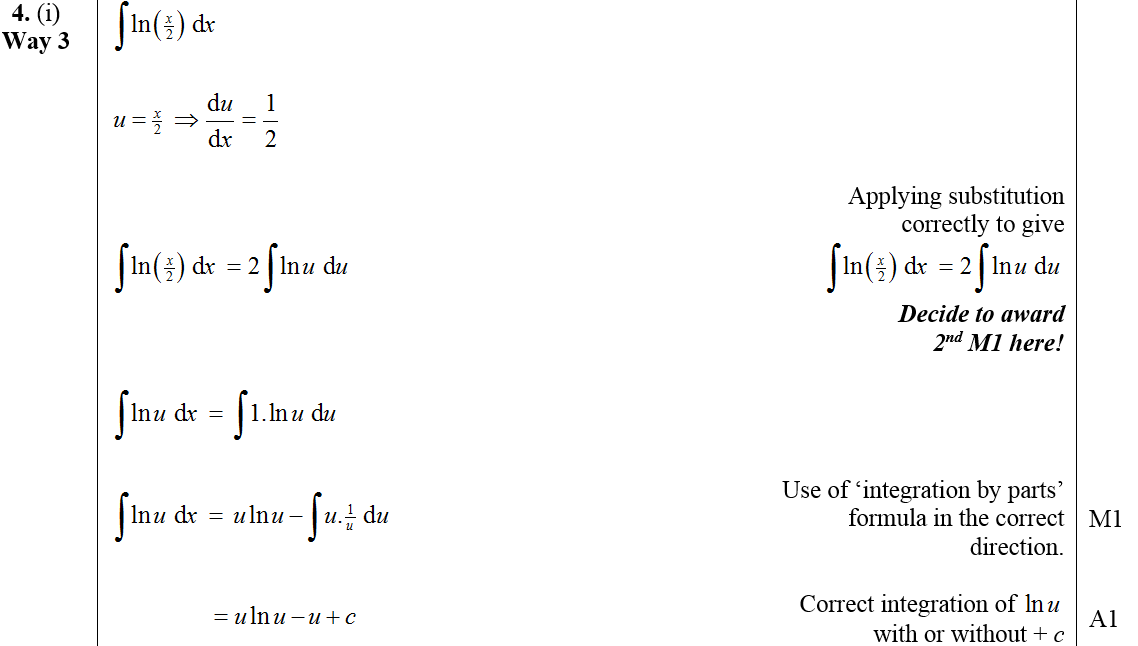 i Alternative 2
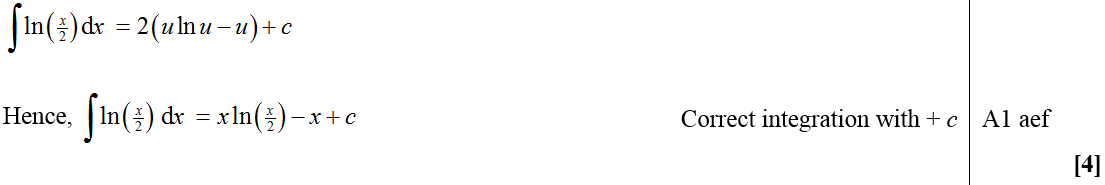 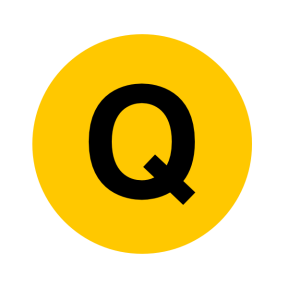 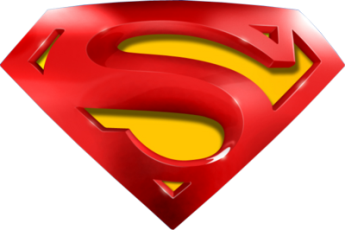 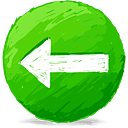 Jan 2008
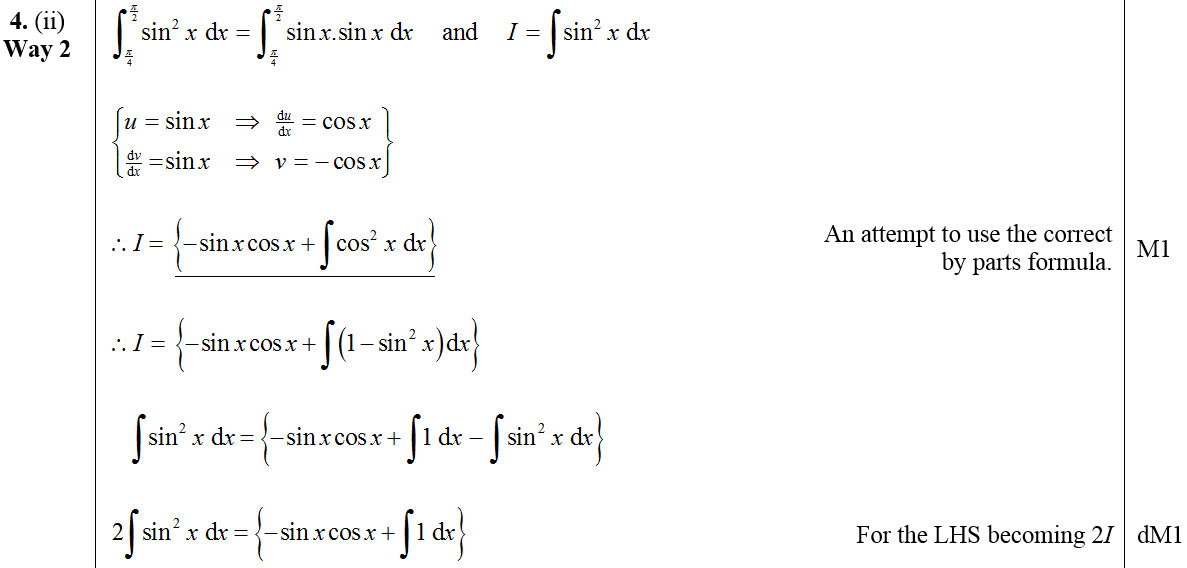 Alternative ii
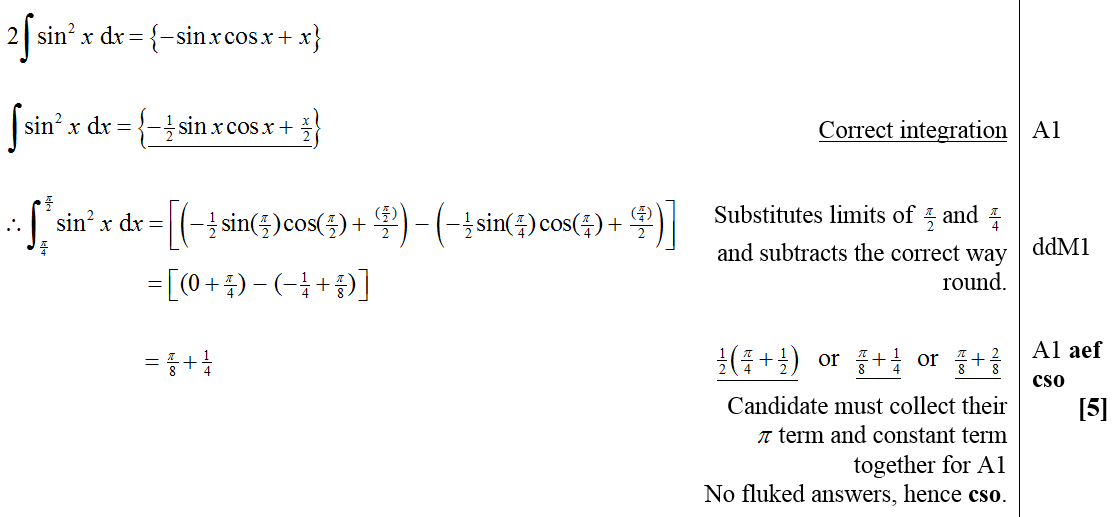 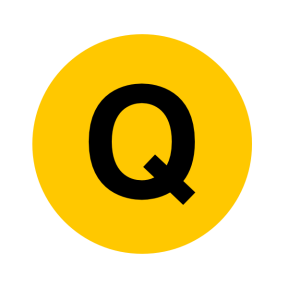 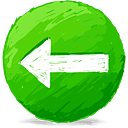 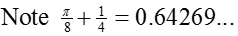 Jan 2008
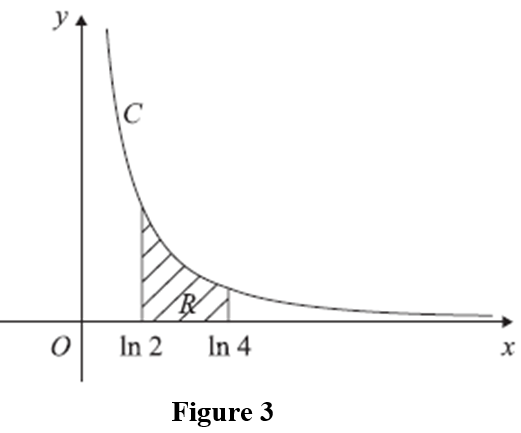 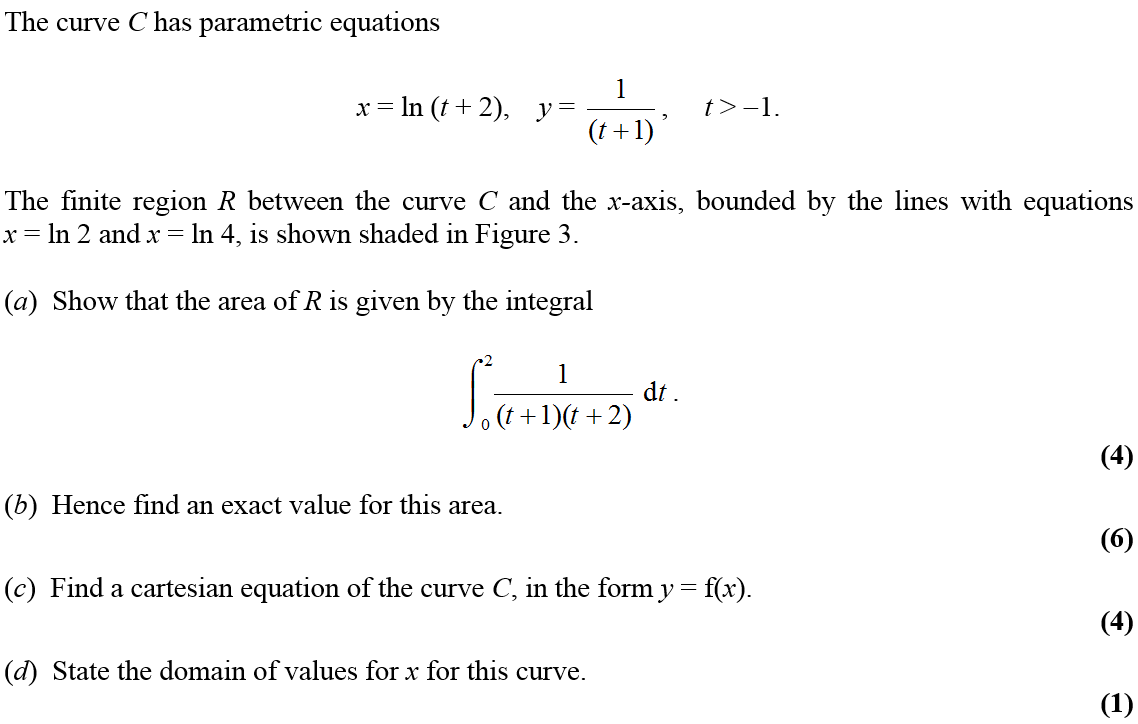 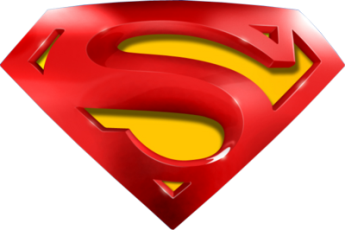 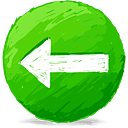 Jan 2008
A
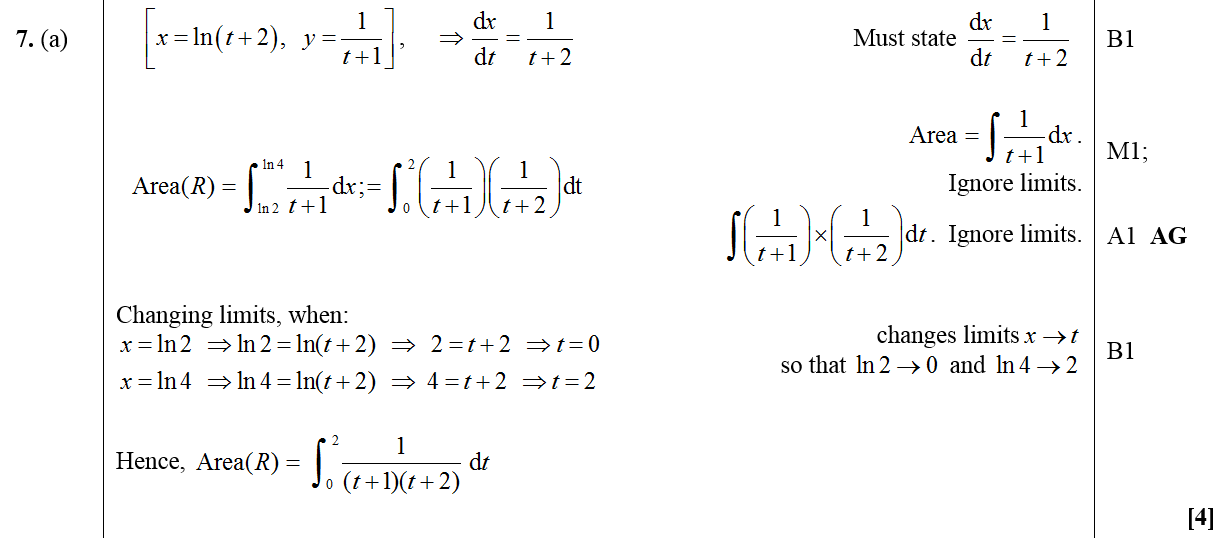 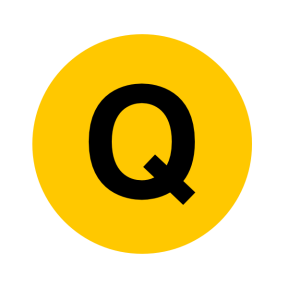 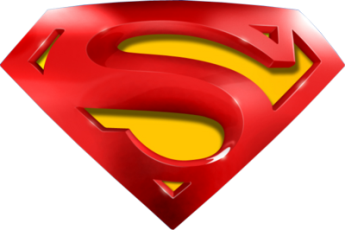 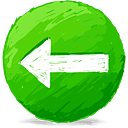 Jan 2008
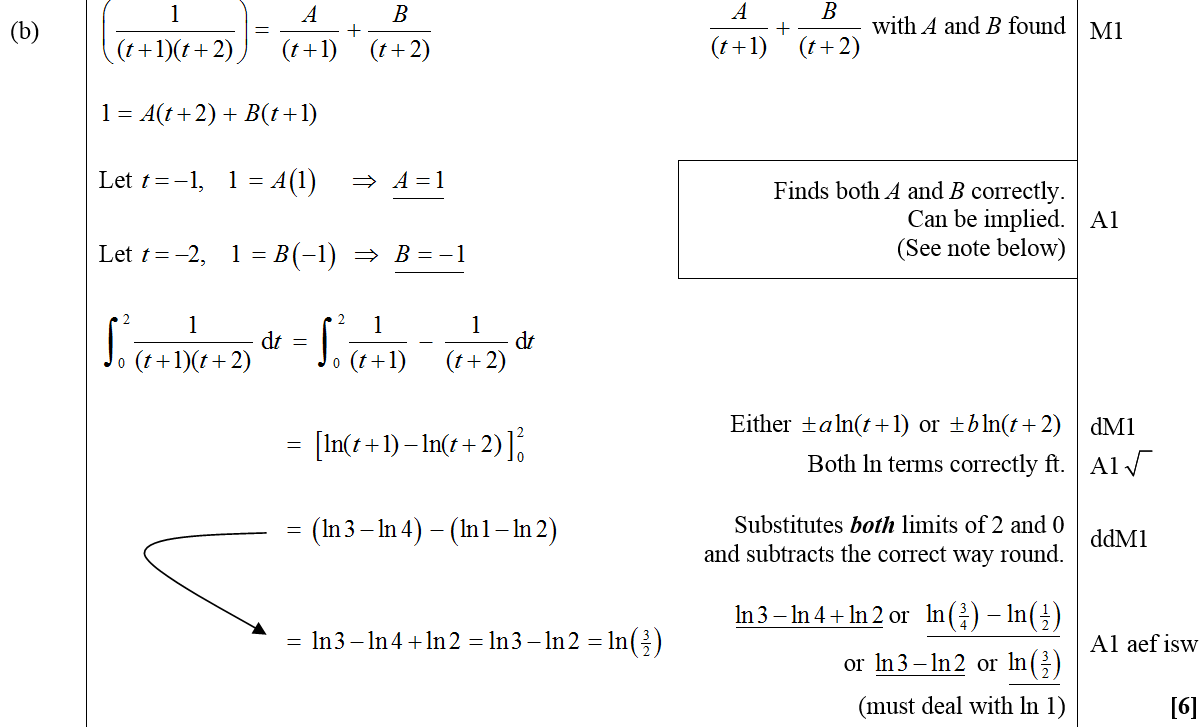 B
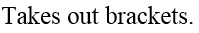 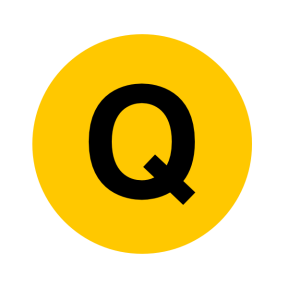 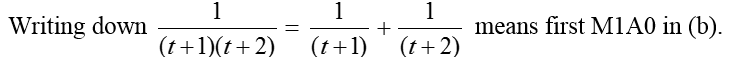 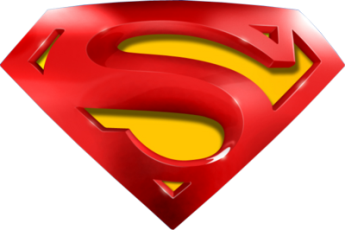 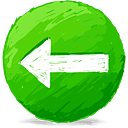 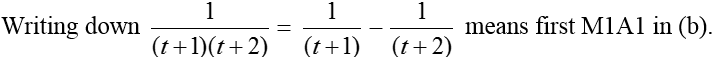 Jan 2008
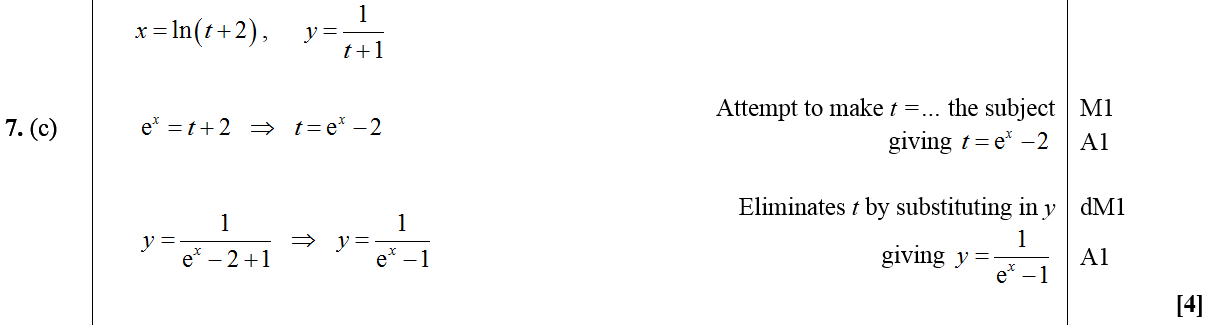 C
Alternative C (i)
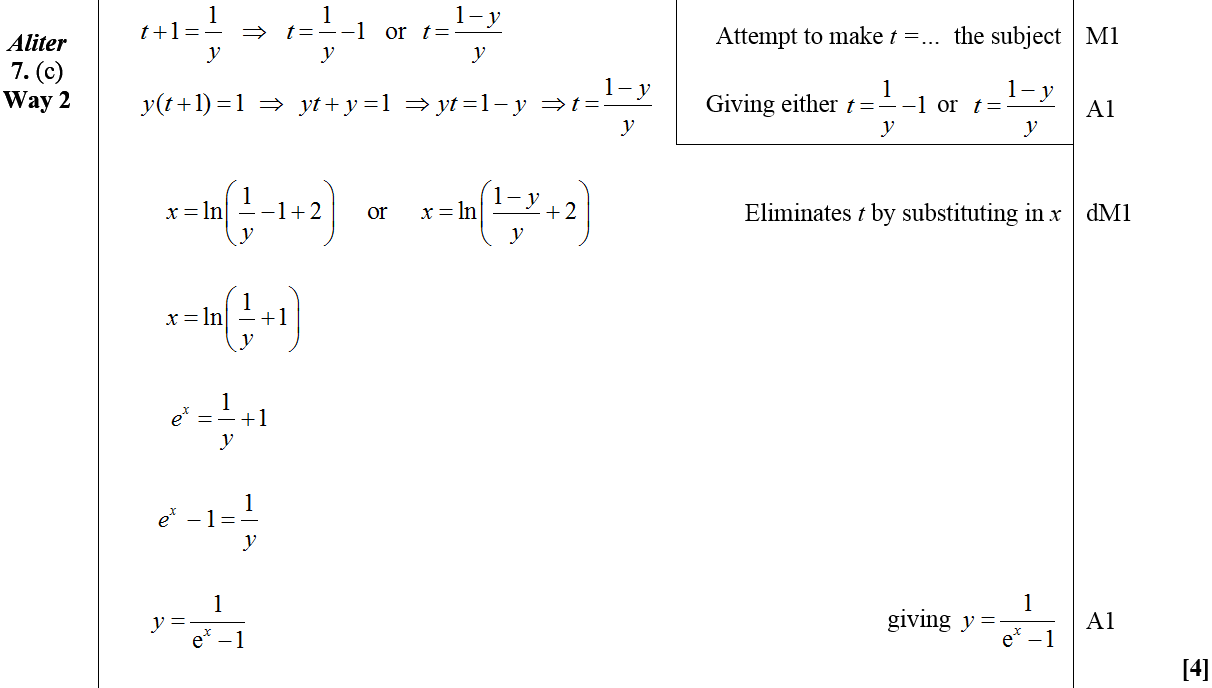 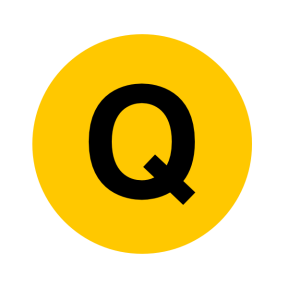 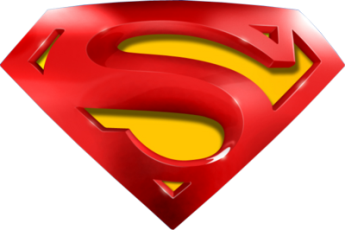 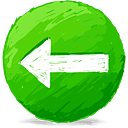 Jan 2008
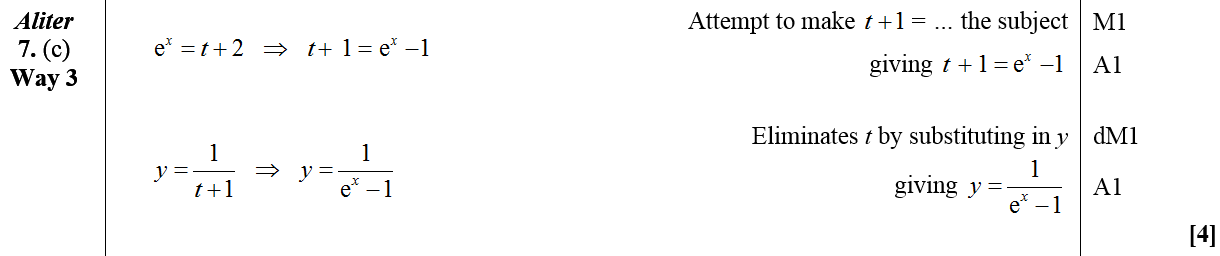 Alternative C (ii)
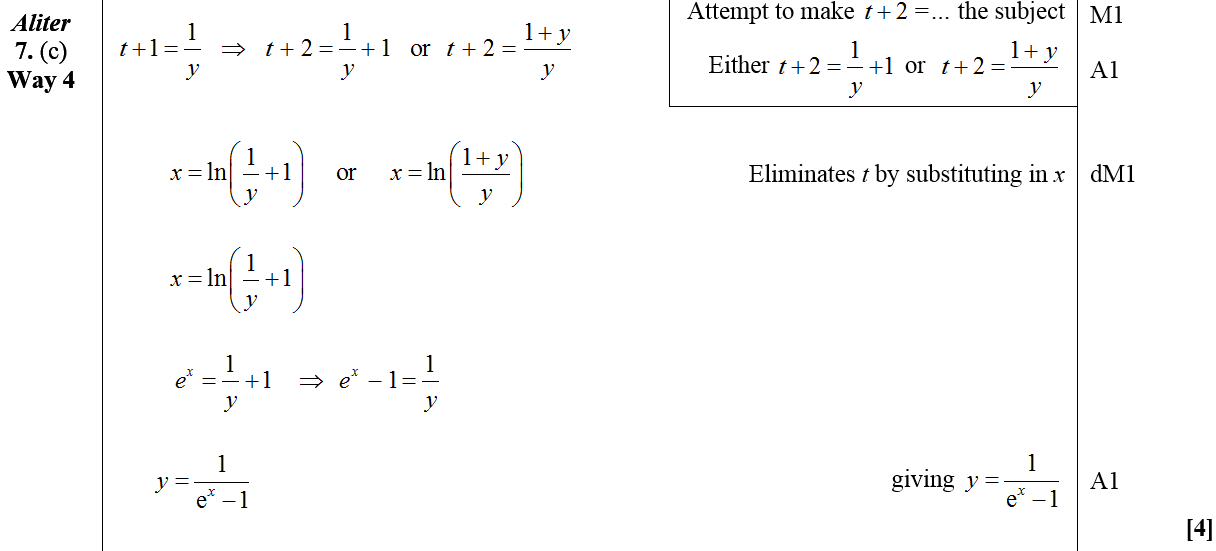 Alternative C (iii)
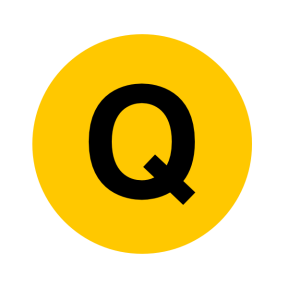 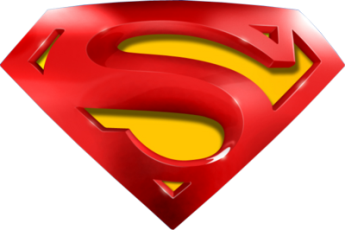 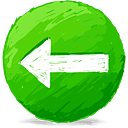 Jan 2008
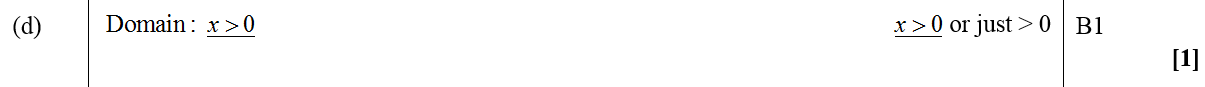 D
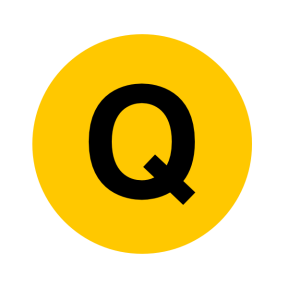 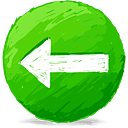 Jan 2008
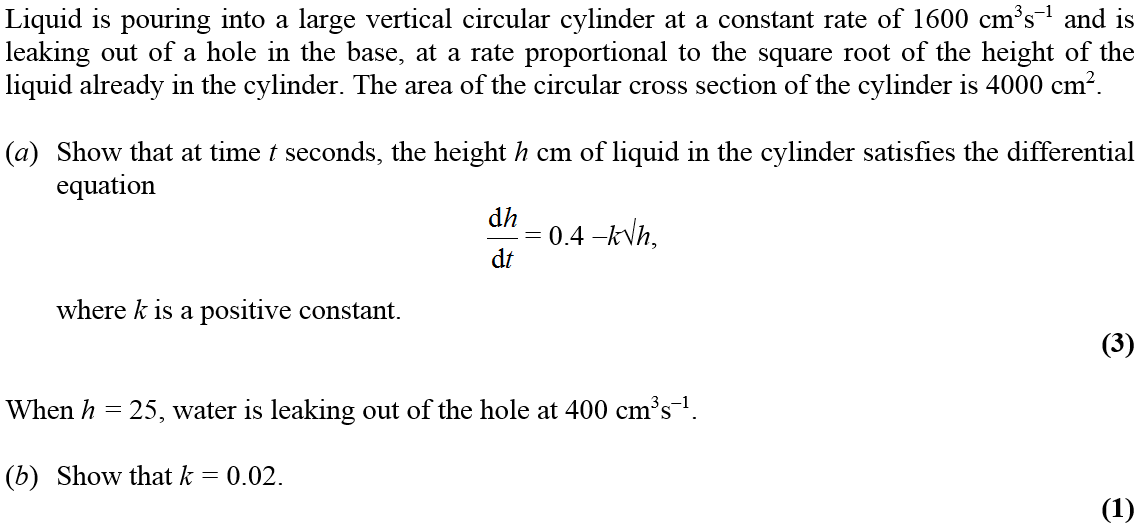 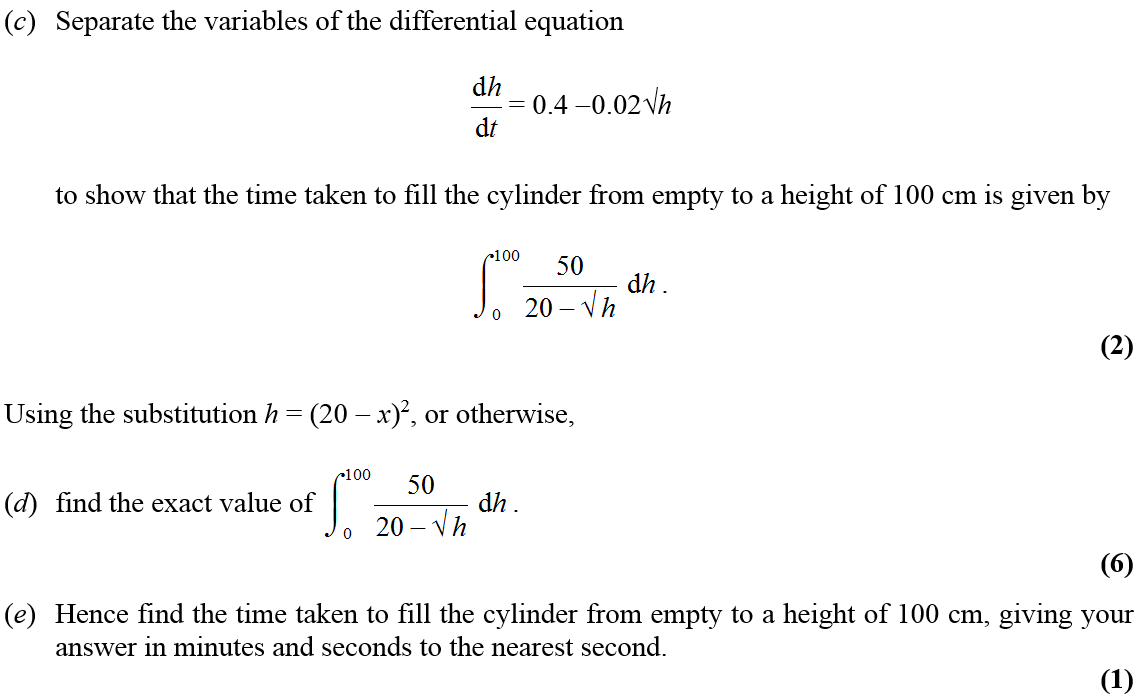 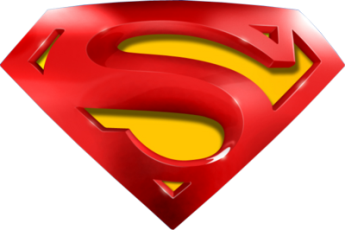 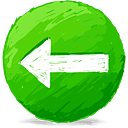 Jan 2008
A
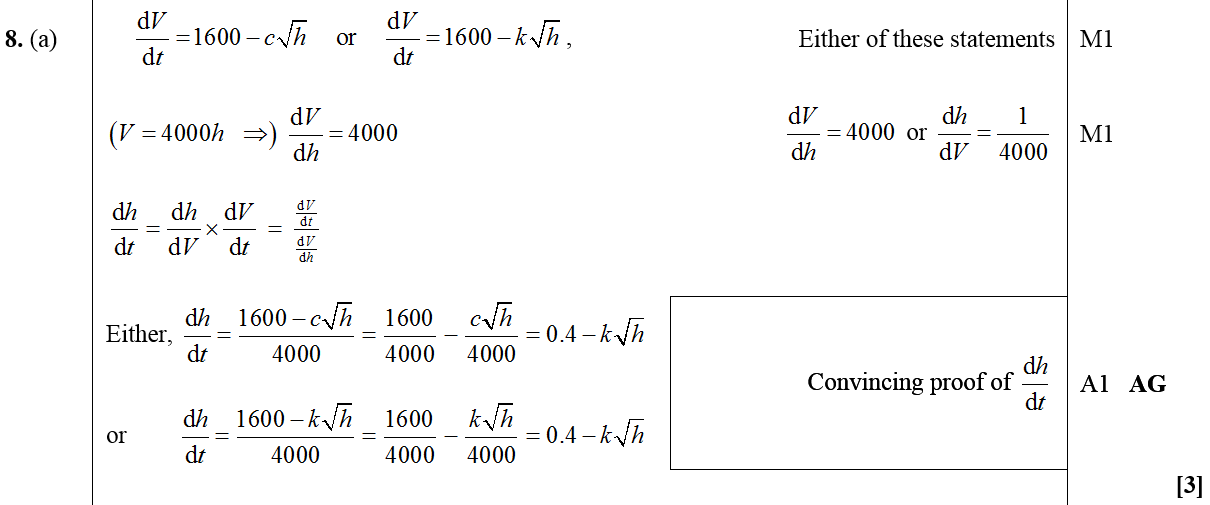 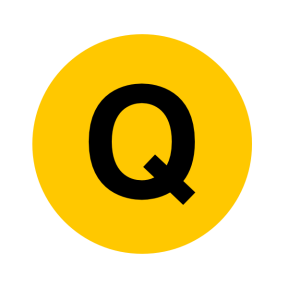 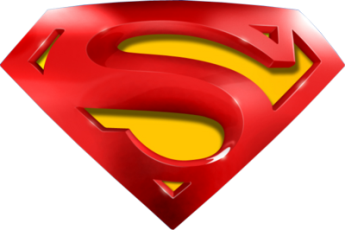 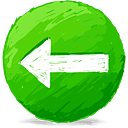 Jan 2008
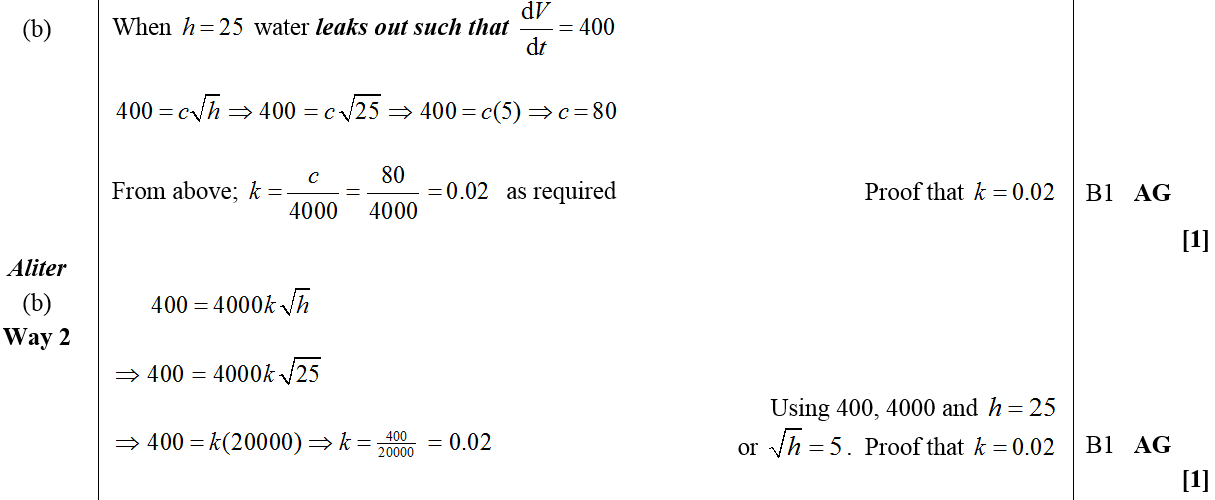 B
Alternative B
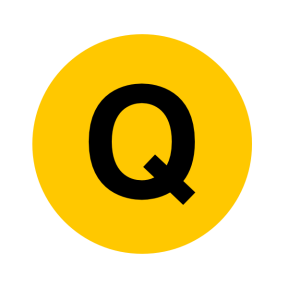 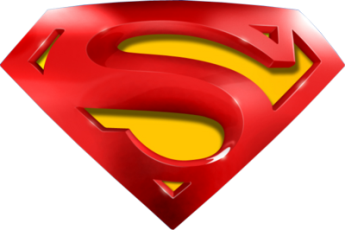 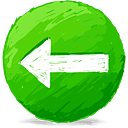 Jan 2008
C
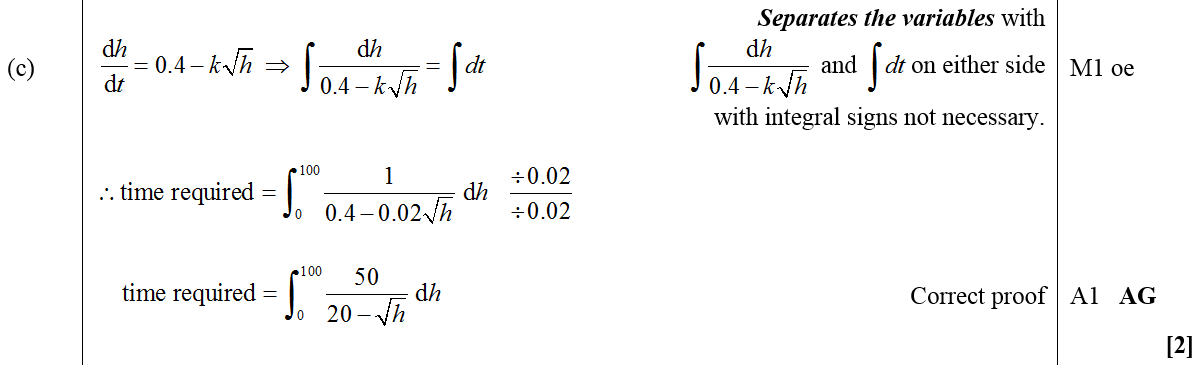 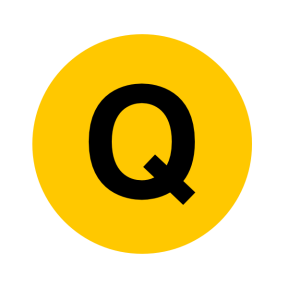 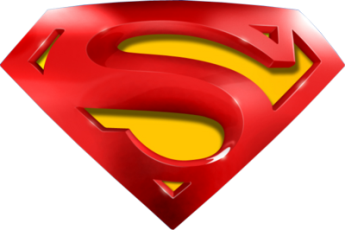 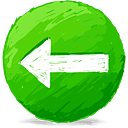 Jan 2008
D
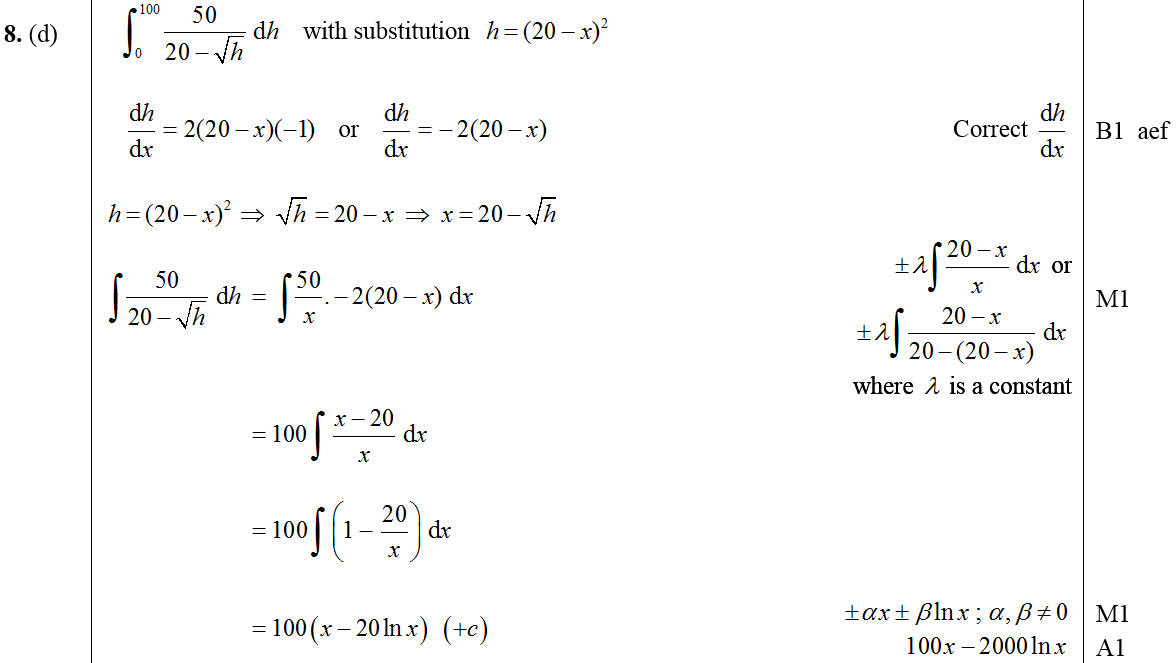 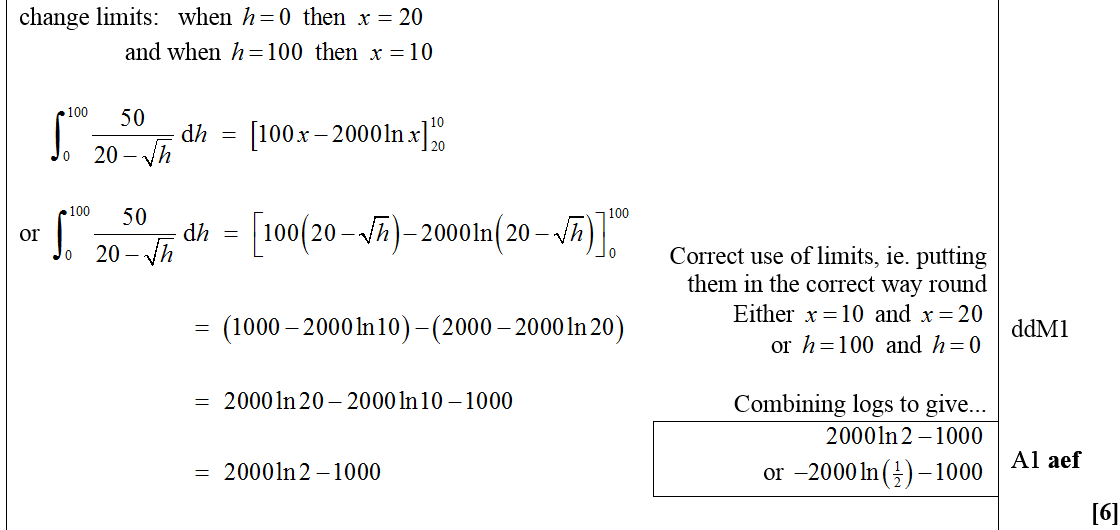 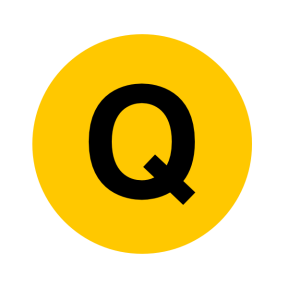 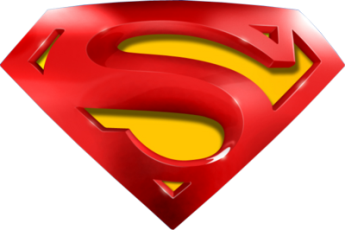 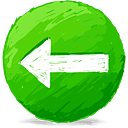 Jan 2008
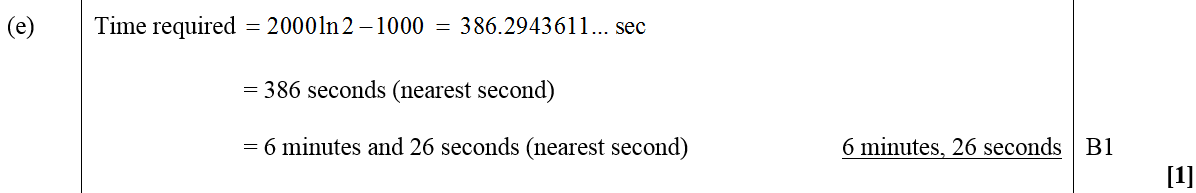 E
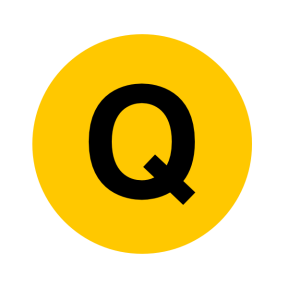 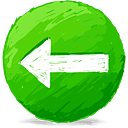 June 2008
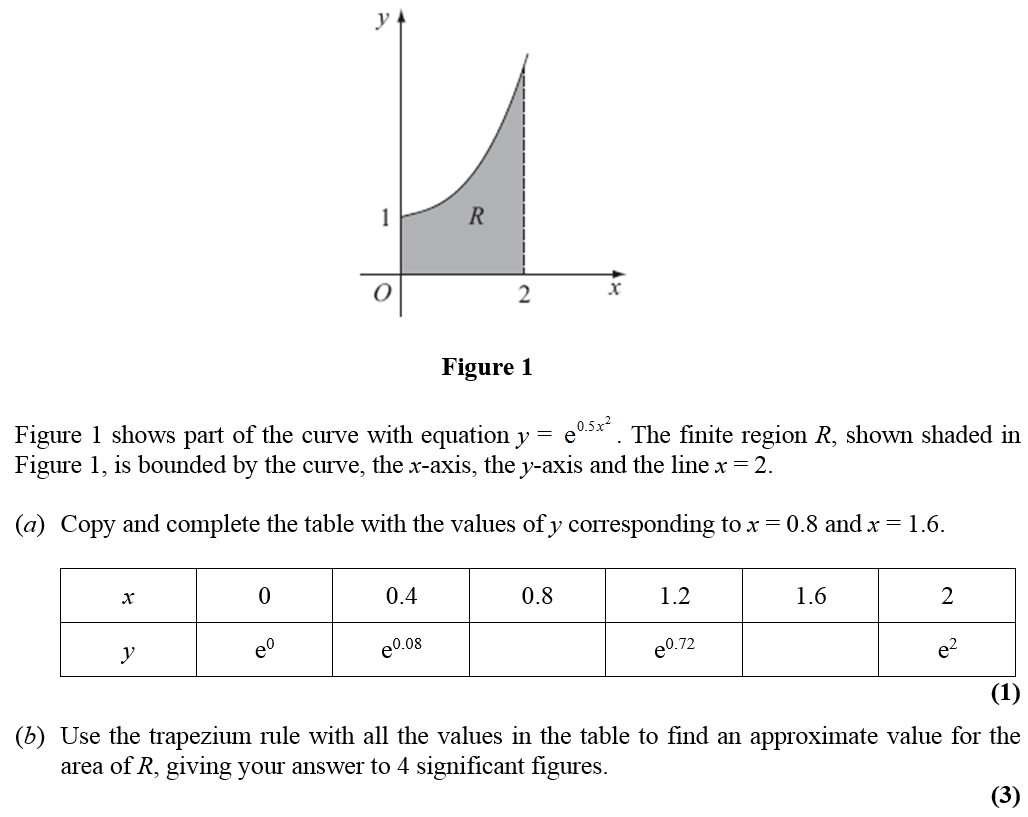 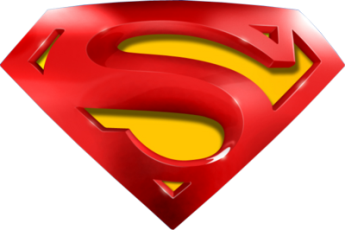 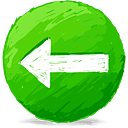 June 2008
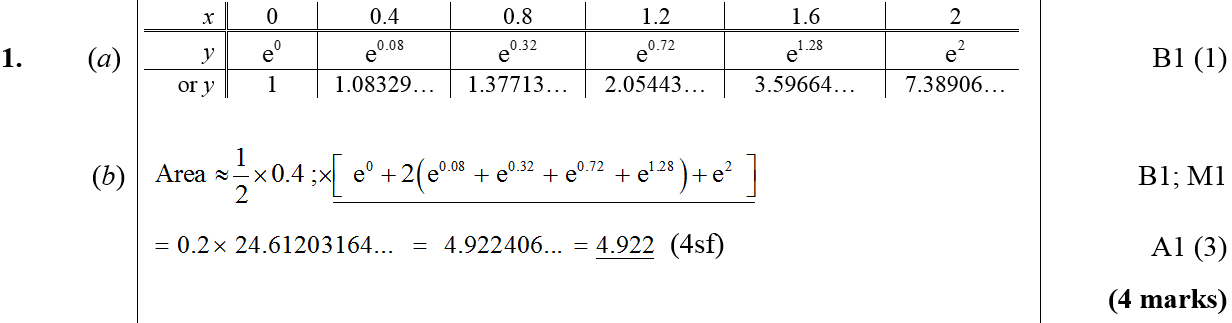 A
B
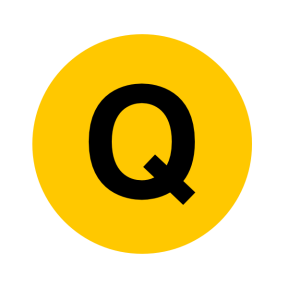 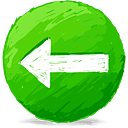 June 2008
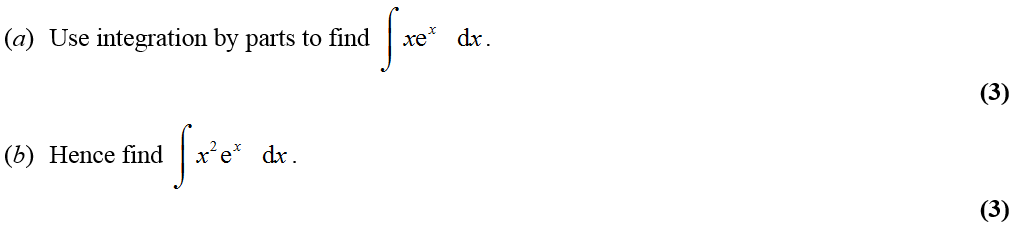 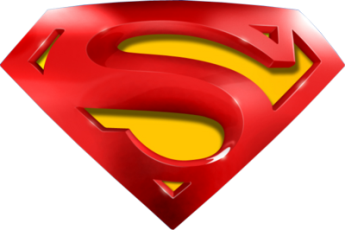 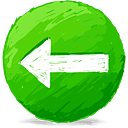 June 2008
A
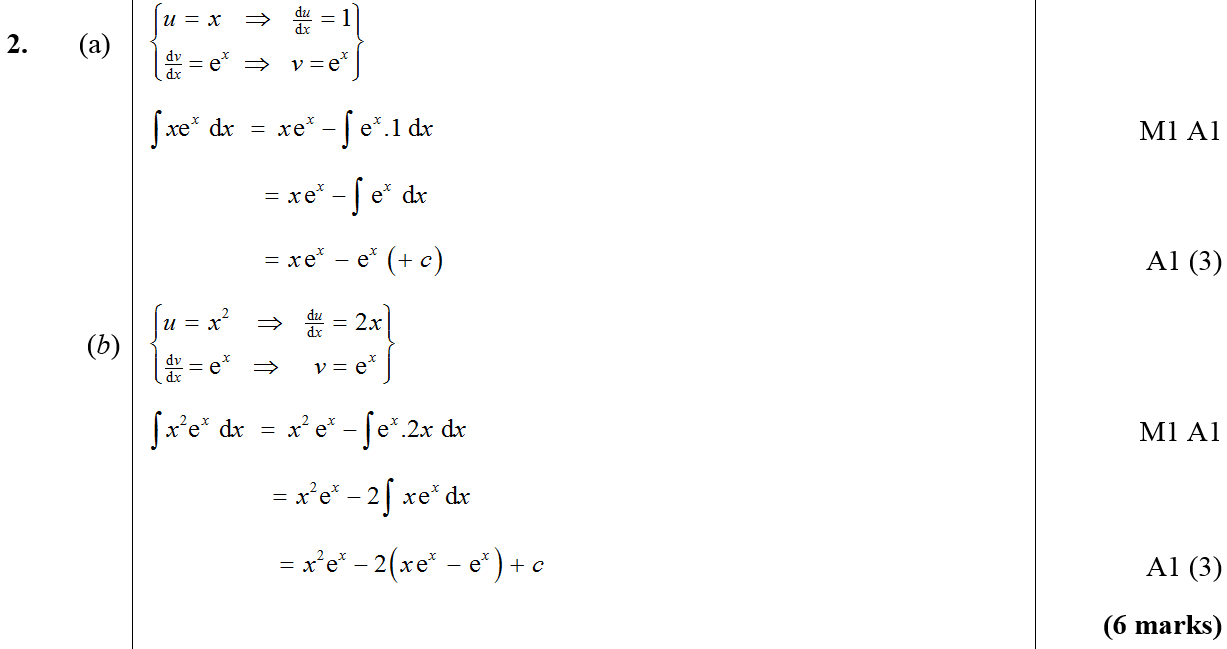 B
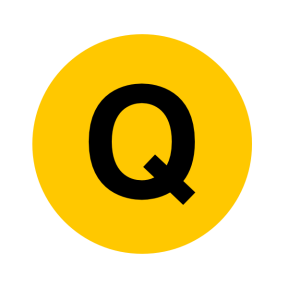 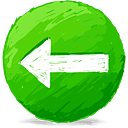 June 2008
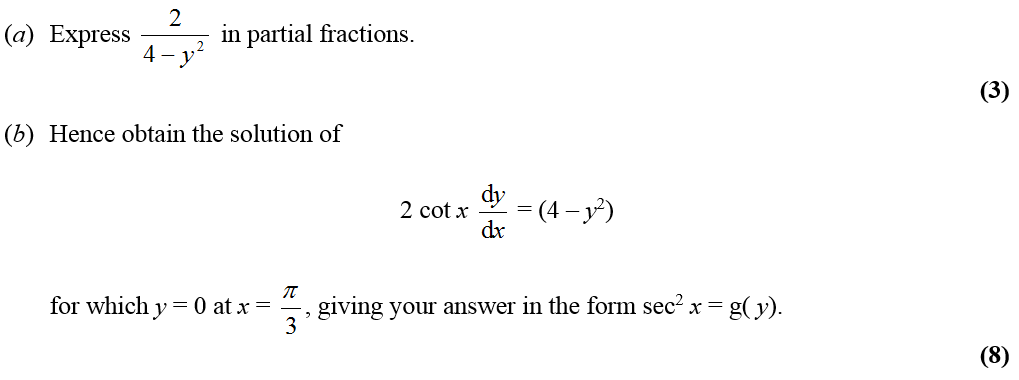 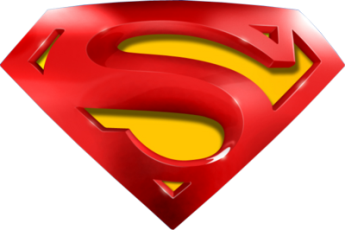 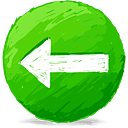 June 2008
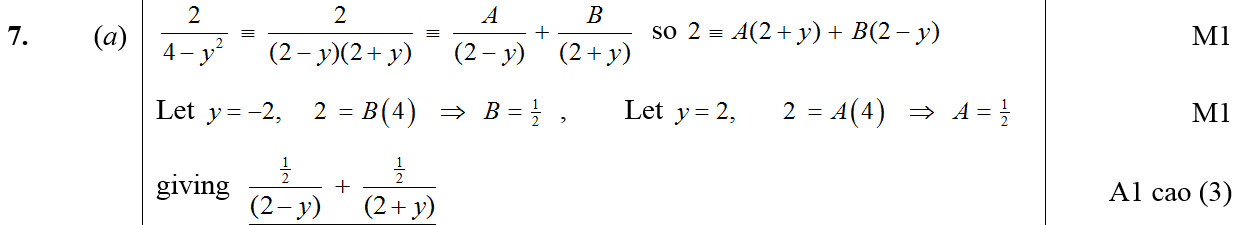 A
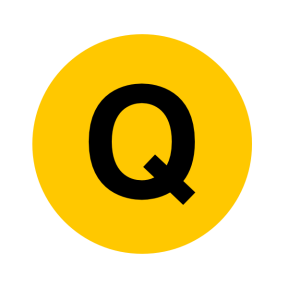 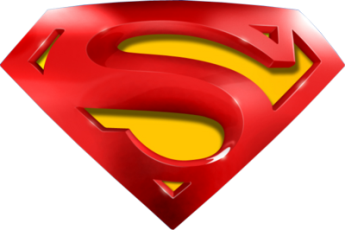 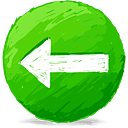 June 2008
B
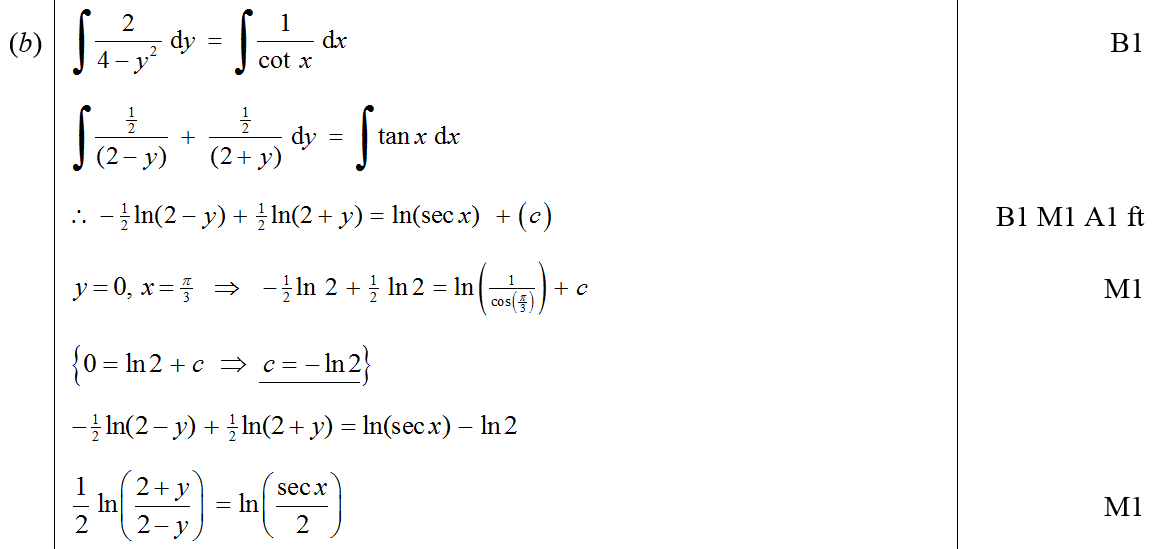 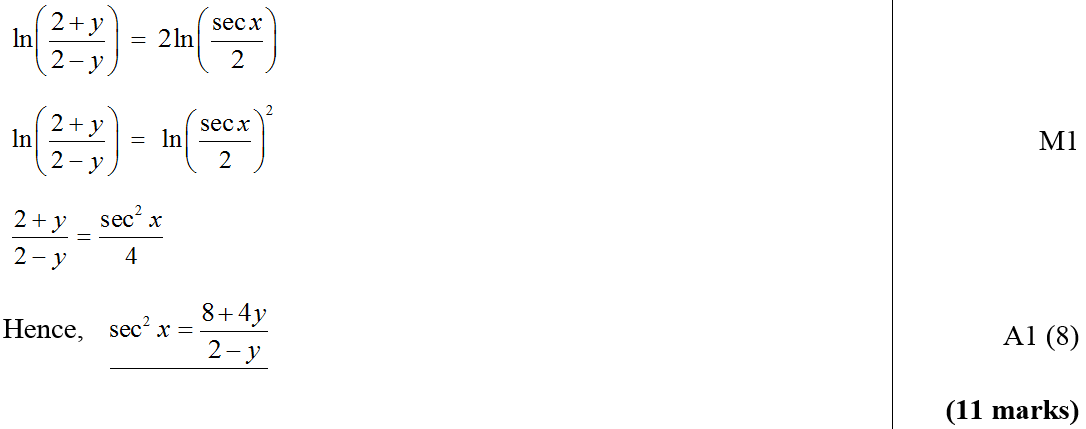 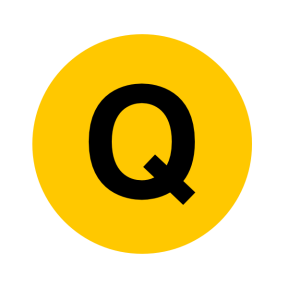 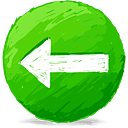 June 2008
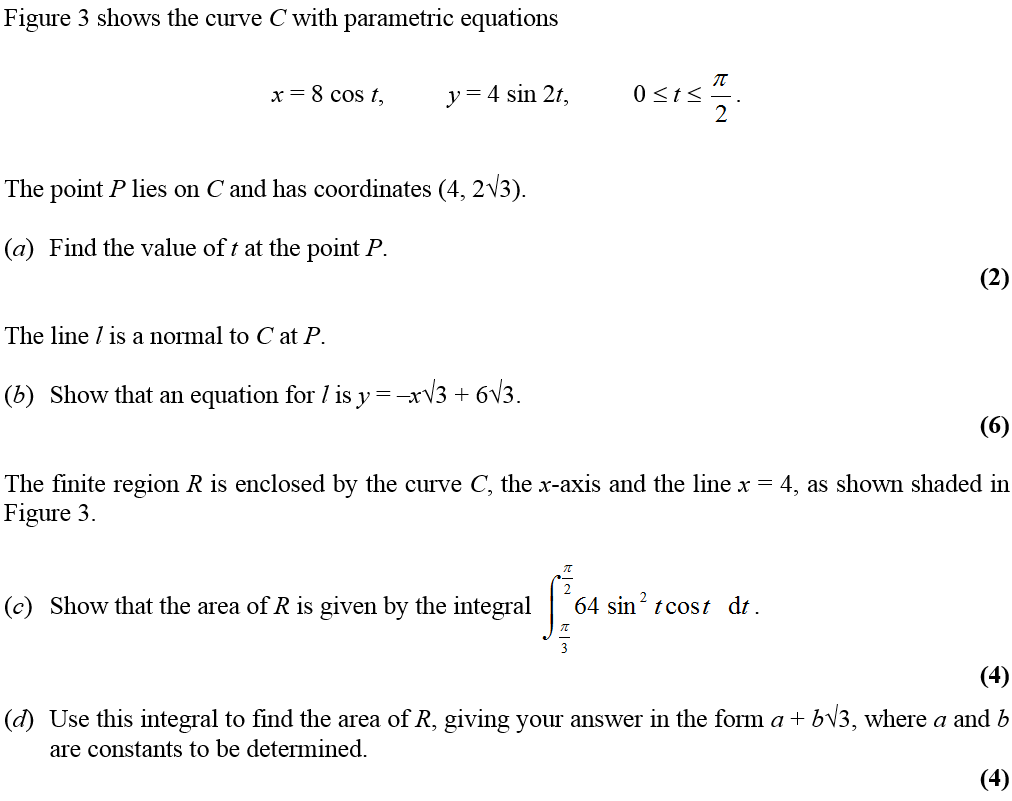 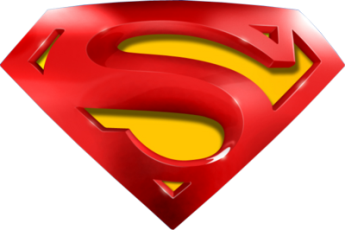 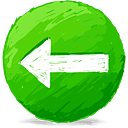 June 2008
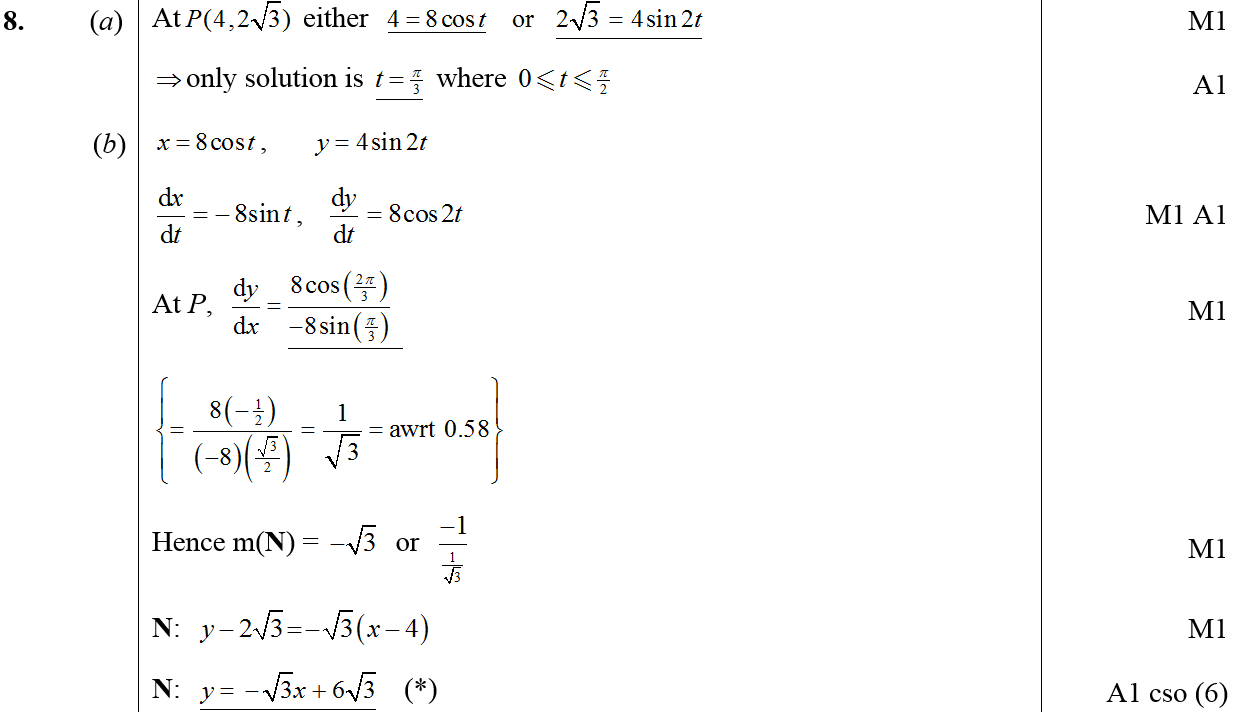 A
B
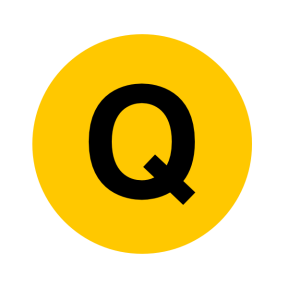 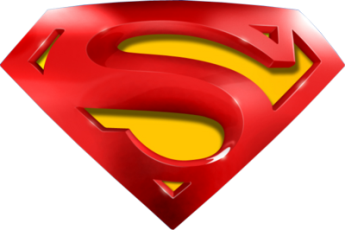 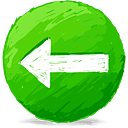 June 2008
C
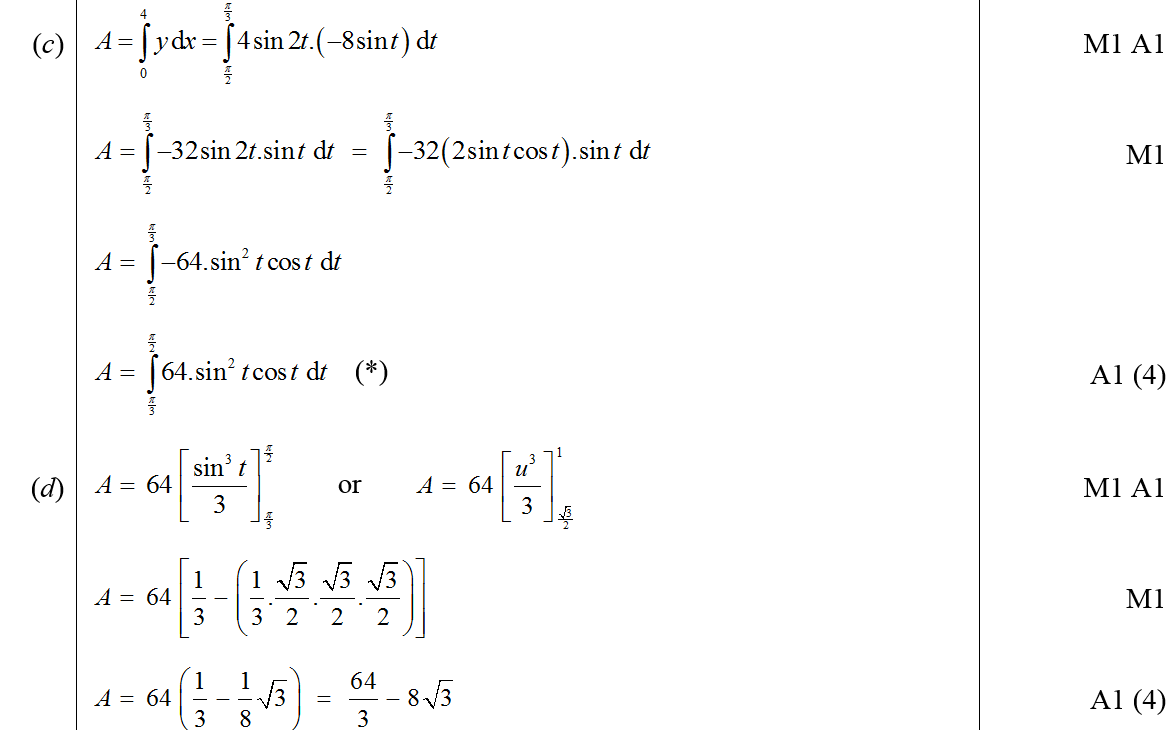 D
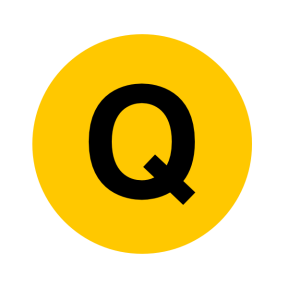 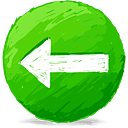 Jan 2009
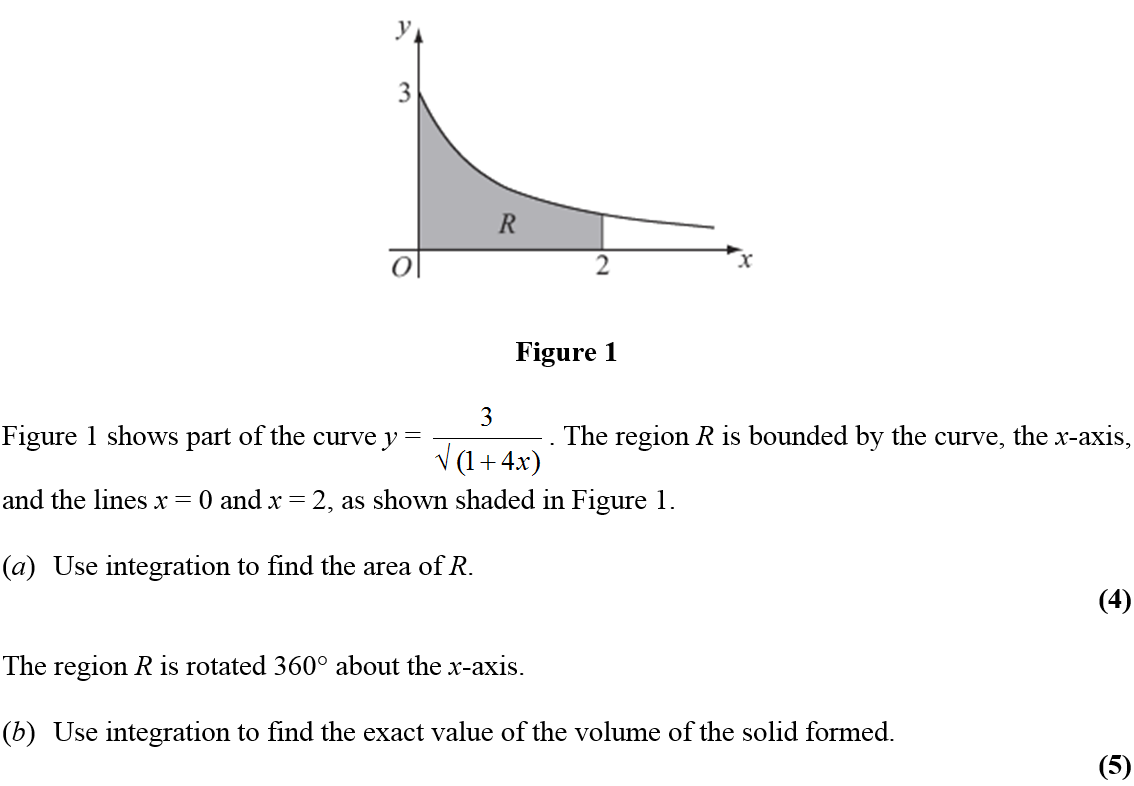 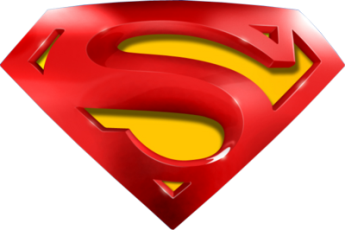 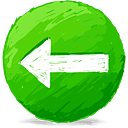 Jan 2009
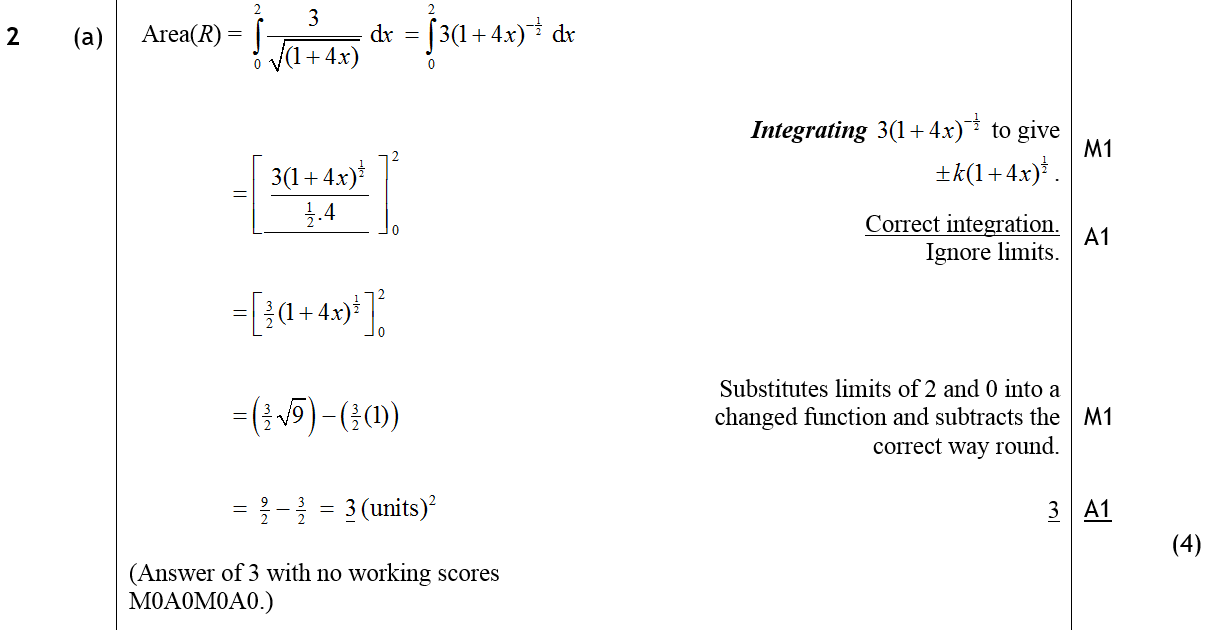 A
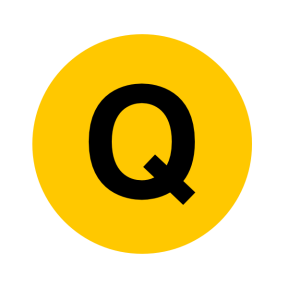 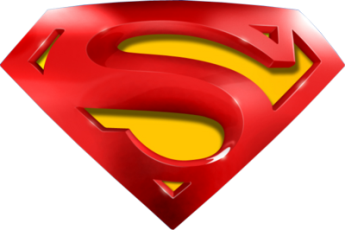 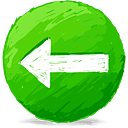 Jan 2009
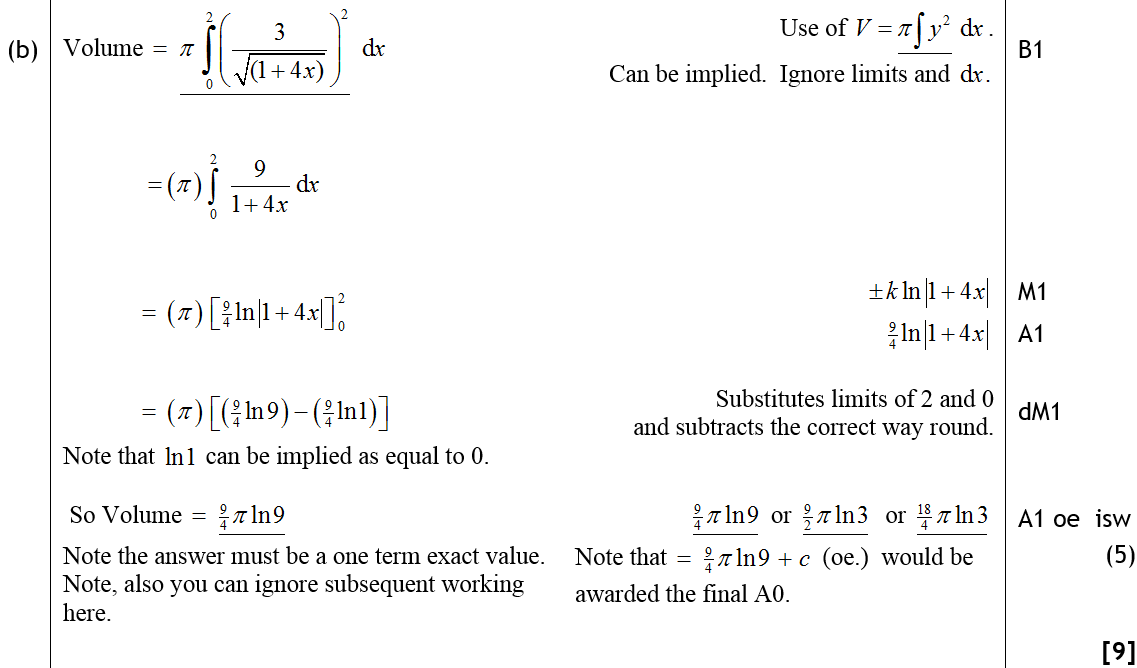 B
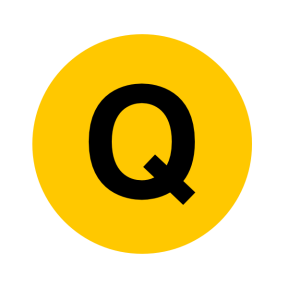 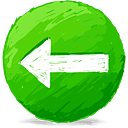 Jan 2009
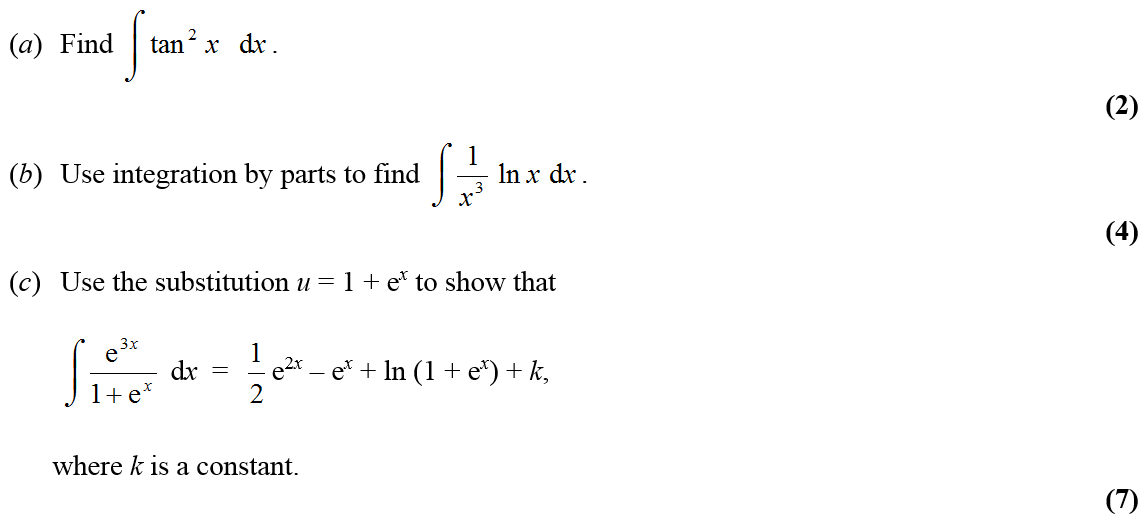 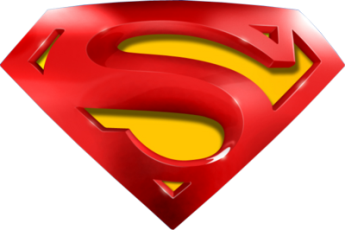 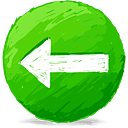 Jan 2009
A
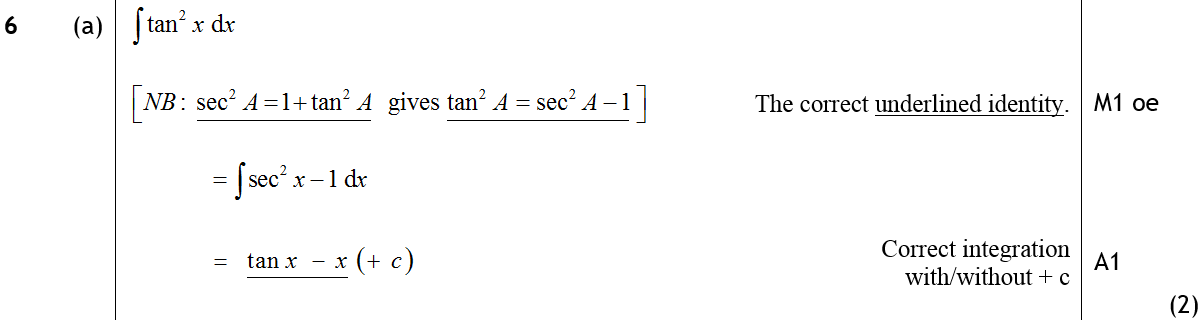 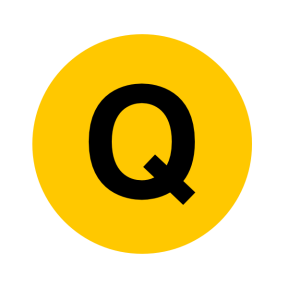 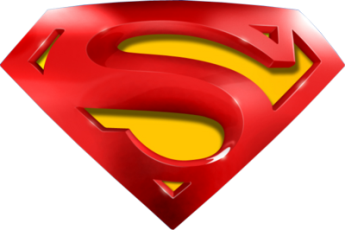 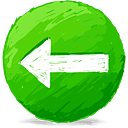 Jan 2009
B
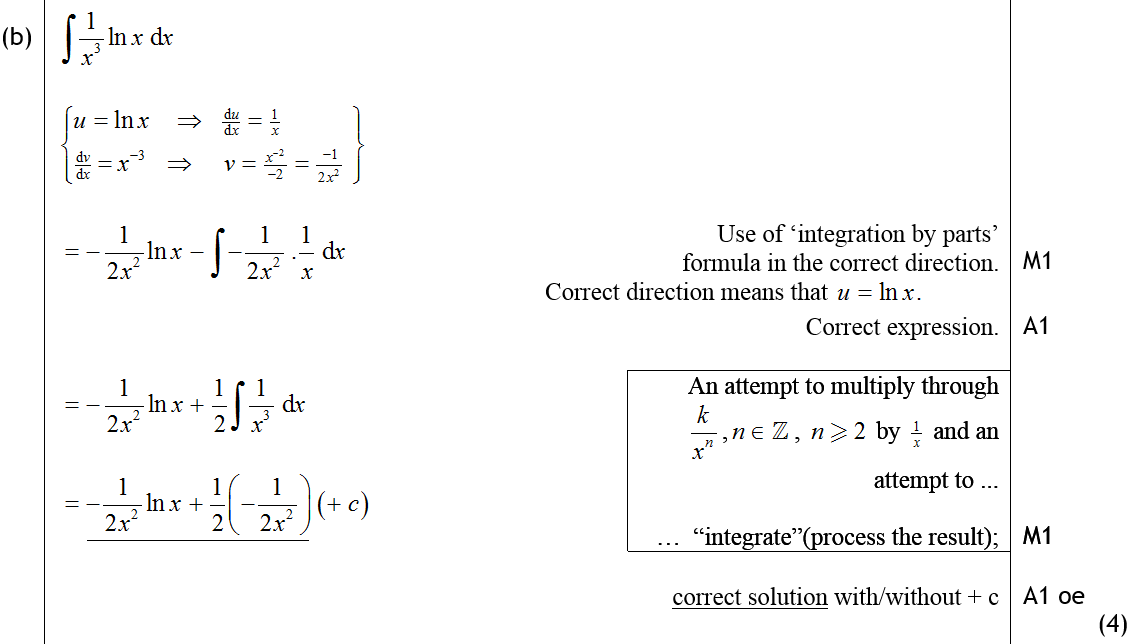 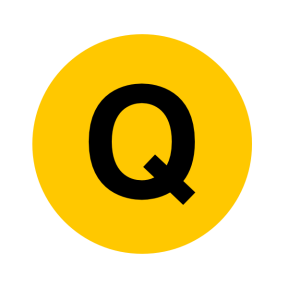 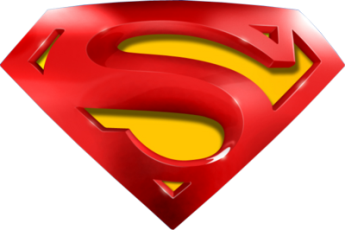 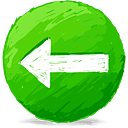 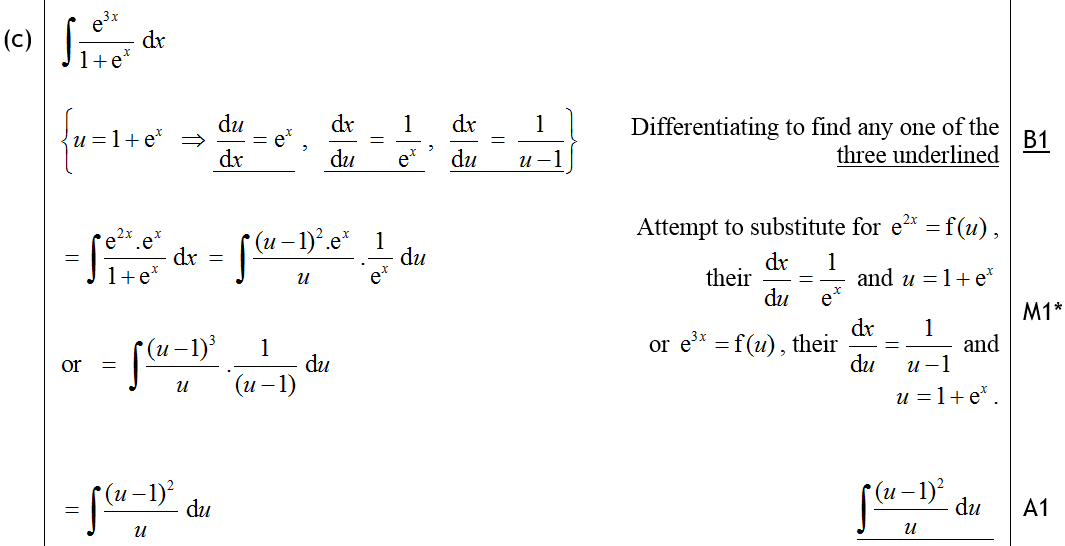 Jan 2009
C
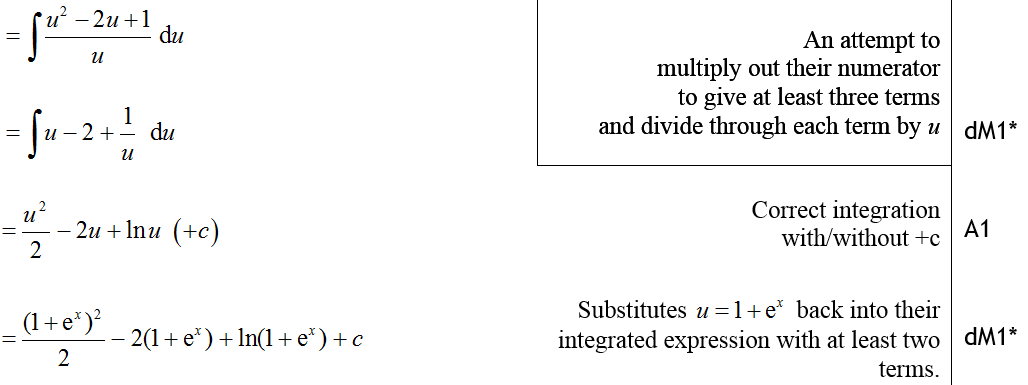 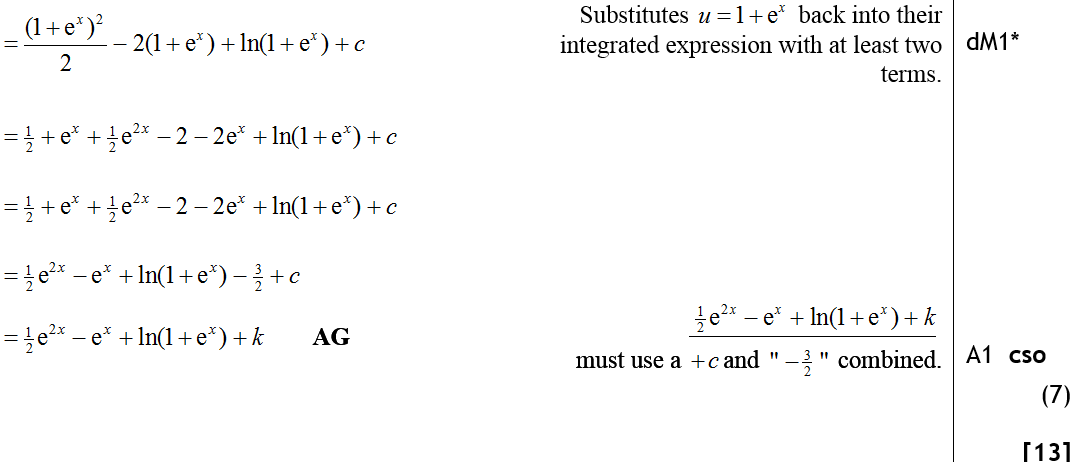 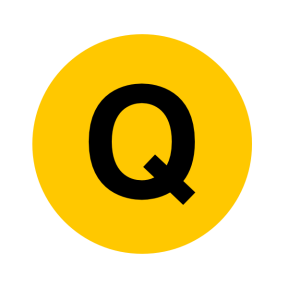 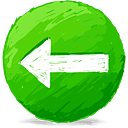 June 2009
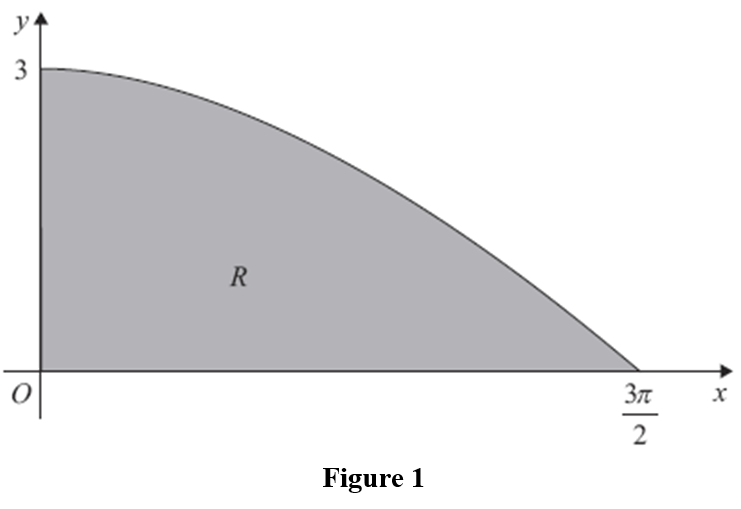 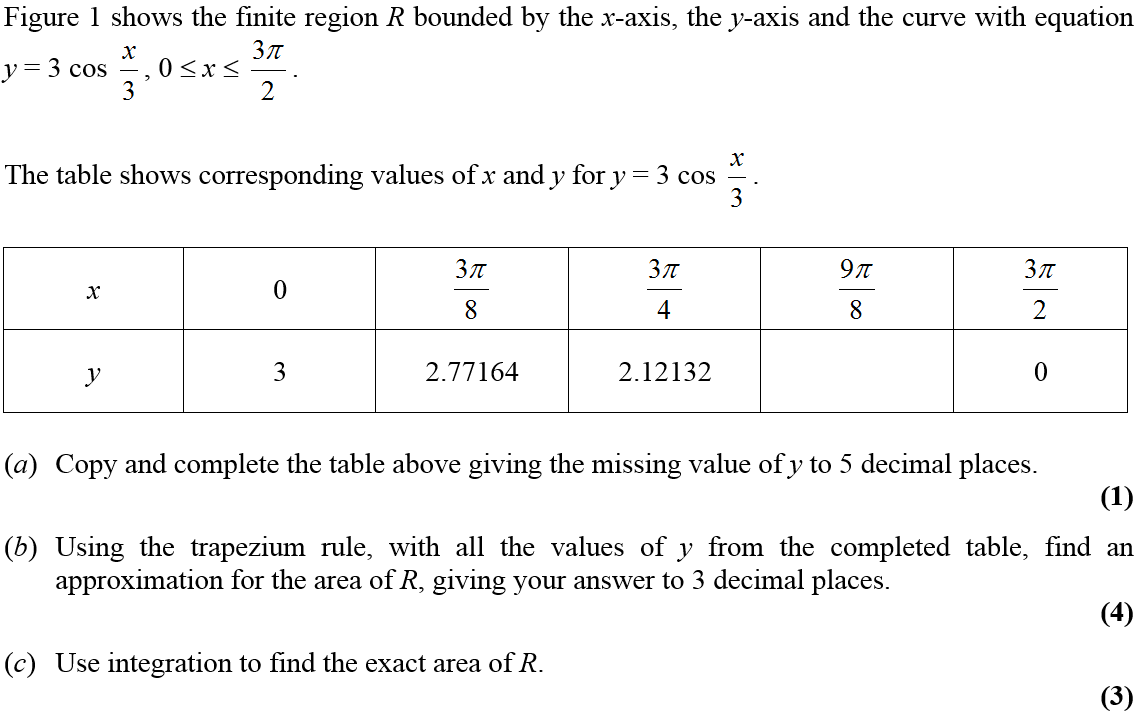 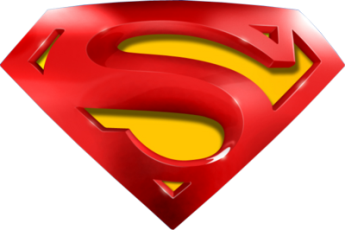 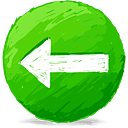 June 2009
A
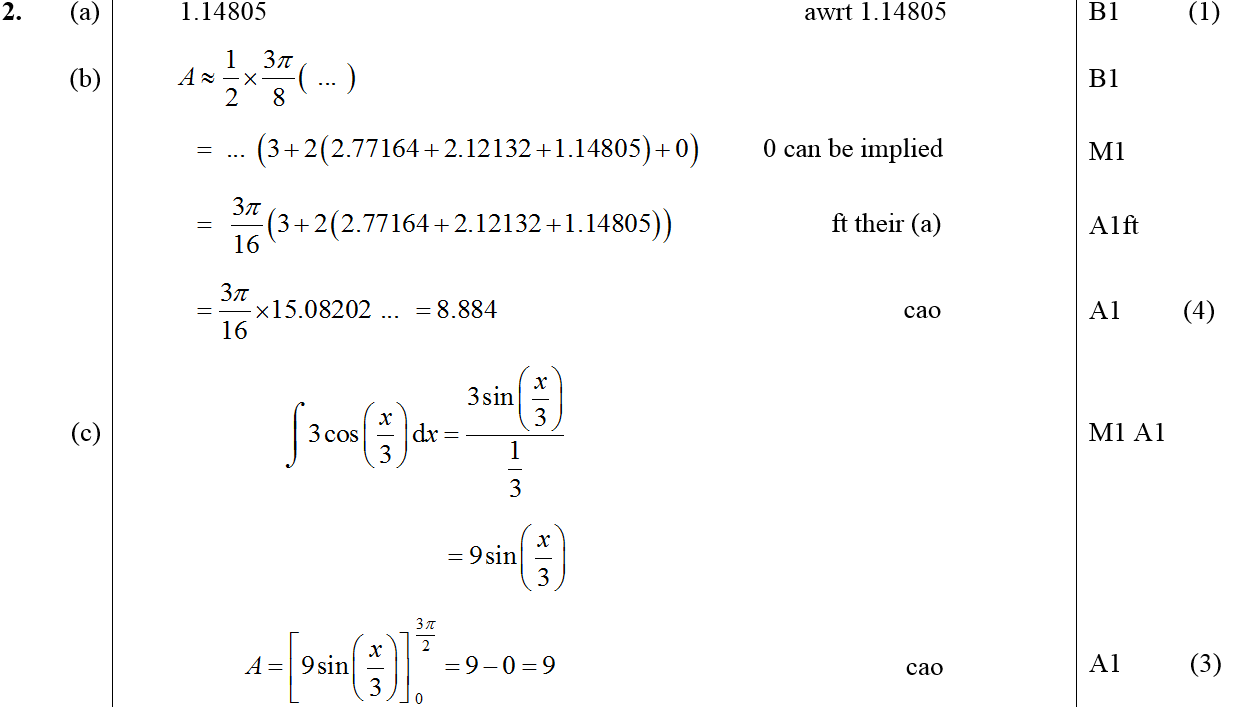 B
C
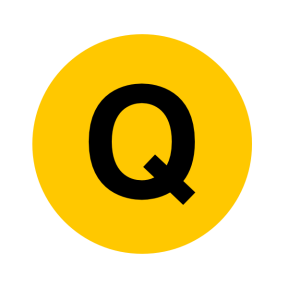 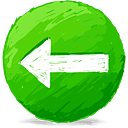 June 2009
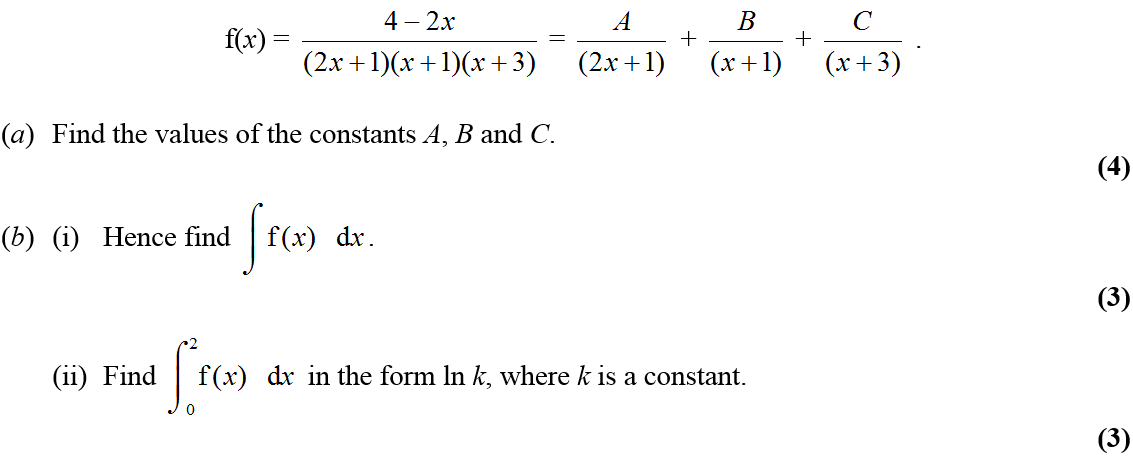 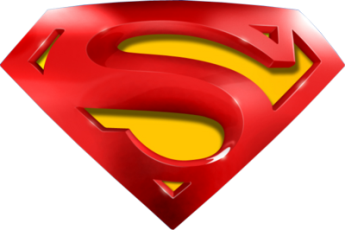 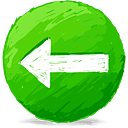 June 2009
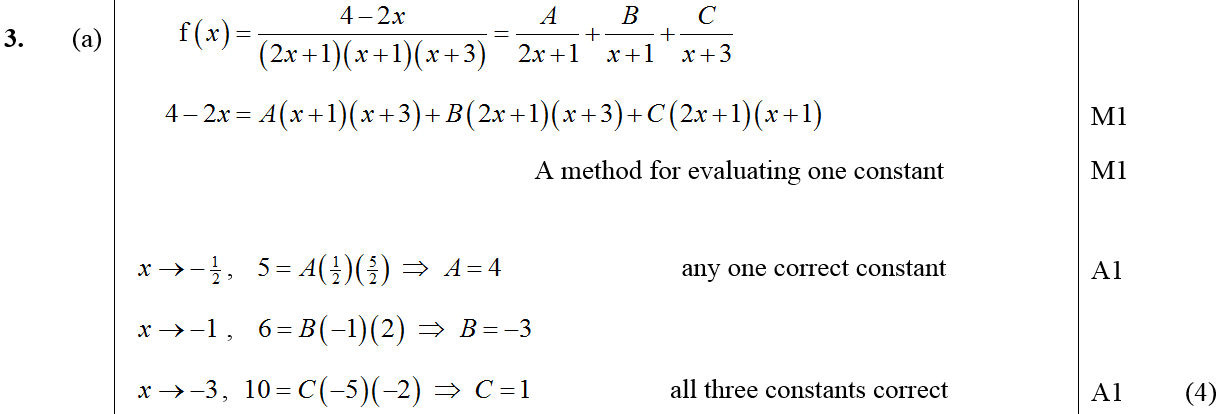 A
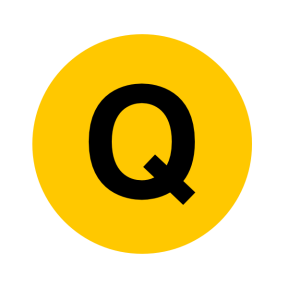 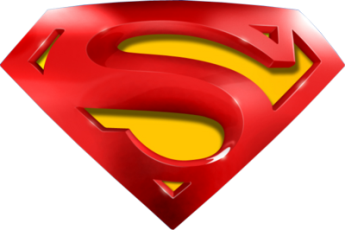 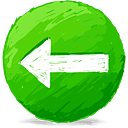 June 2009
B (i)
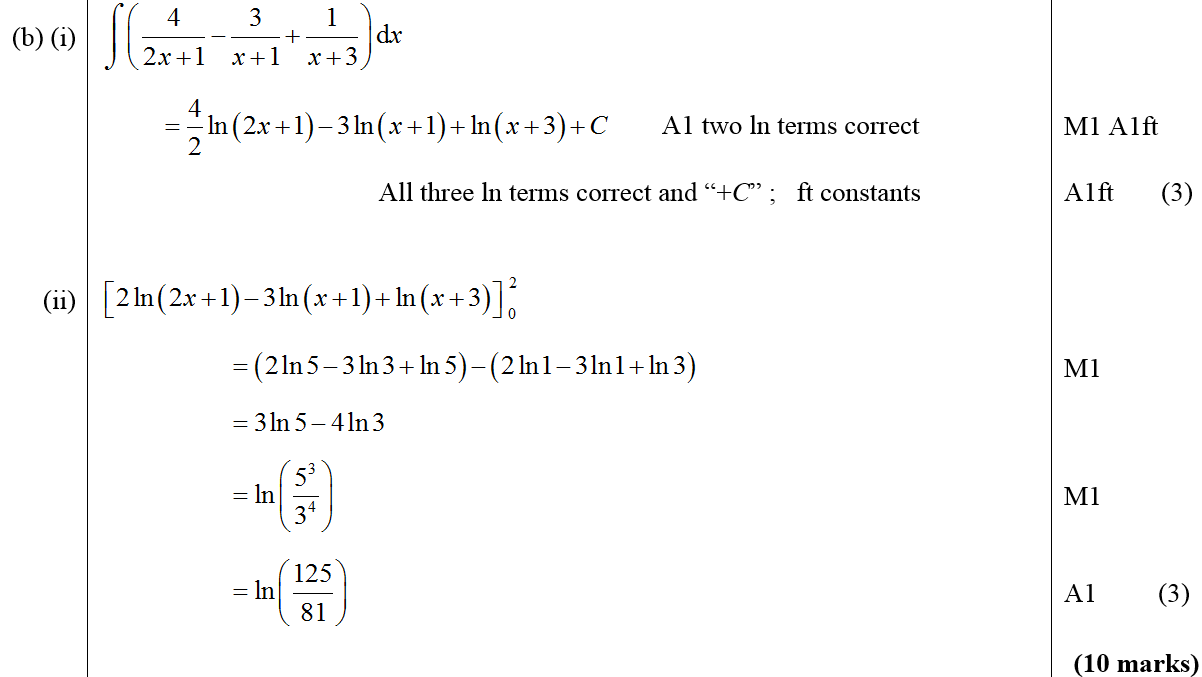 B (ii)
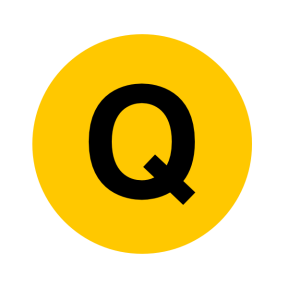 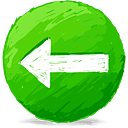 June 2009
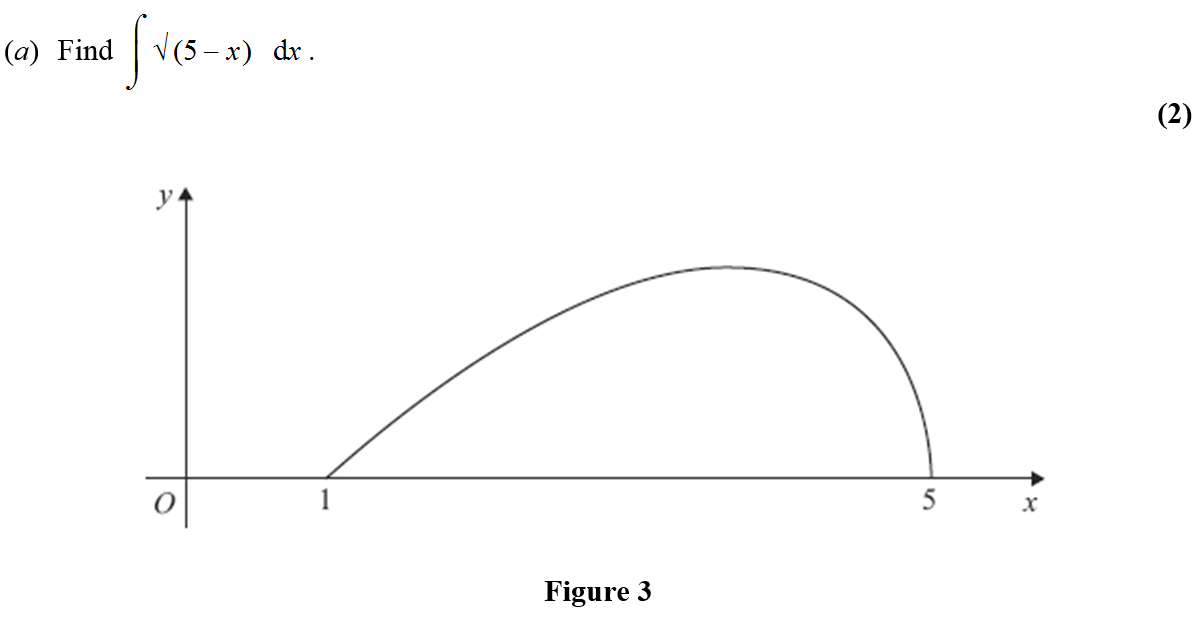 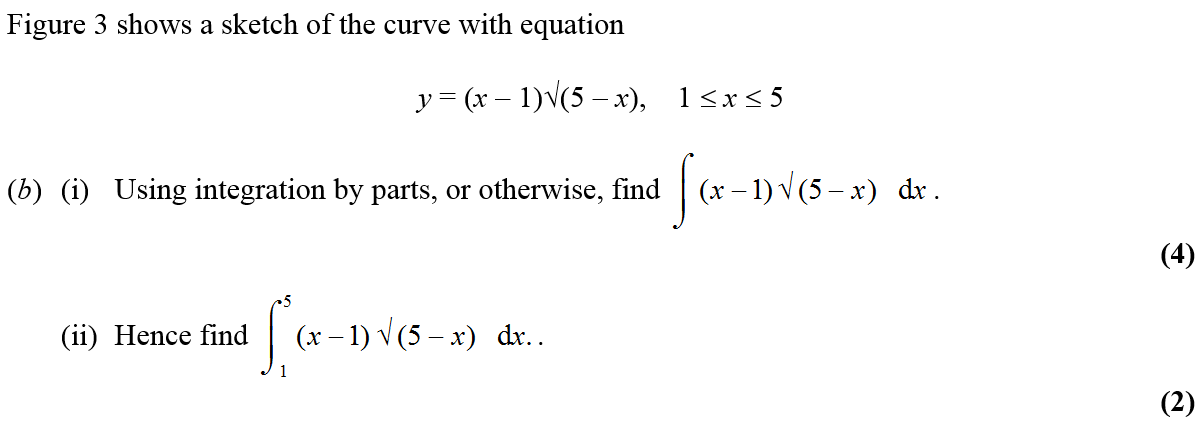 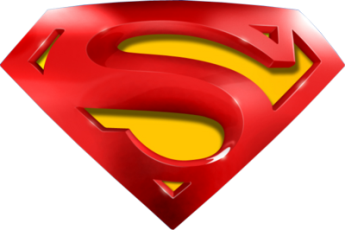 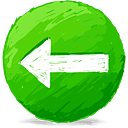 June 2009
A
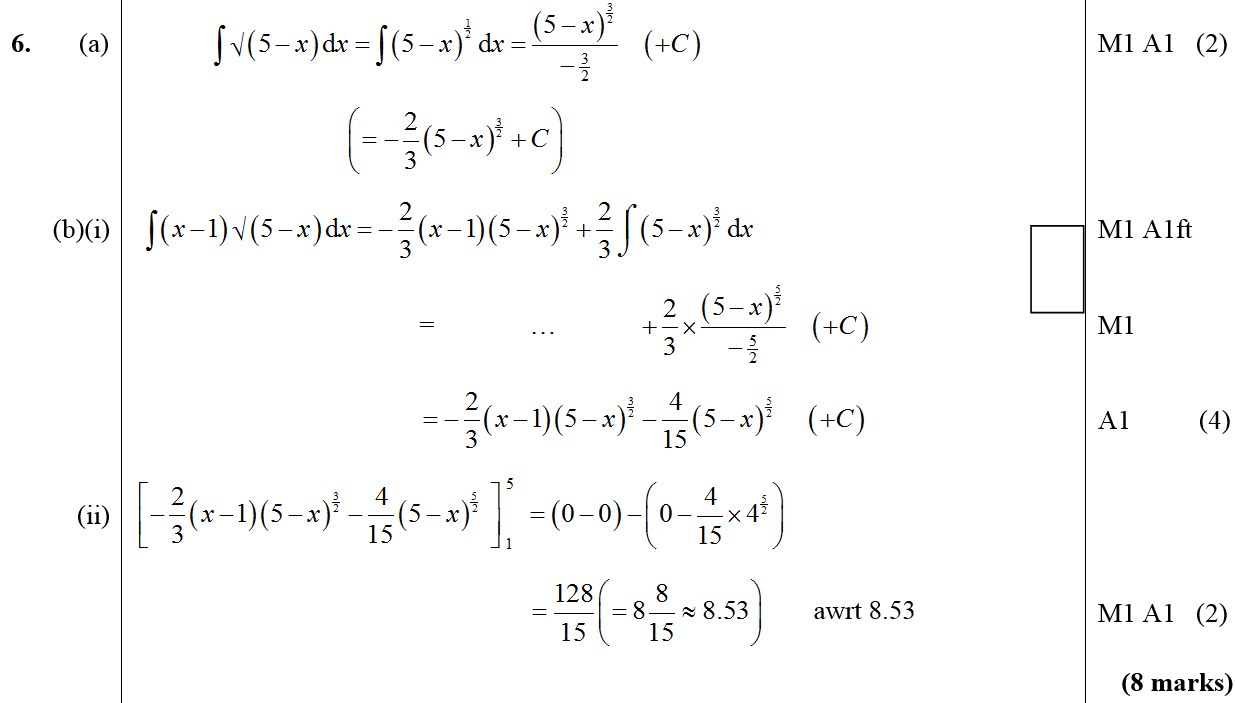 B (i)
B (ii)
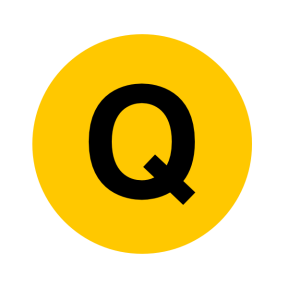 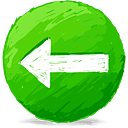 June 2009
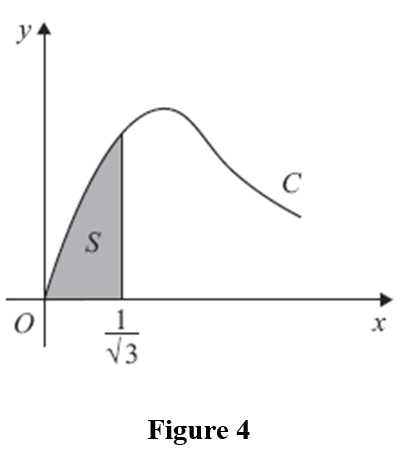 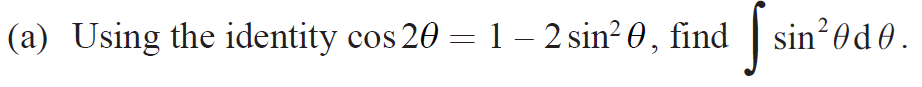 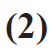 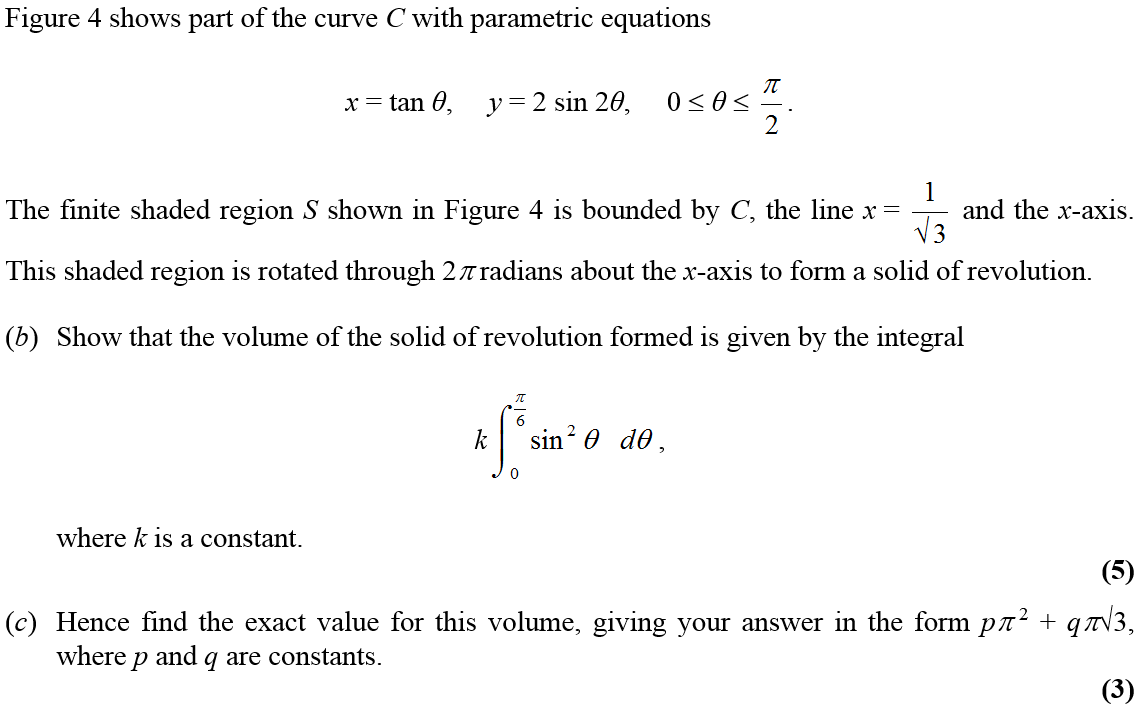 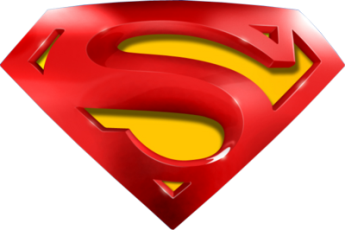 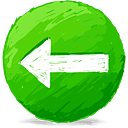 June 2009
A
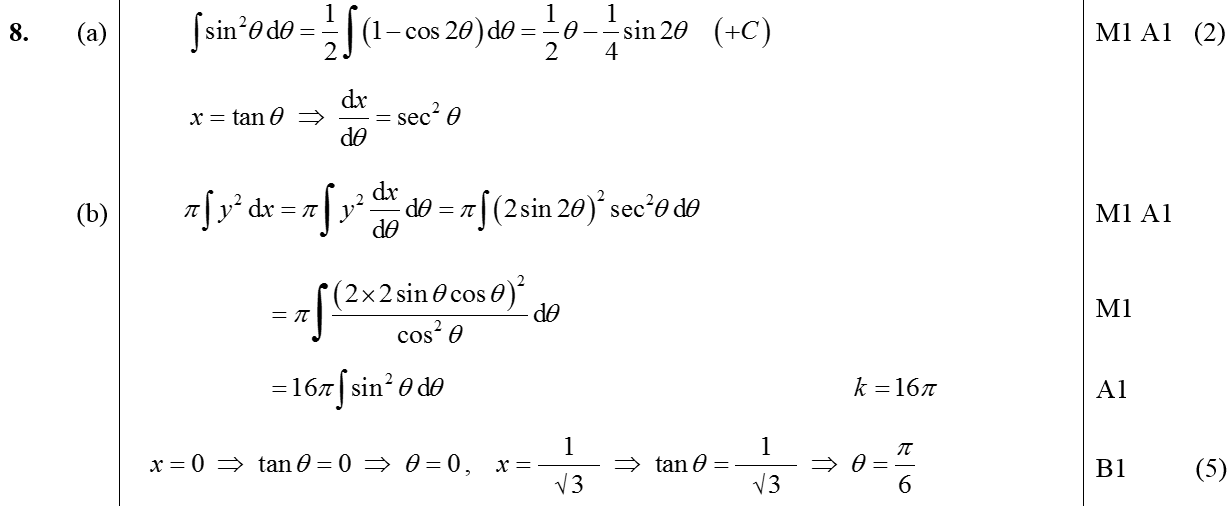 B
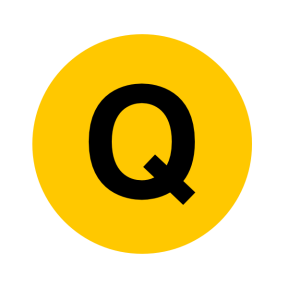 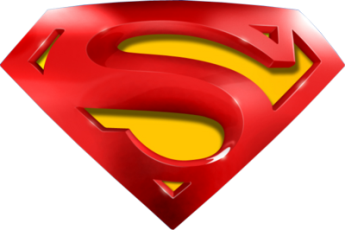 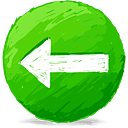 June 2009
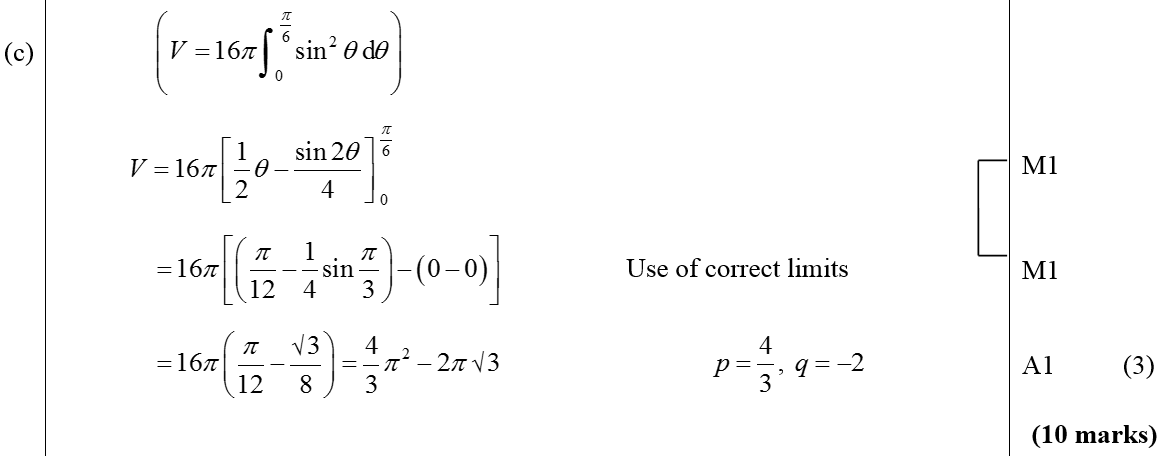 C
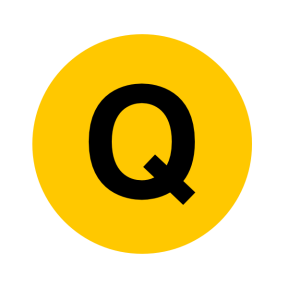 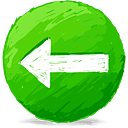 Jan 2010
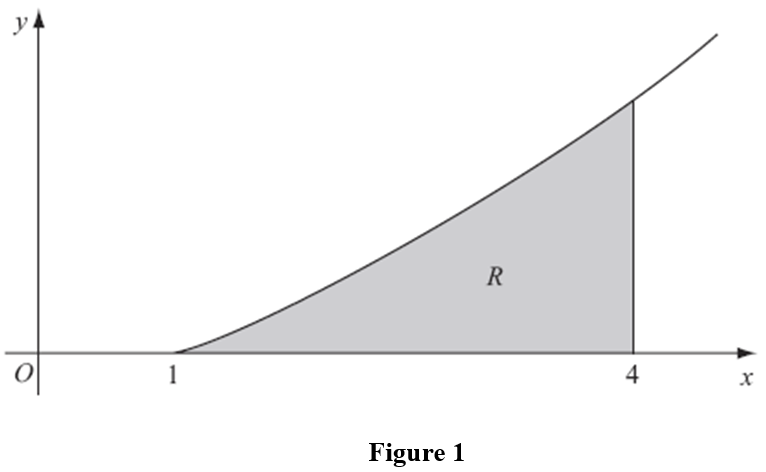 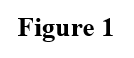 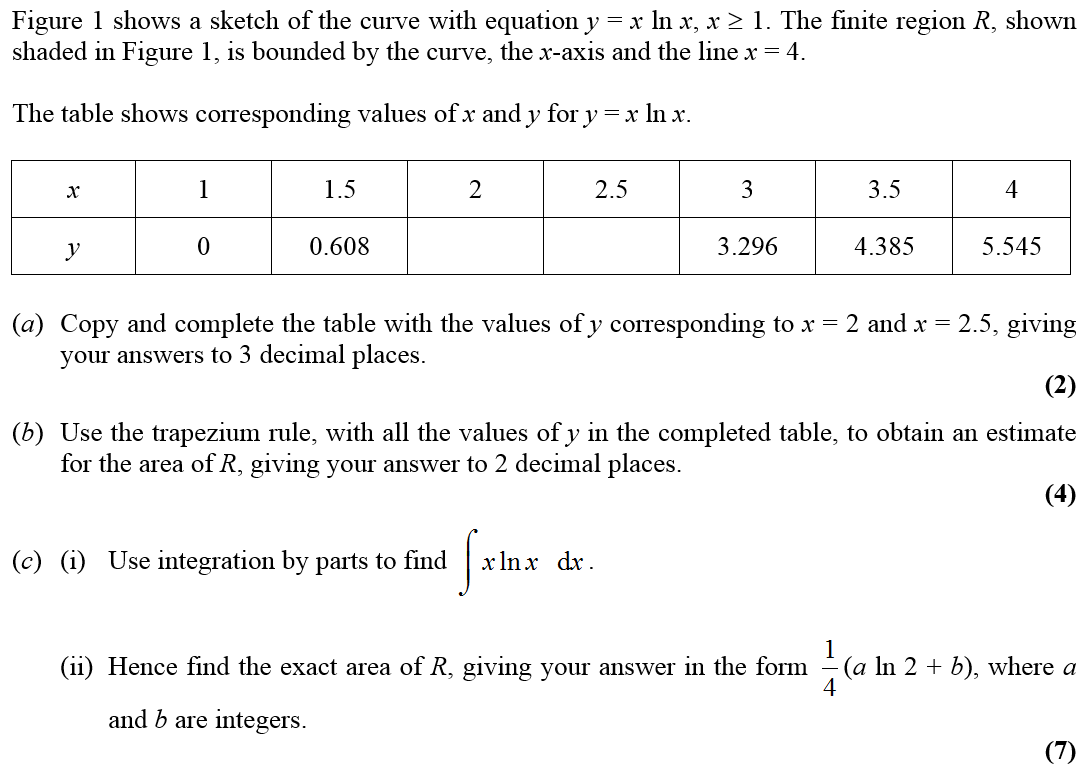 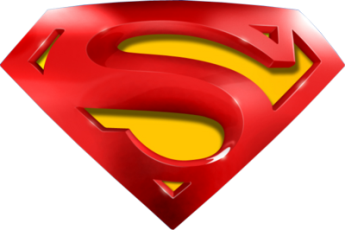 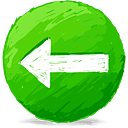 A
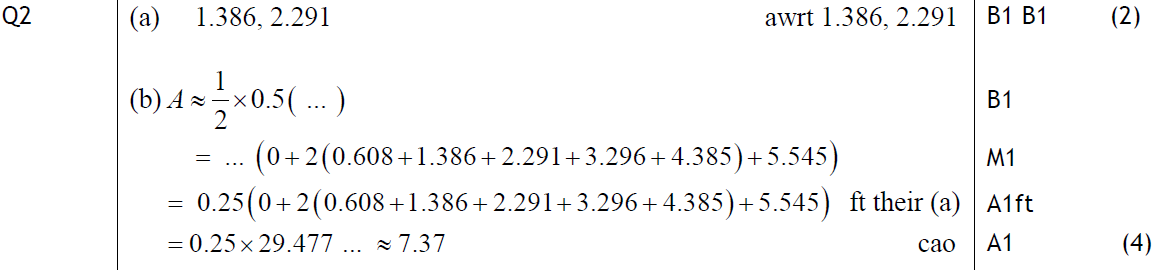 Jan 2010
B
C (i)
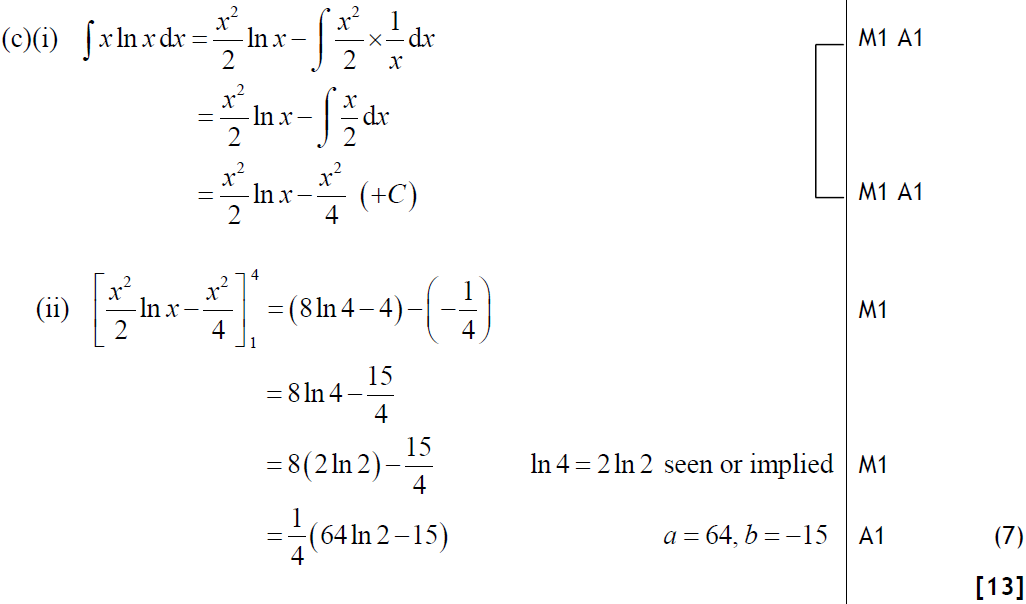 C (ii)
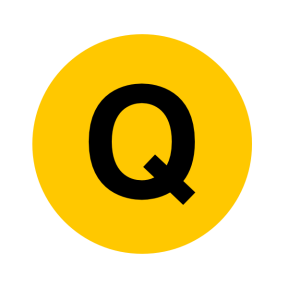 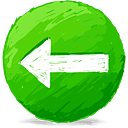 Jan 2010
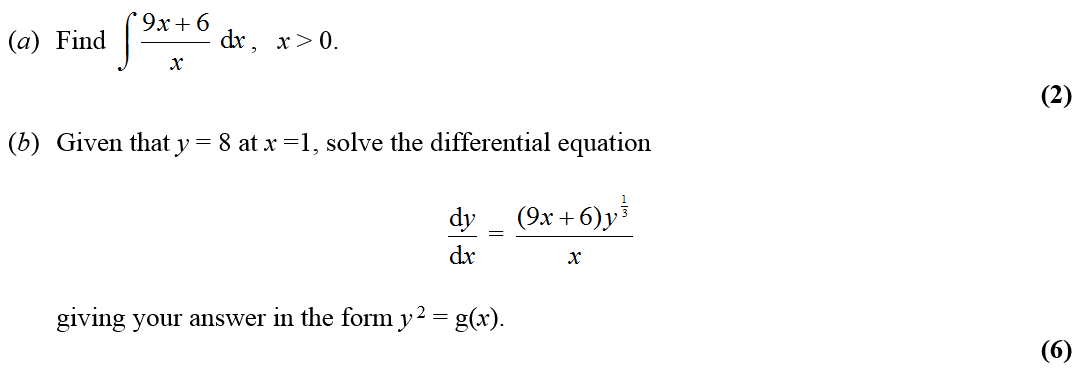 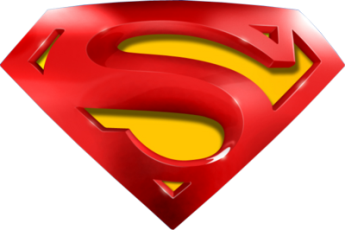 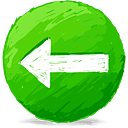 Jan 2010
A
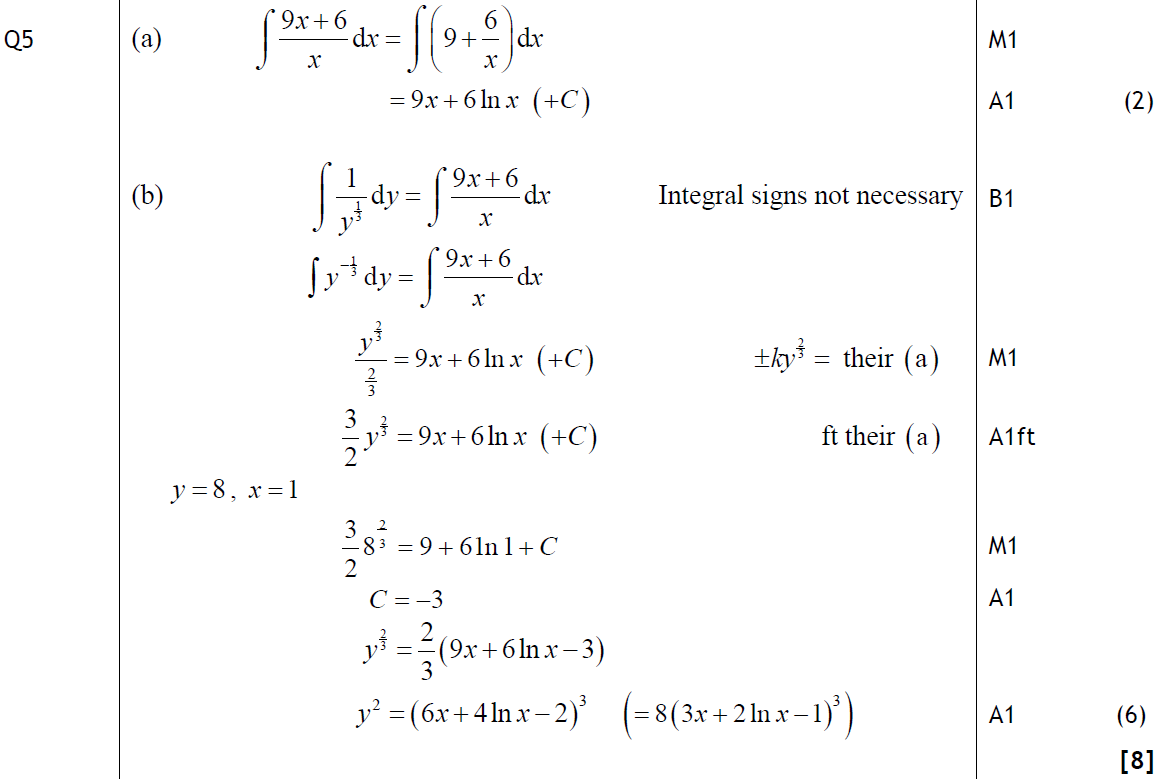 B
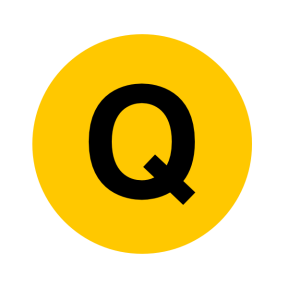 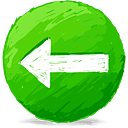 Jan 2010
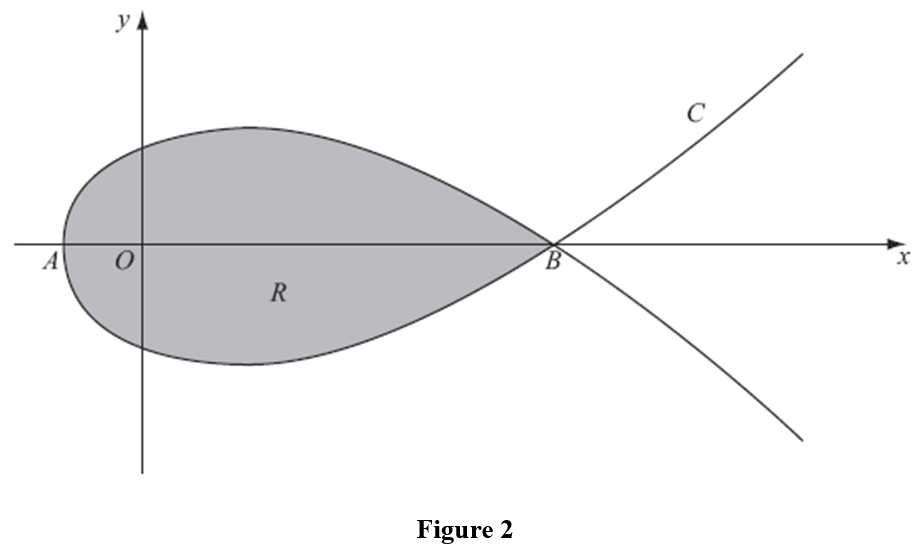 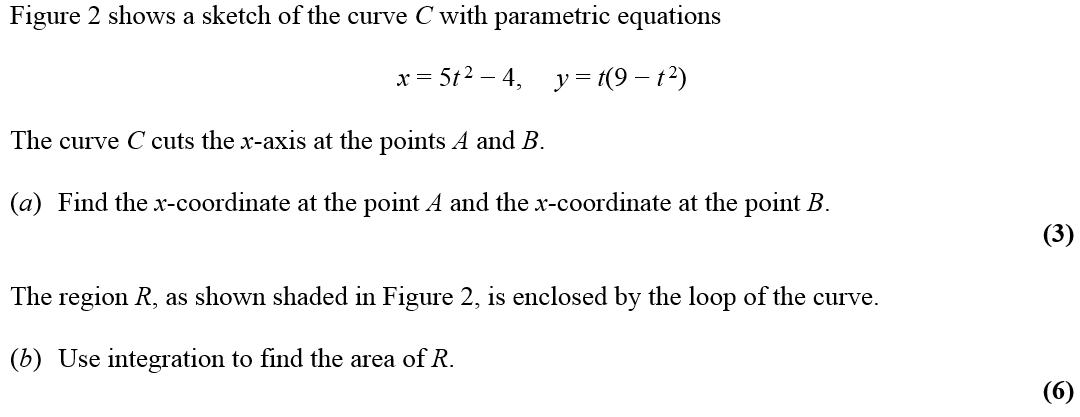 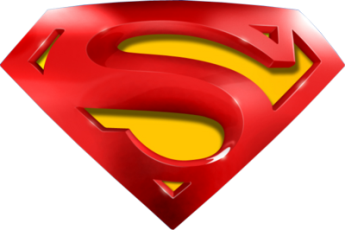 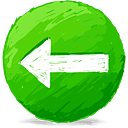 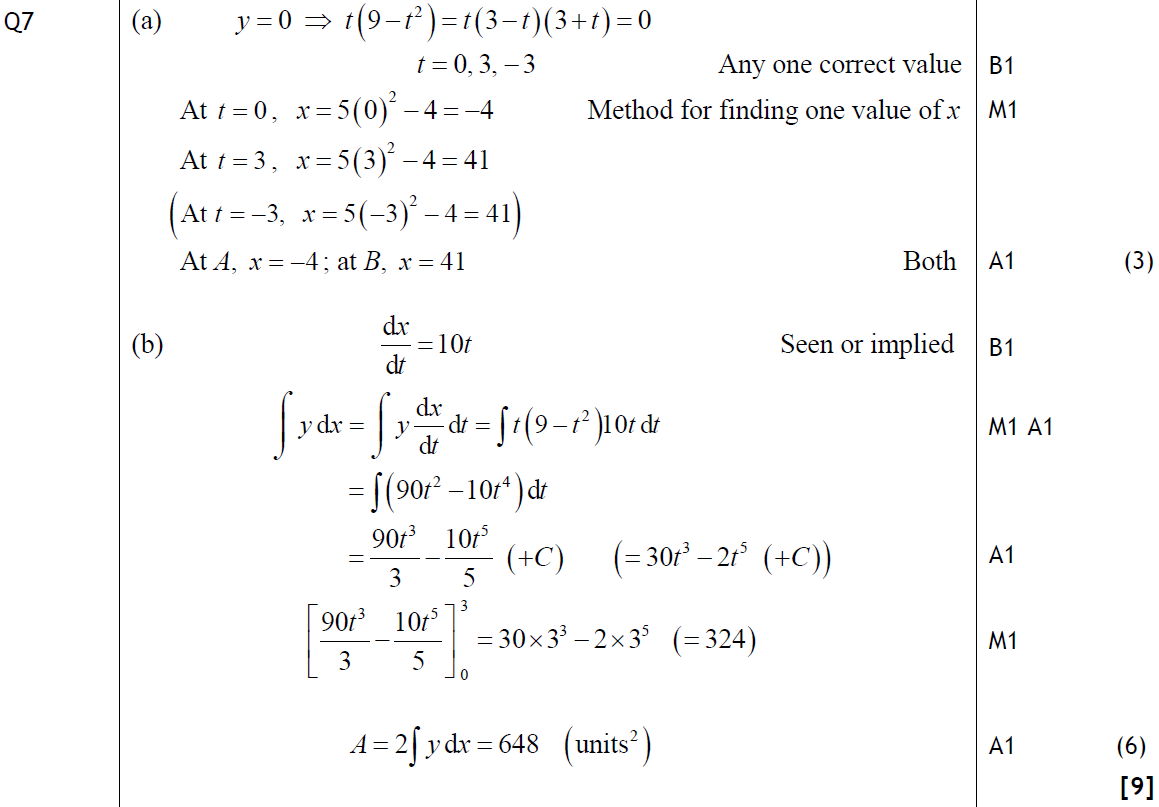 A
Jan 2010
B
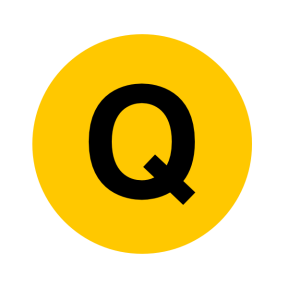 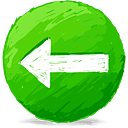 Jan 2010
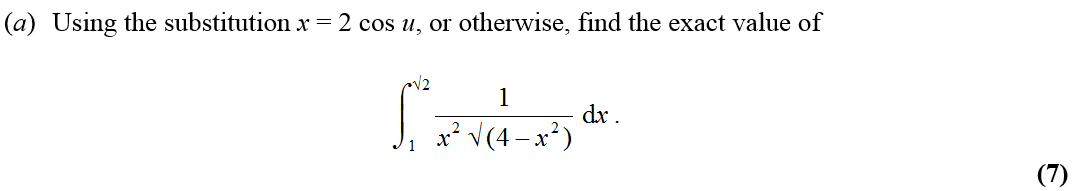 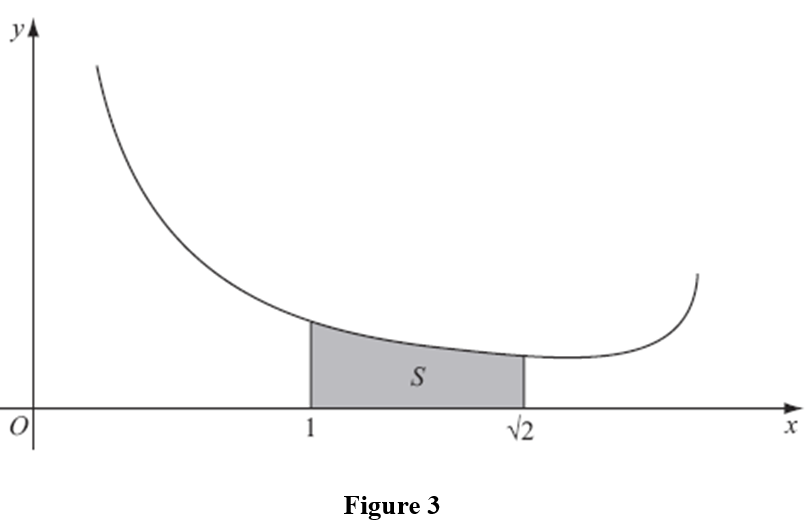 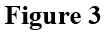 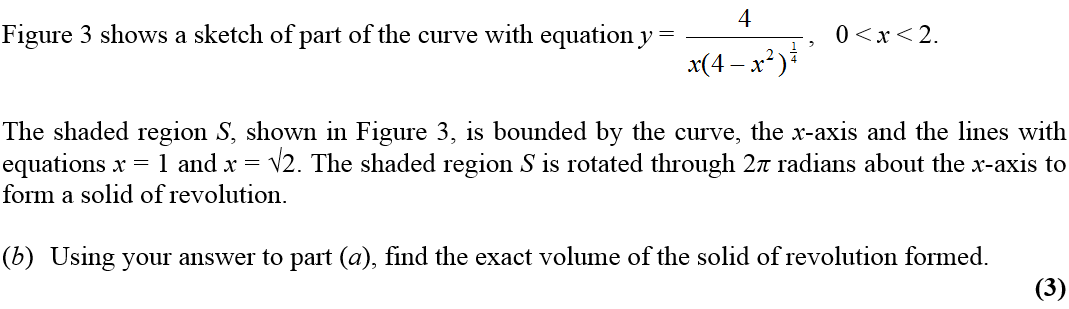 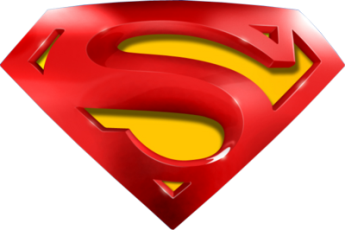 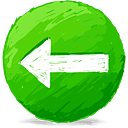 Jan 2010
A
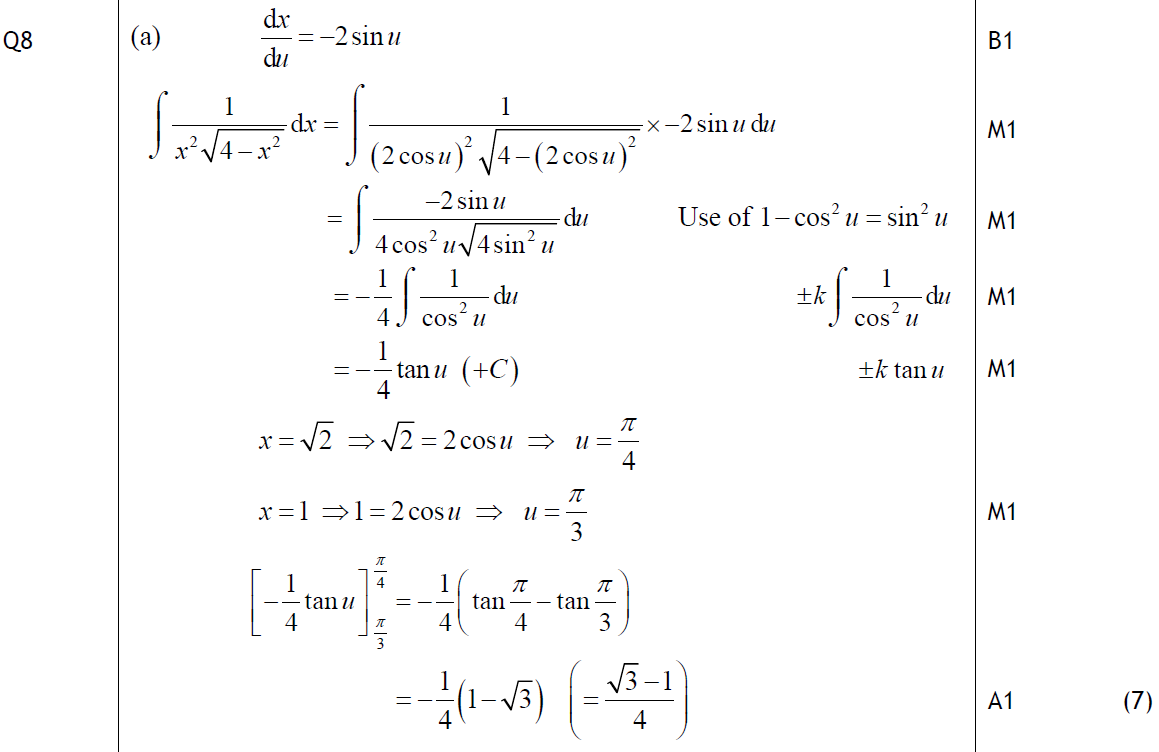 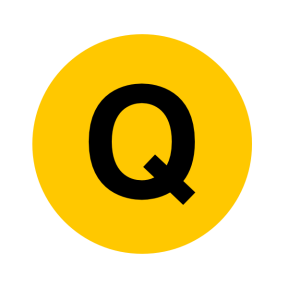 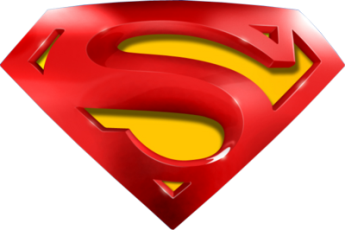 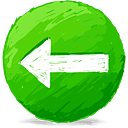 Jan 2010
B
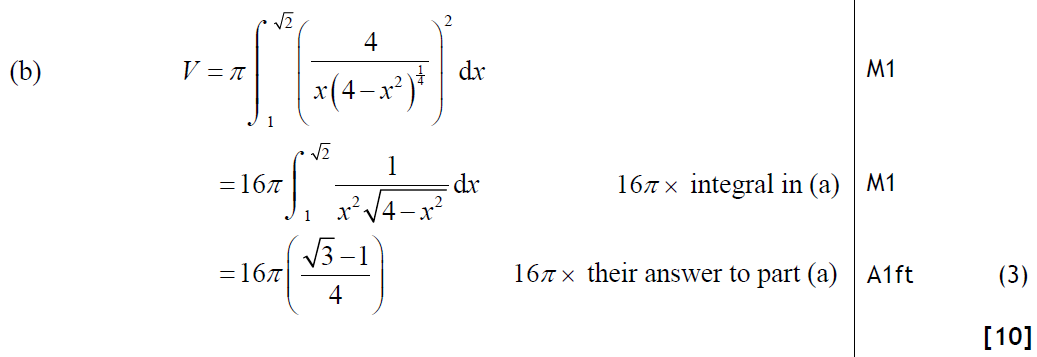 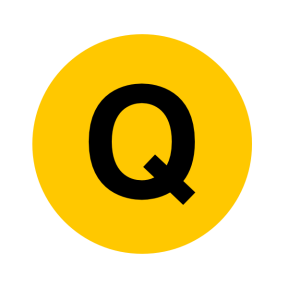 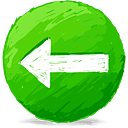 June 2010
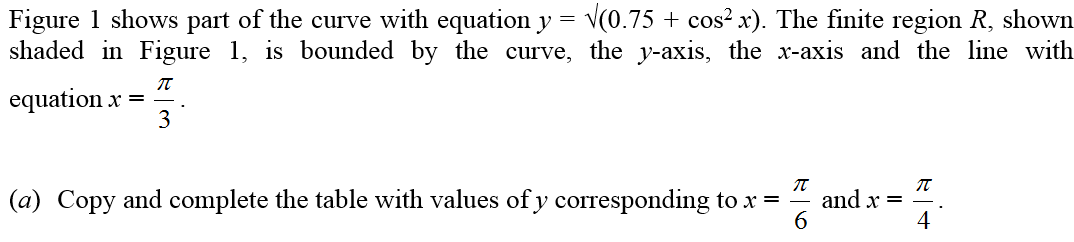 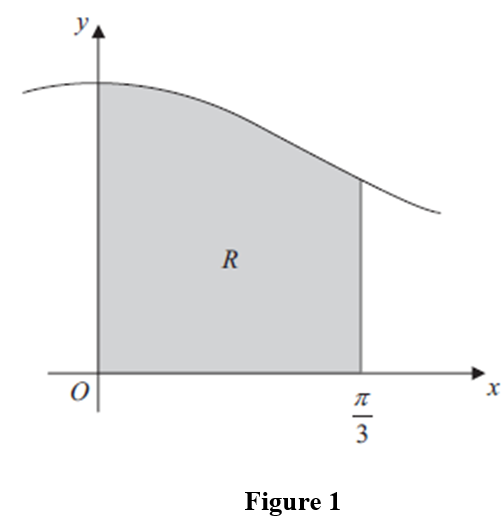 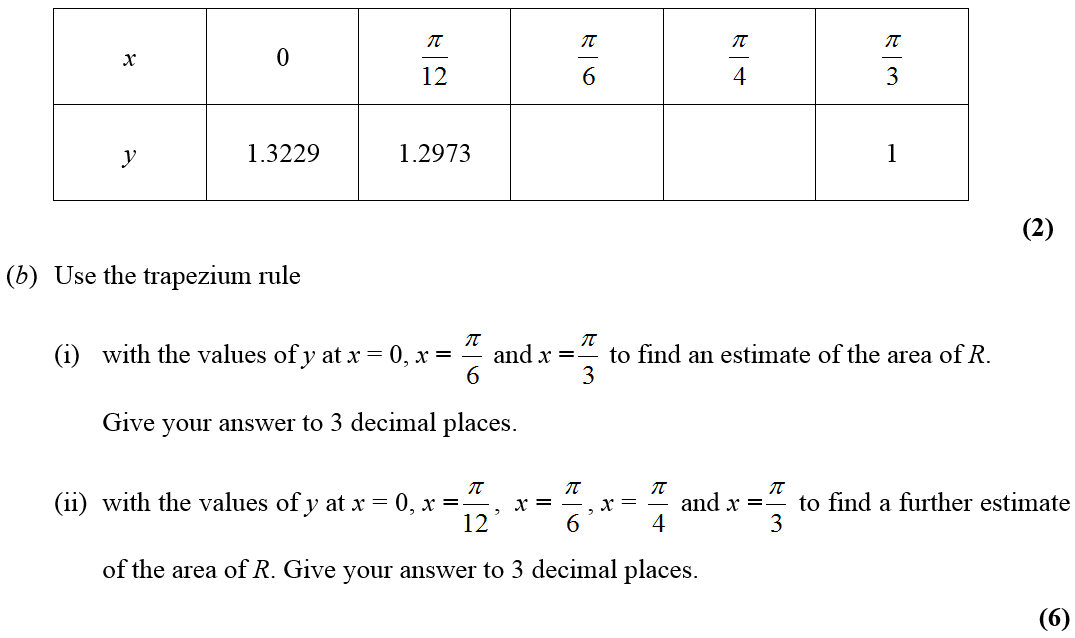 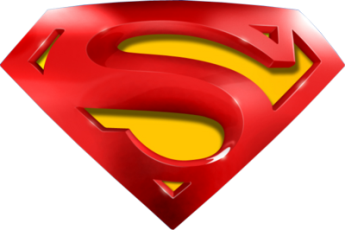 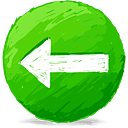 June 2010
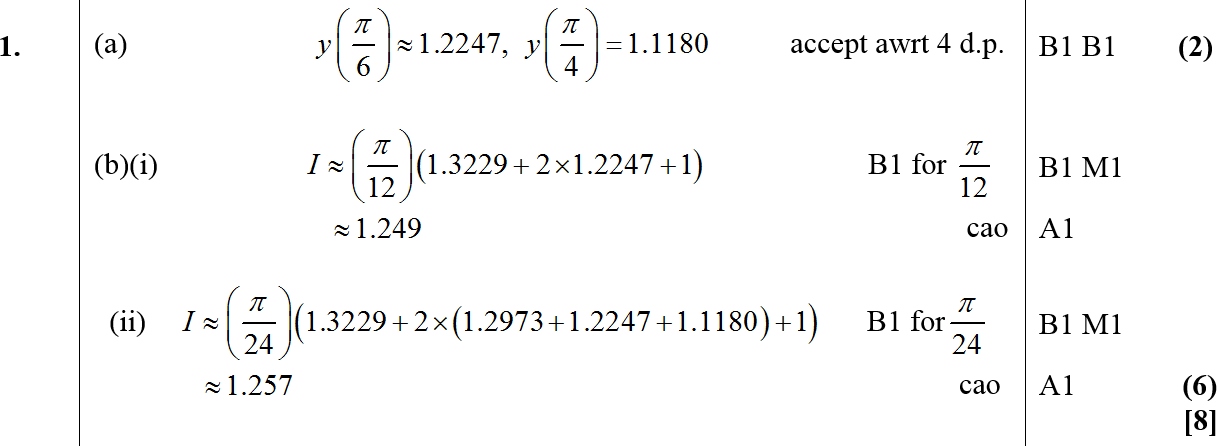 A
B (i)
B (ii)
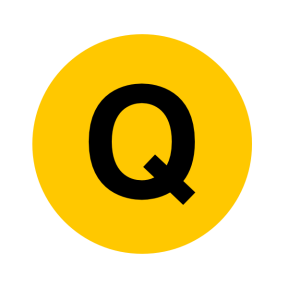 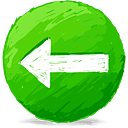 June 2010
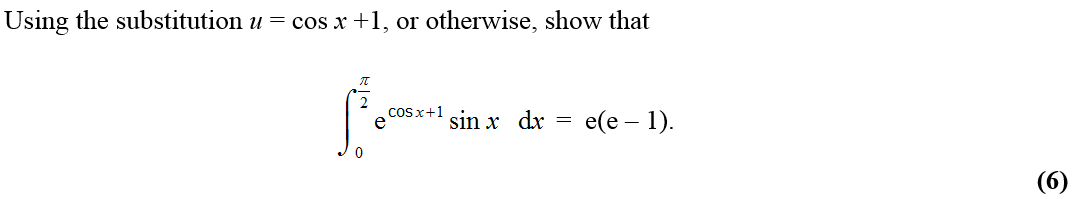 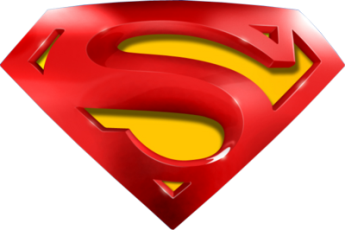 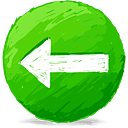 June 2010
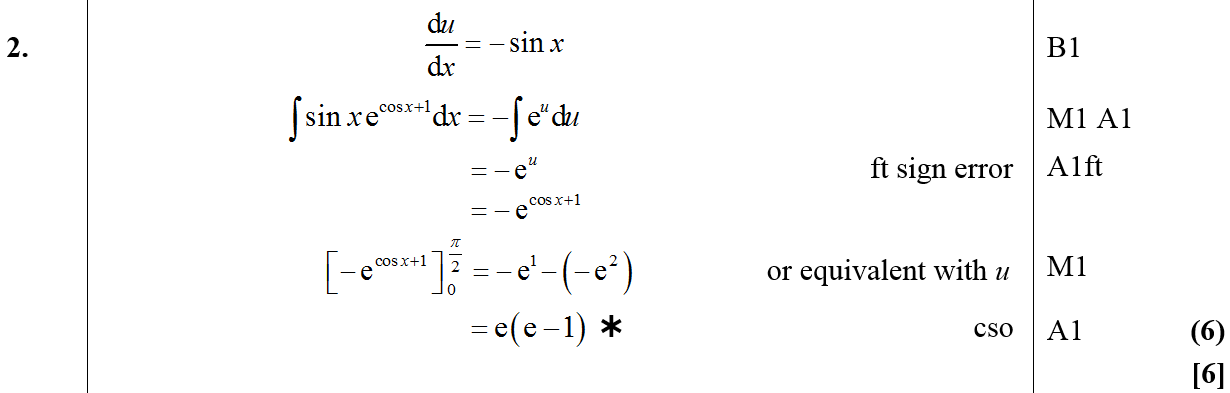 A
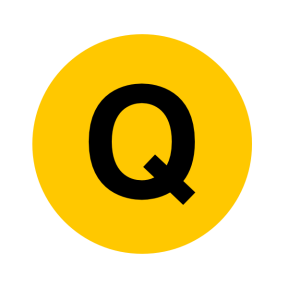 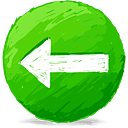 June 2010
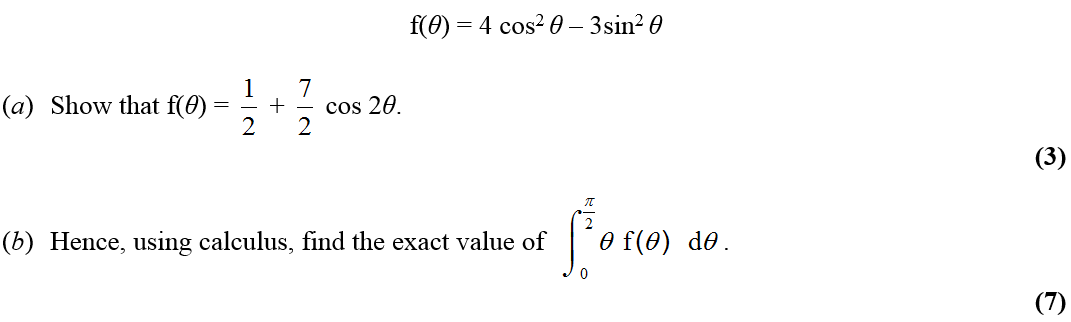 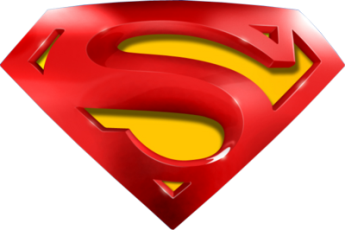 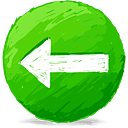 June 2010
A
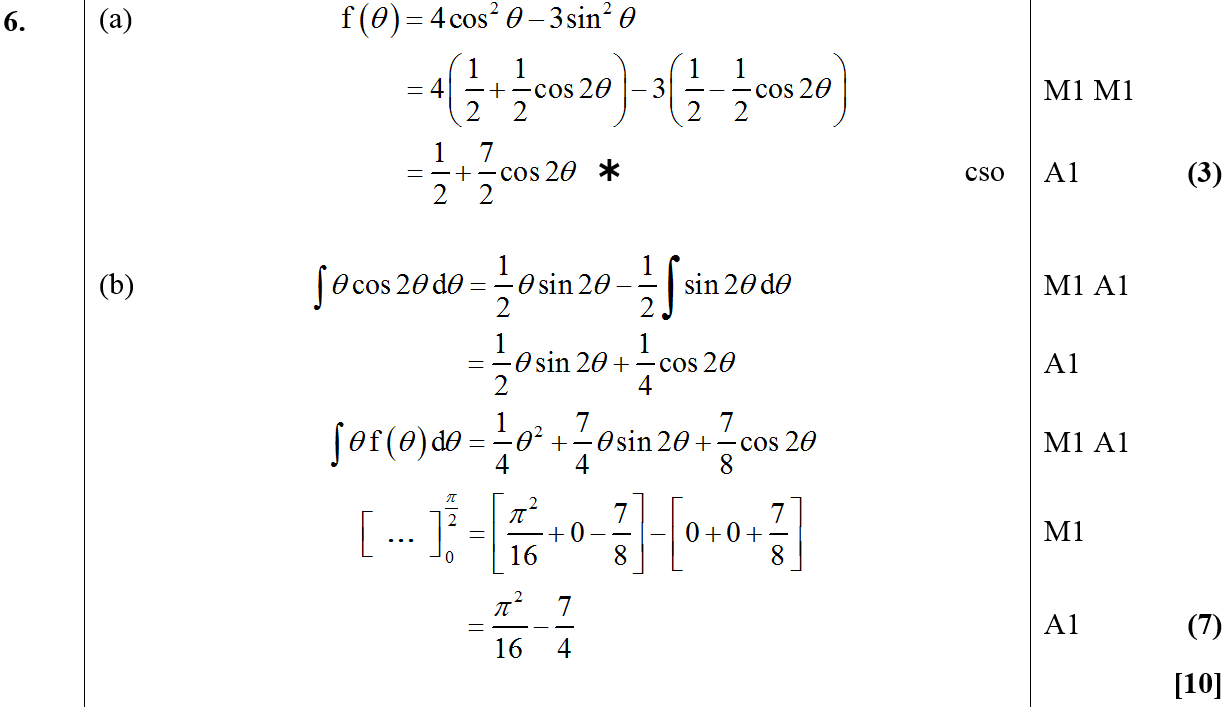 B
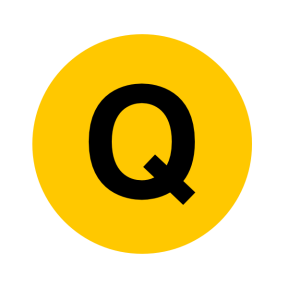 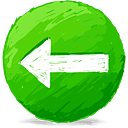 June 2010
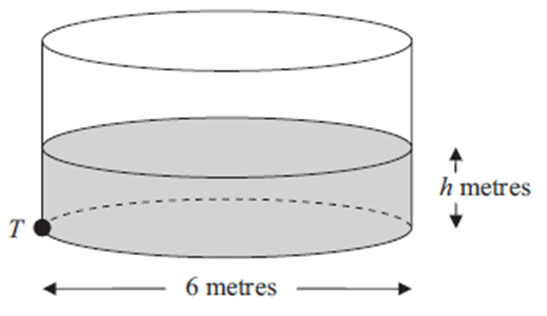 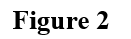 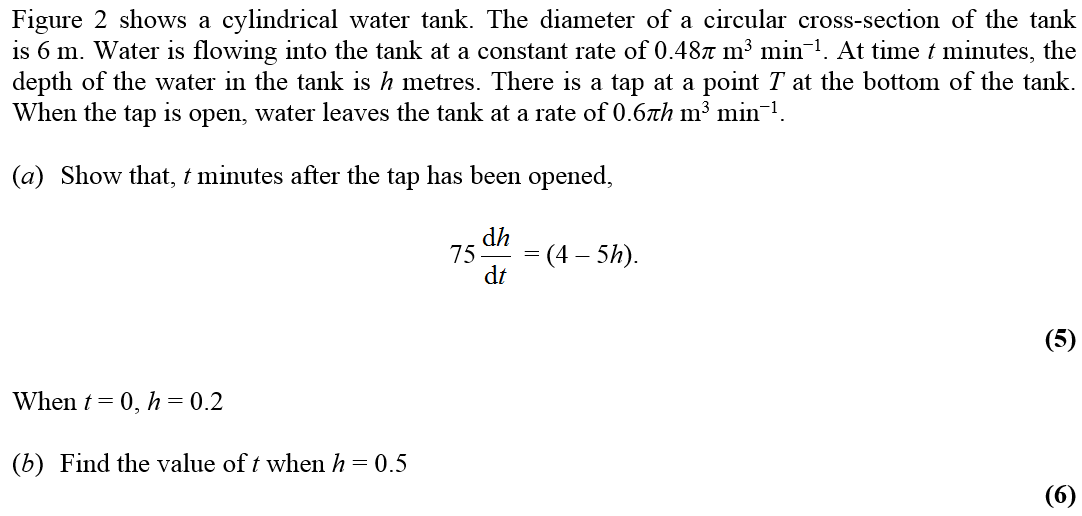 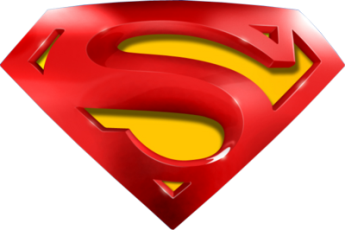 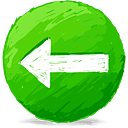 June 2010
A
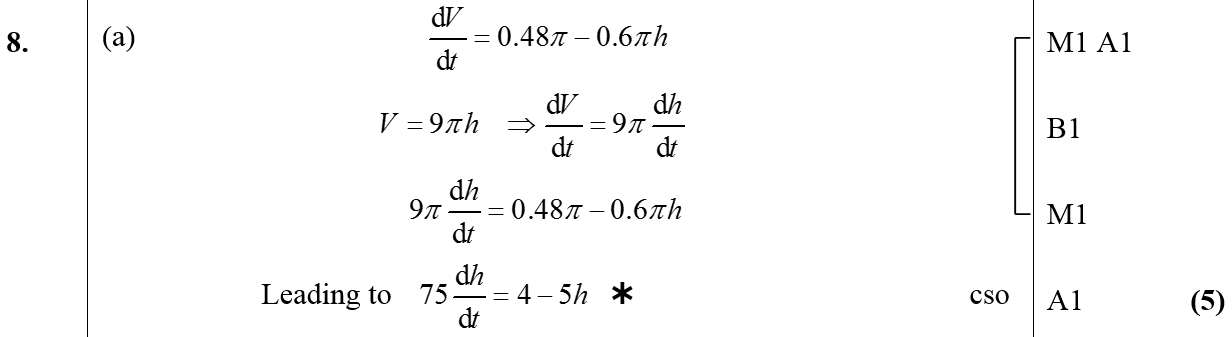 B
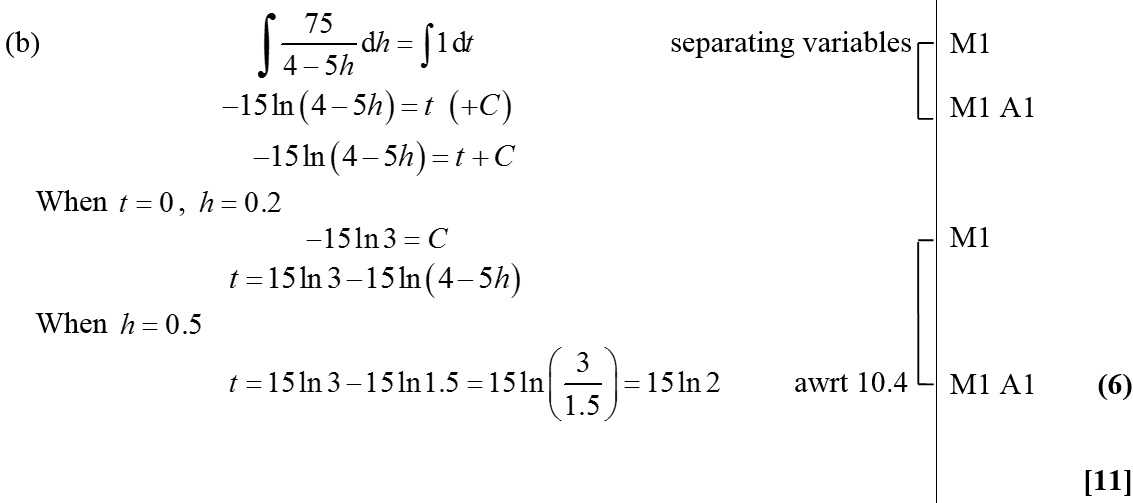 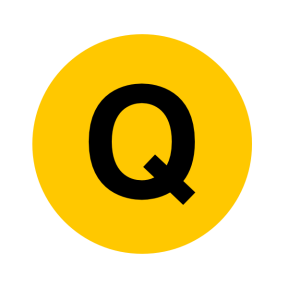 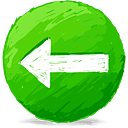 Jan 2011
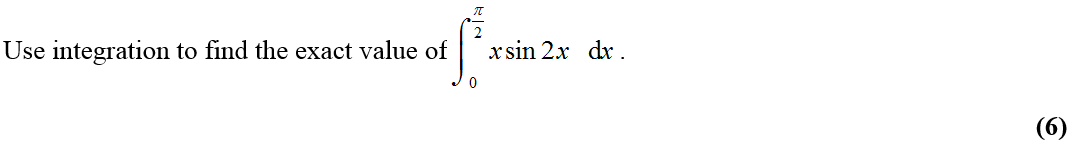 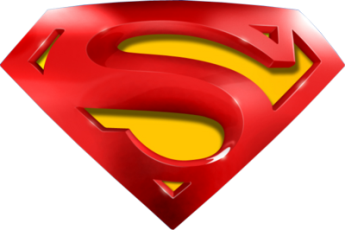 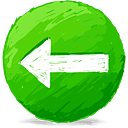 Jan 2011
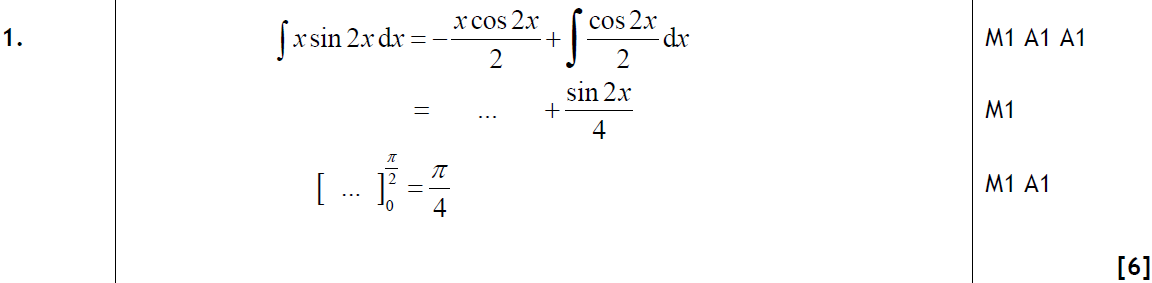 A
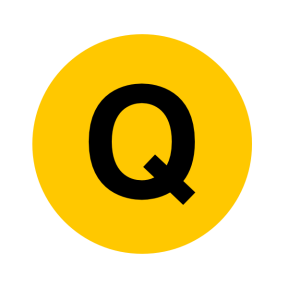 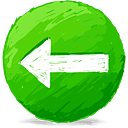 Jan 2011
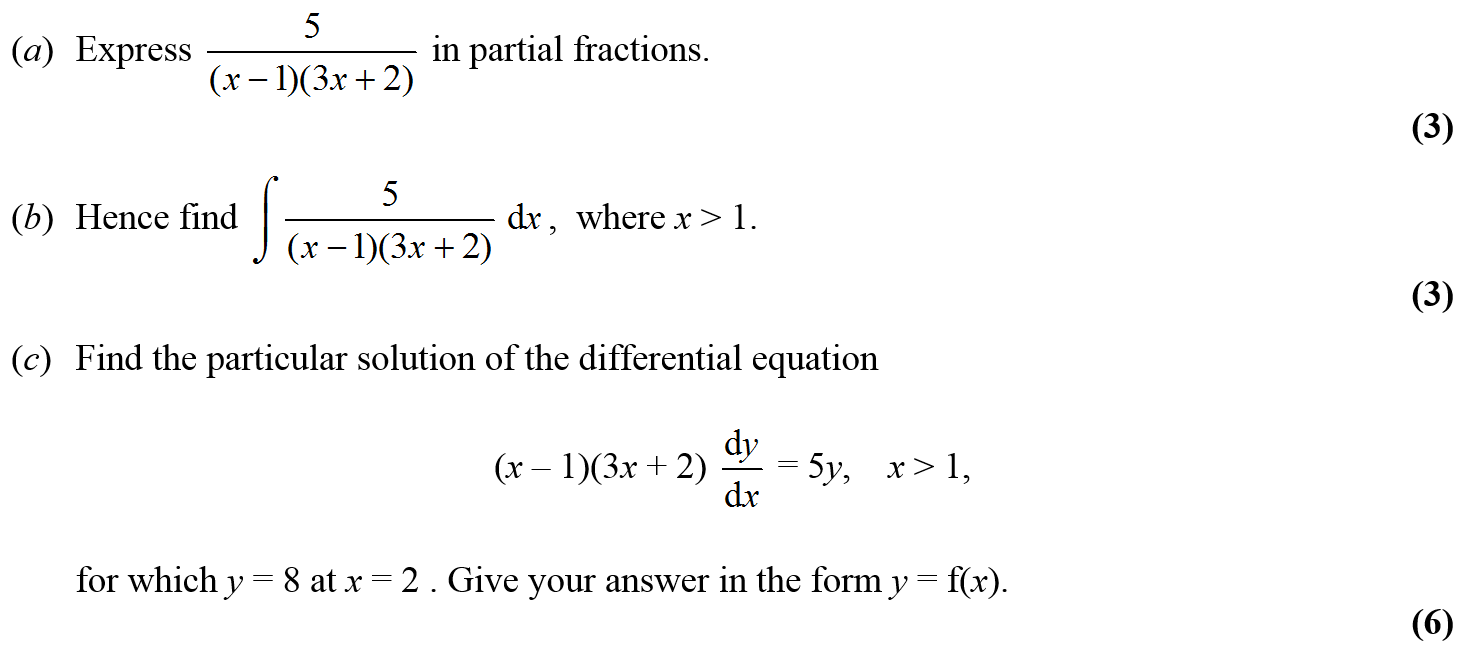 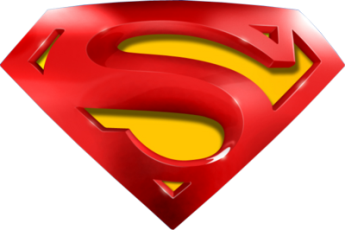 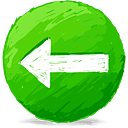 A
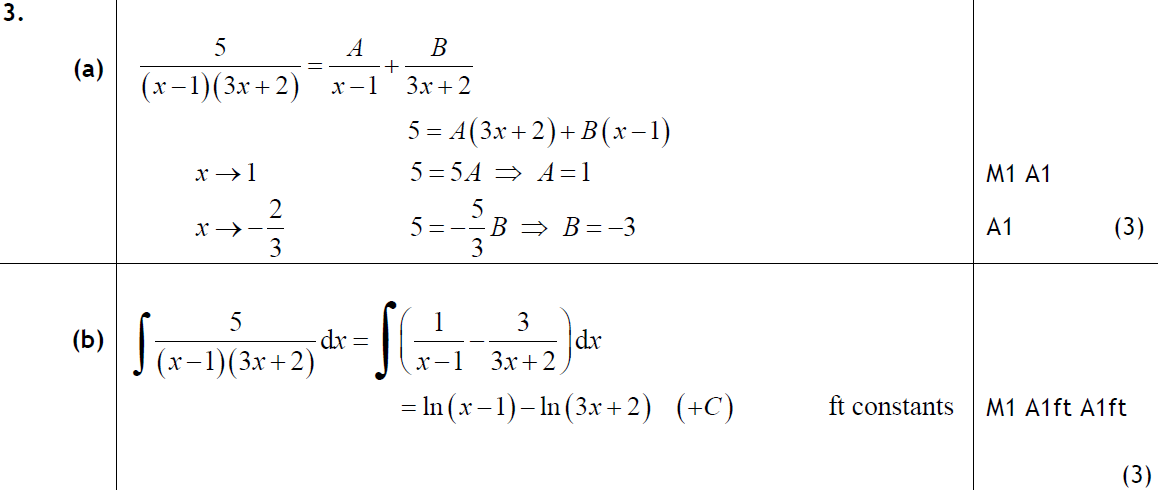 Jan 2011
B
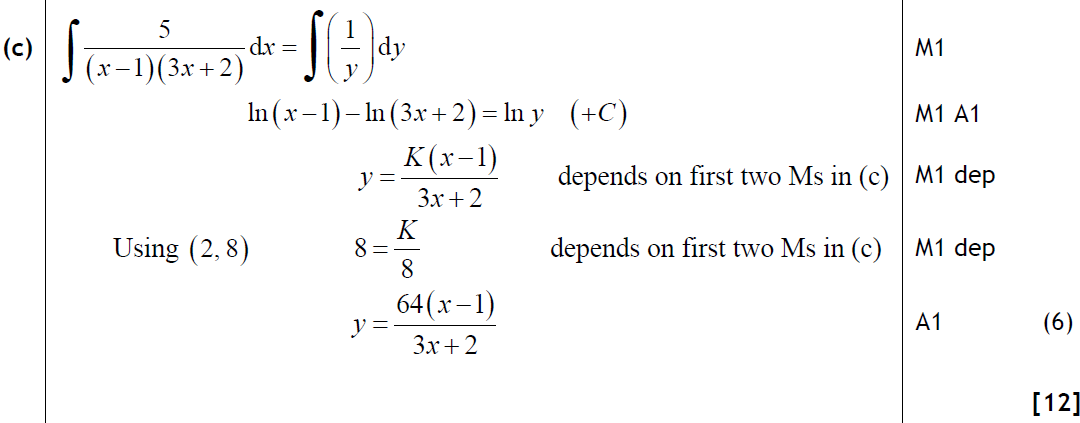 C
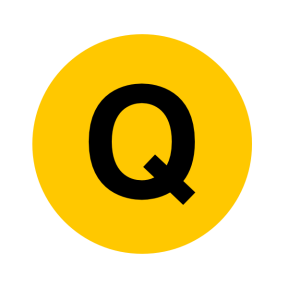 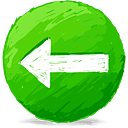 Jan 2011
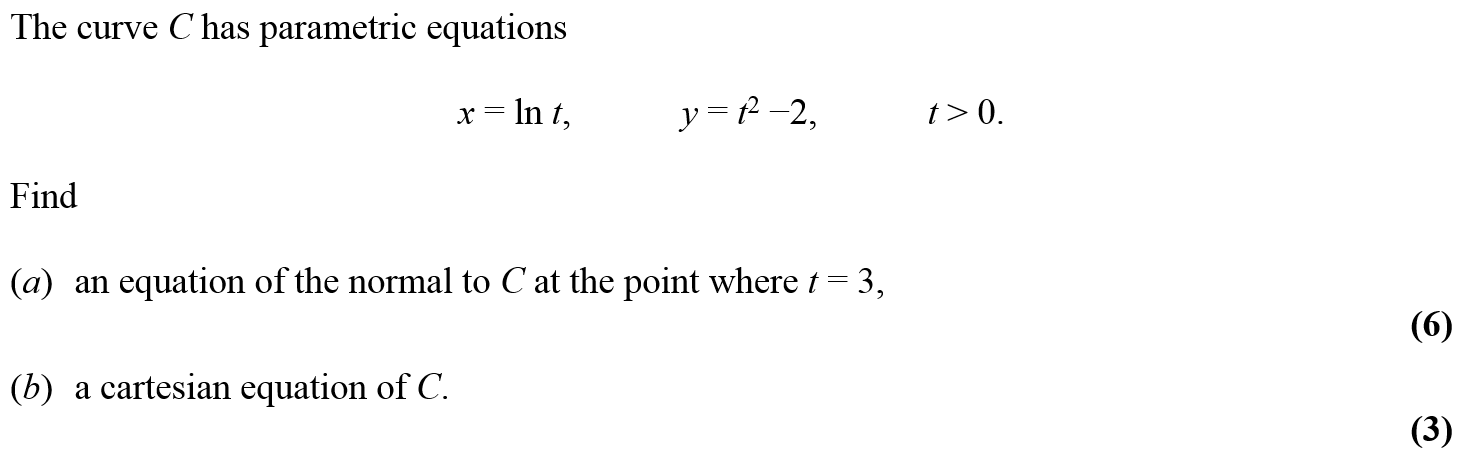 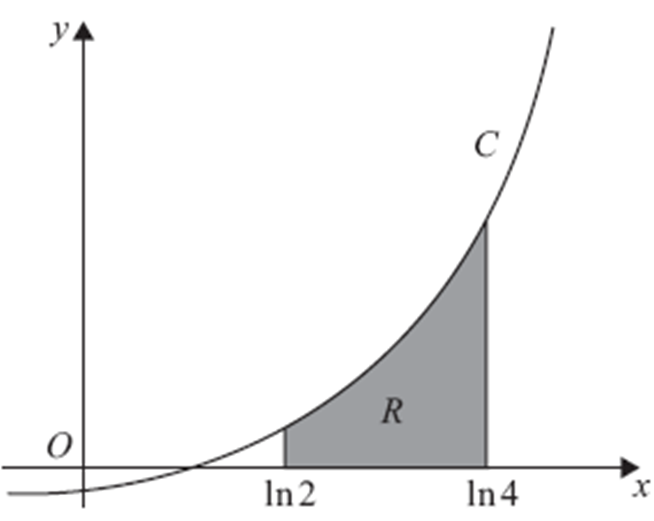 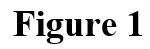 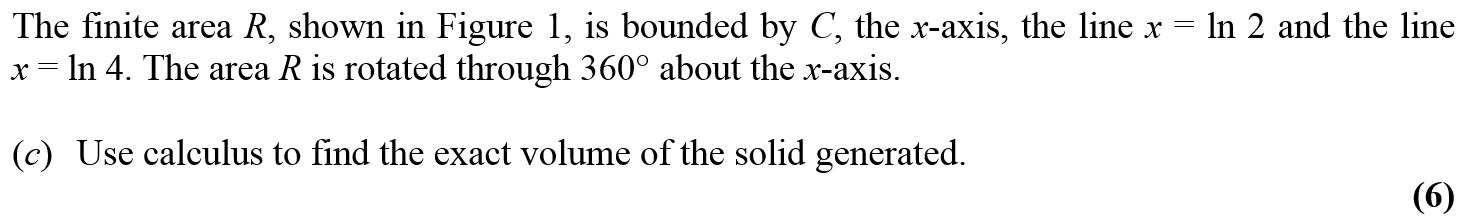 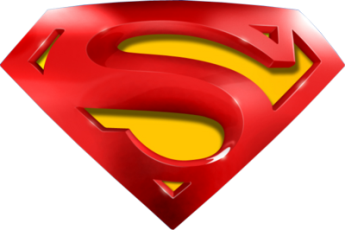 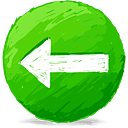 Jan 2011
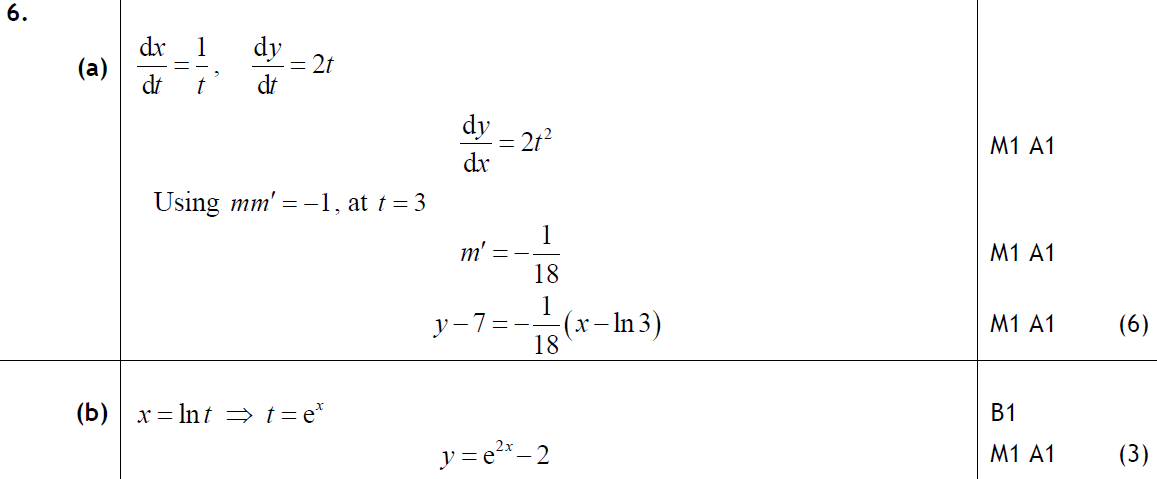 A
B
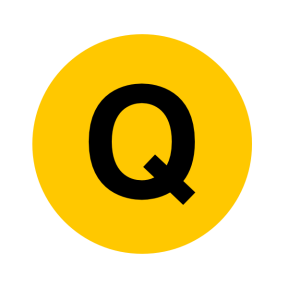 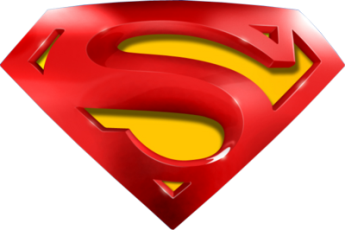 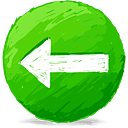 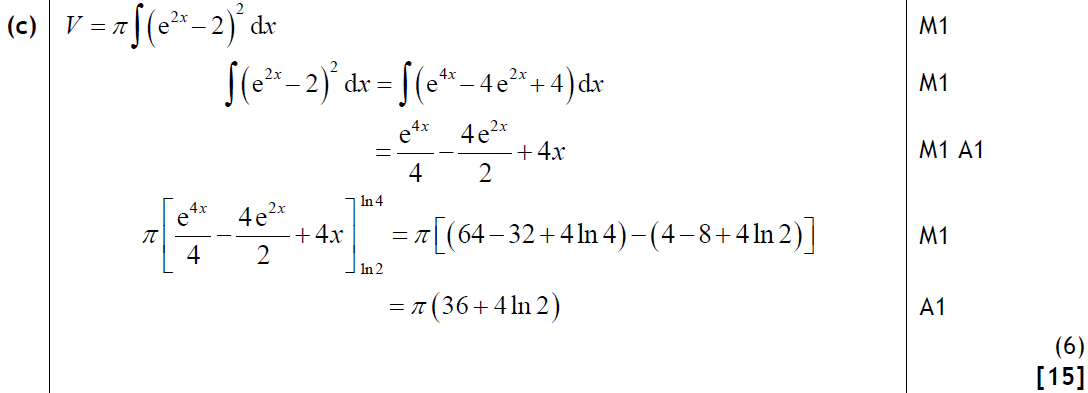 C
Jan 2011
Alternative C
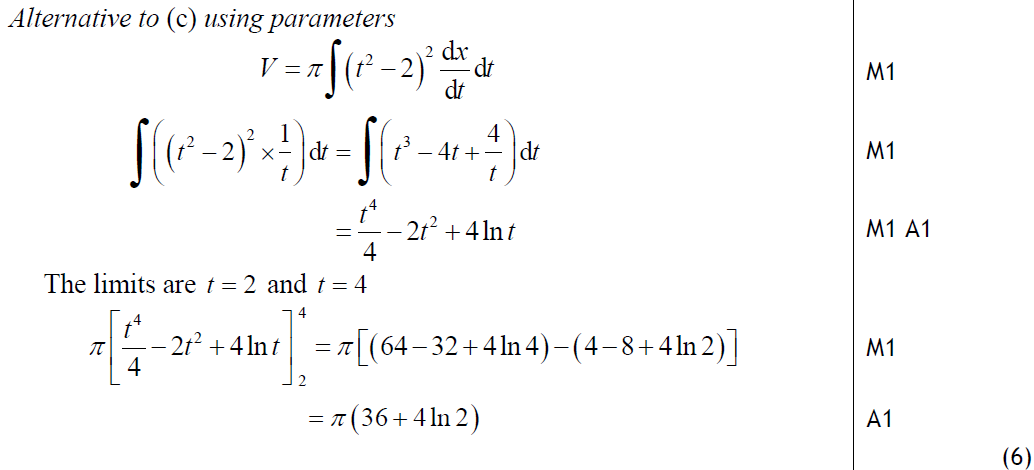 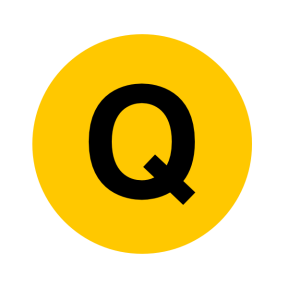 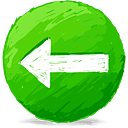 Jan 2011
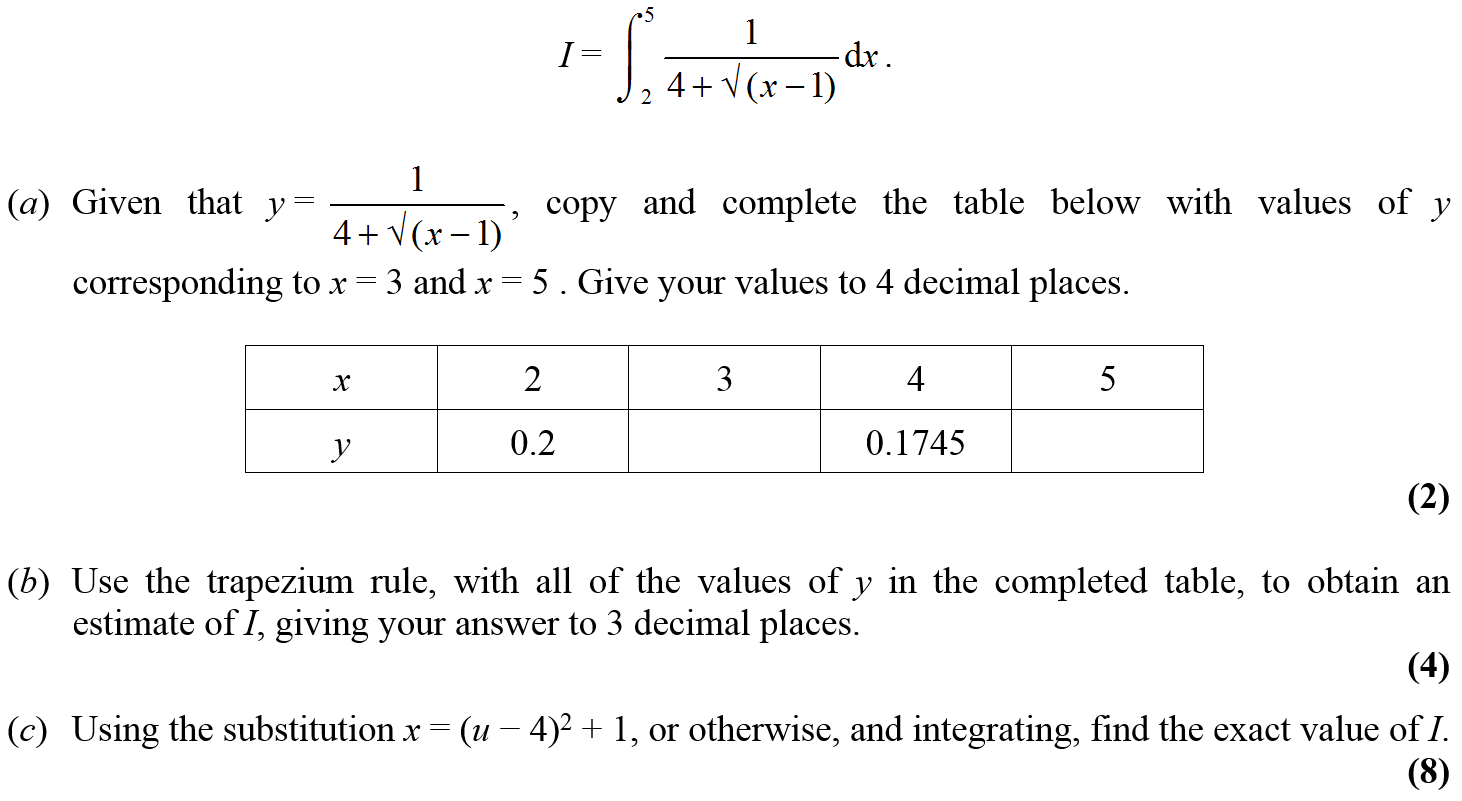 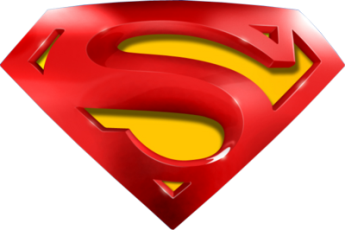 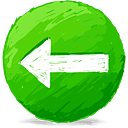 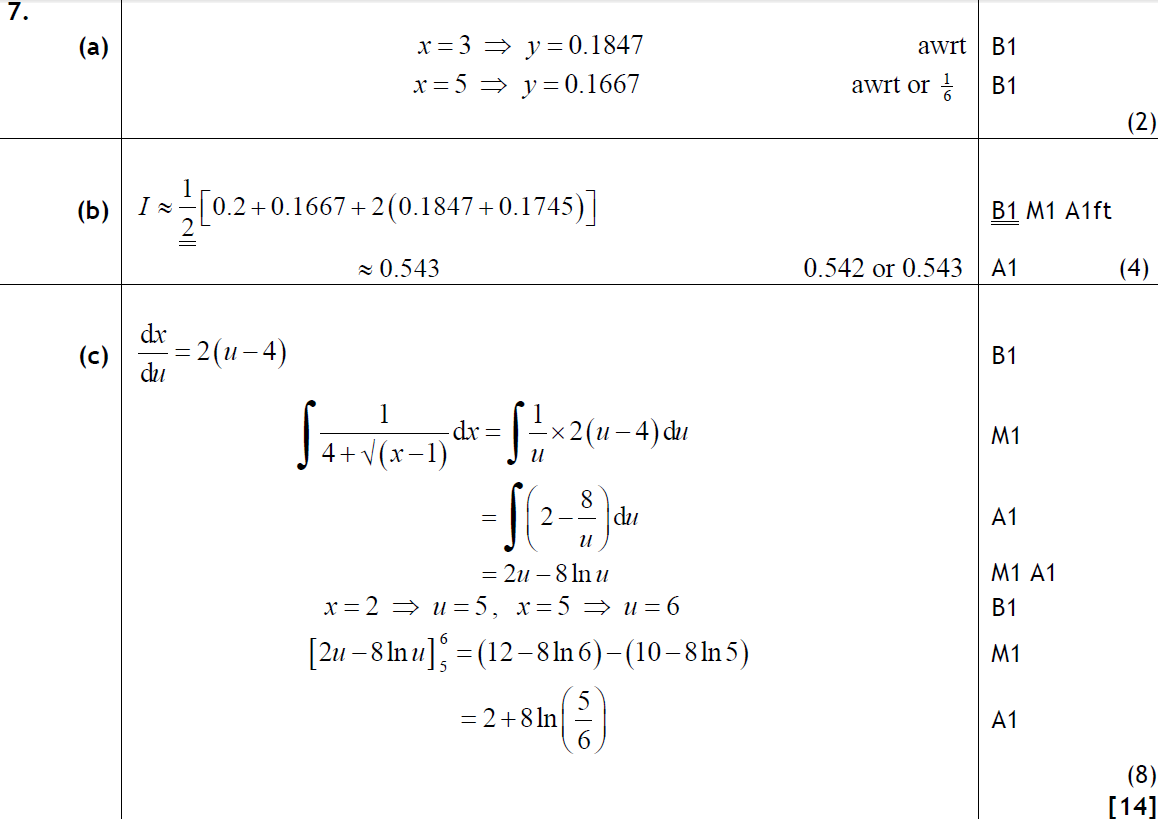 A
Jan 2011
B
C
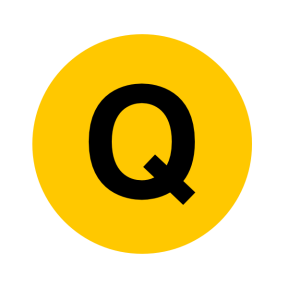 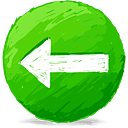 June 2011
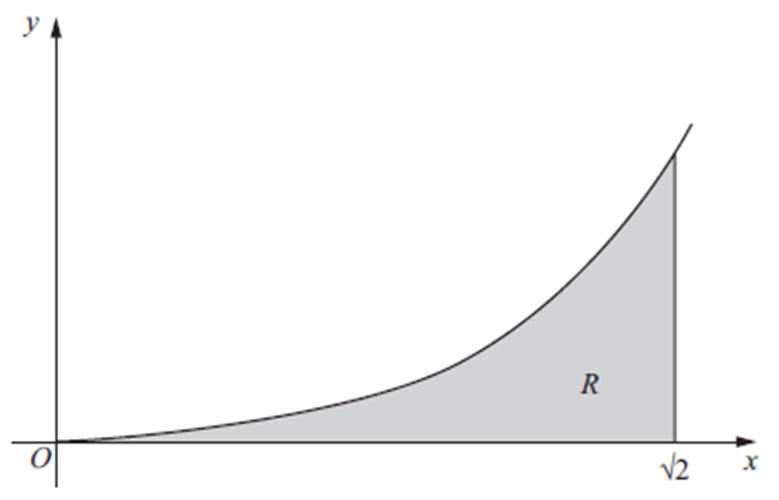 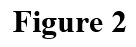 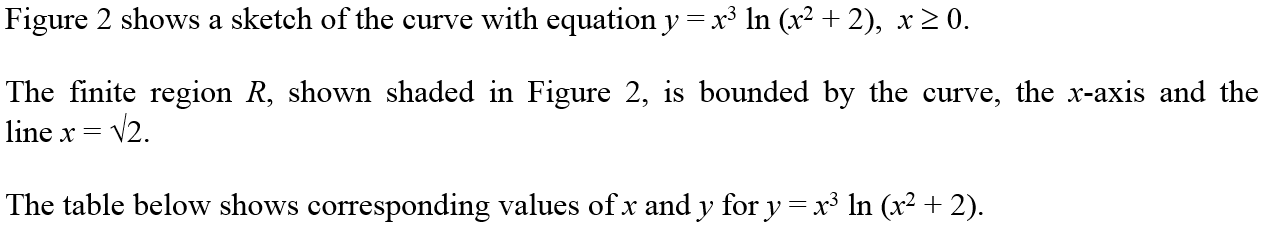 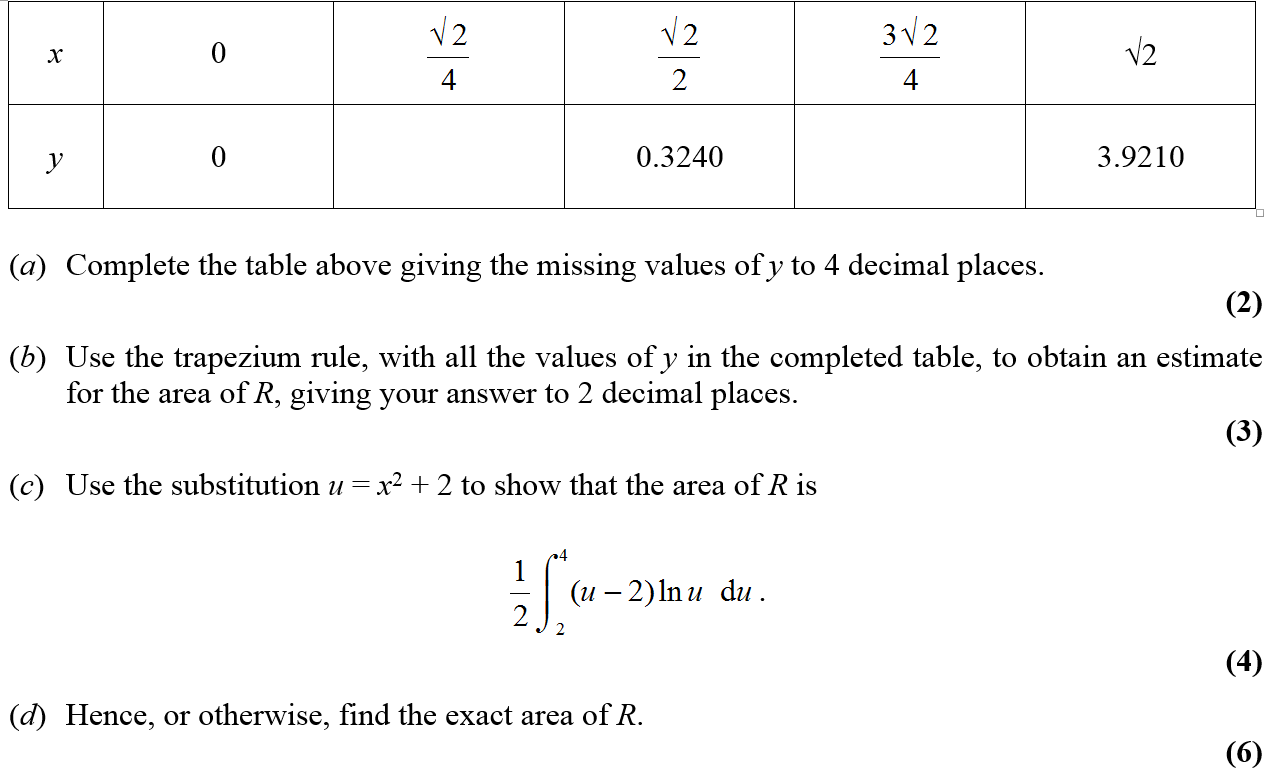 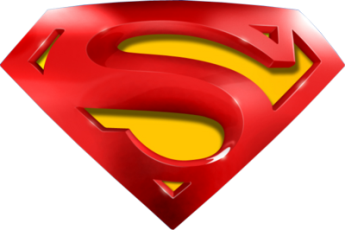 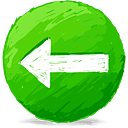 June 2011
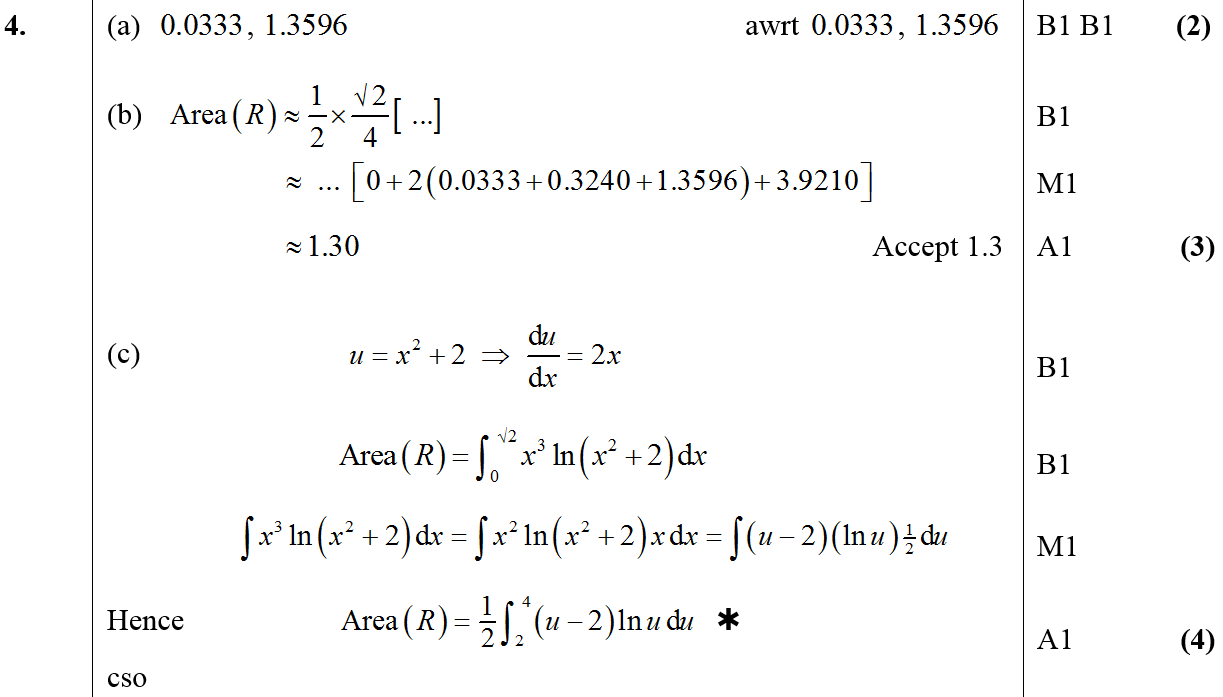 A
B
C
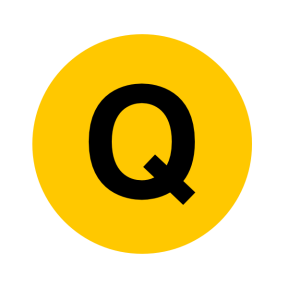 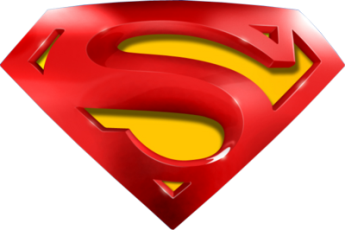 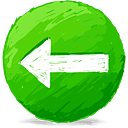 June 2011
D
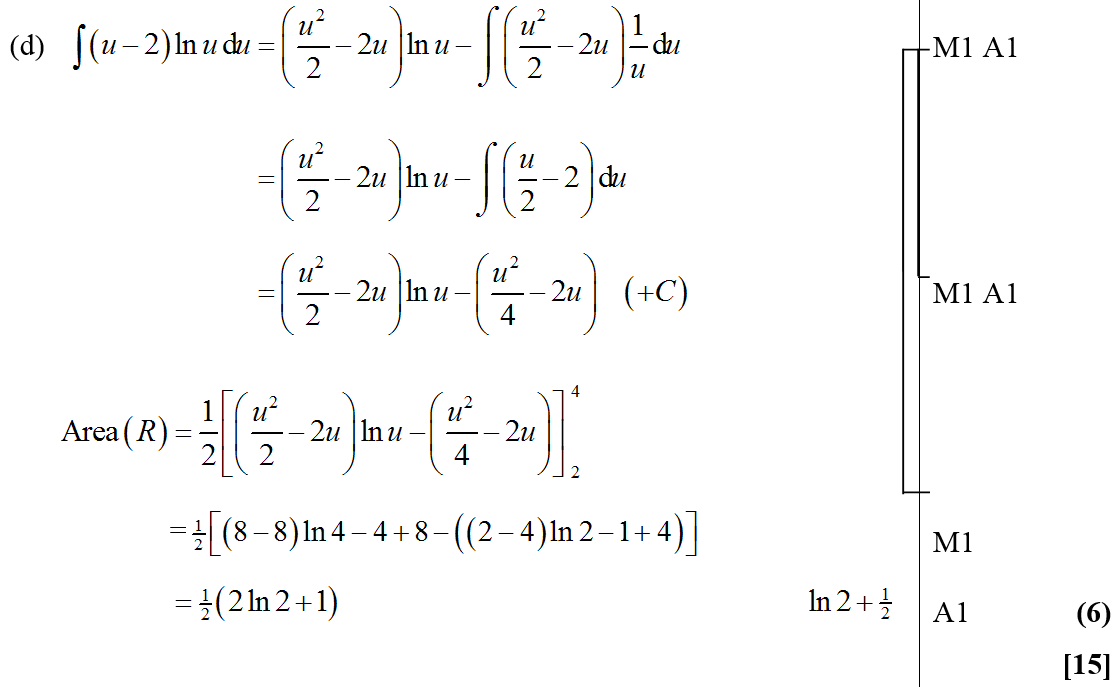 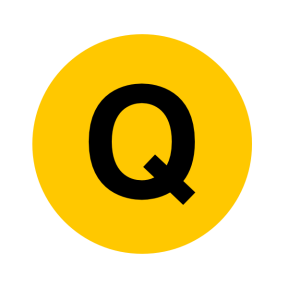 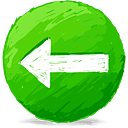 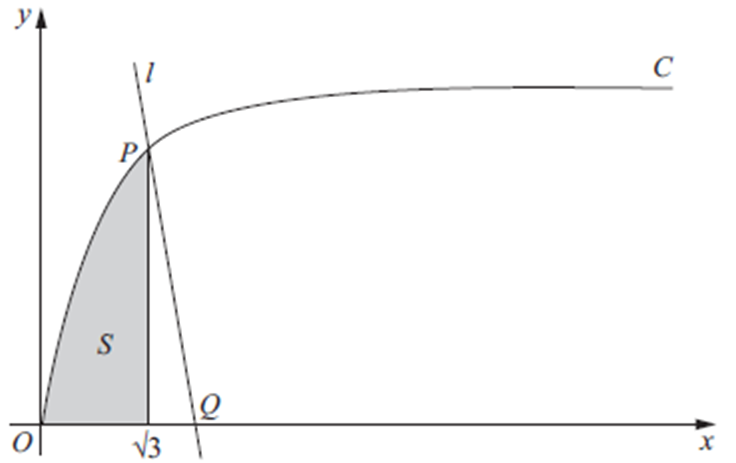 June 2011
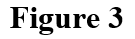 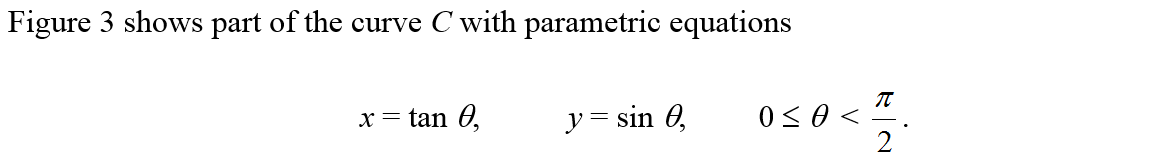 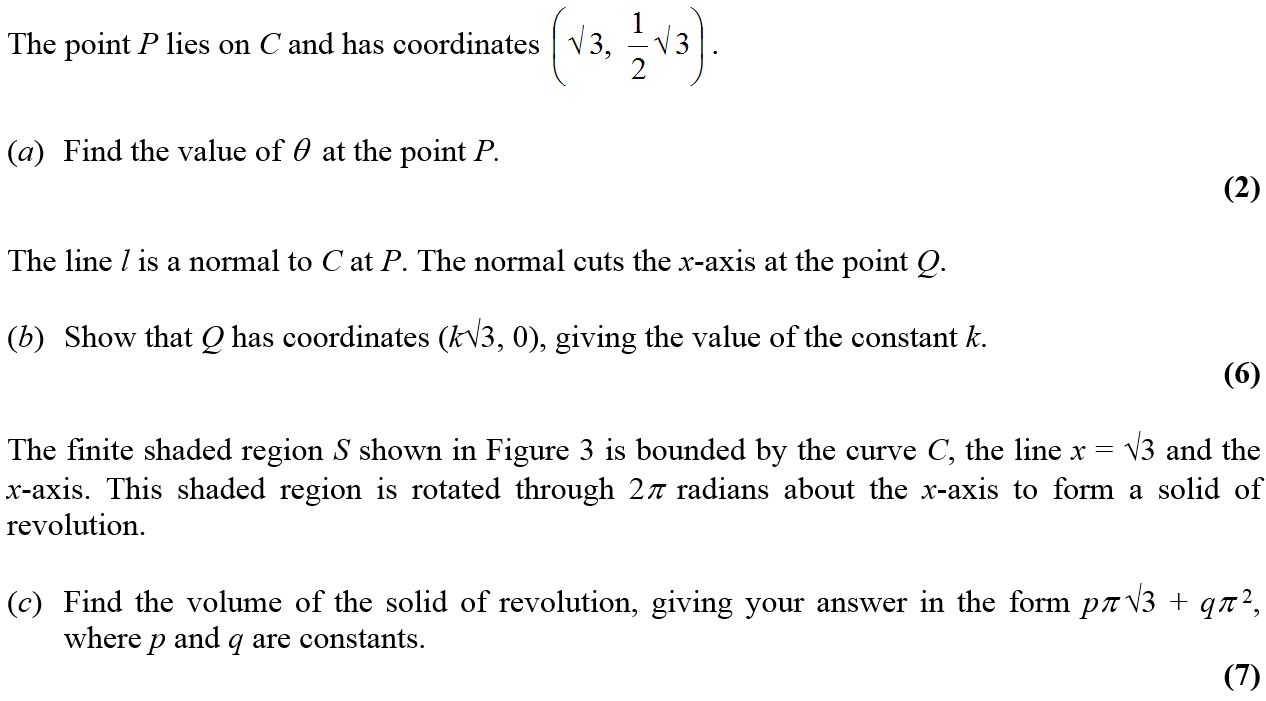 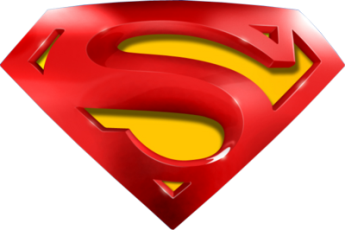 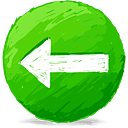 June 2011
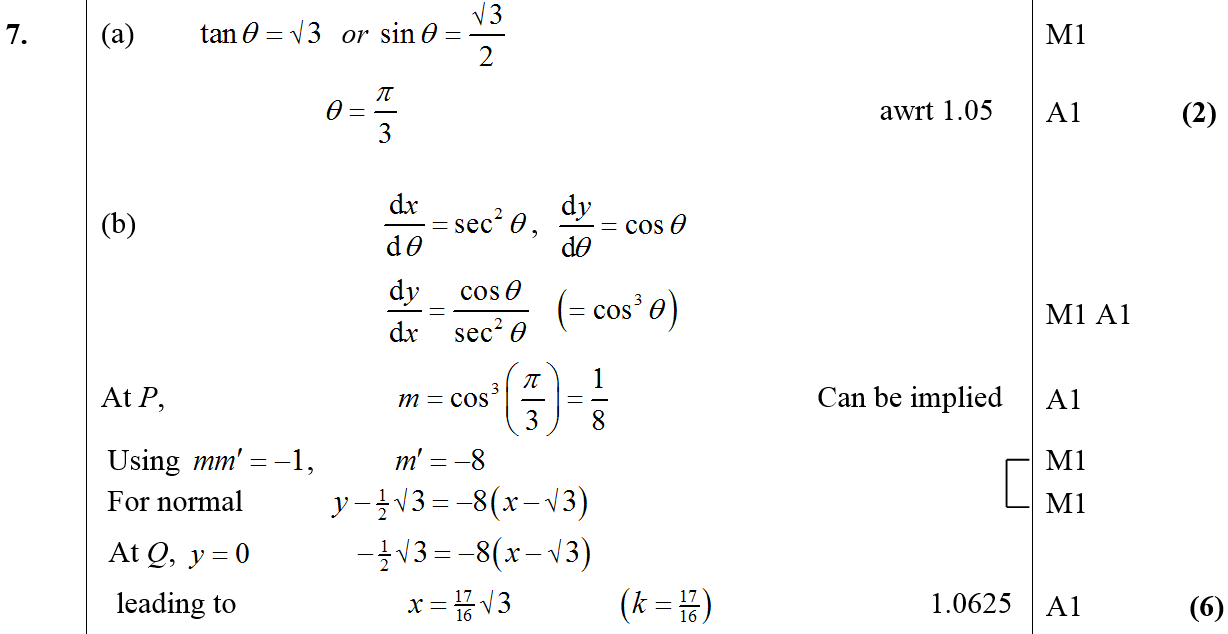 A
B
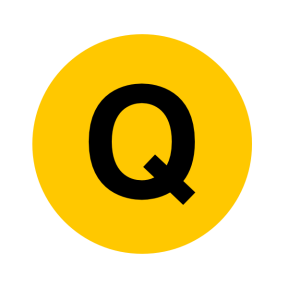 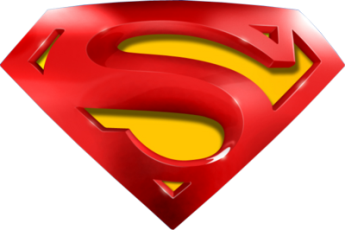 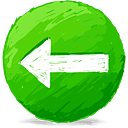 June 2011
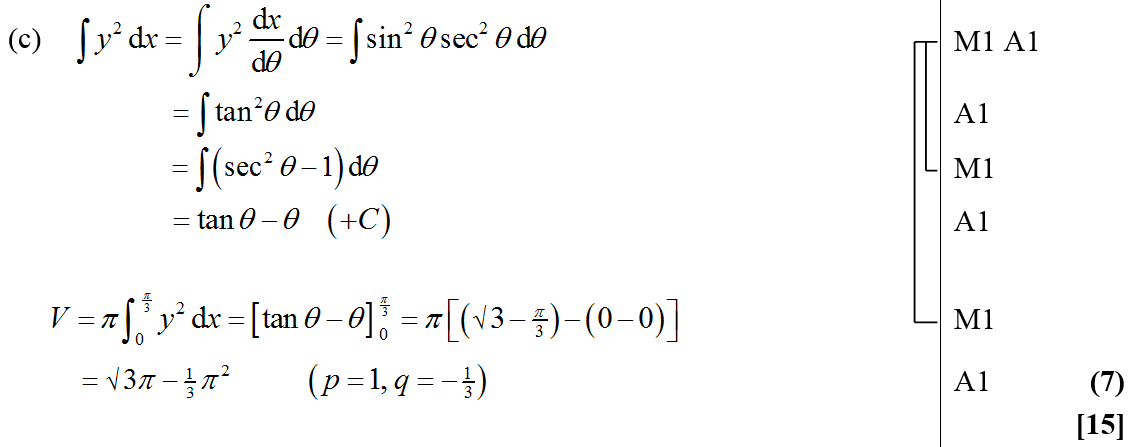 C
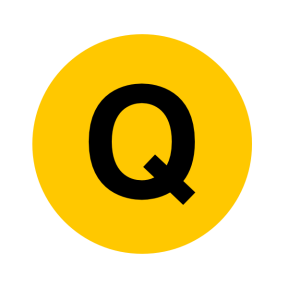 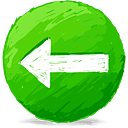 June 2011
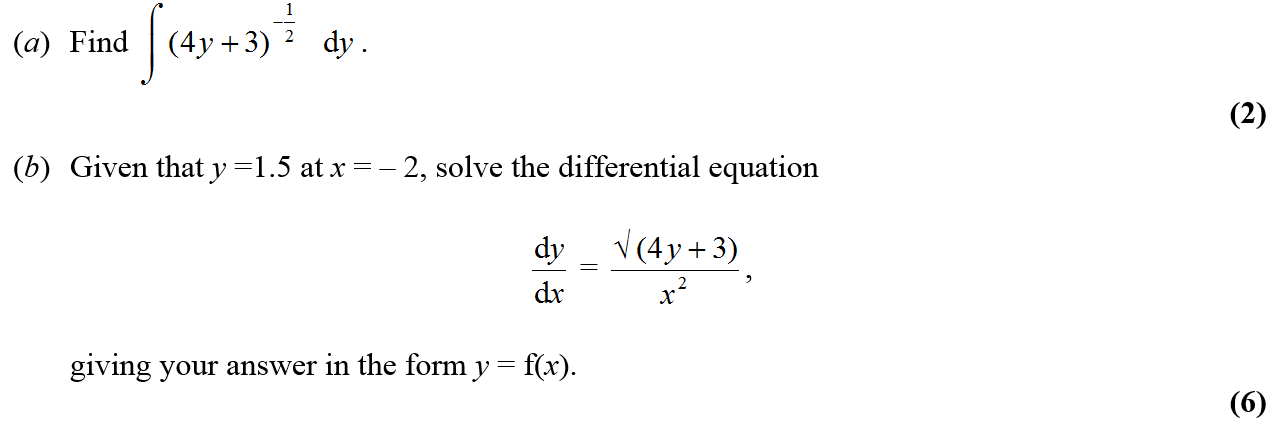 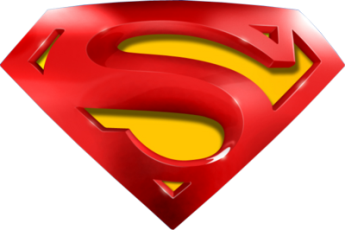 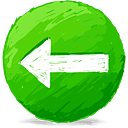 June 2011
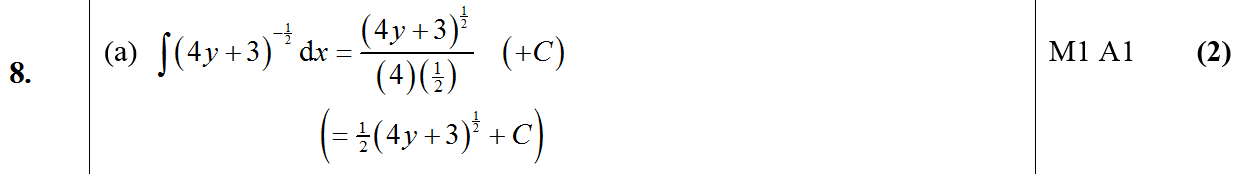 A
B
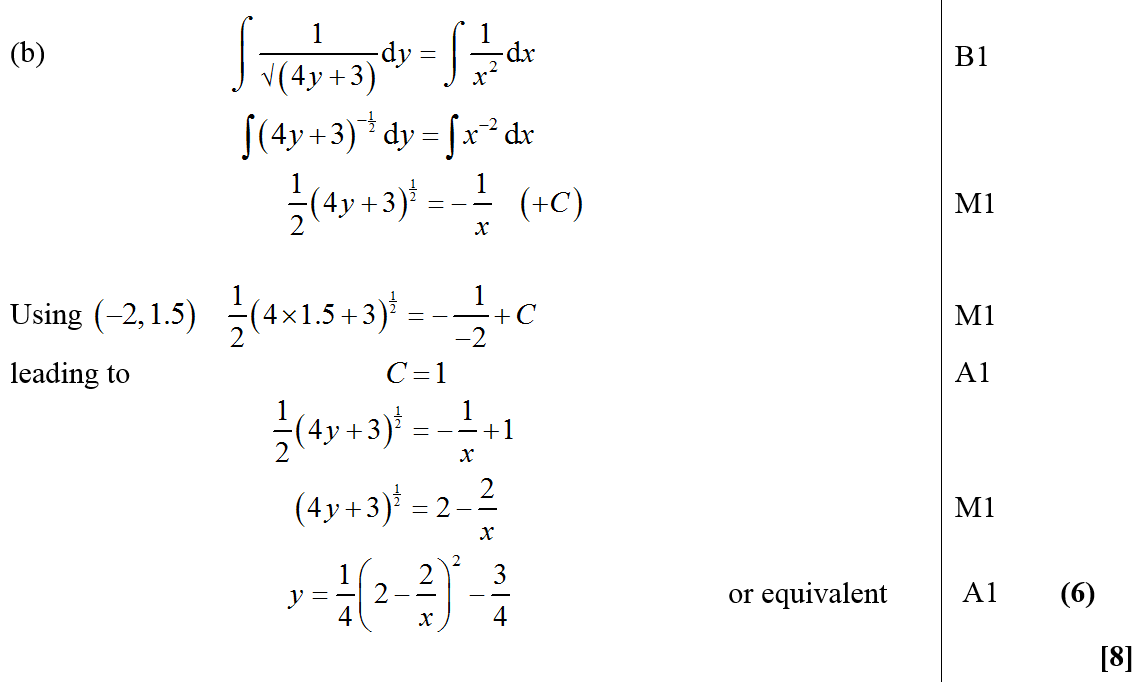 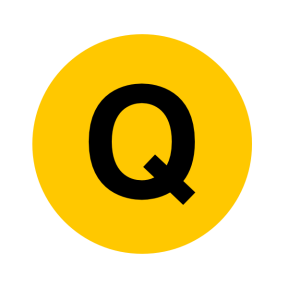 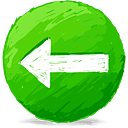 Jan 2012
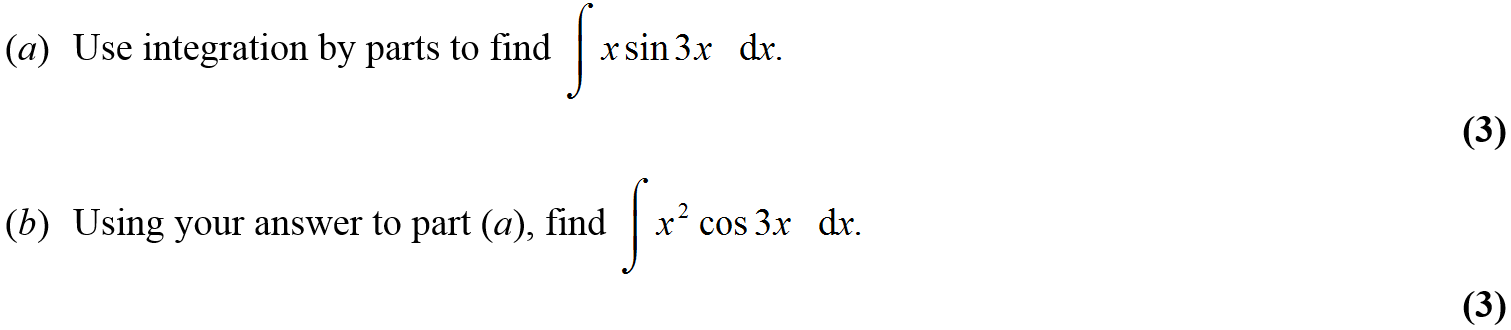 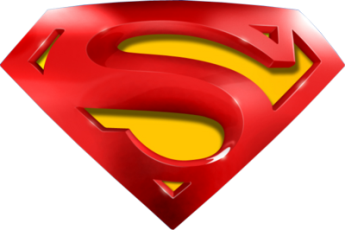 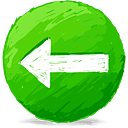 Jan 2012
A
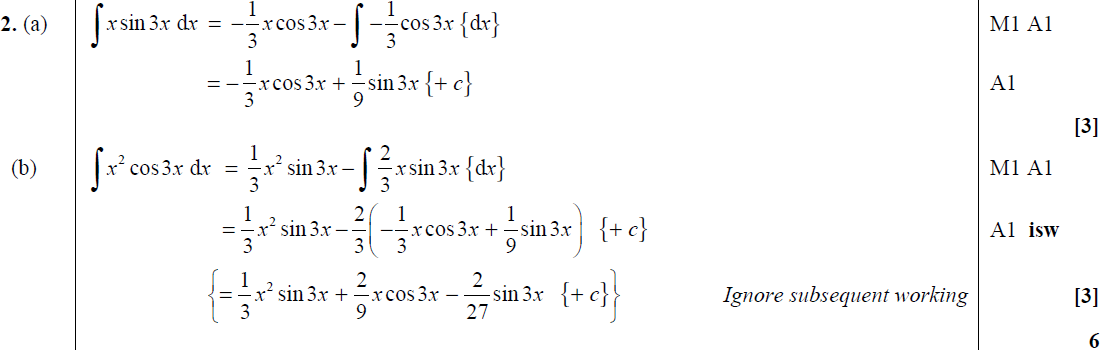 B
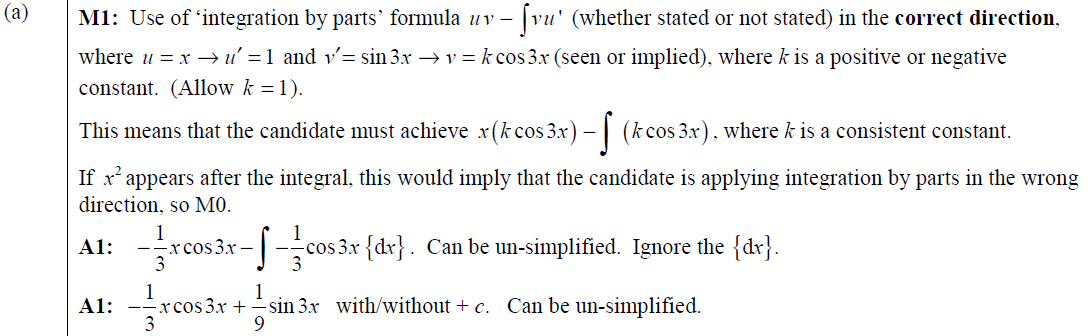 A notes
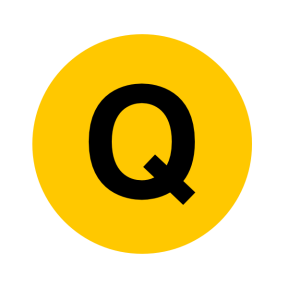 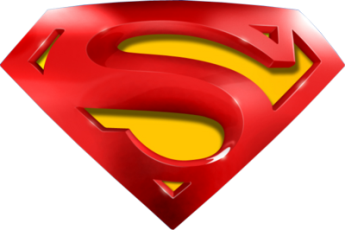 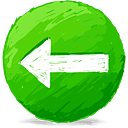 Jan 2012
B notes
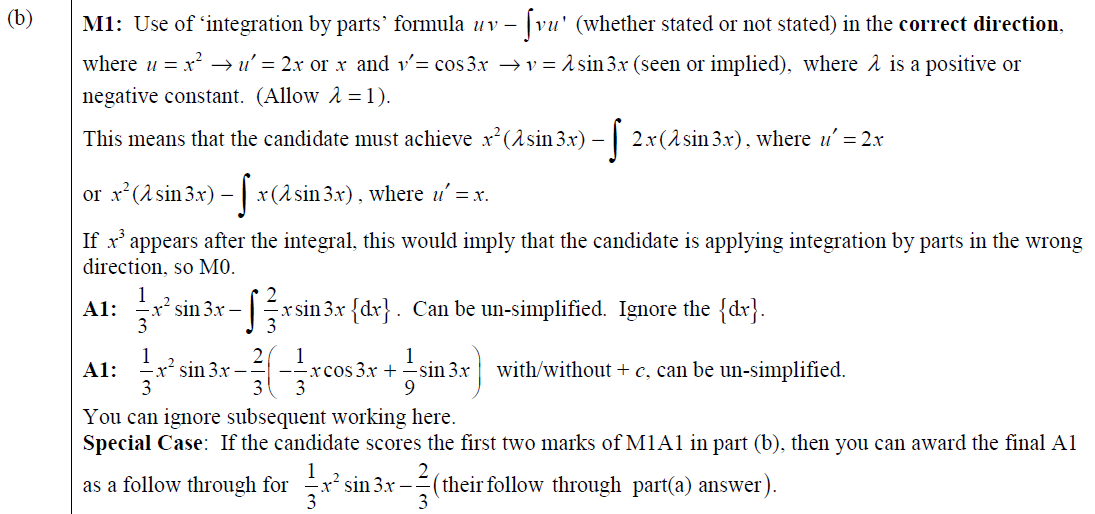 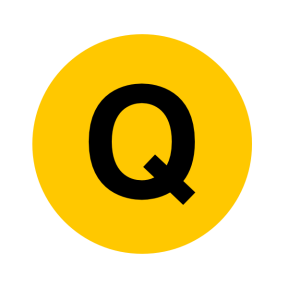 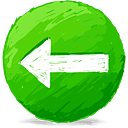 Jan 2012
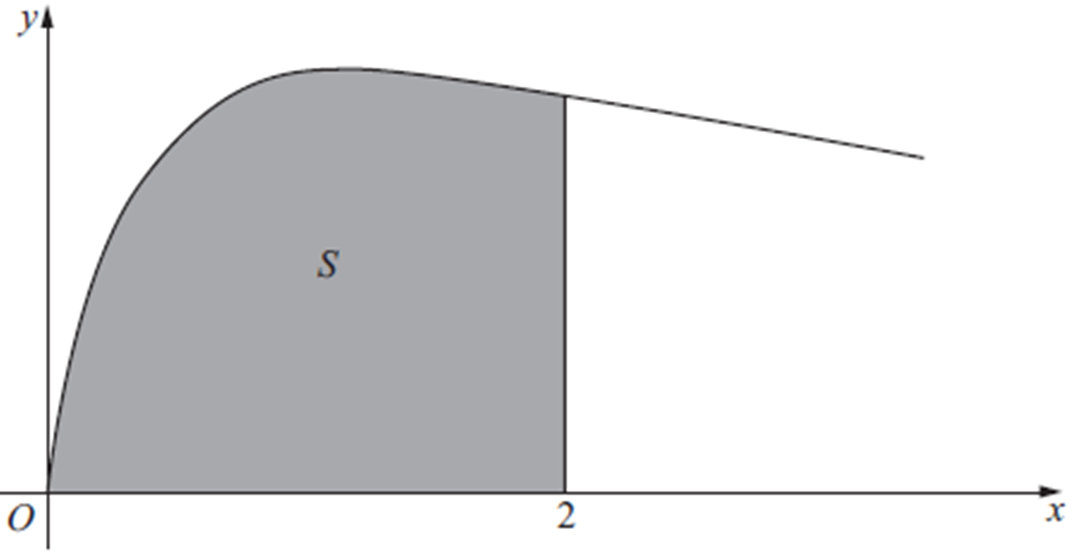 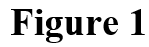 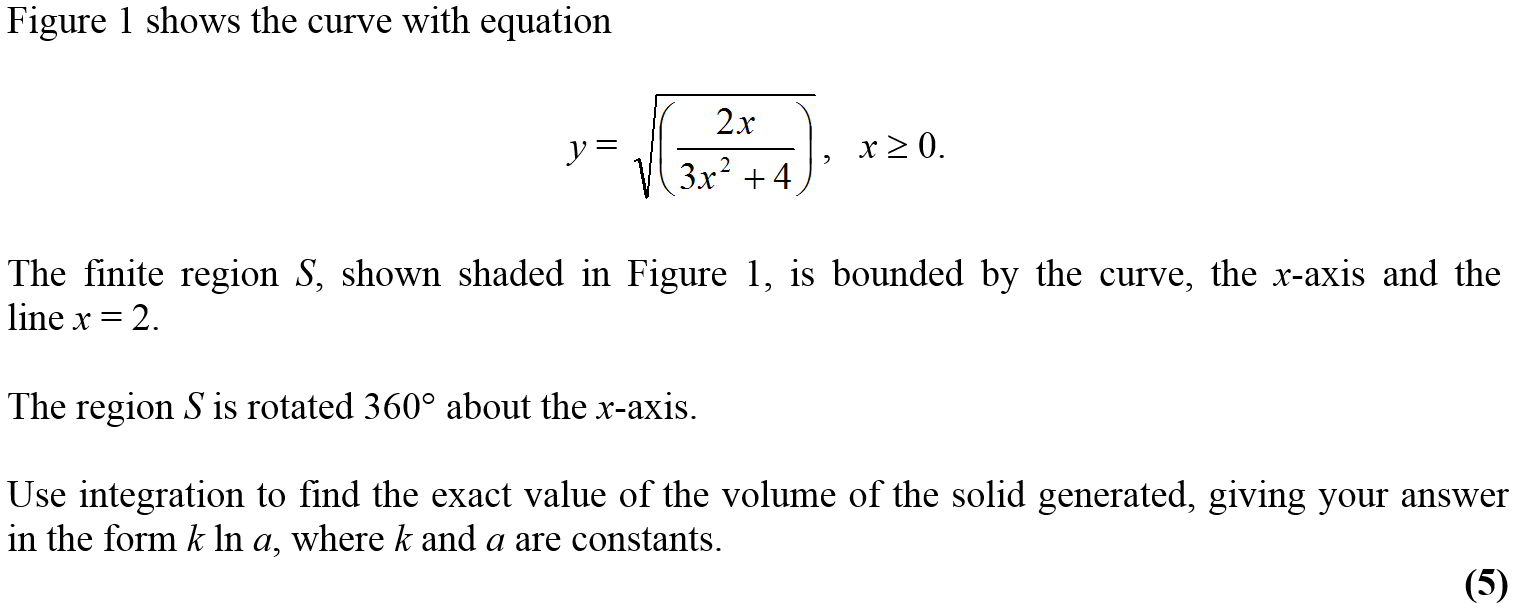 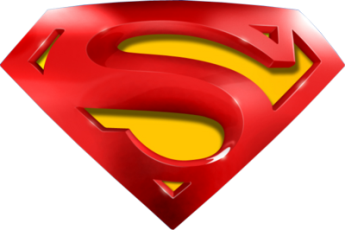 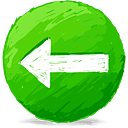 Jan 2012
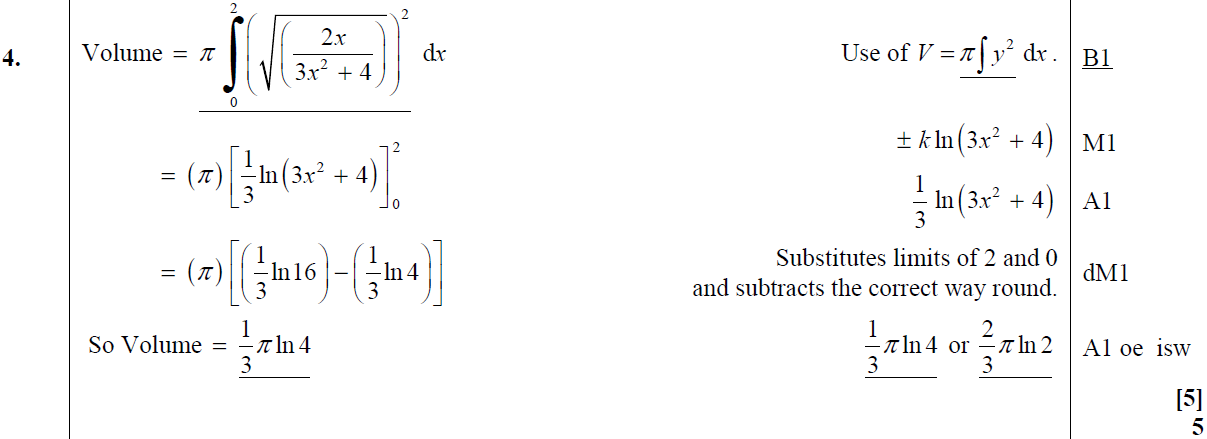 A
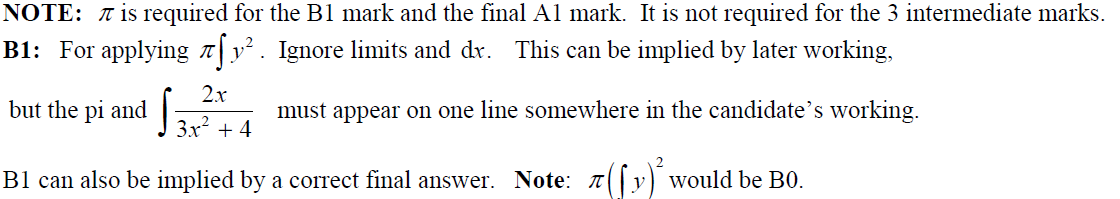 Note
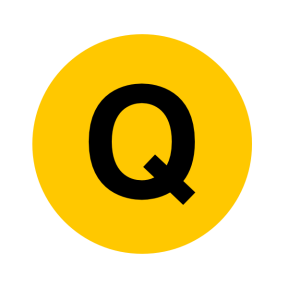 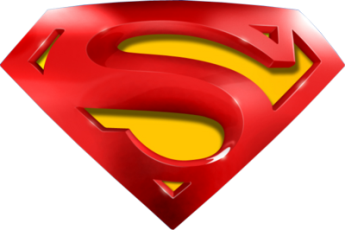 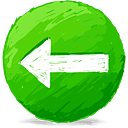 Jan 2012
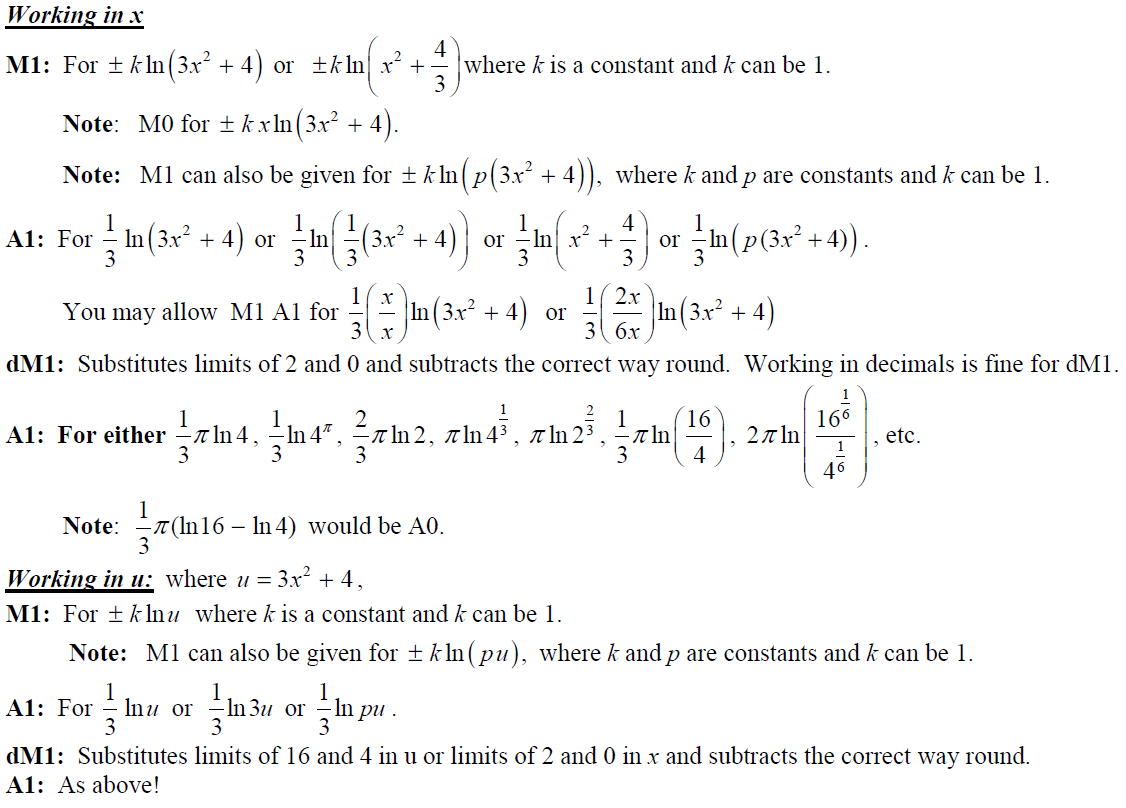 Working in x
Working in u
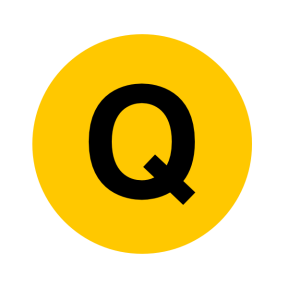 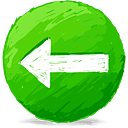 Jan 2012
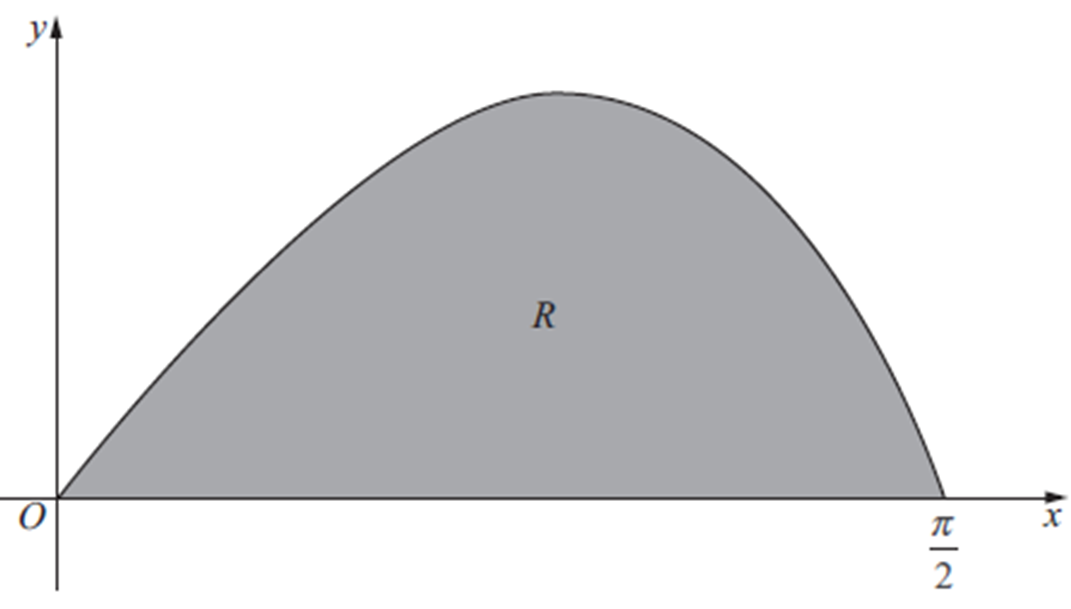 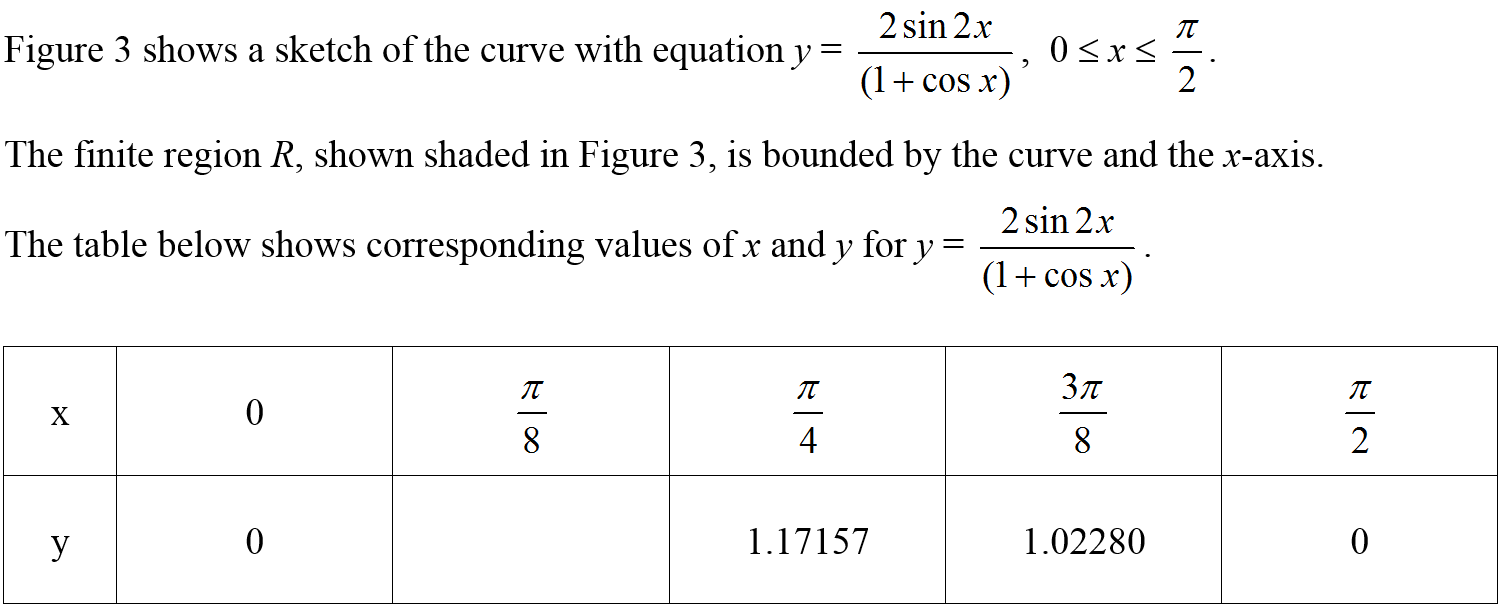 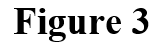 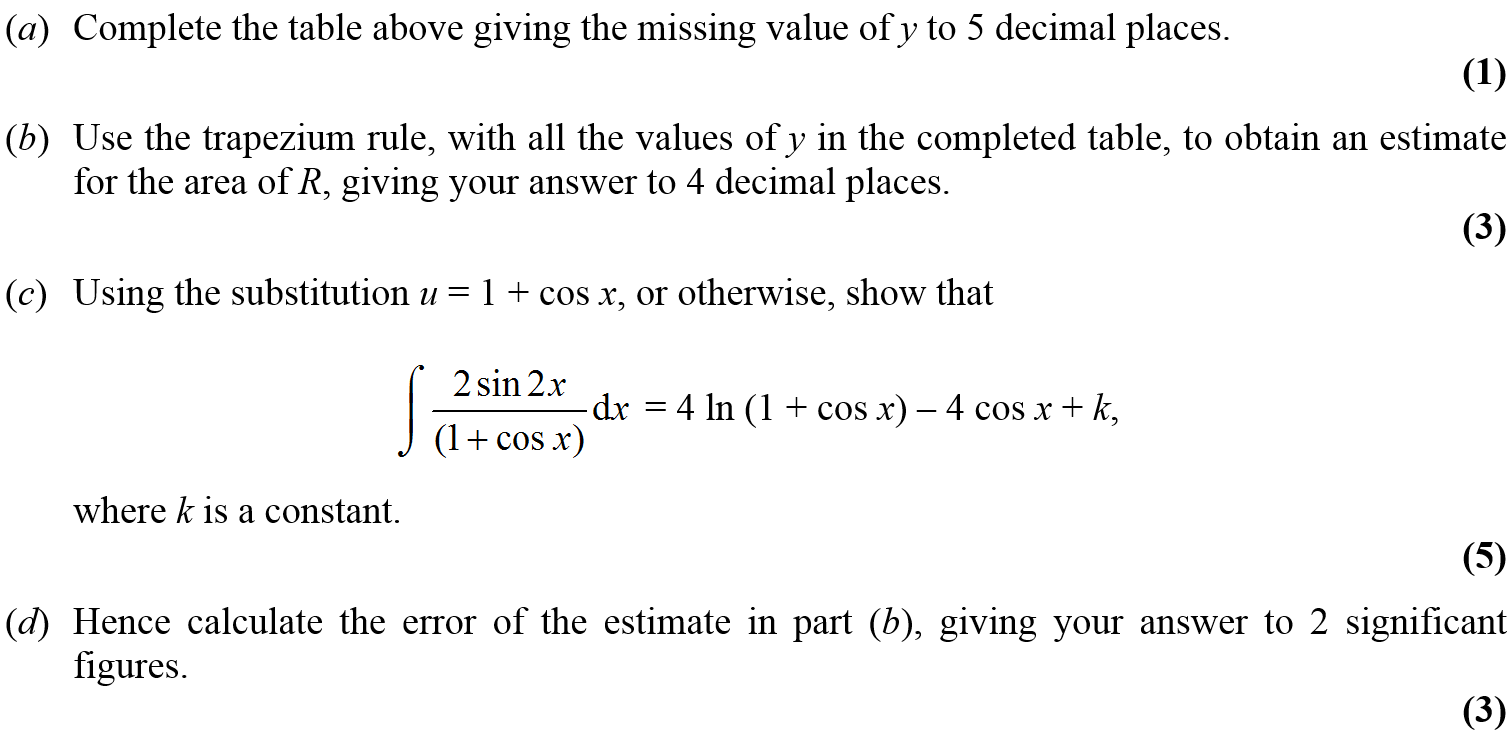 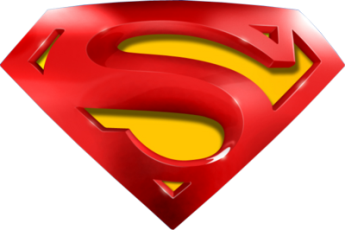 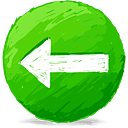 Jan 2012
A
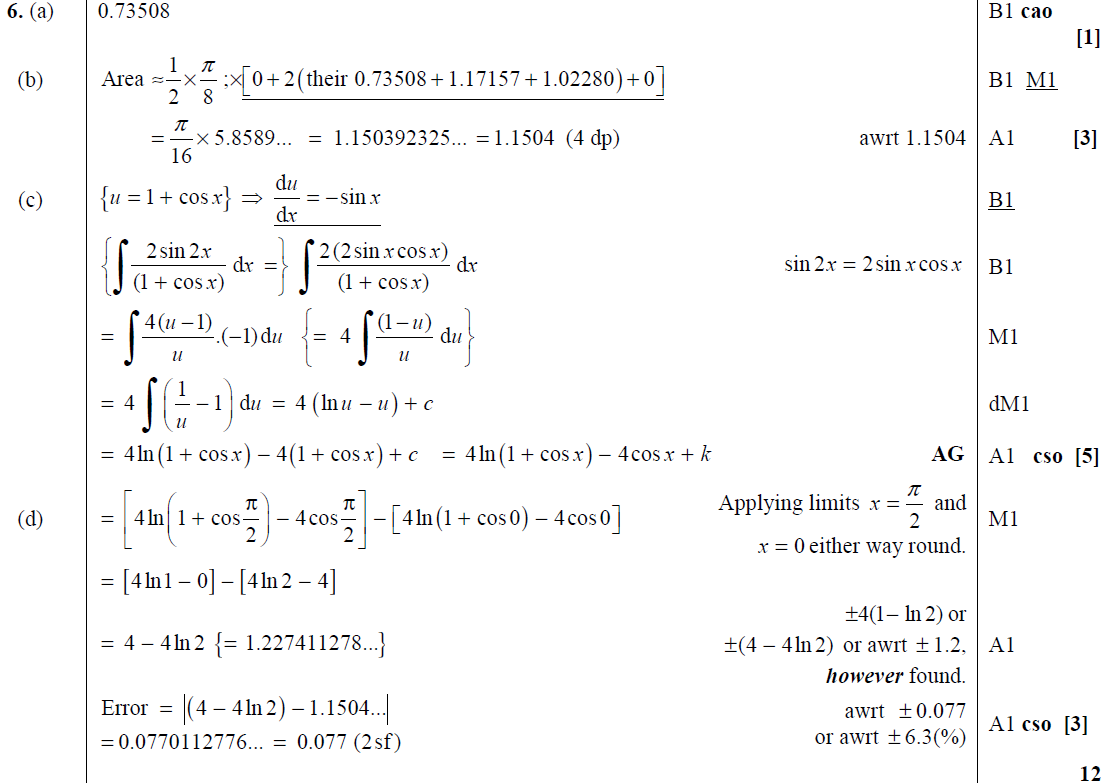 B
C
D
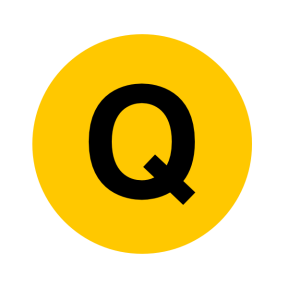 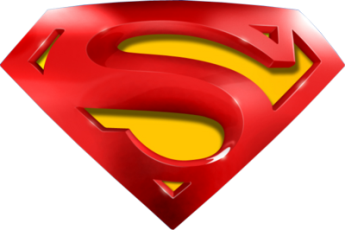 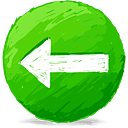 Jan 2012
A Notes
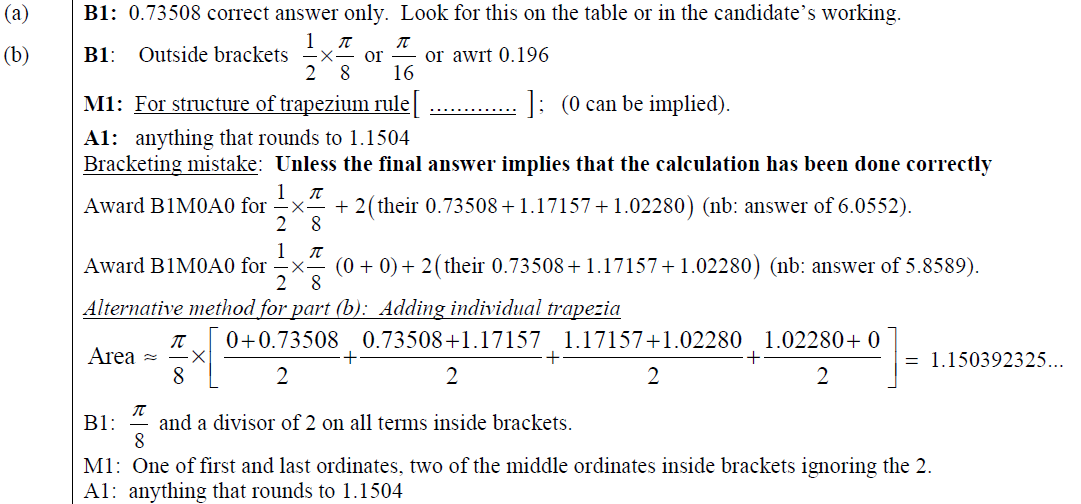 B Notes
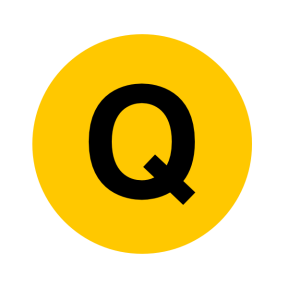 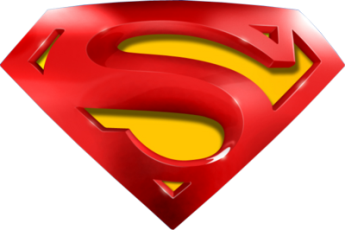 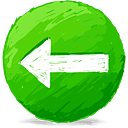 Jan 2012
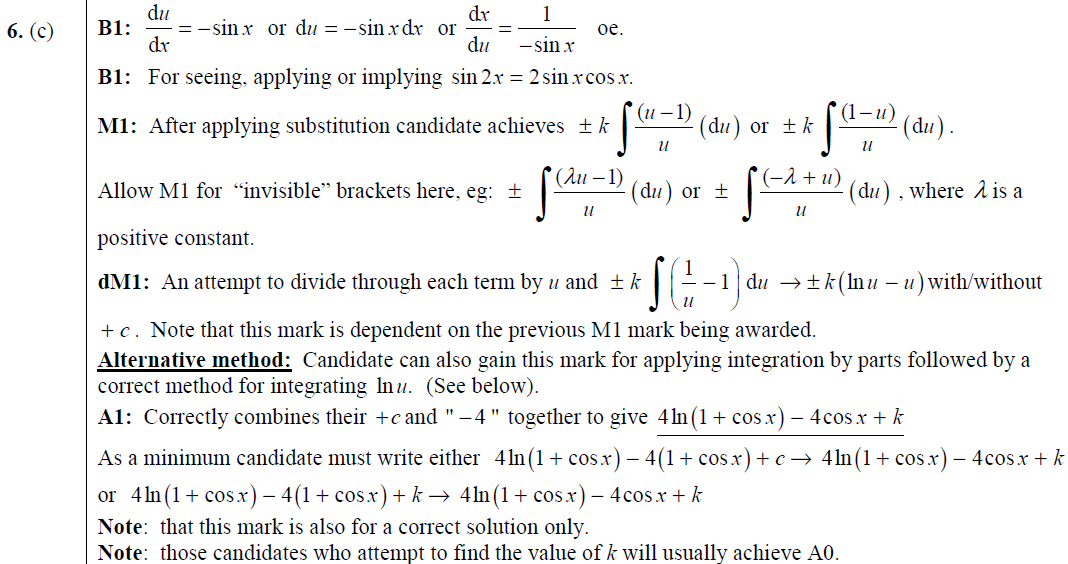 C Notes
Alternative C
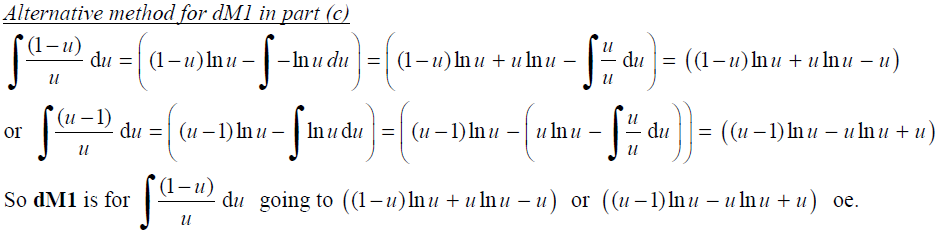 Alternative method mark C
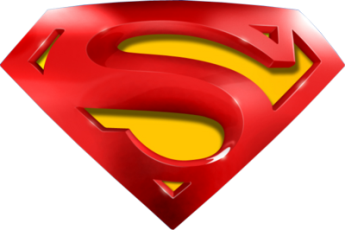 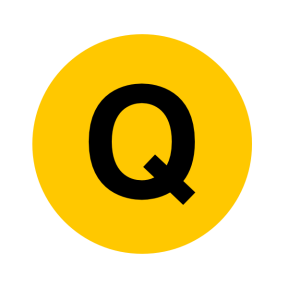 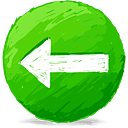 Jan 2012
D Notes
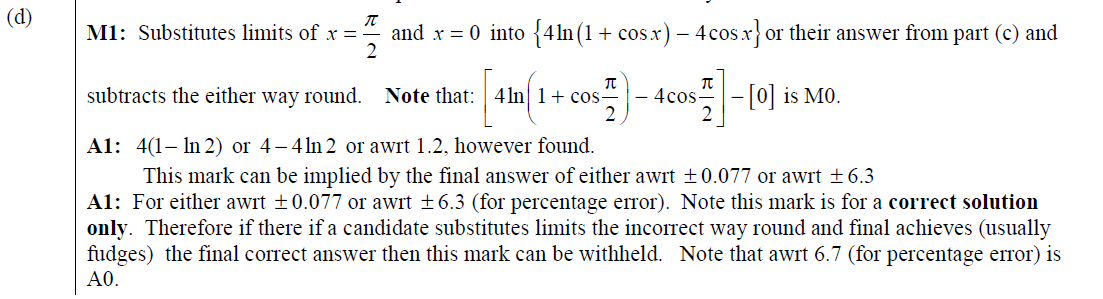 Alternative Methods for D
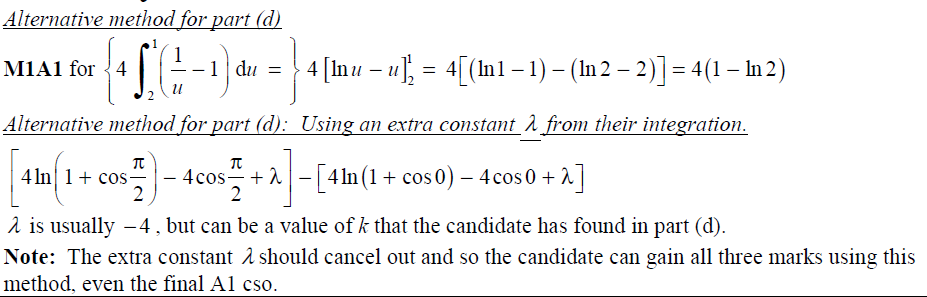 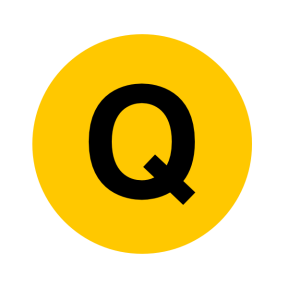 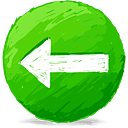 Jan 2012
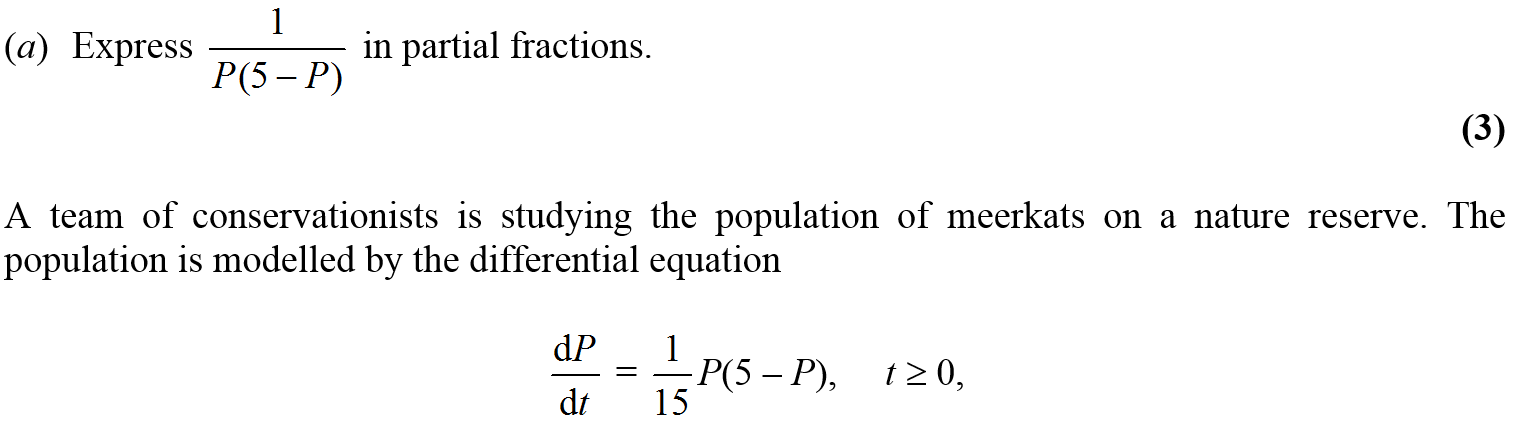 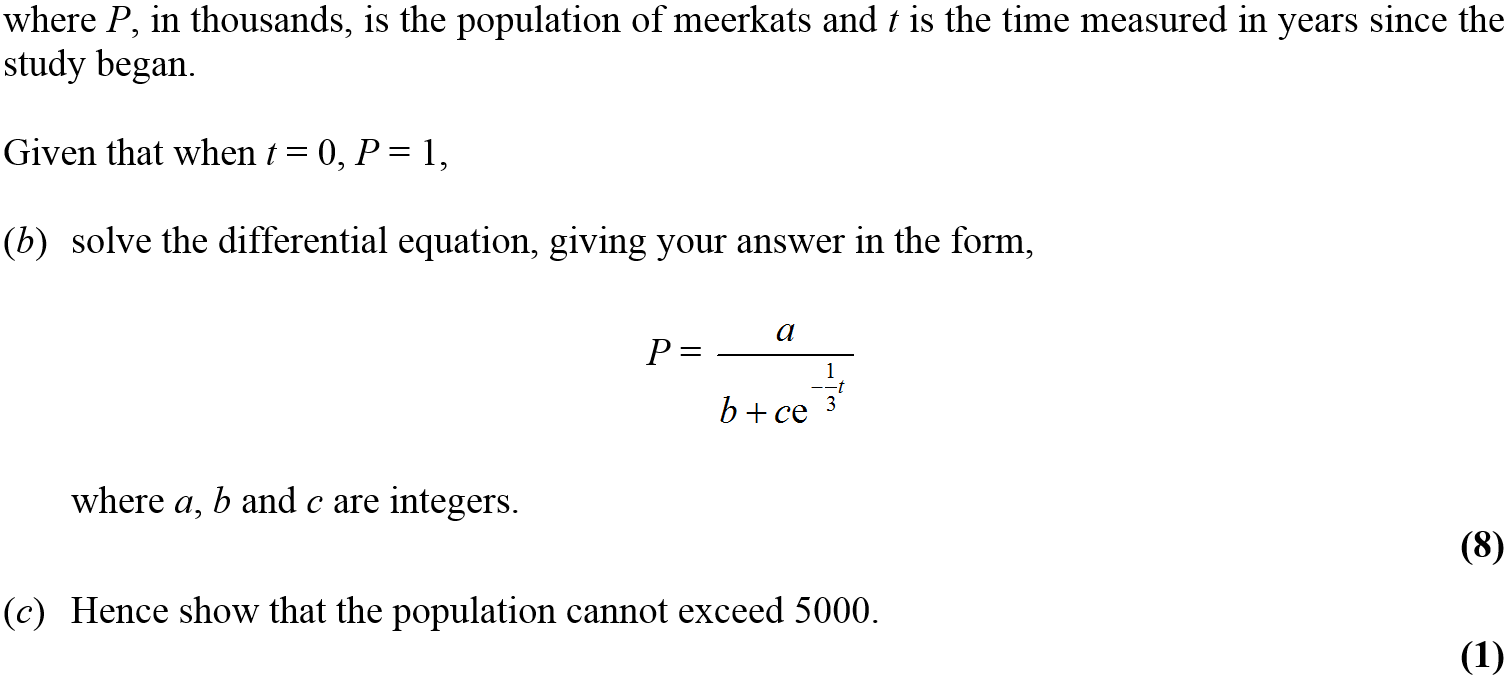 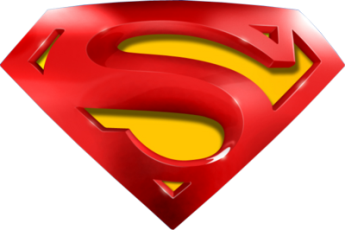 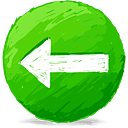 Jan 2012
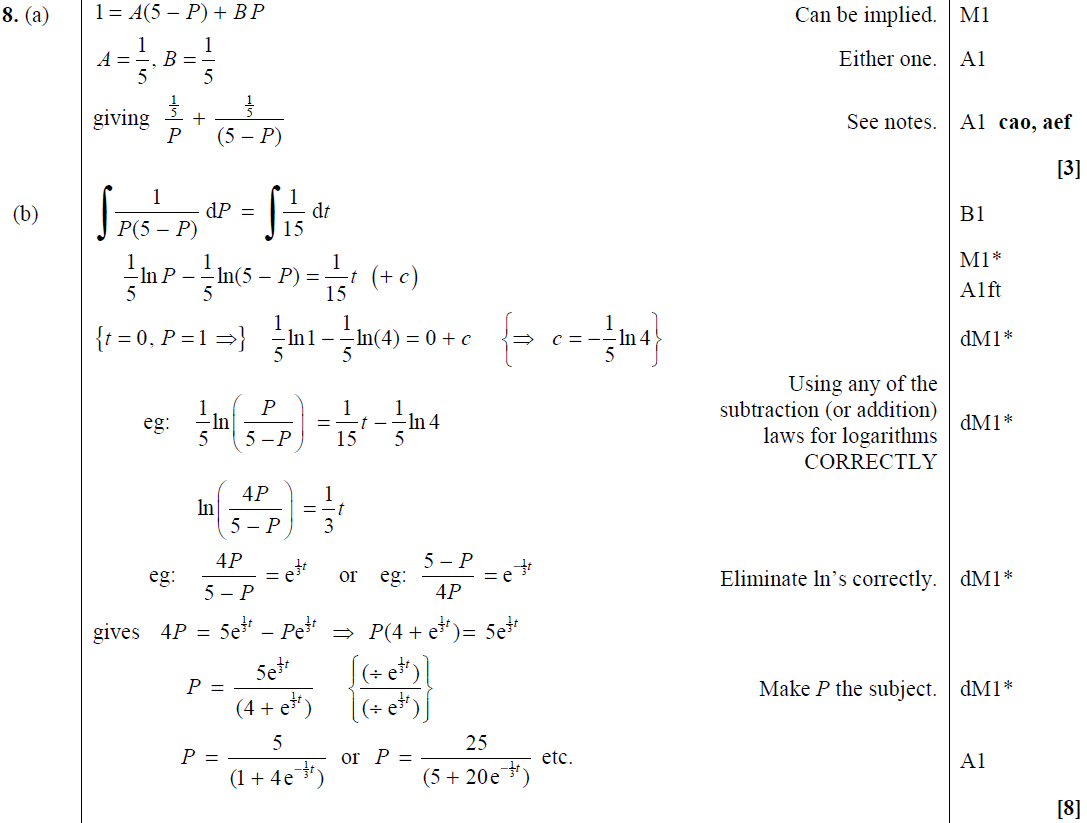 A
B
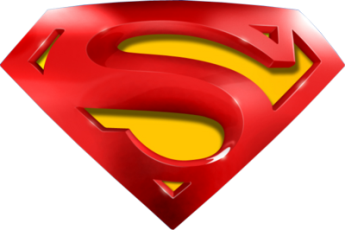 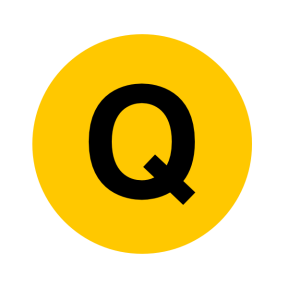 C
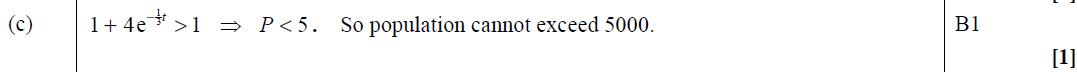 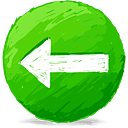 Jan 2012
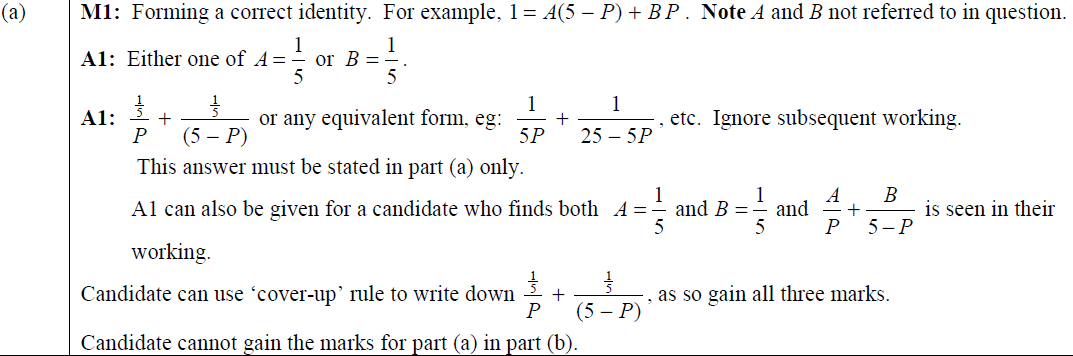 A Notes
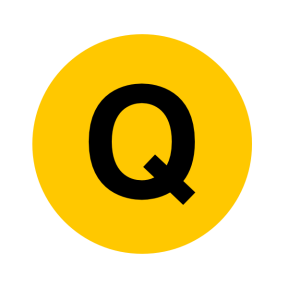 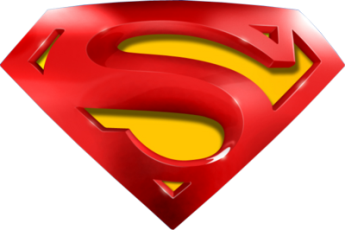 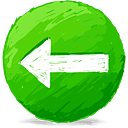 B Notes
Jan 2012
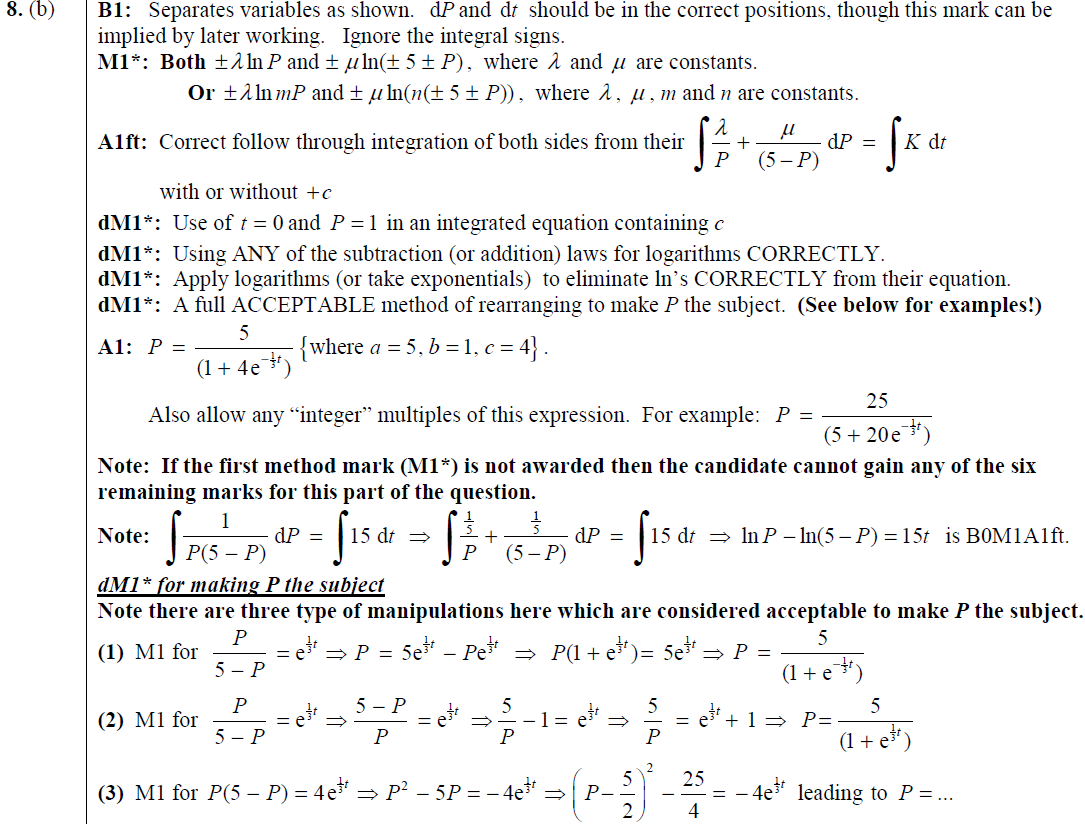 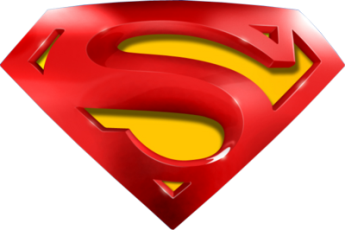 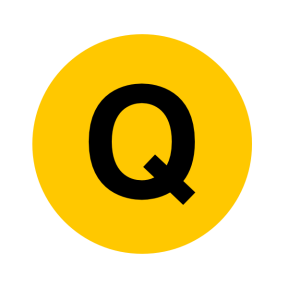 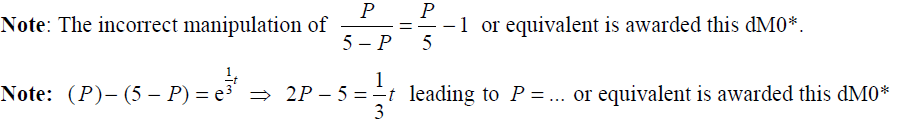 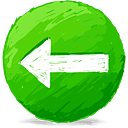 Jan 2012
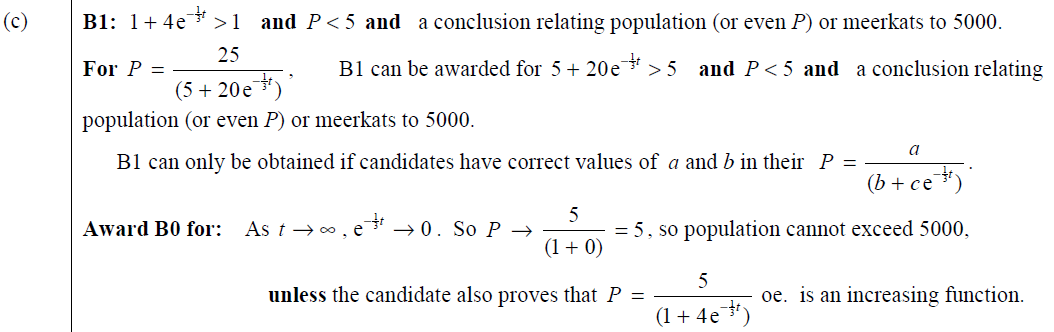 C Notes
Alternative B
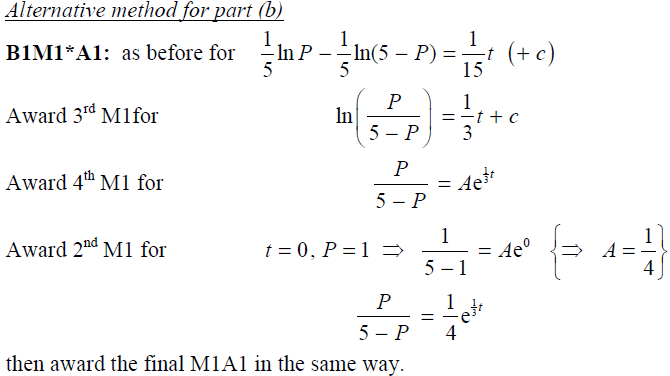 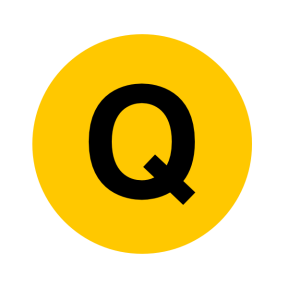 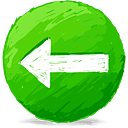 June 2012
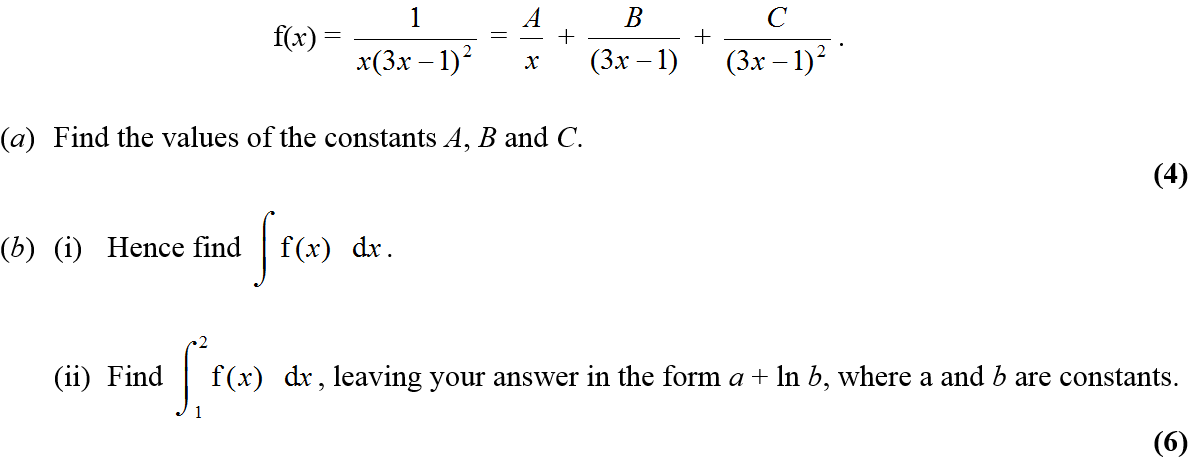 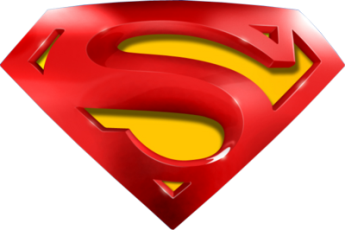 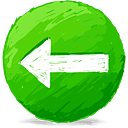 June 2012
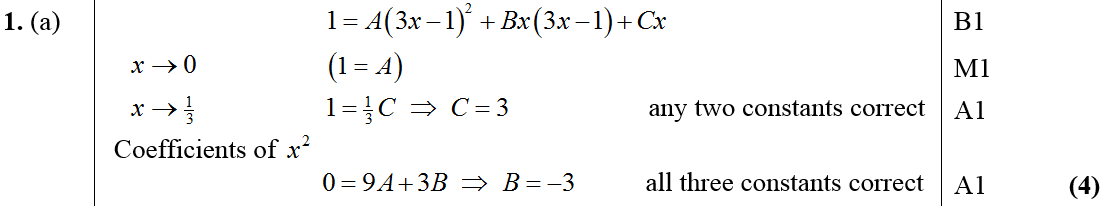 A
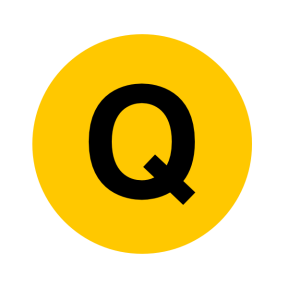 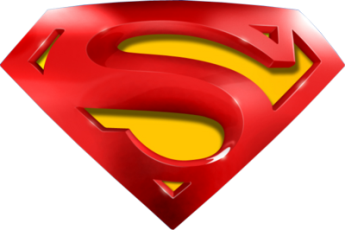 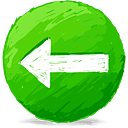 June 2012
B (i)
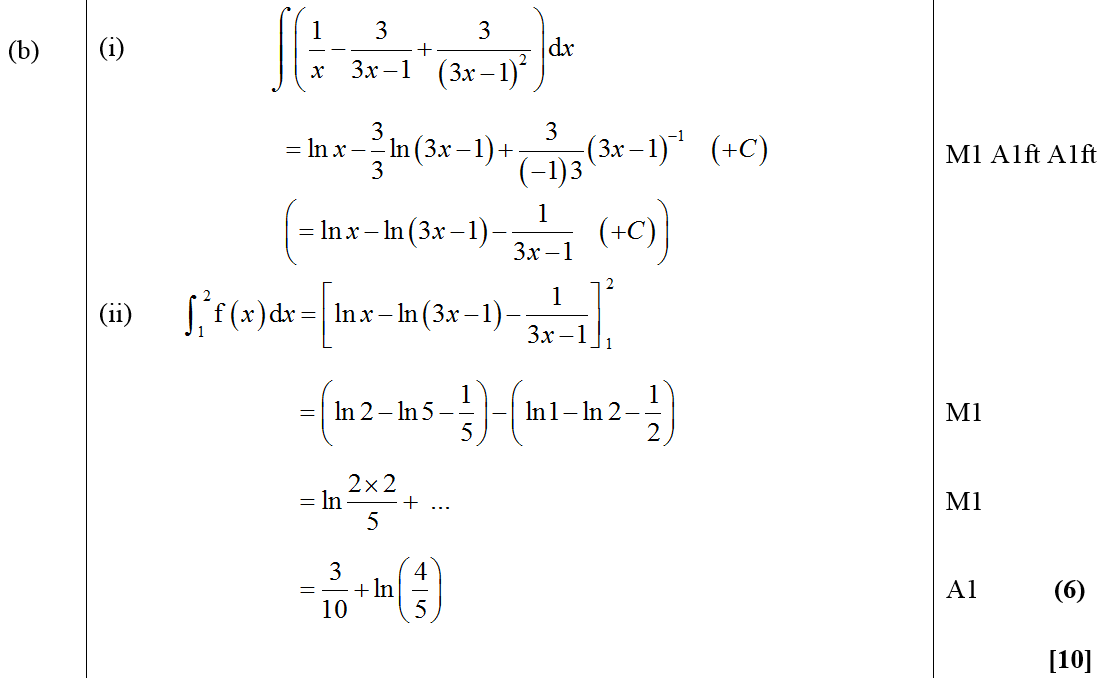 B (ii)
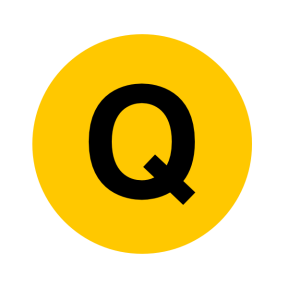 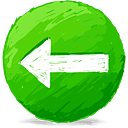 June 2012
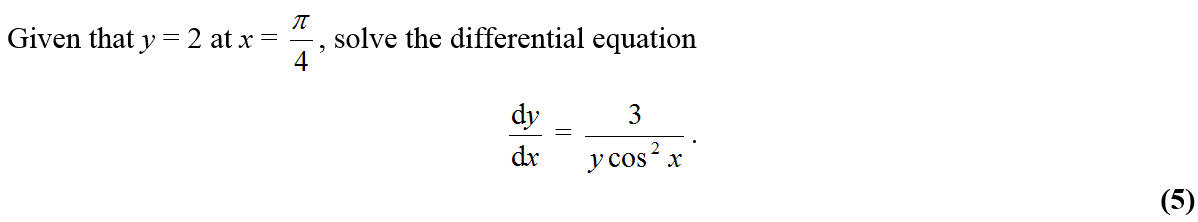 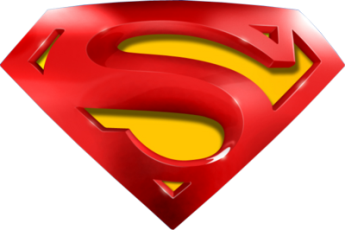 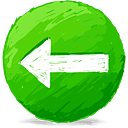 June 2012
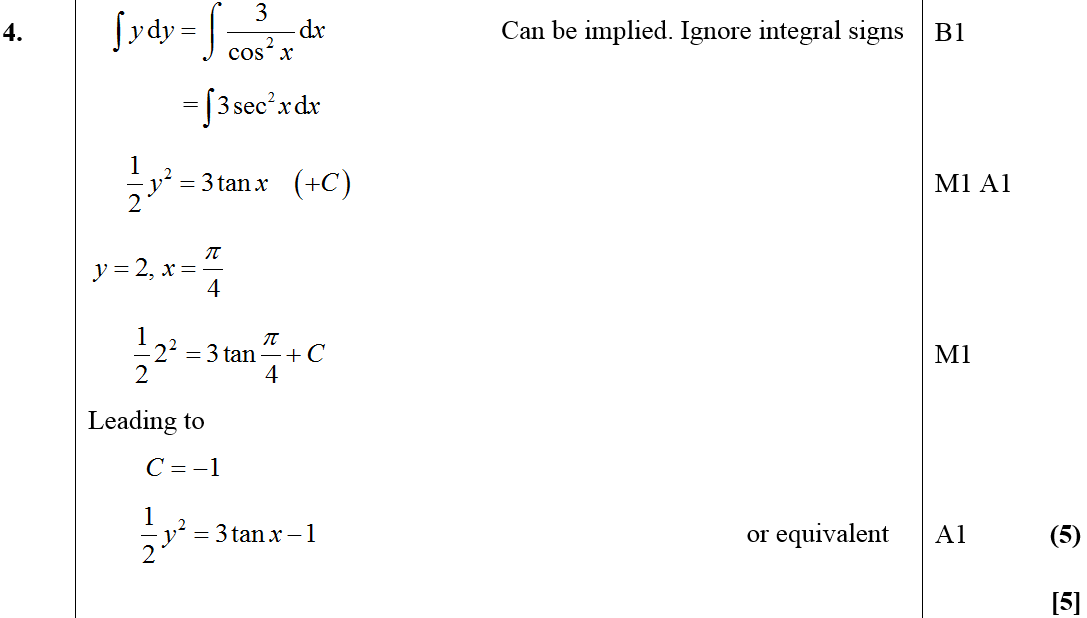 A
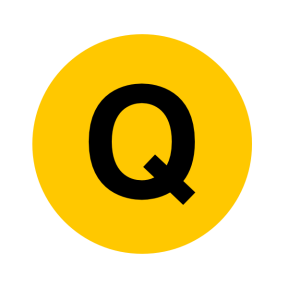 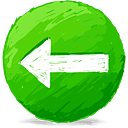 June 2012
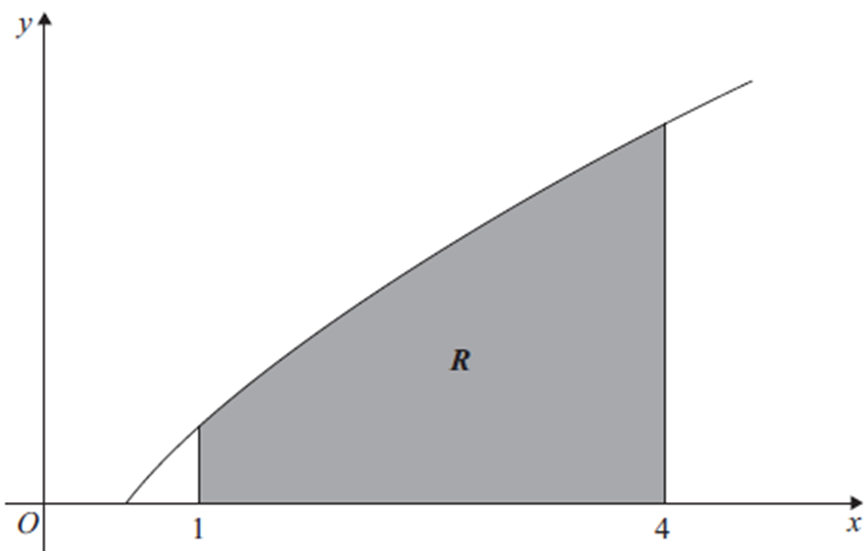 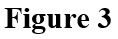 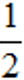 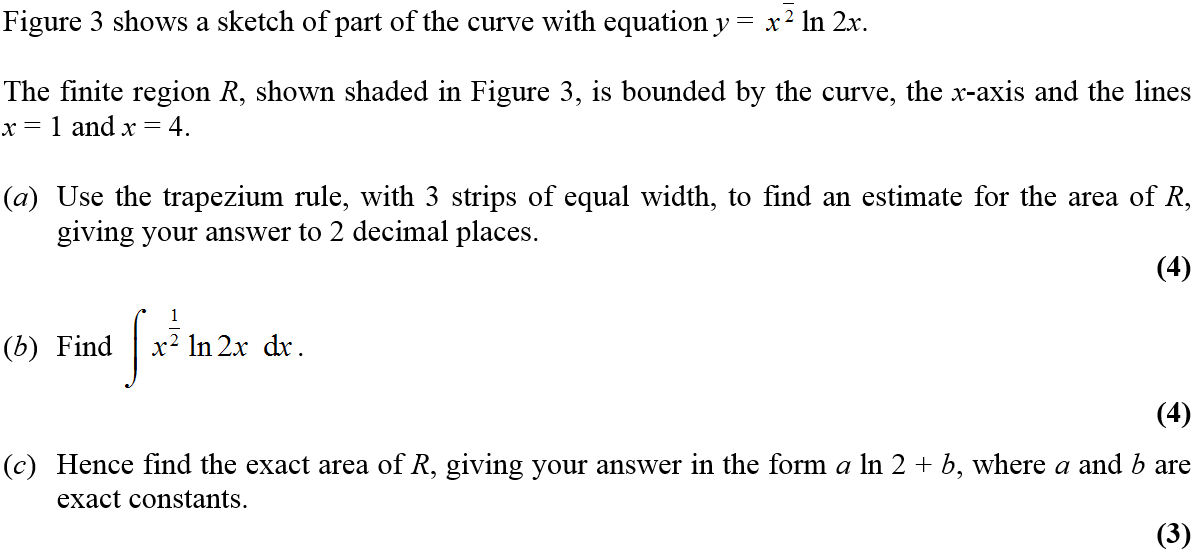 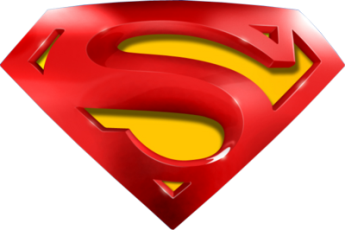 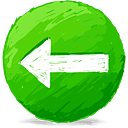 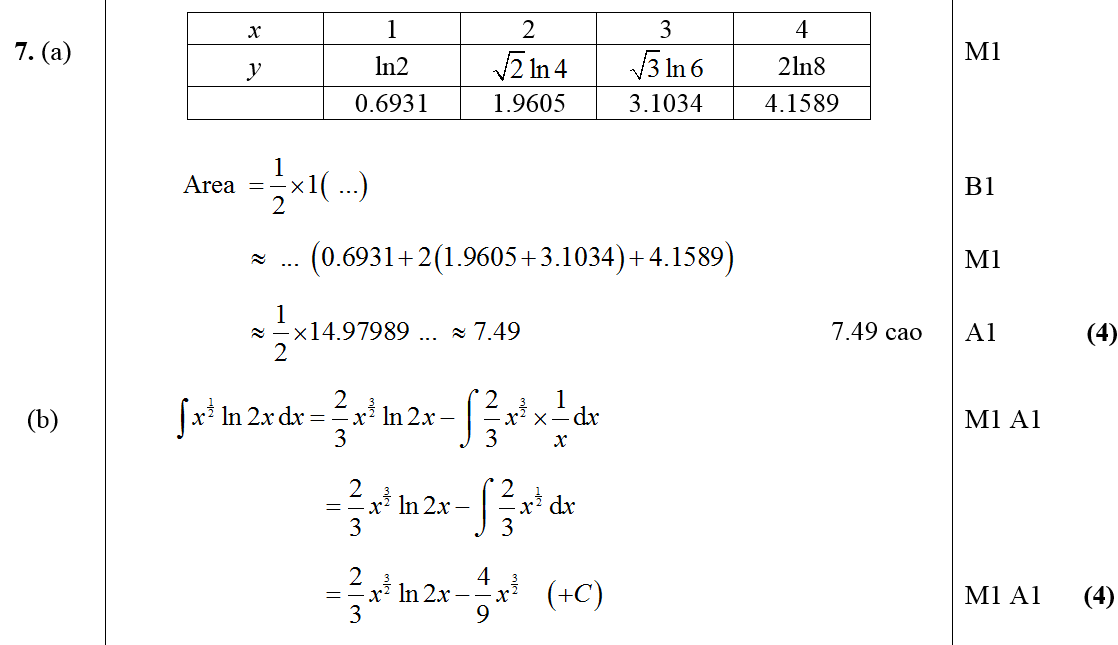 A (i)
June 2012
B
C
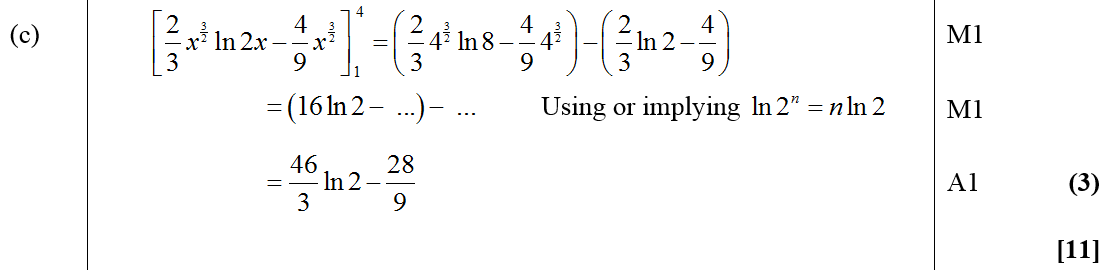 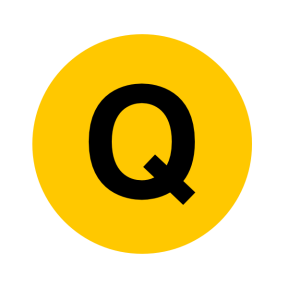 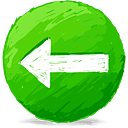 Jan 2013
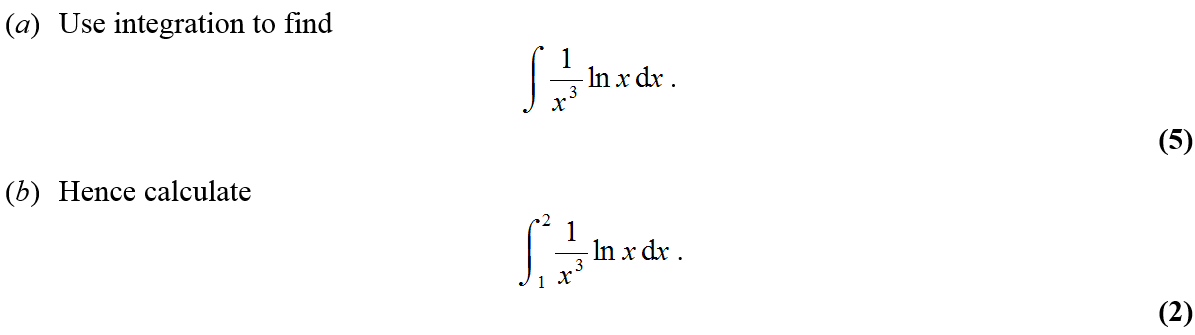 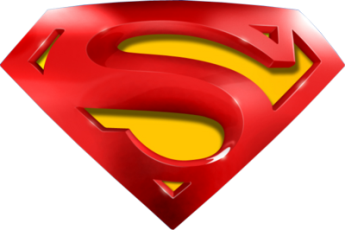 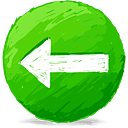 Jan 2013
A
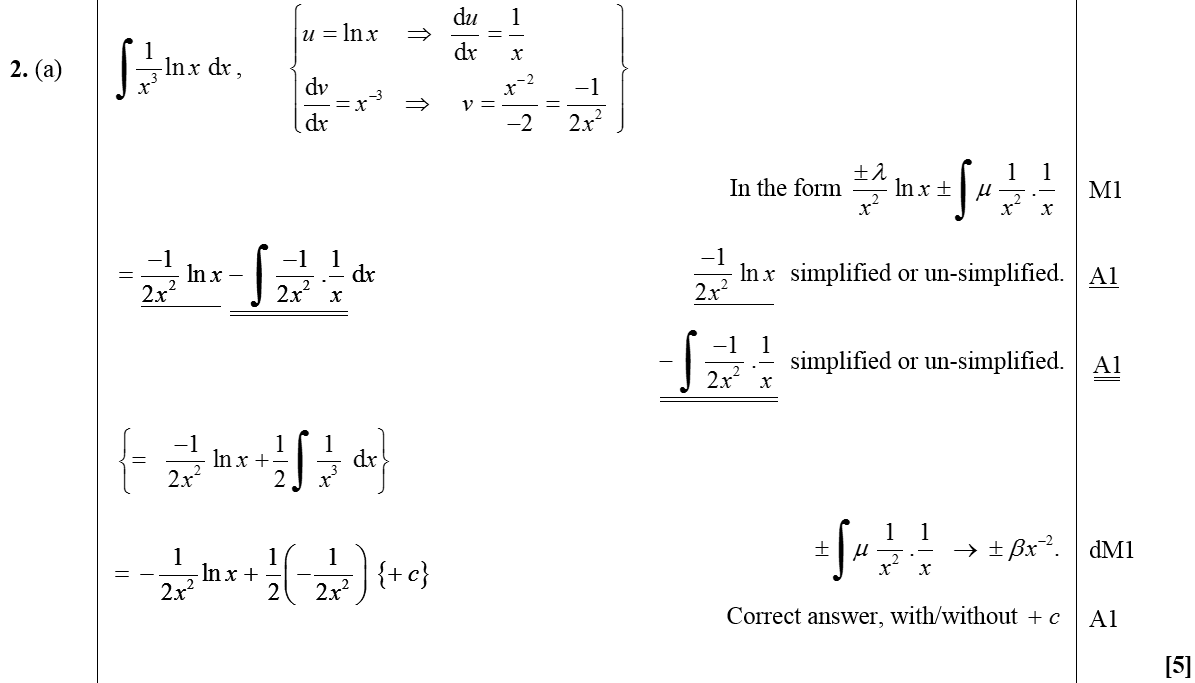 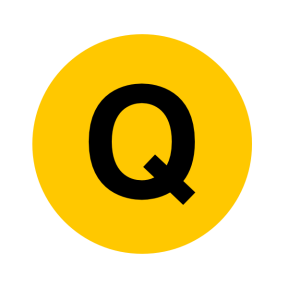 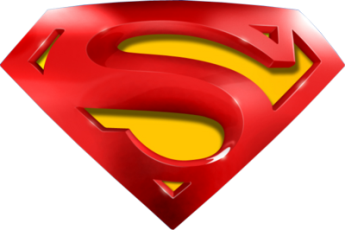 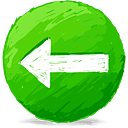 Jan 2013
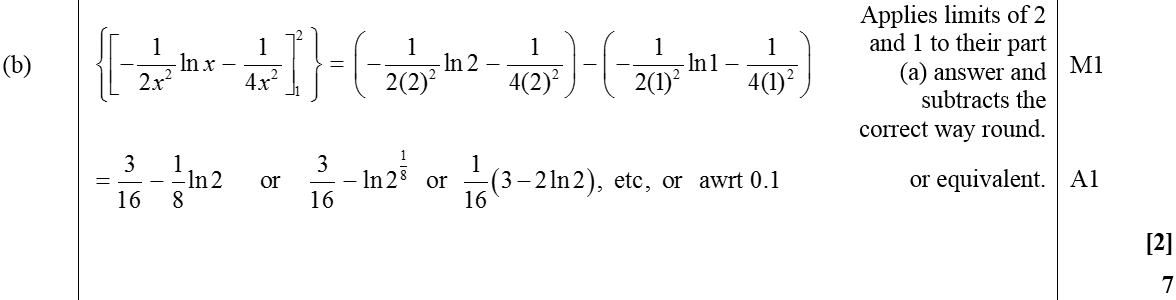 B
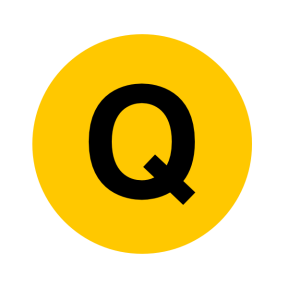 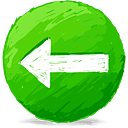 Jan 2013
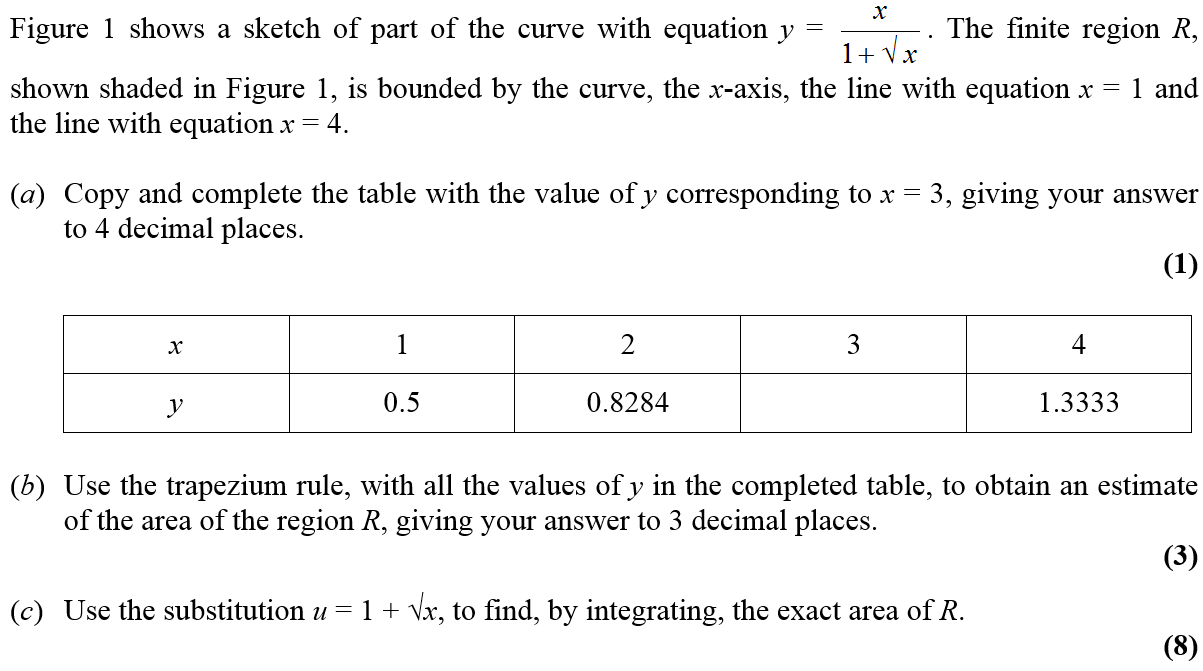 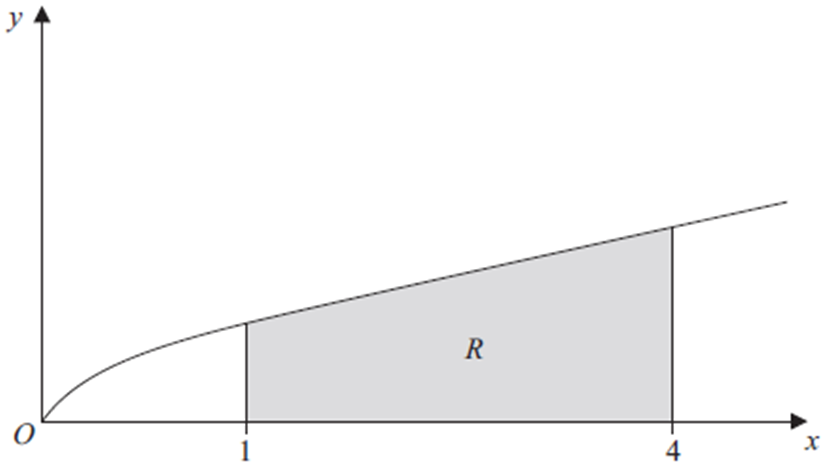 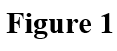 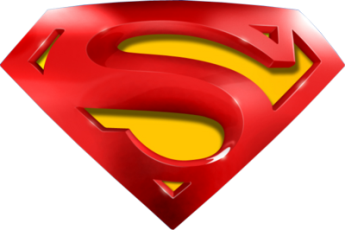 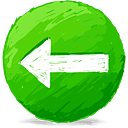 Jan 2013
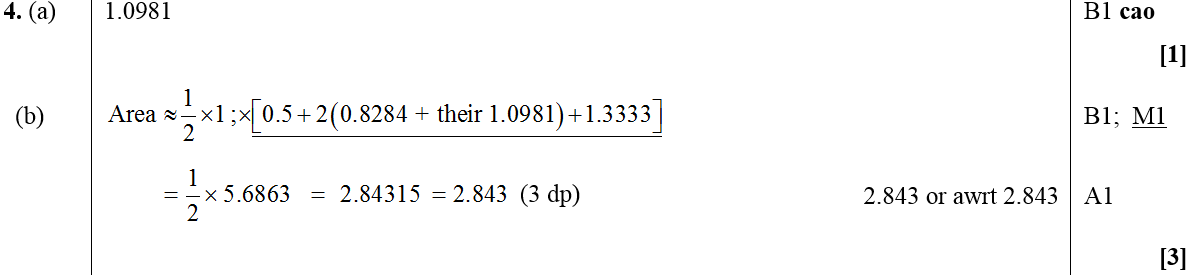 A
B
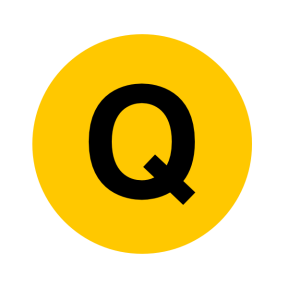 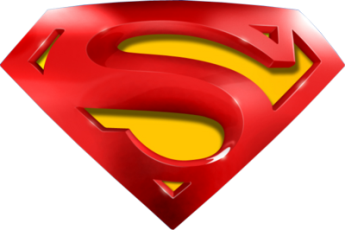 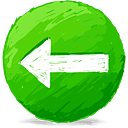 Jan 2013
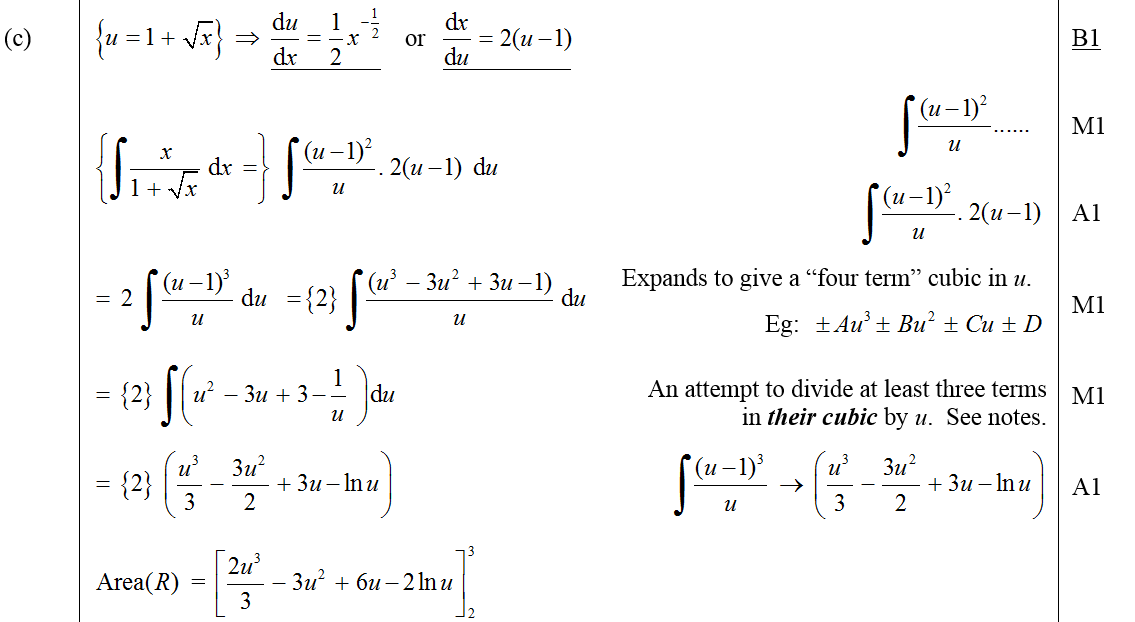 C
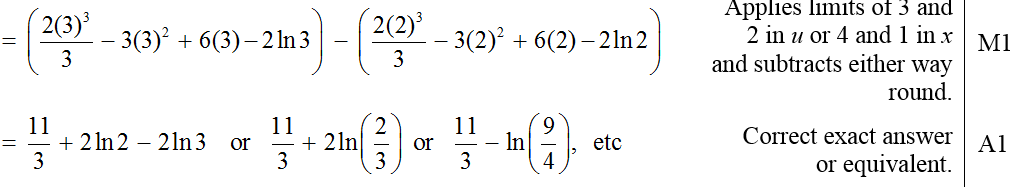 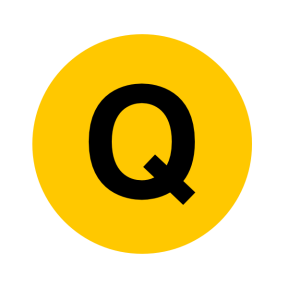 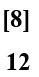 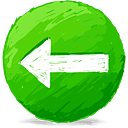 Jan 2013
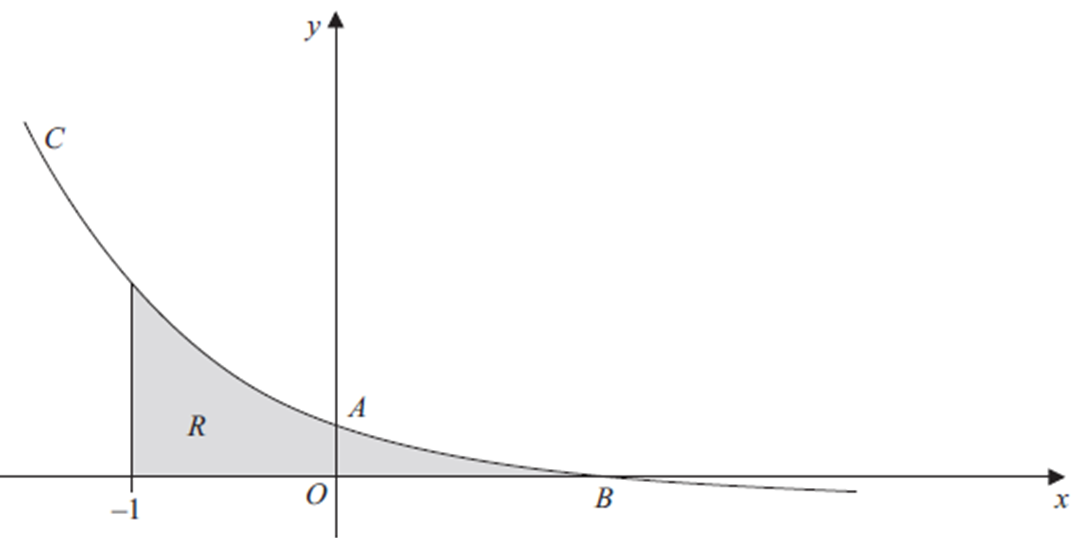 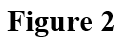 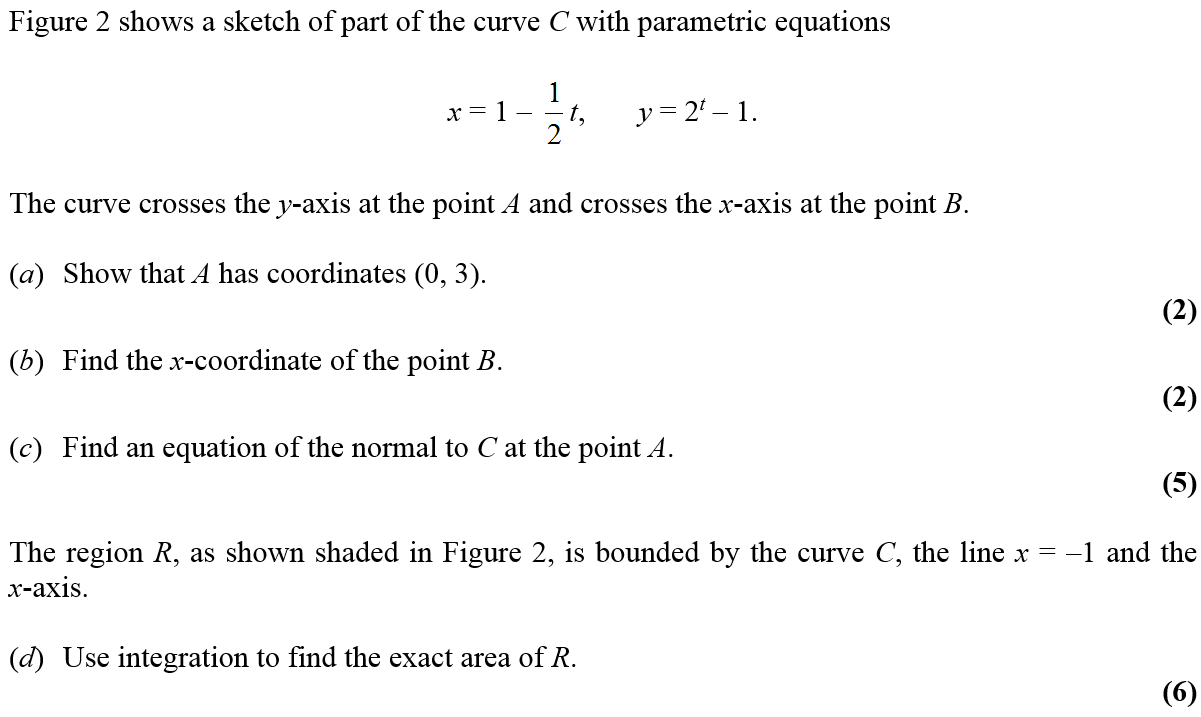 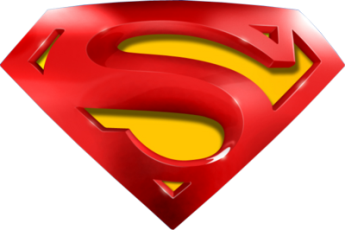 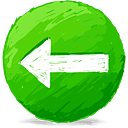 Jan 2013
A
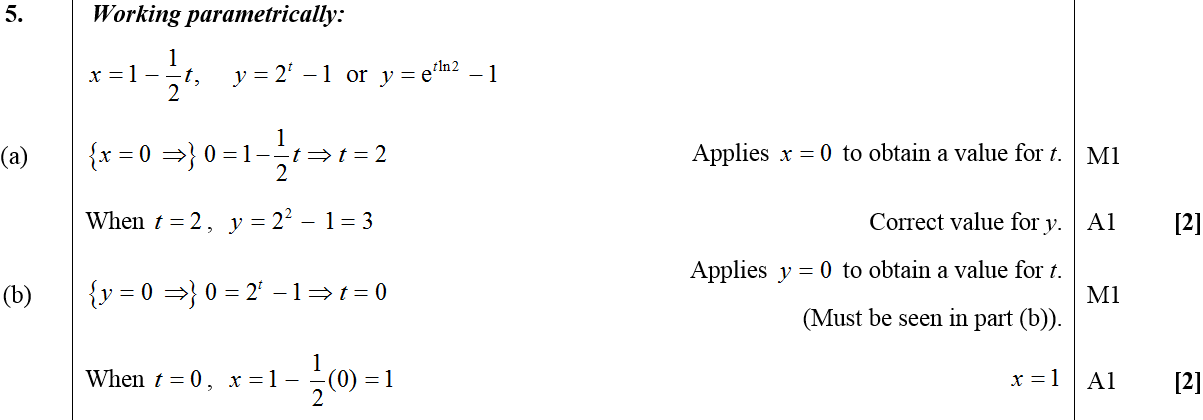 B
C
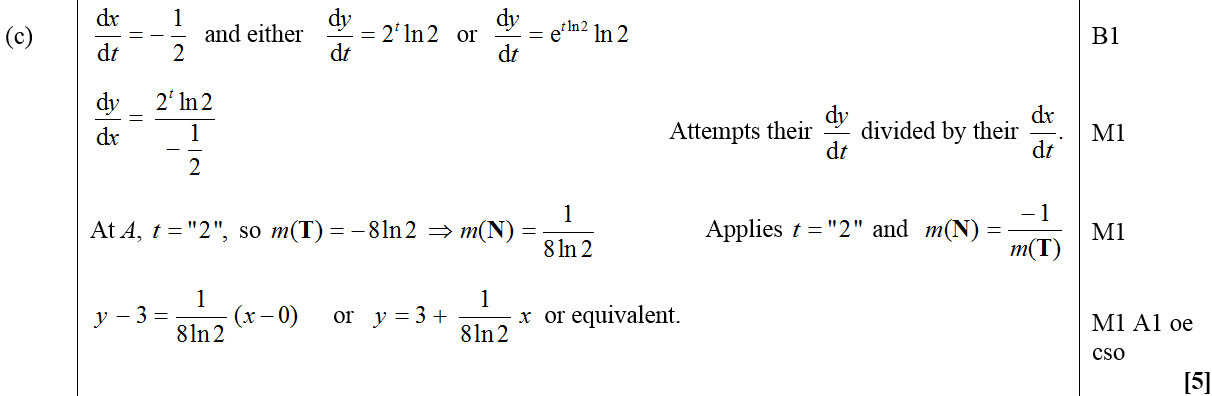 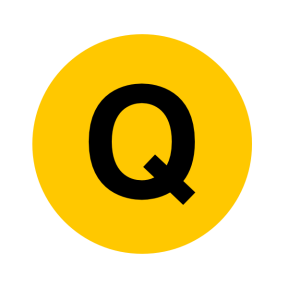 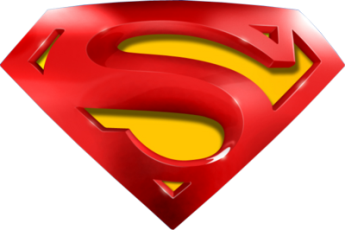 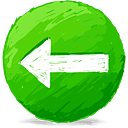 Jan 2013
D
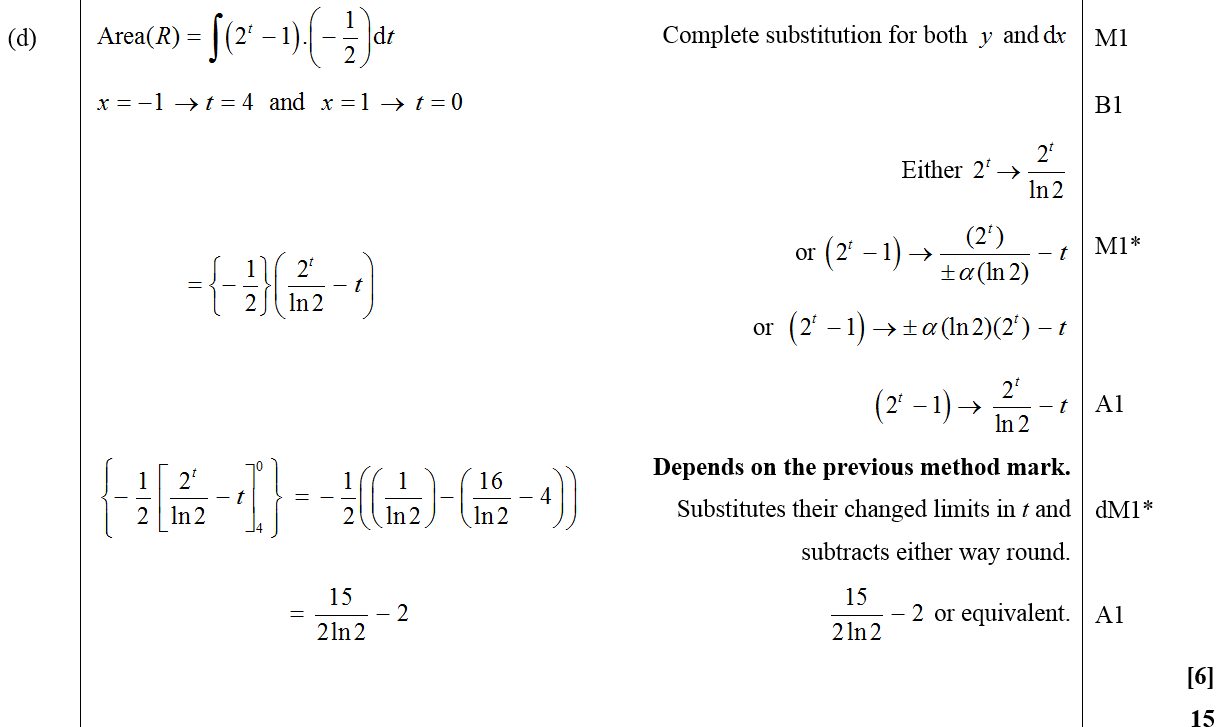 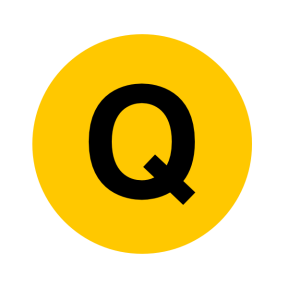 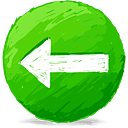 Jan 2013
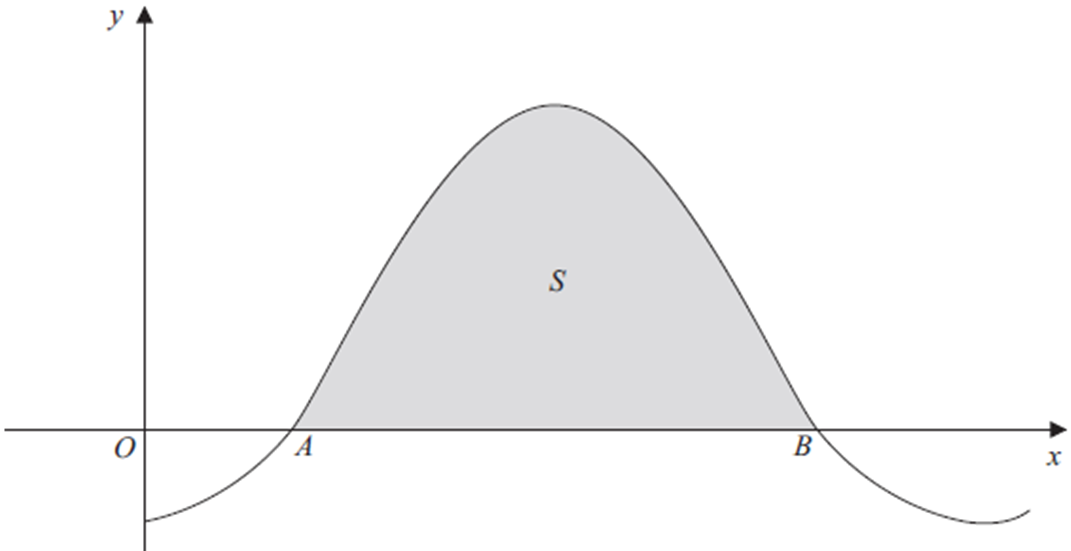 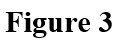 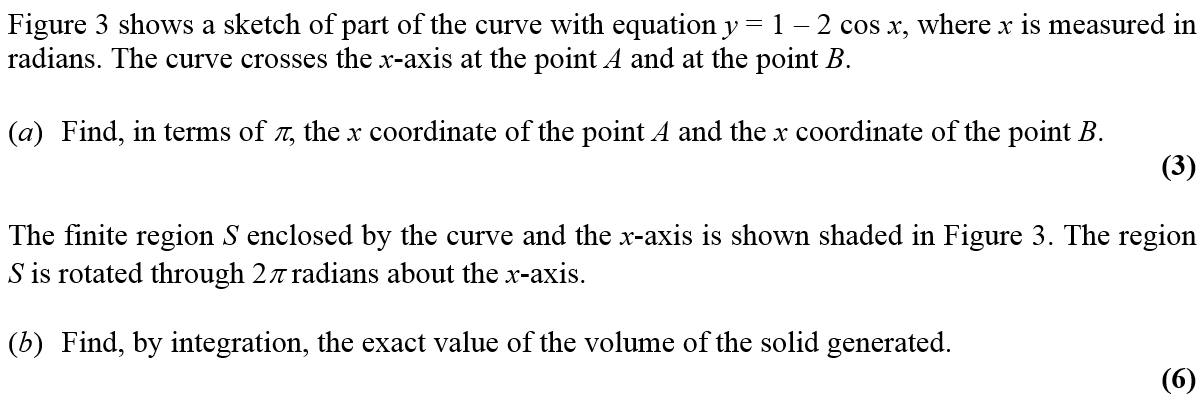 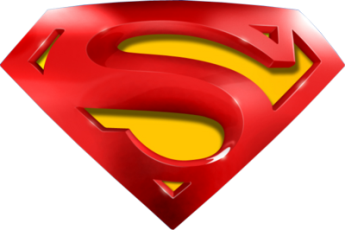 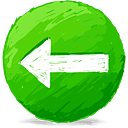 Jan 2013
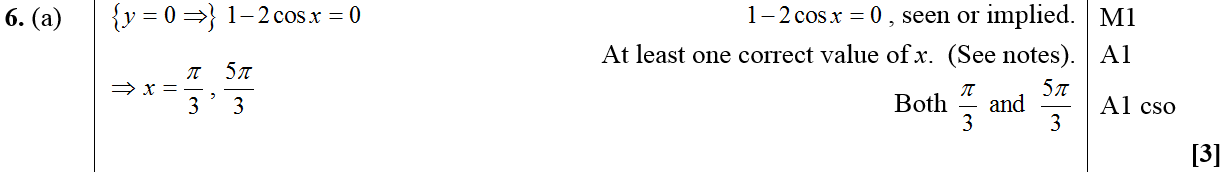 A
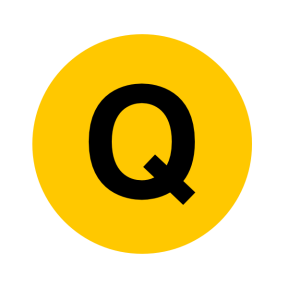 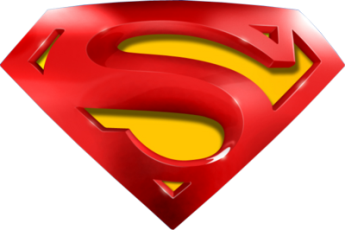 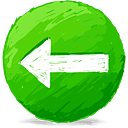 Jan 2013
B
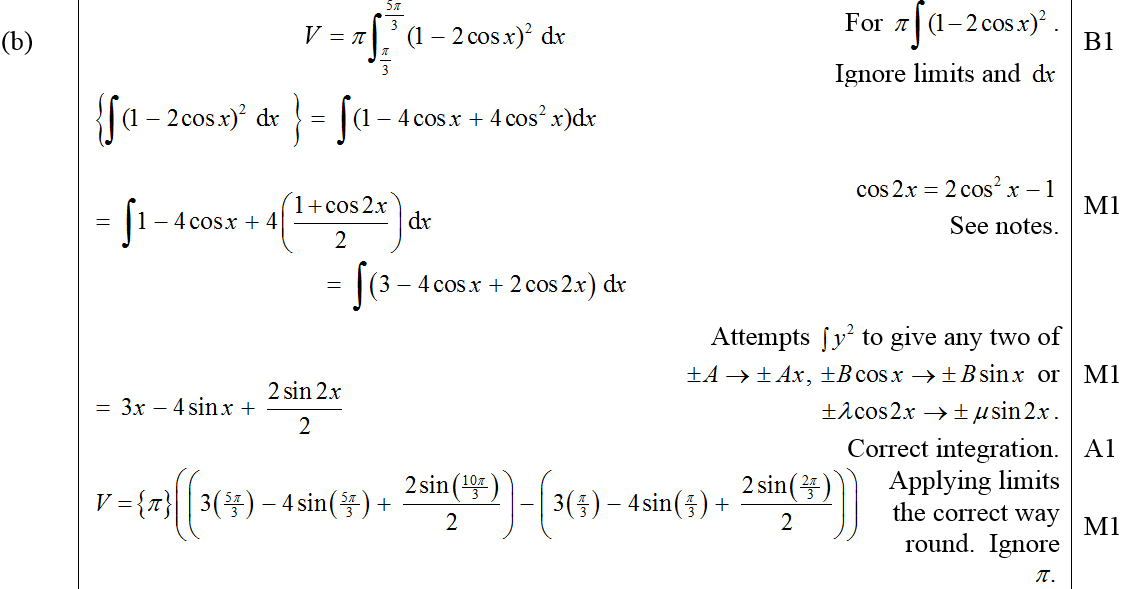 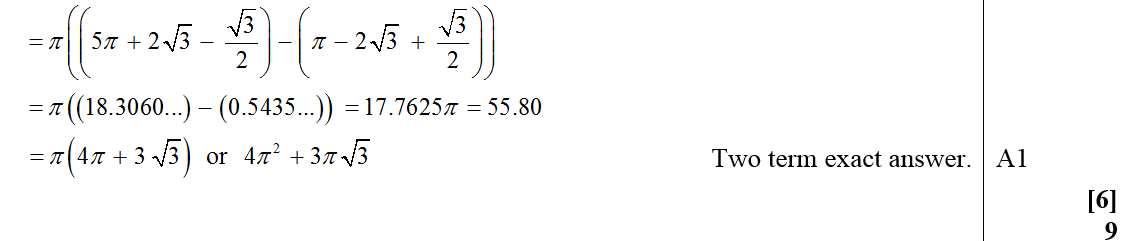 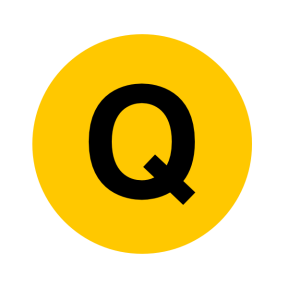 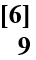 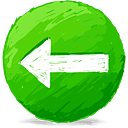 Jan 2013
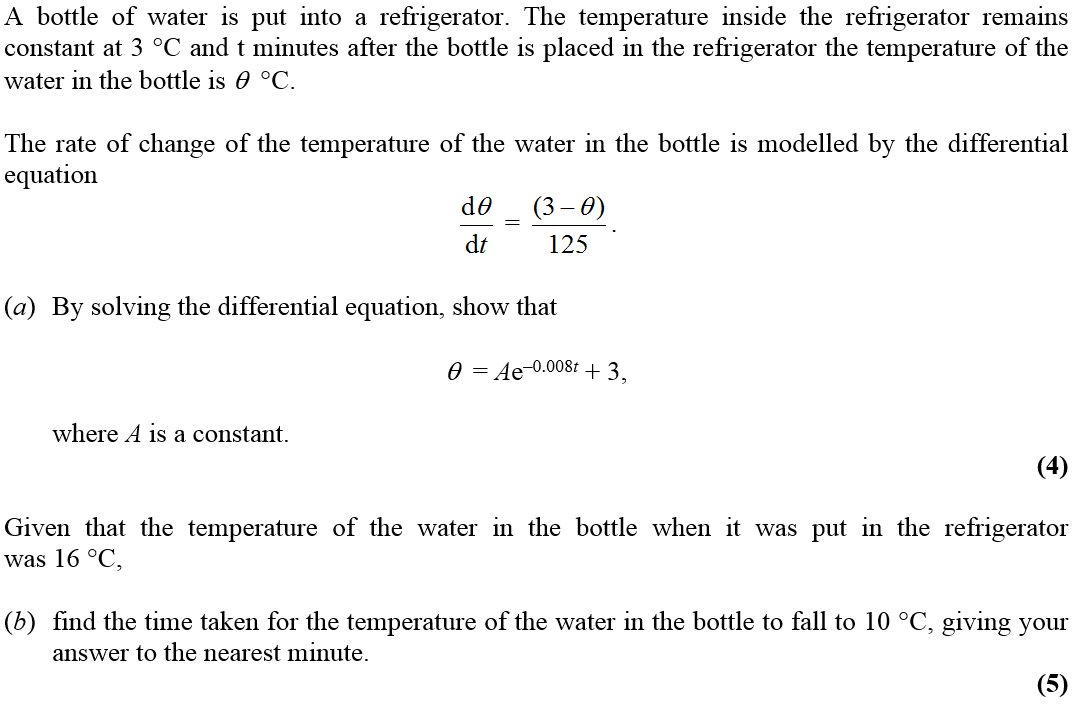 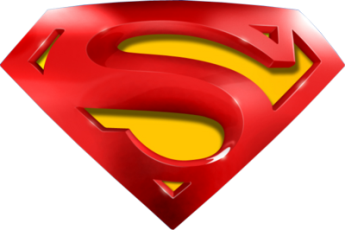 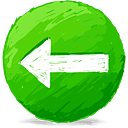 Jan 2013
A
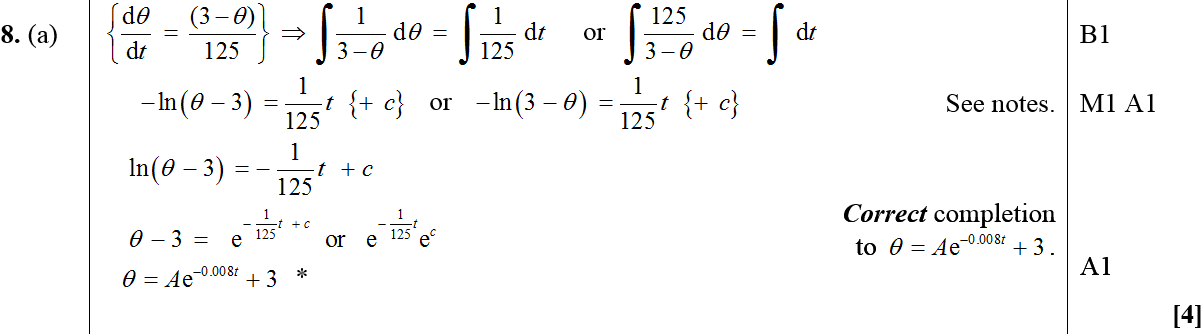 B
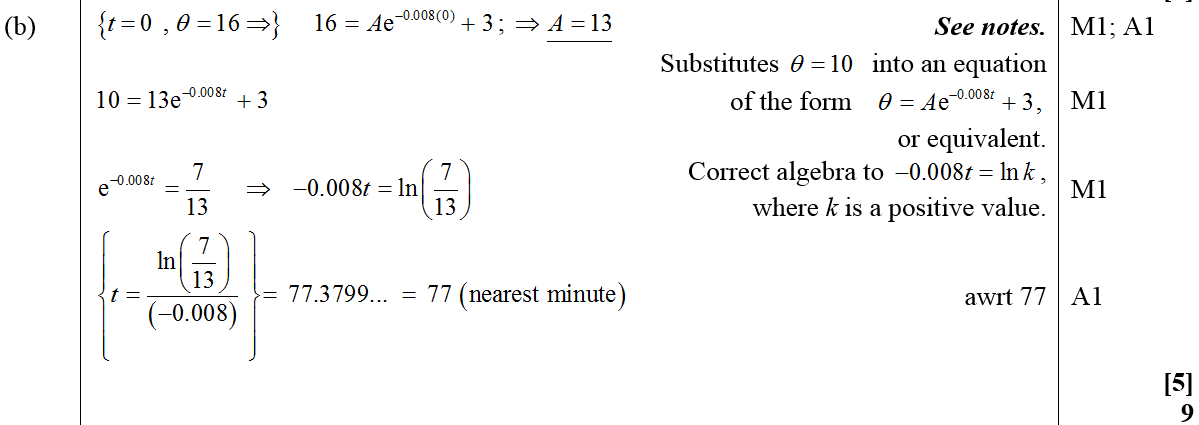 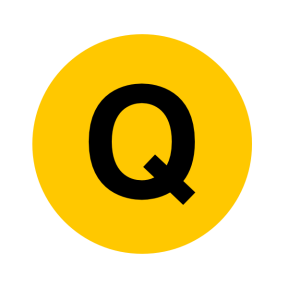 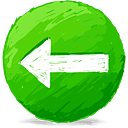 June 2013
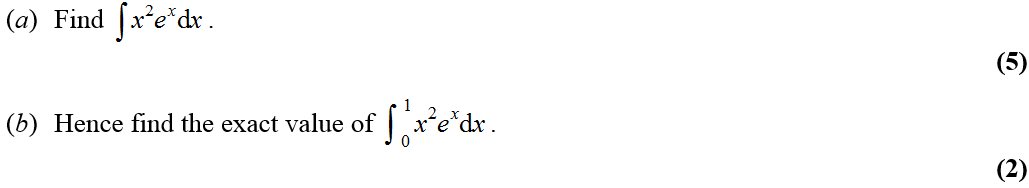 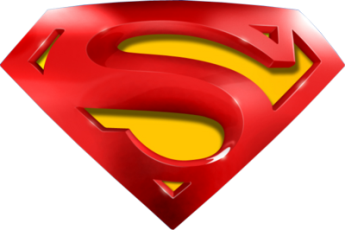 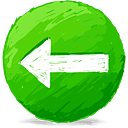 June 2013
A
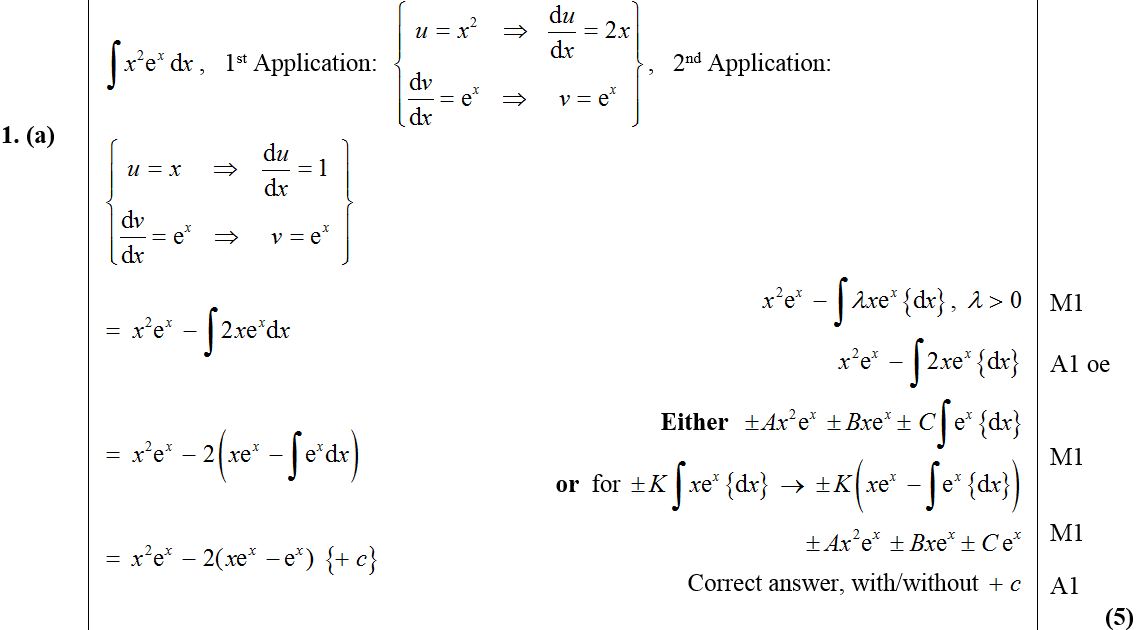 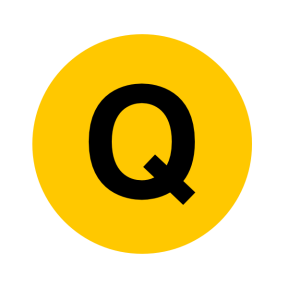 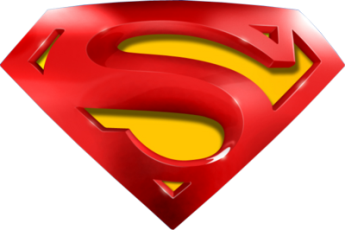 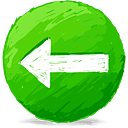 June 2013
B
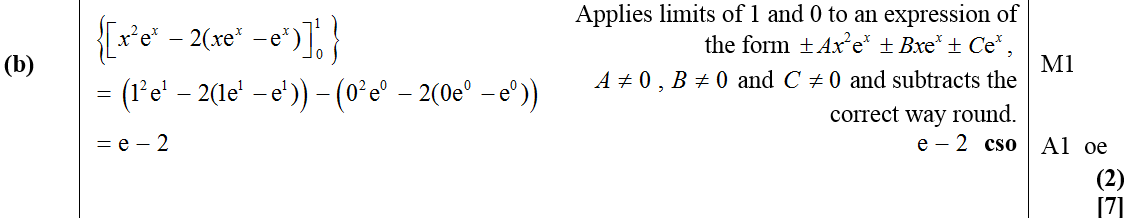 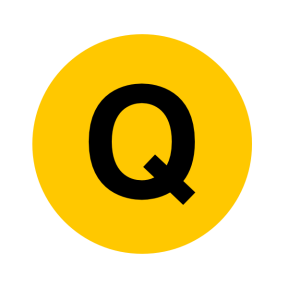 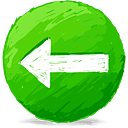 June 2013
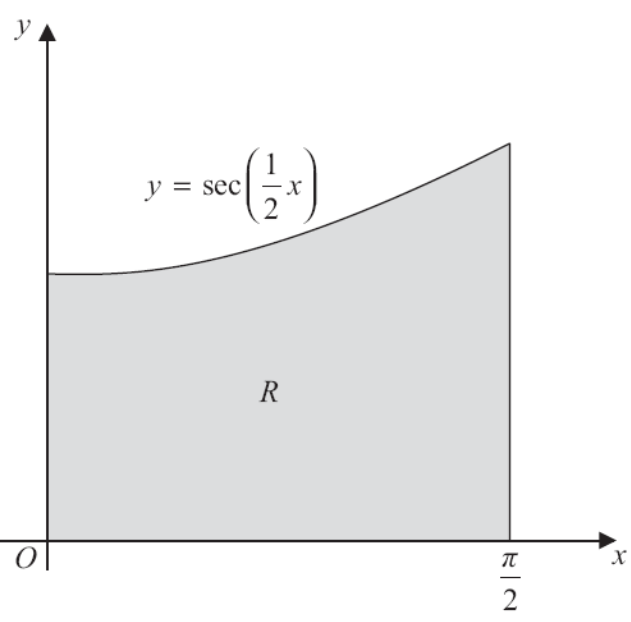 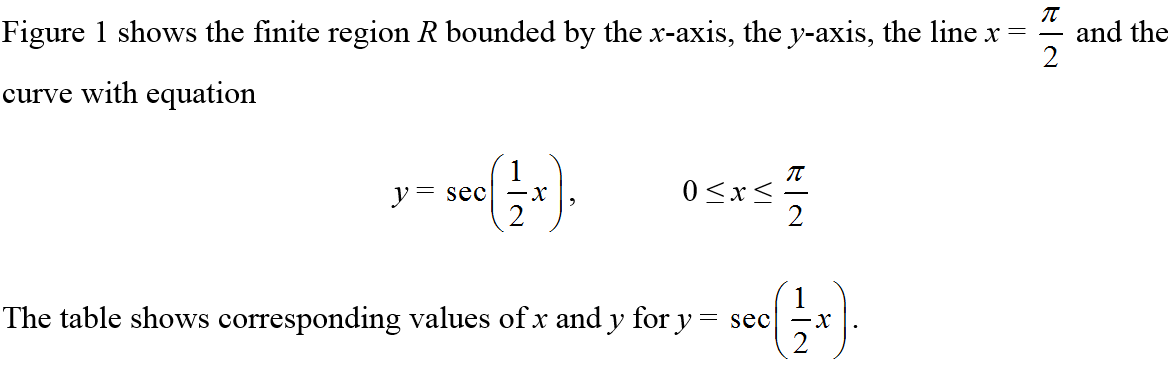 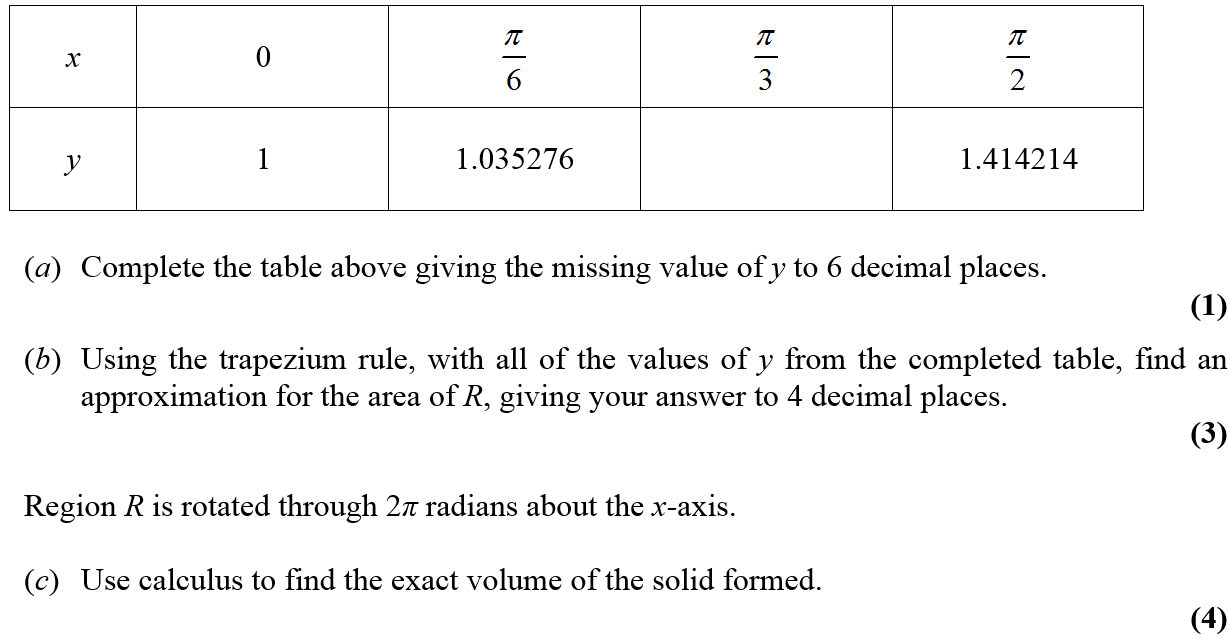 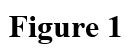 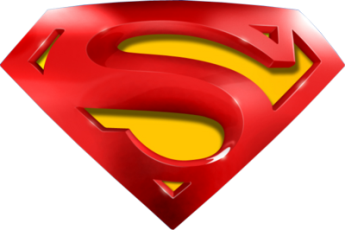 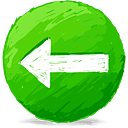 June 2013
A
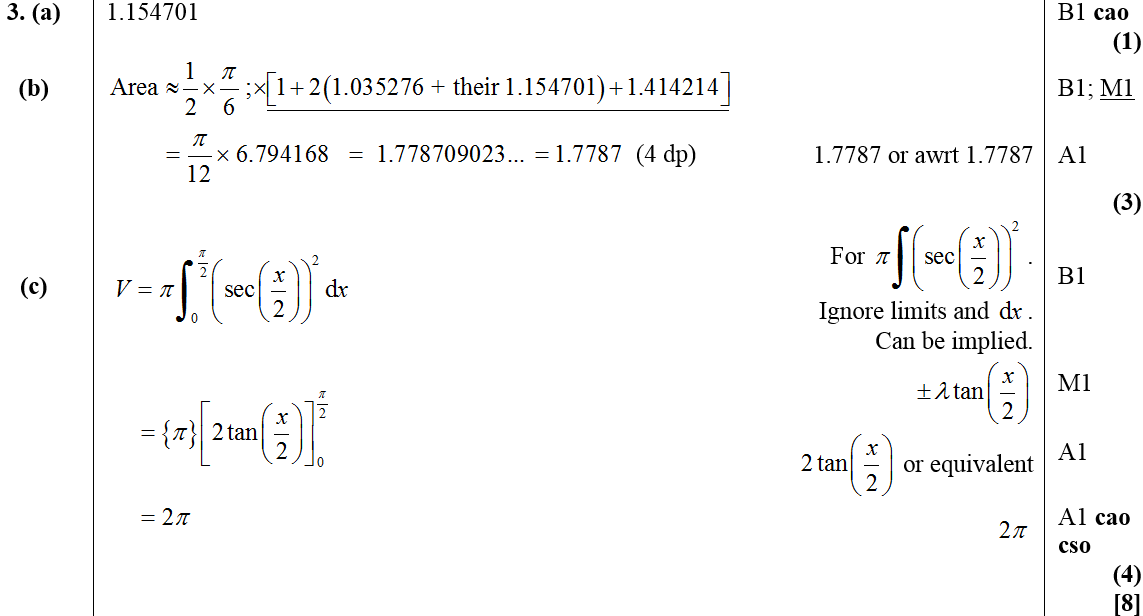 B
C
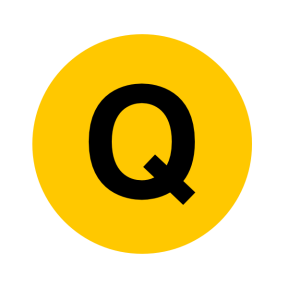 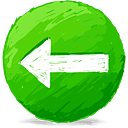 June 2013
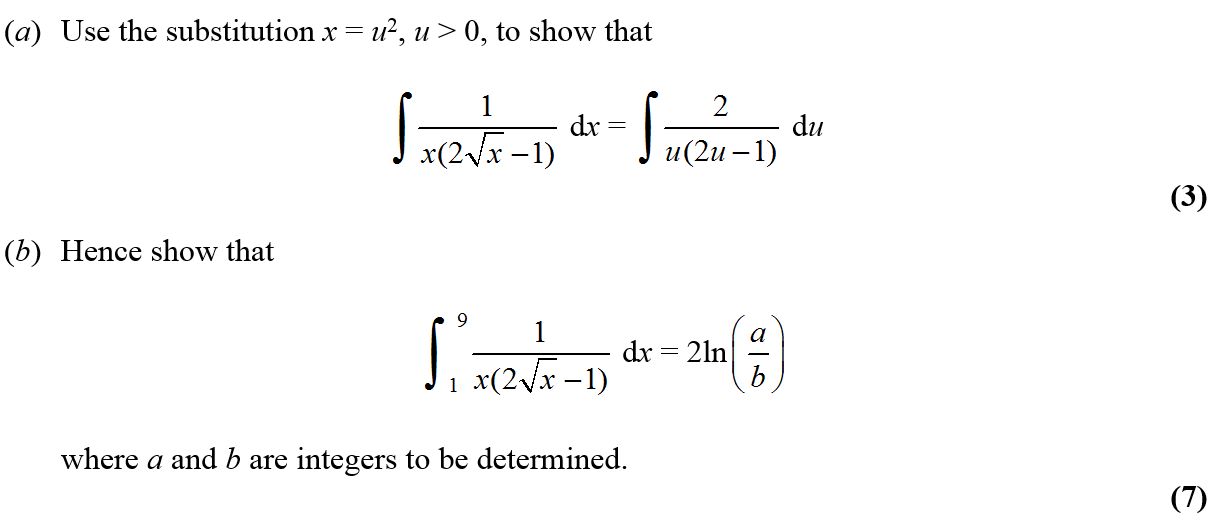 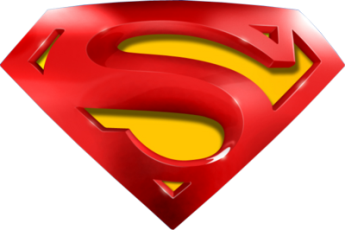 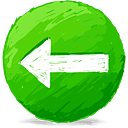 June 2013
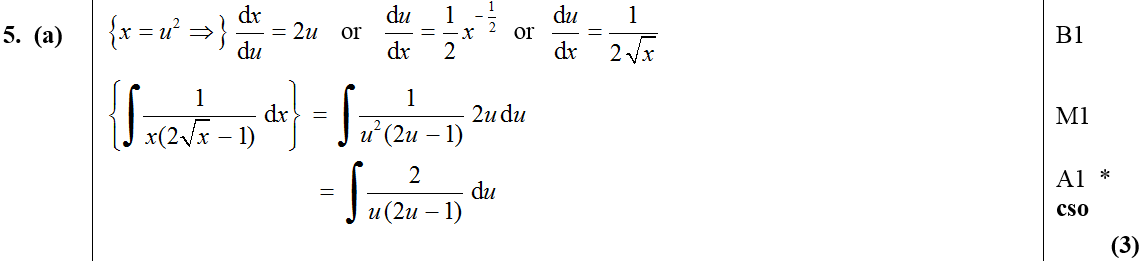 A
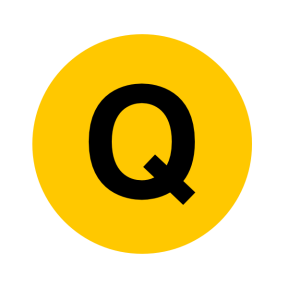 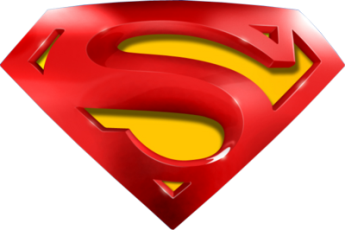 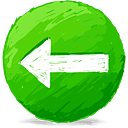 June 2013
B
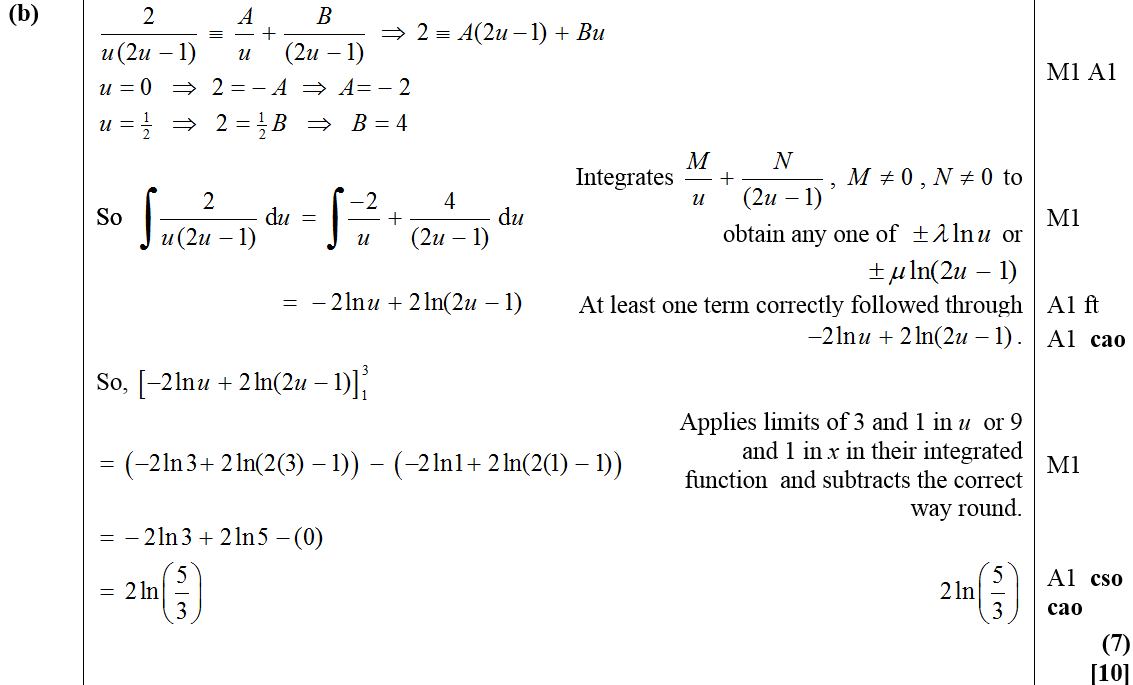 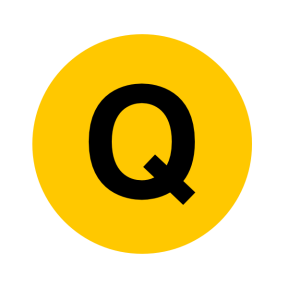 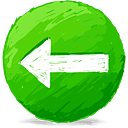 June 2013
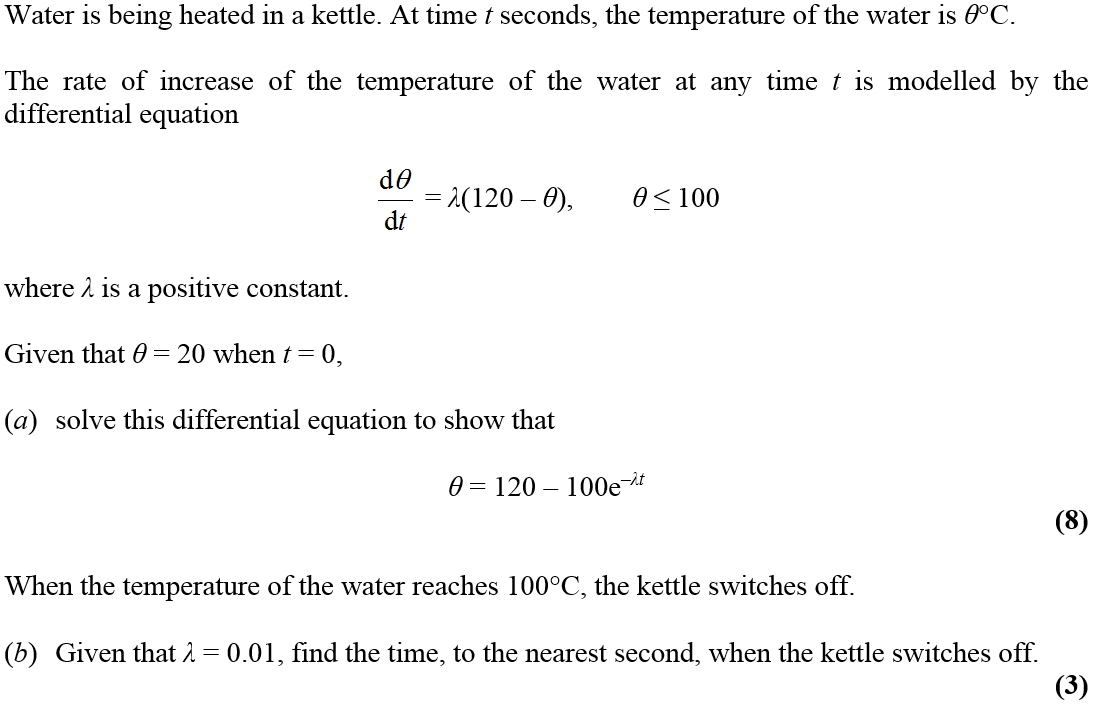 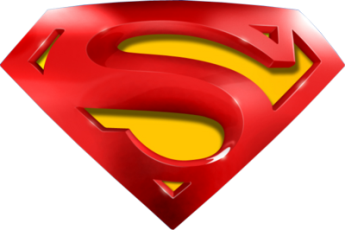 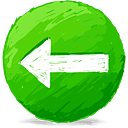 June 2013
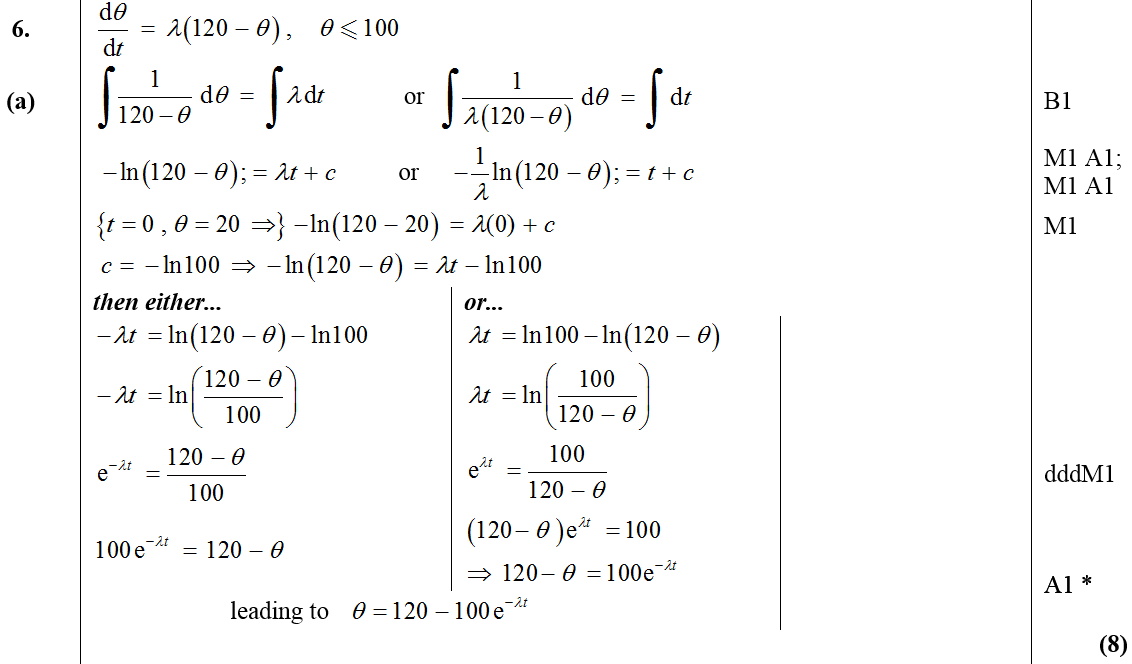 A
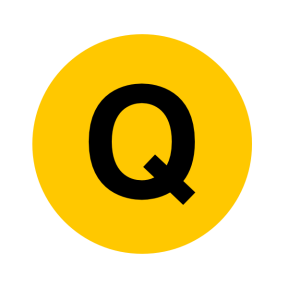 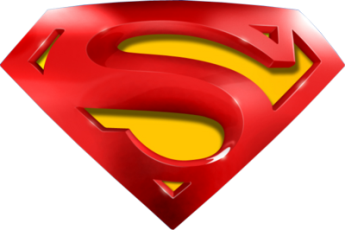 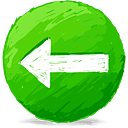 June 2013
B
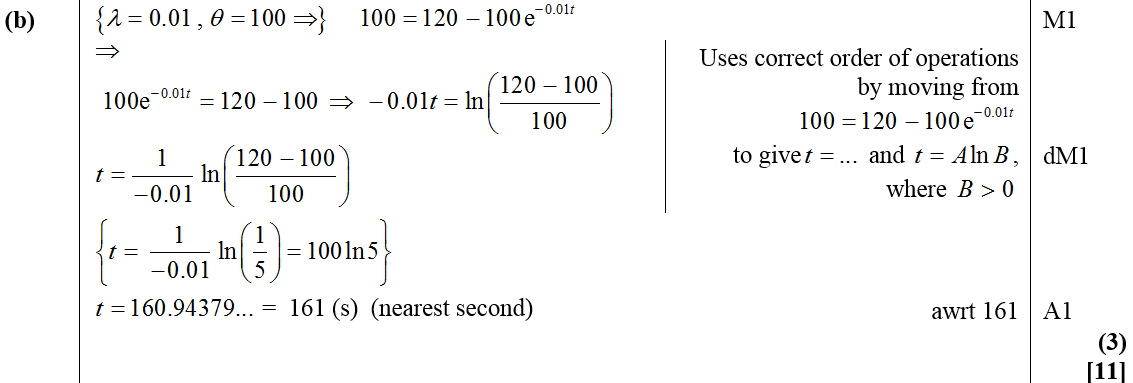 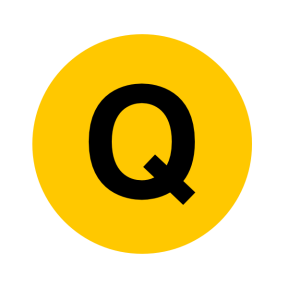 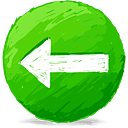 June 2014
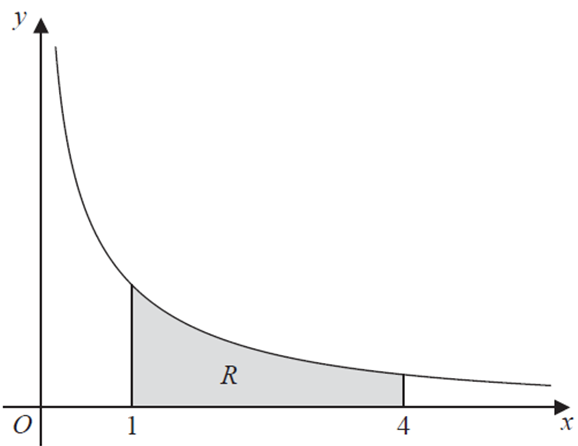 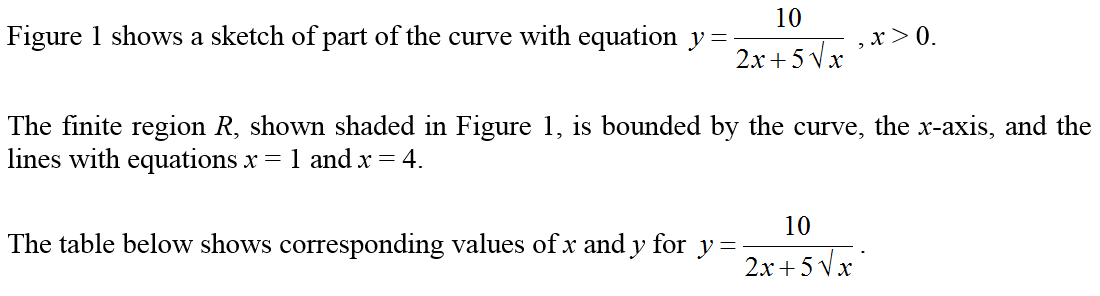 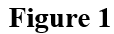 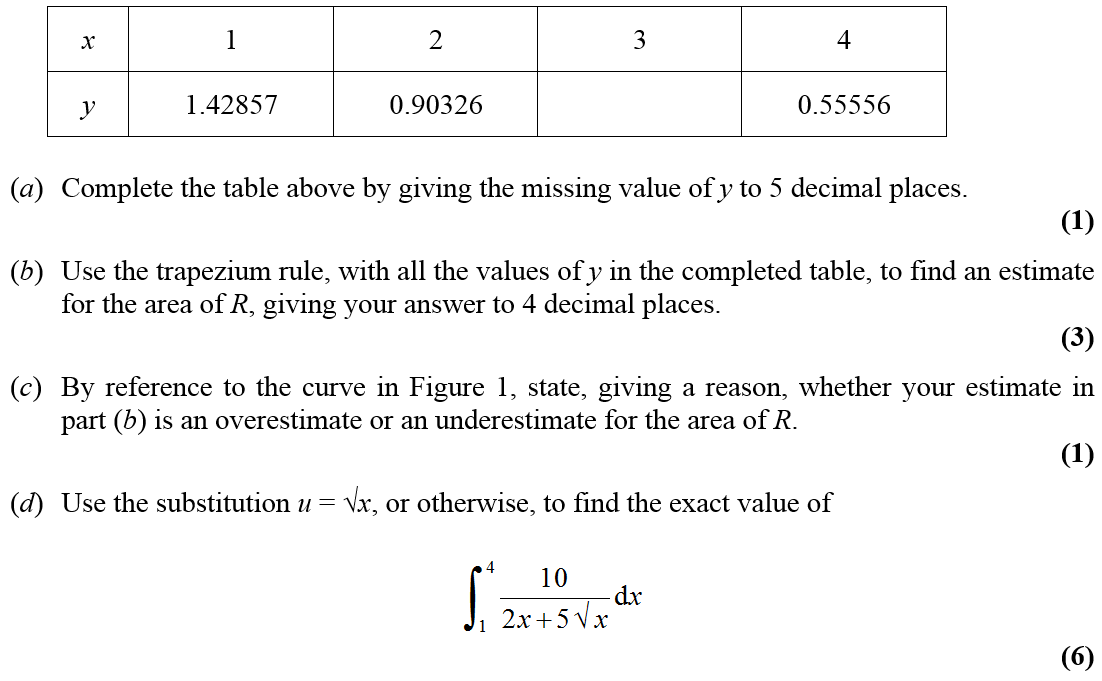 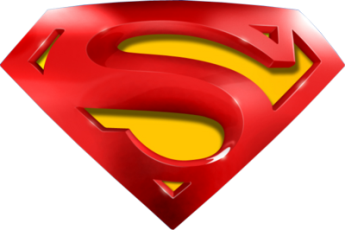 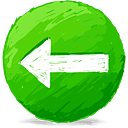 June 2014
A
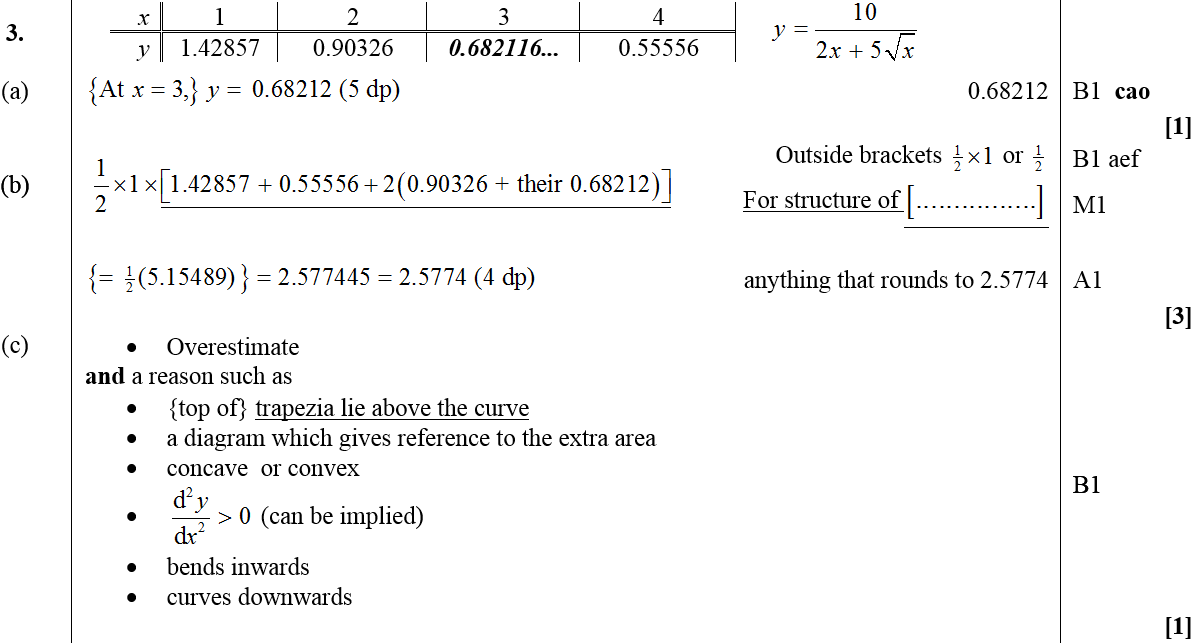 B
C
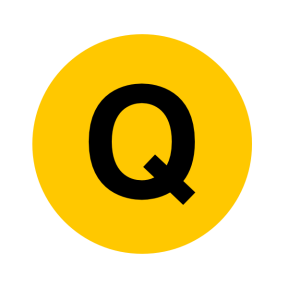 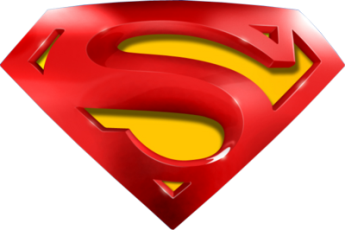 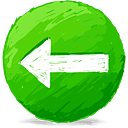 June 2014
D
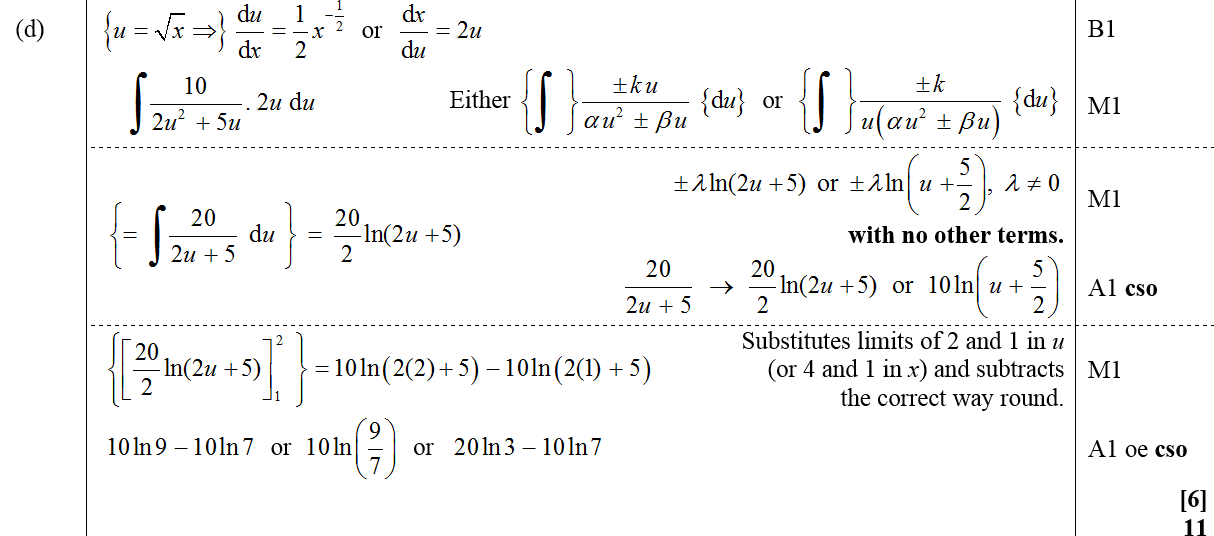 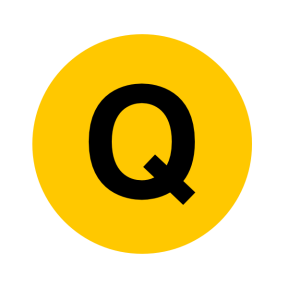 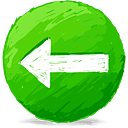 June 2014
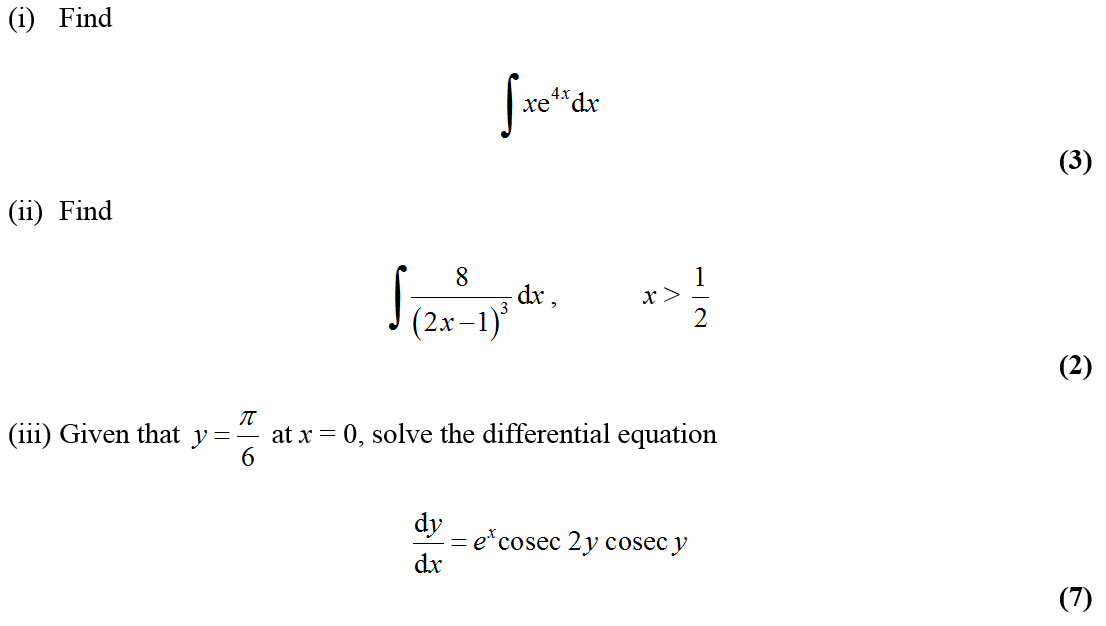 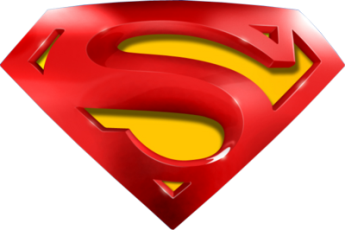 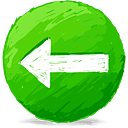 June 2014
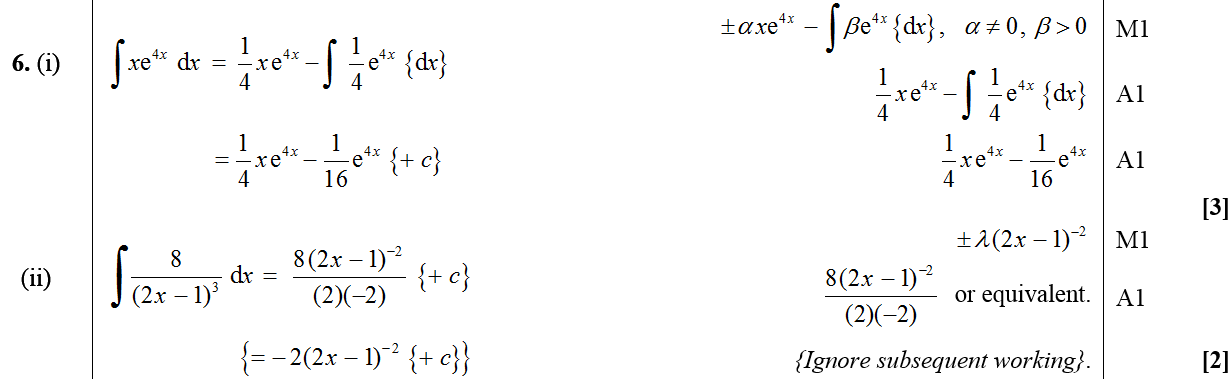 i
ii
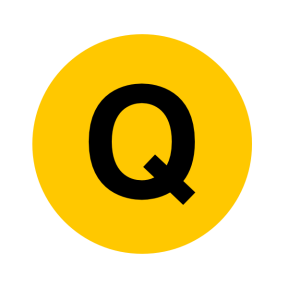 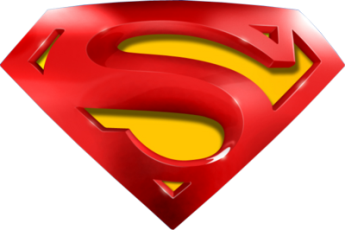 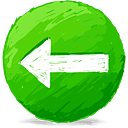 June 2014
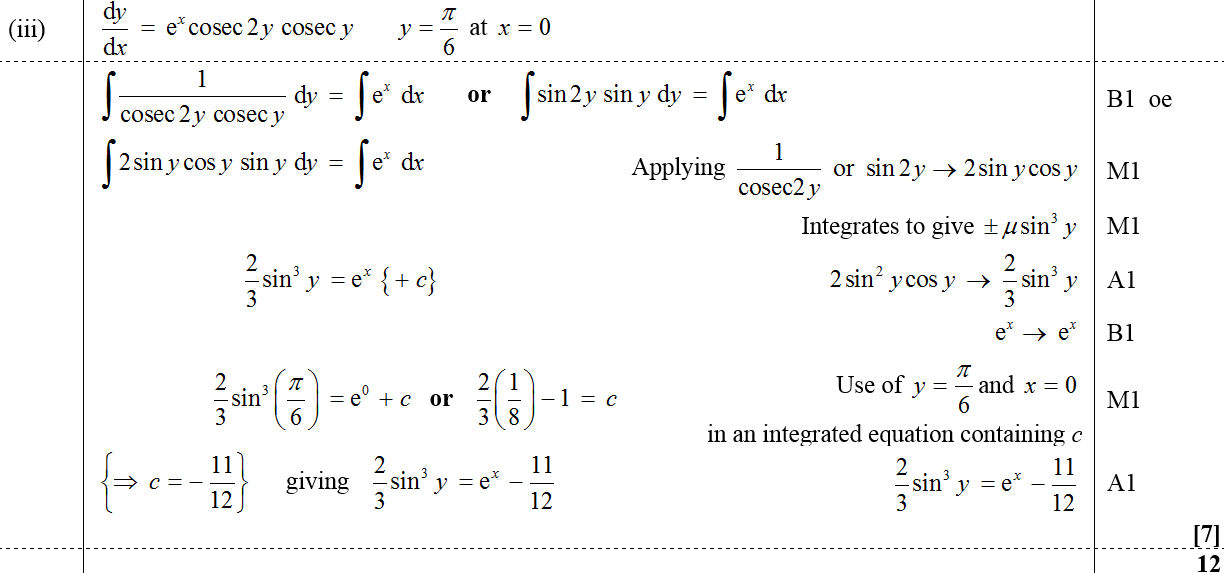 iii
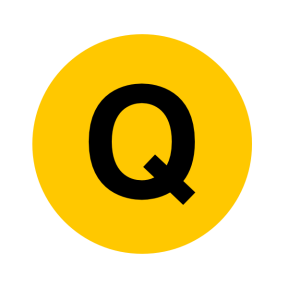 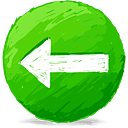 June 2014
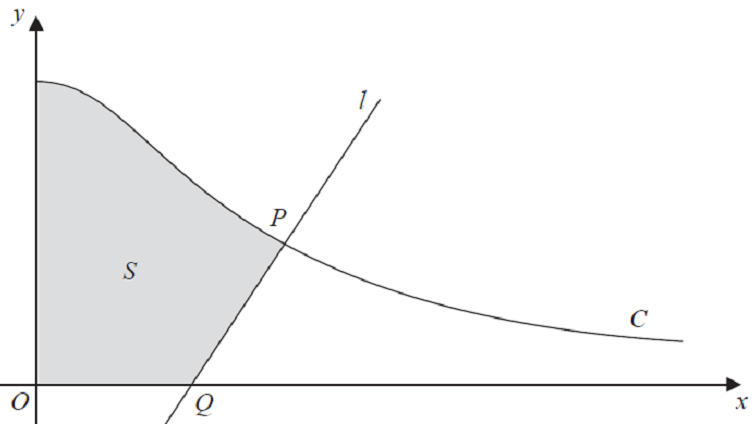 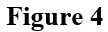 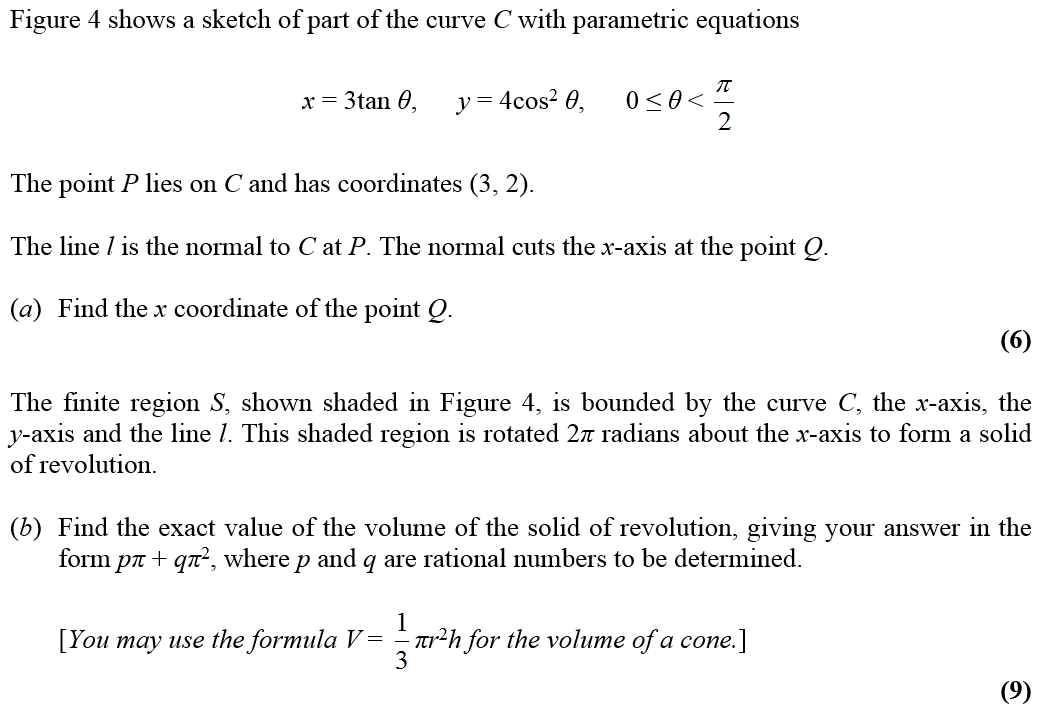 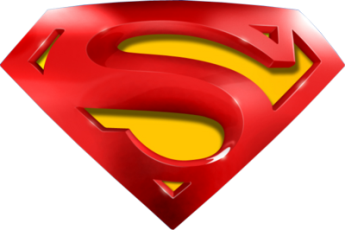 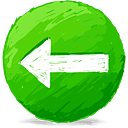 June 2014
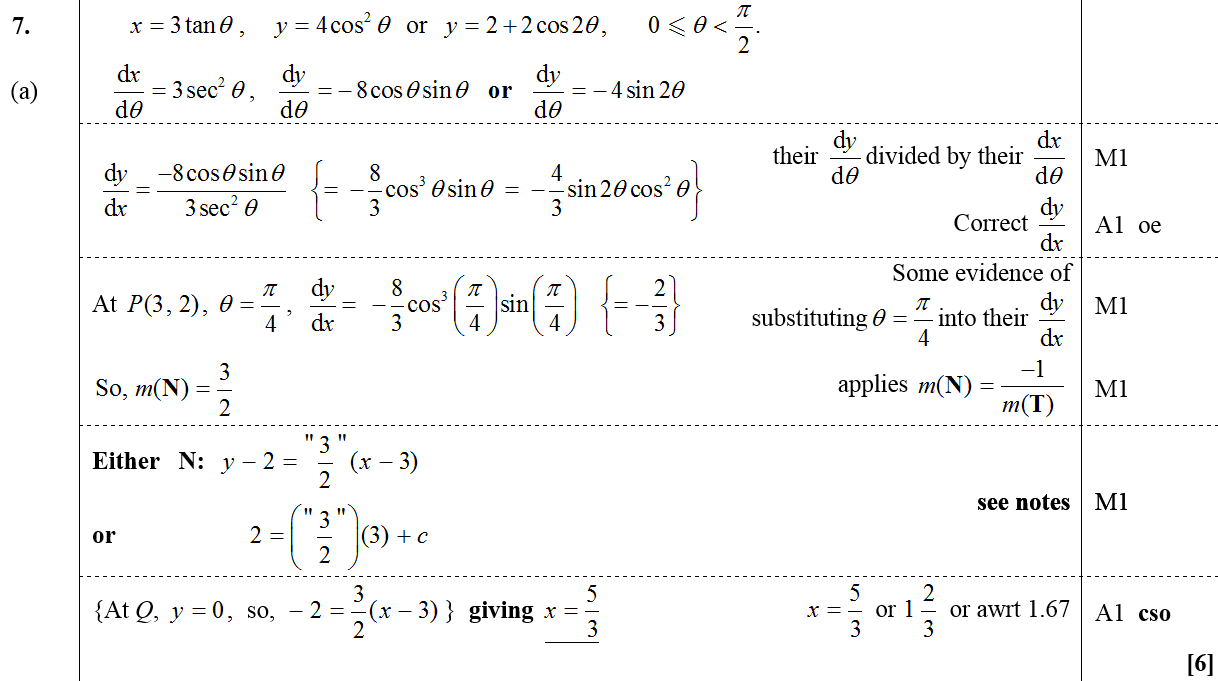 A
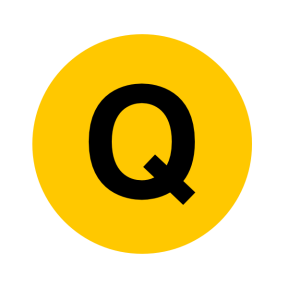 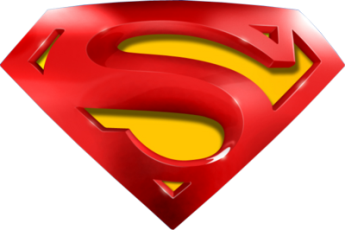 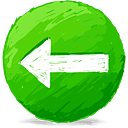 June 2014
B
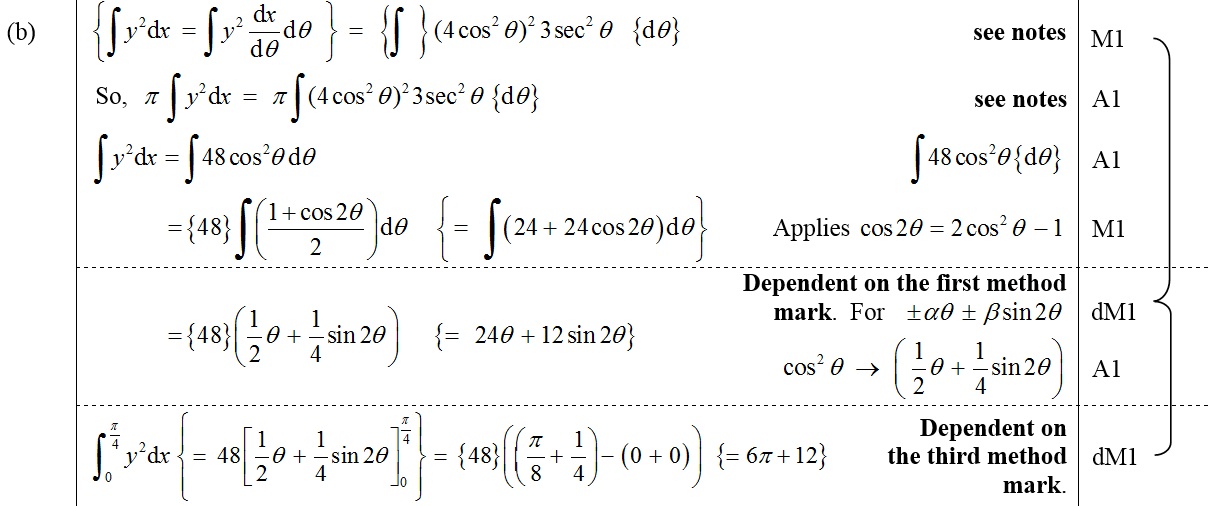 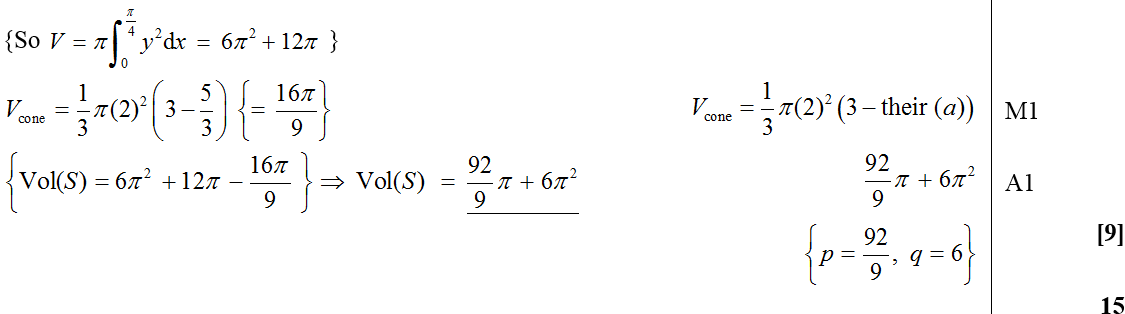 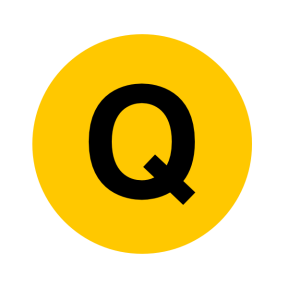 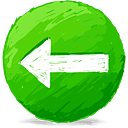 June 2015
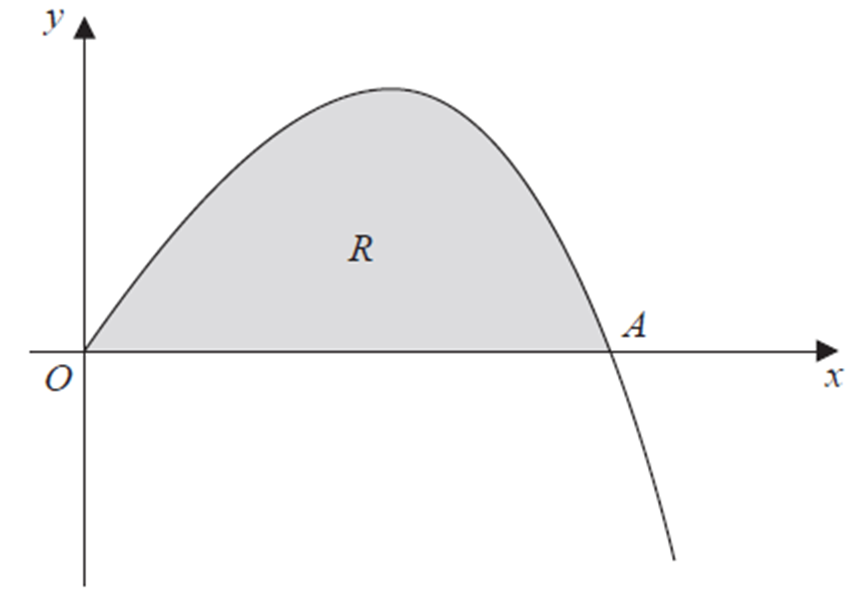 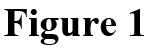 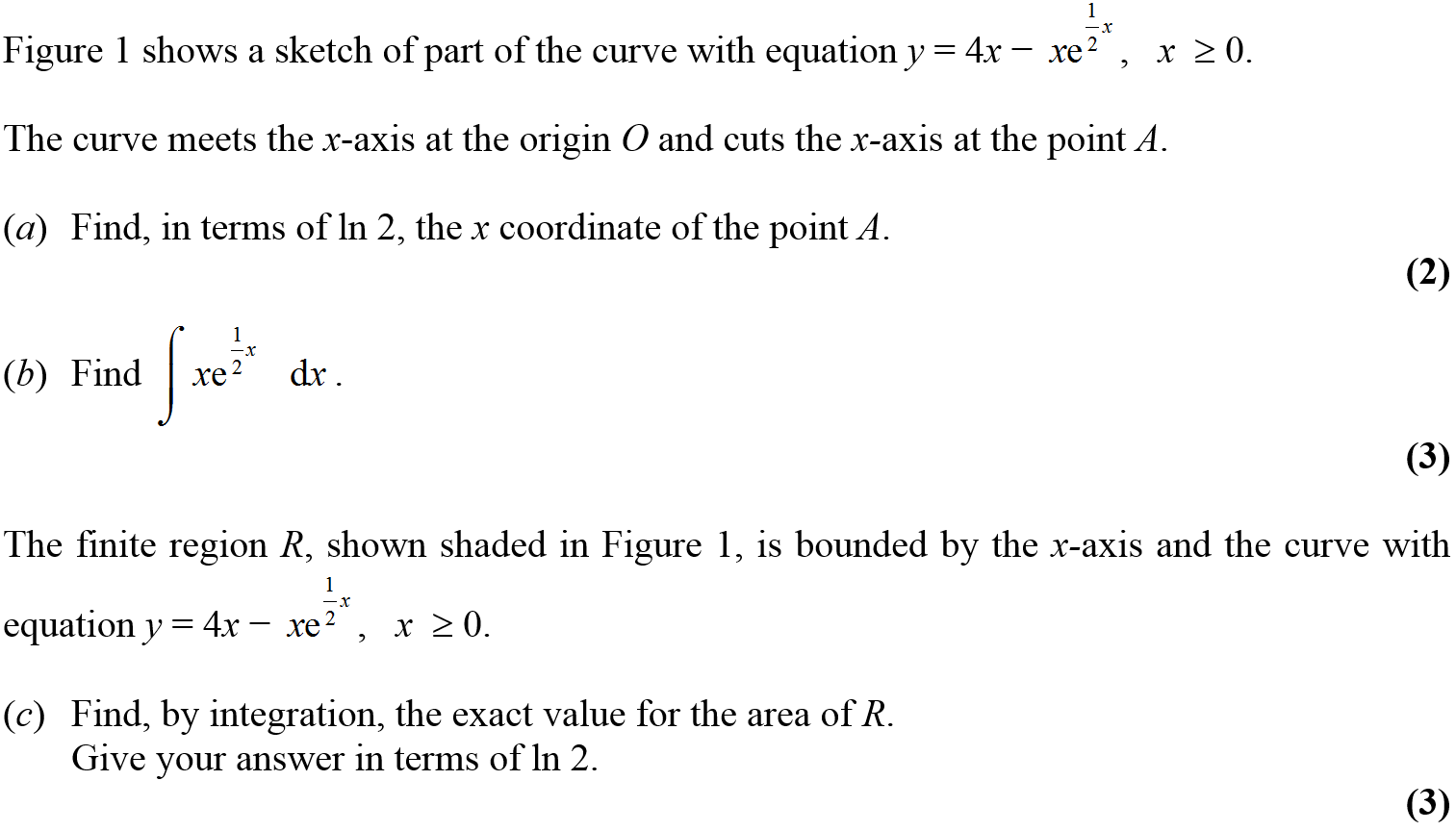 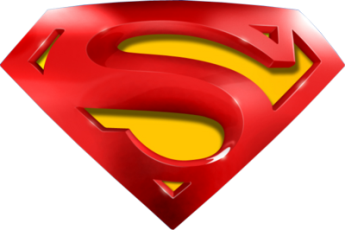 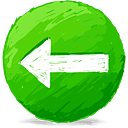 June 2015
A
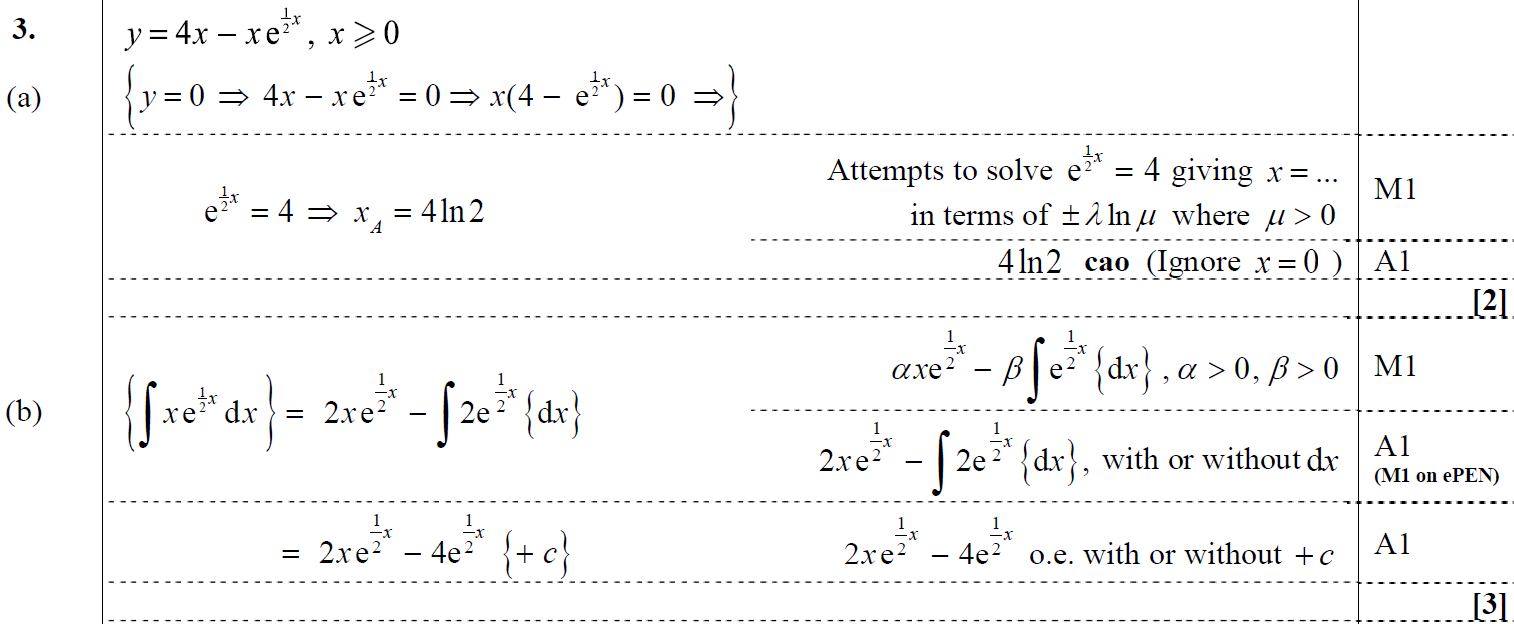 B
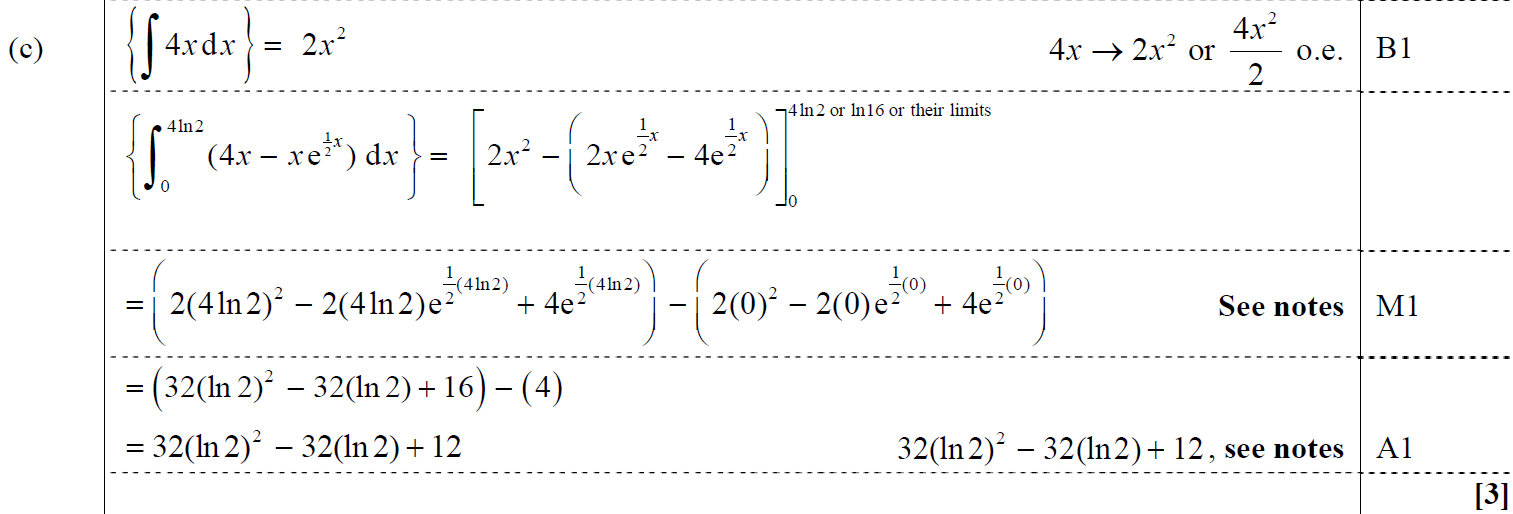 C
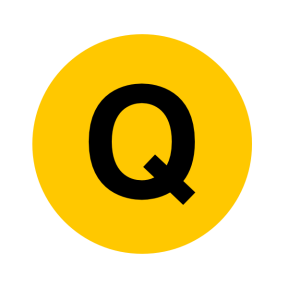 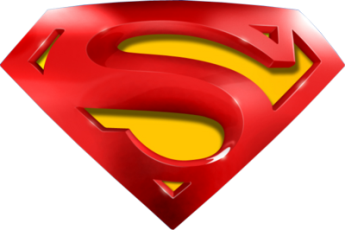 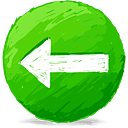 June 2015
A Notes
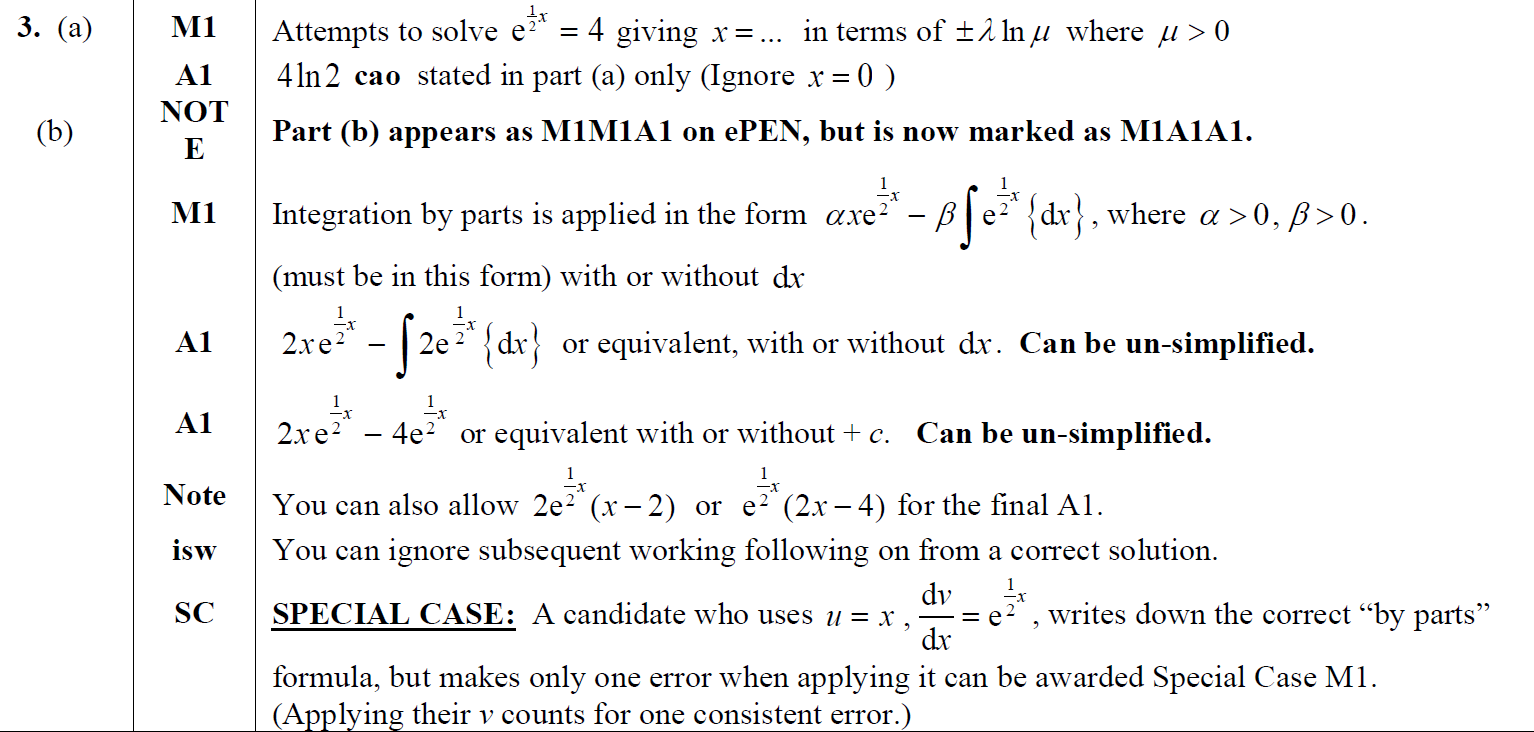 B Notes
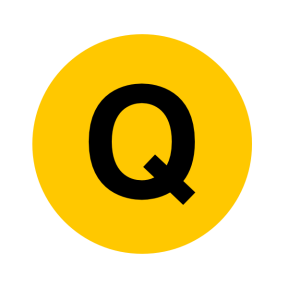 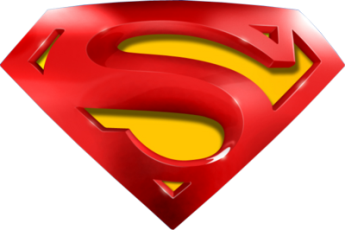 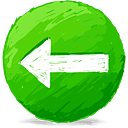 June 2015
C Notes
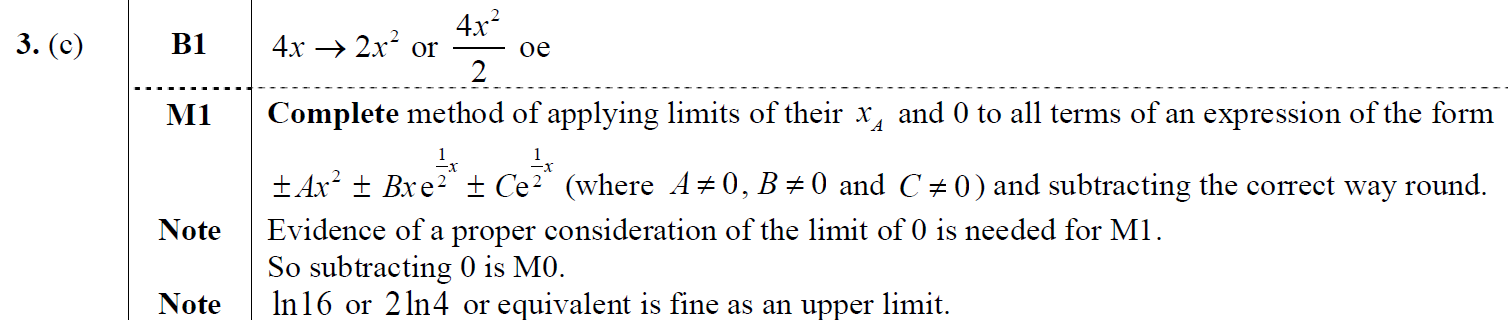 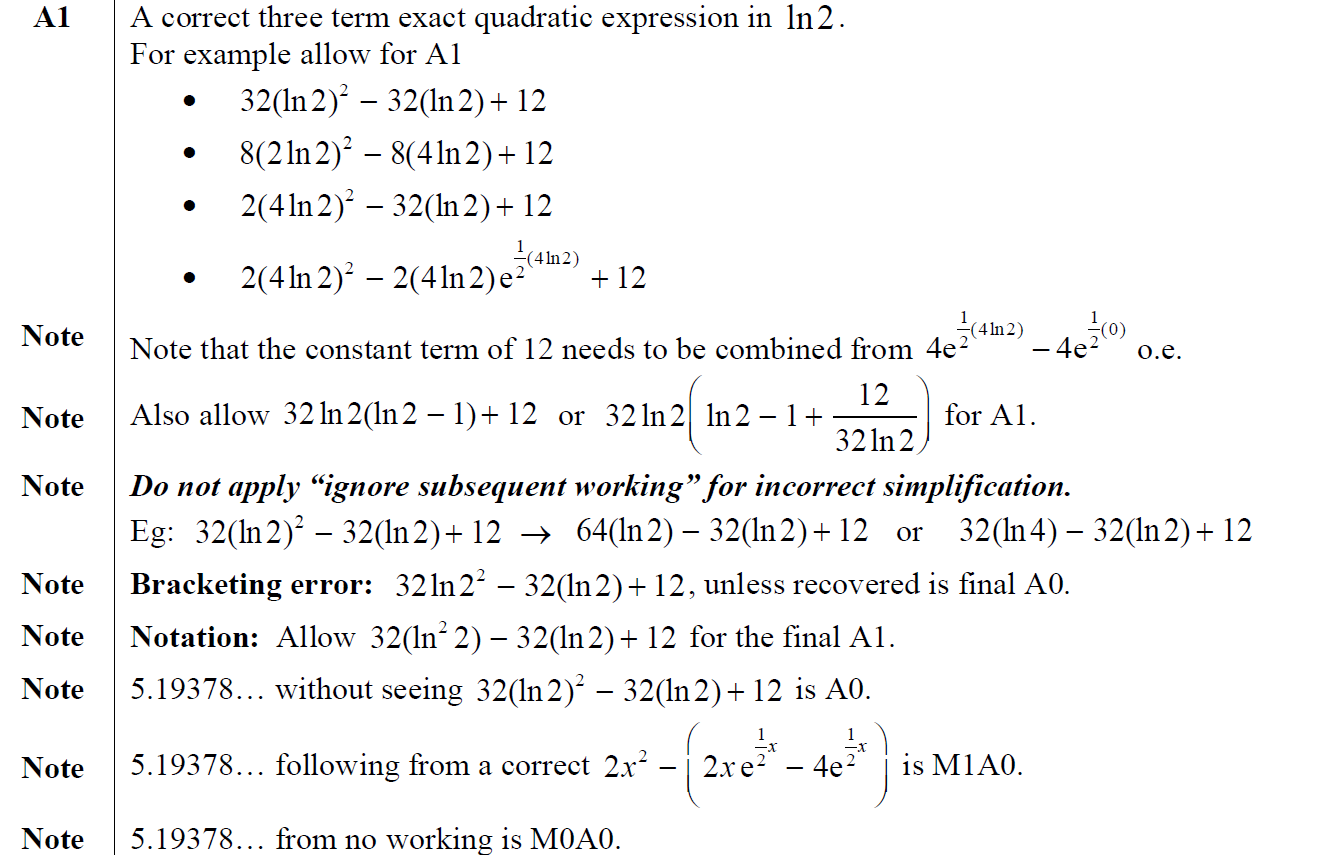 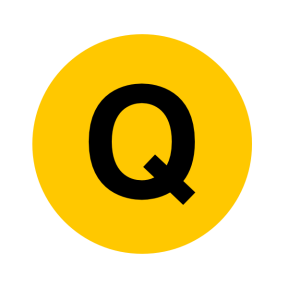 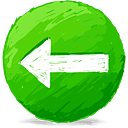 June 2015
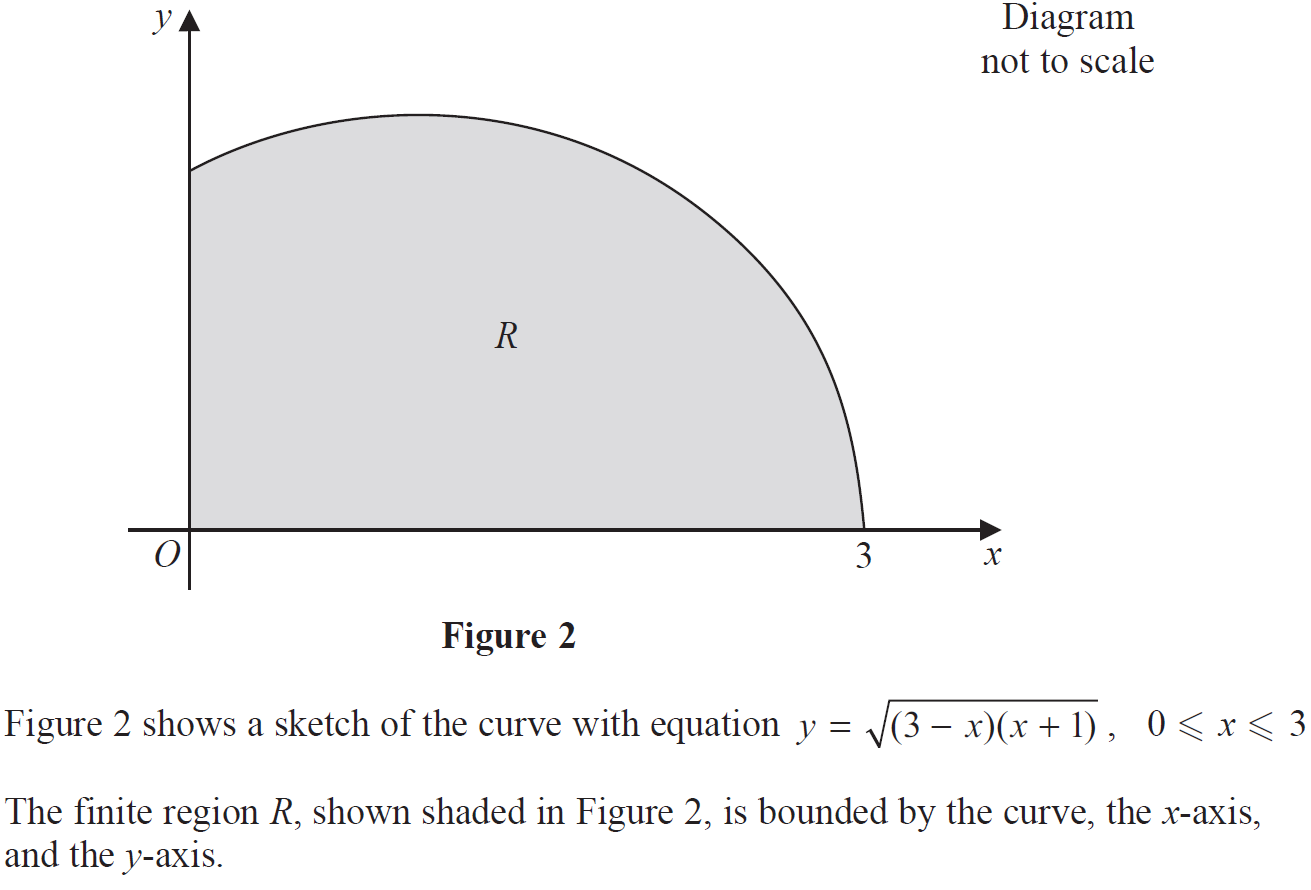 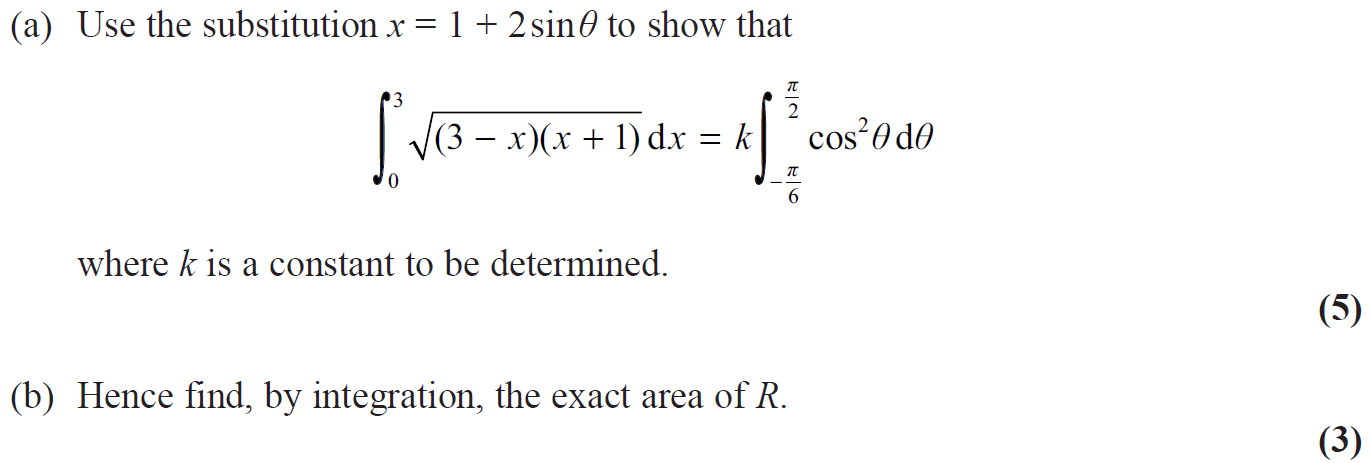 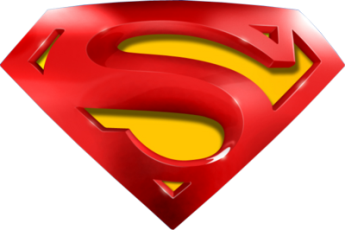 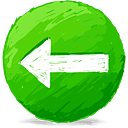 June 2015
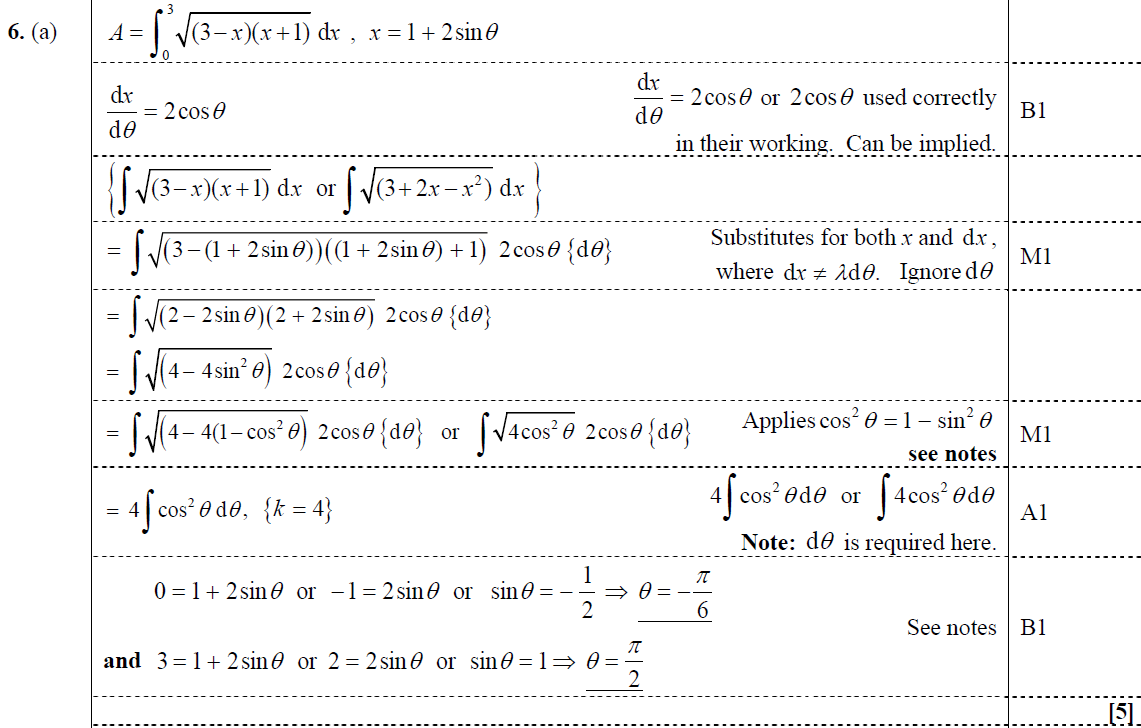 A
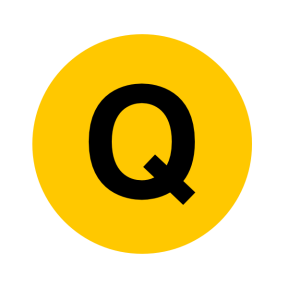 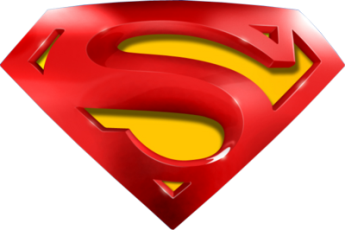 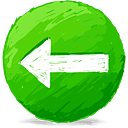 June 2015
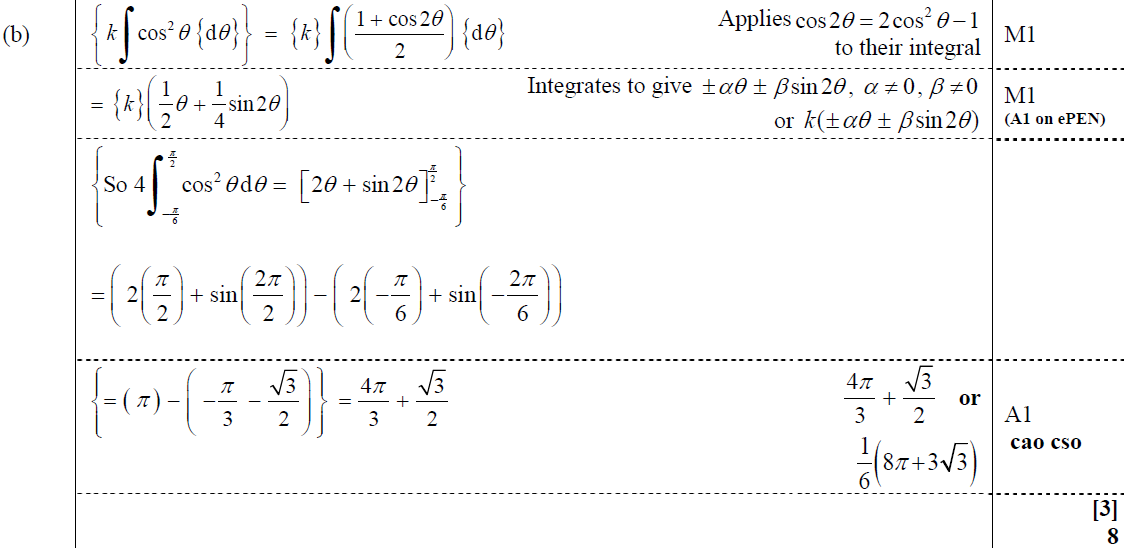 B
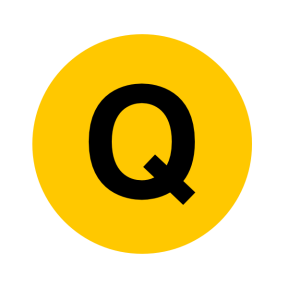 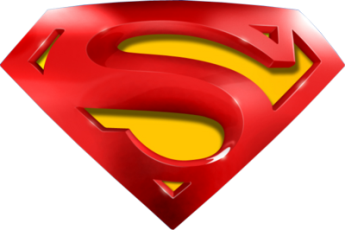 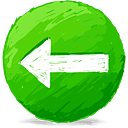 June 2015
A Notes
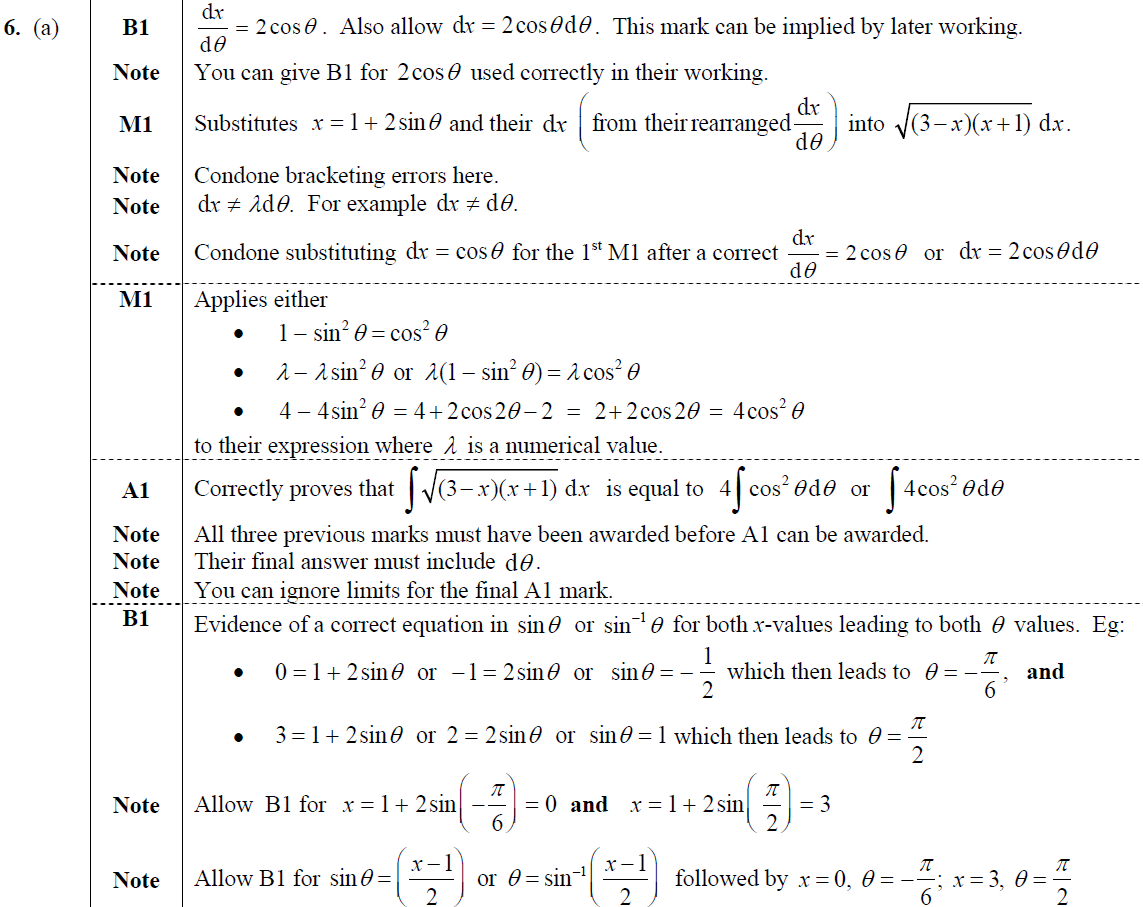 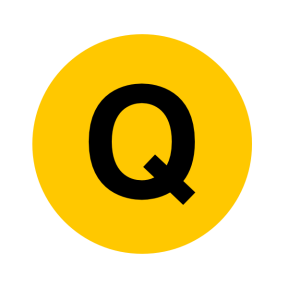 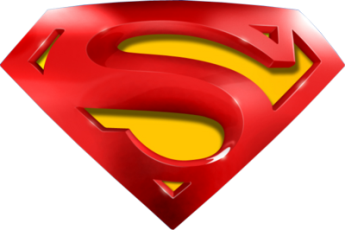 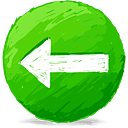 June 2015
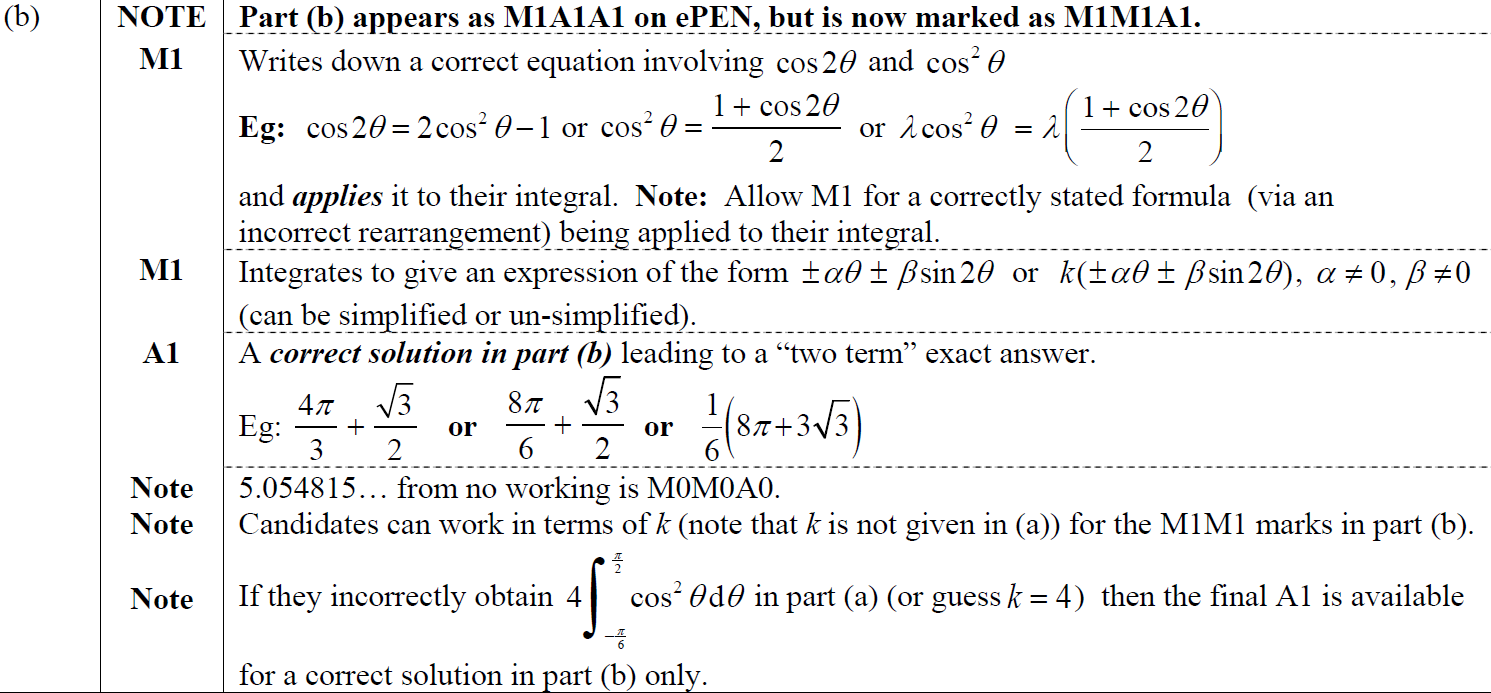 B Notes
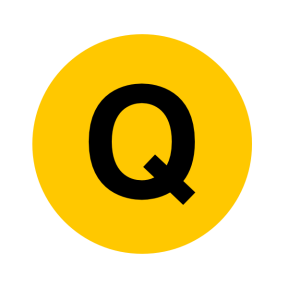 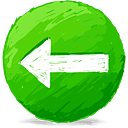 June 2015
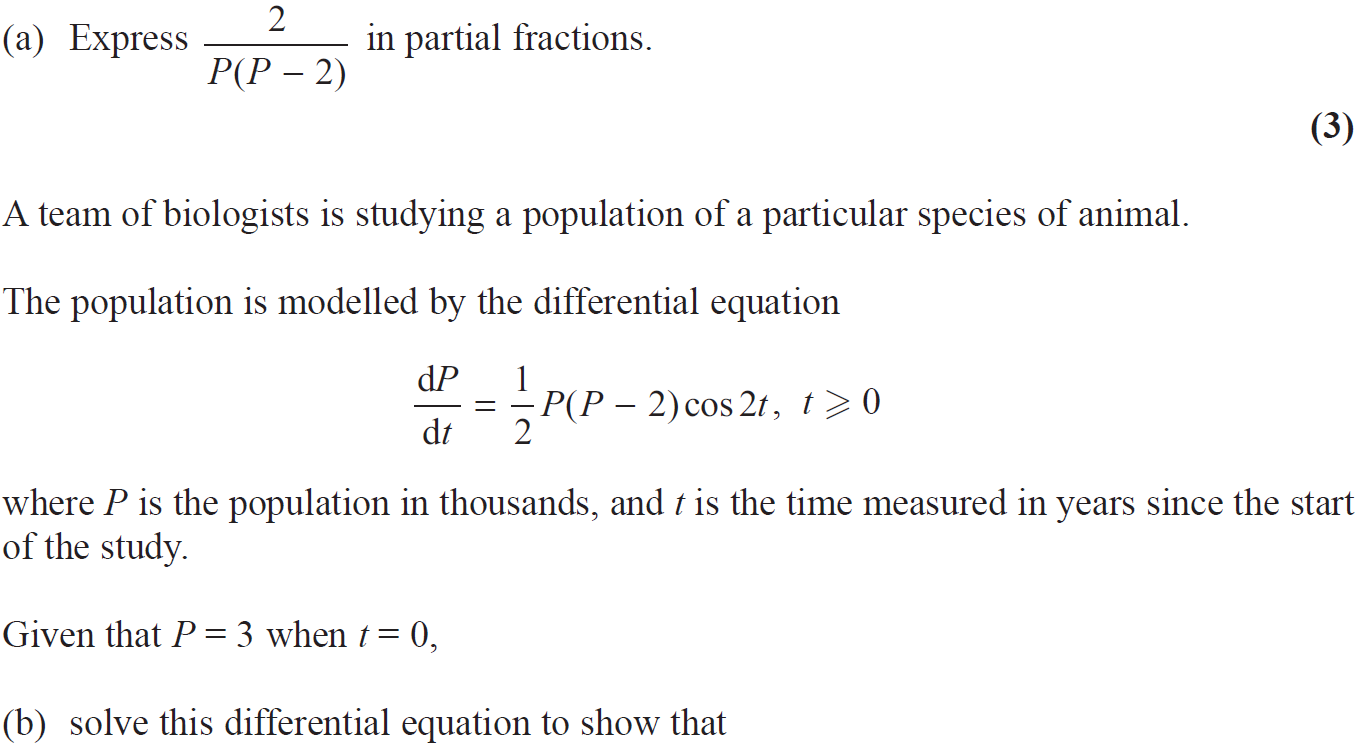 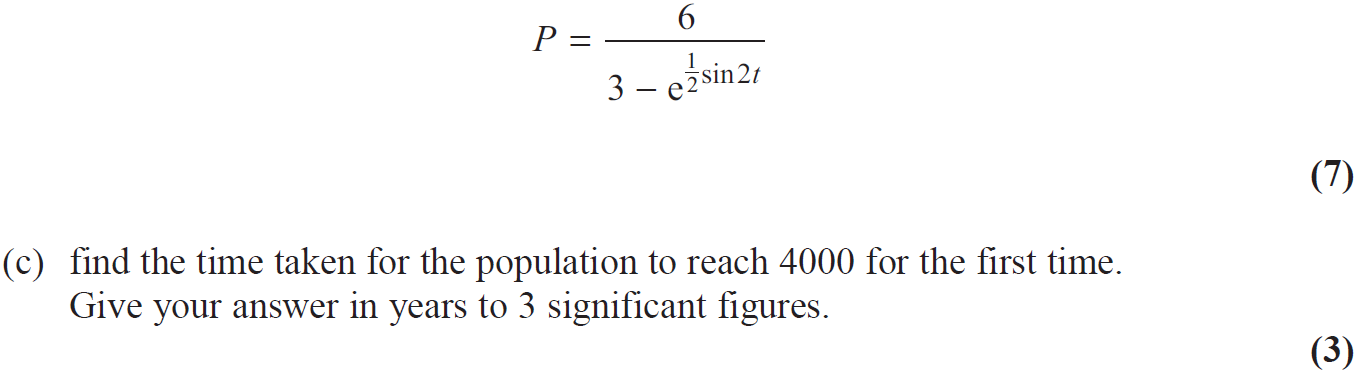 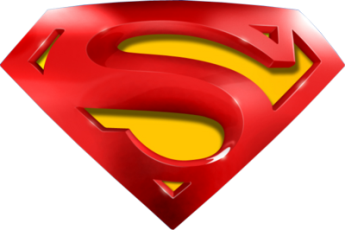 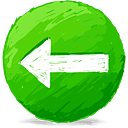 June 2015
A
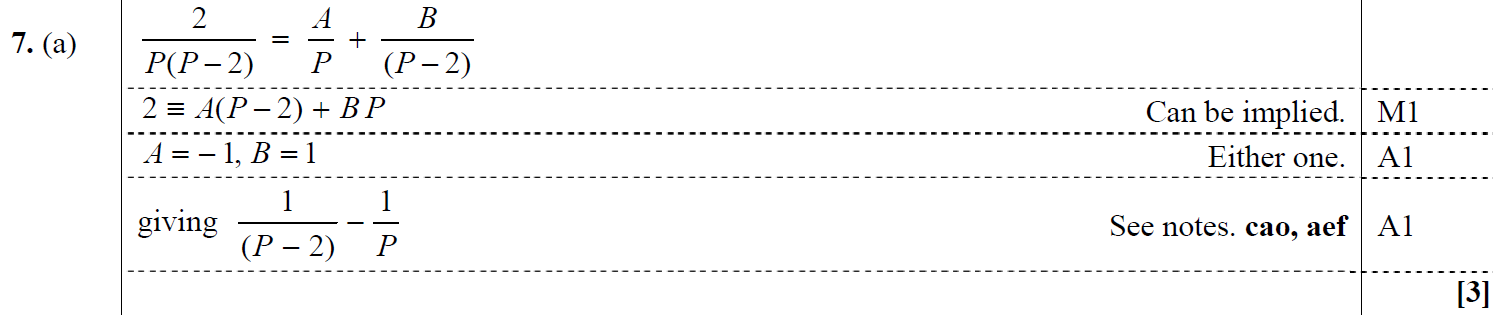 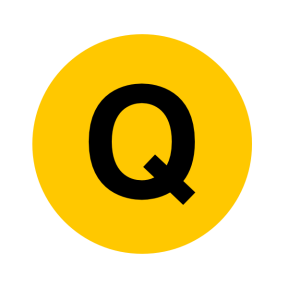 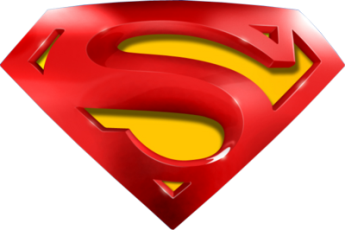 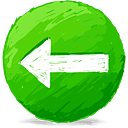 June 2015
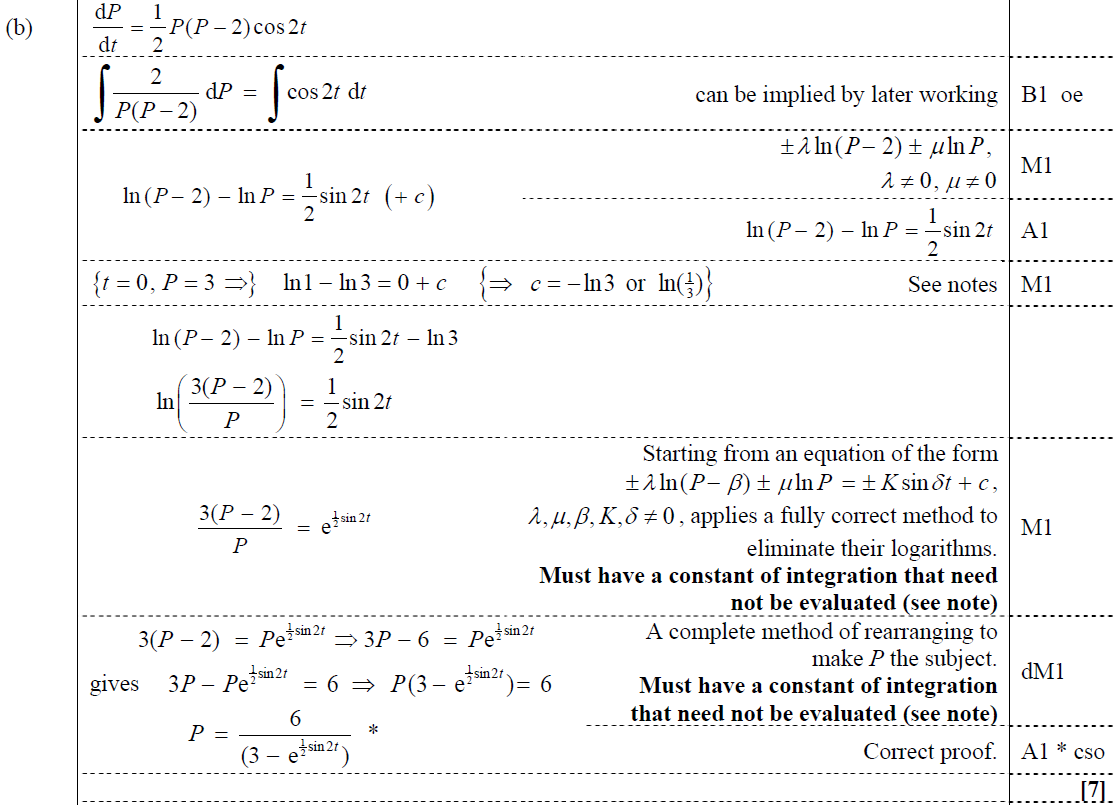 B
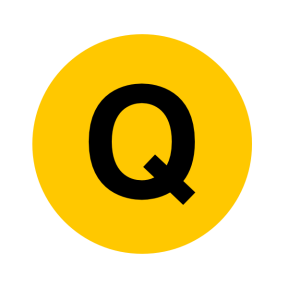 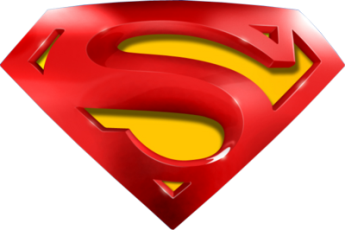 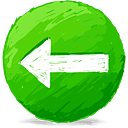 June 2015
C
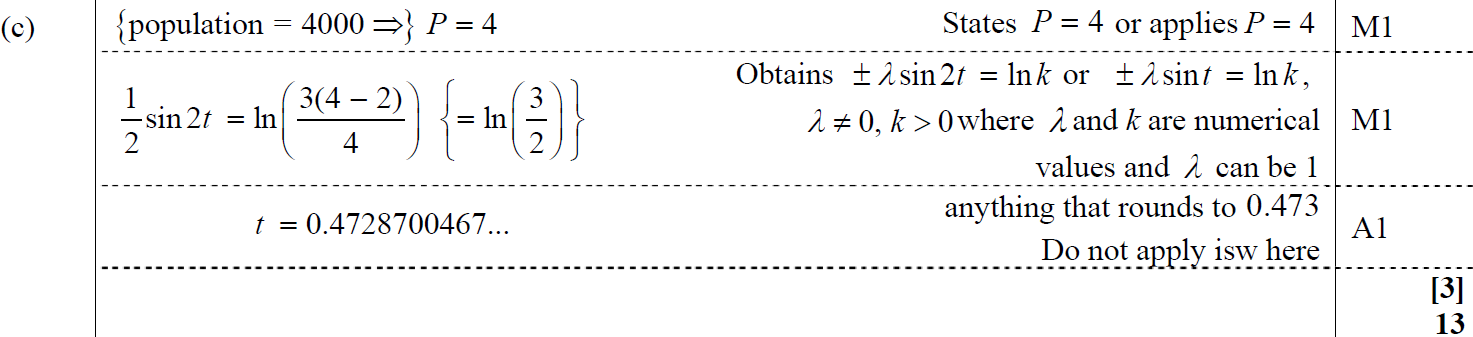 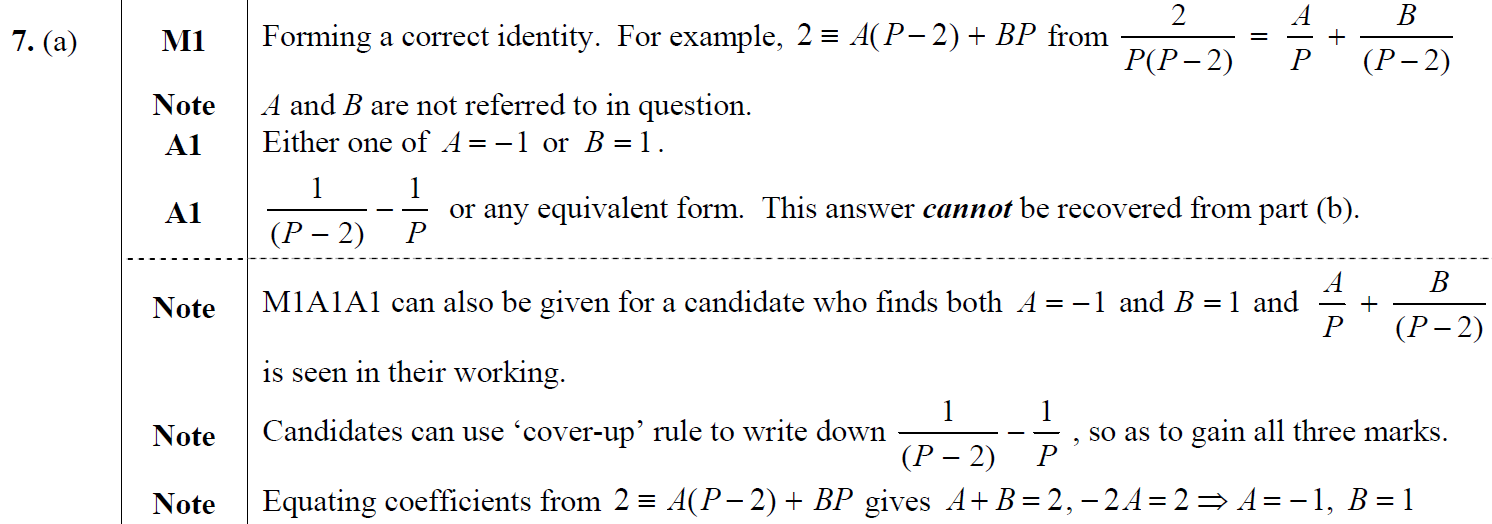 A notes
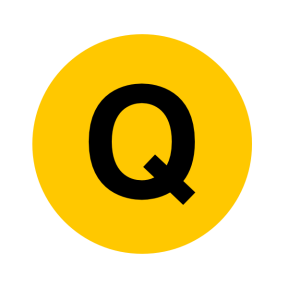 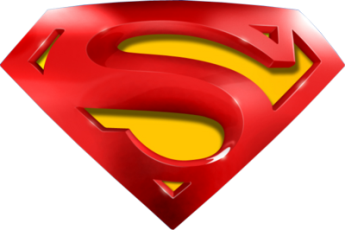 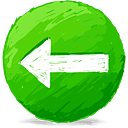 June 2015
B Alternative
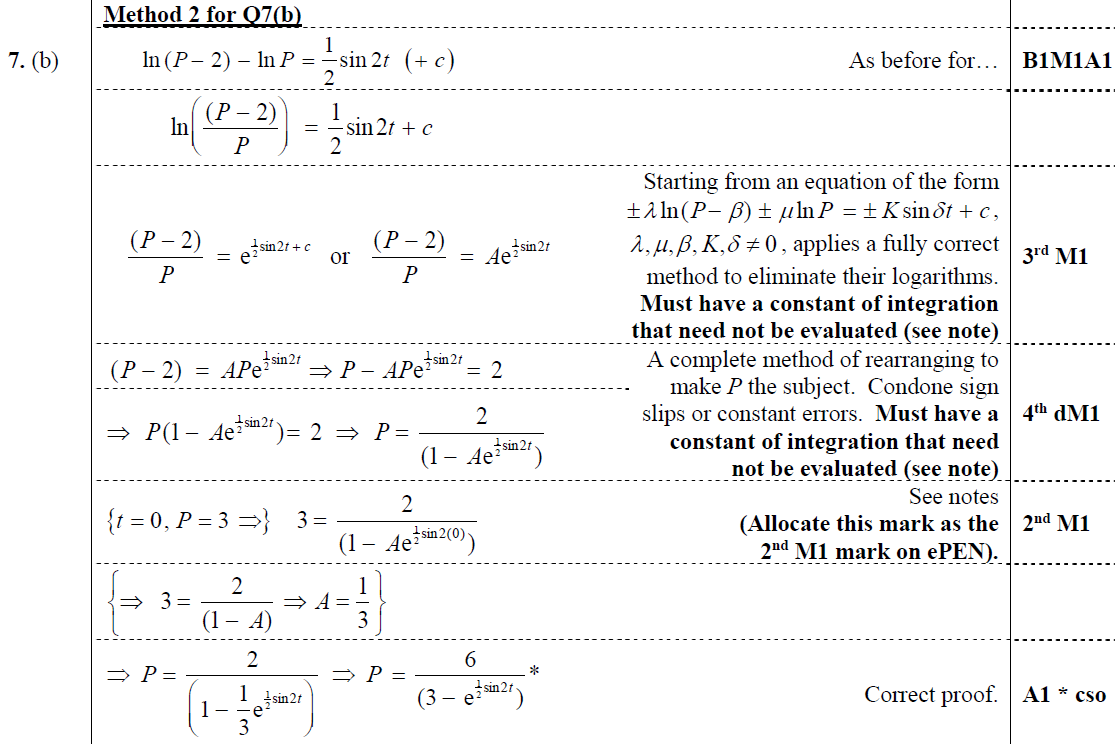 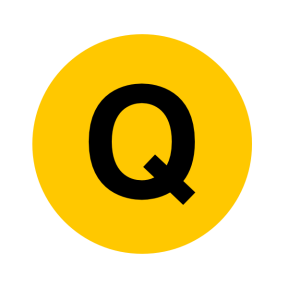 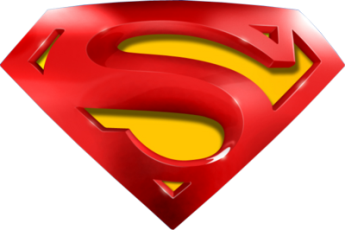 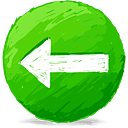 June 2015
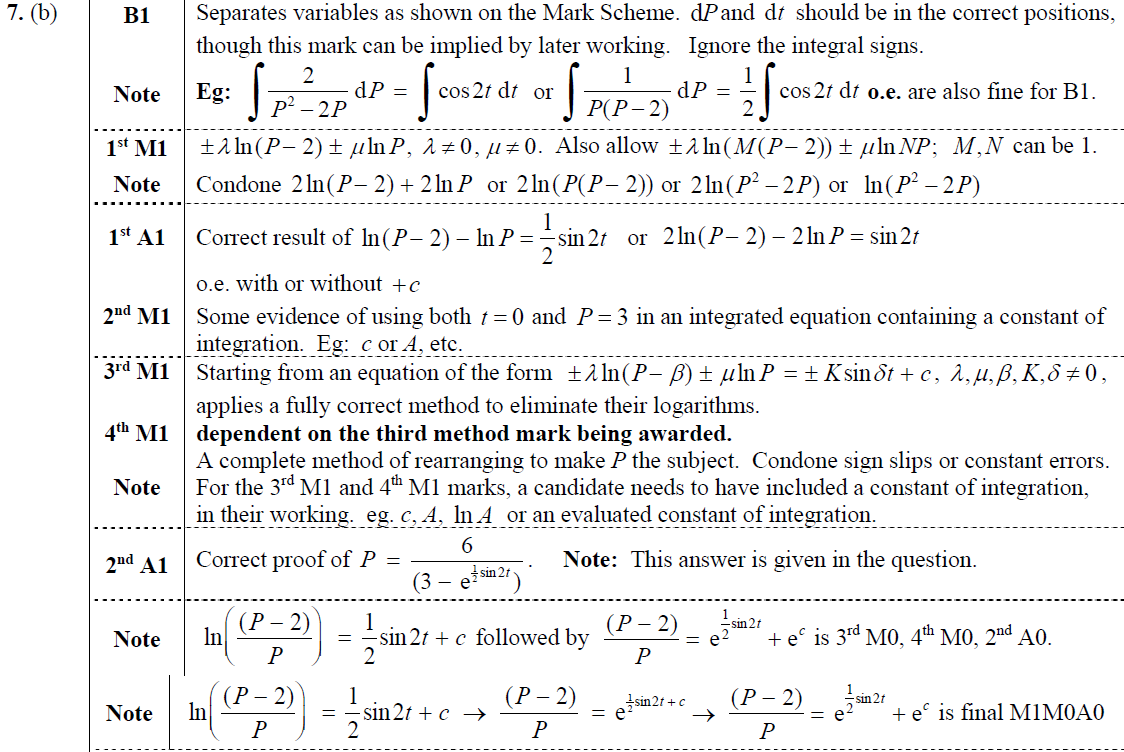 B notes
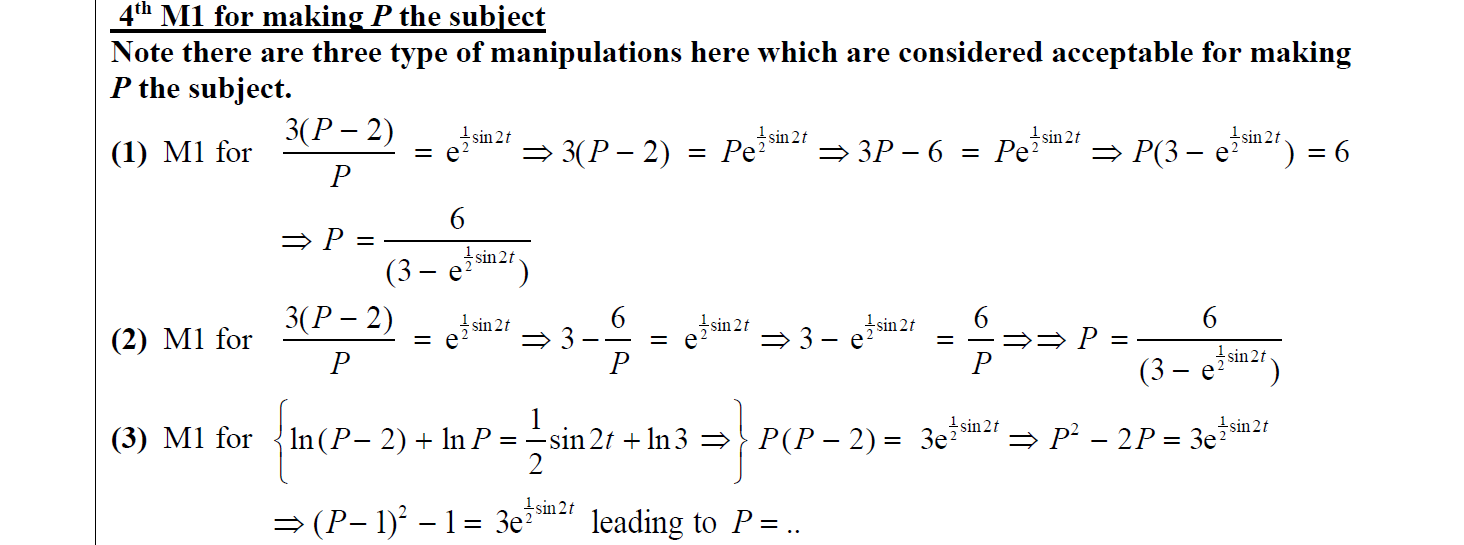 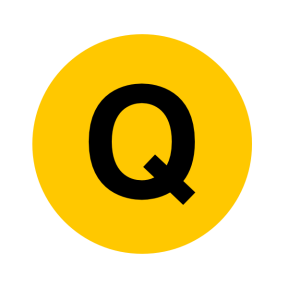 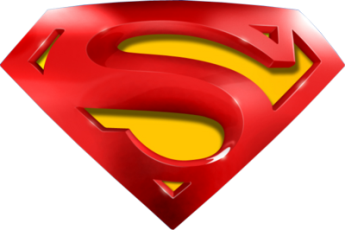 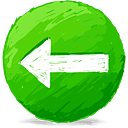 June 2015
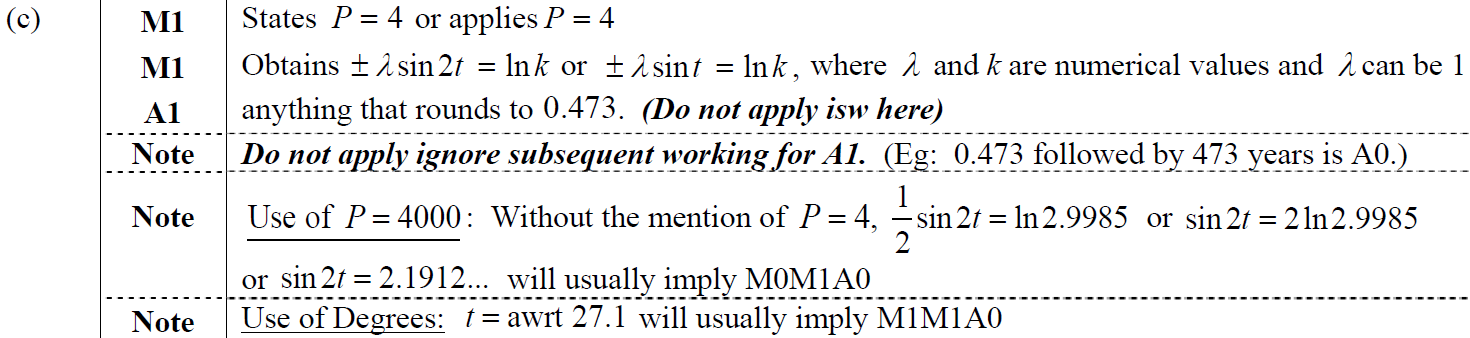 C notes
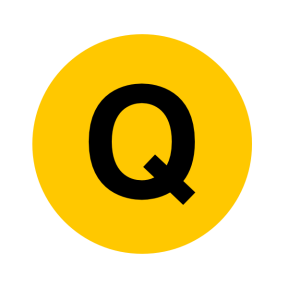 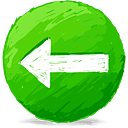 June 2015
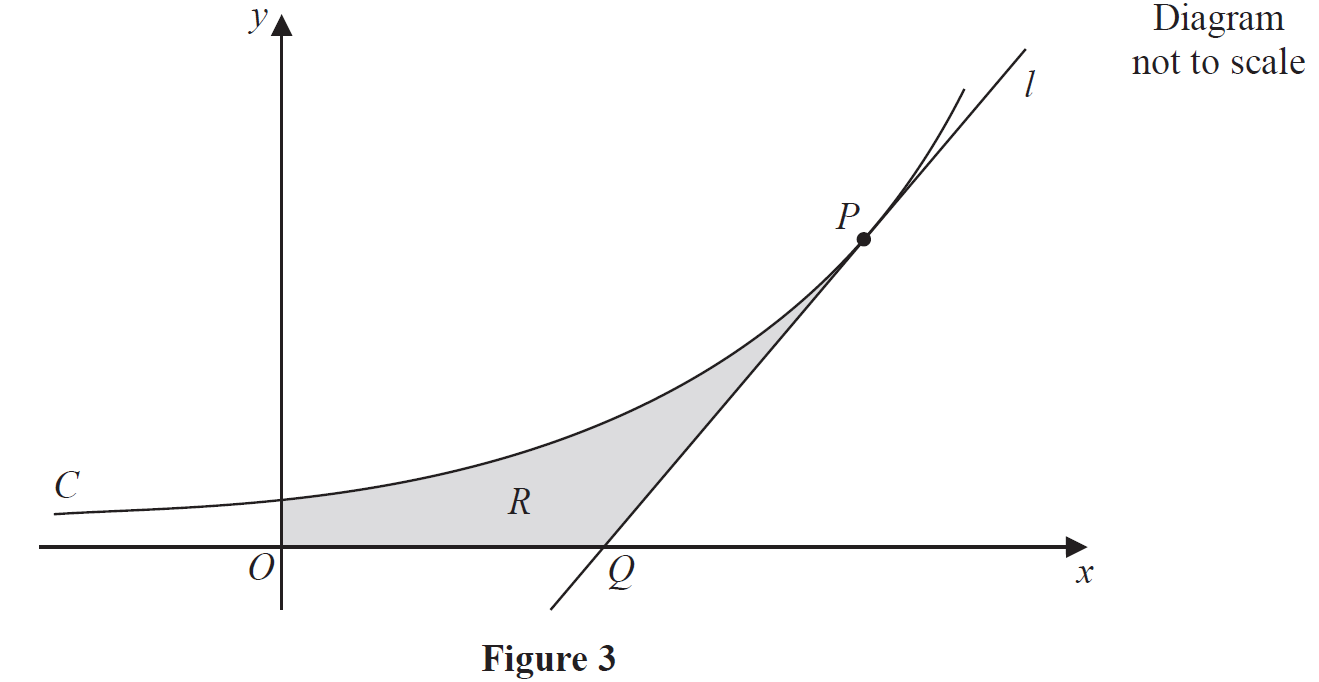 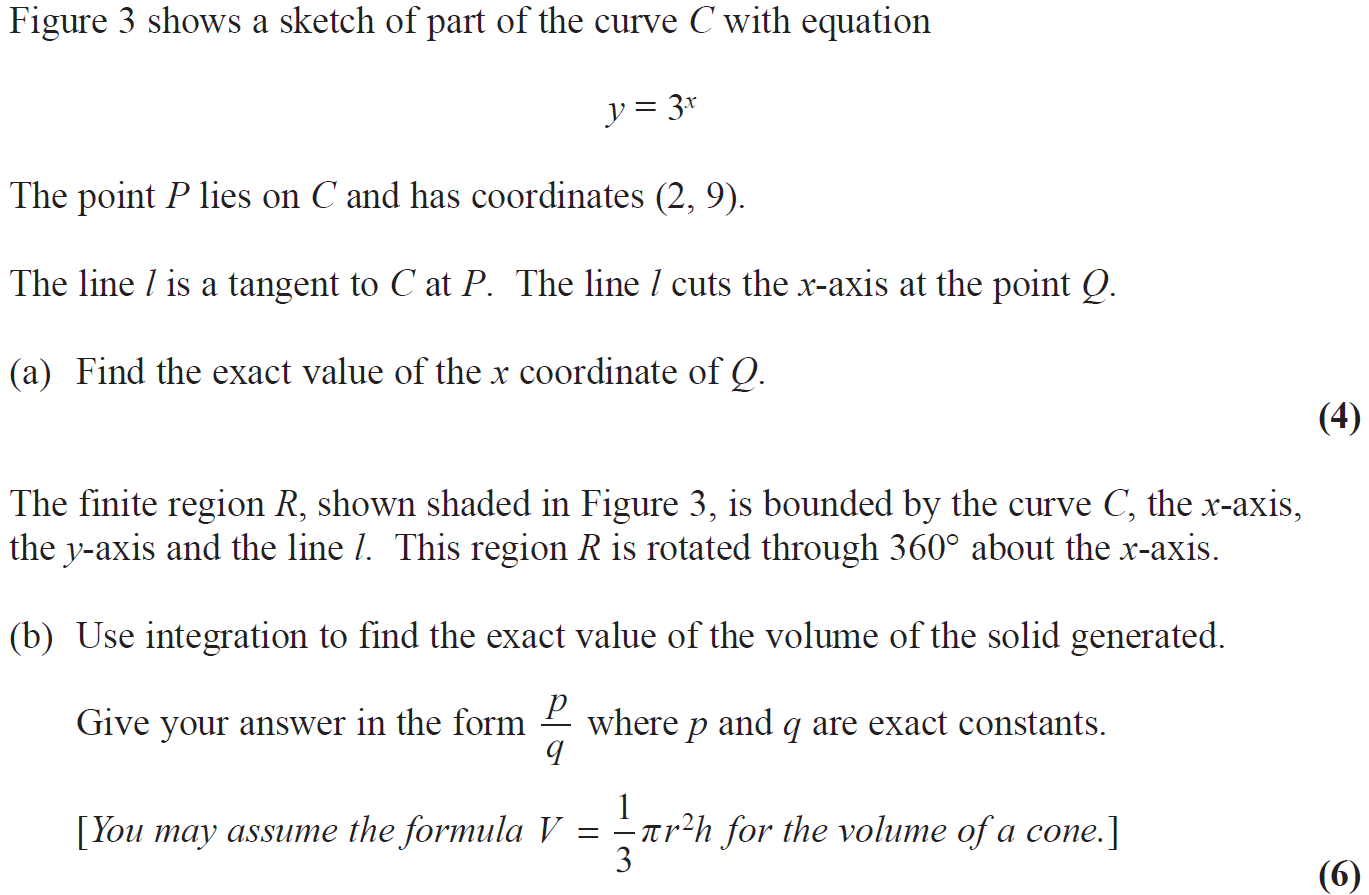 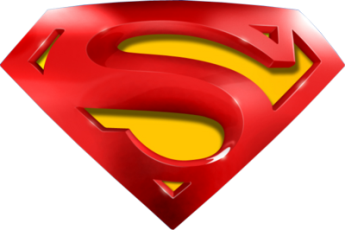 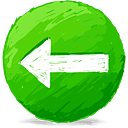 June 2015
A
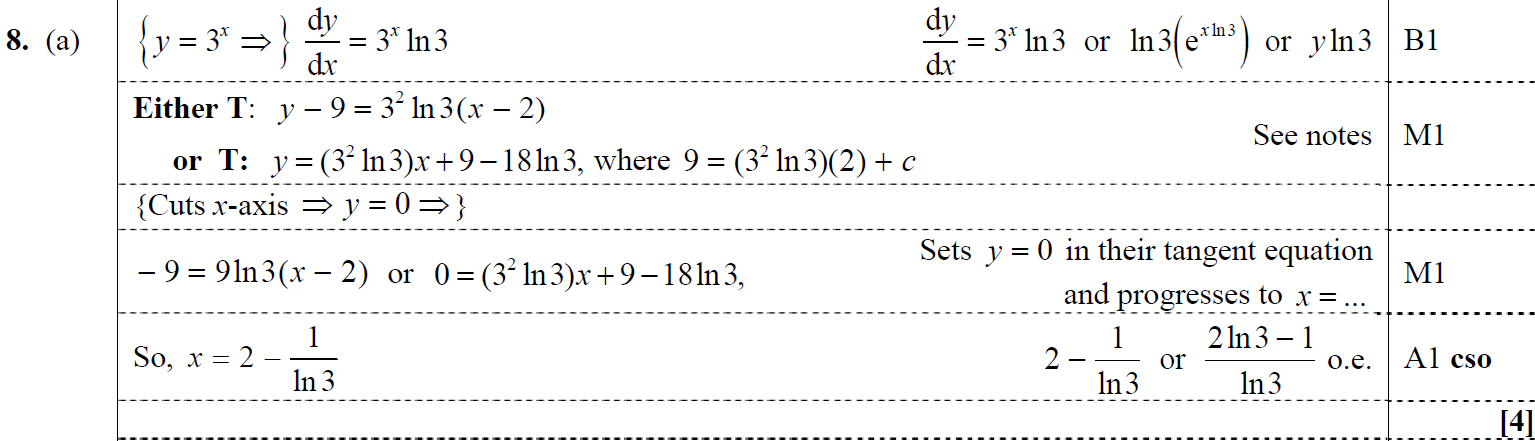 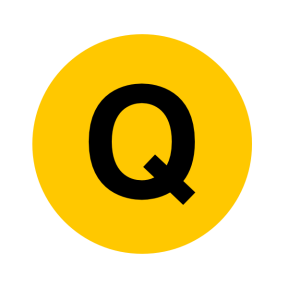 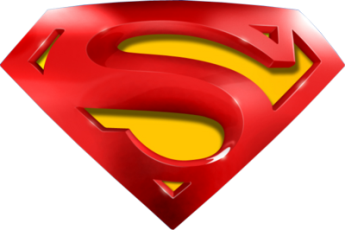 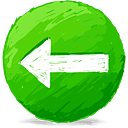 June 2015
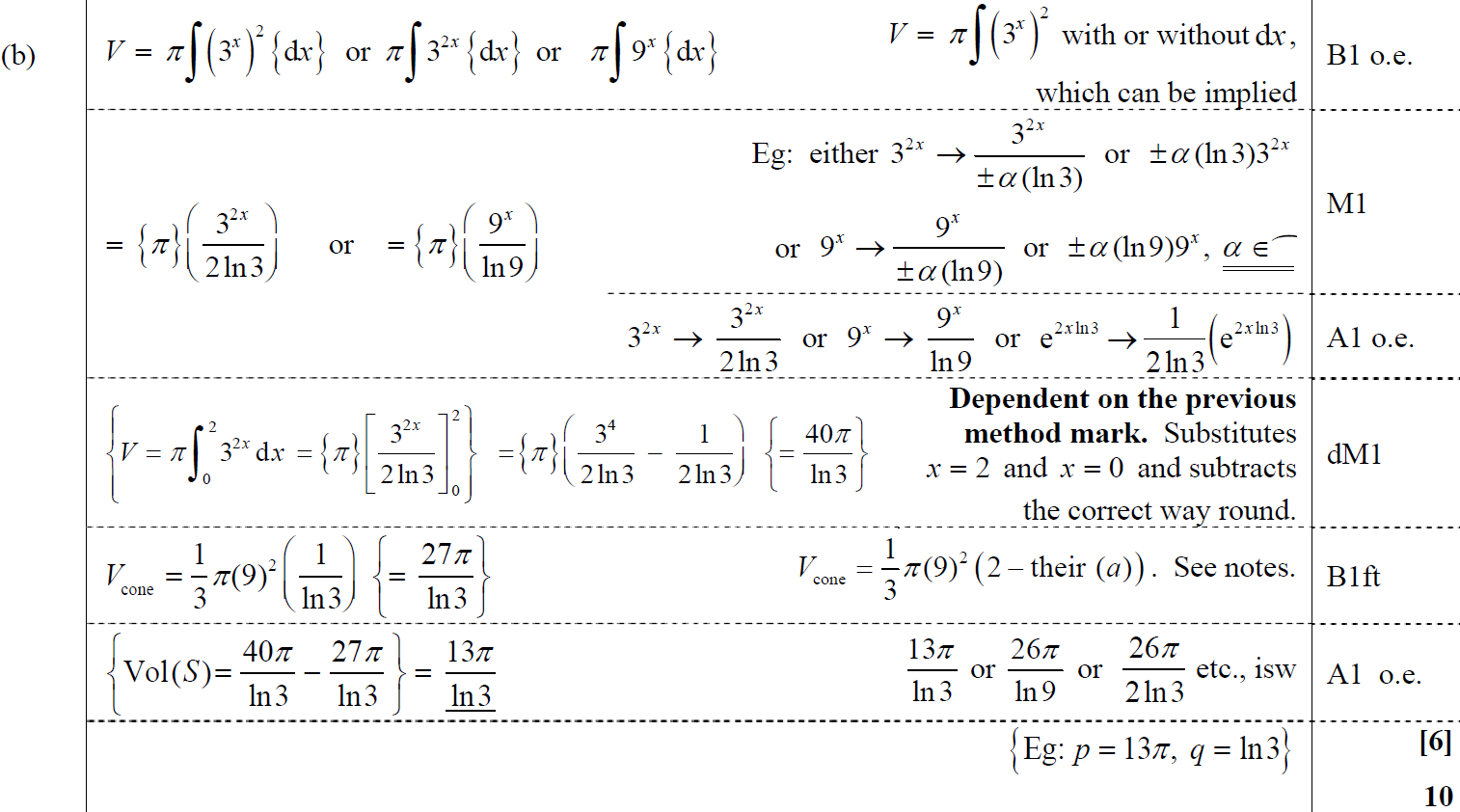 B
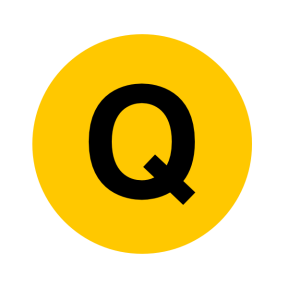 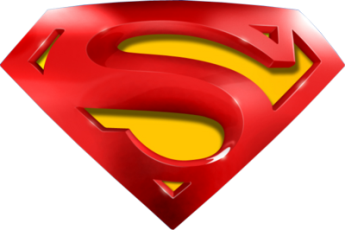 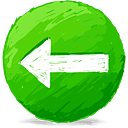 June 2015
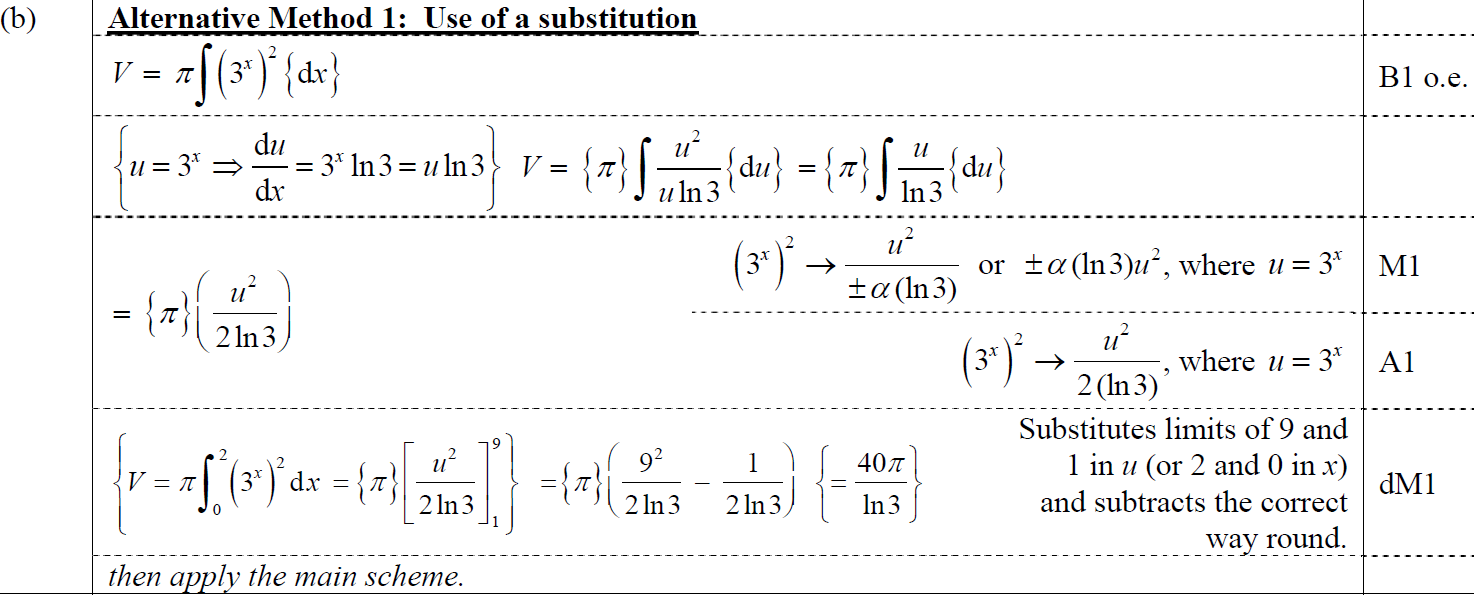 B Alternative
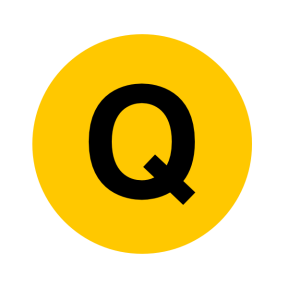 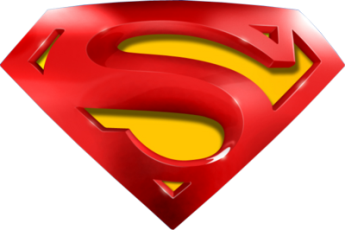 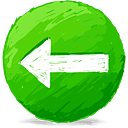 June 2015
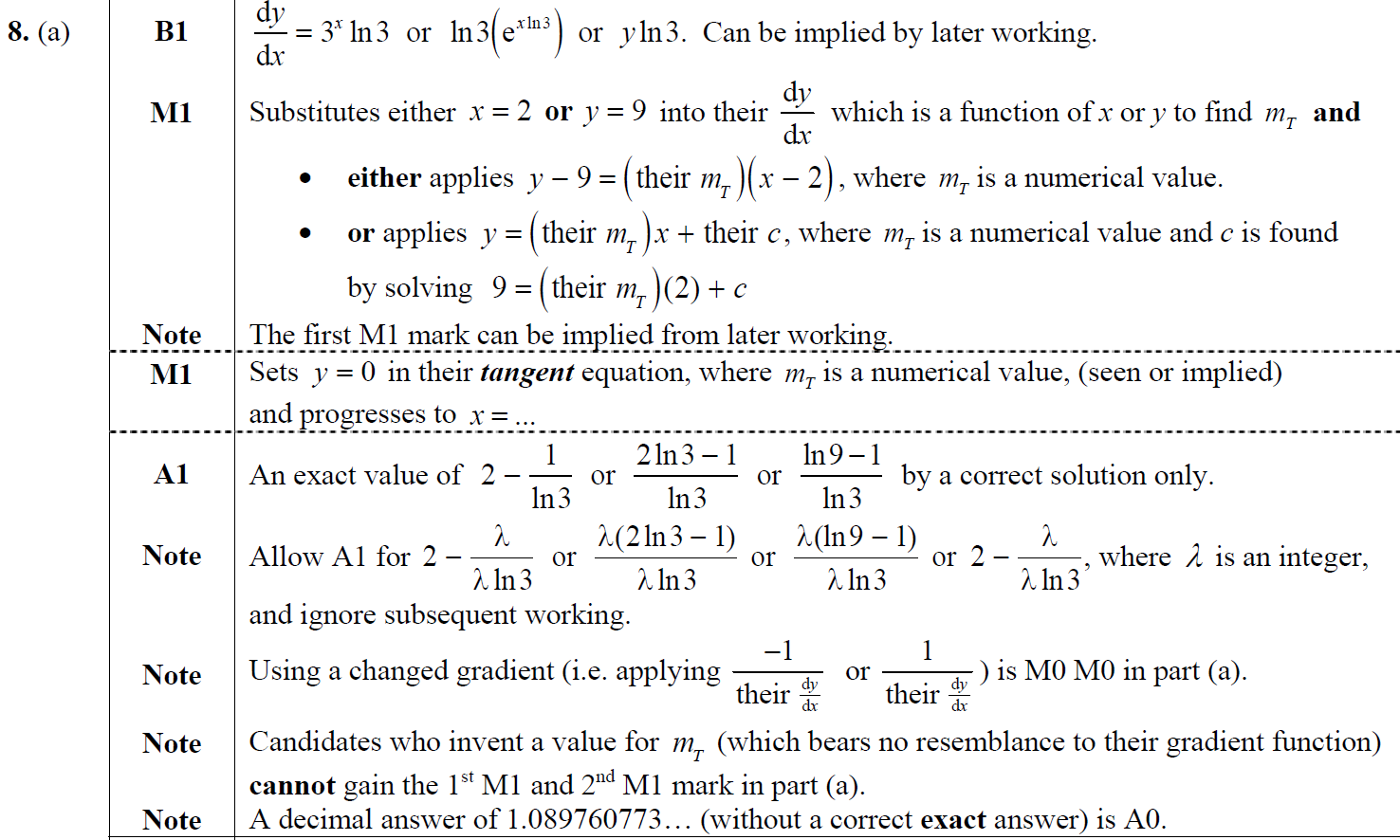 A notes
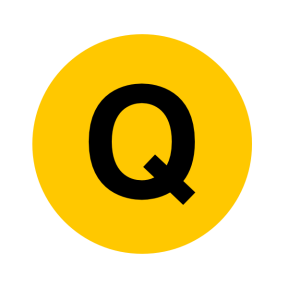 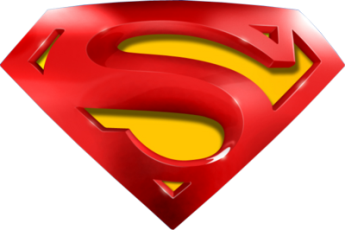 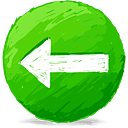 June 2015
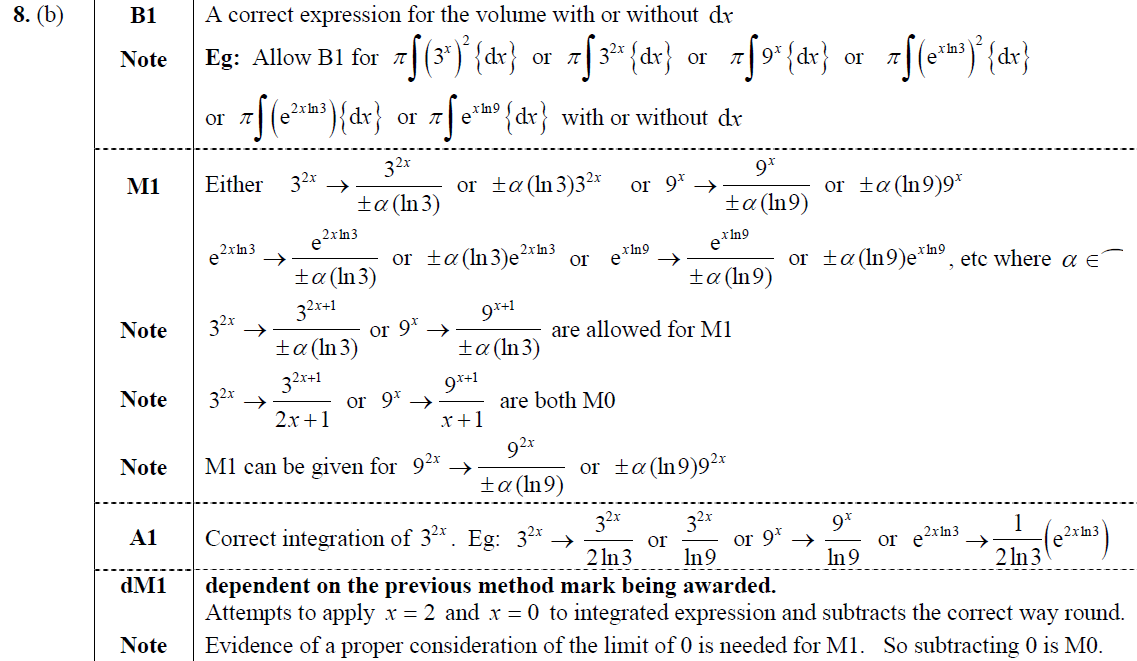 B notes
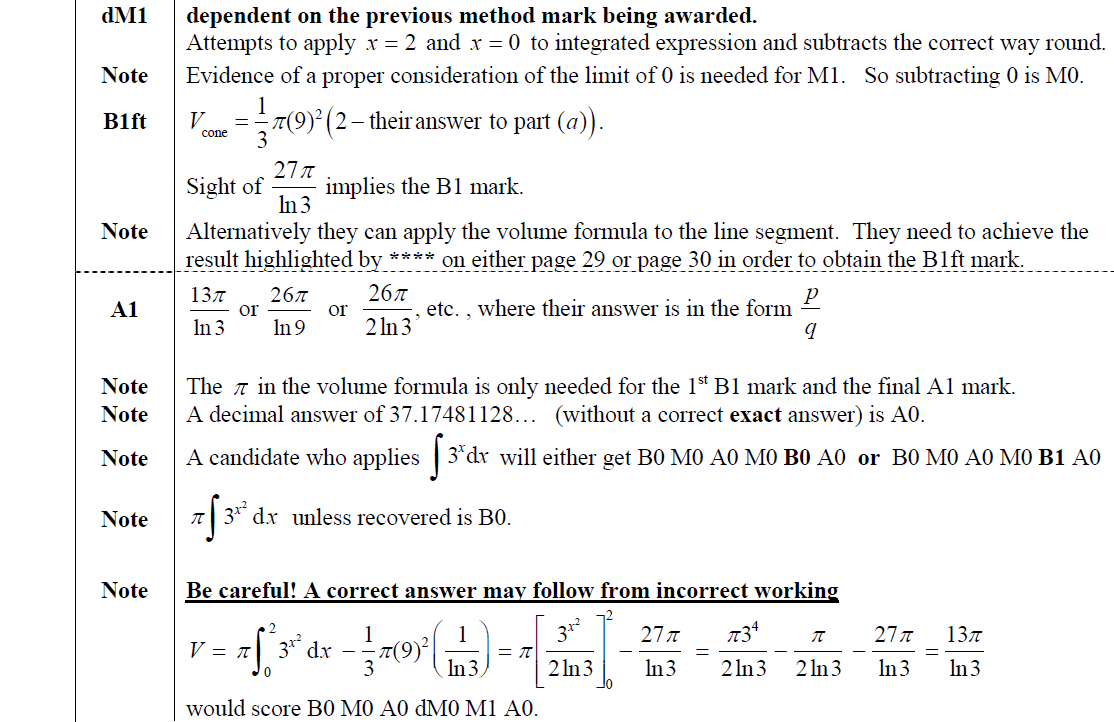 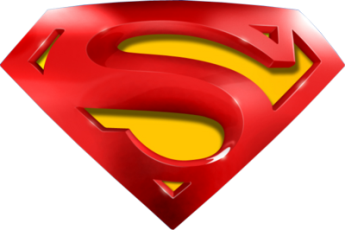 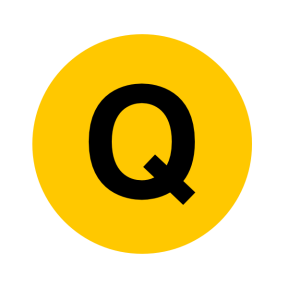 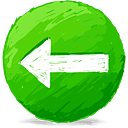 June 2015
B notes on volume of cone
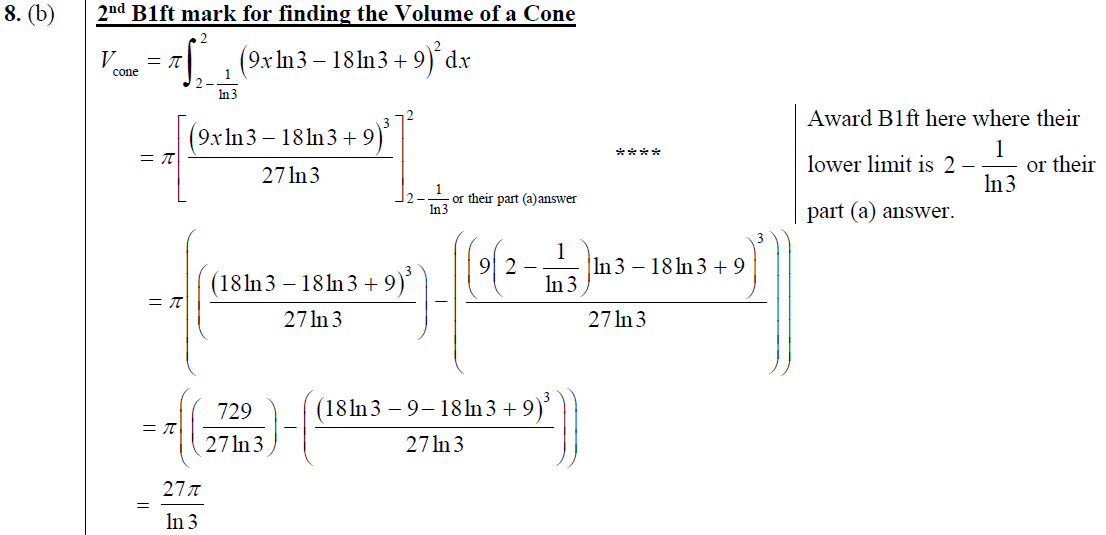 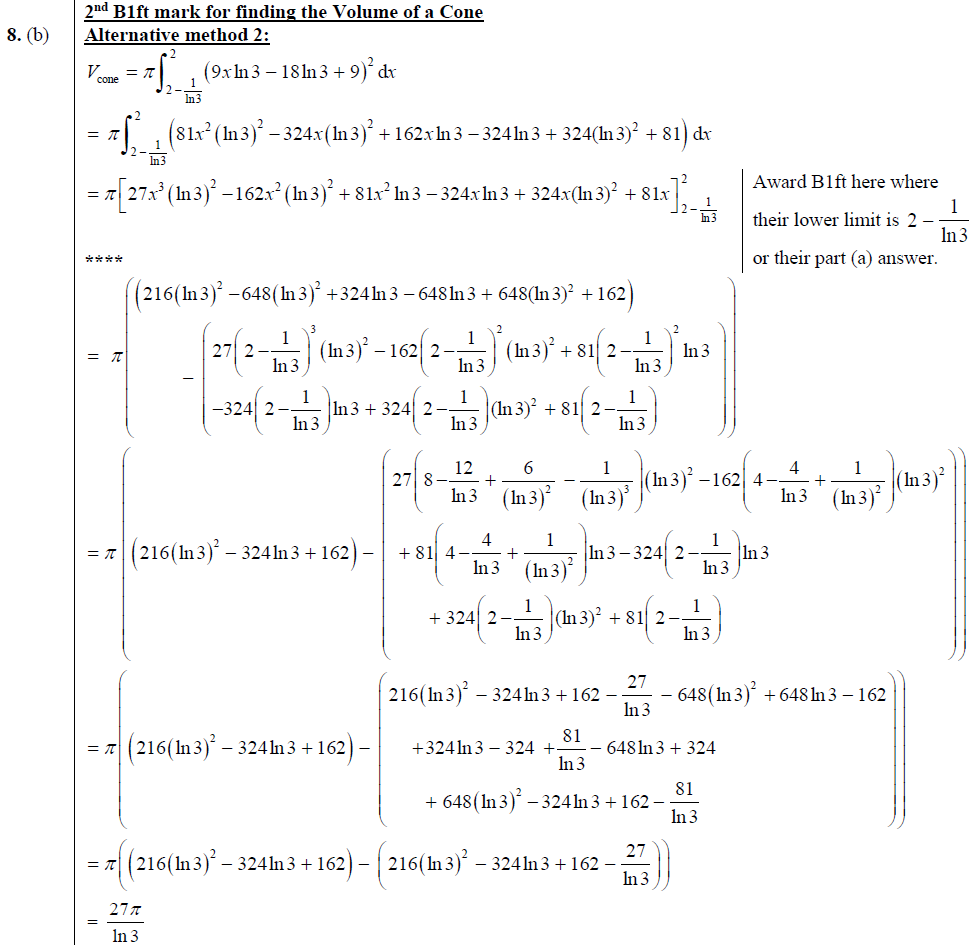 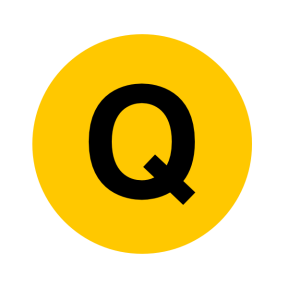 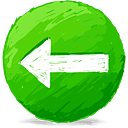 June 2016
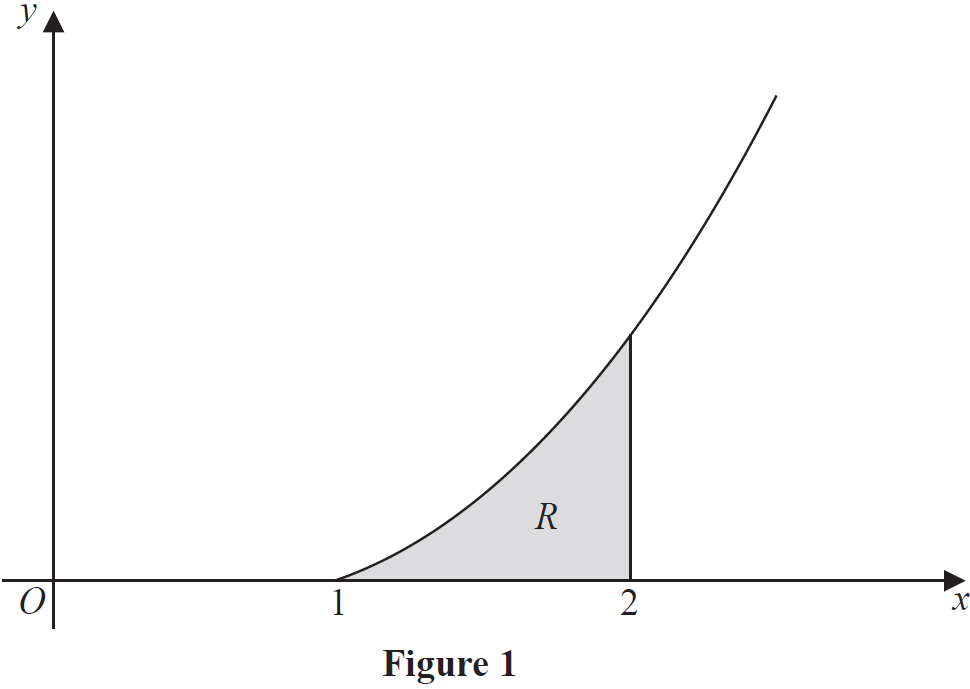 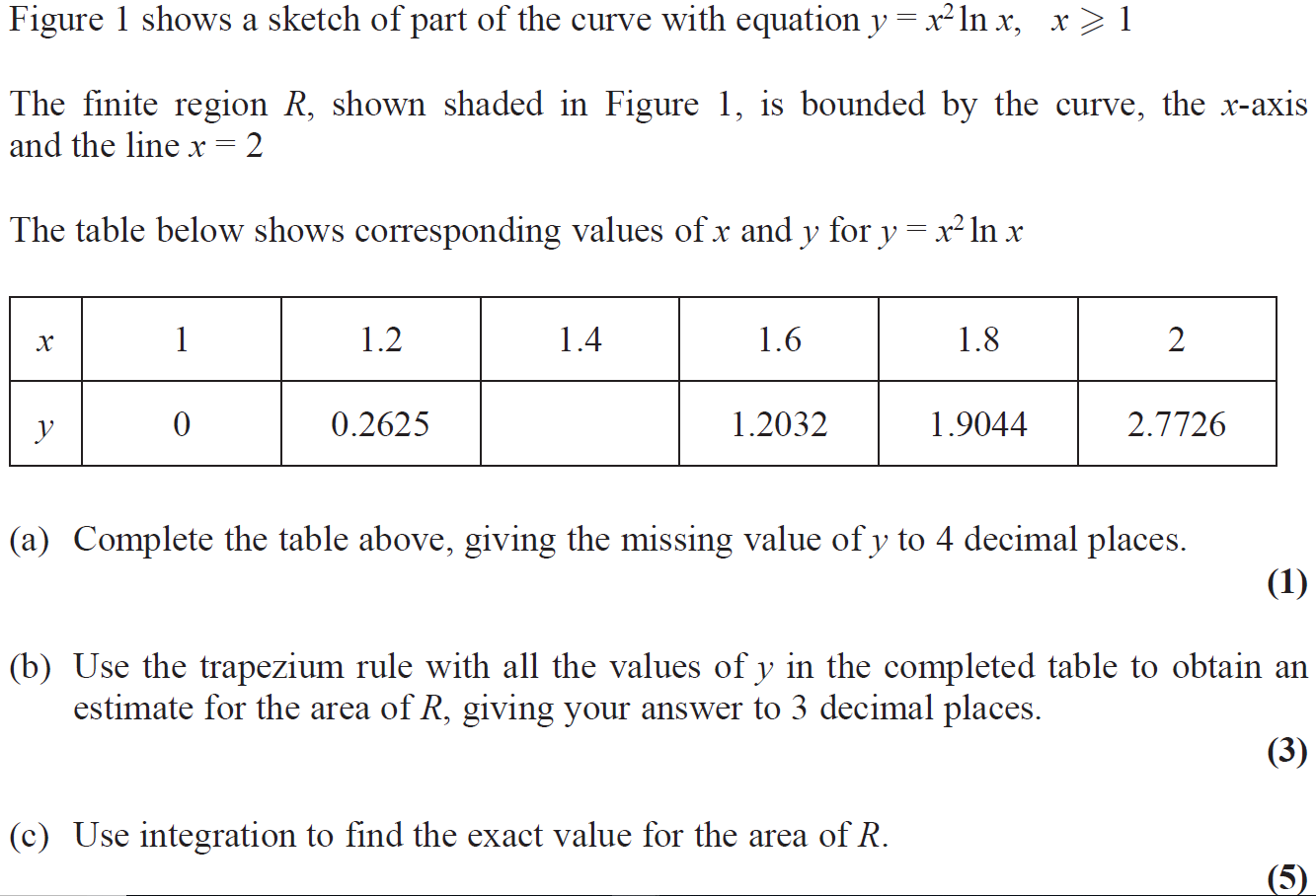 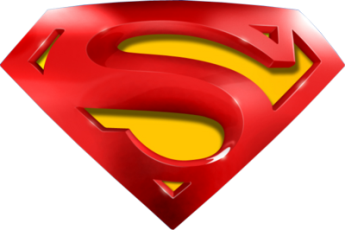 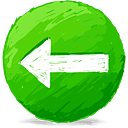 June 2016
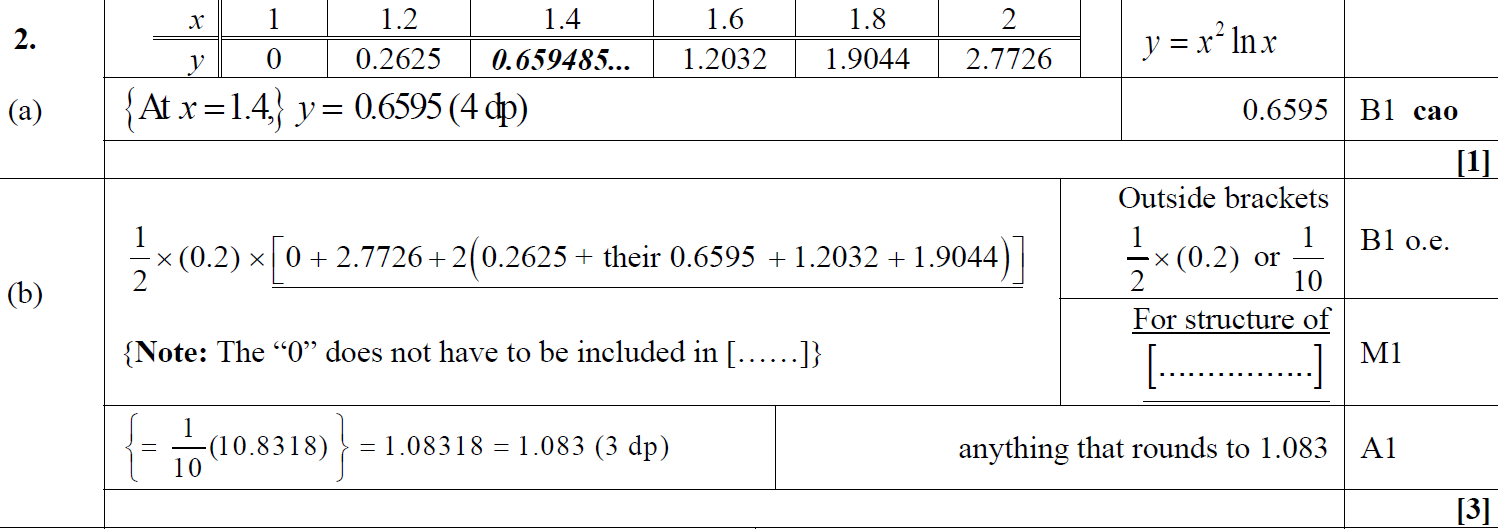 A
B
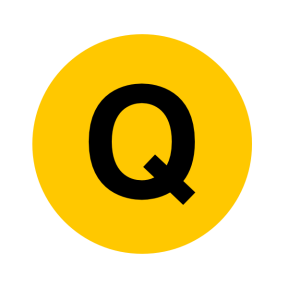 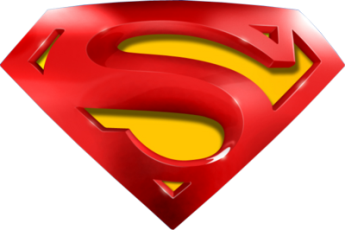 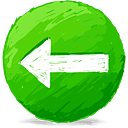 June 2016
C
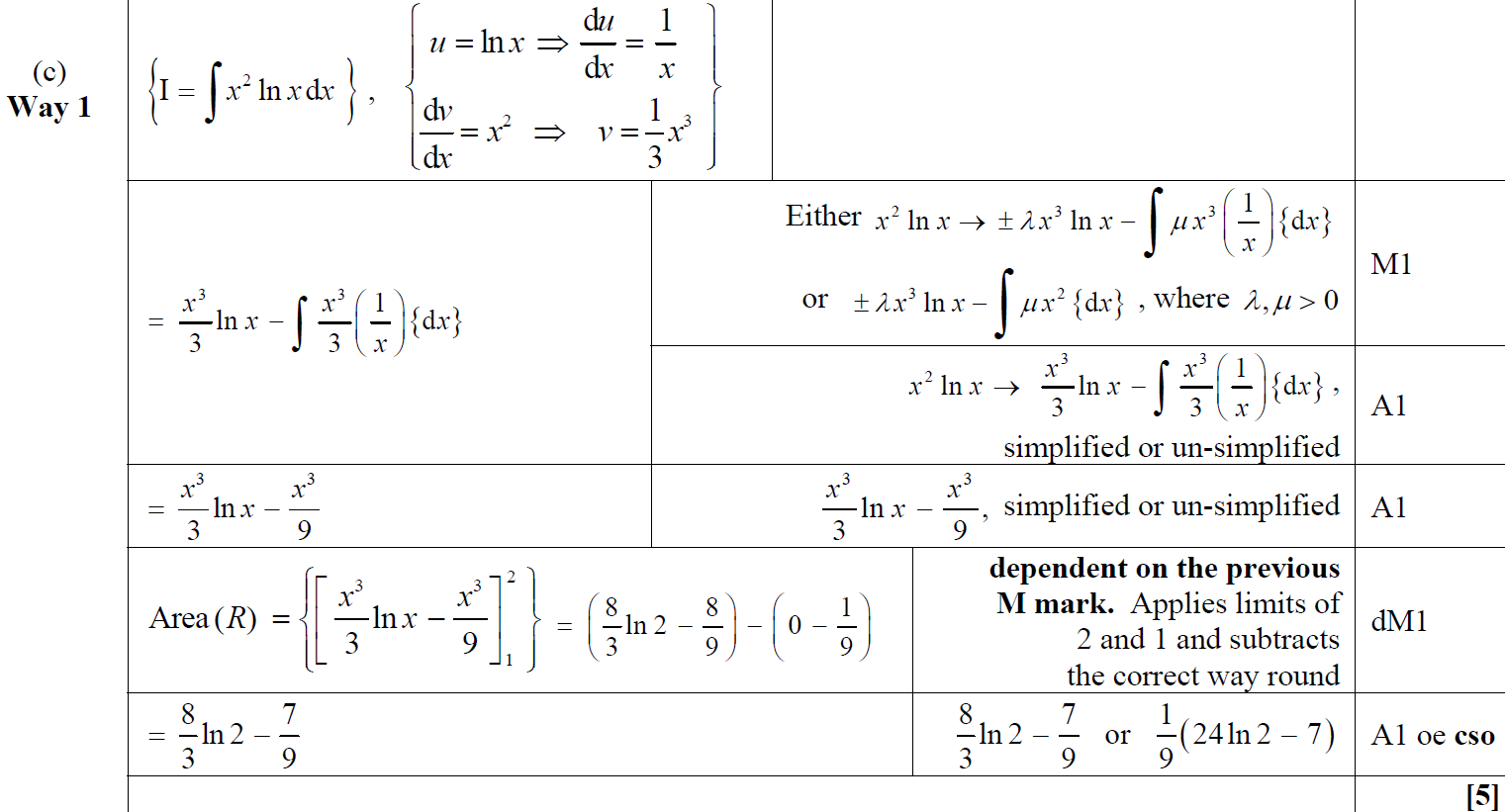 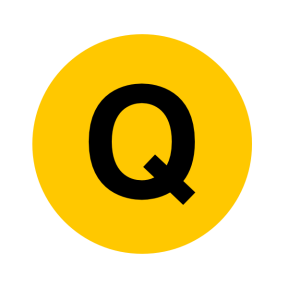 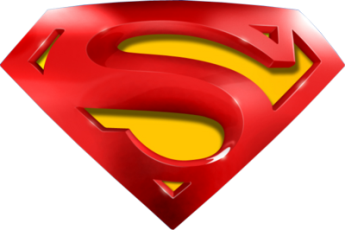 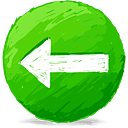 June 2016
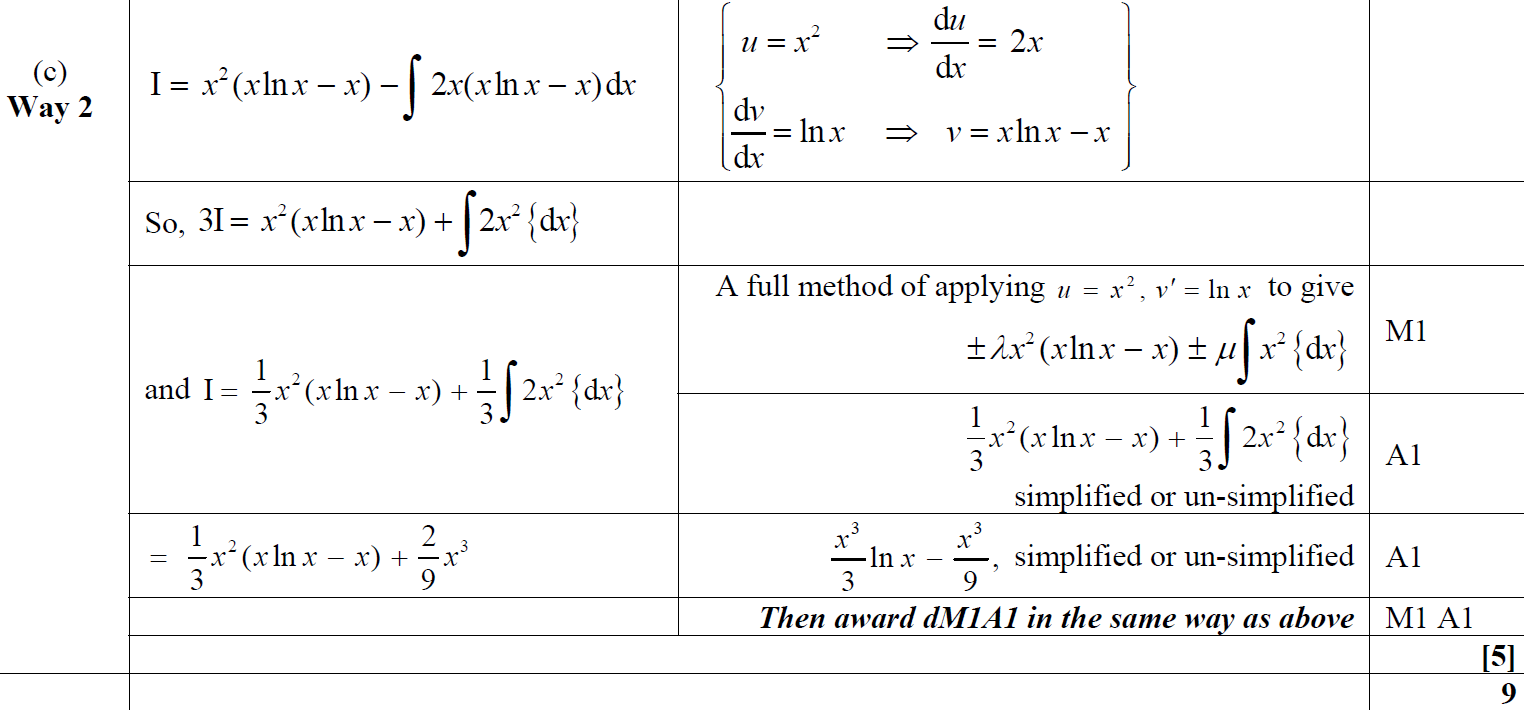 C Alternative
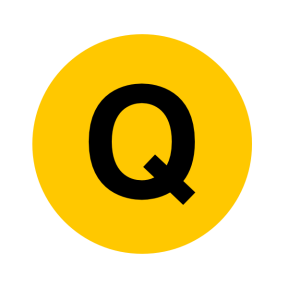 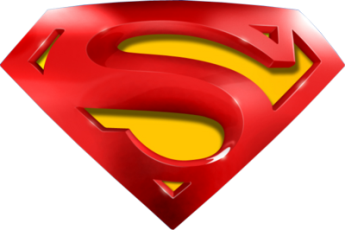 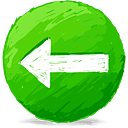 June 2016
A notes
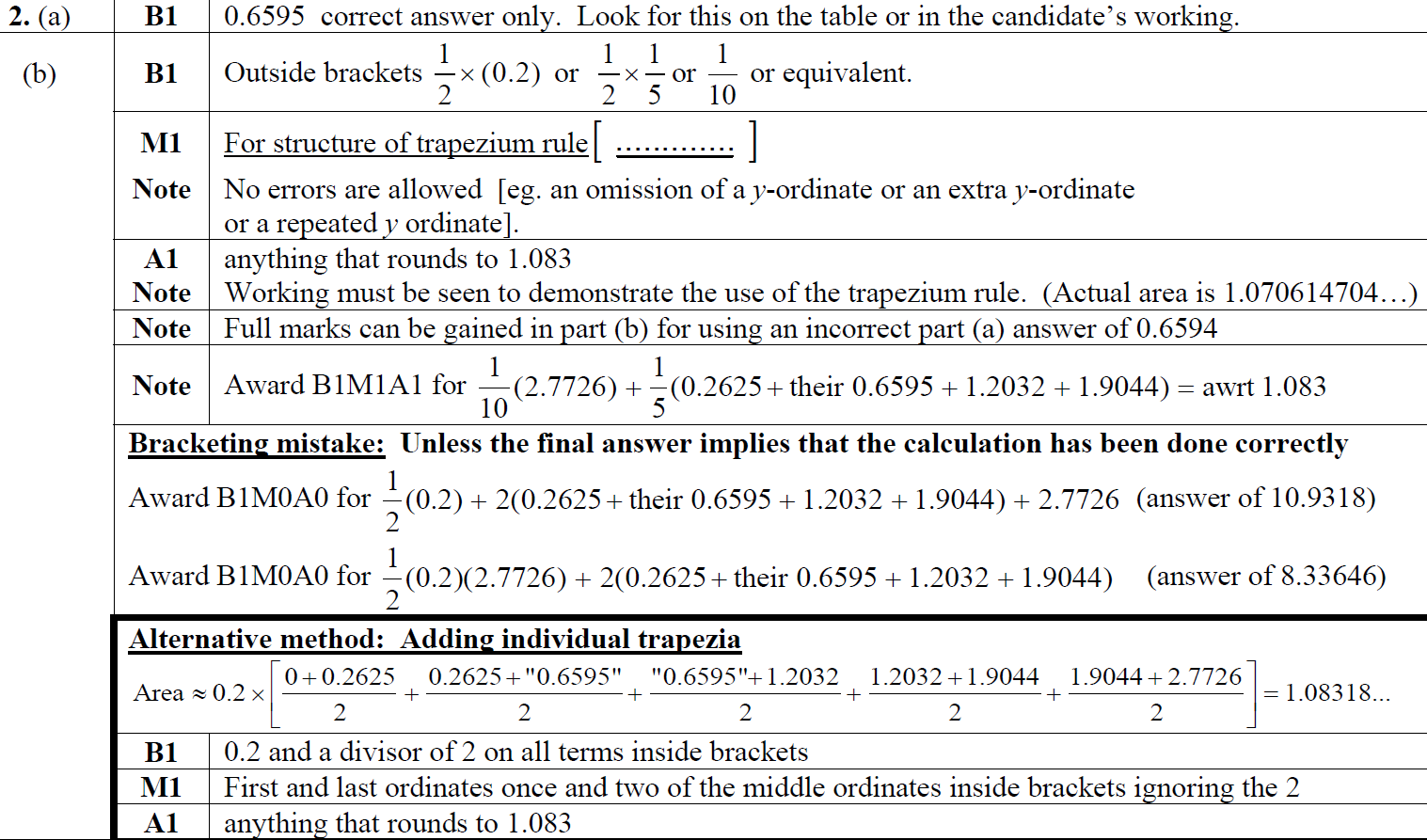 B notes
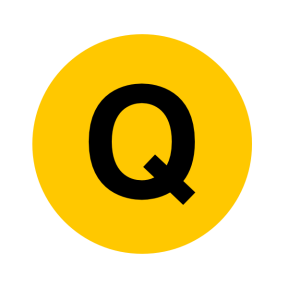 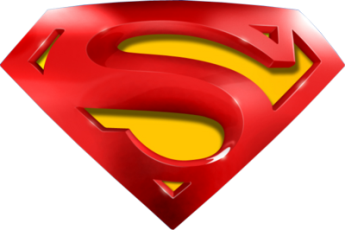 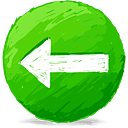 June 2016
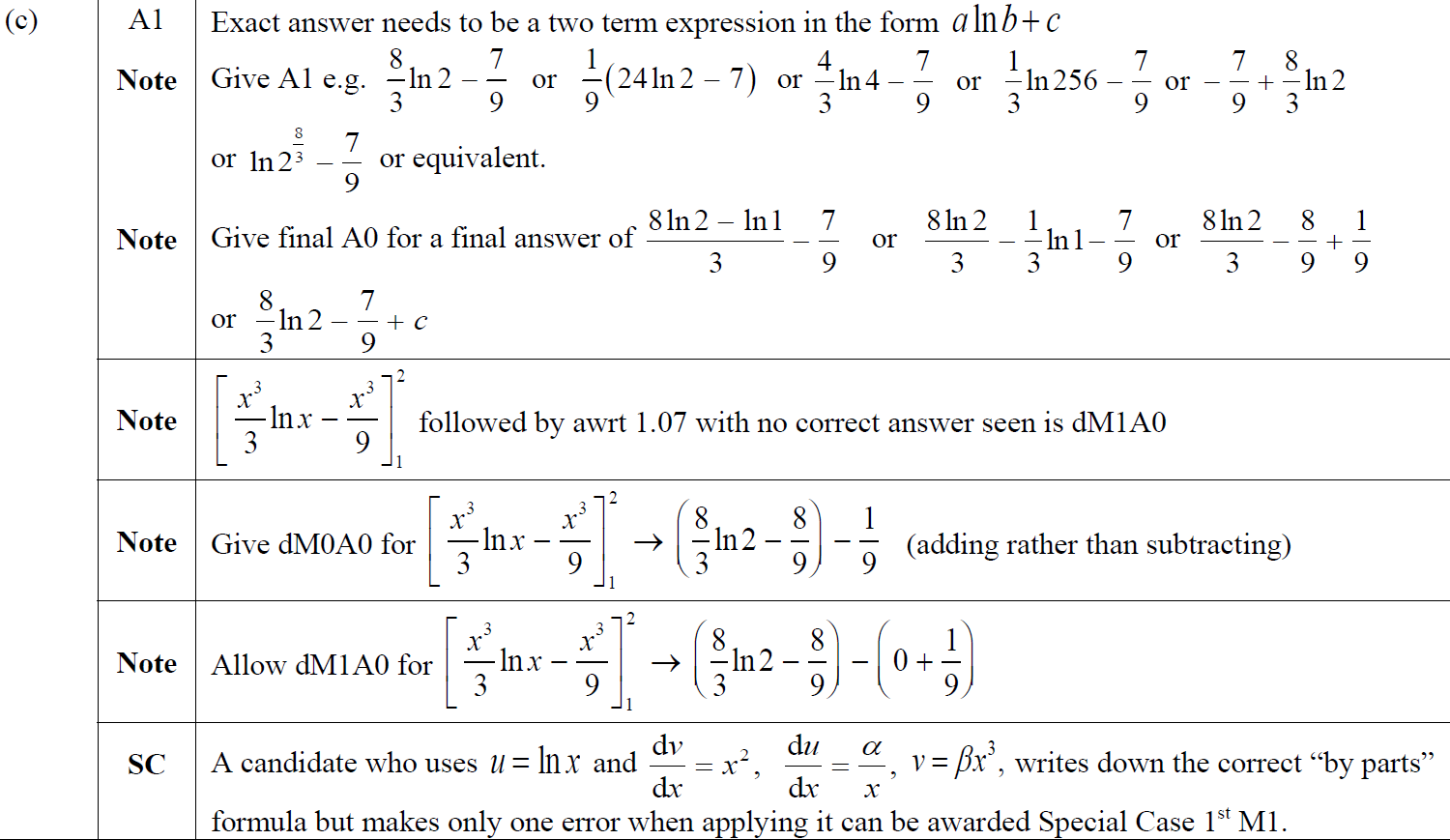 C notes
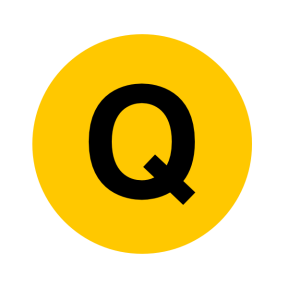 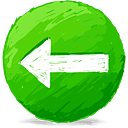 June 2016
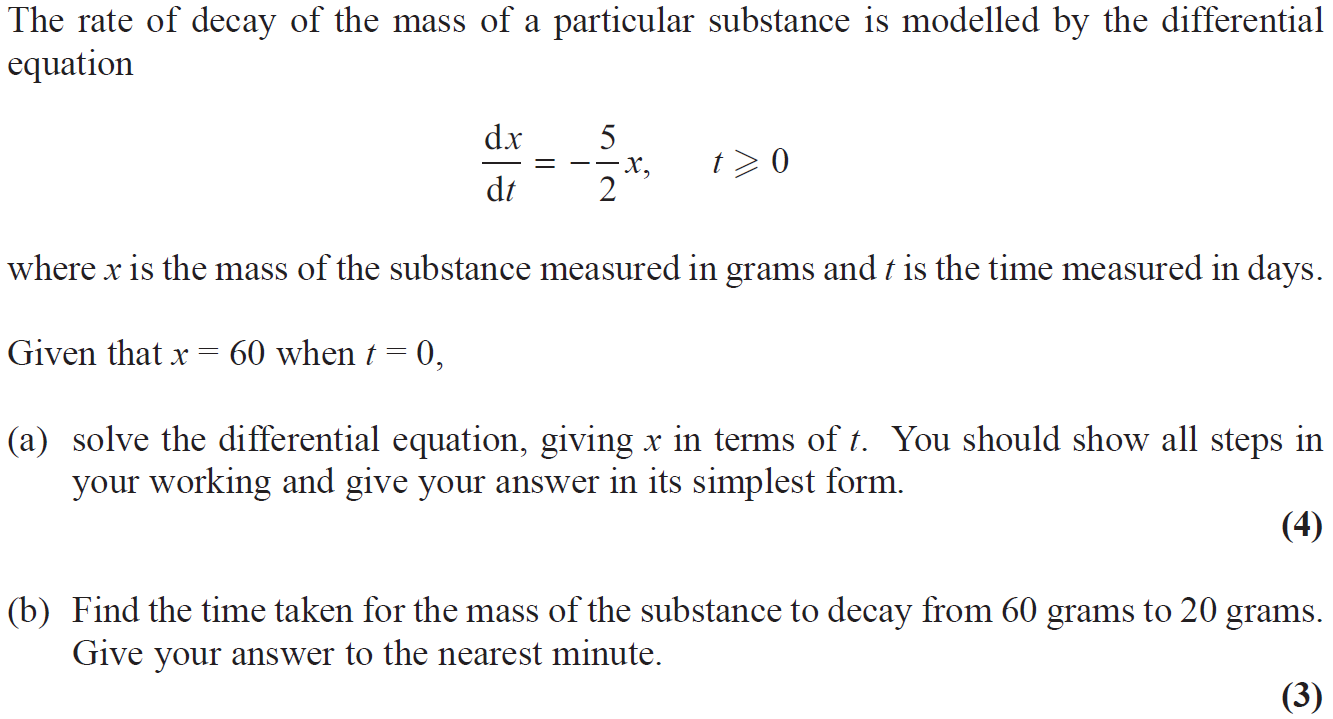 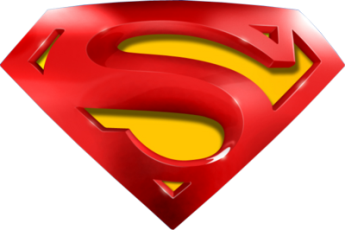 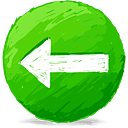 June 2016
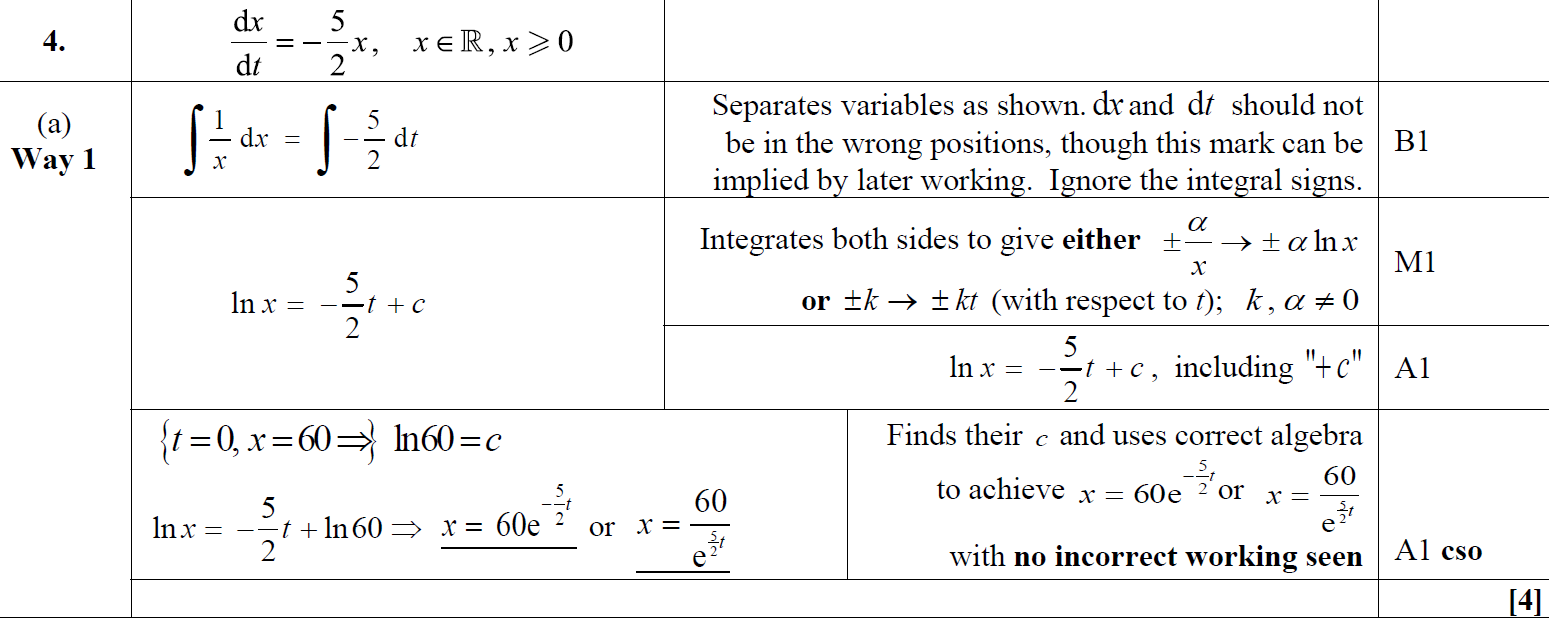 A
B
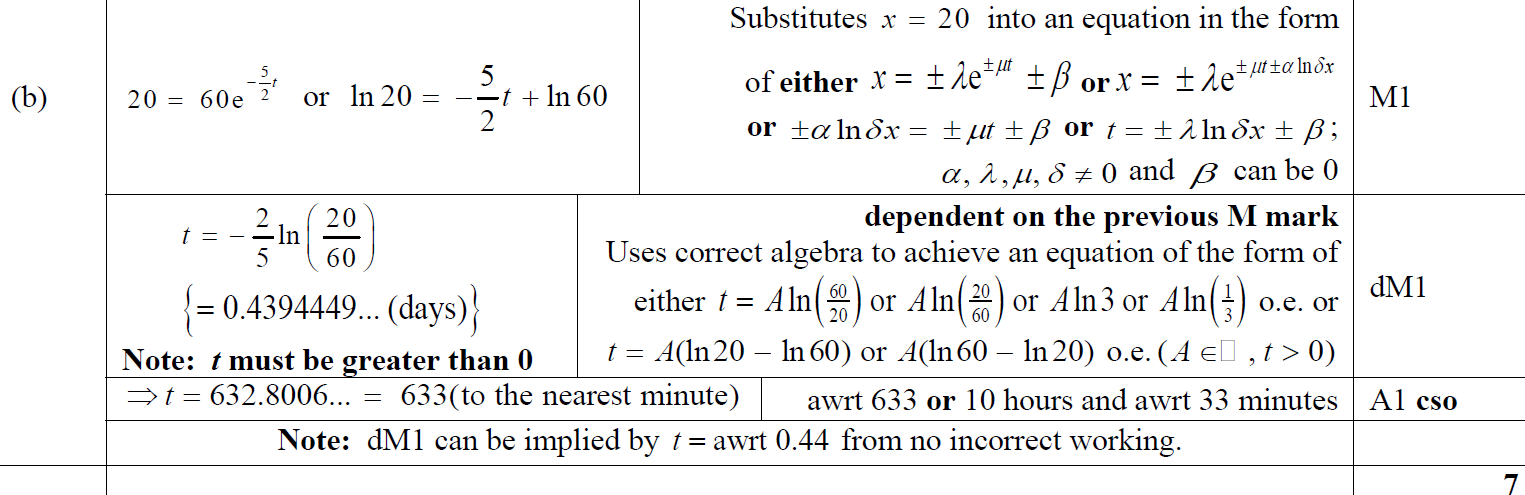 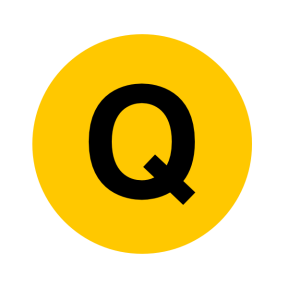 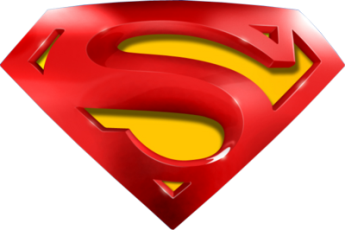 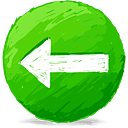 June 2016
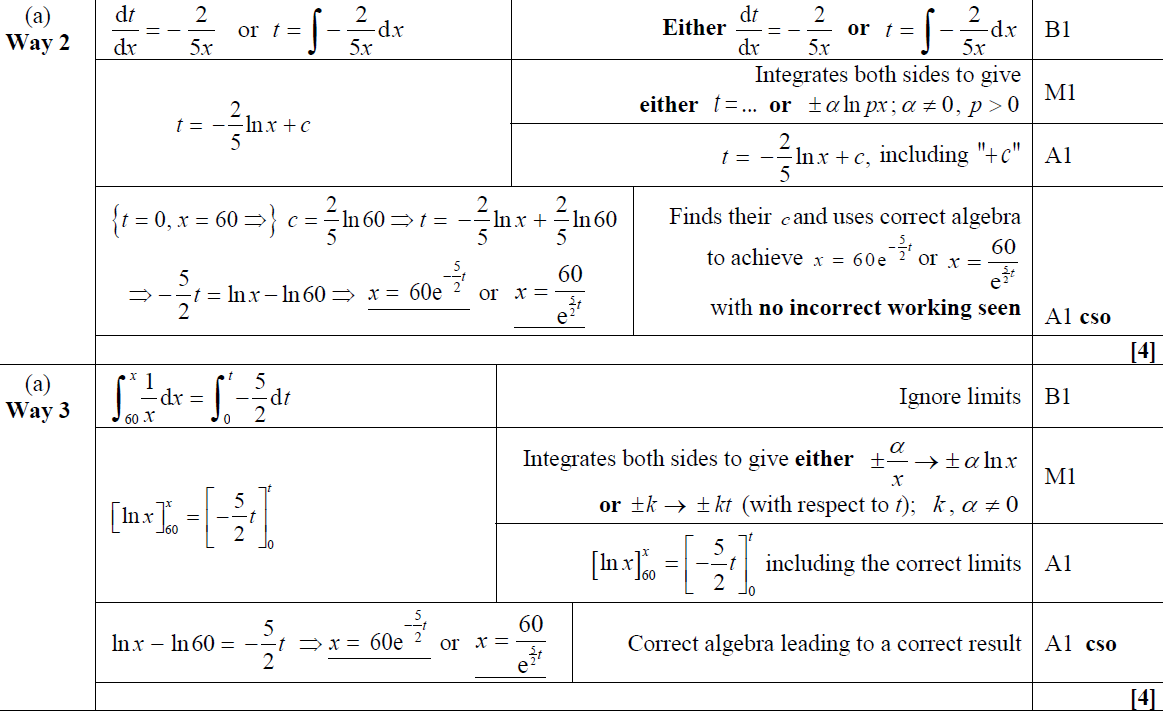 A Alternative 1
A Alternative 1
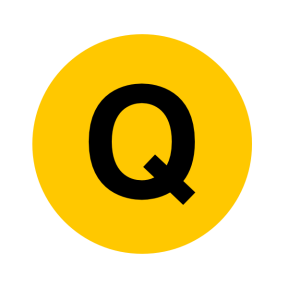 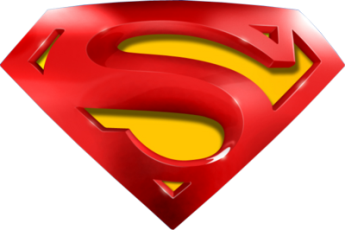 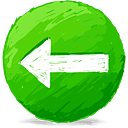 June 2016
A Alternative 3
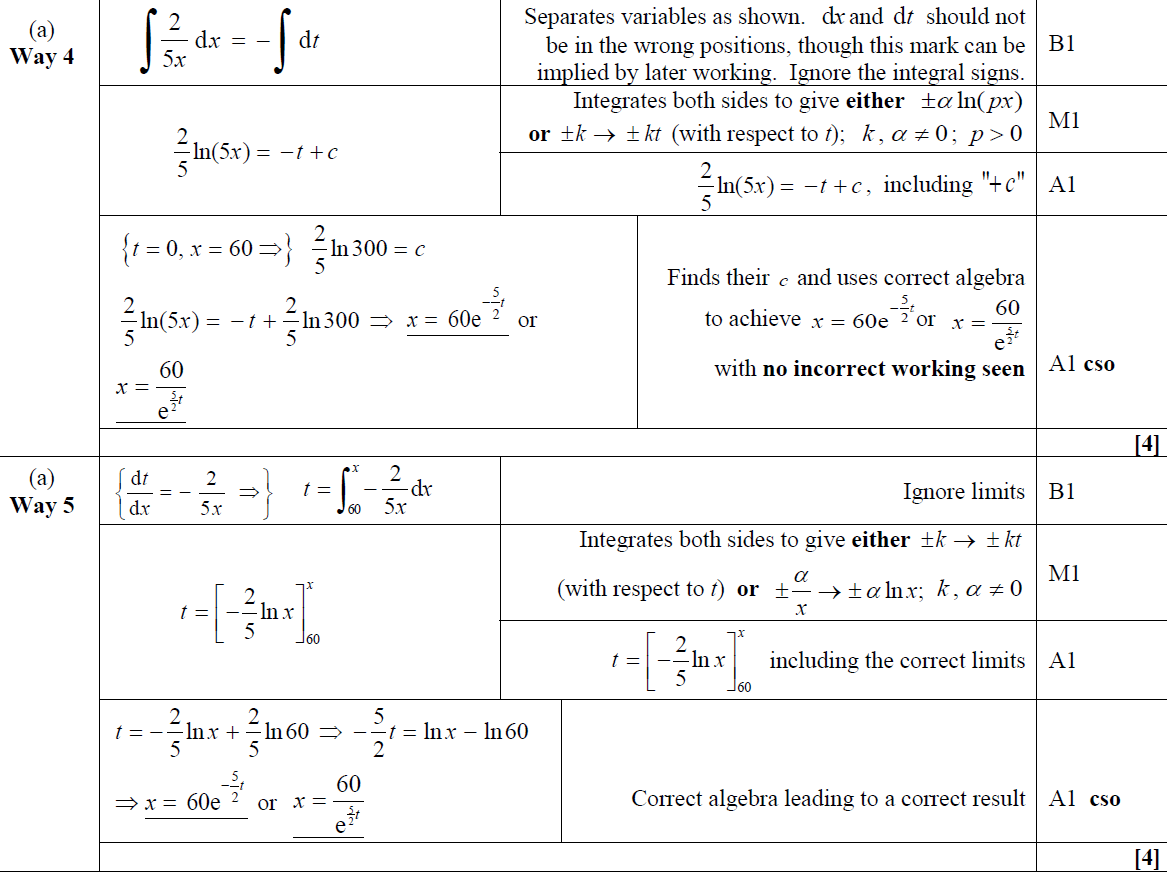 A Alternative 4
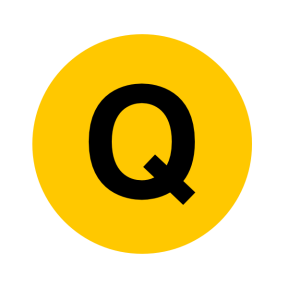 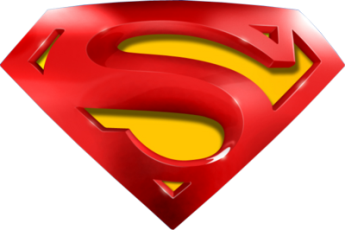 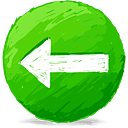 June 2016
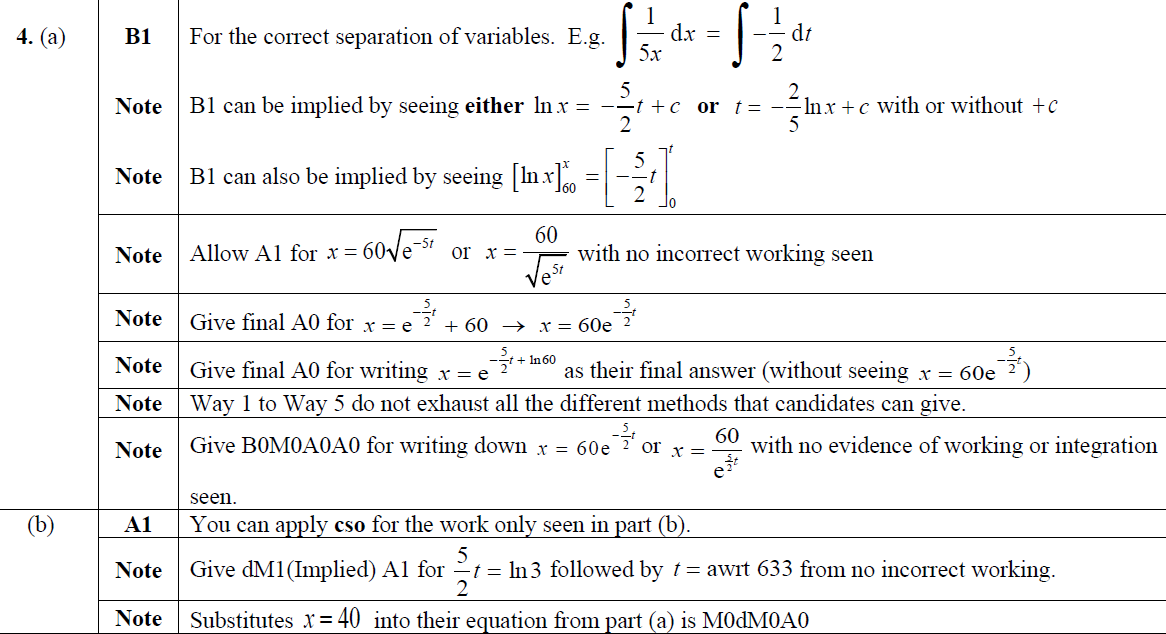 A notes
B notes
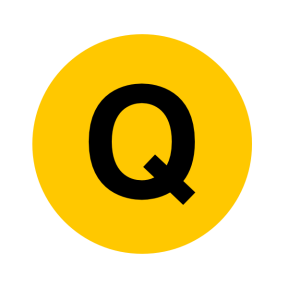 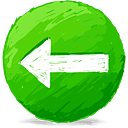 June 2016
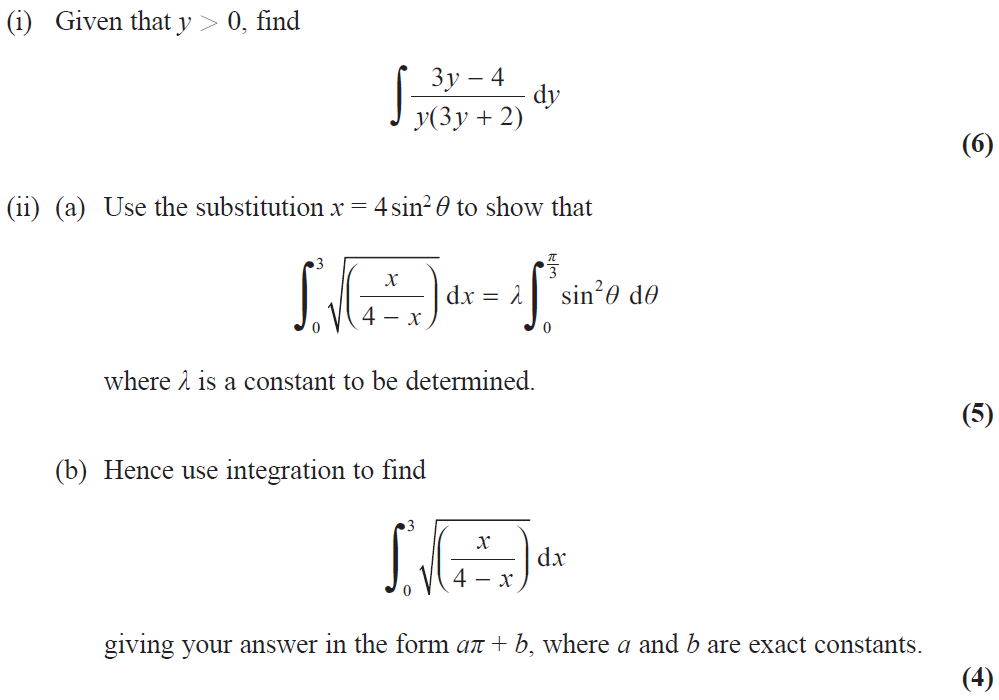 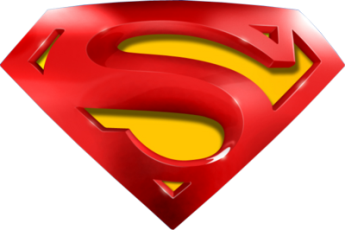 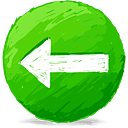 June 2016
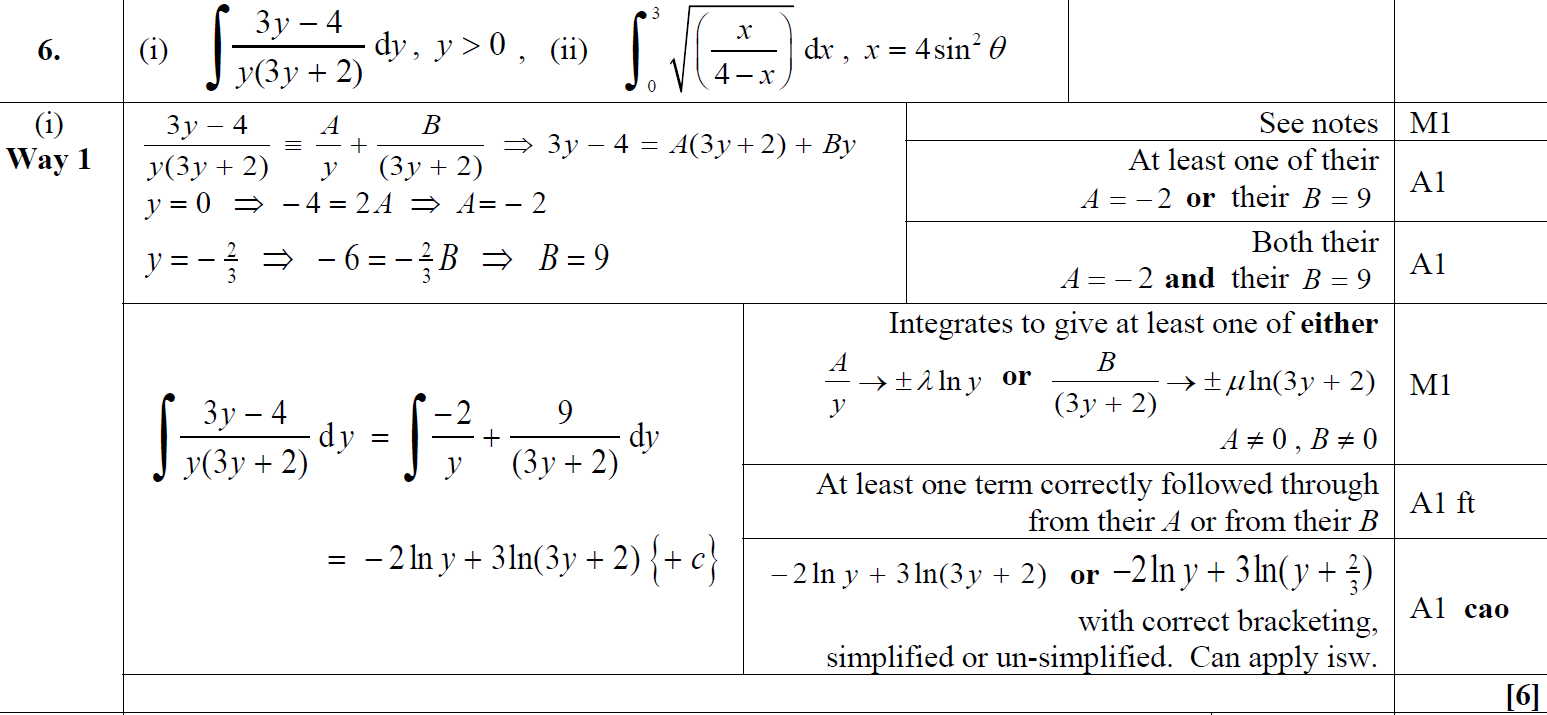 (i)
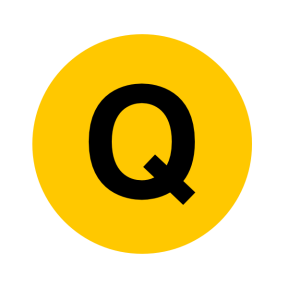 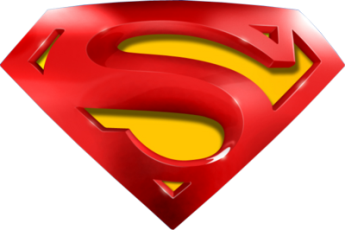 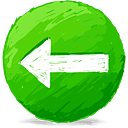 June 2016
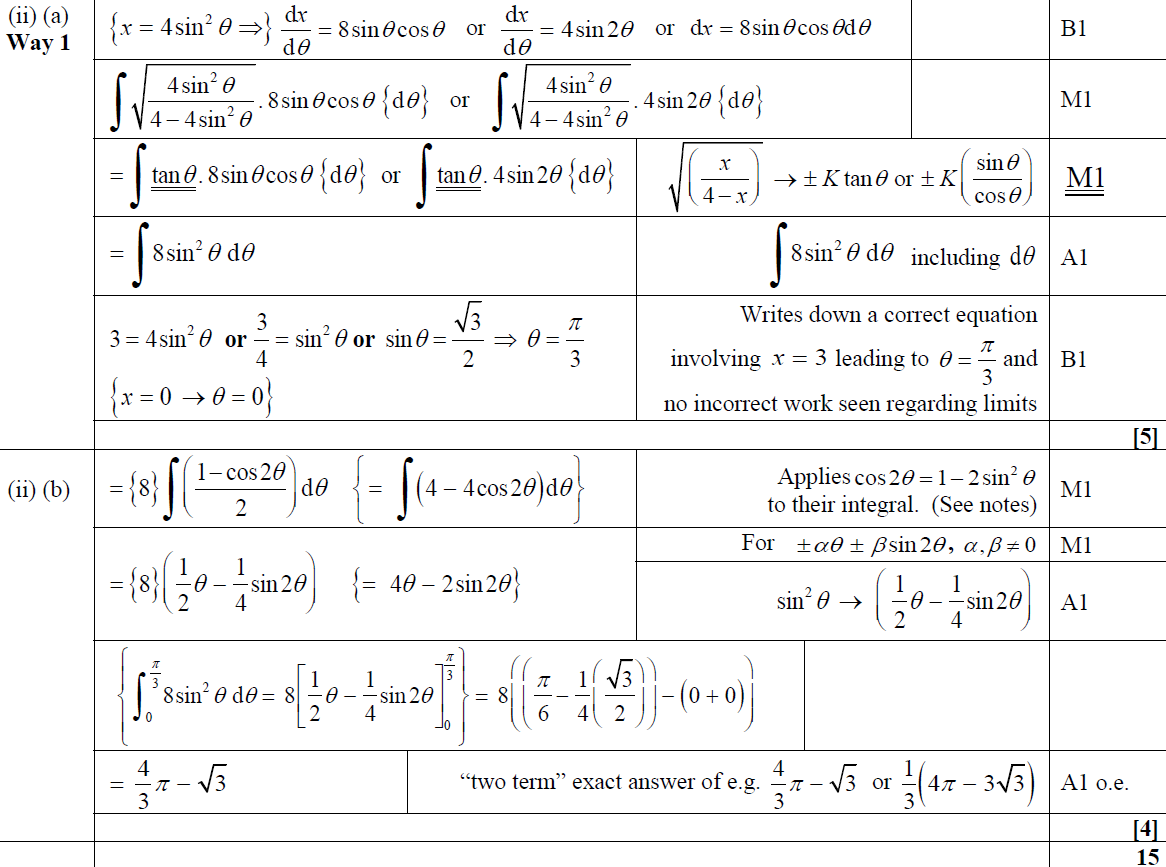 (ii) A
(ii) B
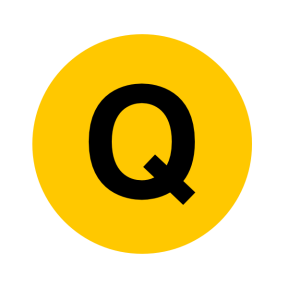 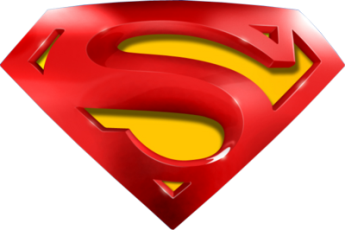 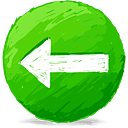 June 2016
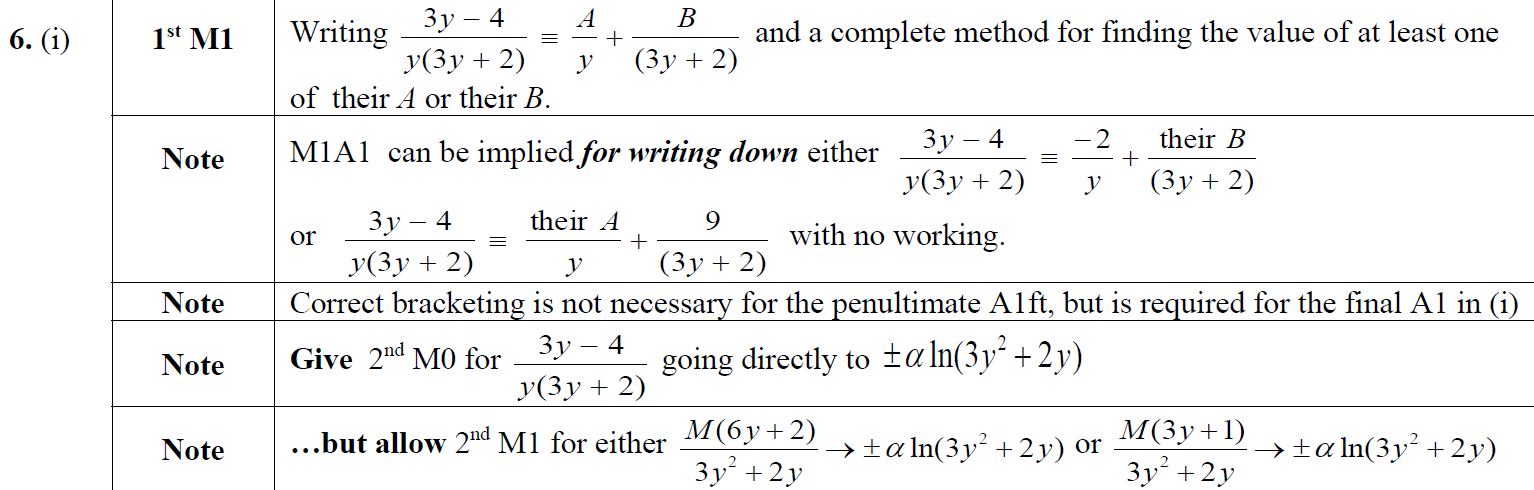 (i) notes
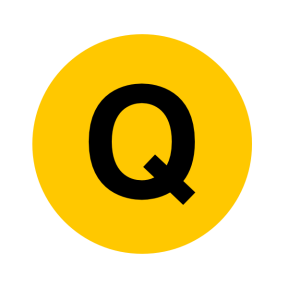 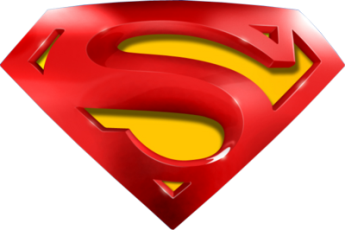 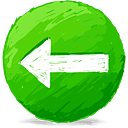 June 2016
(ii) A notes
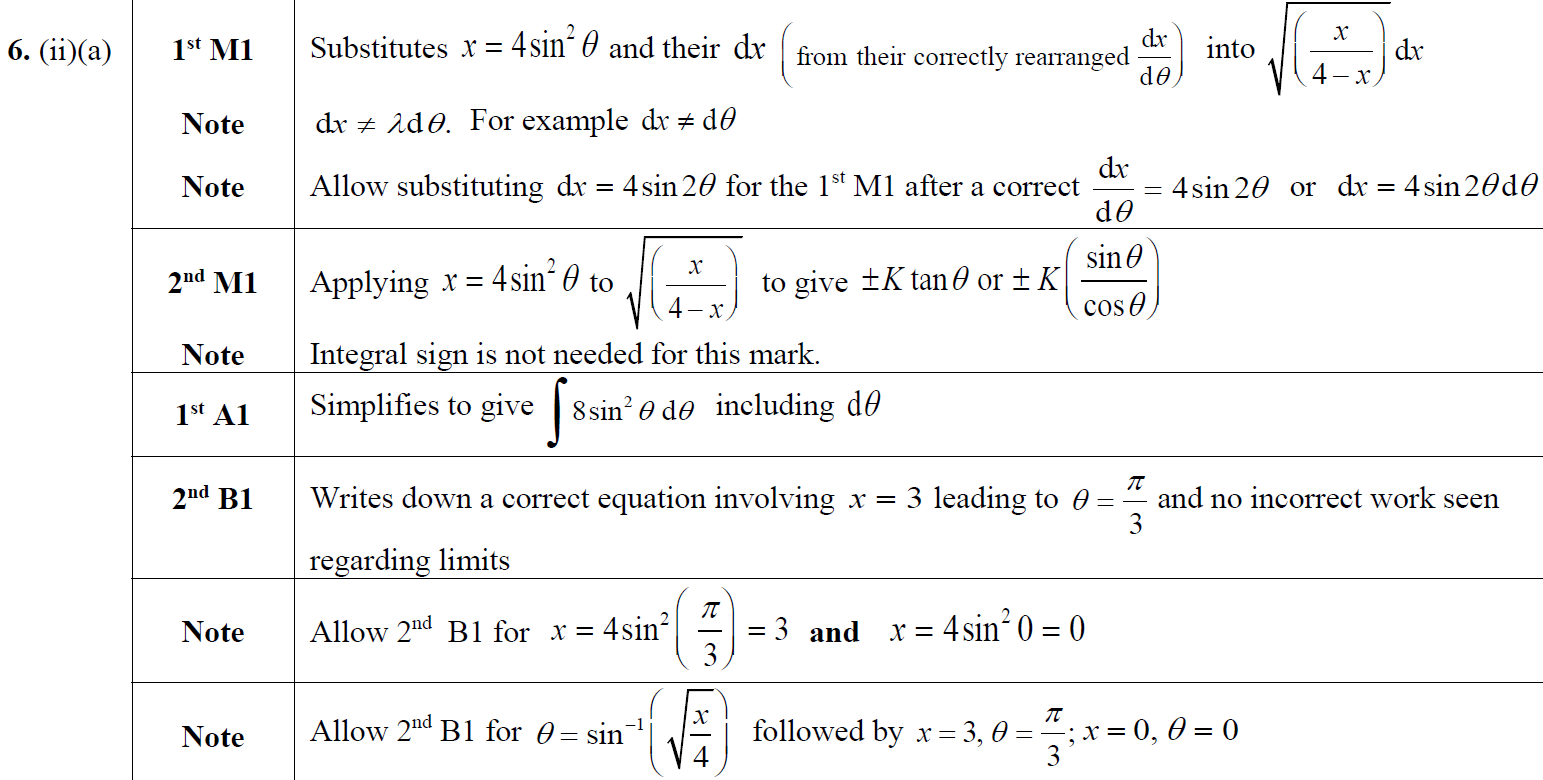 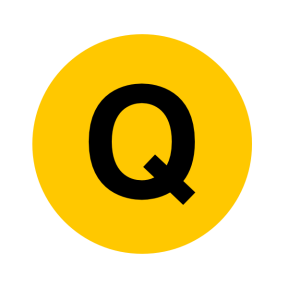 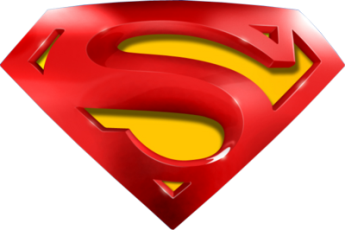 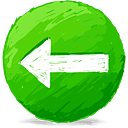 June 2016
(ii) B notes
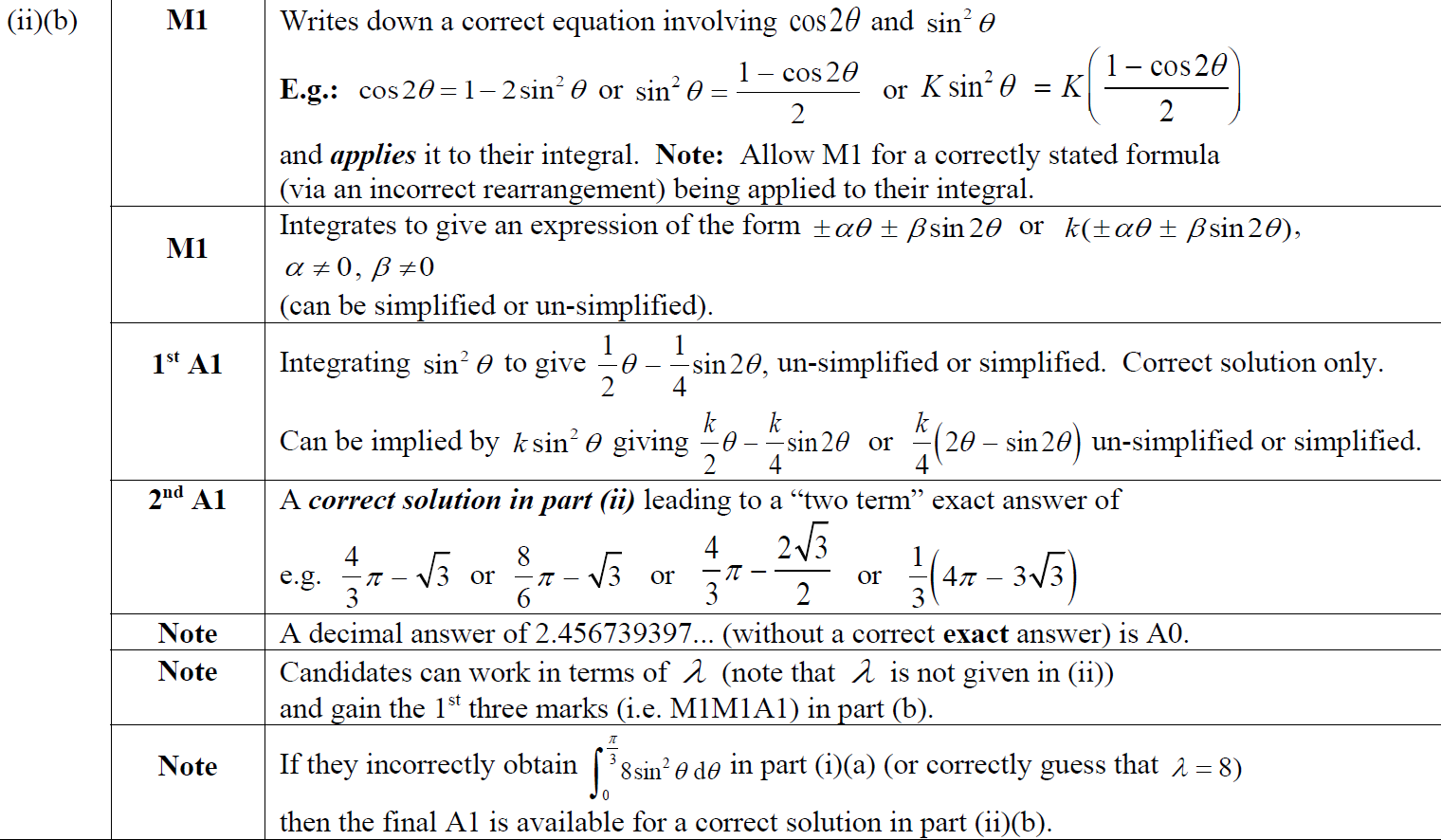 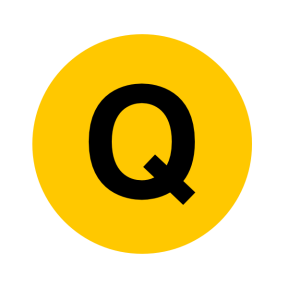 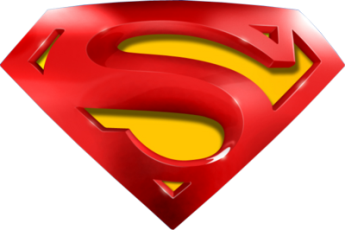 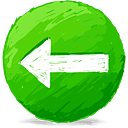 June 2016
(i) Alternative 1
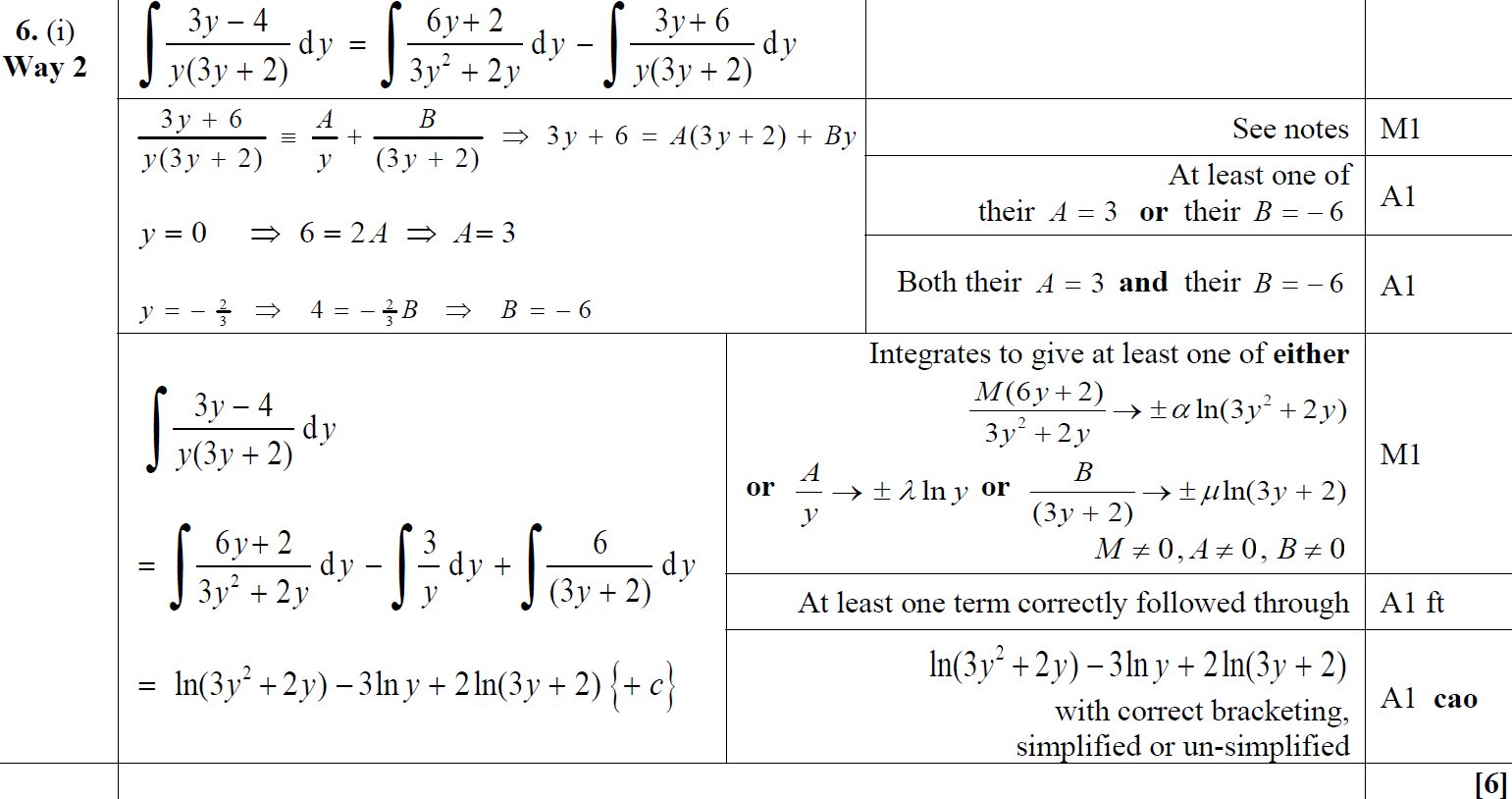 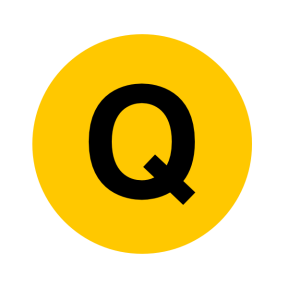 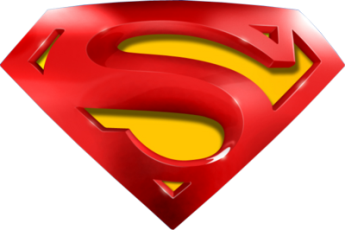 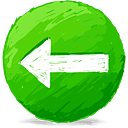 June 2016
(i) Alternative 2
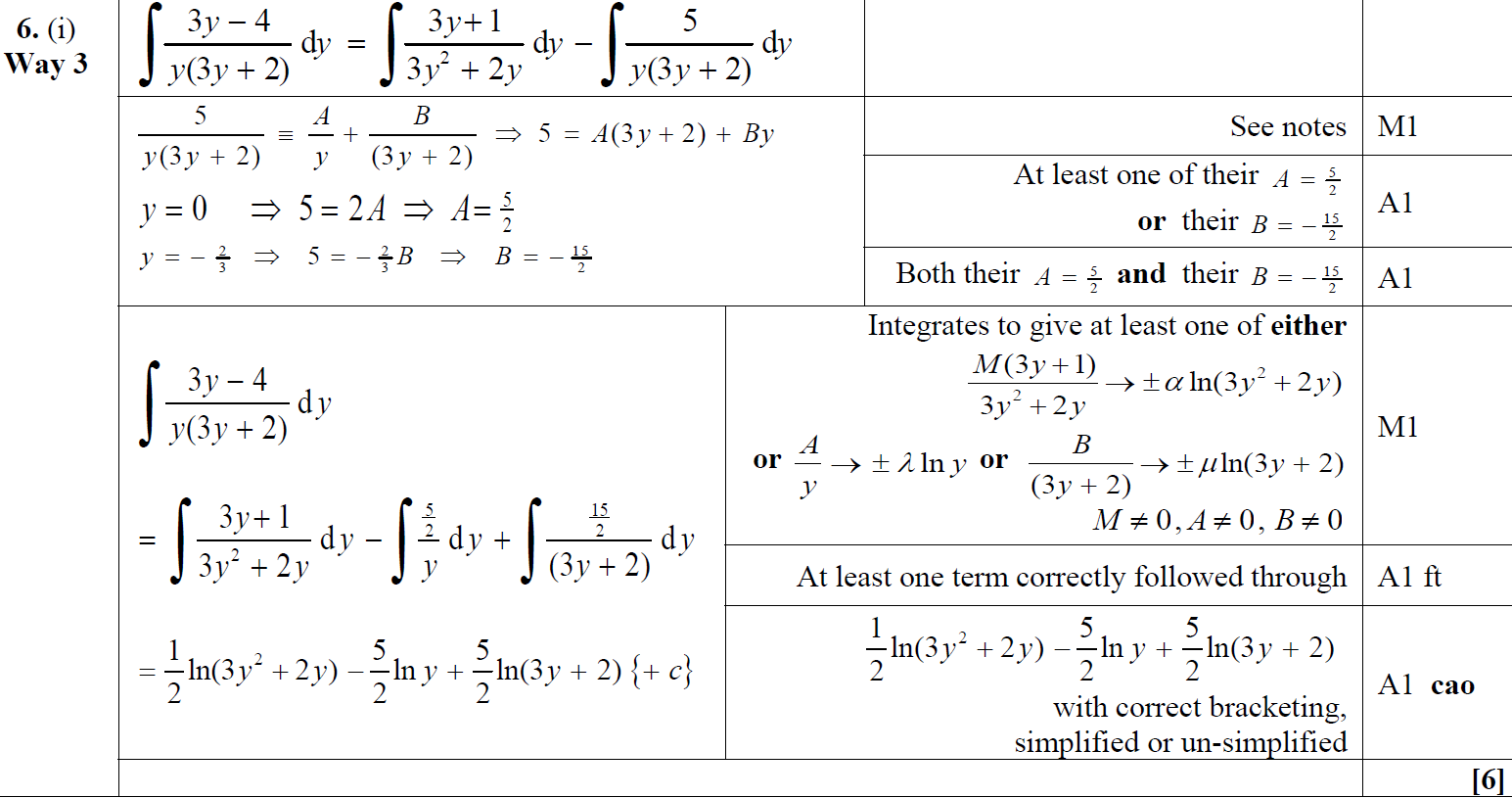 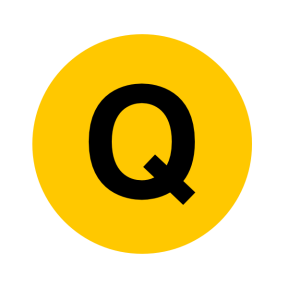 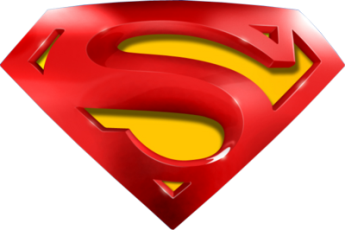 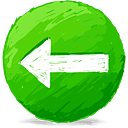 June 2016
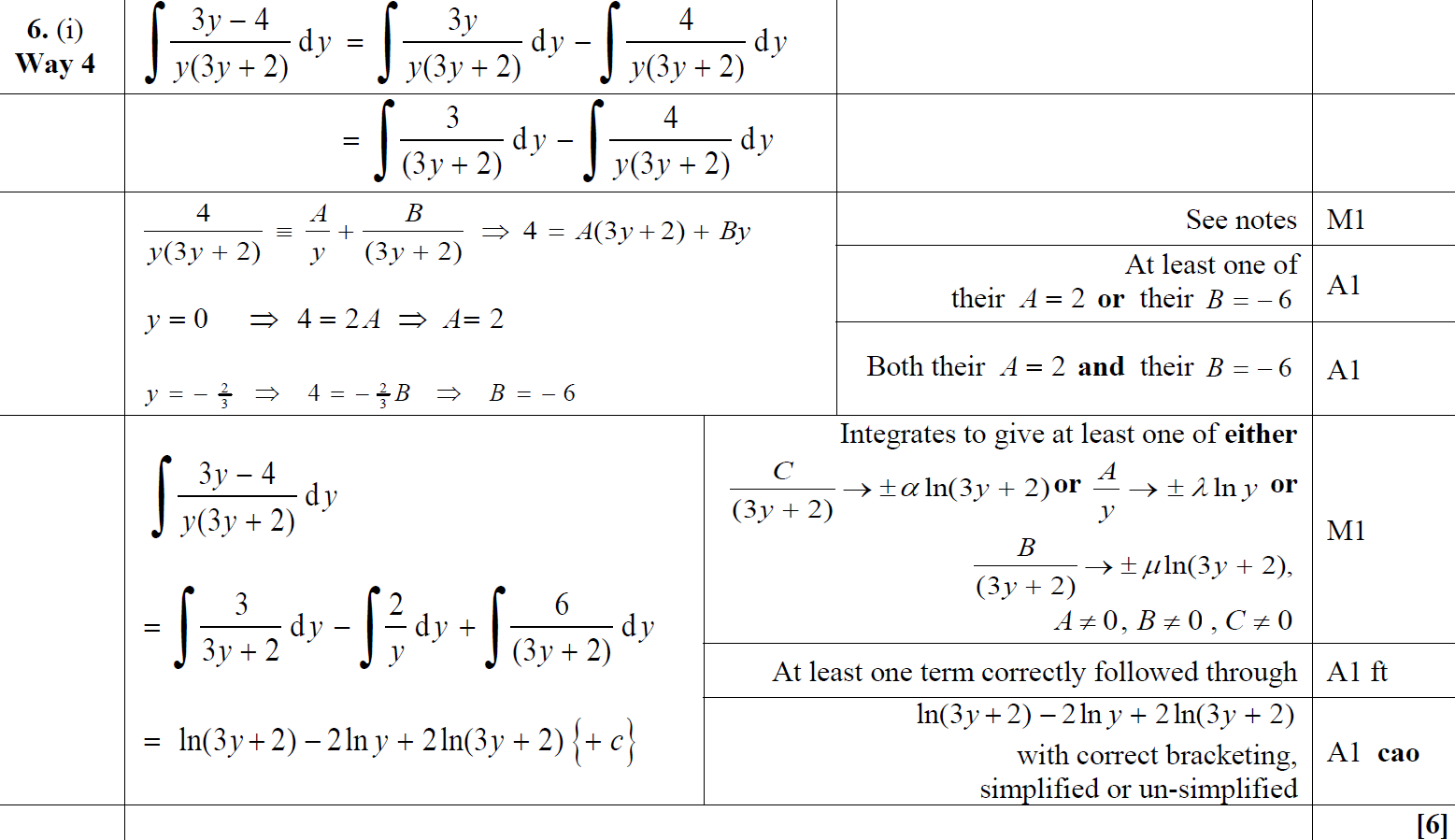 (i) Alternative 3
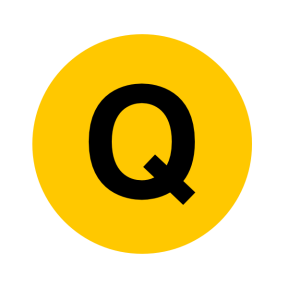 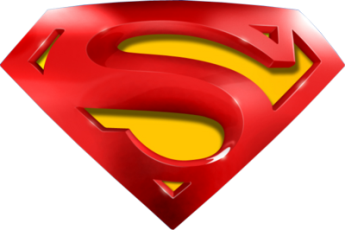 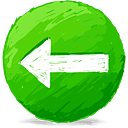 June 2016
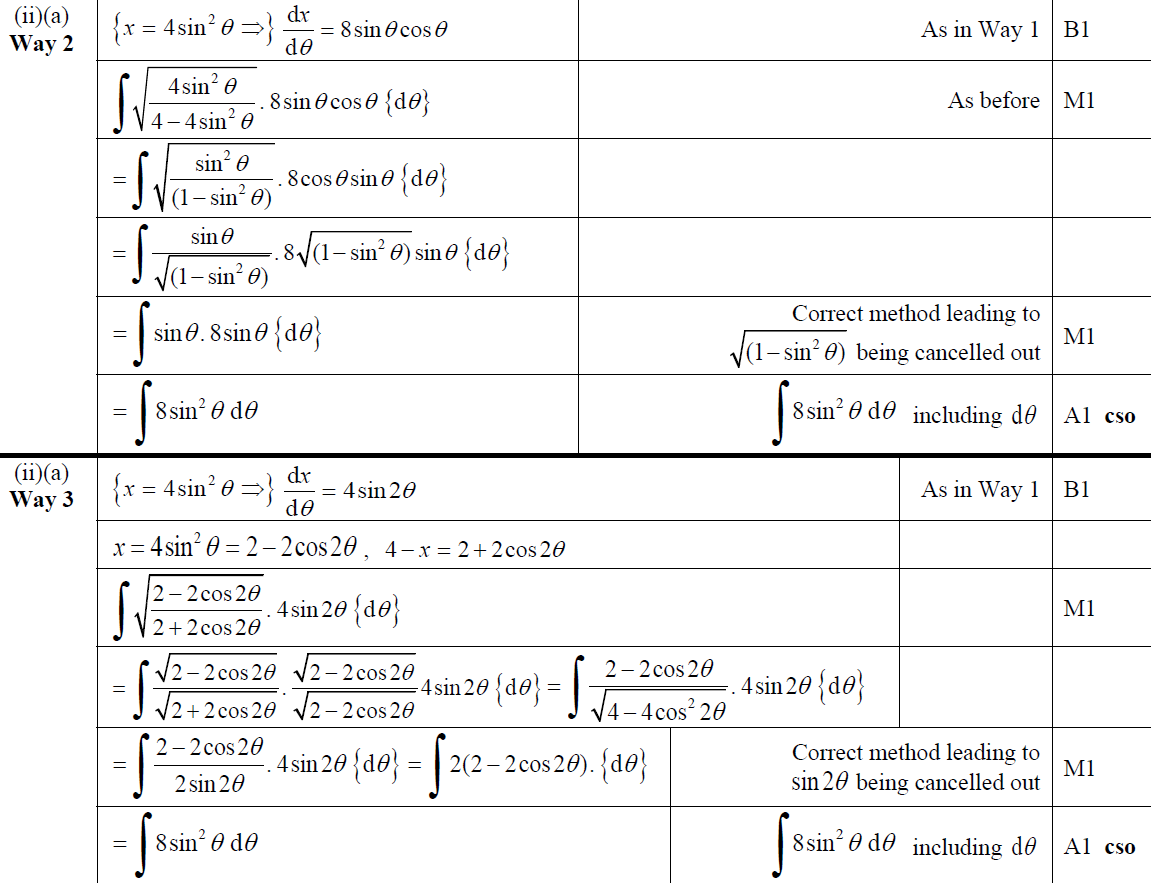 (ii) A Alternative 1
(ii) A Alternative 2
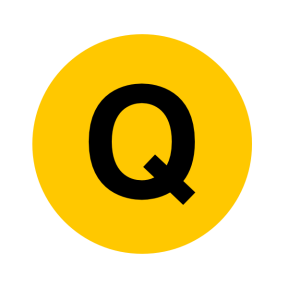 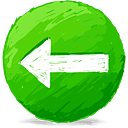 June 2016
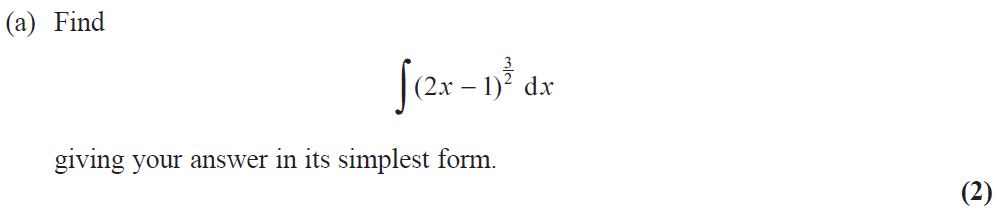 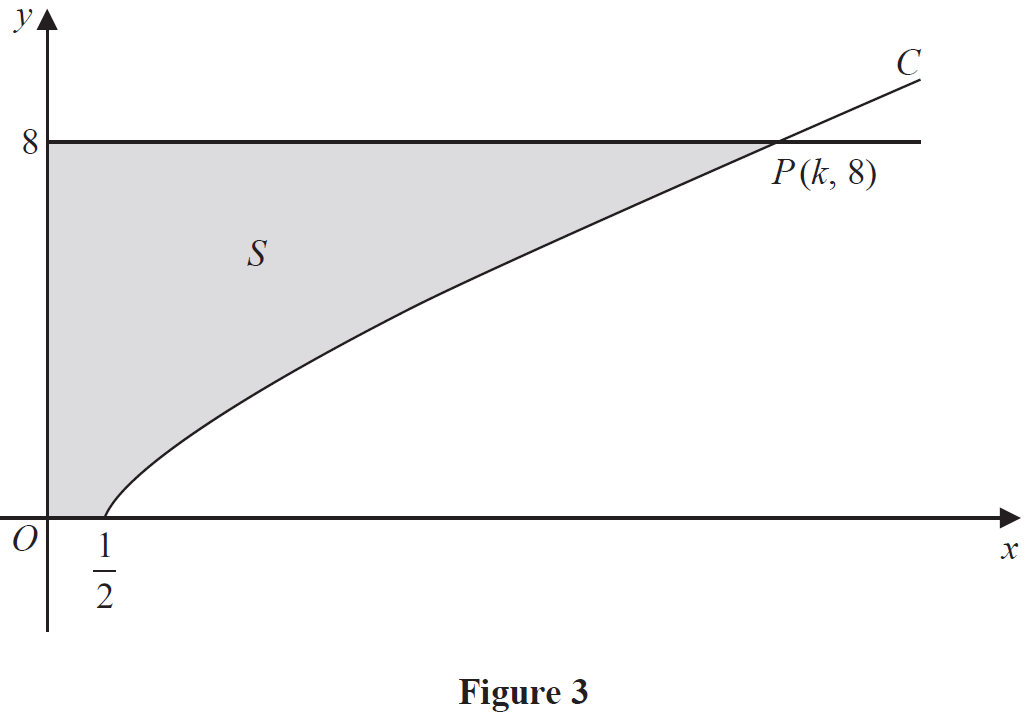 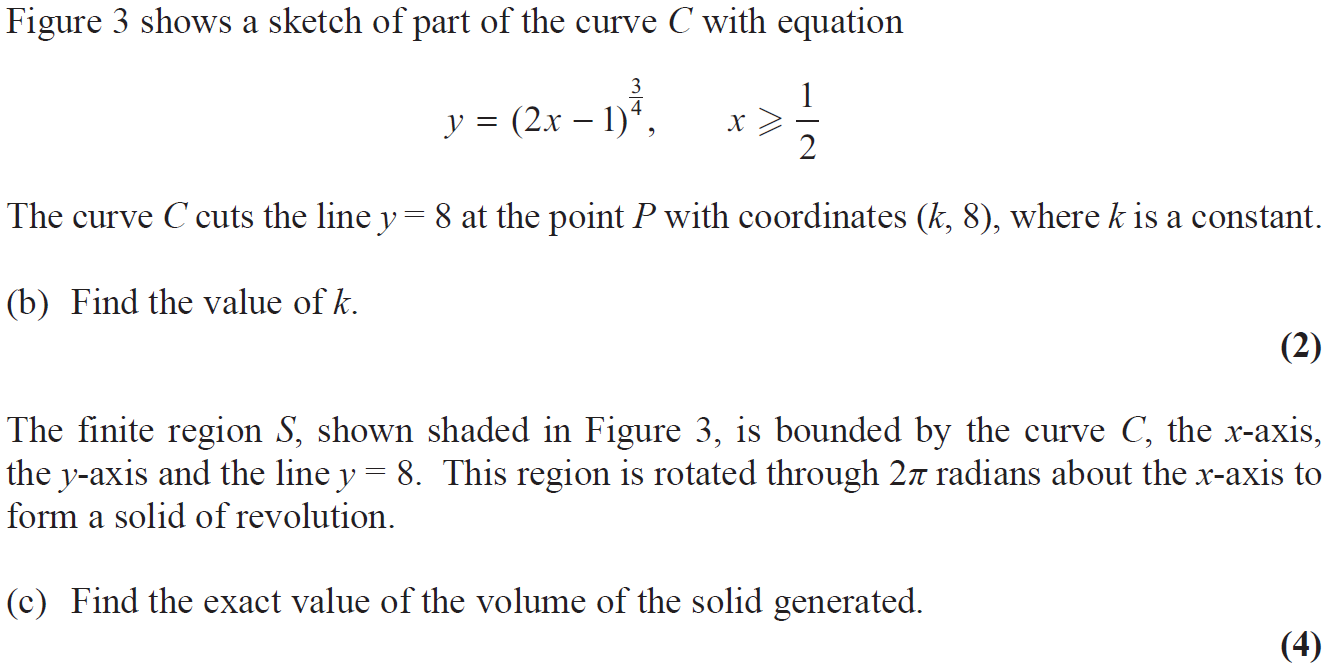 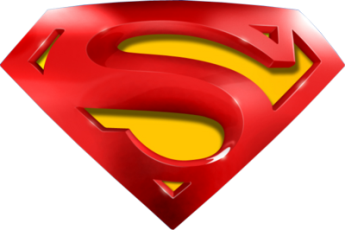 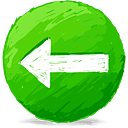 June 2016
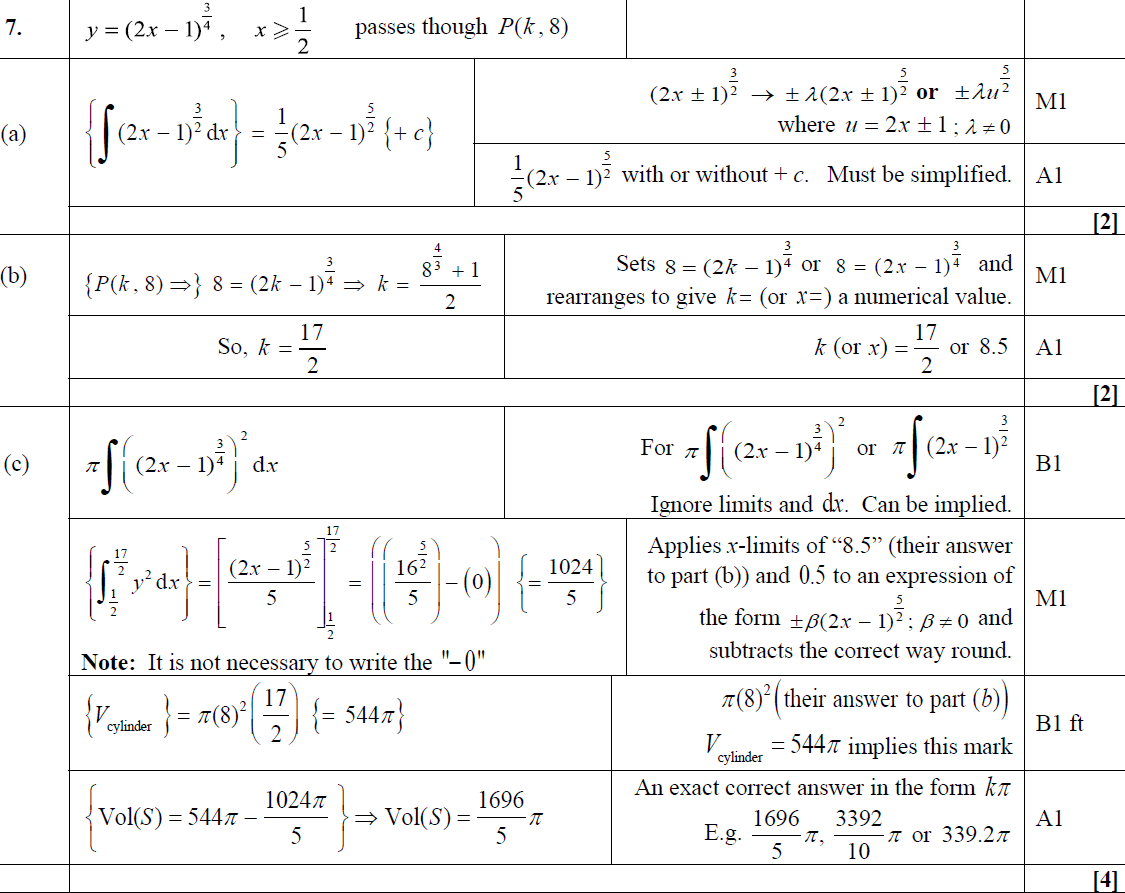 A
B
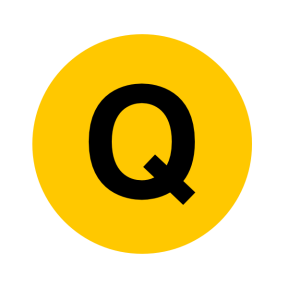 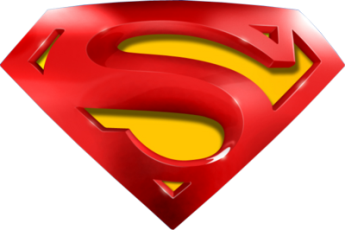 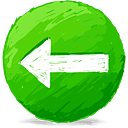 June 2016
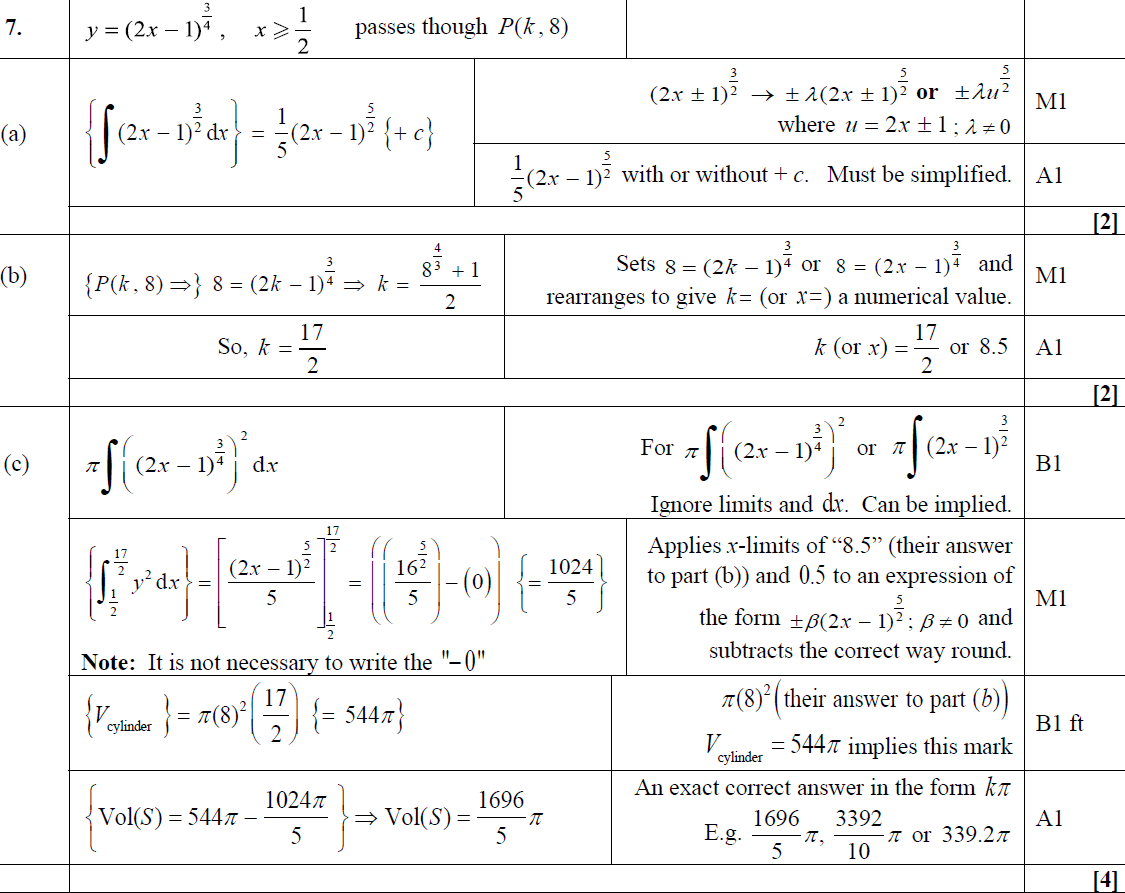 C
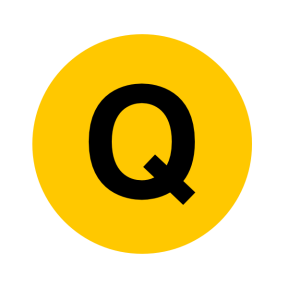 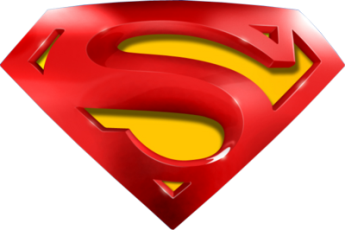 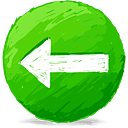 June 2016
C Alternative
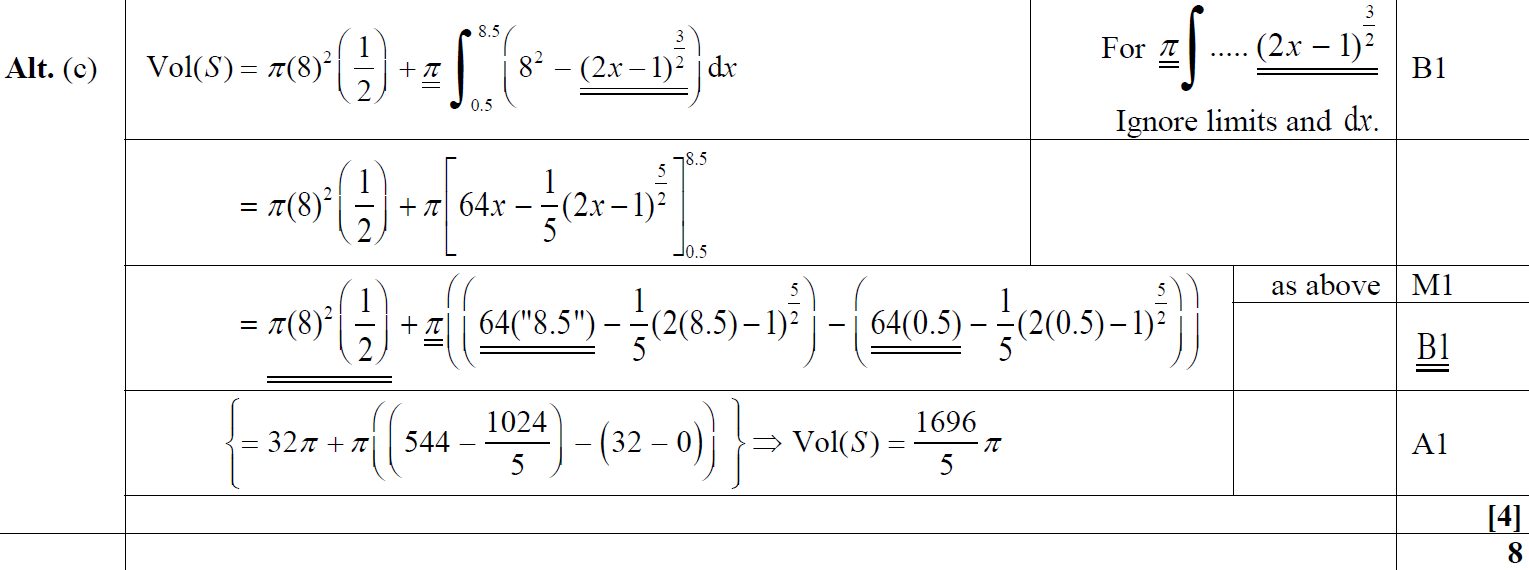 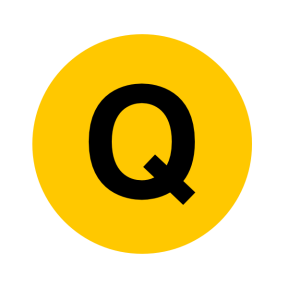 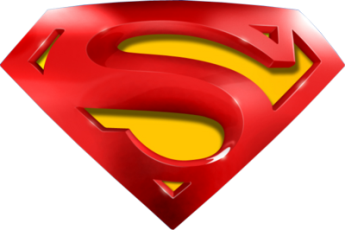 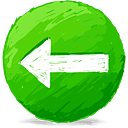 June 2016
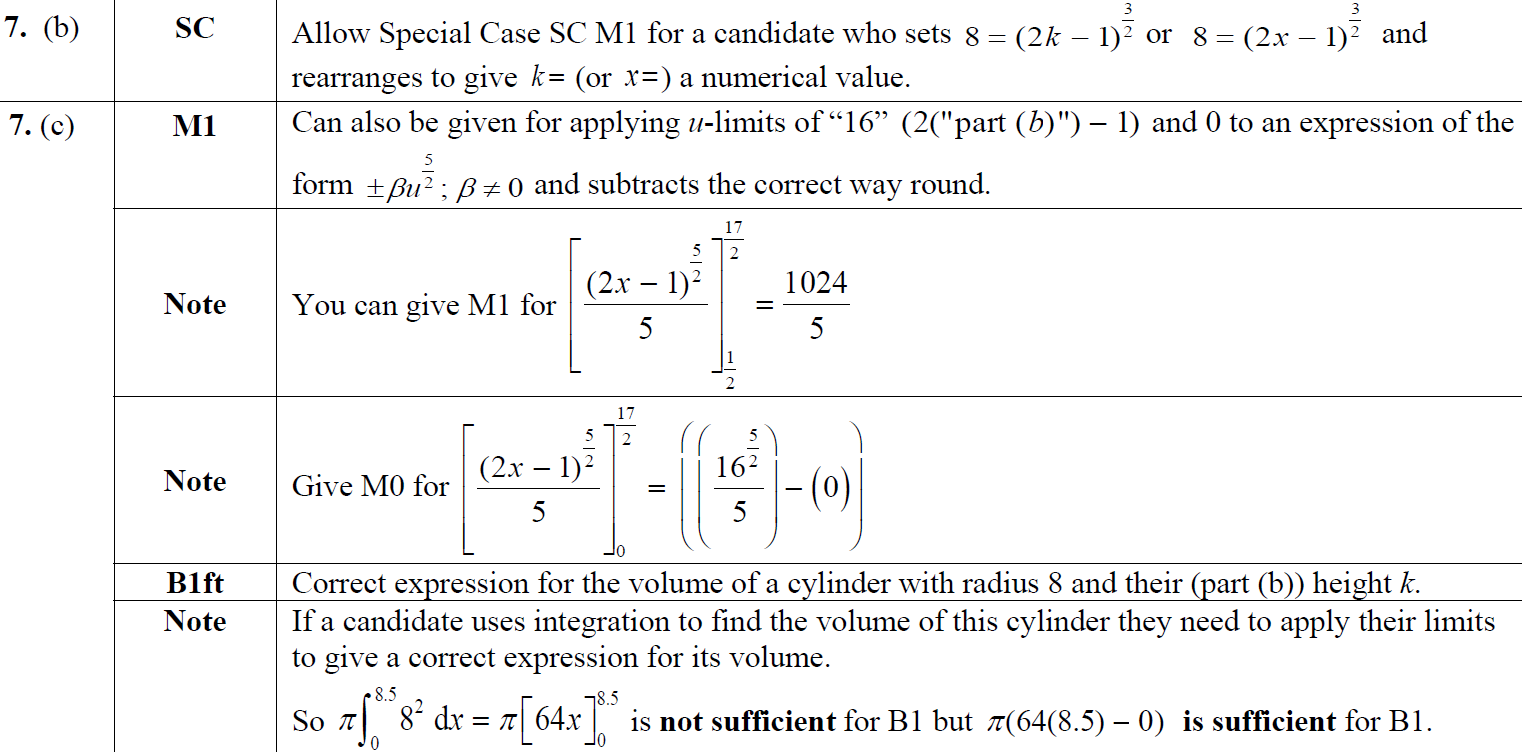 B notes
C notes
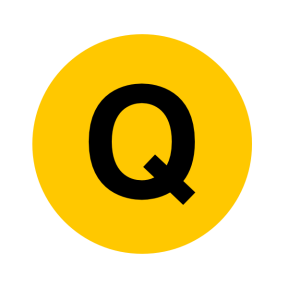 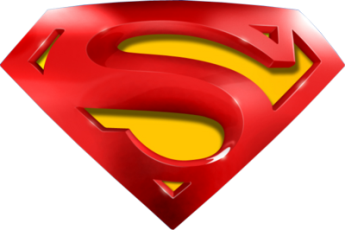 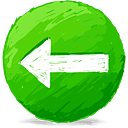 June 2016
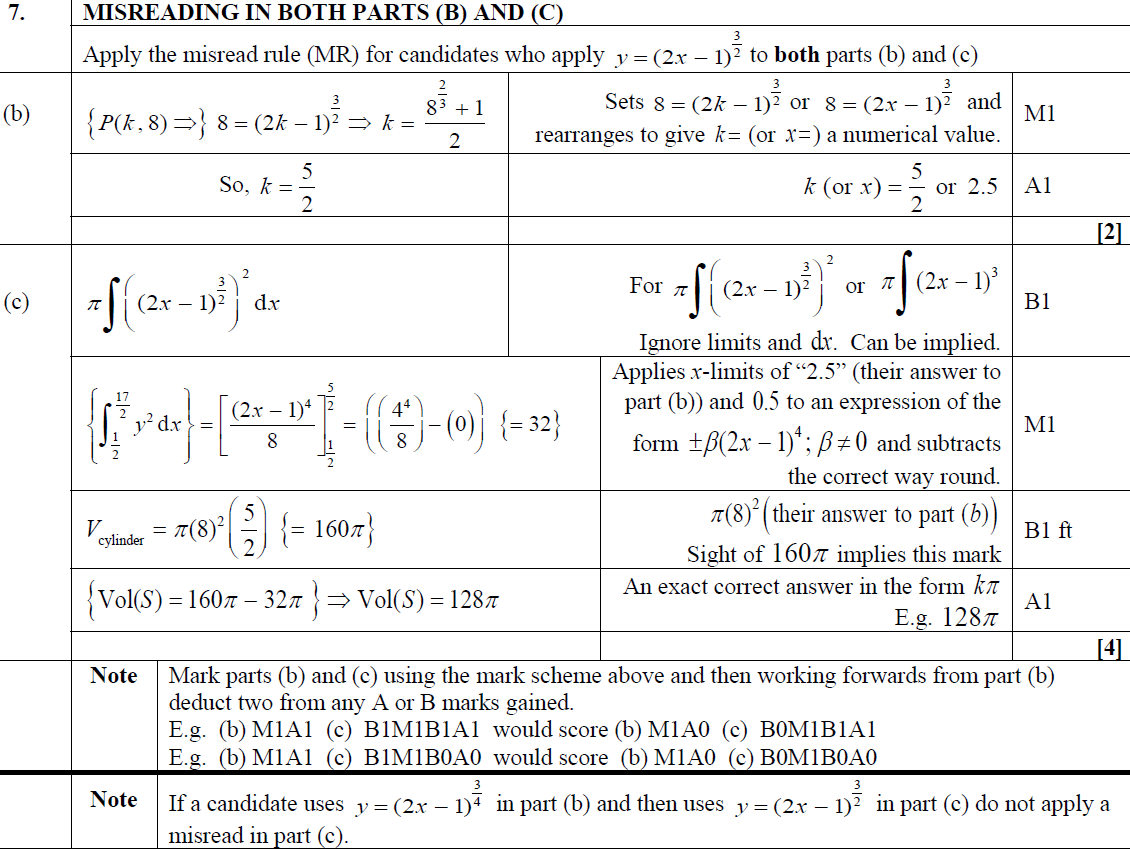 notes on misreading in B and C
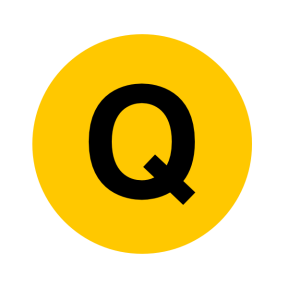 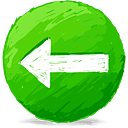 June 2017
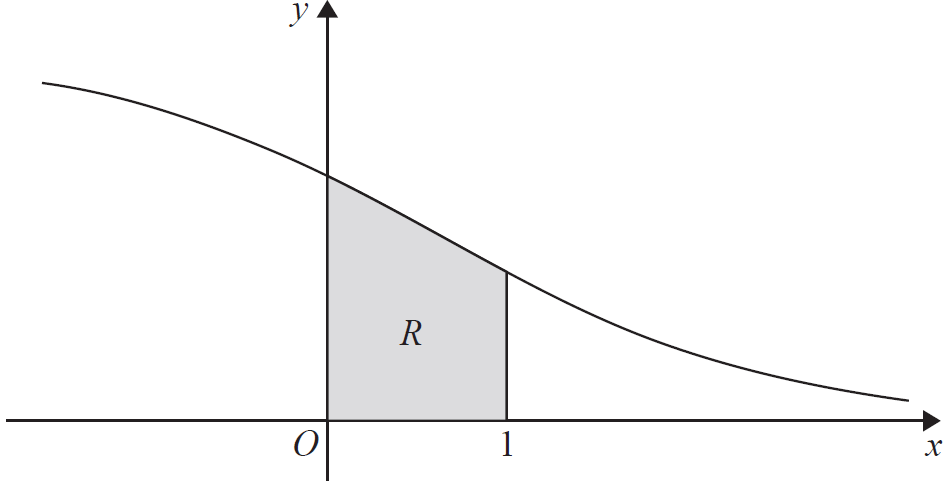 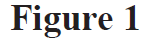 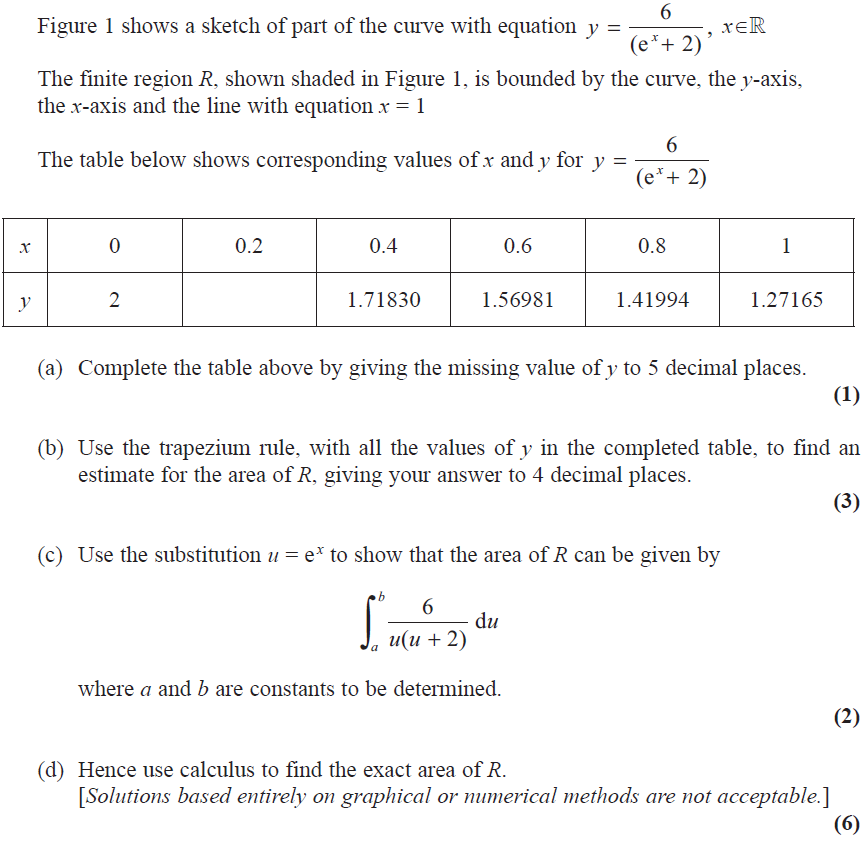 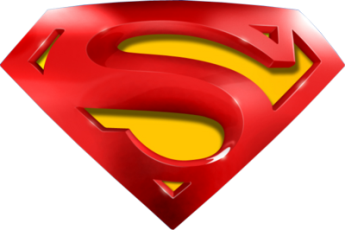 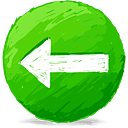 June 2017
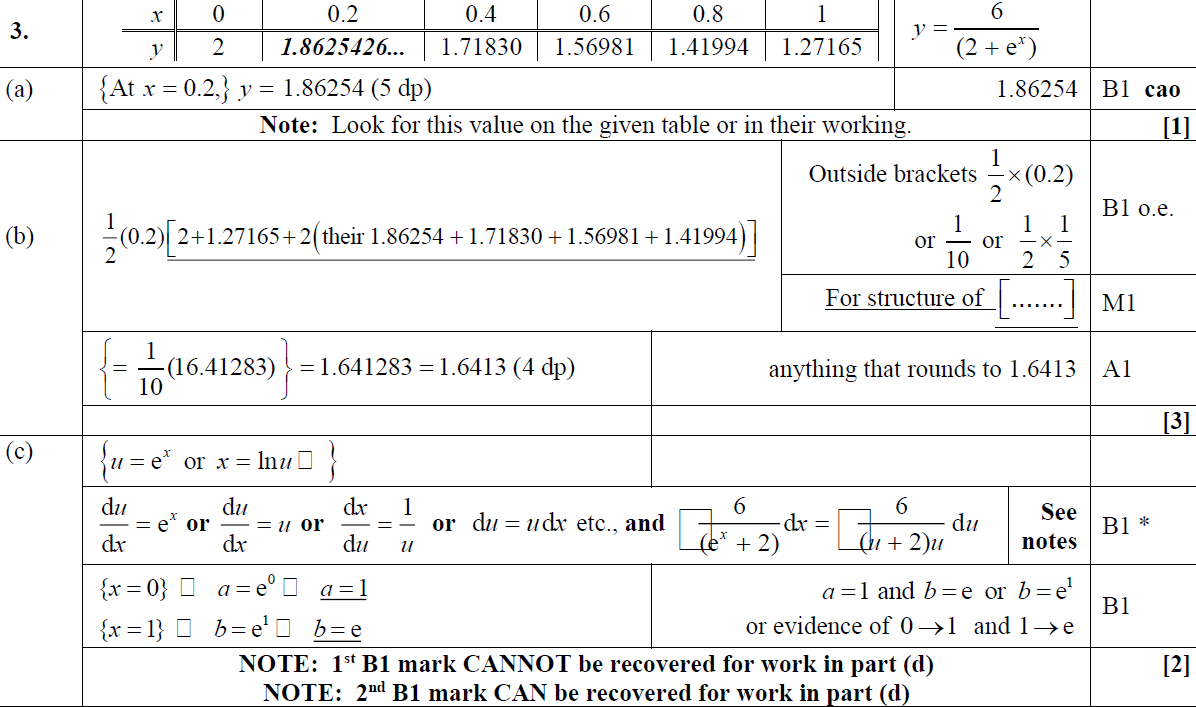 A
B
C
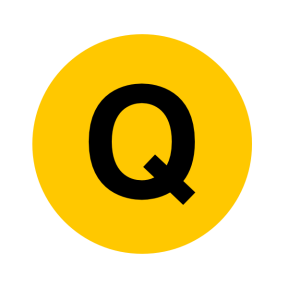 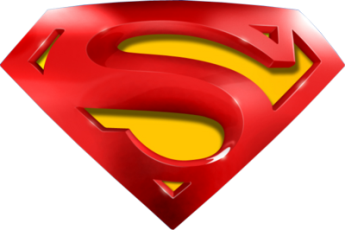 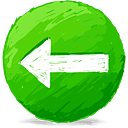 June 2017
D
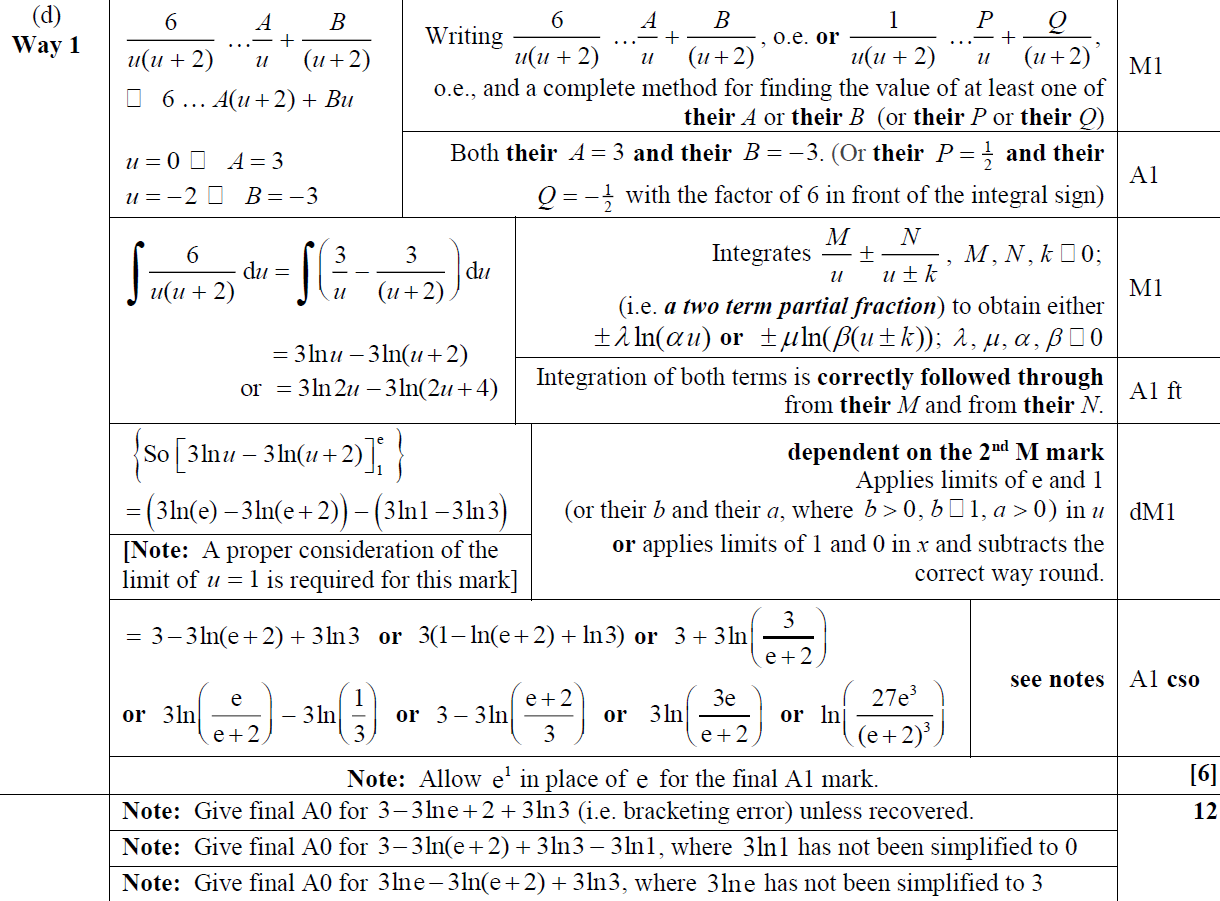 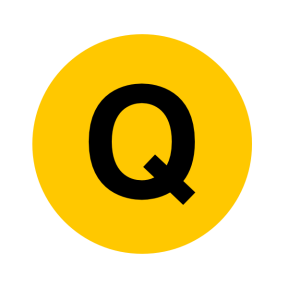 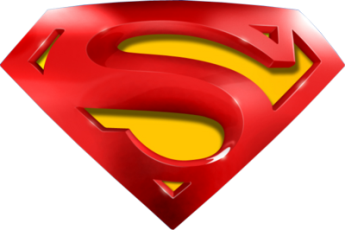 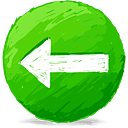 June 2017
B notes
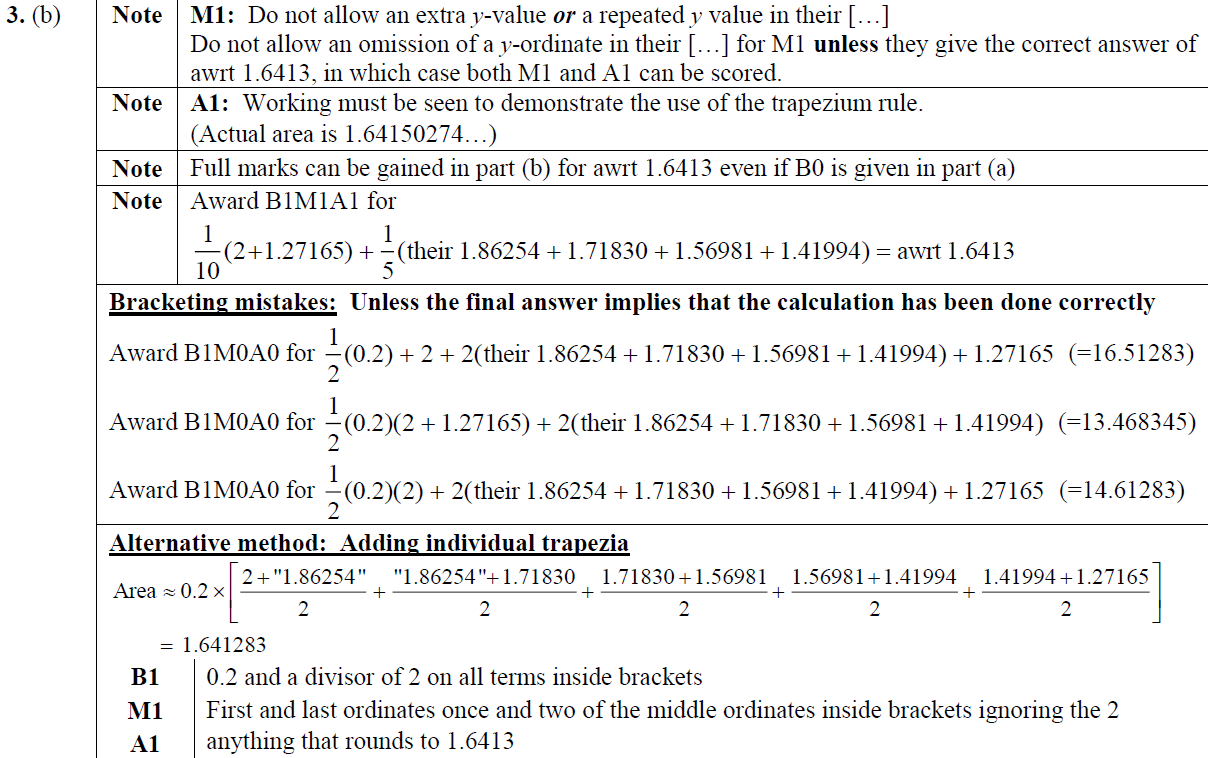 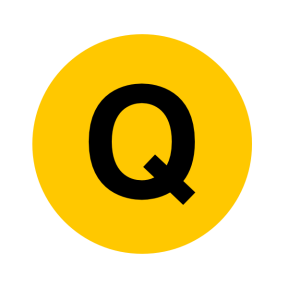 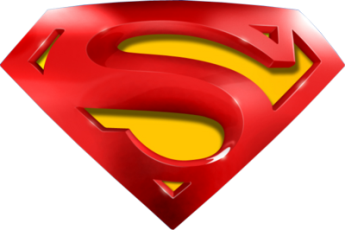 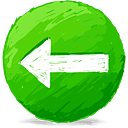 June 2017
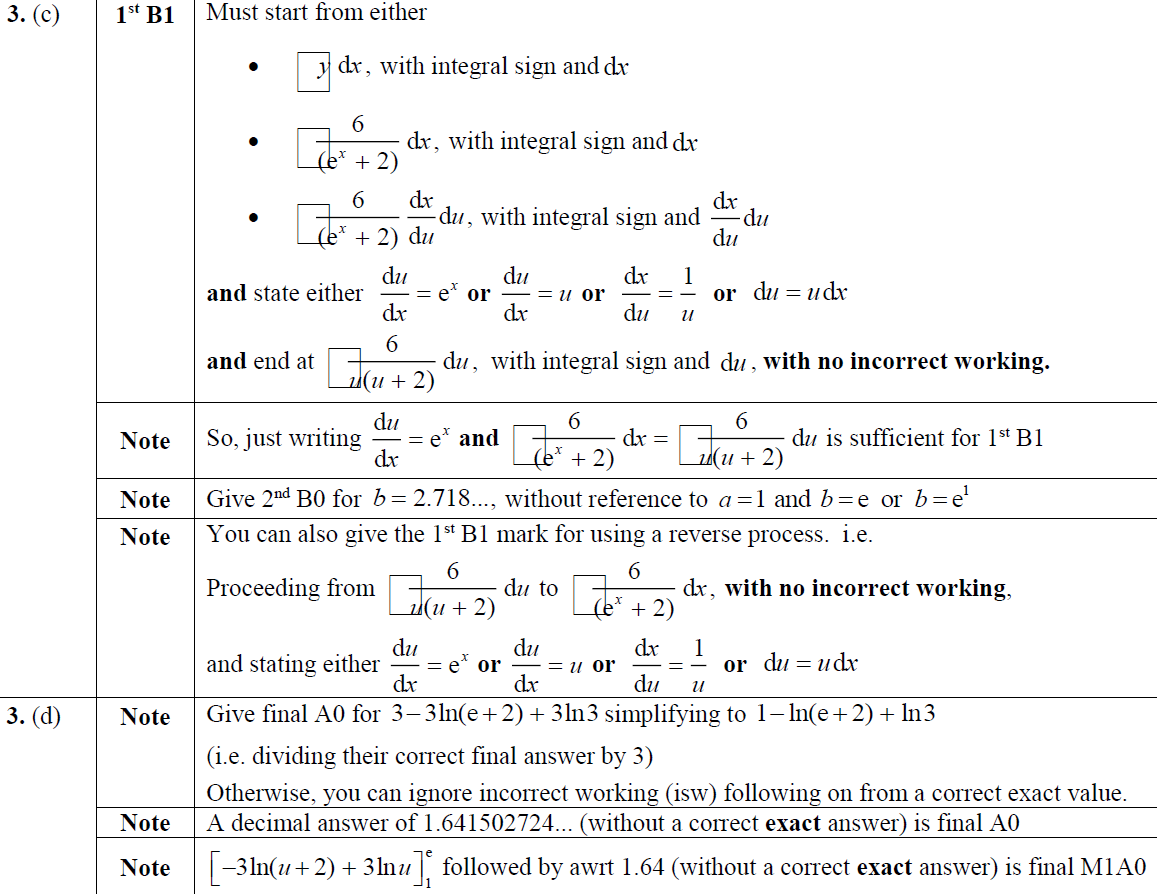 C notes
D notes
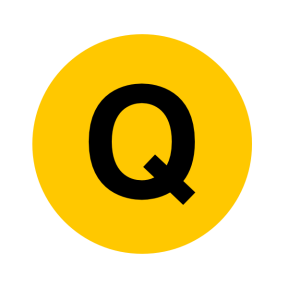 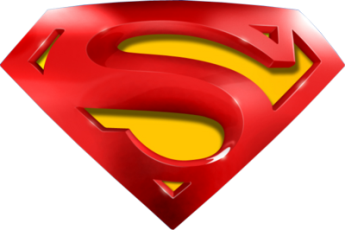 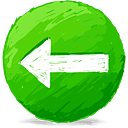 June 2017
D notes continued
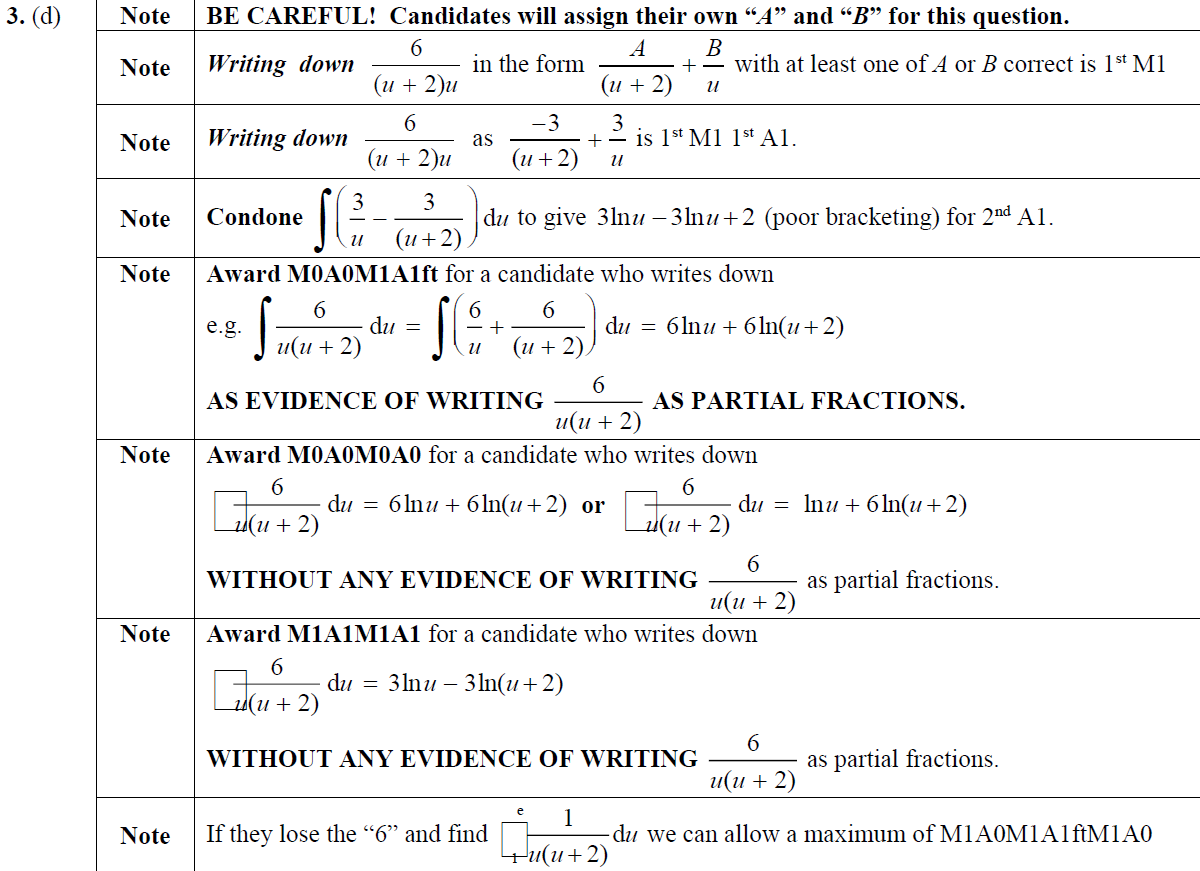 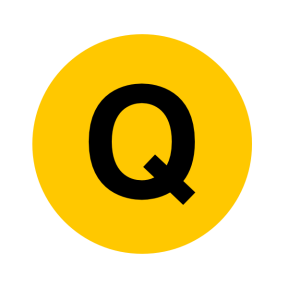 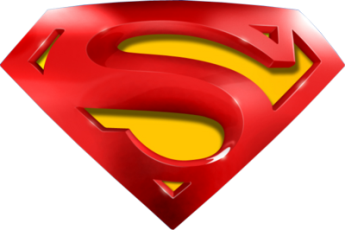 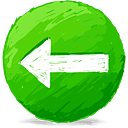 June 2017
D Alternative 1
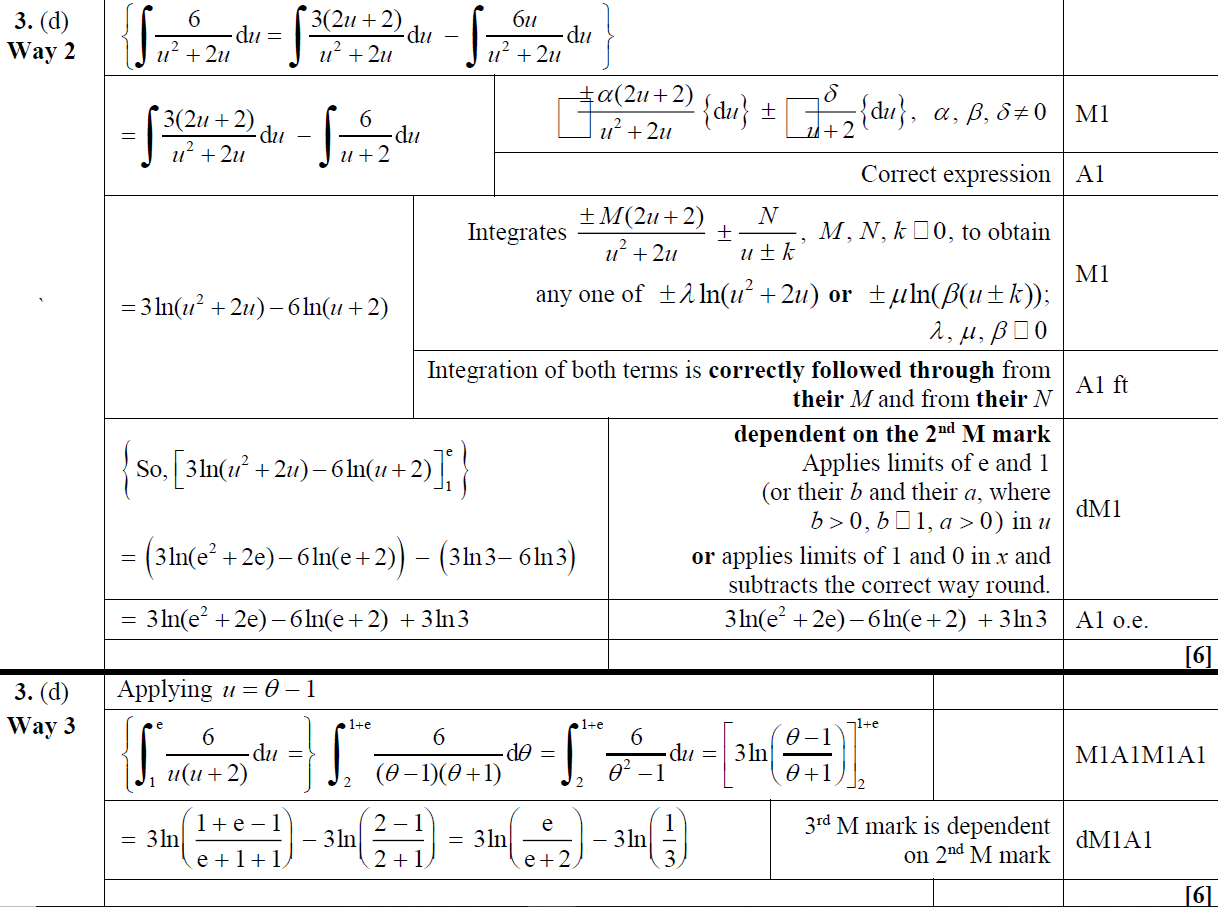 D Alternative 2
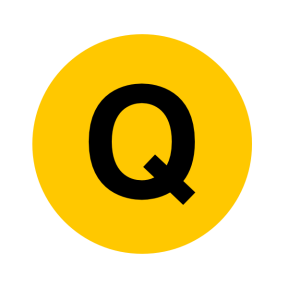 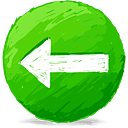 June 2017
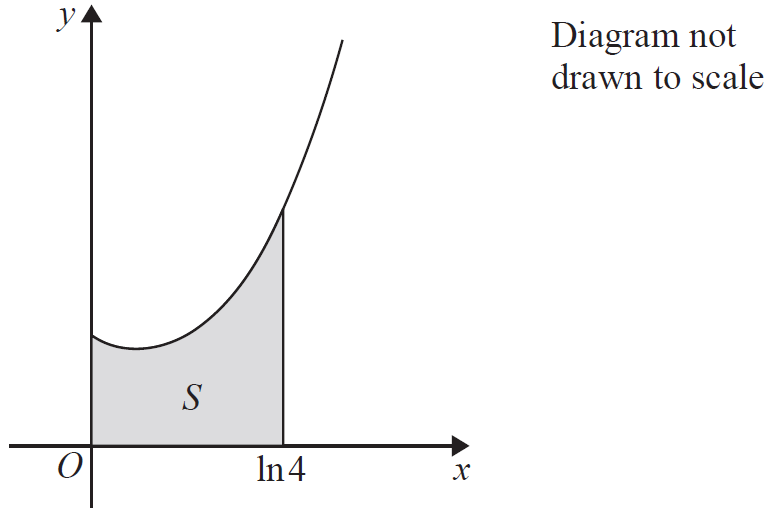 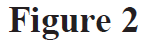 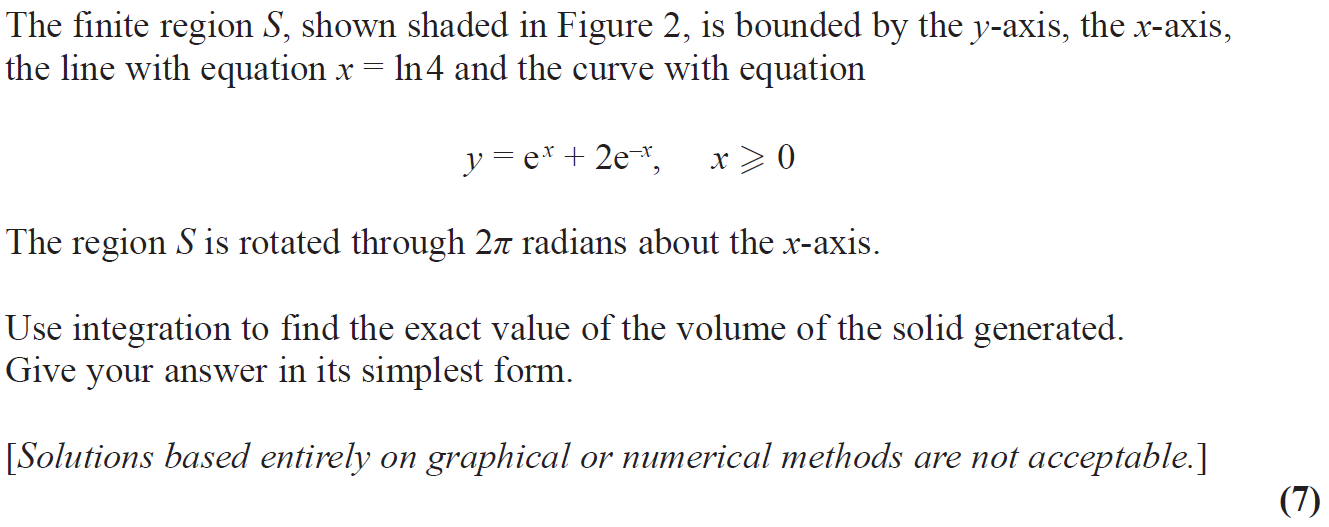 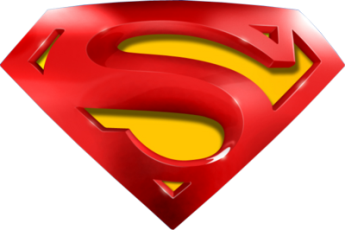 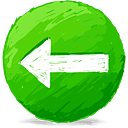 June 2017
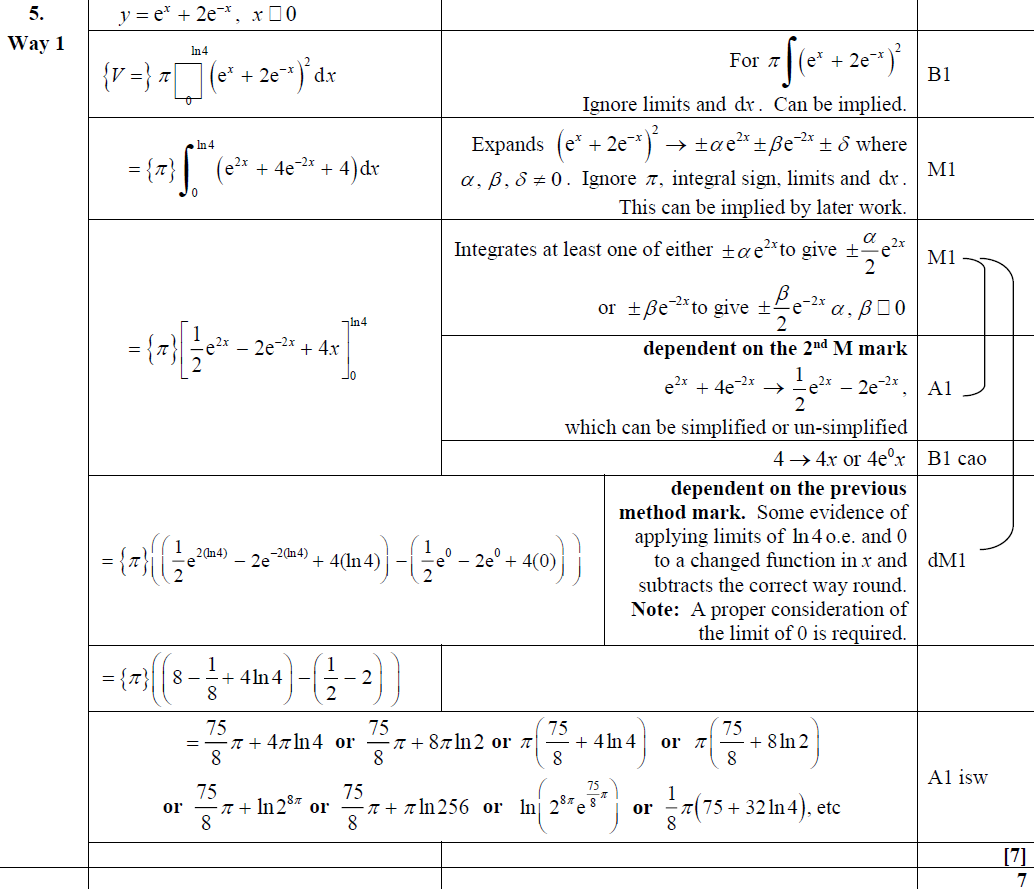 A
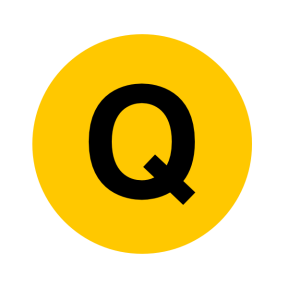 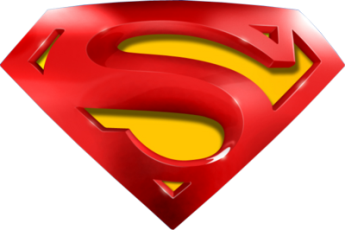 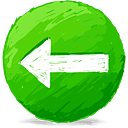 June 2017
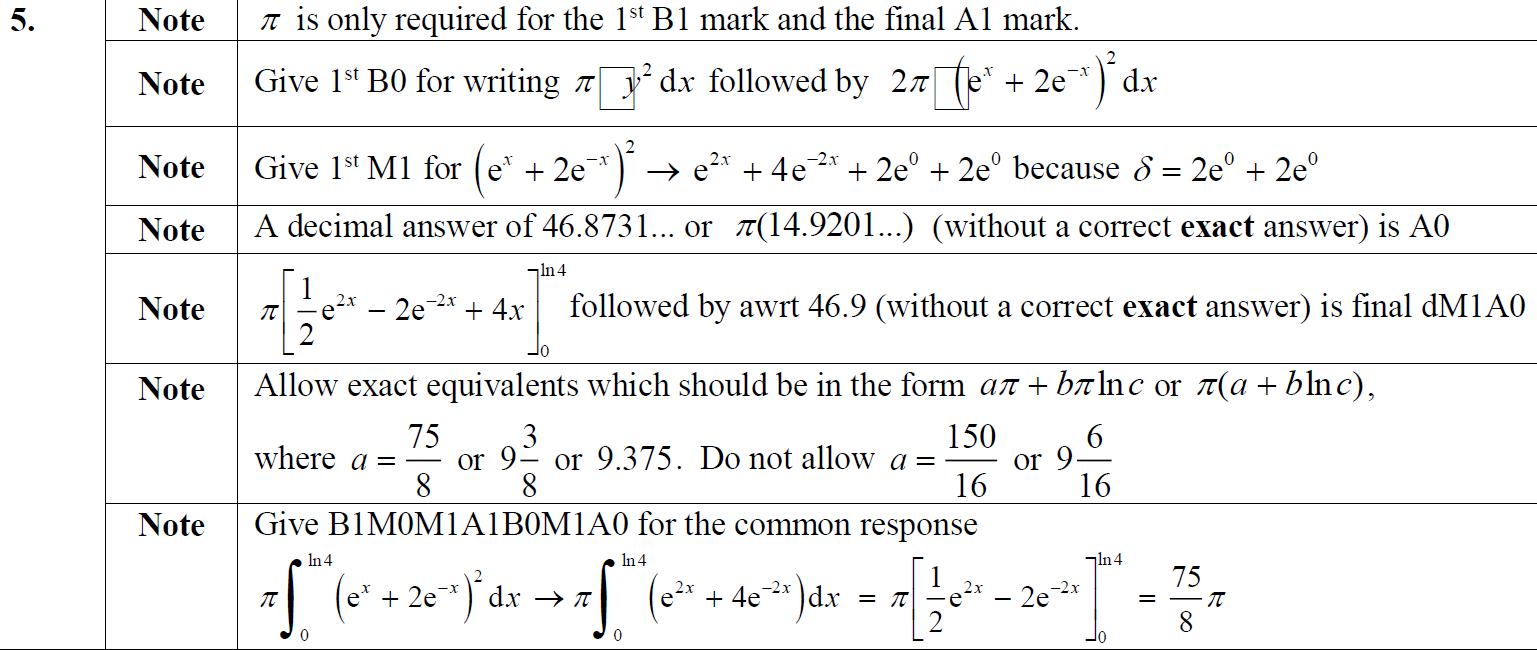 A notes
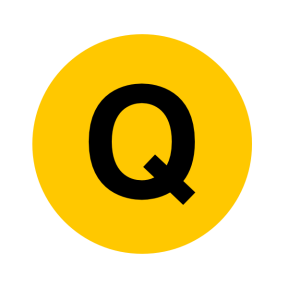 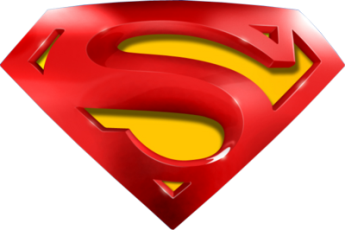 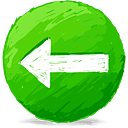 June 2017
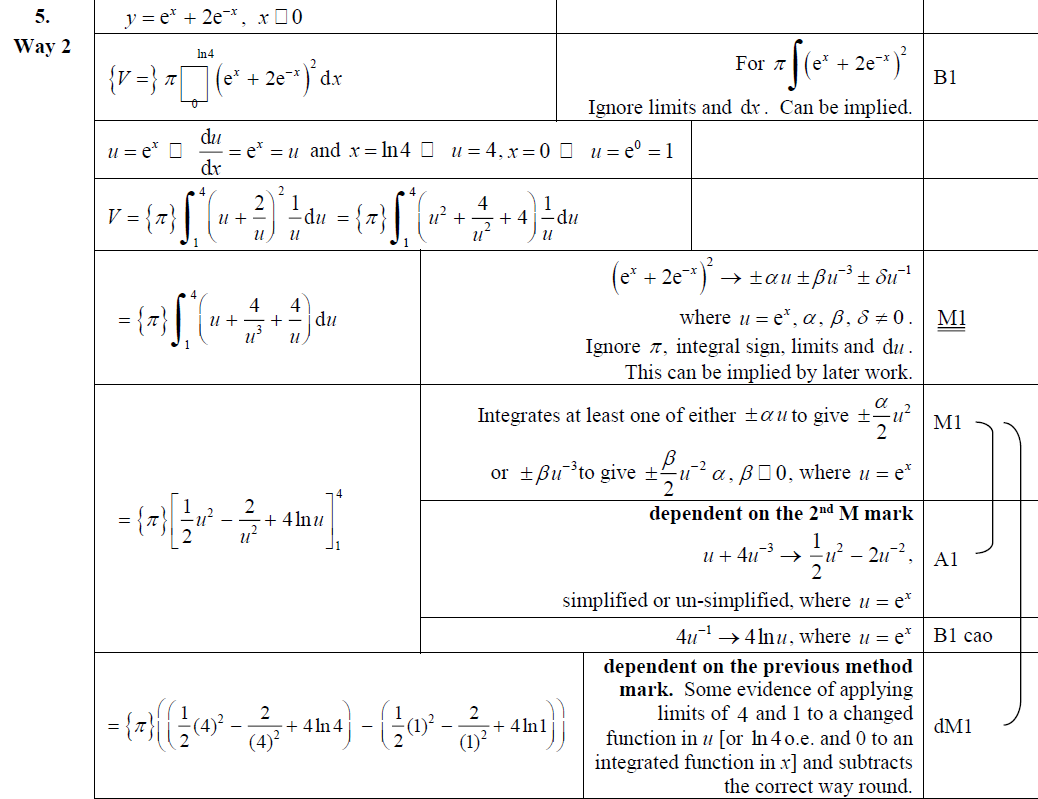 A Alternative
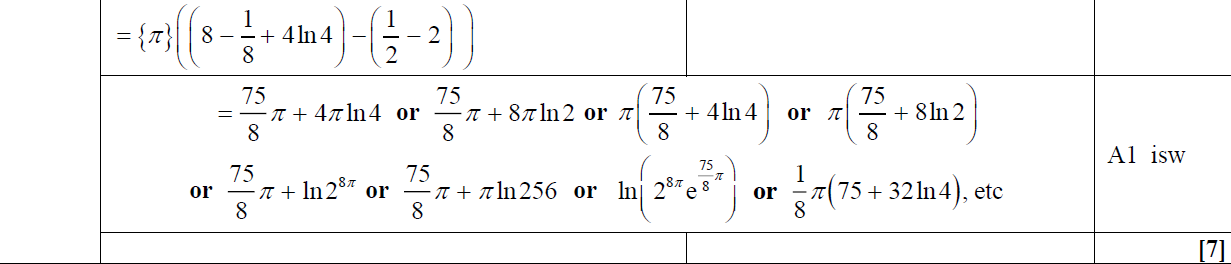 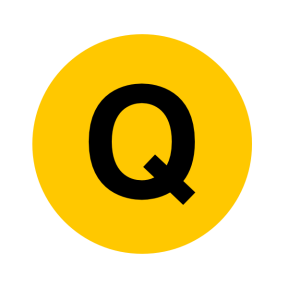 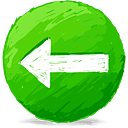 June 2017
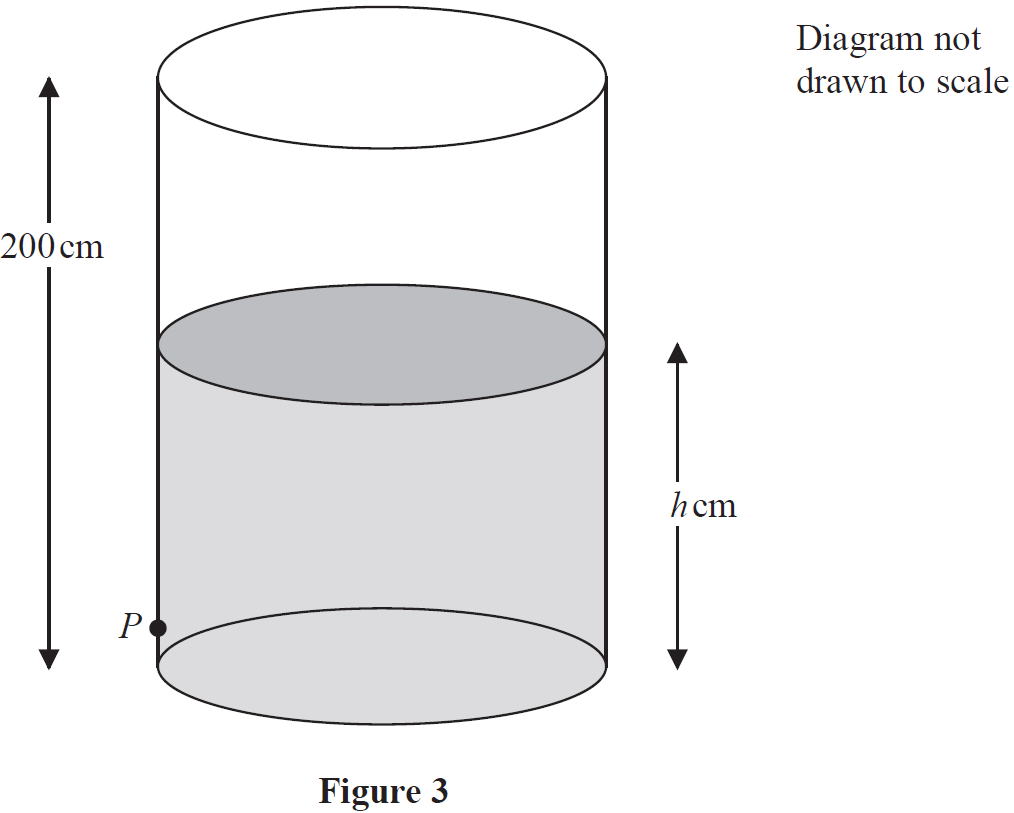 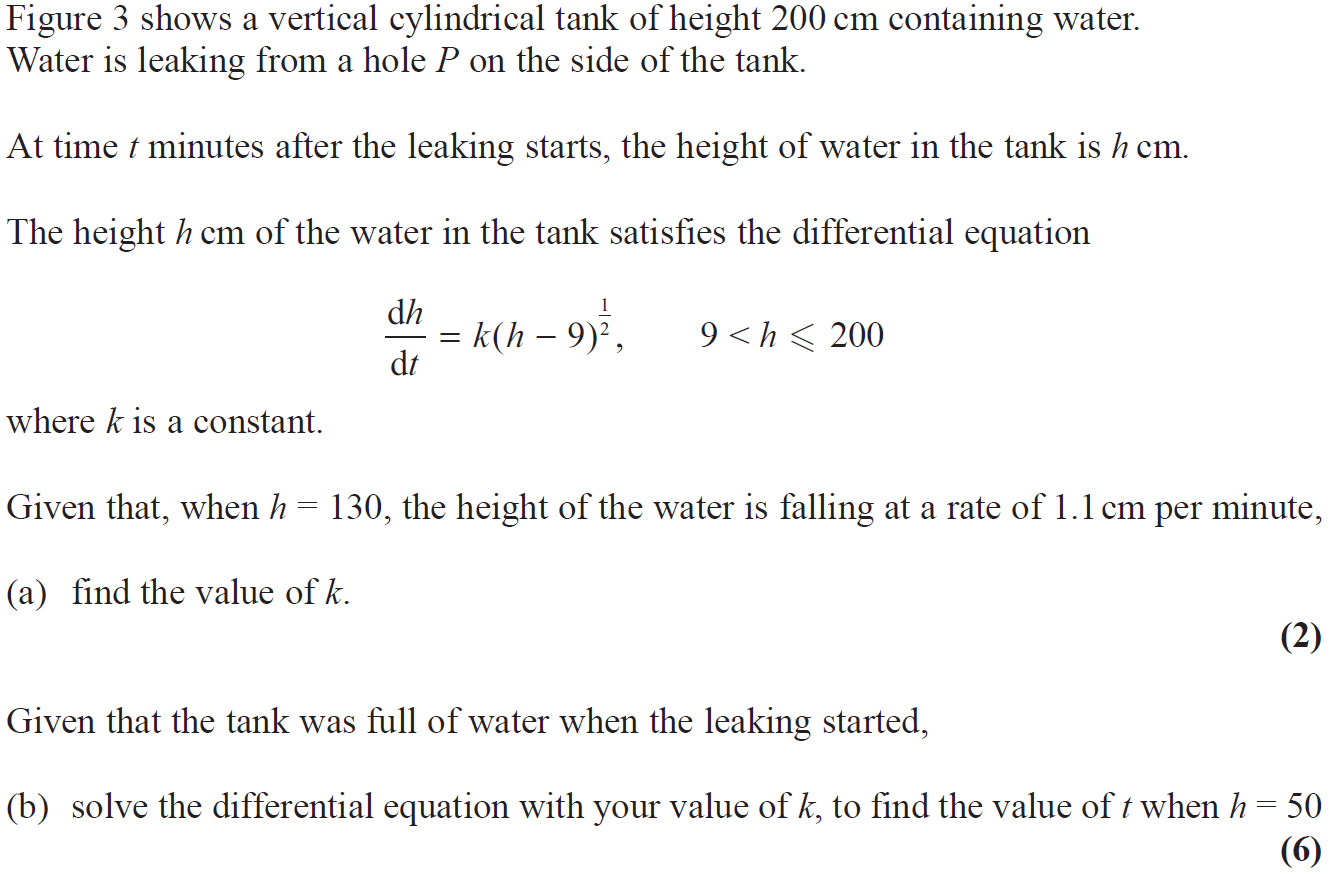 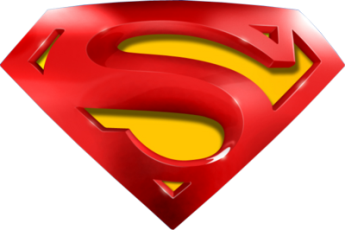 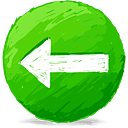 June 2017
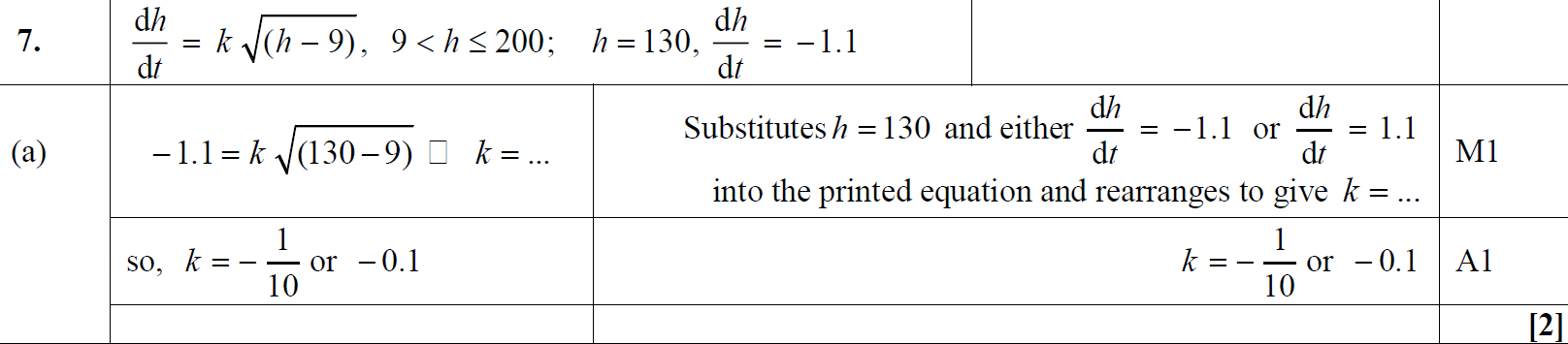 A
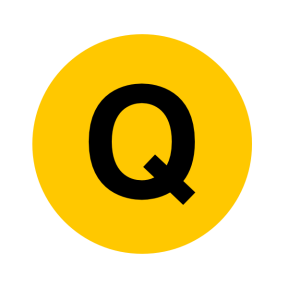 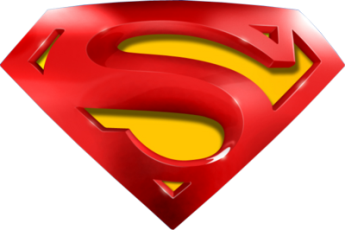 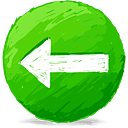 June 2017
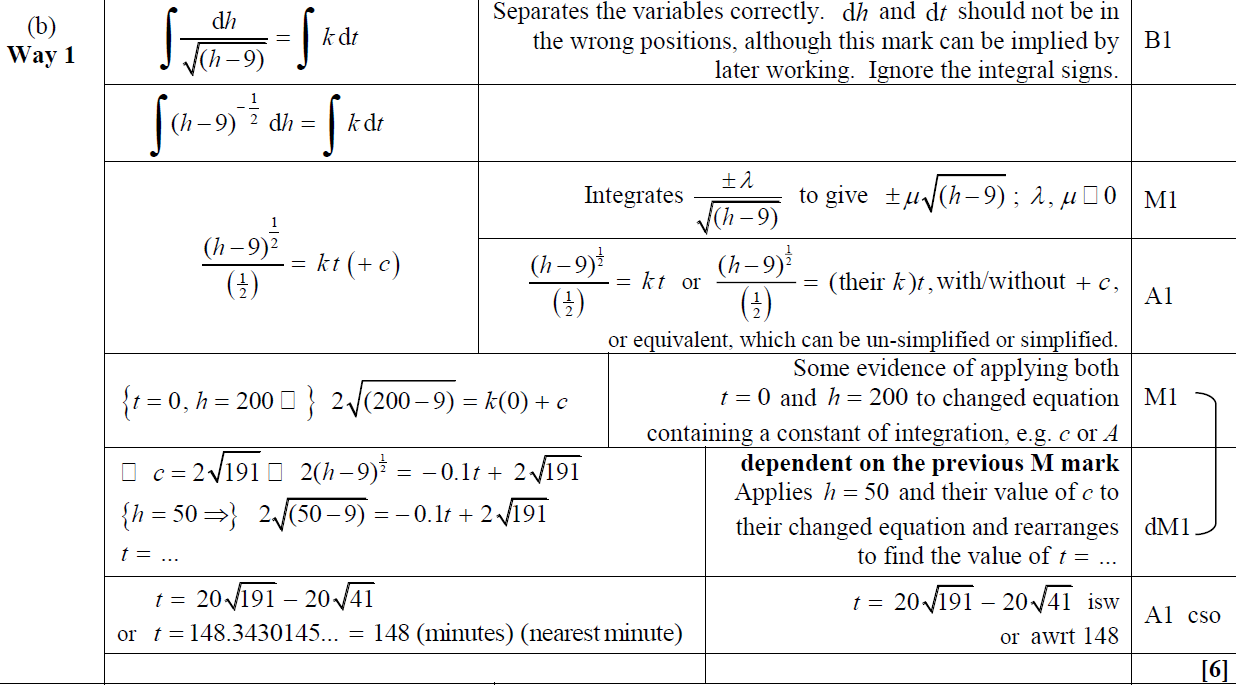 B
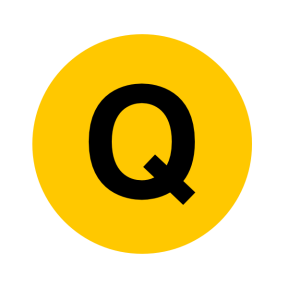 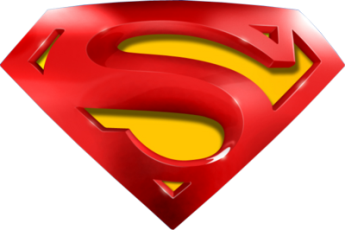 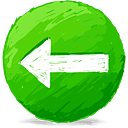 June 2017
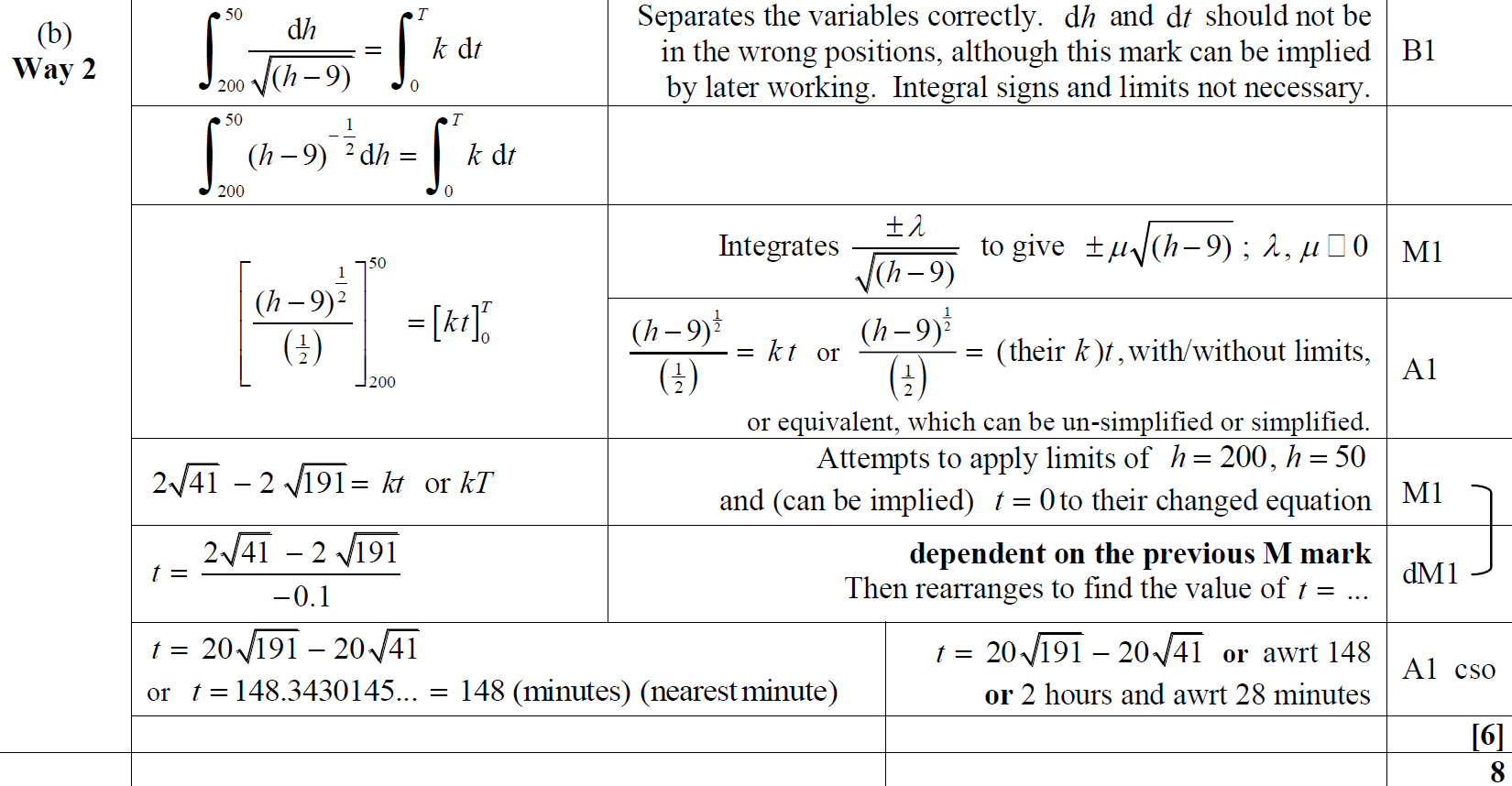 B Alternative
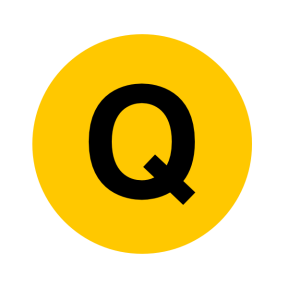 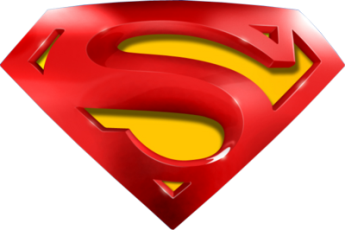 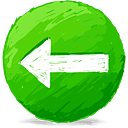 June 2017
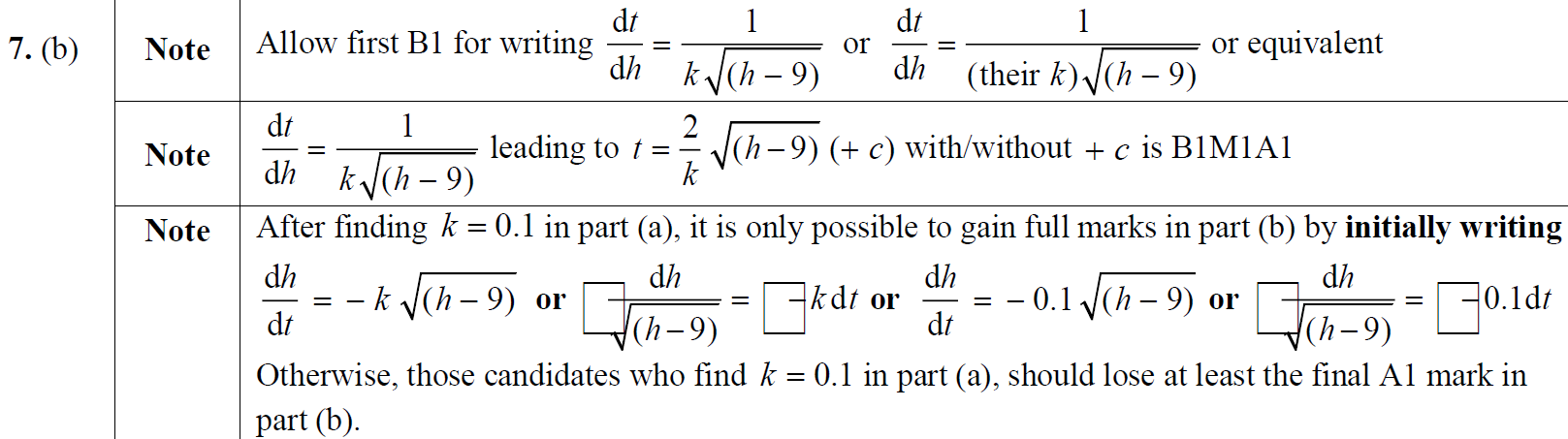 B notes
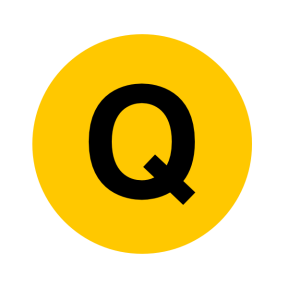 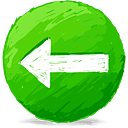 June 2017
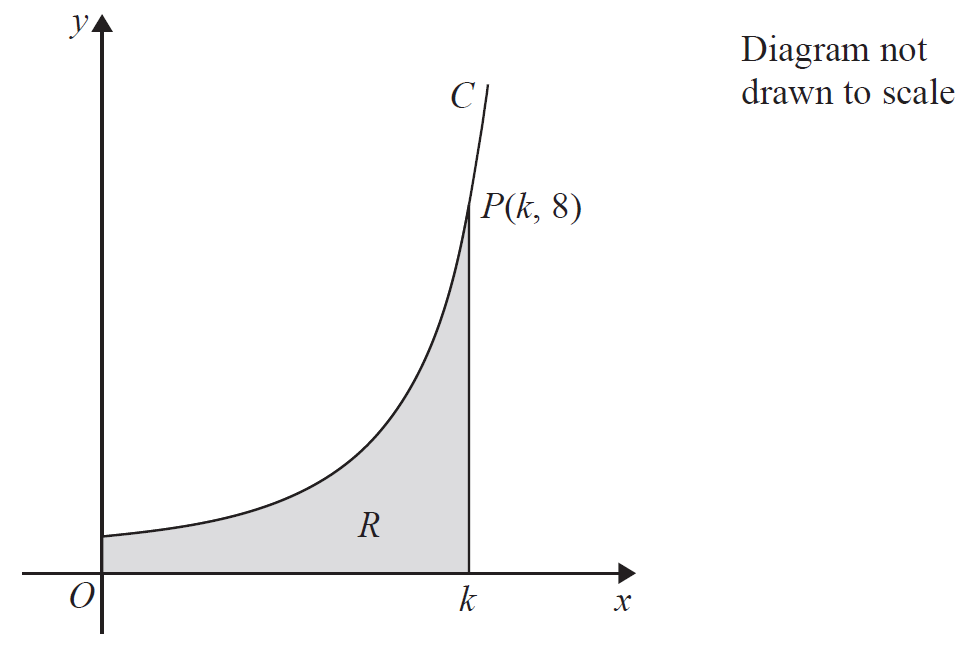 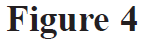 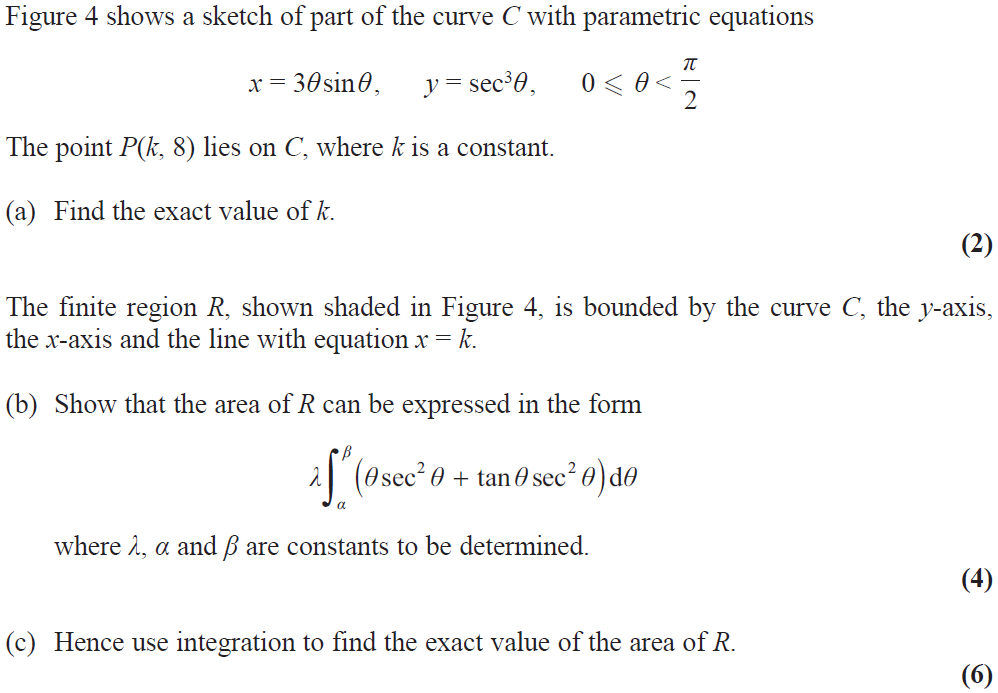 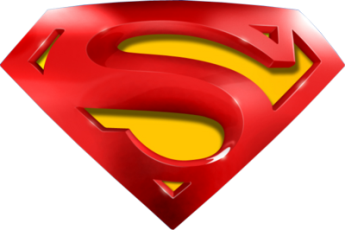 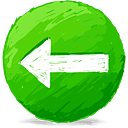 June 2017
A
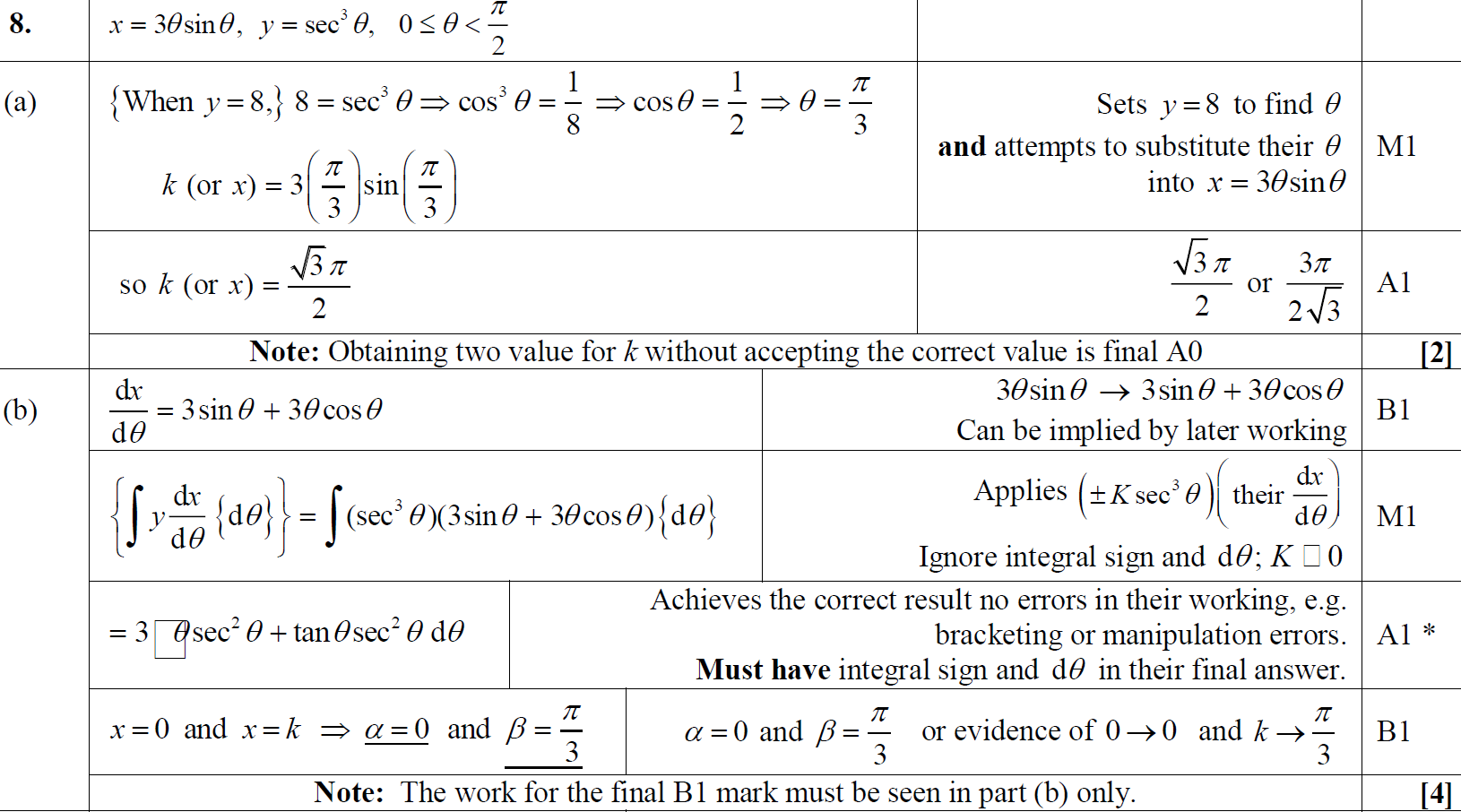 B
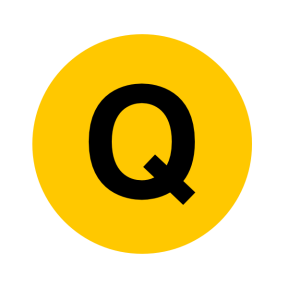 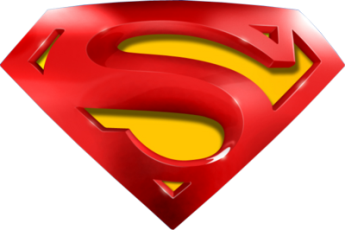 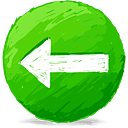 June 2017
C
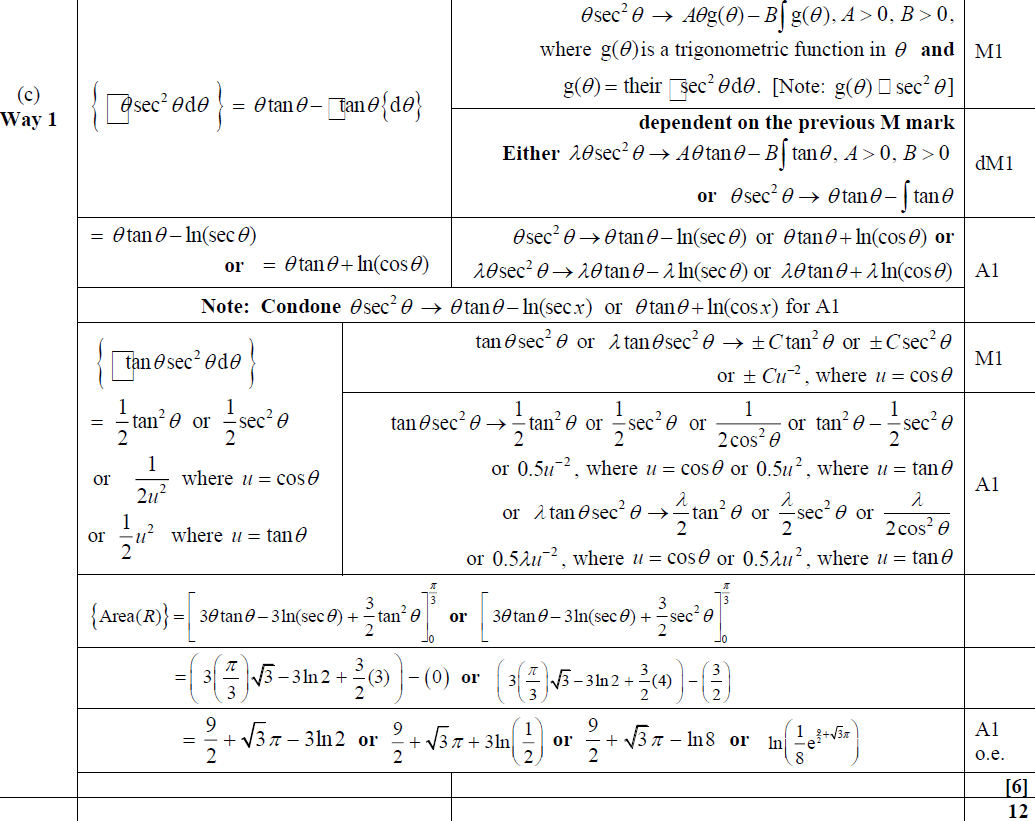 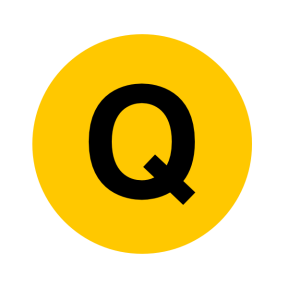 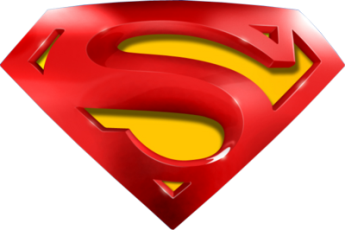 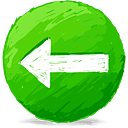 June 2017
C Alternative
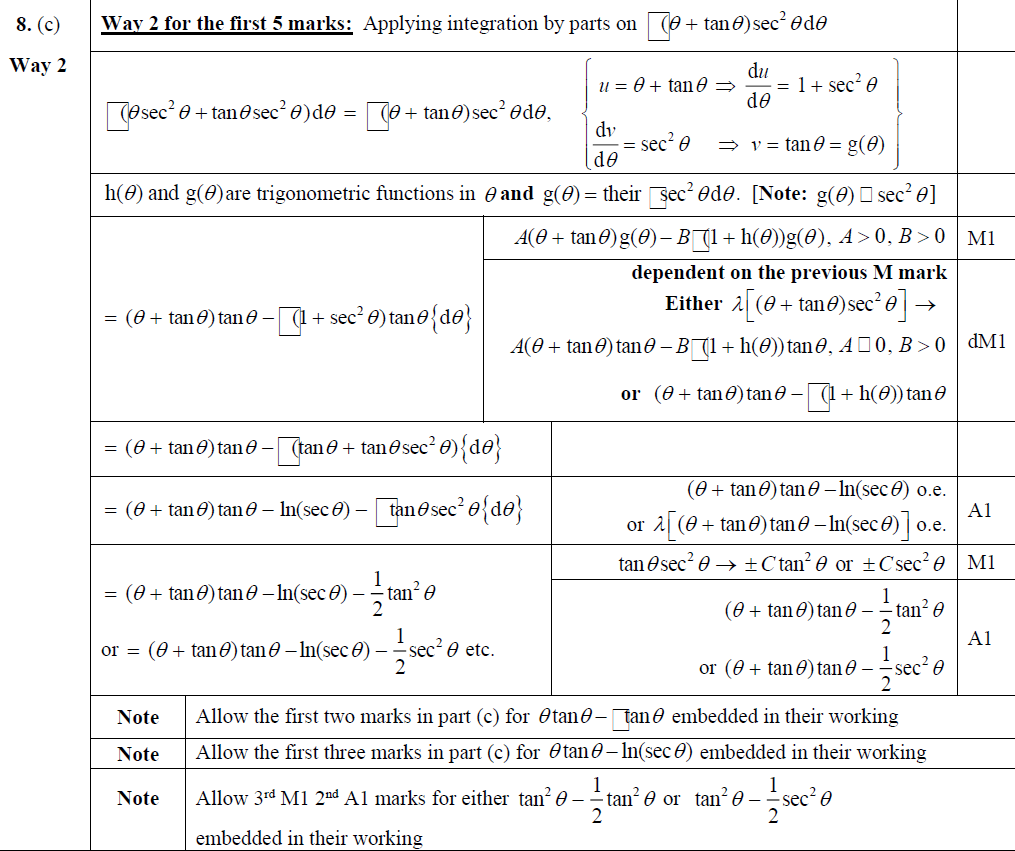 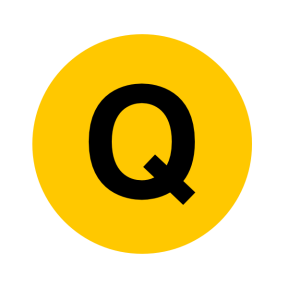 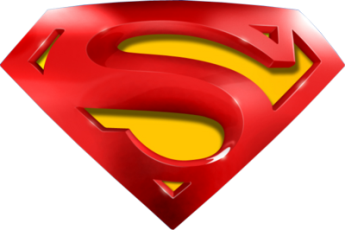 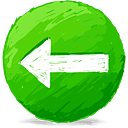 June 2017
A notes
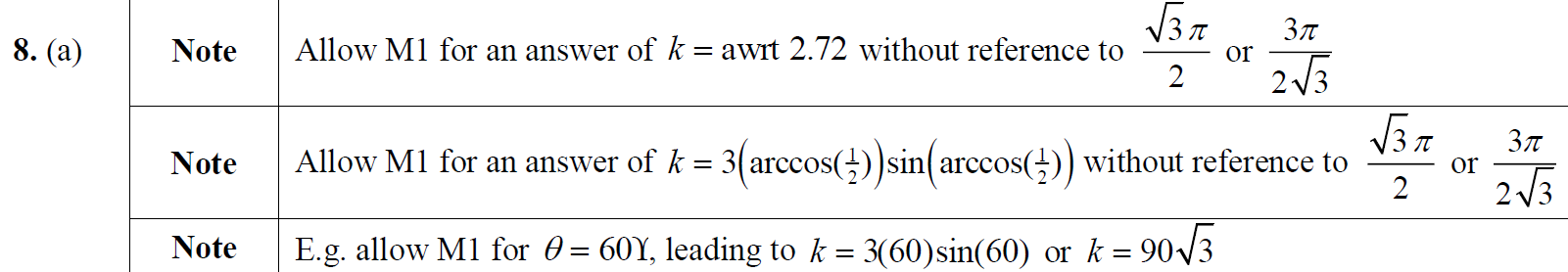 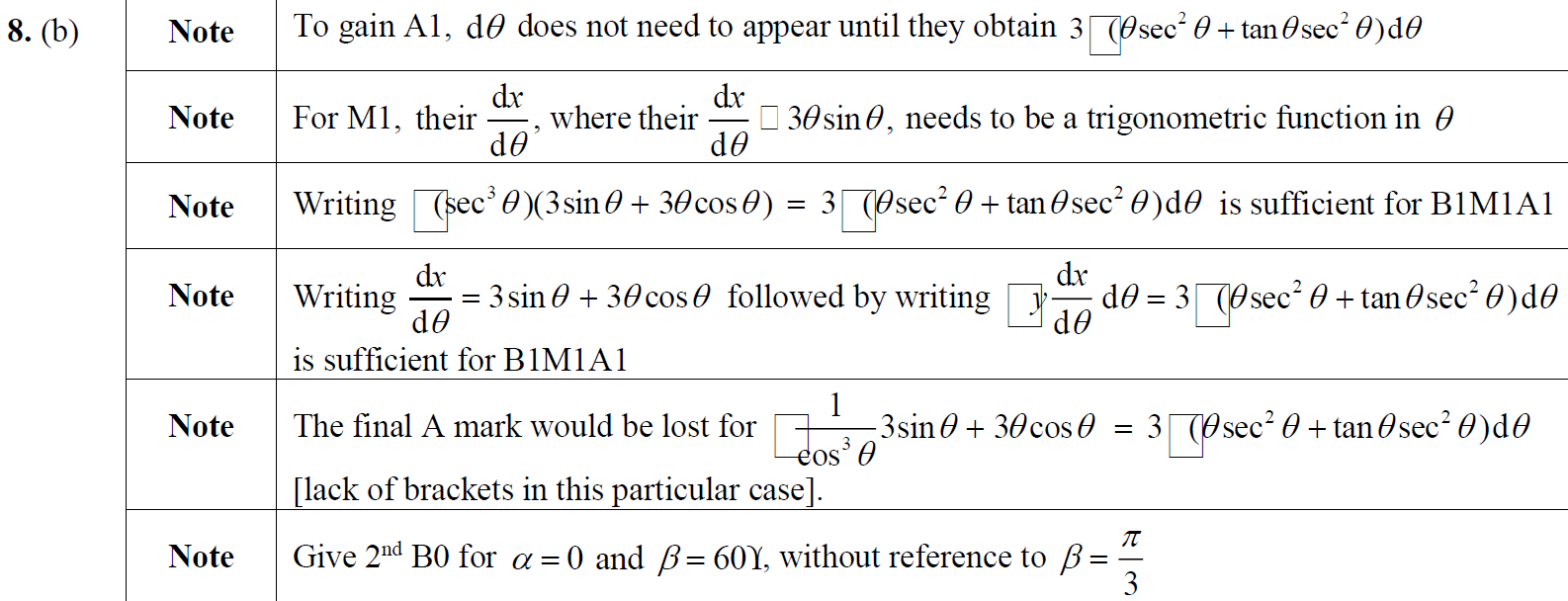 B notes
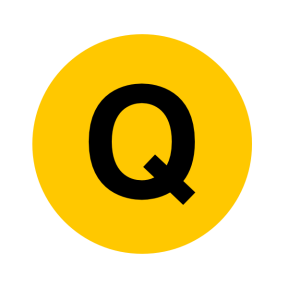 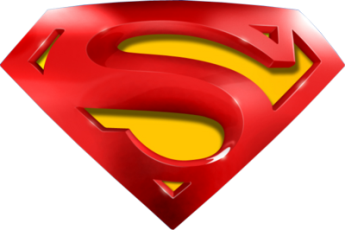 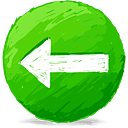 June 2017
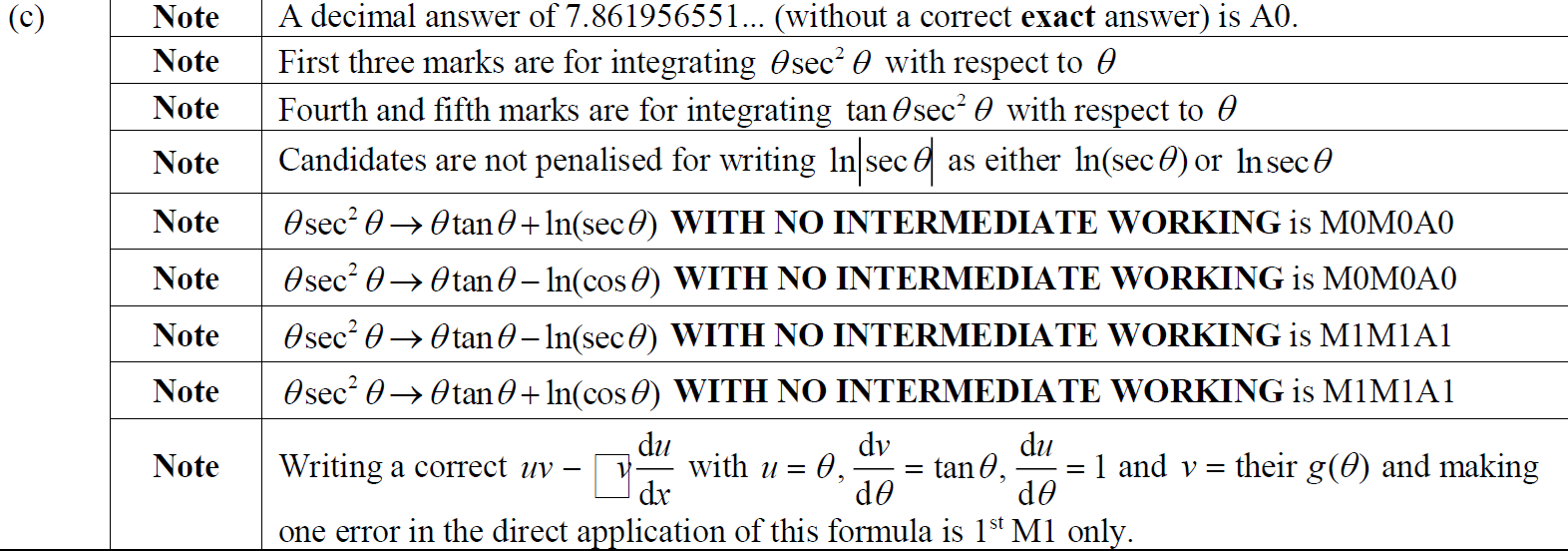 C notes
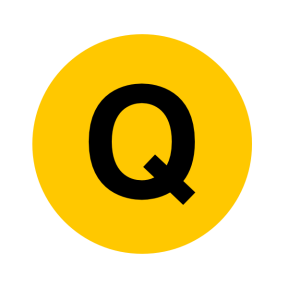 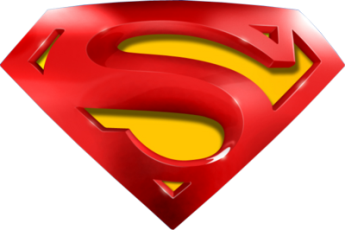 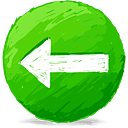 June 2017
C Alternative
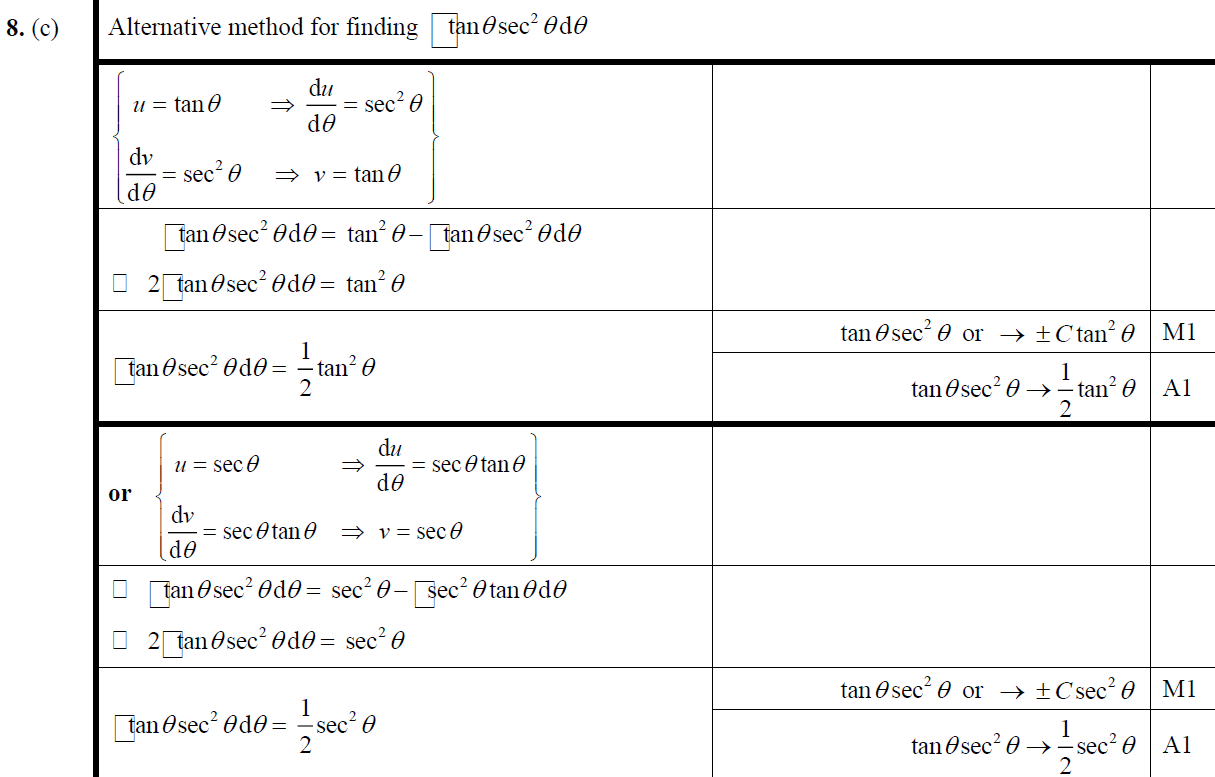 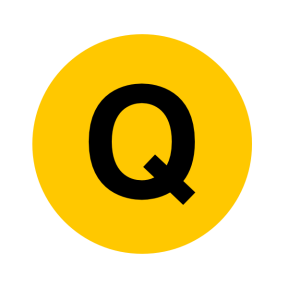 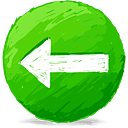 June 2018
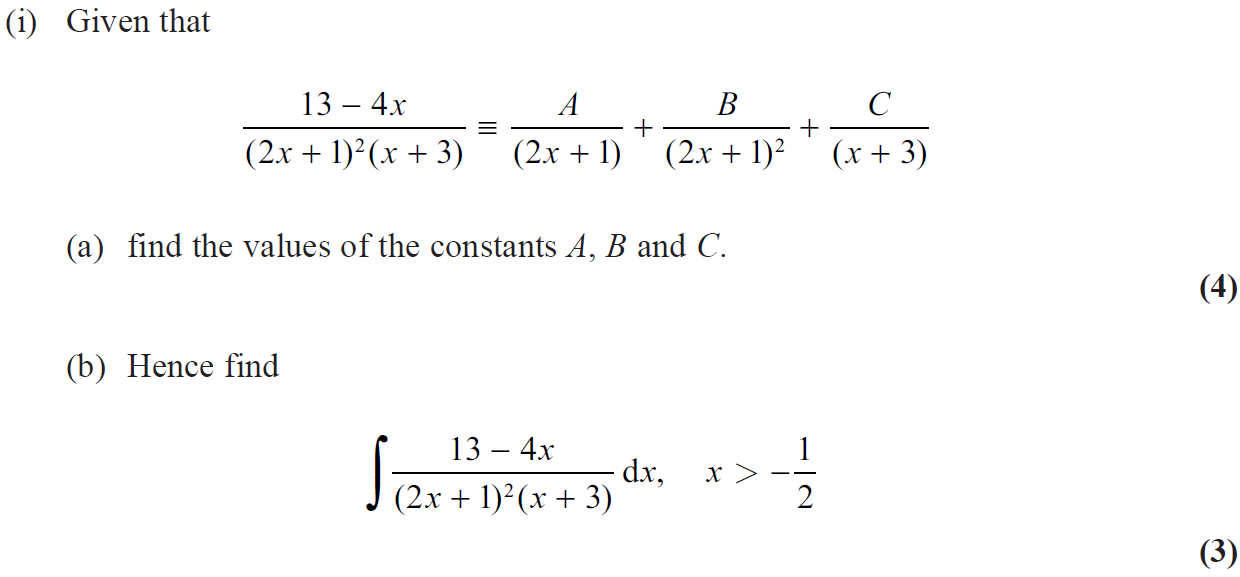 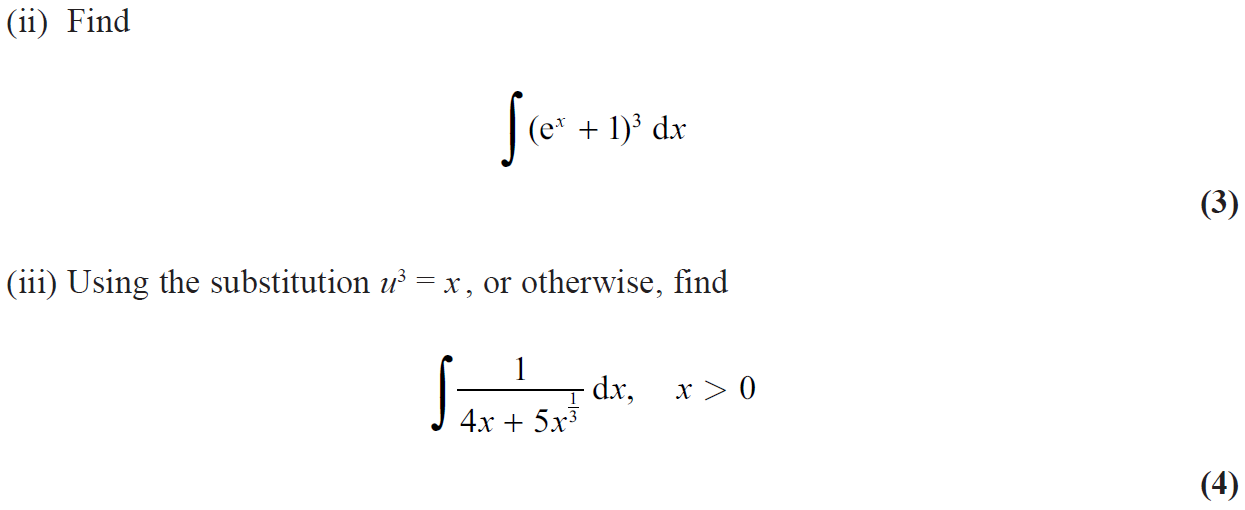 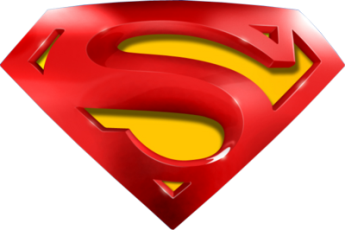 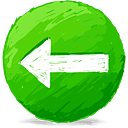 June 2018
(i) A
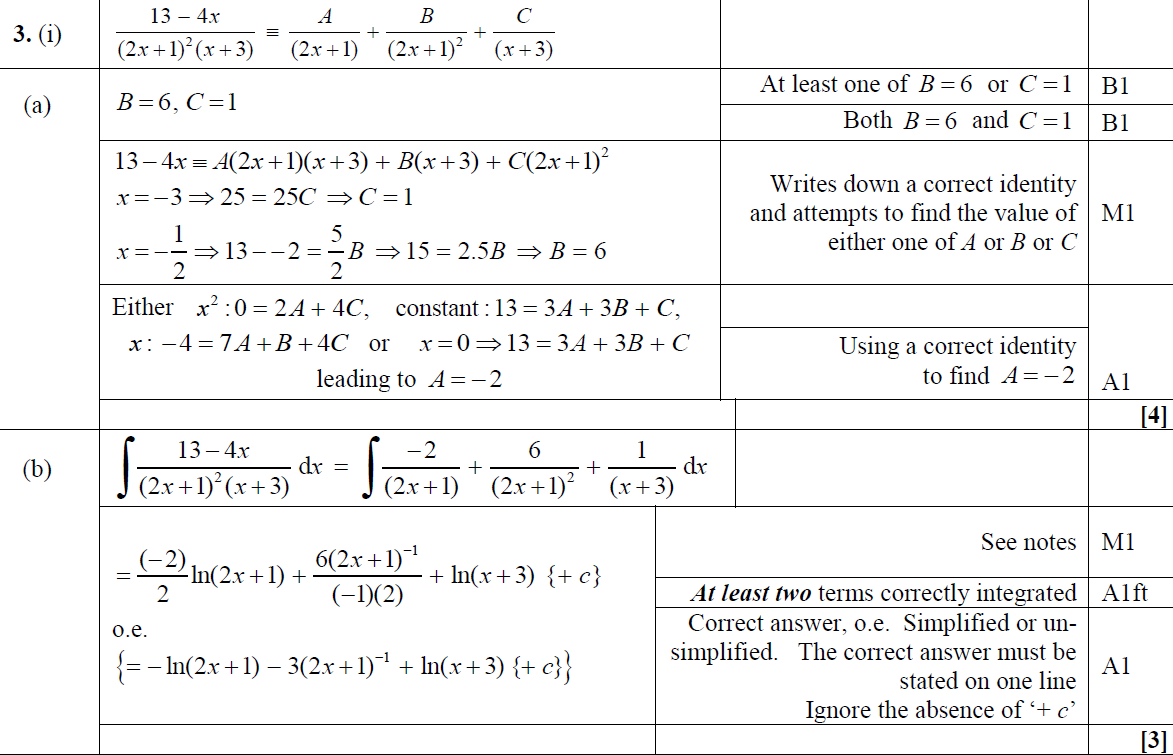 (i) B
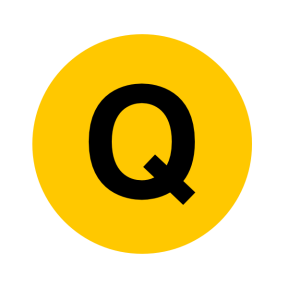 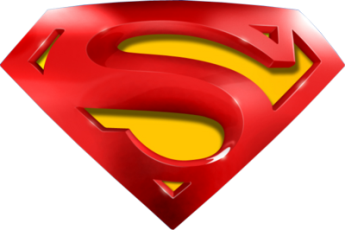 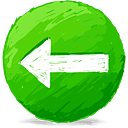 June 2018
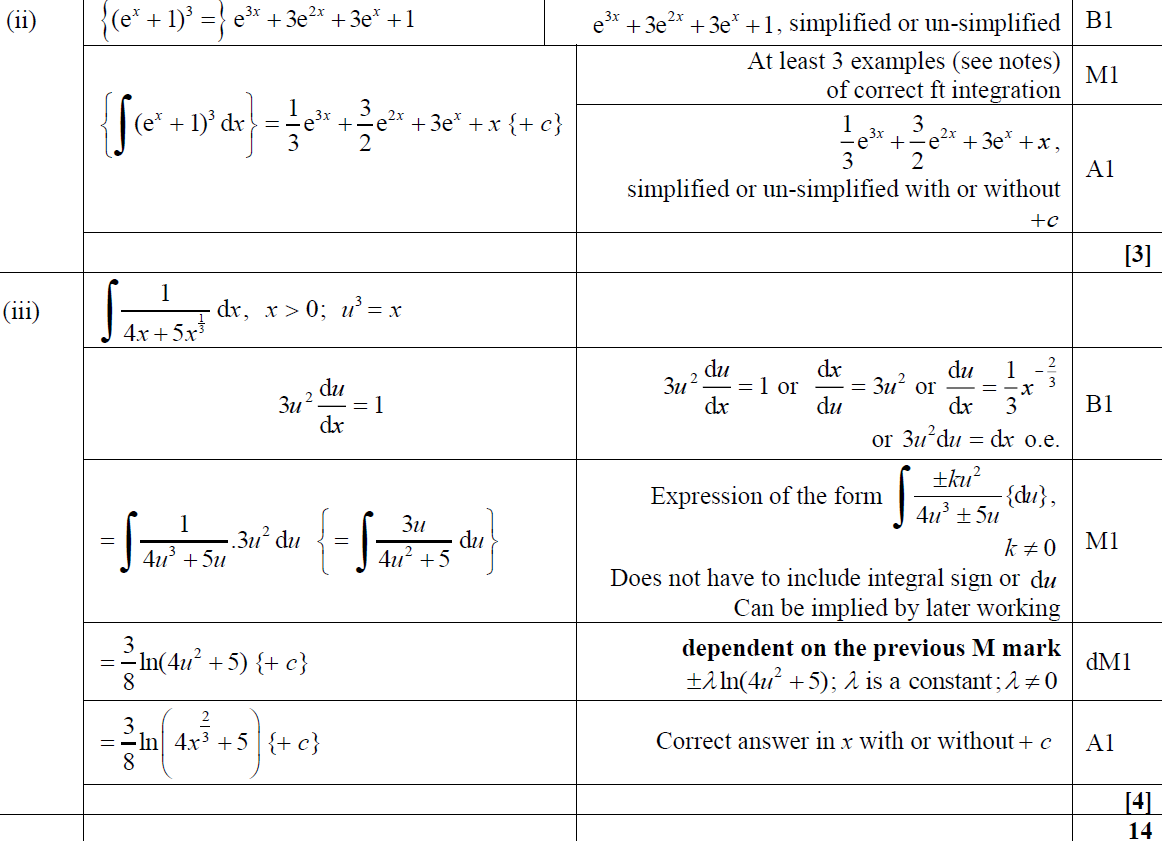 (ii)
(iii)
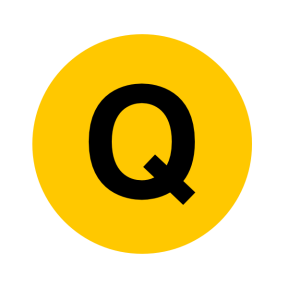 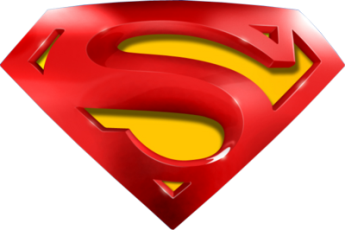 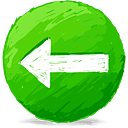 June 2018
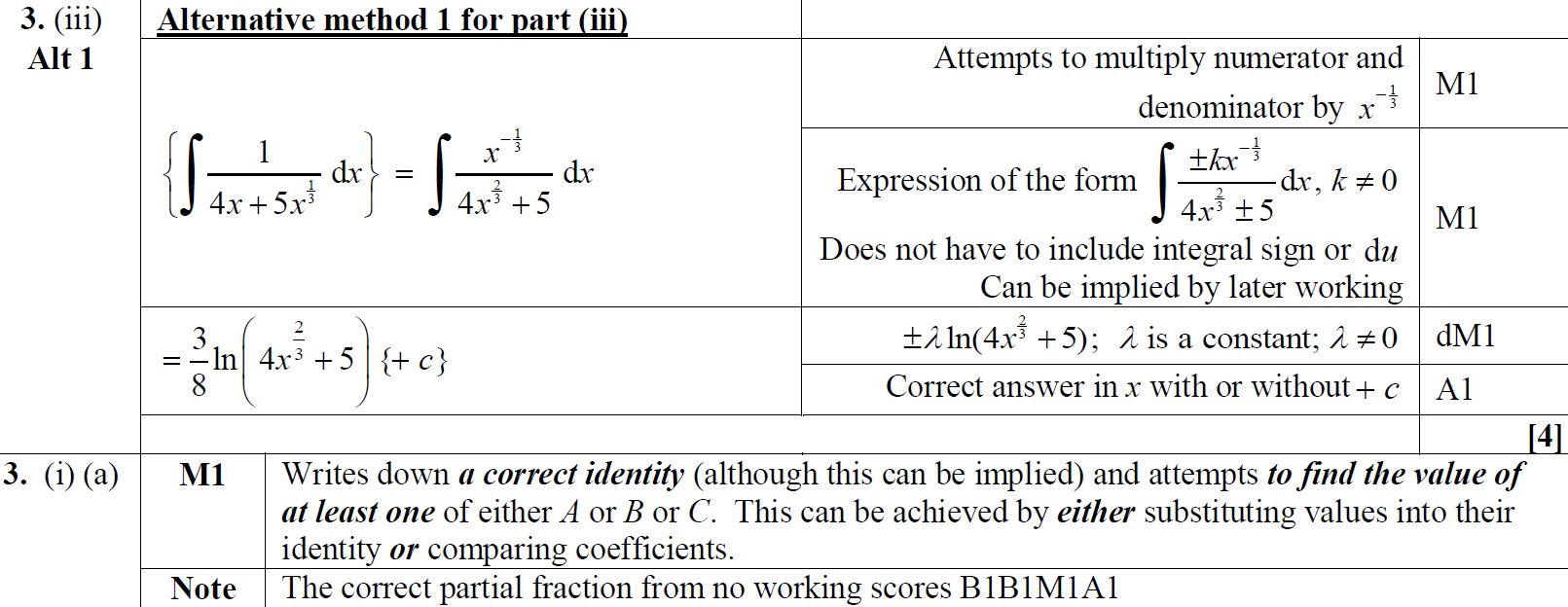 (iii) Alternative
(i) A notes
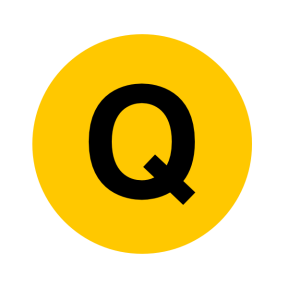 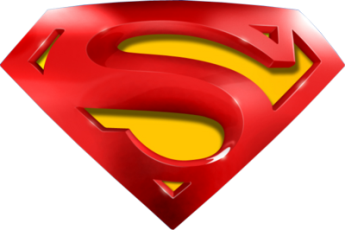 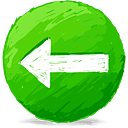 June 2018
(i) B notes
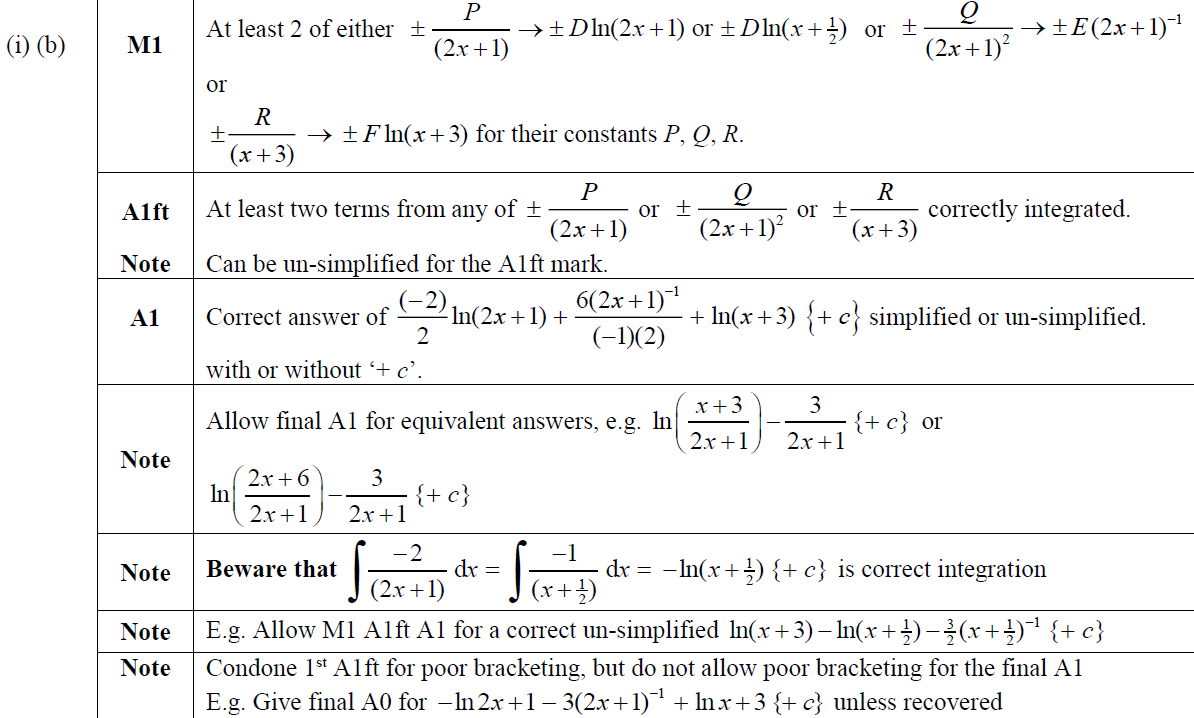 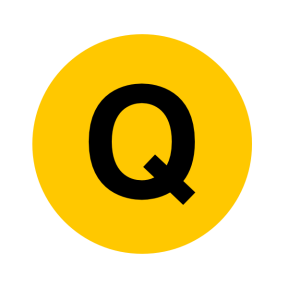 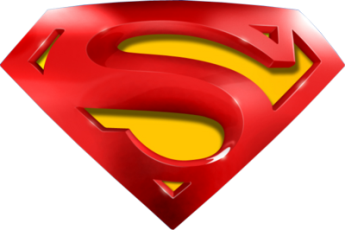 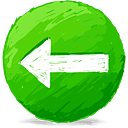 June 2018
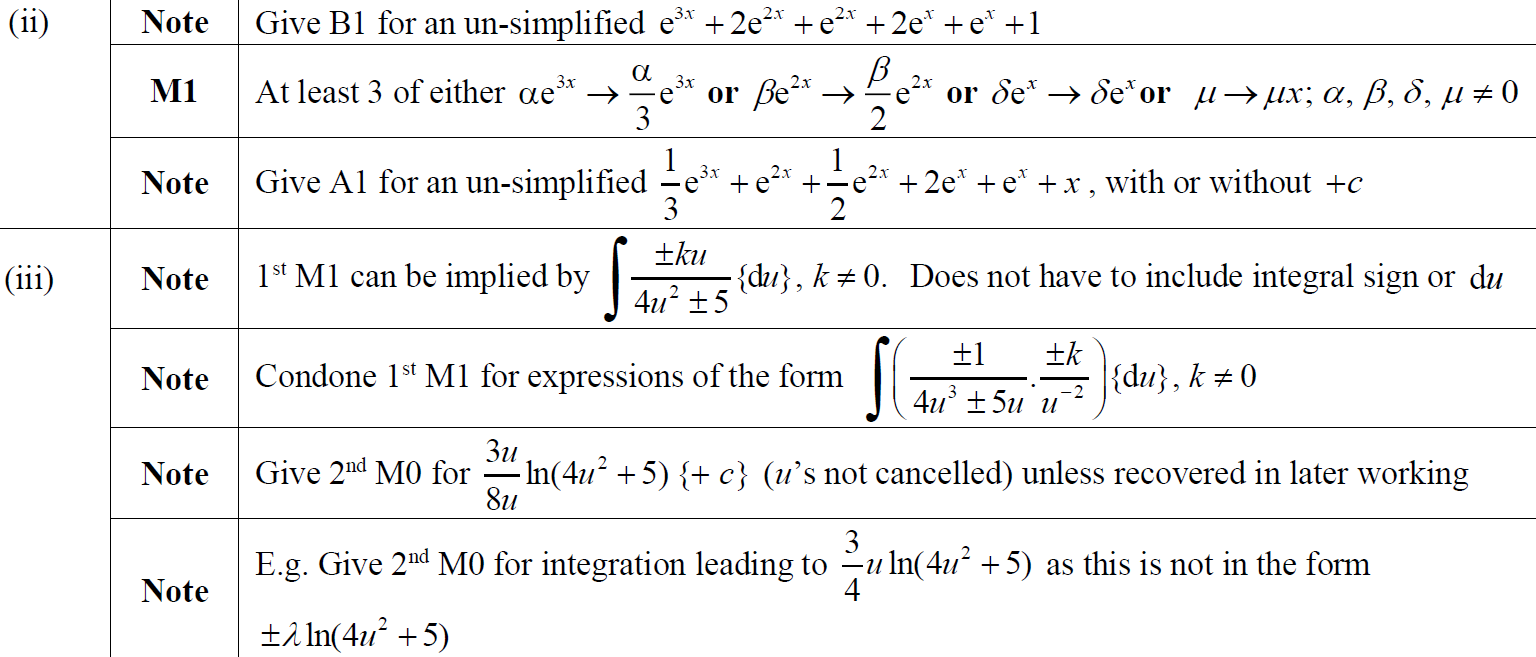 (ii) notes
(iii) notes
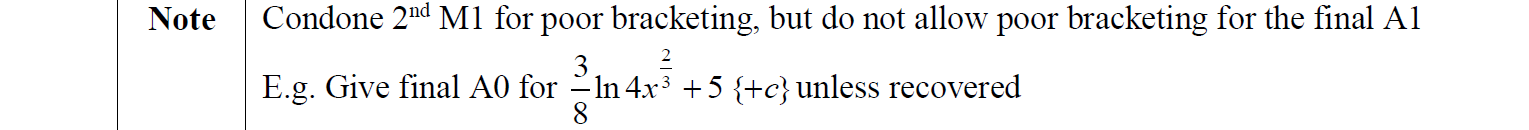 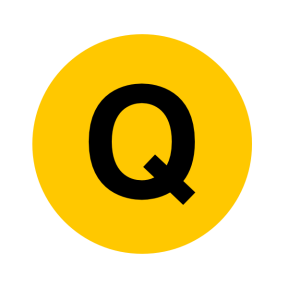 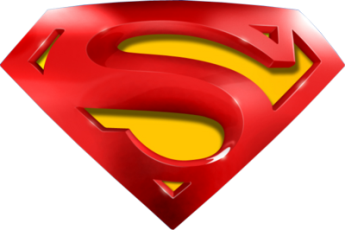 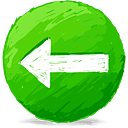 June 2018
(ii) Alternative 1
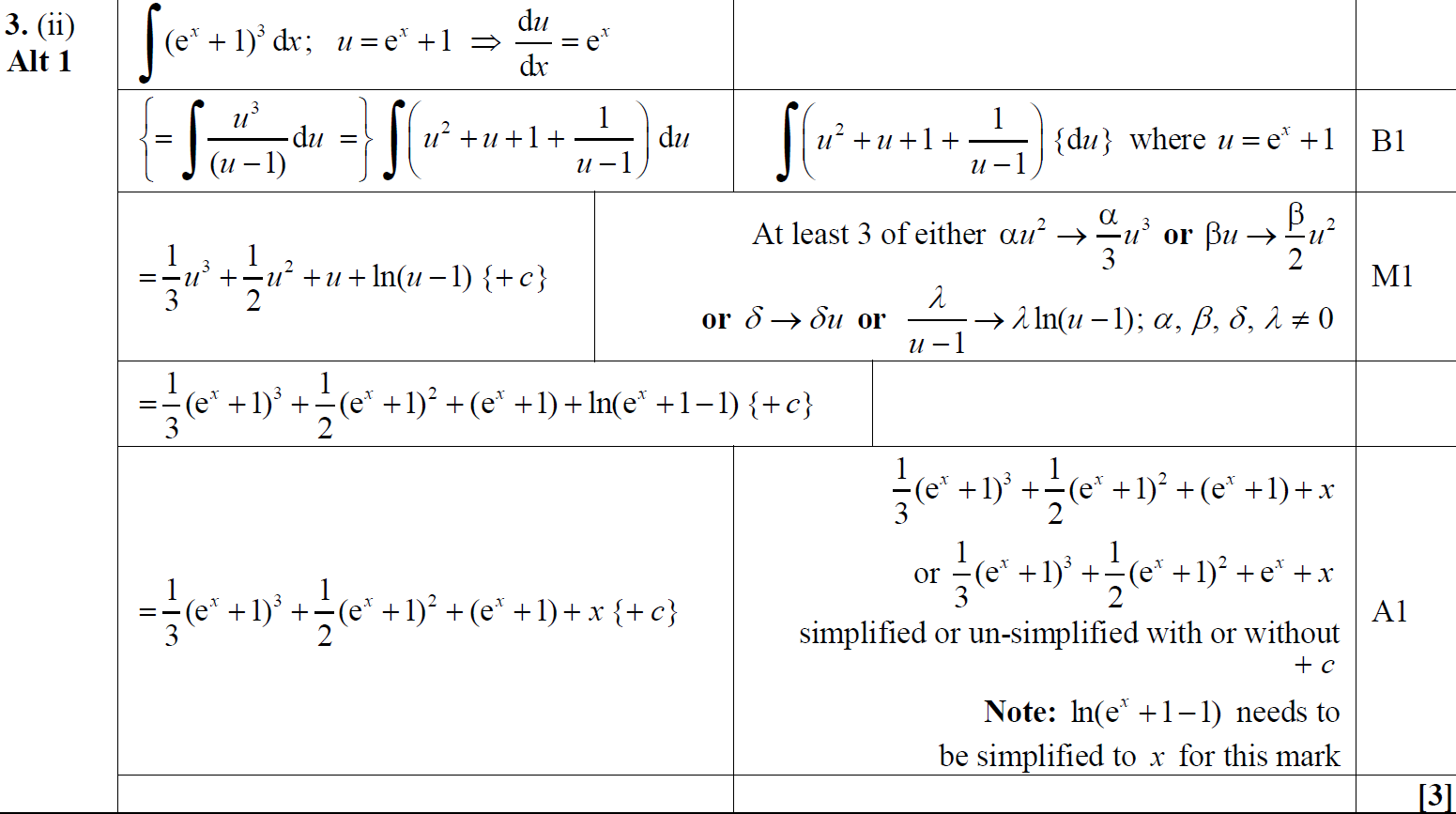 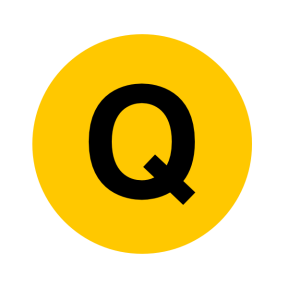 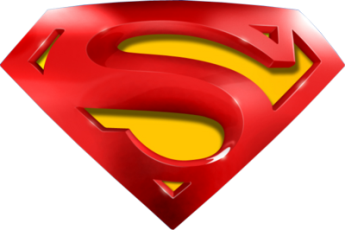 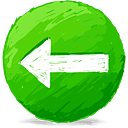 June 2018
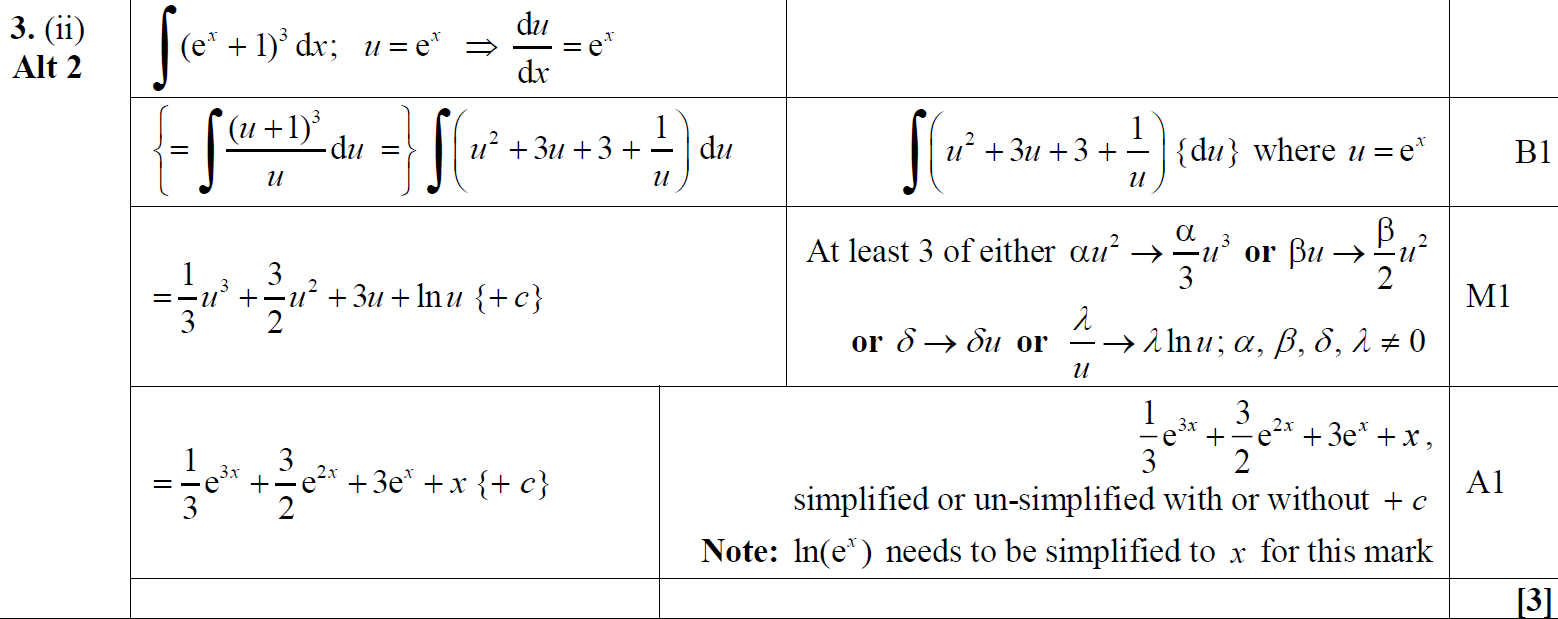 (ii) Alternative 2
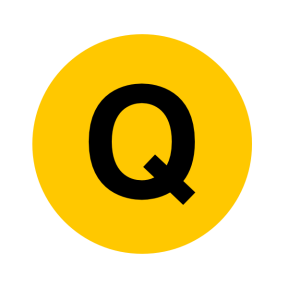 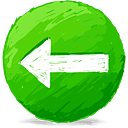 June 2018
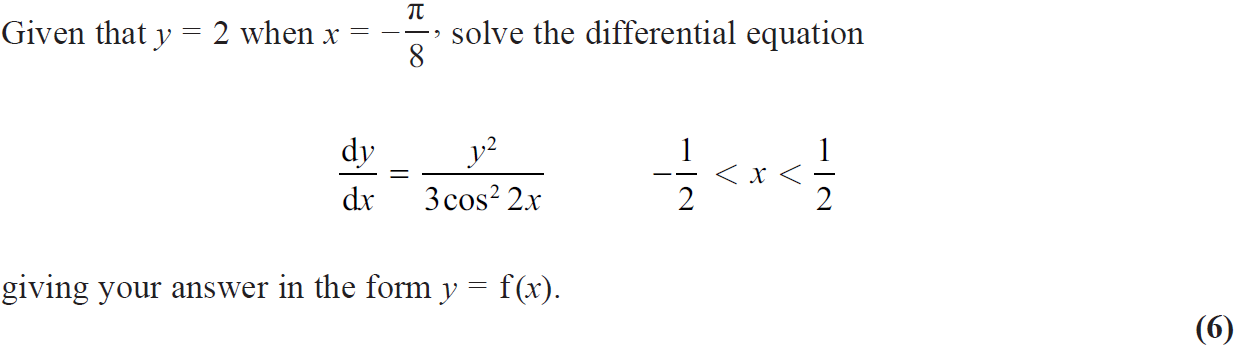 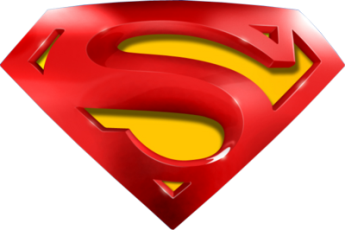 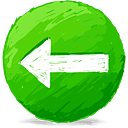 June 2018
A
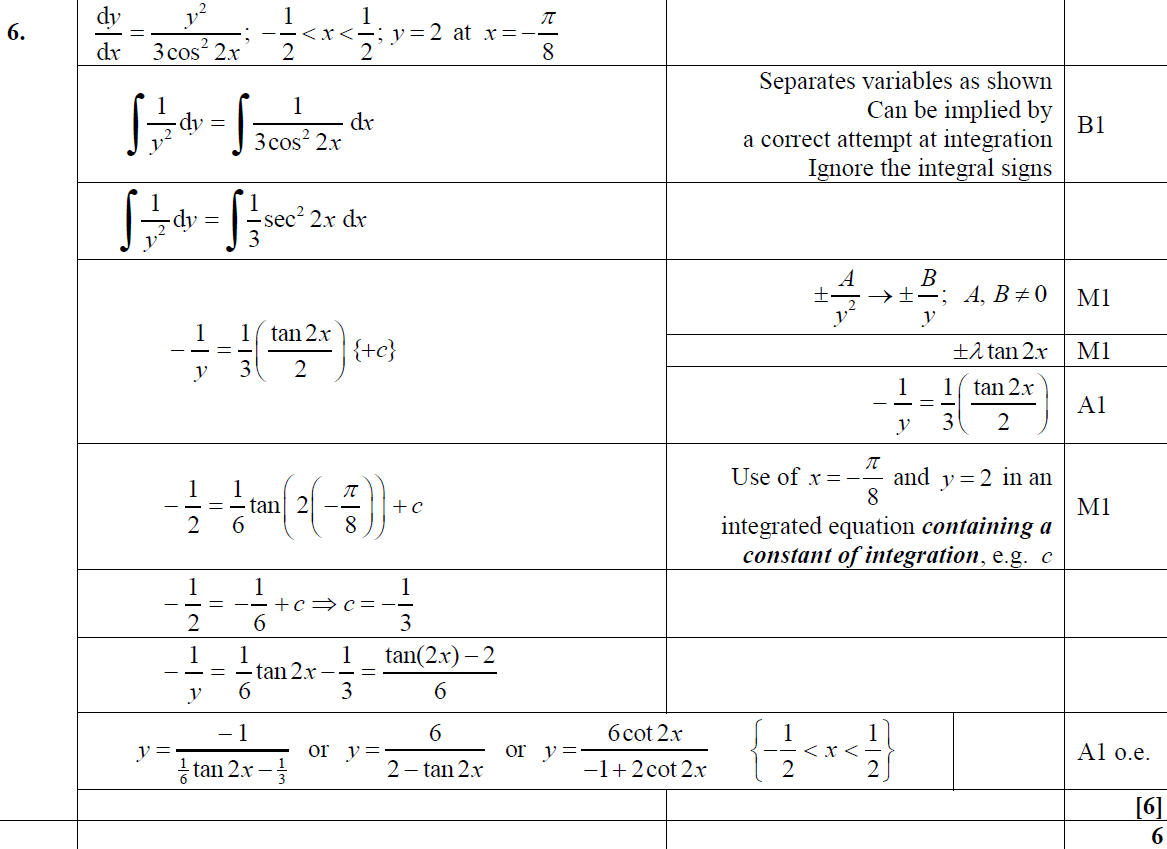 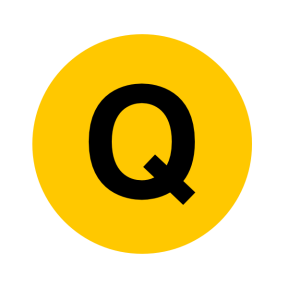 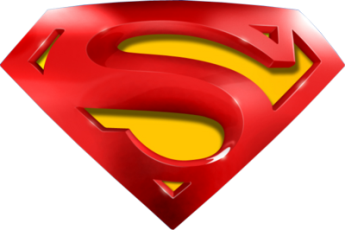 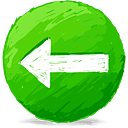 June 2018
B notes
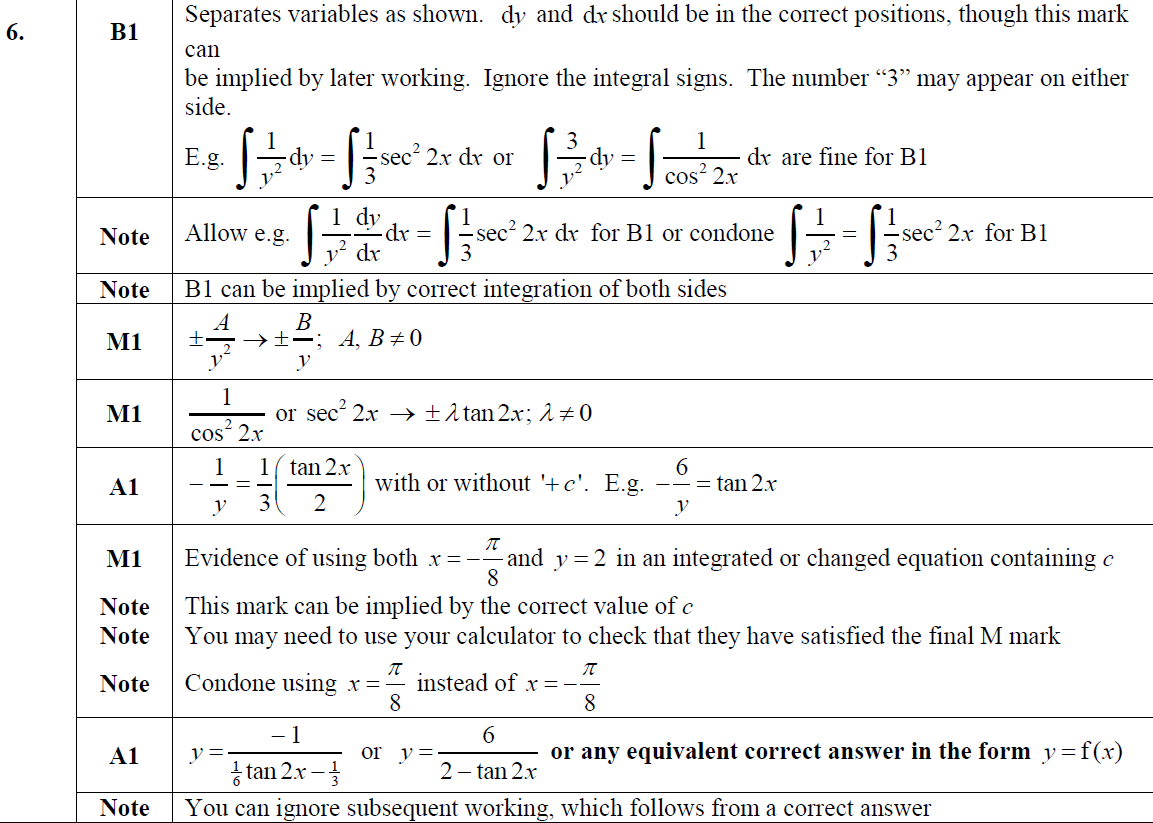 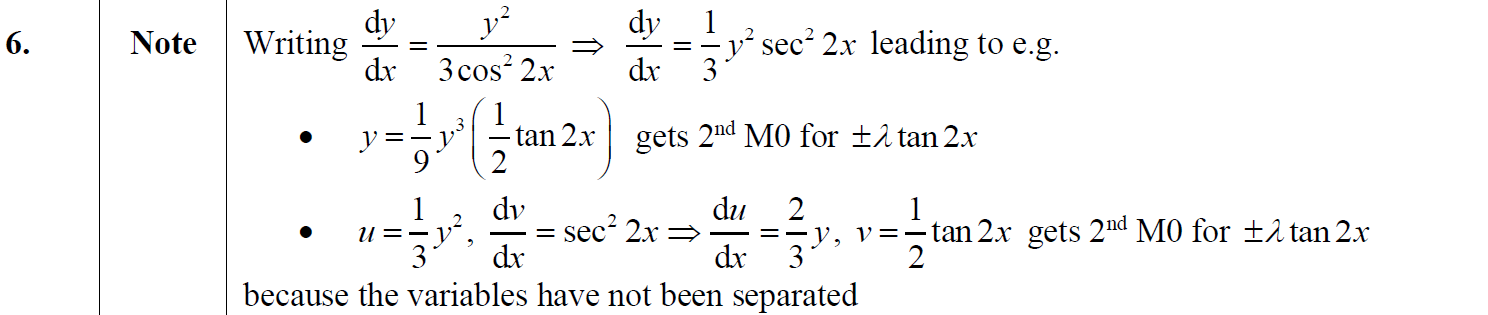 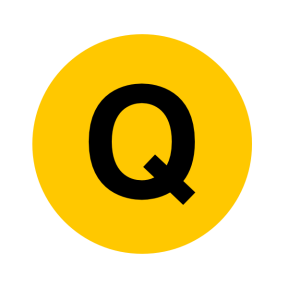 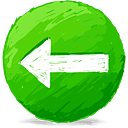 June 2018
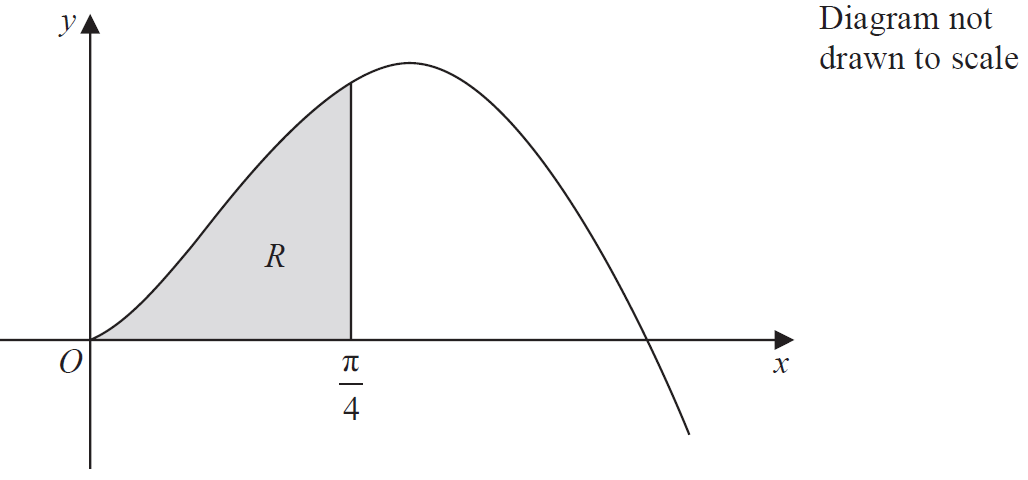 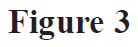 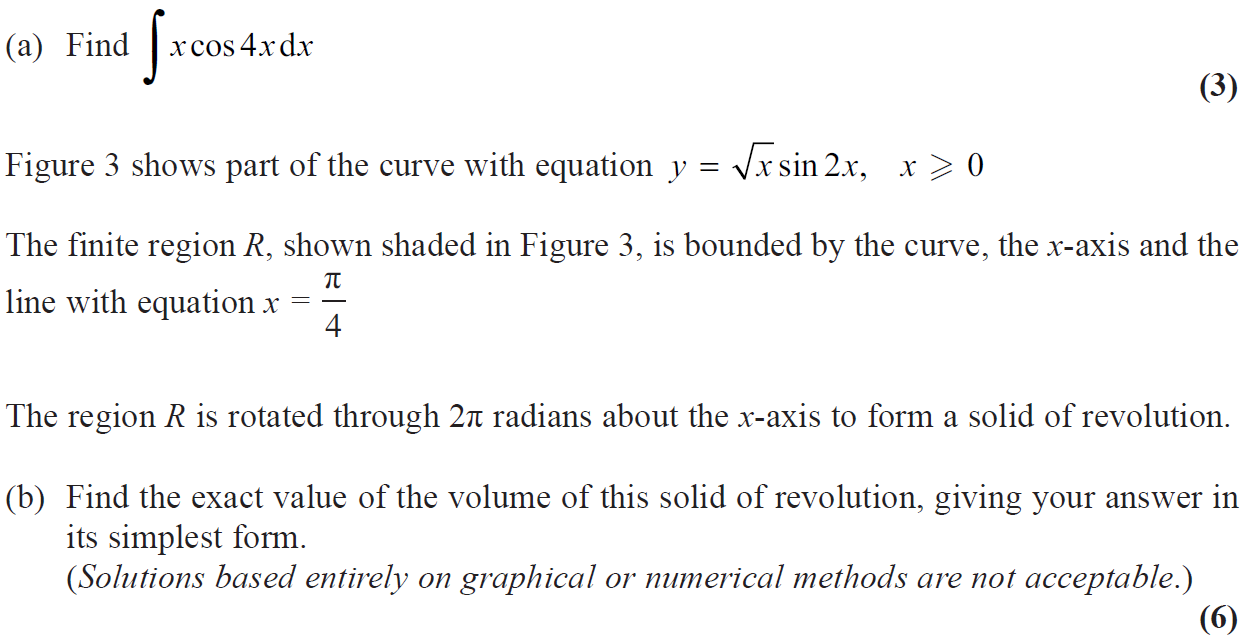 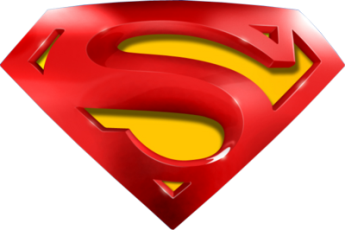 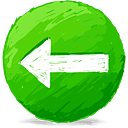 June 2018
A
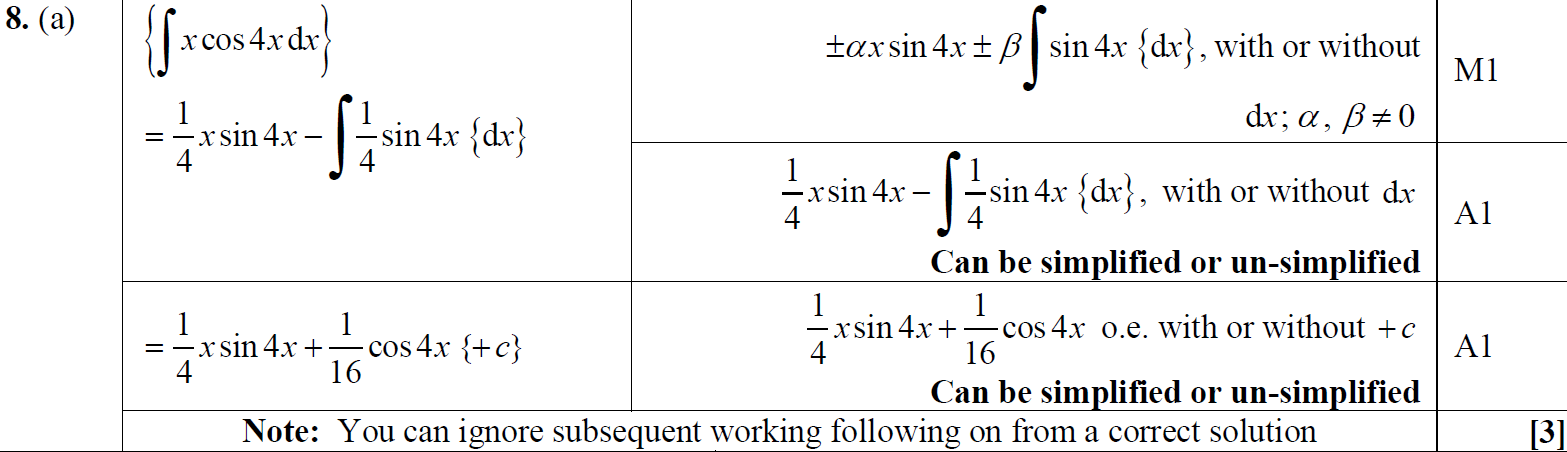 A notes
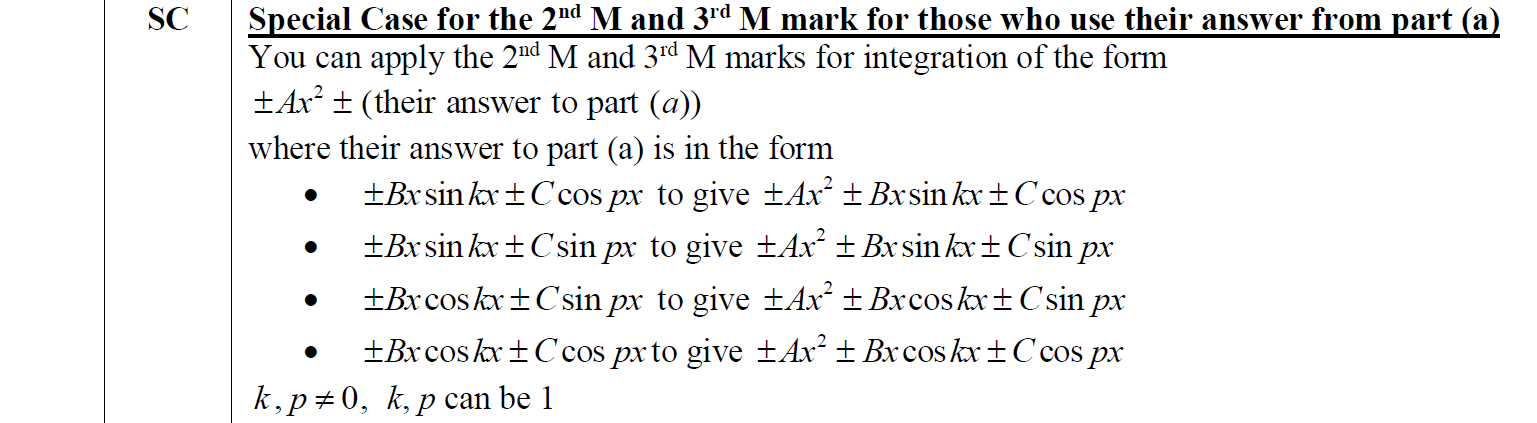 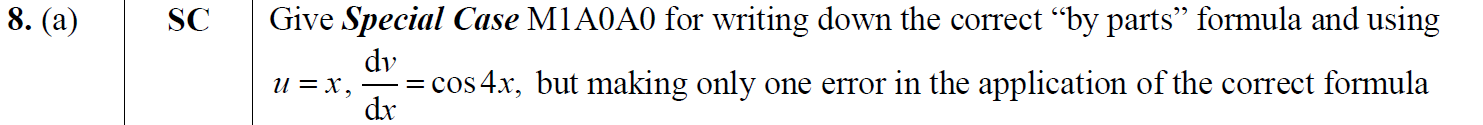 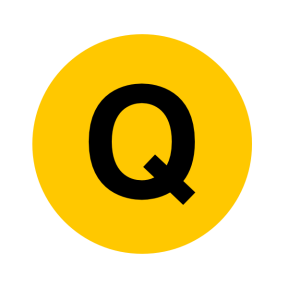 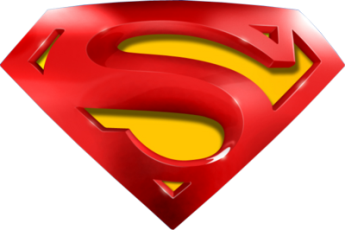 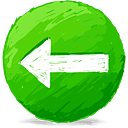 June 2018
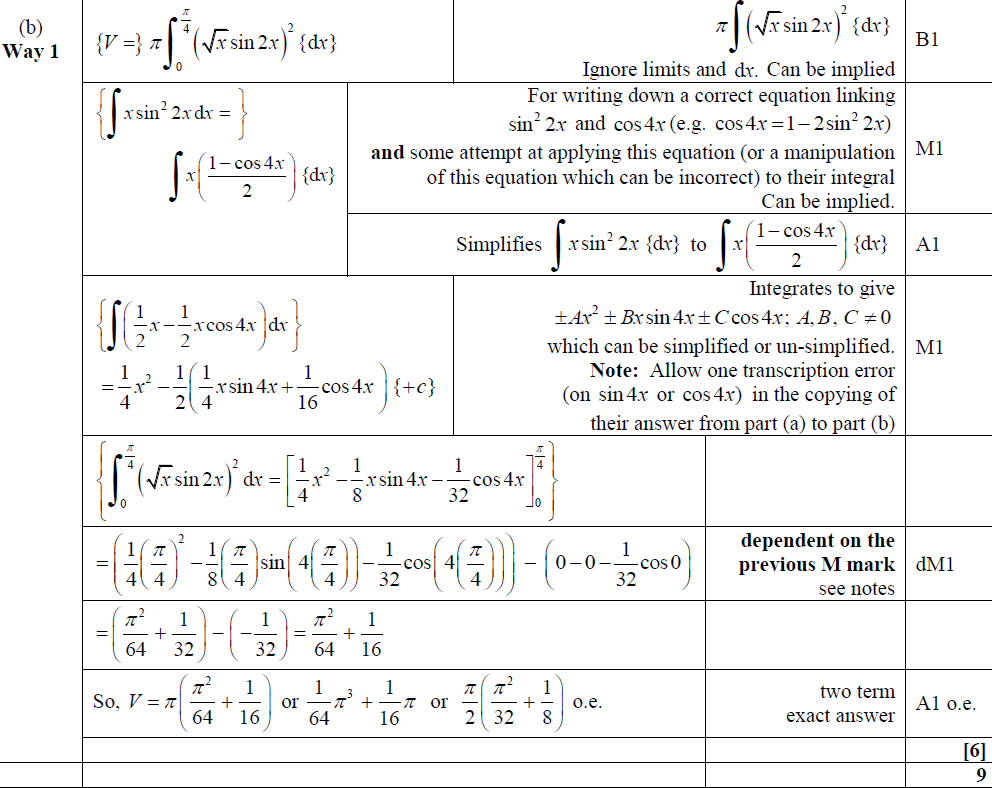 B
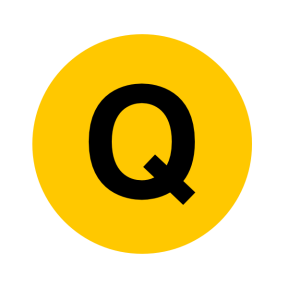 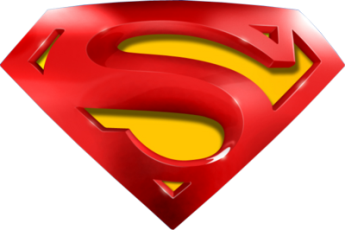 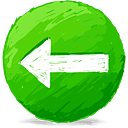 June 2018
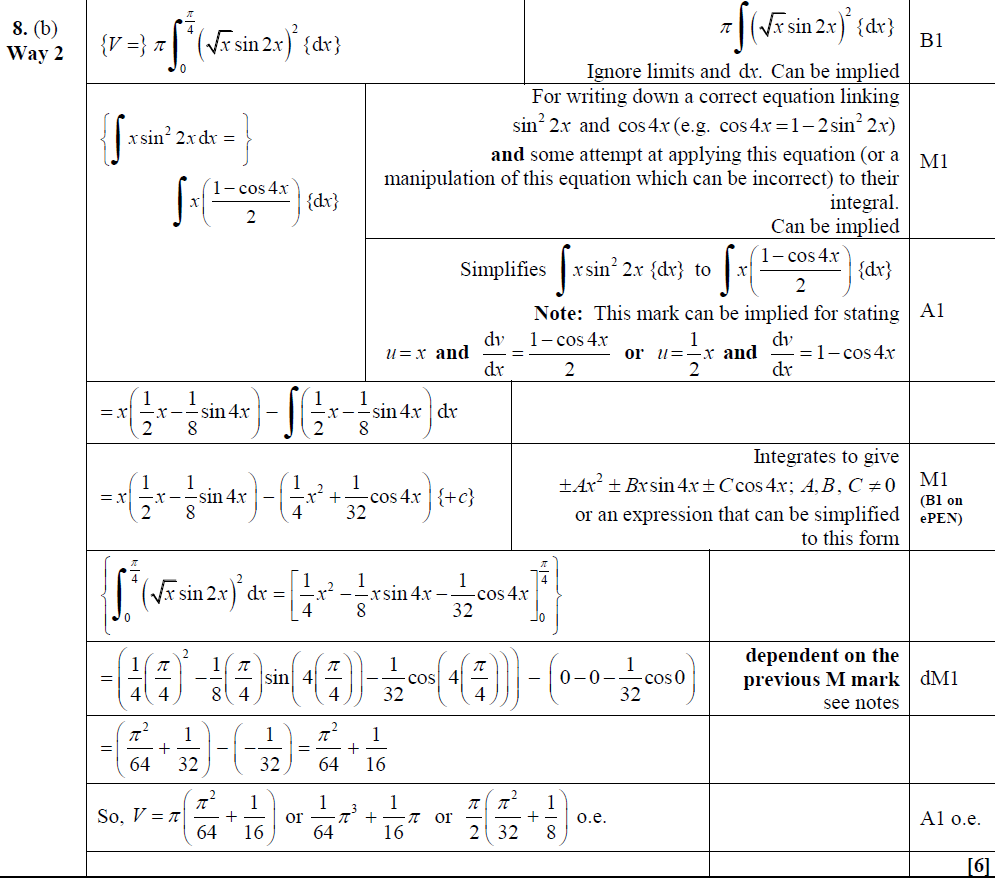 B Alternative
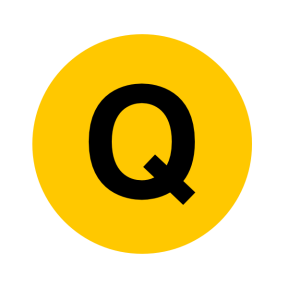 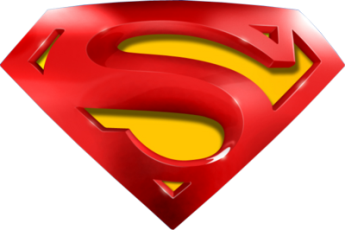 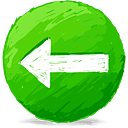 June 2018
B notes
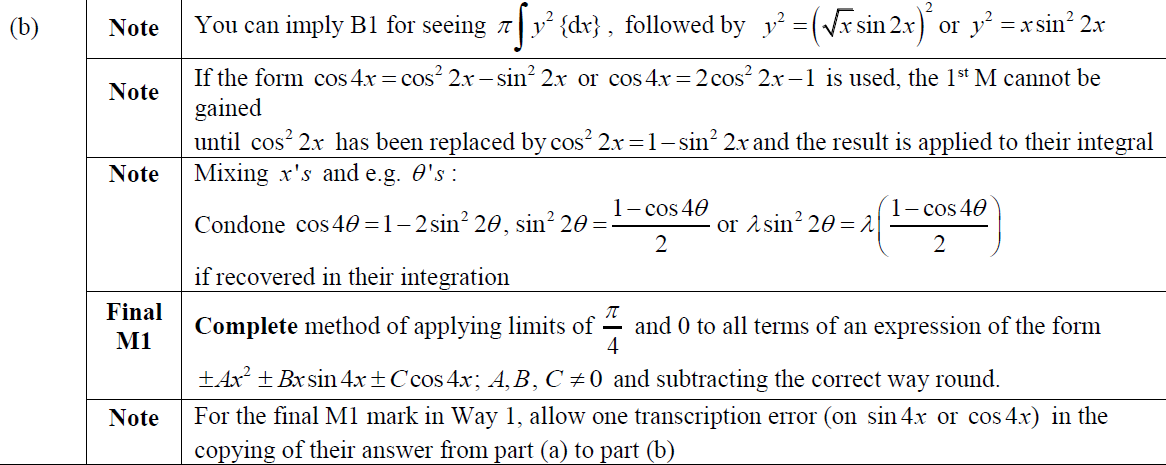 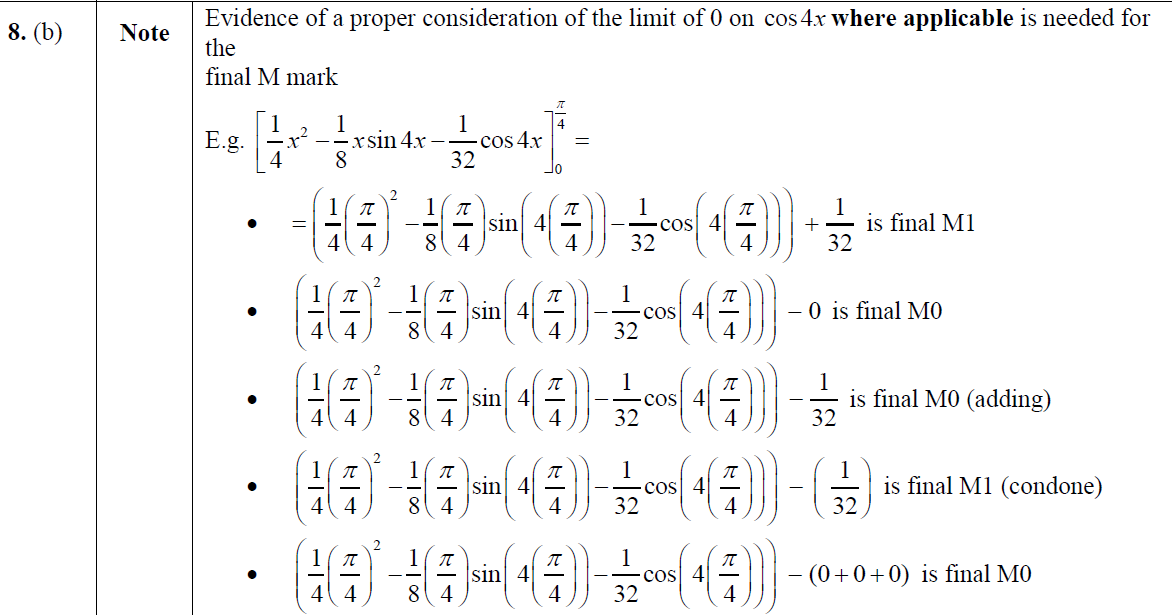 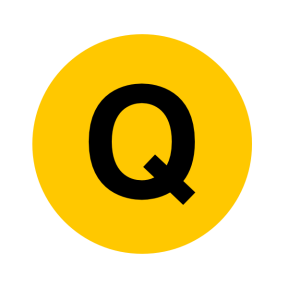 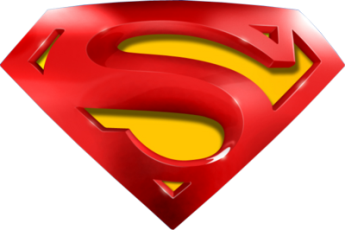 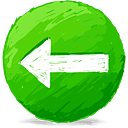 June 2018
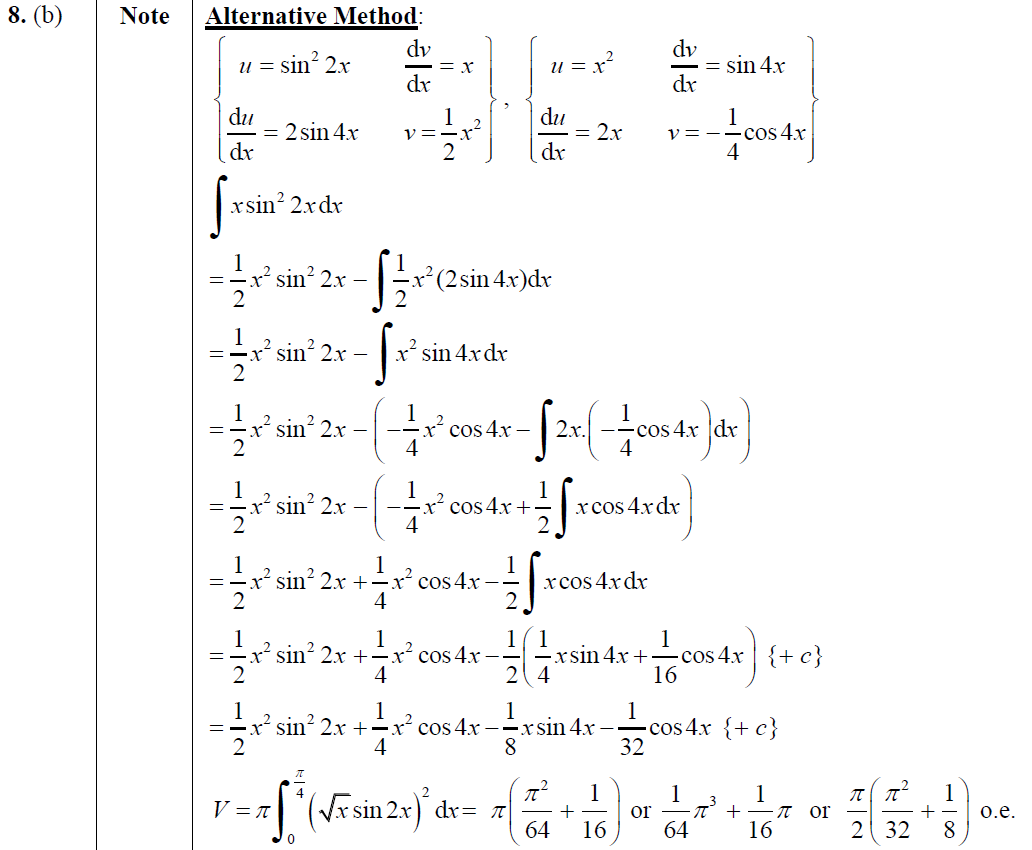 B Alternative notes
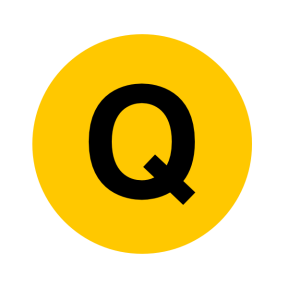 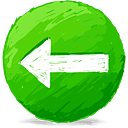